Core 1
Revision Past Paper Questions
(Edexcel)
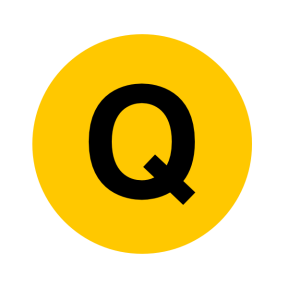 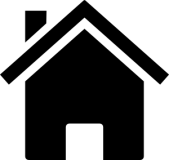 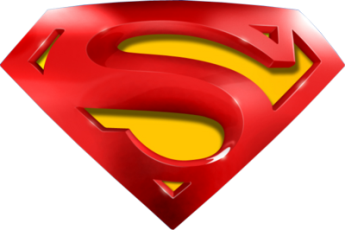 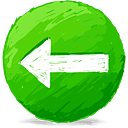 Go back to home screen to select a topic
Go back to topic screen to select a question
Go to the mark scheme for that question
Go back to the question from the mark scheme
Or go back to first solutions
Or see more solutions
Next
Notes on operating this resource
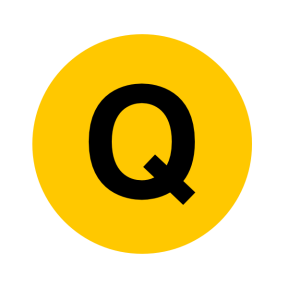 When creating this, I used          and          to quickly navigate between slides directly before or after the slide in question.

As some mark schemes give additional notes, you can continue to see answers by clicking          but you will not return to the original question with one click of        . 

To view the original question again, continue to click        which should take you back.
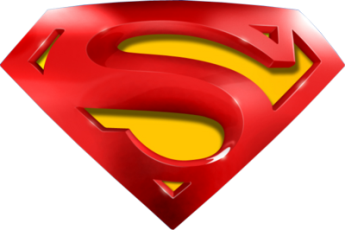 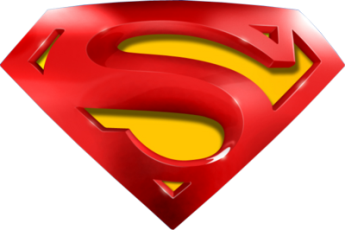 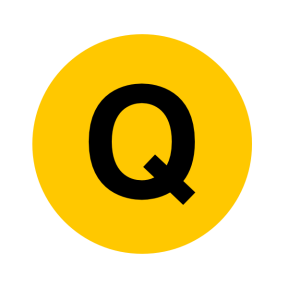 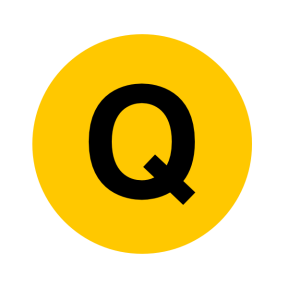 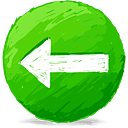 Next
Notes on this resource and the C1 exam
A lot of Questions in Core 1 contain parts from different topics. 
For this resource I have duplicated questions to appear in different topics for this reason.
Most of these mixed C1 questions involve
-  Sketching graphs (linear and curves)
Working with quadratics
Algebraic manipulation
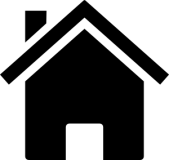 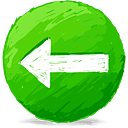 Home
Cheat sheet example
Inequalities
Factors
Indices
Simultaneous Equations
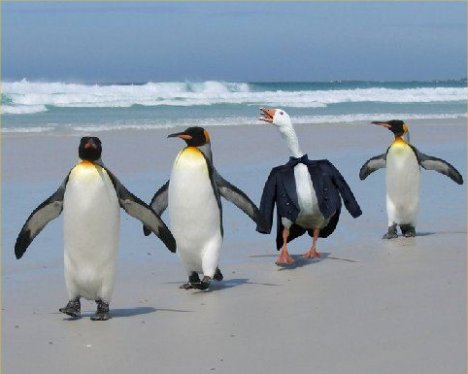 Sketching & Transforming Graphs
Surds
Integration
Differentiation
Sequences and Series
Linear Graphs
Quadratics and the Discriminant
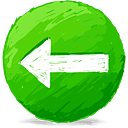 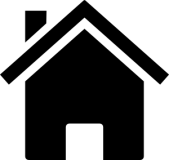 Indices
May 2007
Jan 2011
Jan 2008
May 2011 (i)
June 2008
May 2011 (ii)
Jan 2009 (i)
May 2012
Jan 2013
Jan 2009 (ii)
May 2013 (i)
June 2009 (i)
June 2009 (ii)
May 2013 (ii)
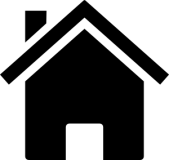 May 2007
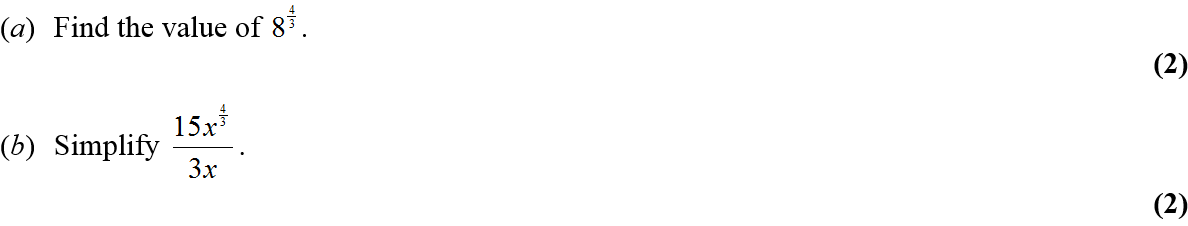 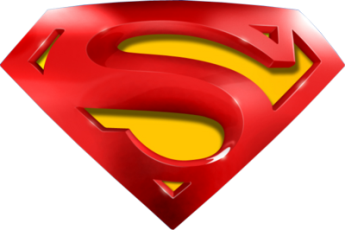 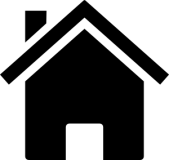 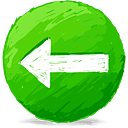 May 2007
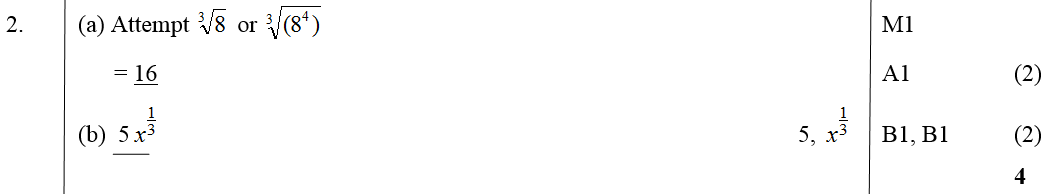 A
B
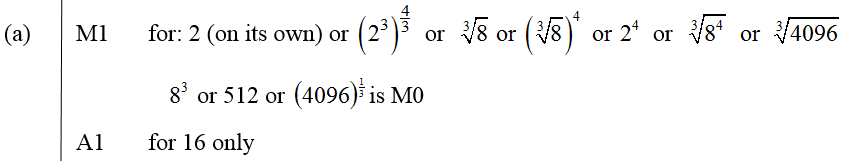 A notes
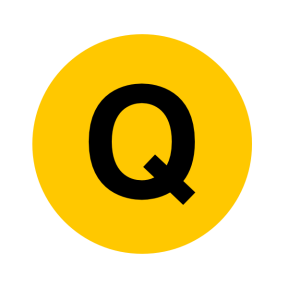 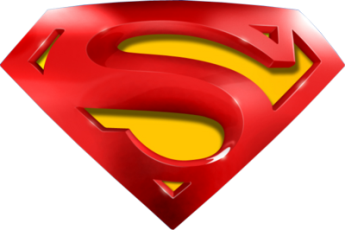 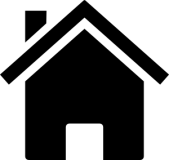 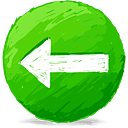 May 2007
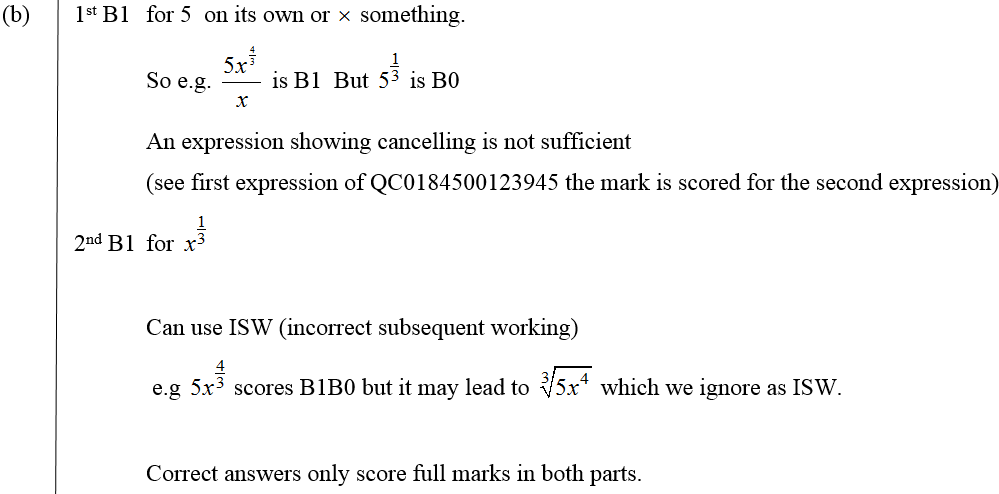 B notes
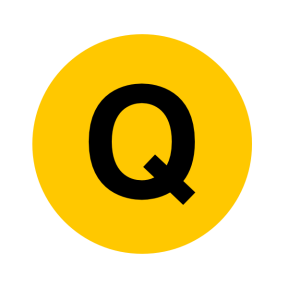 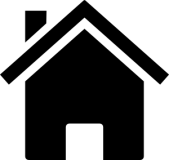 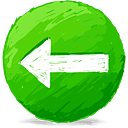 Jan 2008
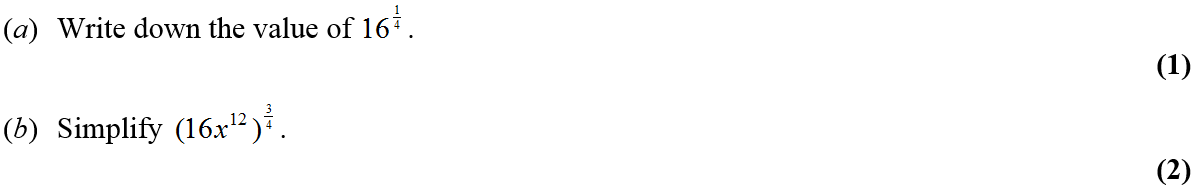 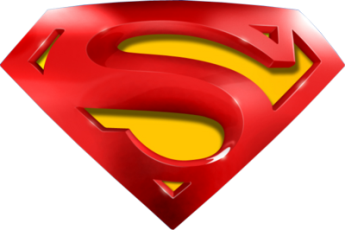 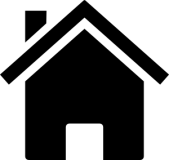 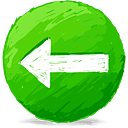 Jan 2008
A
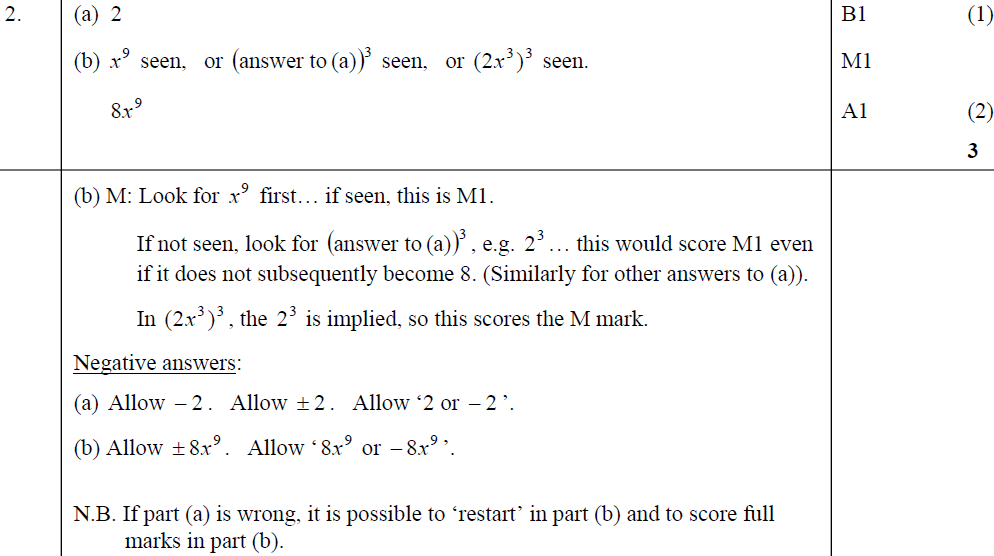 B
B notes
Negative answers (A)
Negative answers (B)
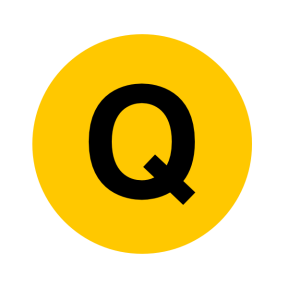 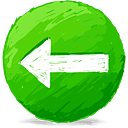 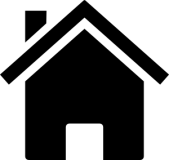 June 2008
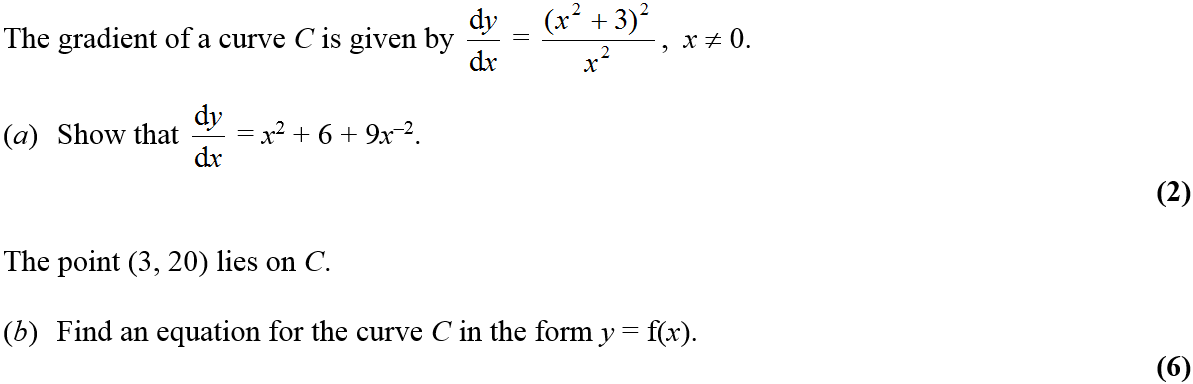 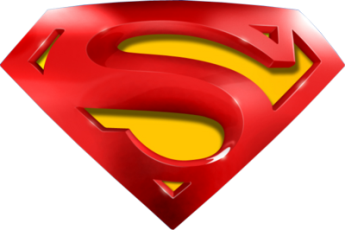 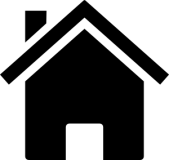 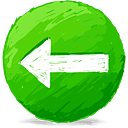 June 2008
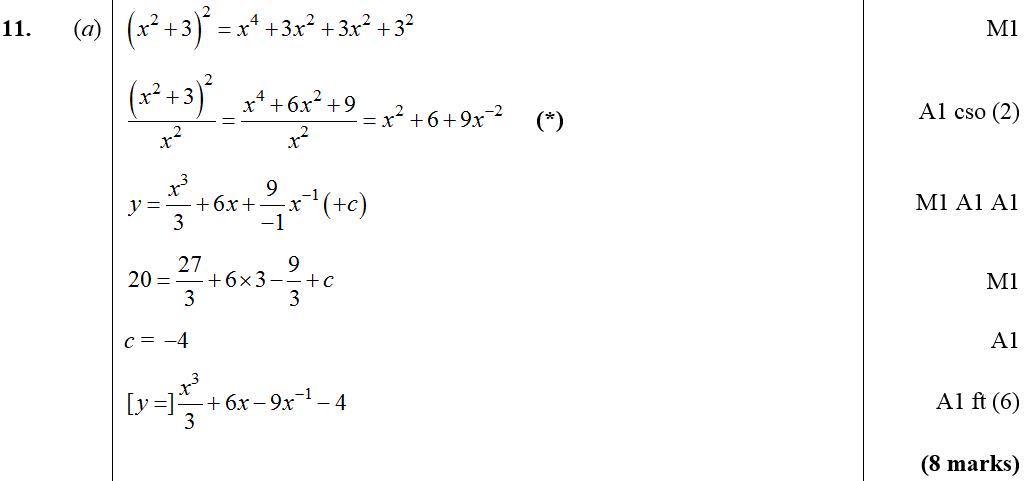 A
B
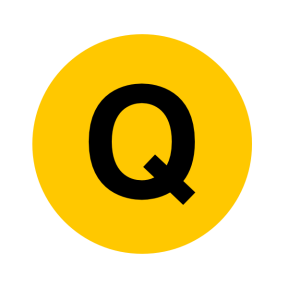 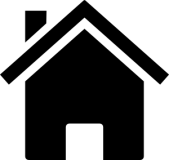 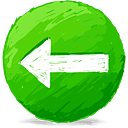 Jan 2009
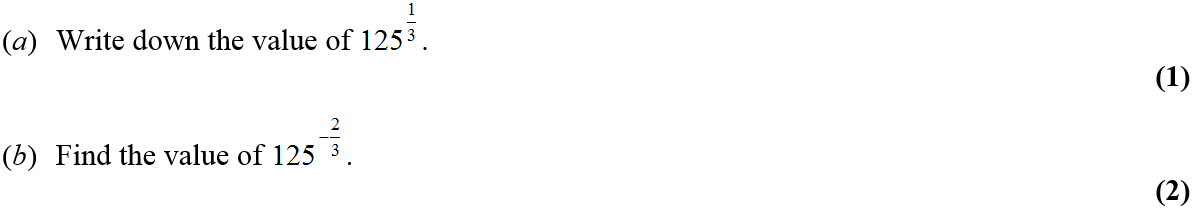 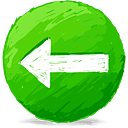 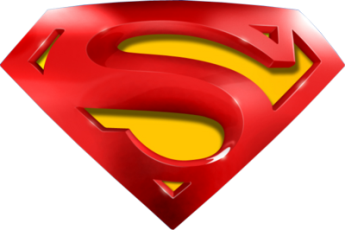 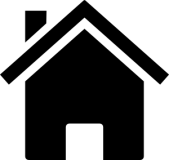 Jan 2009
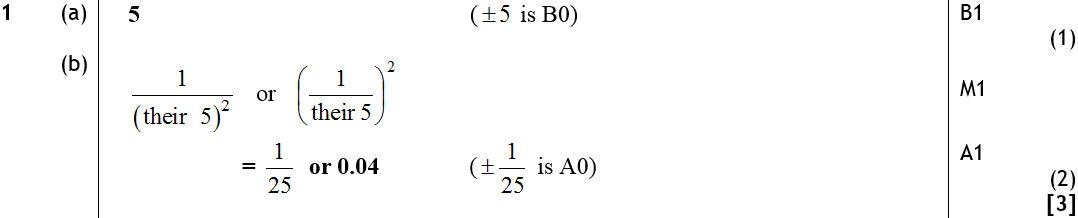 A
B
B notes
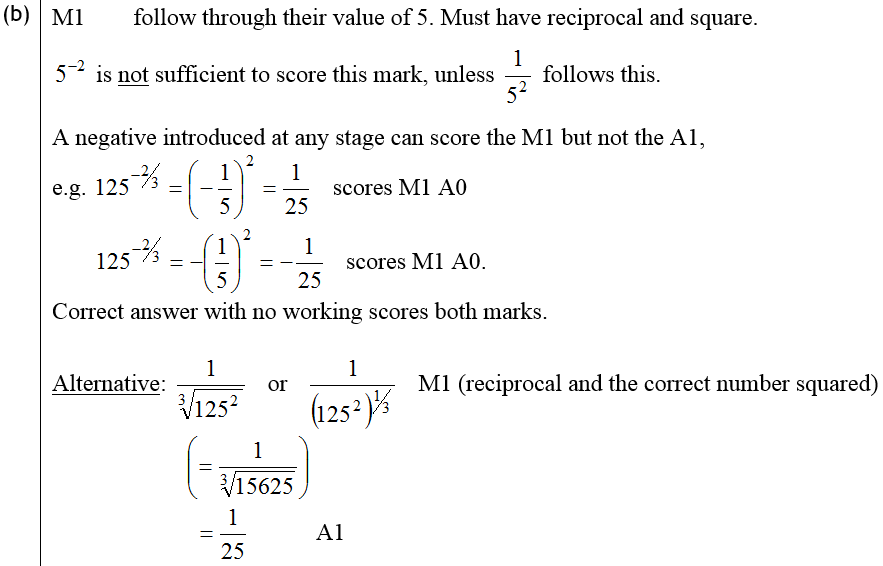 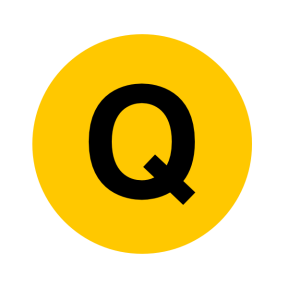 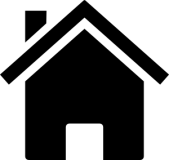 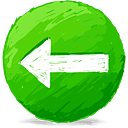 Jan 2009
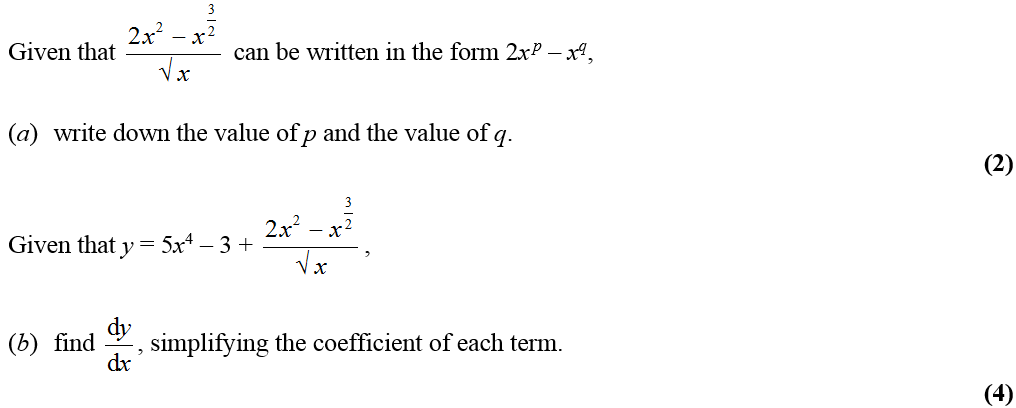 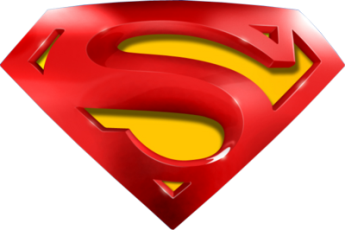 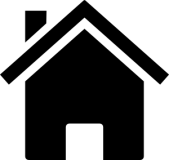 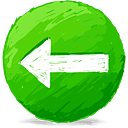 Jan 2009
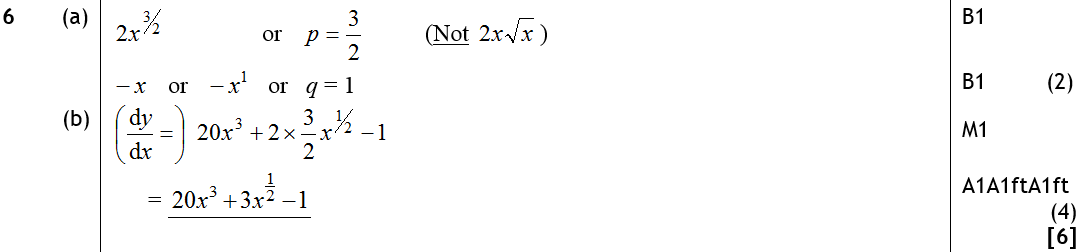 A
B
A notes
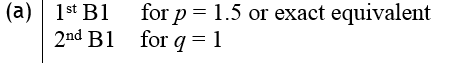 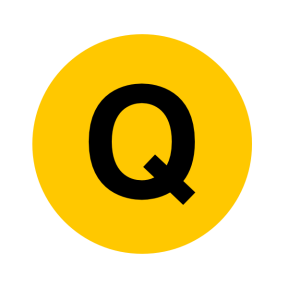 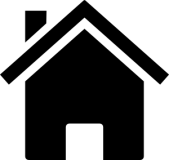 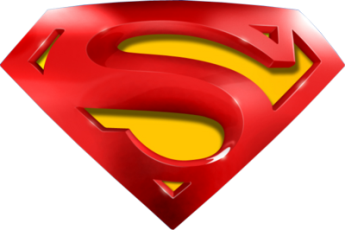 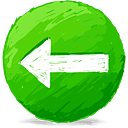 Jan 2009
B notes
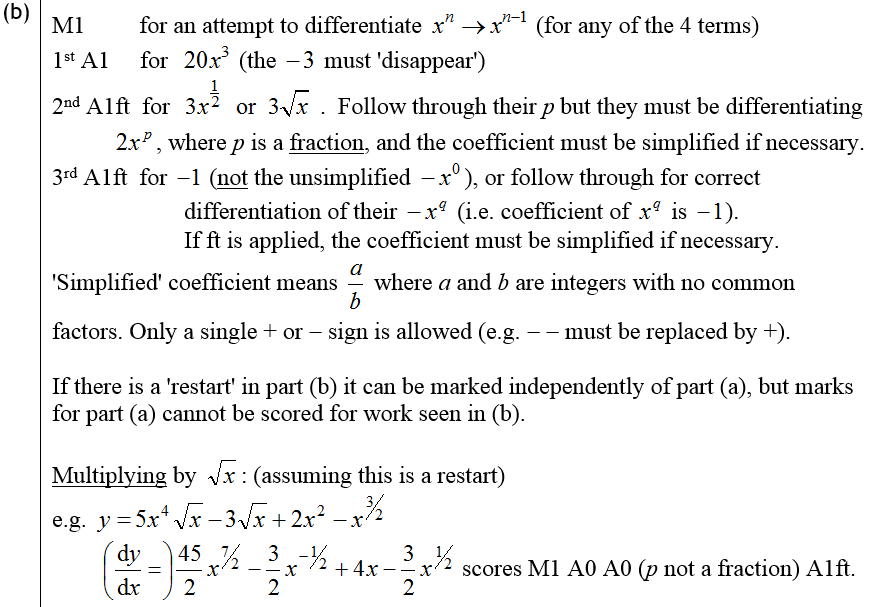 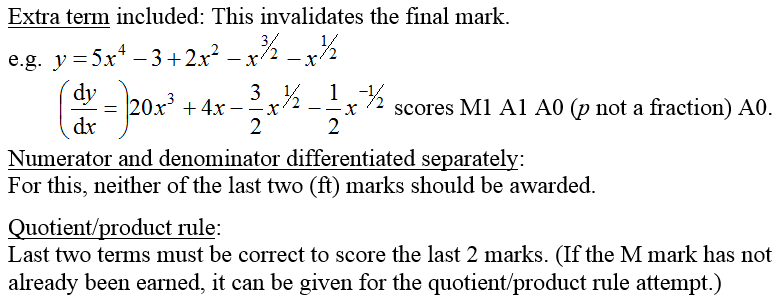 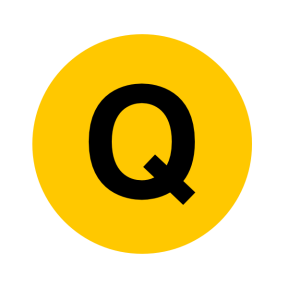 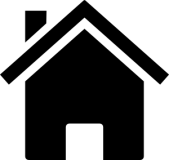 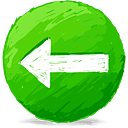 June 2009
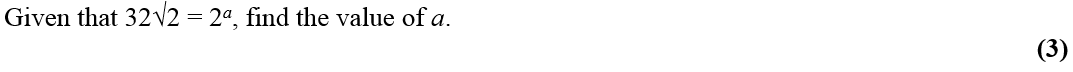 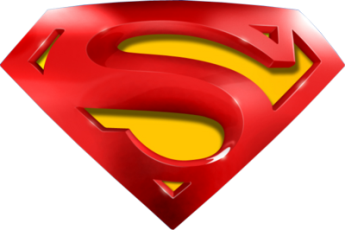 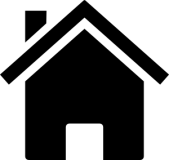 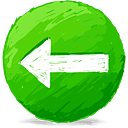 June 2009
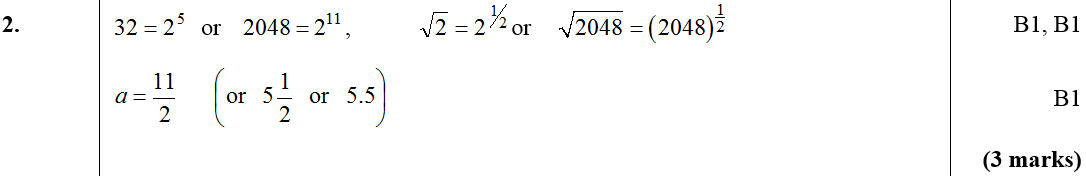 A
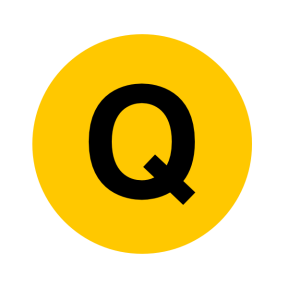 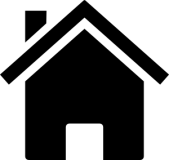 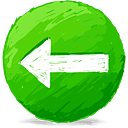 June 2009
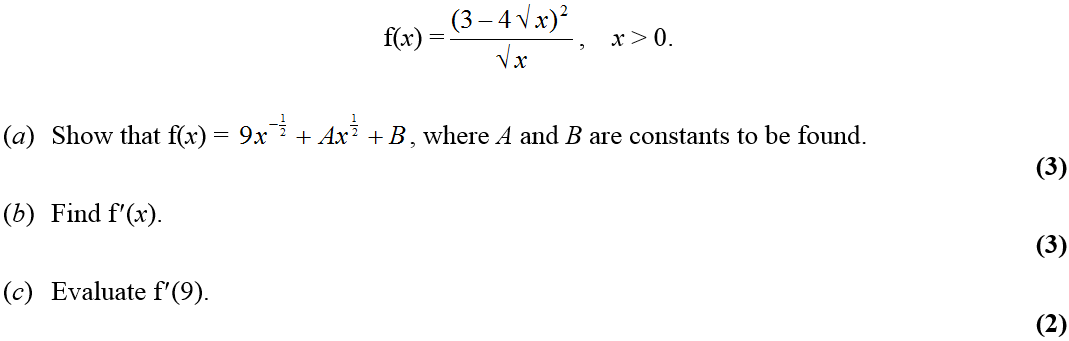 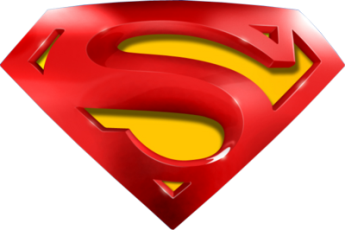 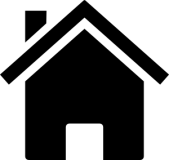 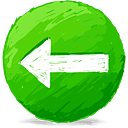 June 2009
A
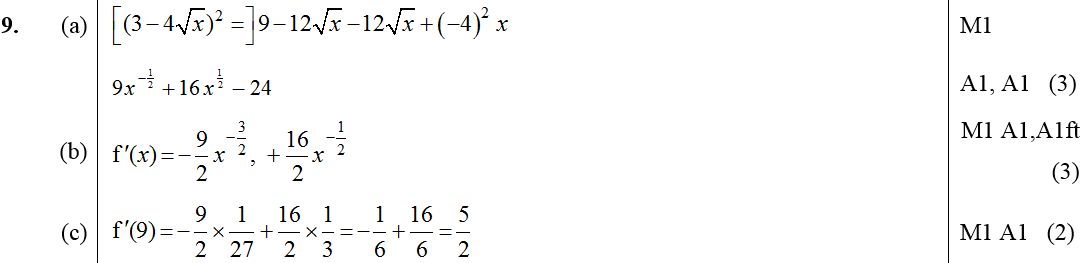 B
C
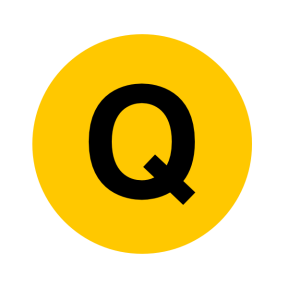 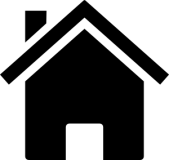 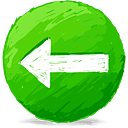 Jan 2011
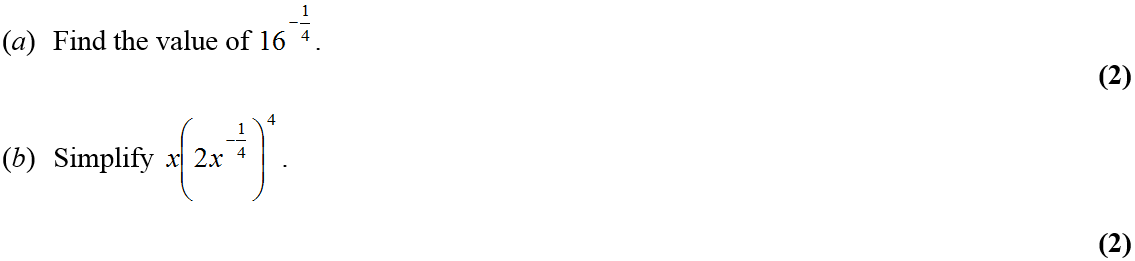 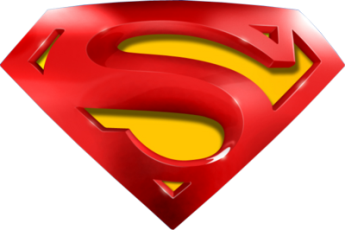 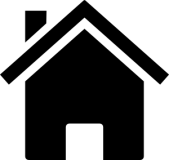 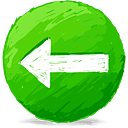 Jan 2011
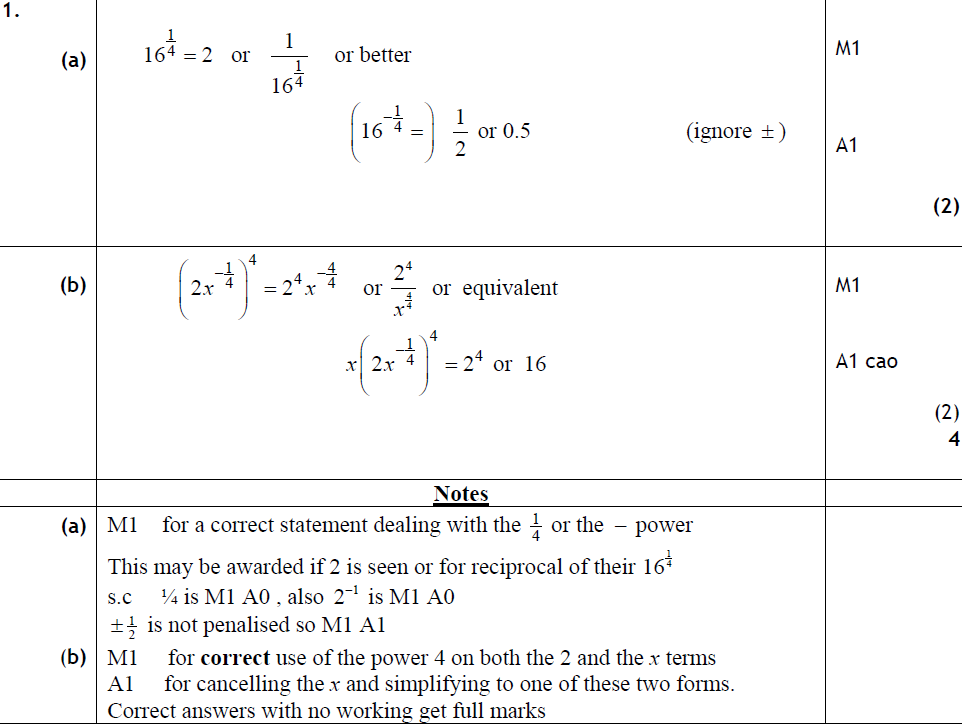 A
B
A notes
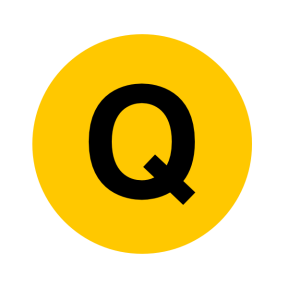 B notes
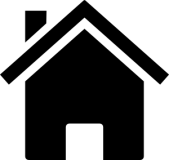 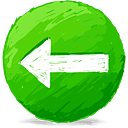 May 2011
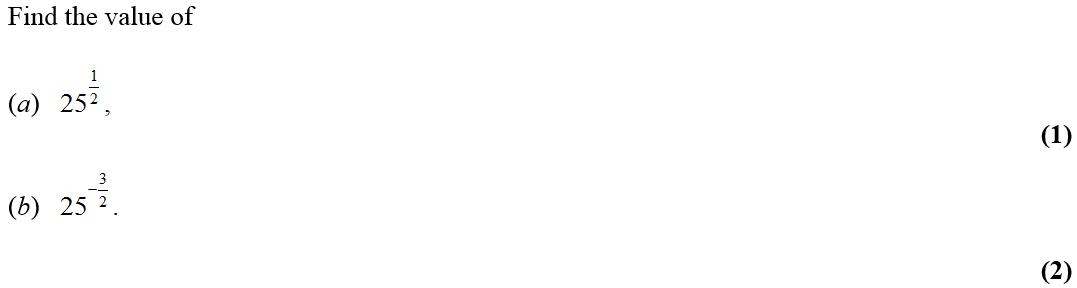 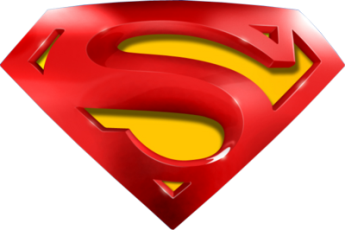 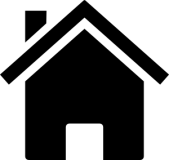 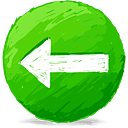 May 2011
A
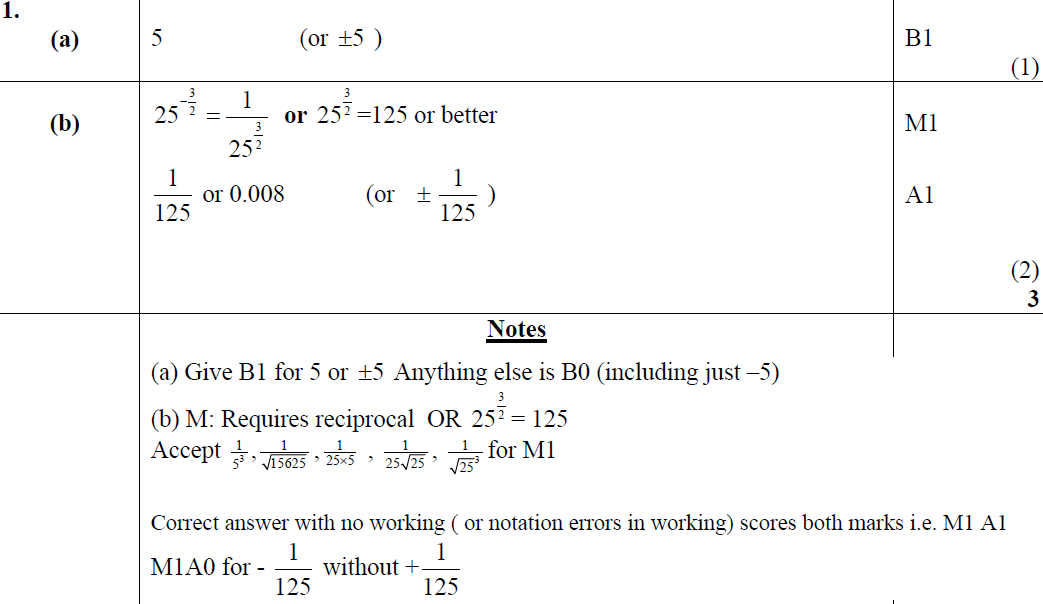 B
A notes
B notes
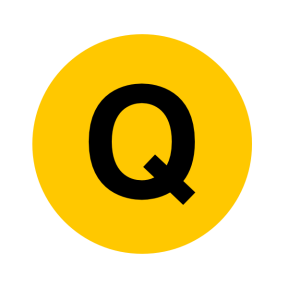 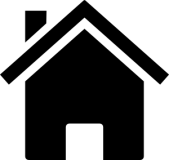 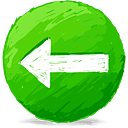 May 2011
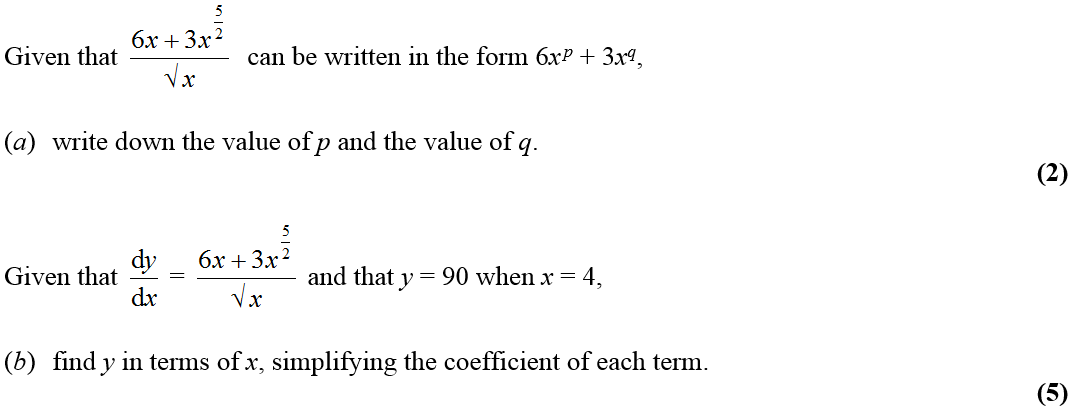 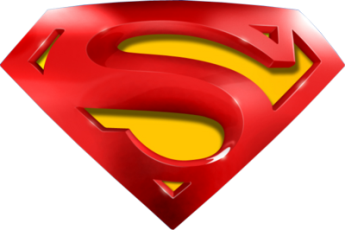 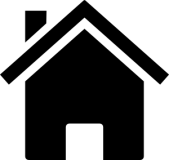 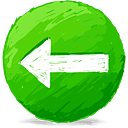 May 2011
A
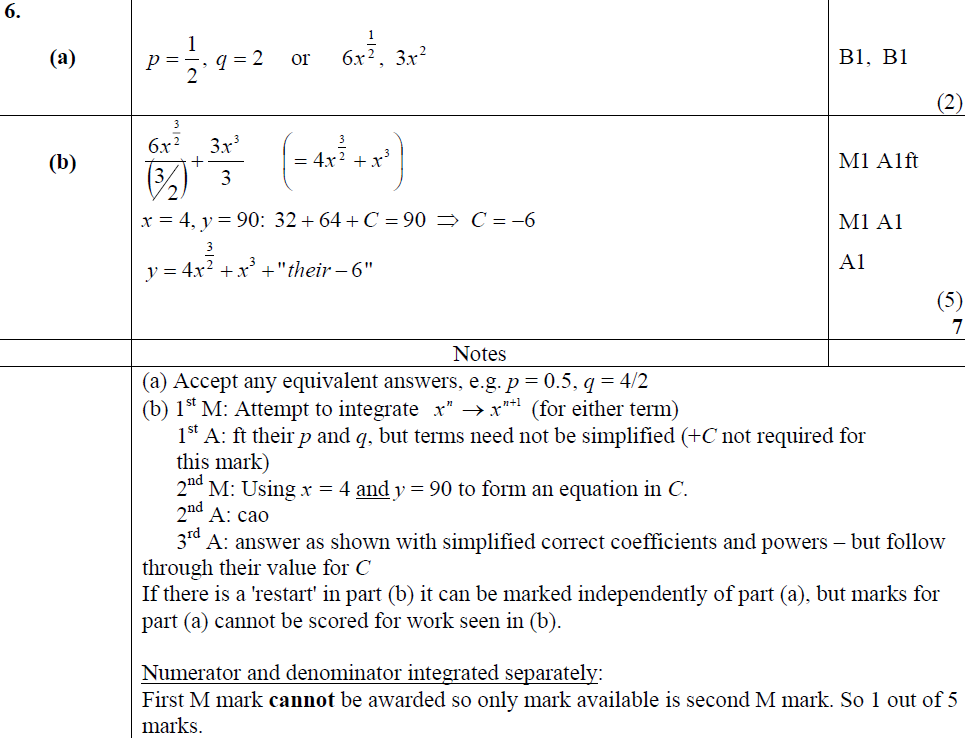 B
A notes
B notes
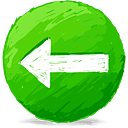 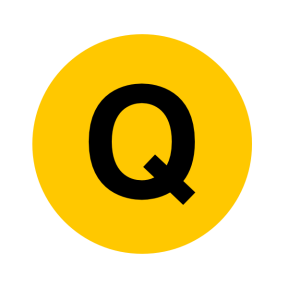 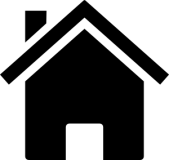 May 2012
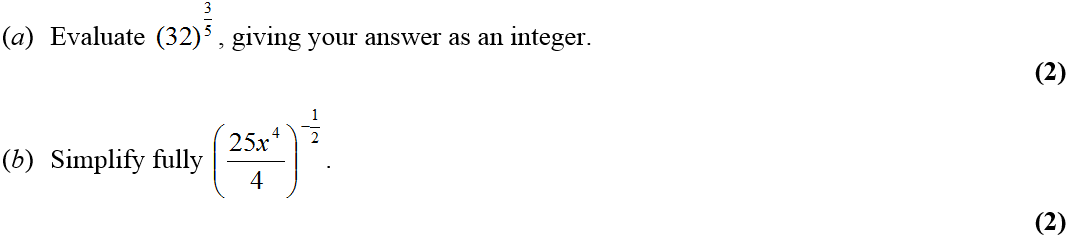 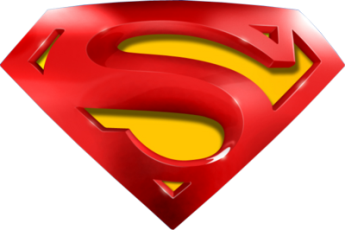 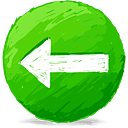 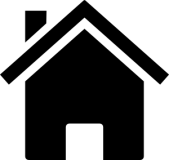 May 2012
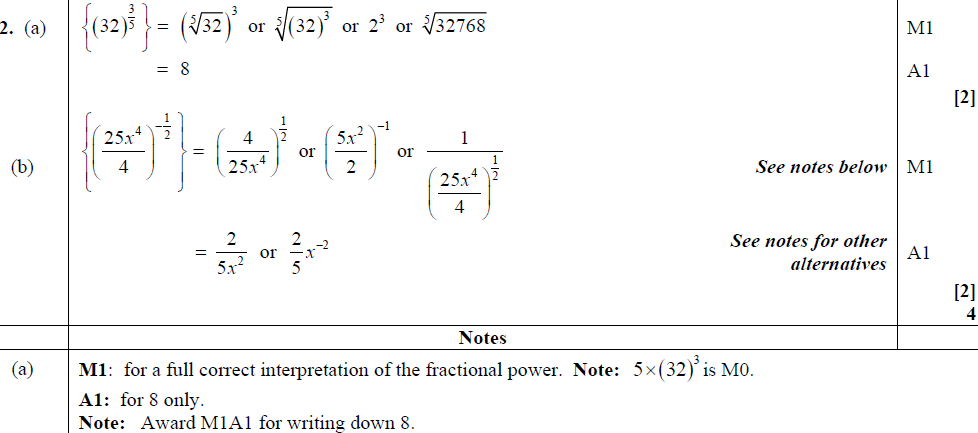 A
B
A notes
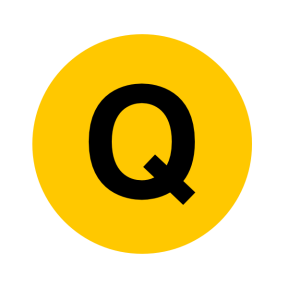 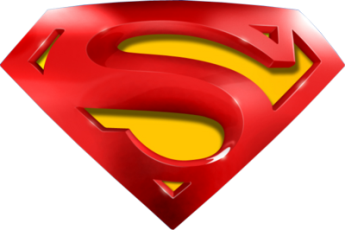 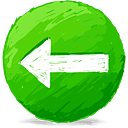 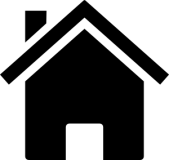 May 2012
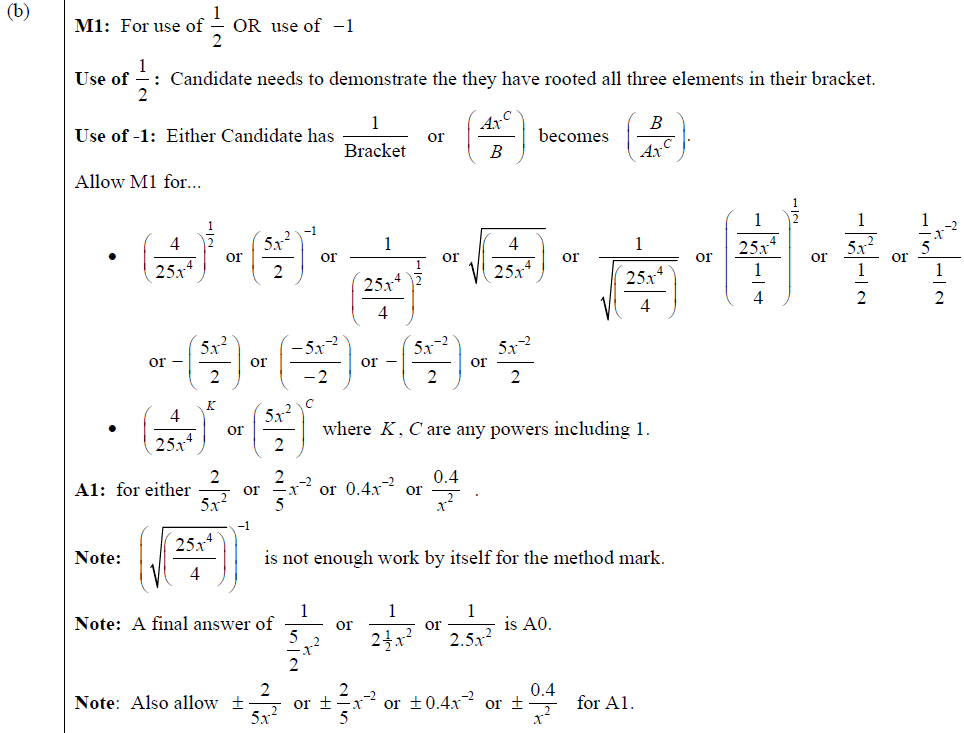 B notes
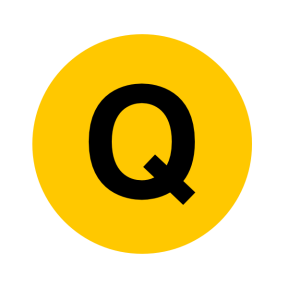 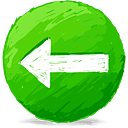 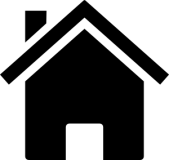 Jan 2013
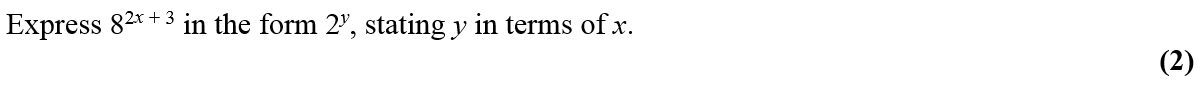 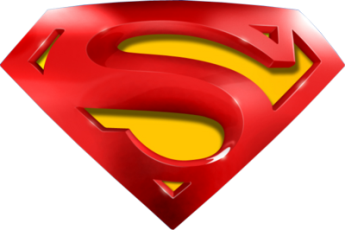 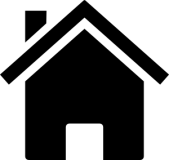 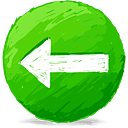 Jan 2013
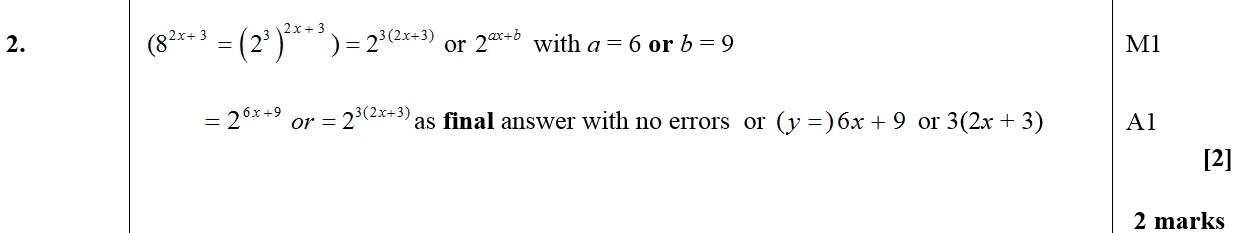 A
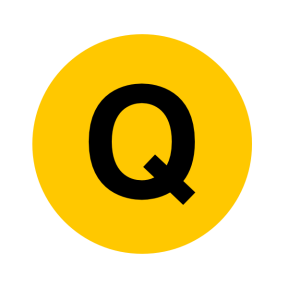 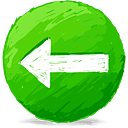 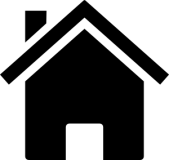 May 2013
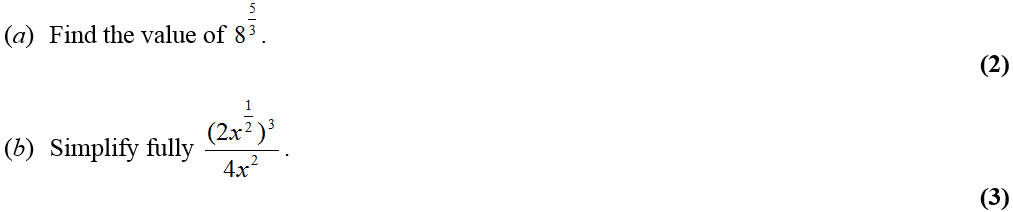 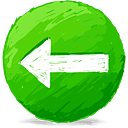 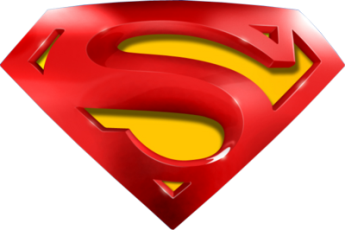 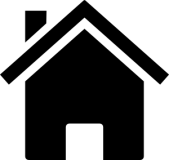 May 2013
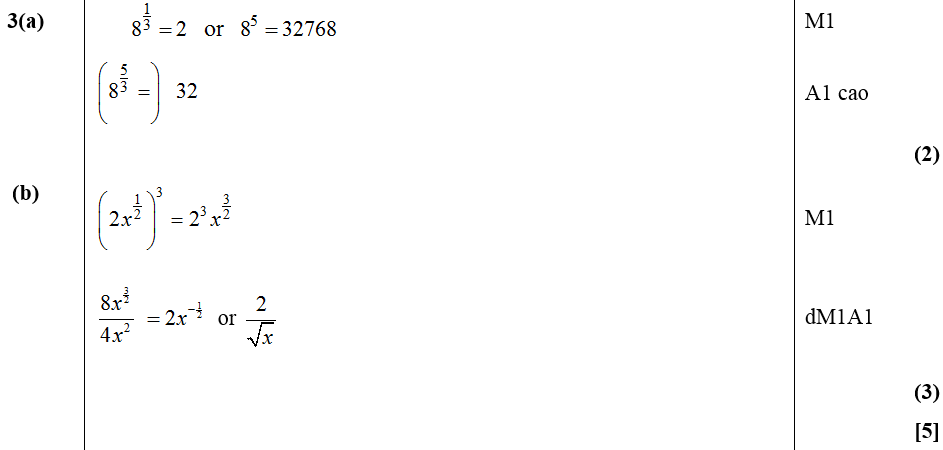 A
B
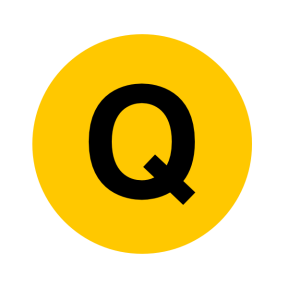 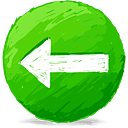 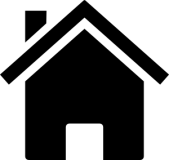 May 2013
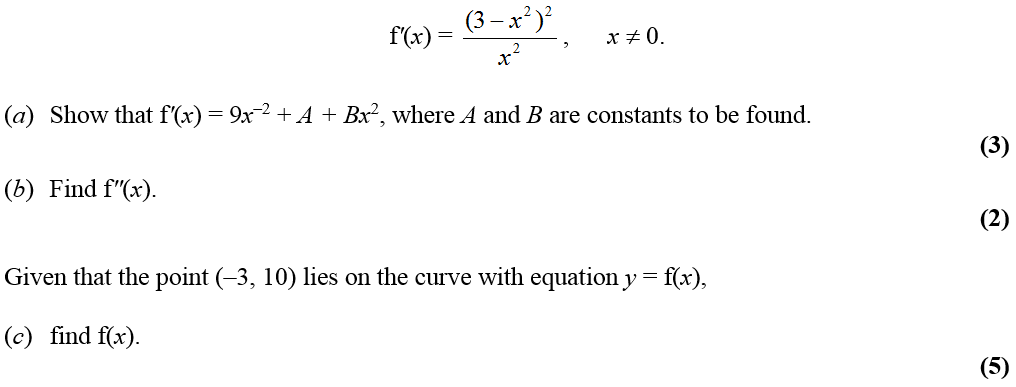 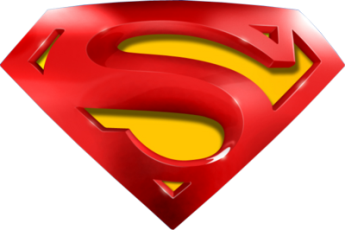 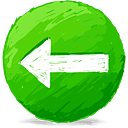 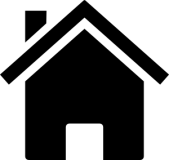 May 2013
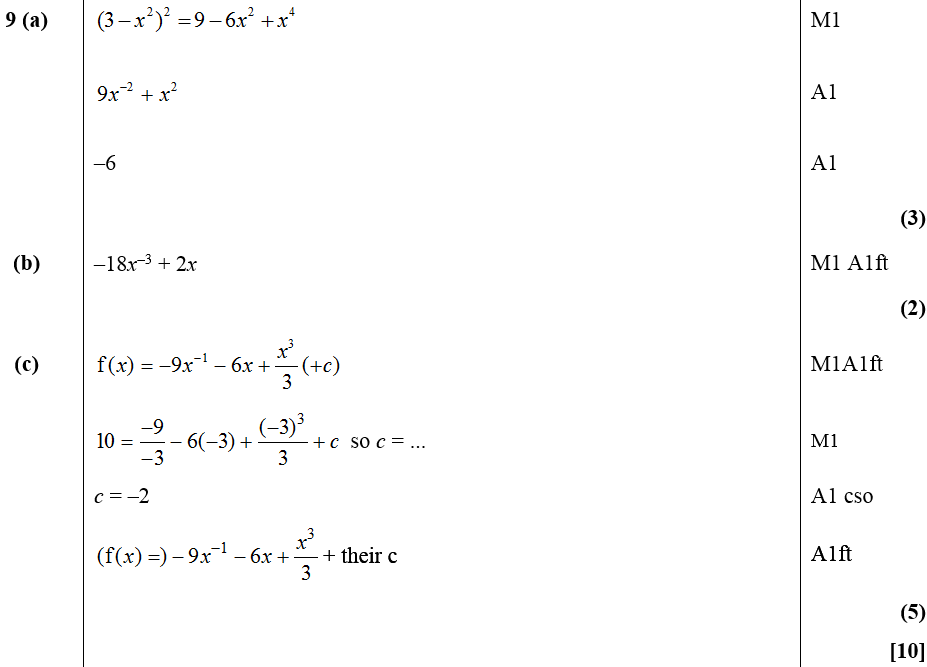 A
B
C
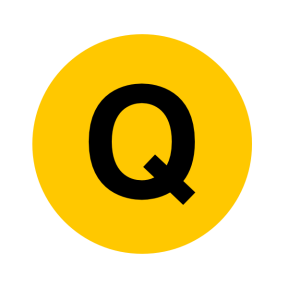 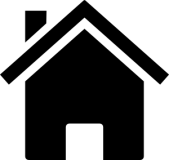 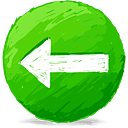 Sketching & Transforming Graphs
Jan 2006
Jan 2009 (i)
May 2011 (i)
May 2006 (i)
Jan 2009 (ii)
May 2011 (ii)
May 2006 (ii)
June 2009
Jan 2012 (i)
Jan 2007 (i)
Jan 2010 (i)
Jan 2012 (ii)
Jan 2007 (ii)
Jan 2010 (ii)
May 2012 (i)
May 2007 (i)
Jan 2010 (iii)
May 2012 (ii)
June 2010 (i)
Jan 2013 (i)
May 2007 (ii)
Jan 2008 (i)
June 2010 (ii)
Jan 2013 (ii)
Jan 2008 (ii)
June 2010 (iii)
May 2013
June 2008 (i)
Jan 2011 (i)
June 2008 (ii)
Jan 2011 (ii)
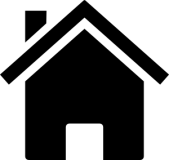 Jan 2006
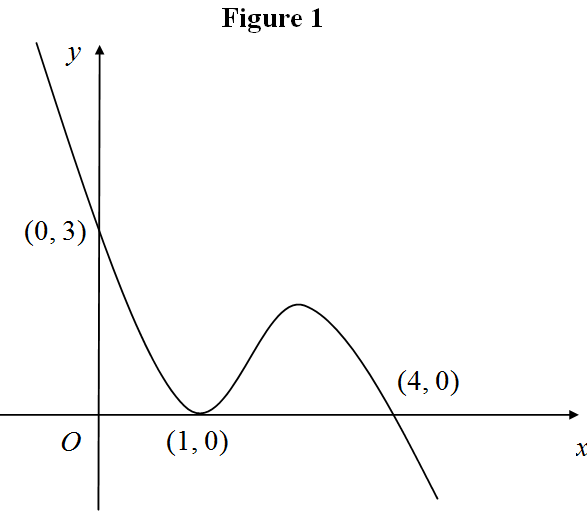 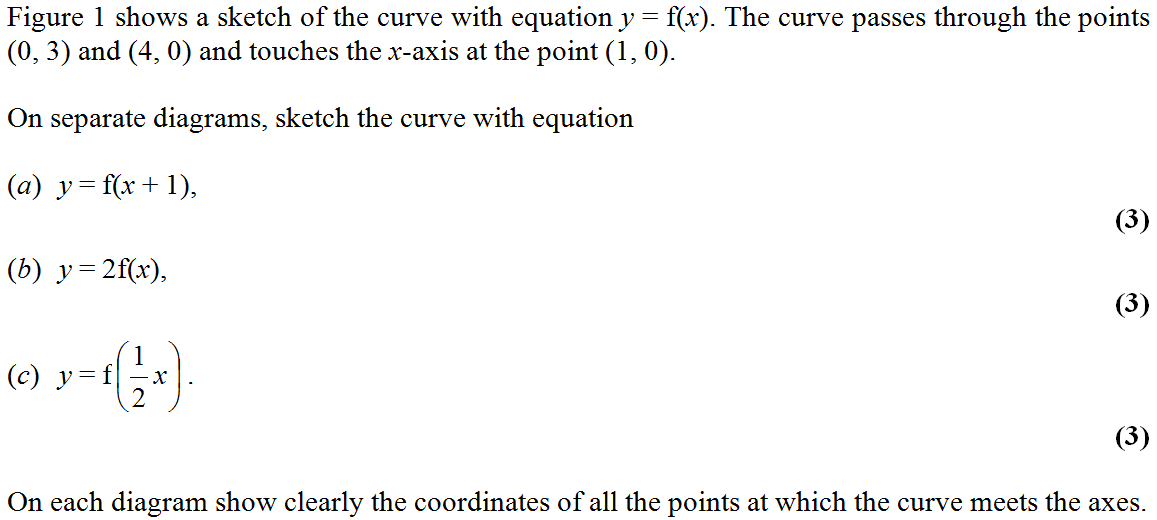 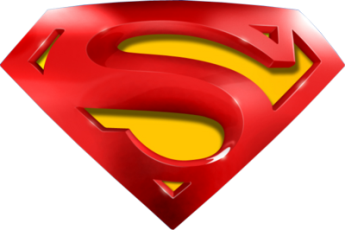 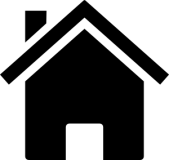 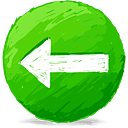 Jan 2006
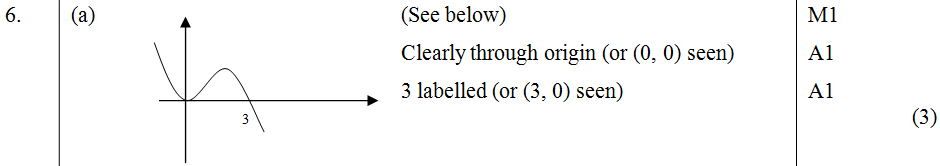 A
B
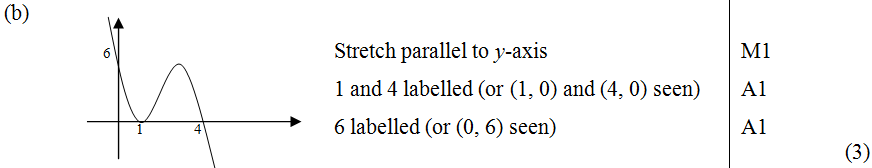 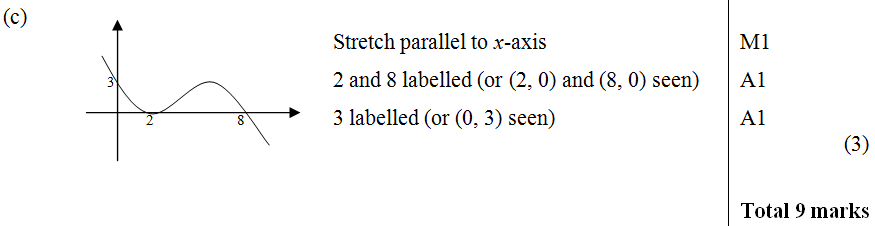 C
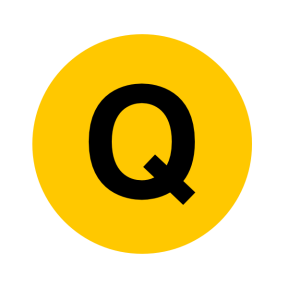 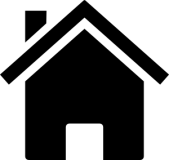 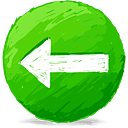 May 2006
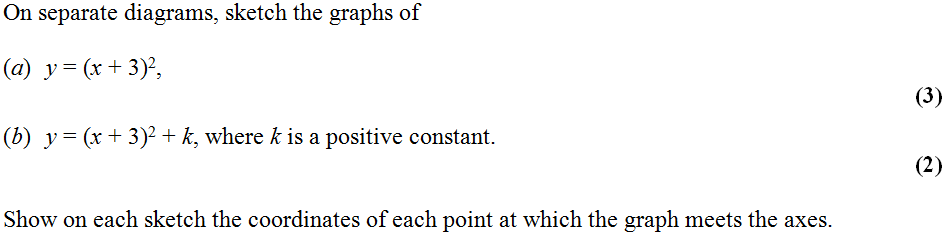 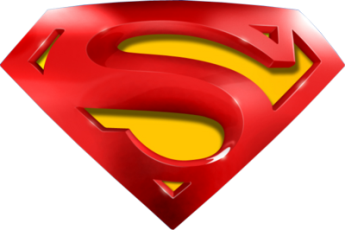 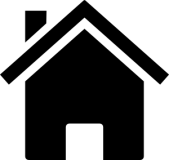 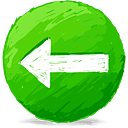 May 2006
A
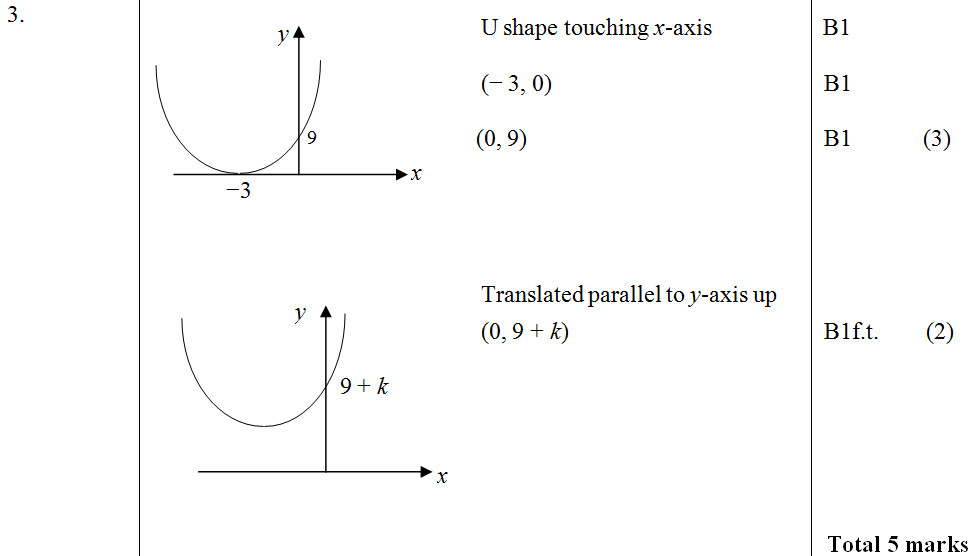 B
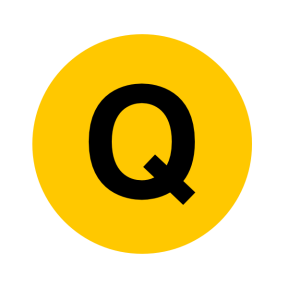 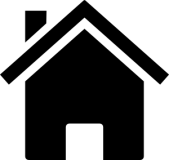 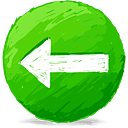 May 2006
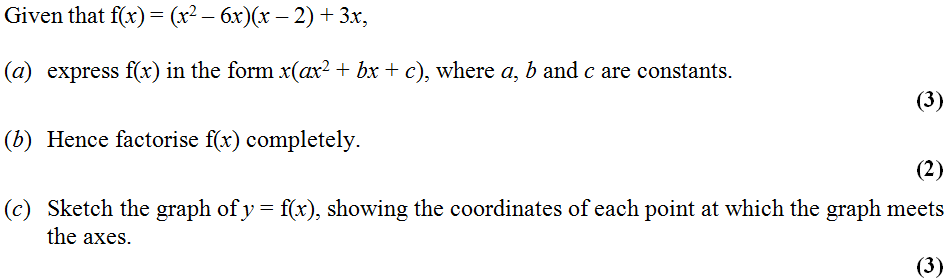 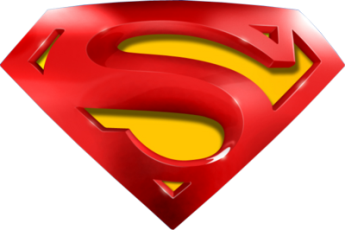 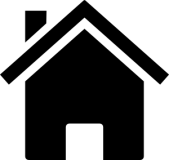 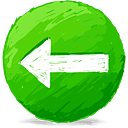 May 2006
A
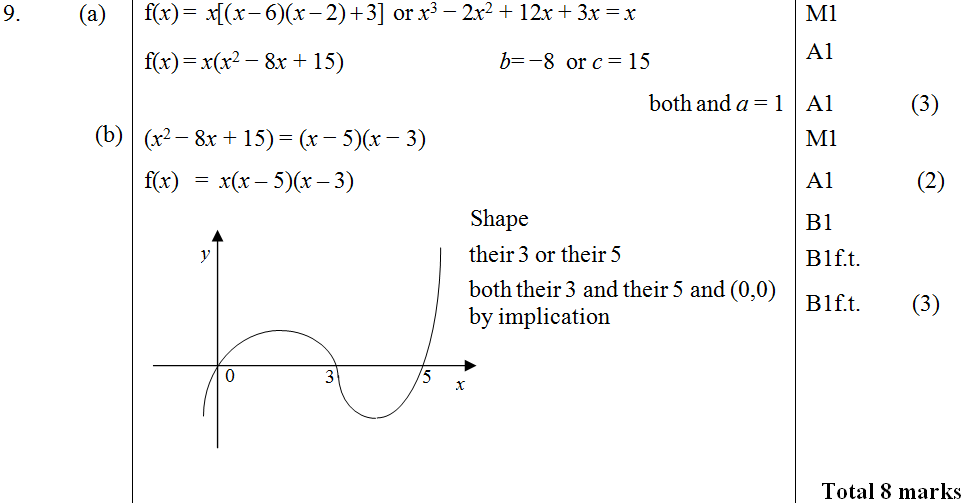 B
C
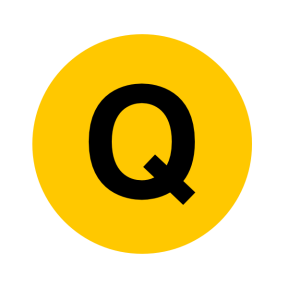 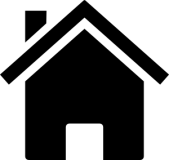 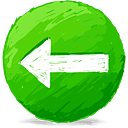 Jan 2007
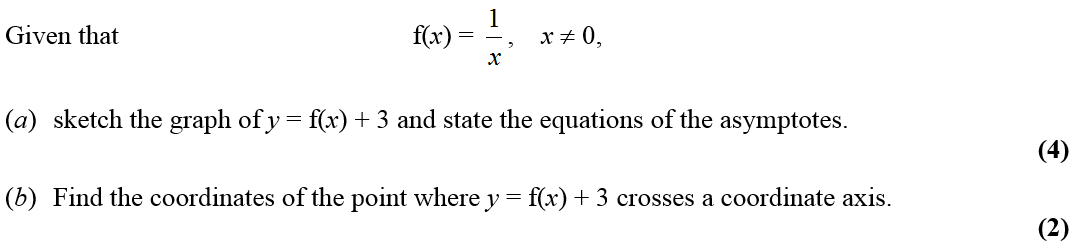 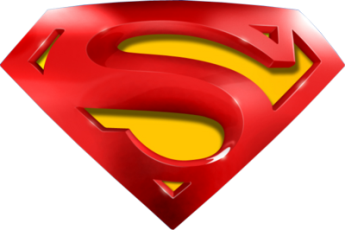 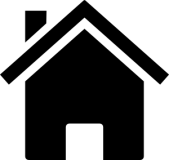 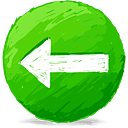 Jan 2007
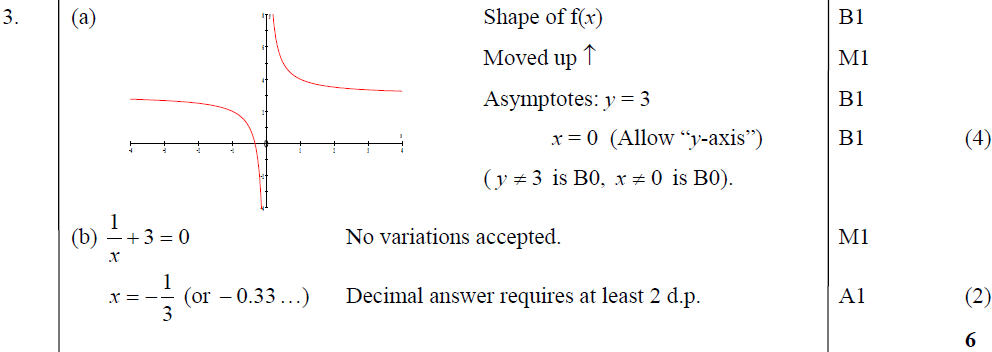 A
B
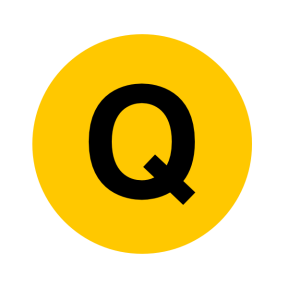 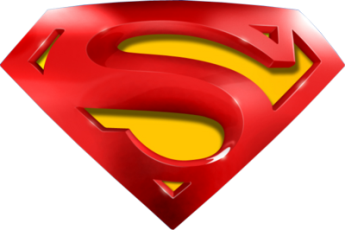 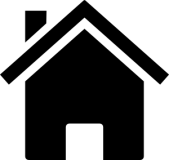 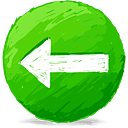 Jan 2007
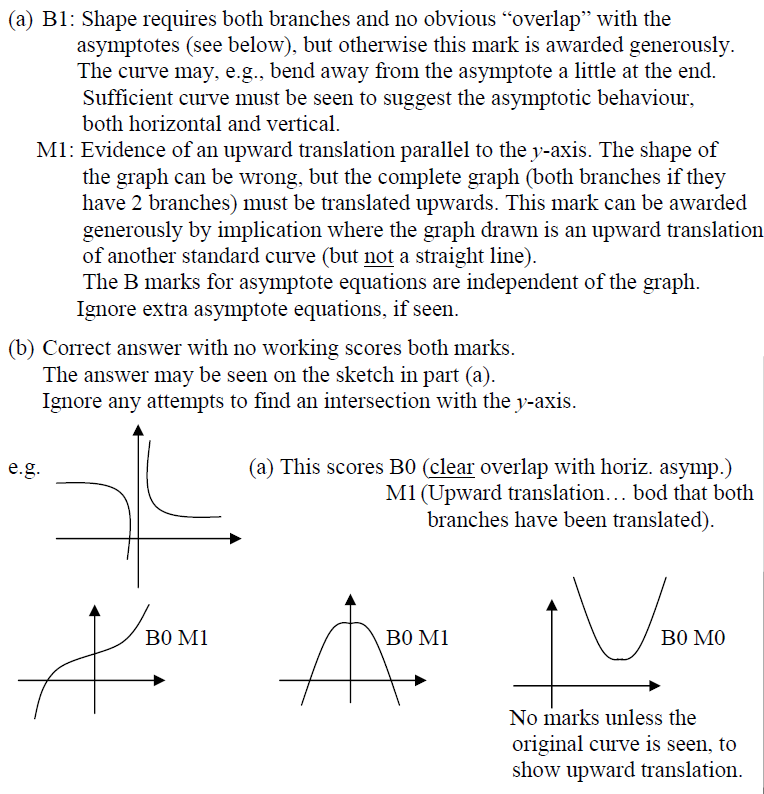 A notes
B notes
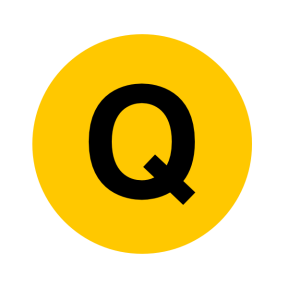 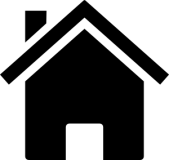 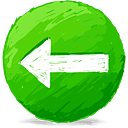 Jan 2007
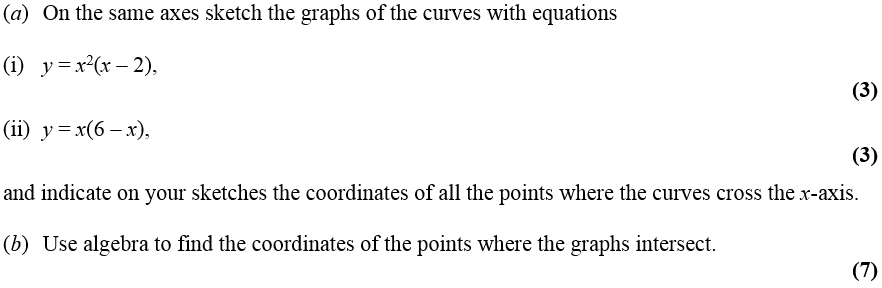 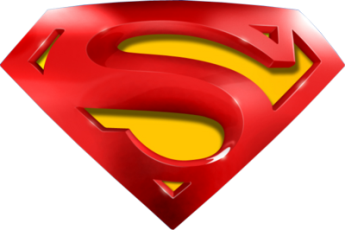 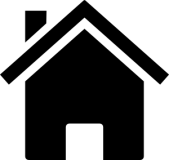 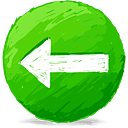 Jan 2007
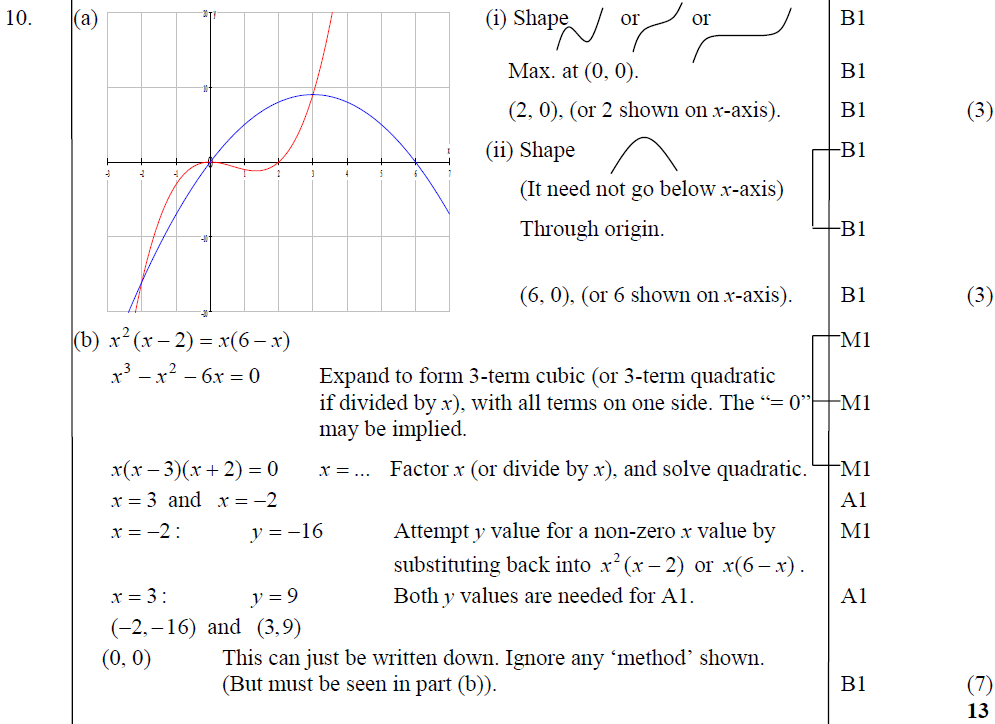 A
B
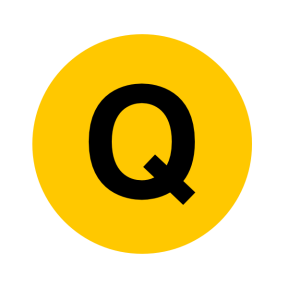 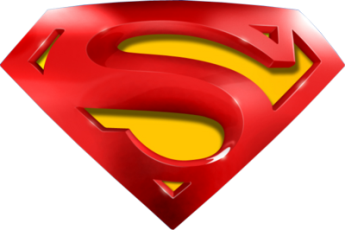 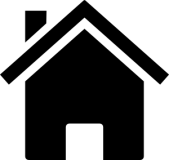 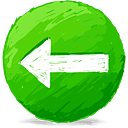 Jan 2007
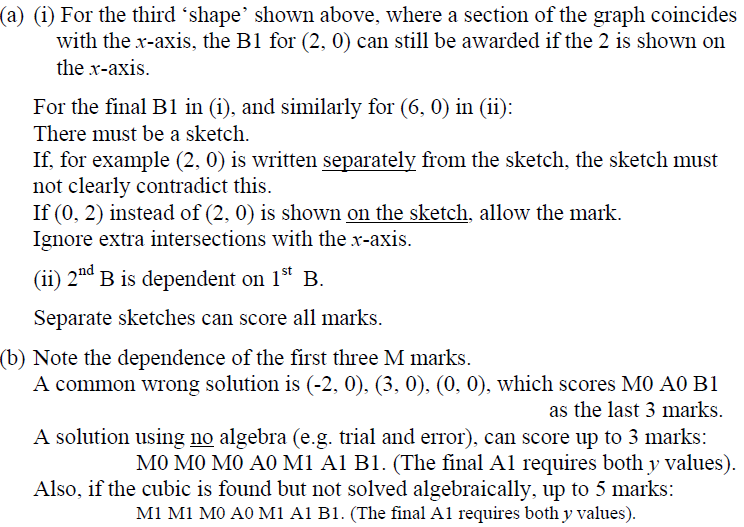 A notes
B notes
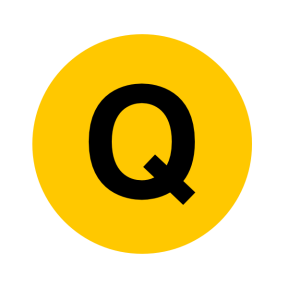 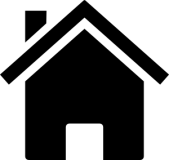 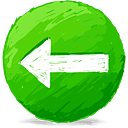 May 2007
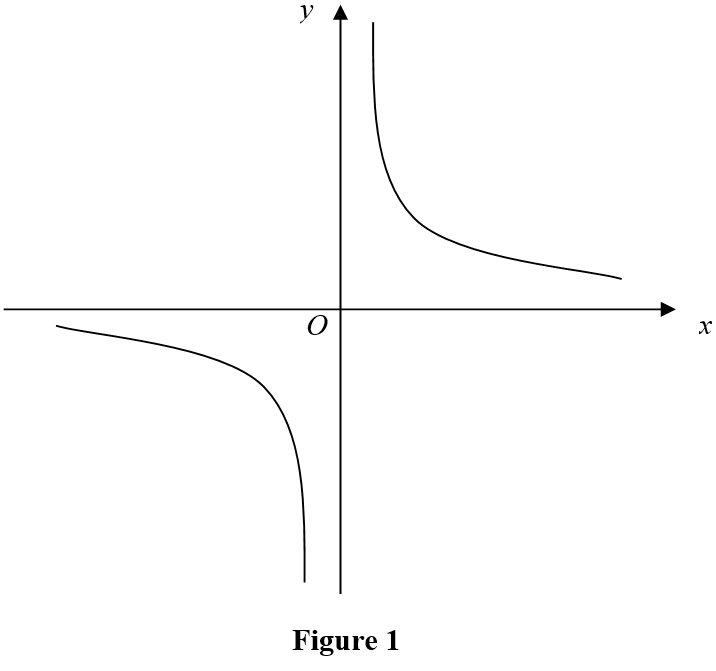 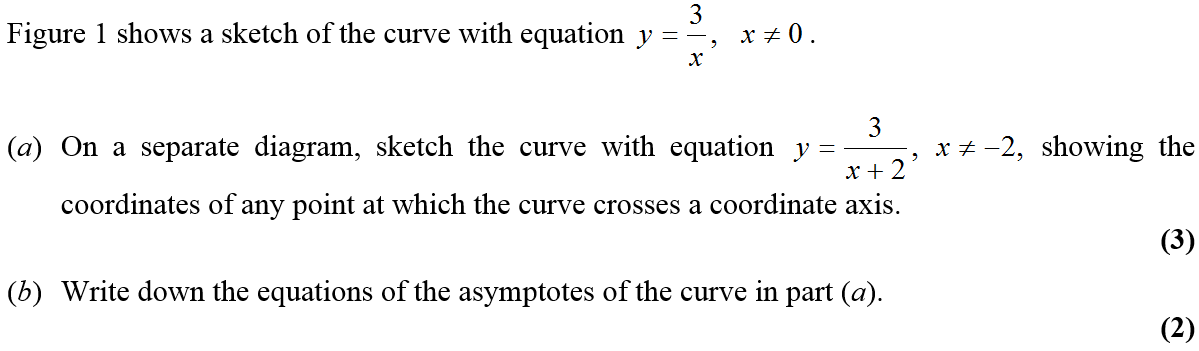 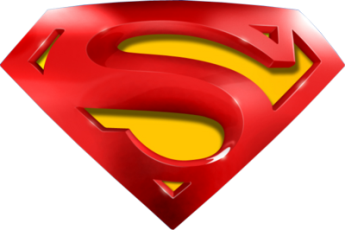 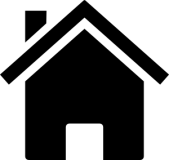 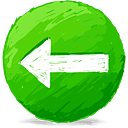 May 2007
A
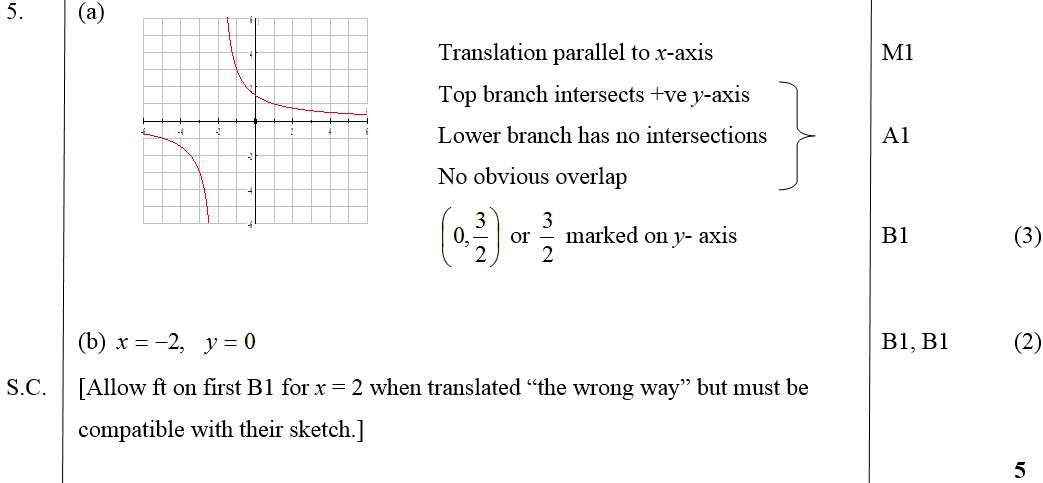 B
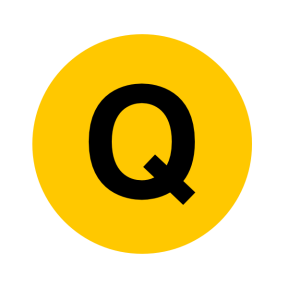 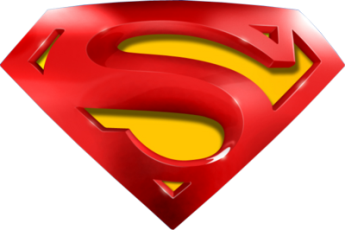 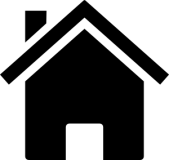 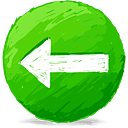 May 2007
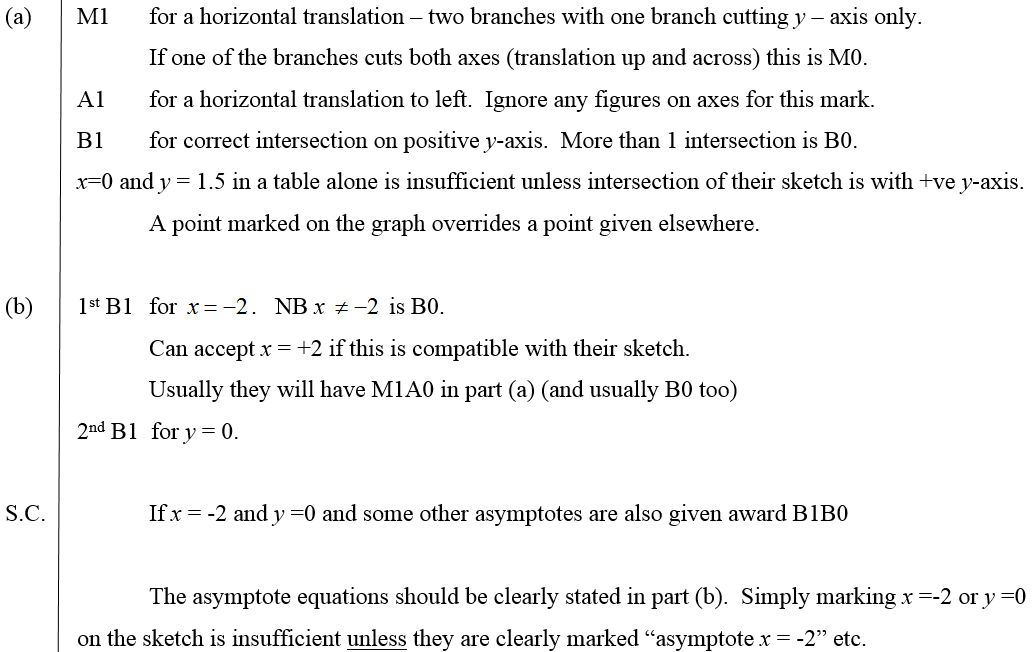 A notes
B notes
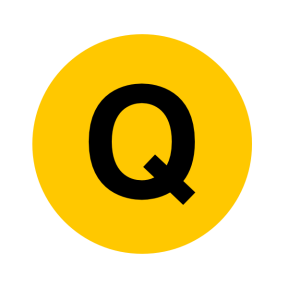 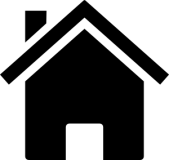 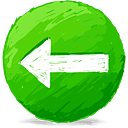 May 2007
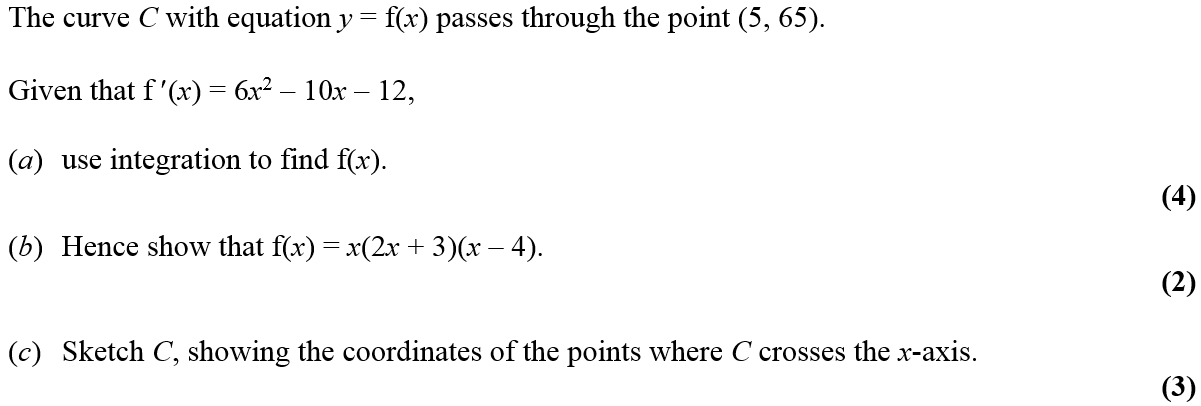 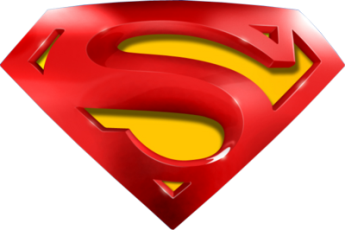 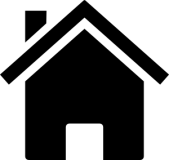 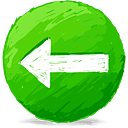 May 2007
A
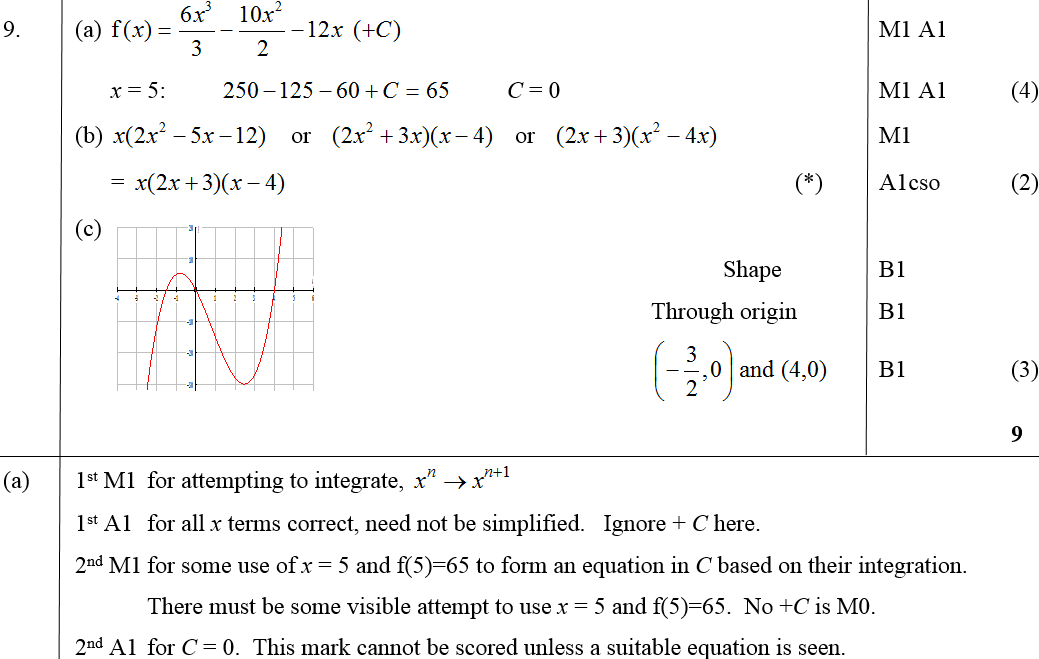 B
C
A notes
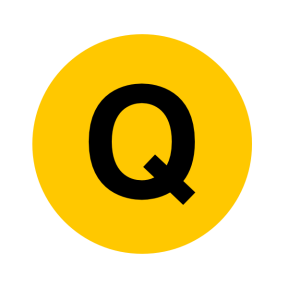 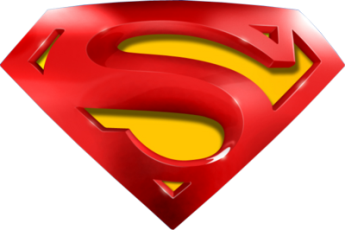 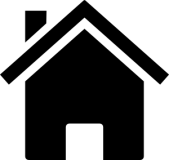 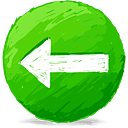 May 2007
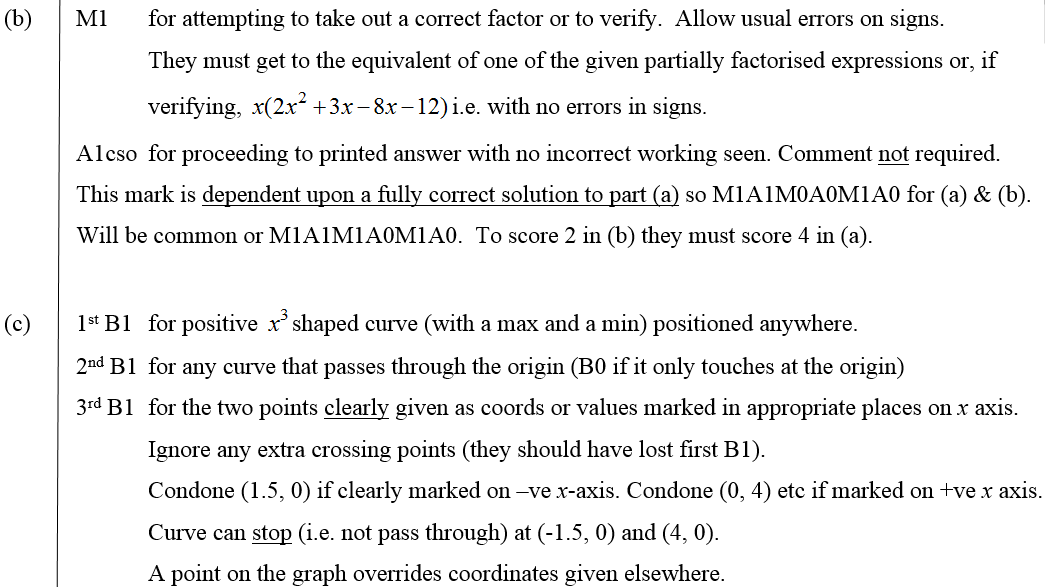 B notes
C notes
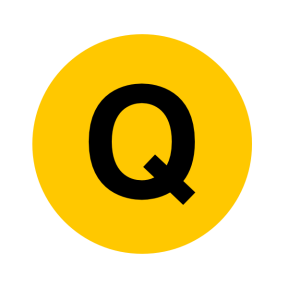 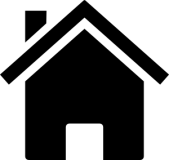 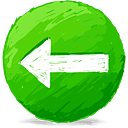 Jan 2008
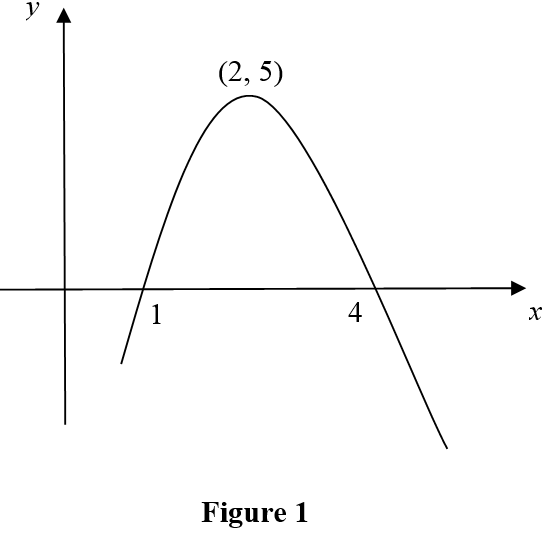 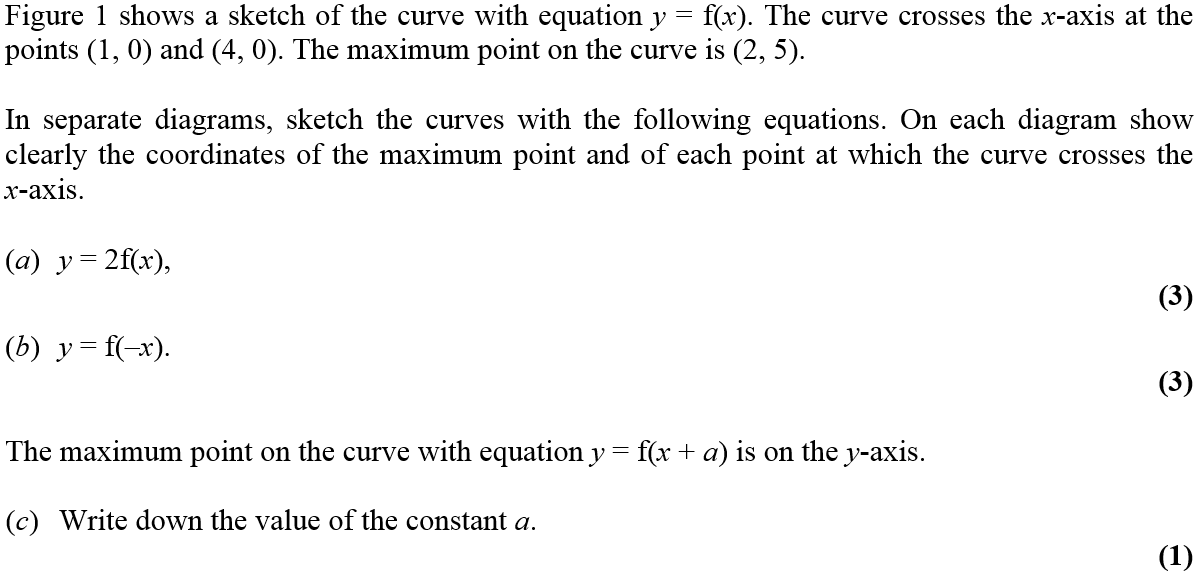 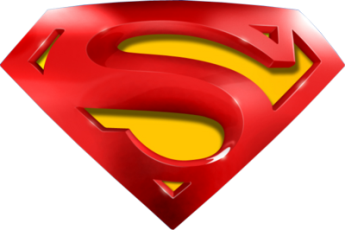 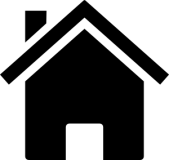 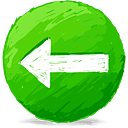 Jan 2008
A
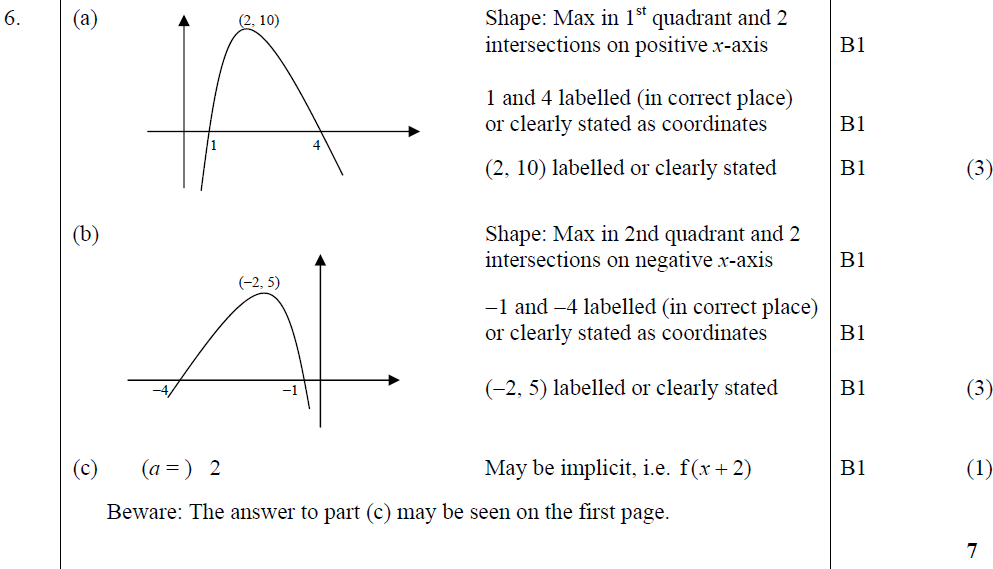 B
C
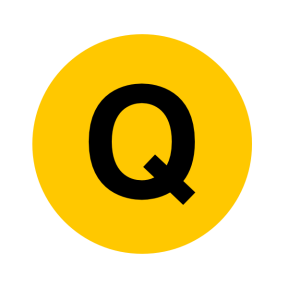 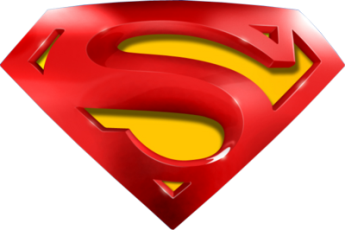 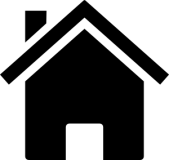 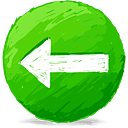 Jan 2008
A & B notes
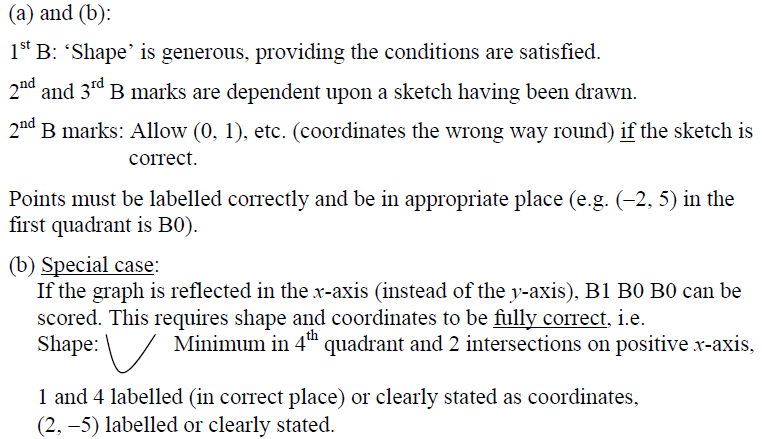 B Special Case
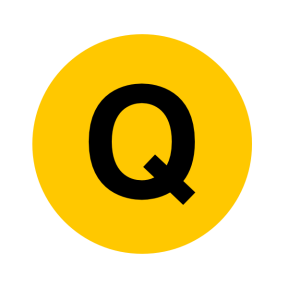 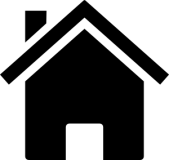 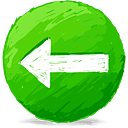 Jan 2008
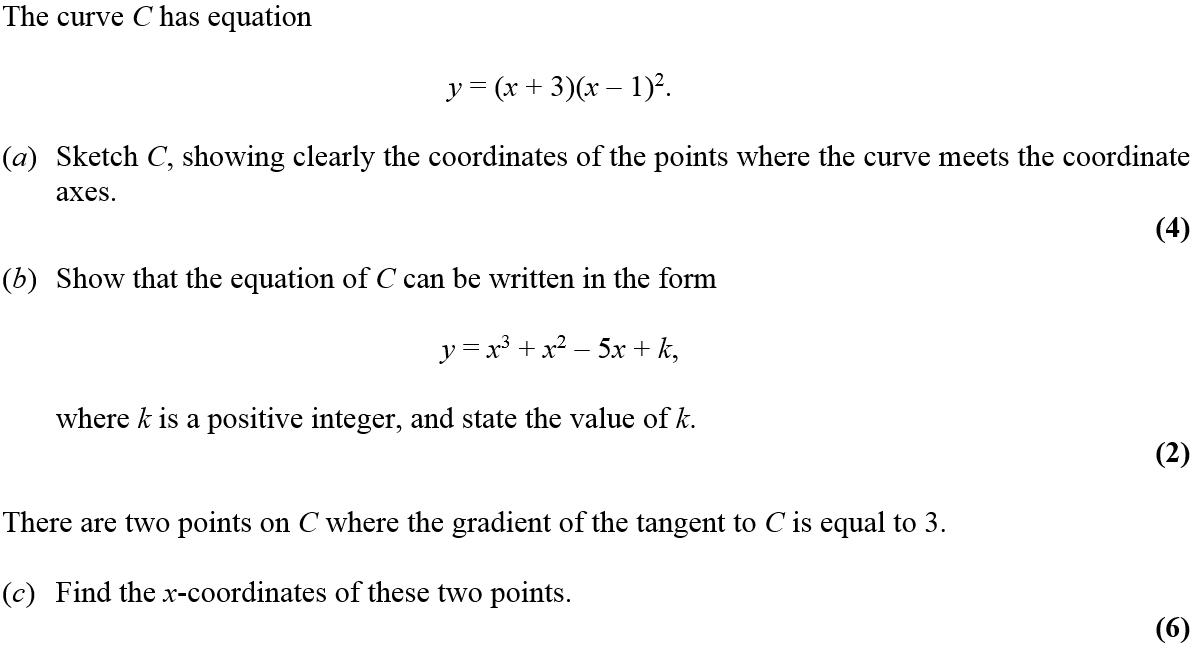 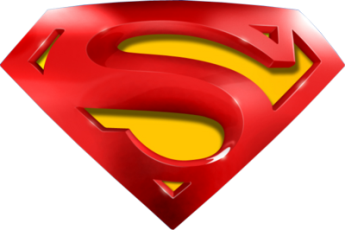 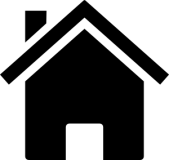 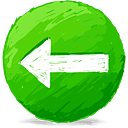 Jan 2008
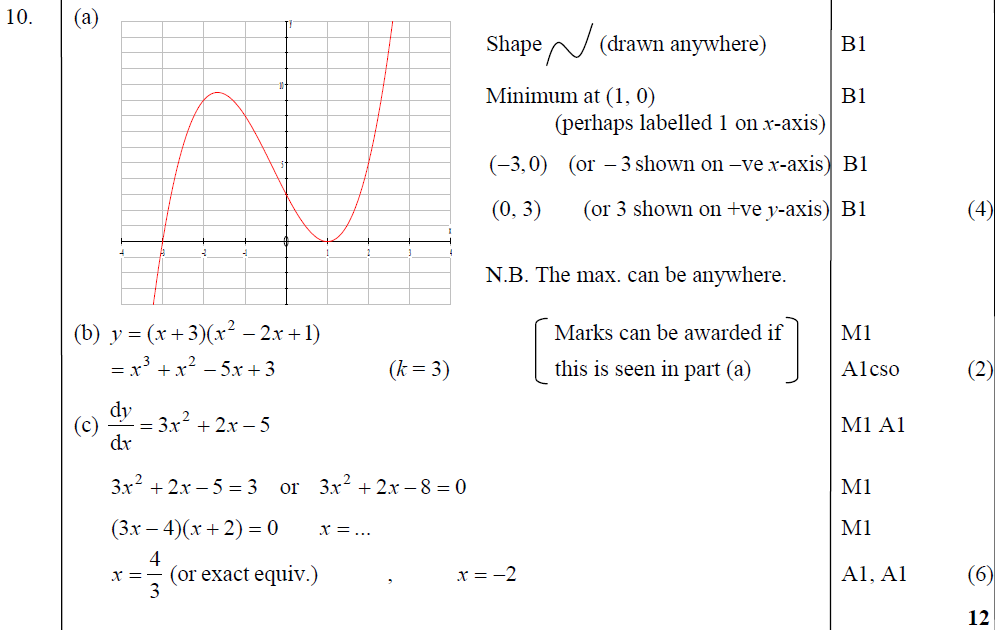 A
B
C
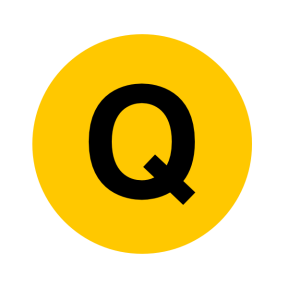 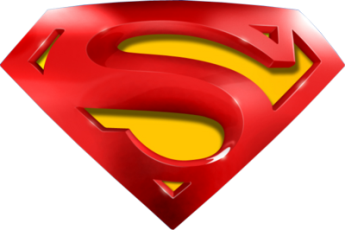 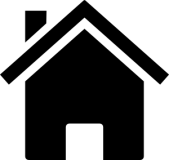 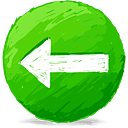 Jan 2008
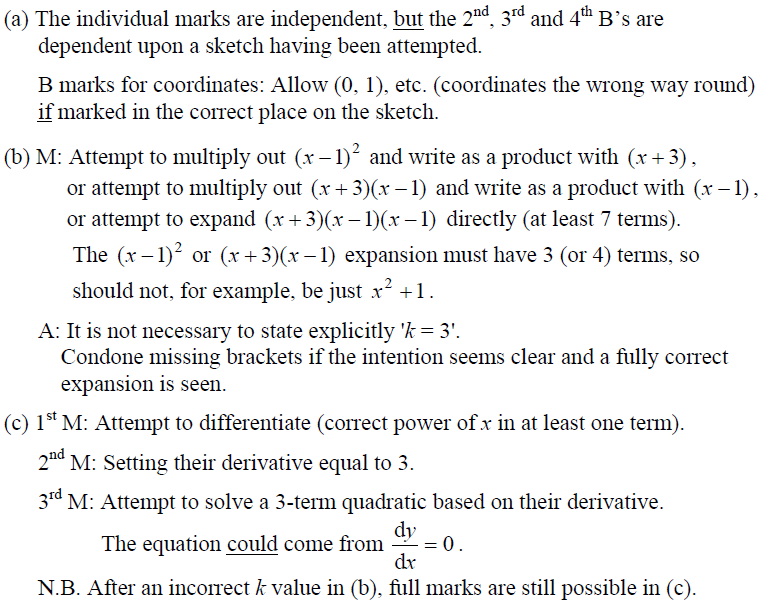 A notes
B notes
C notes
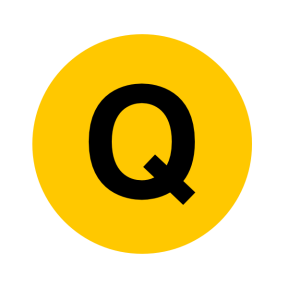 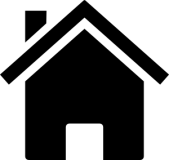 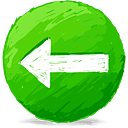 June 2008
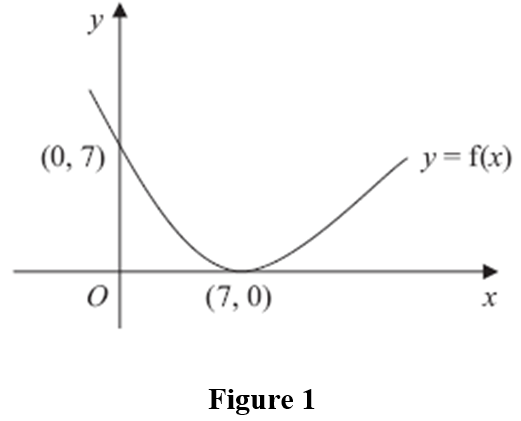 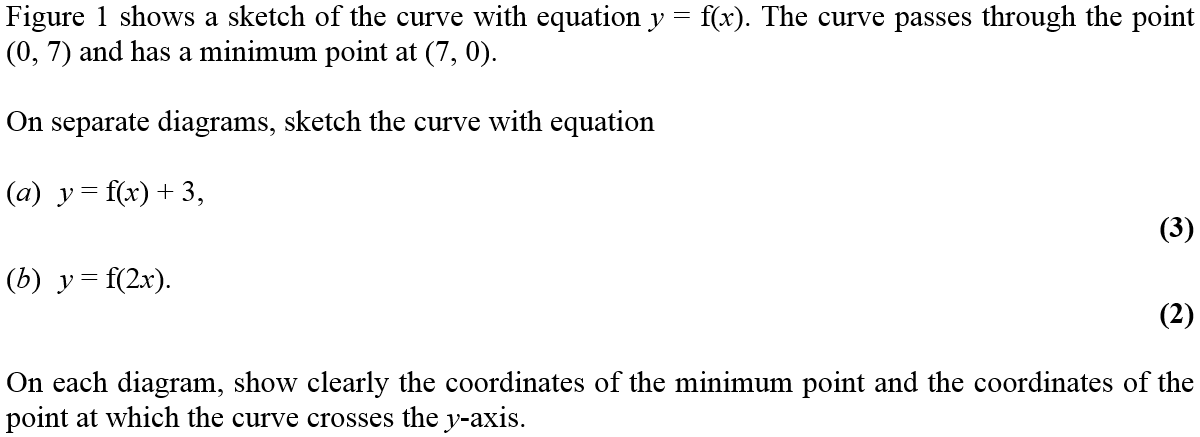 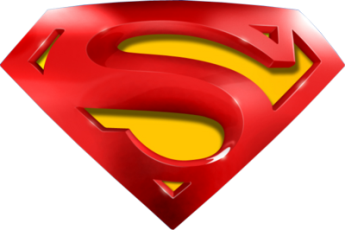 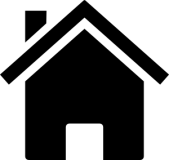 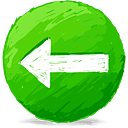 June 2008
A
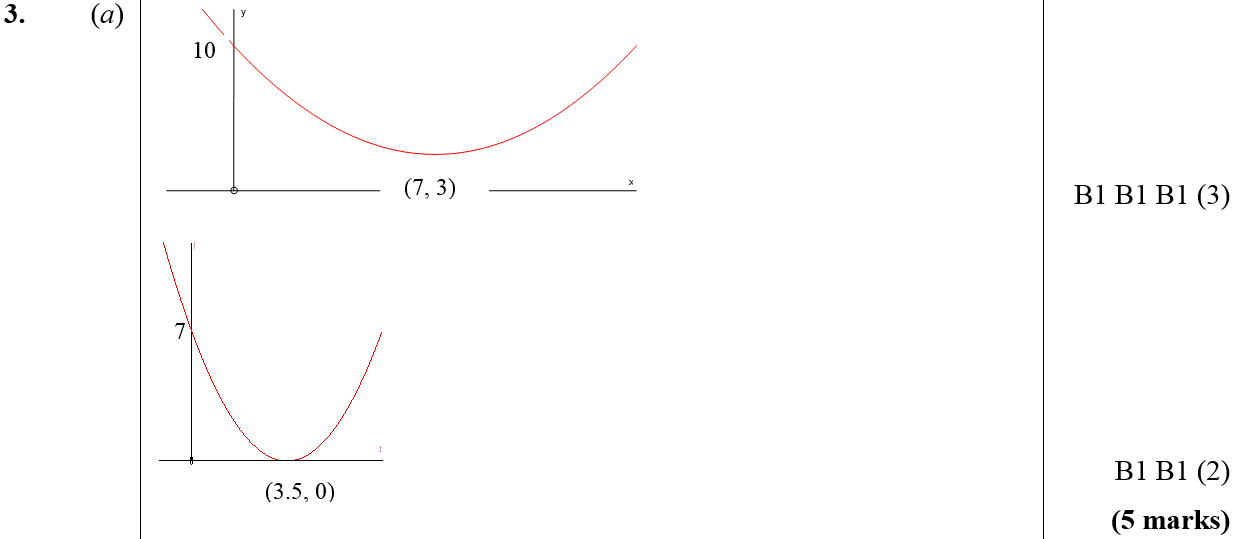 B
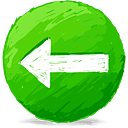 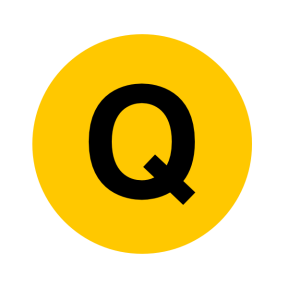 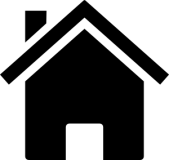 June 2008
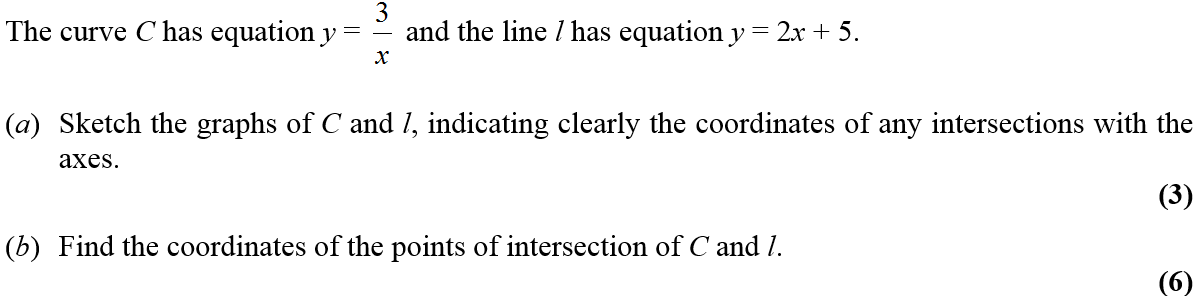 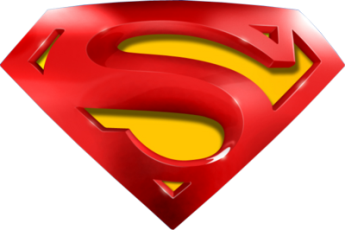 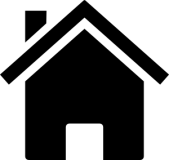 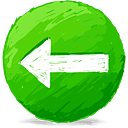 June 2008
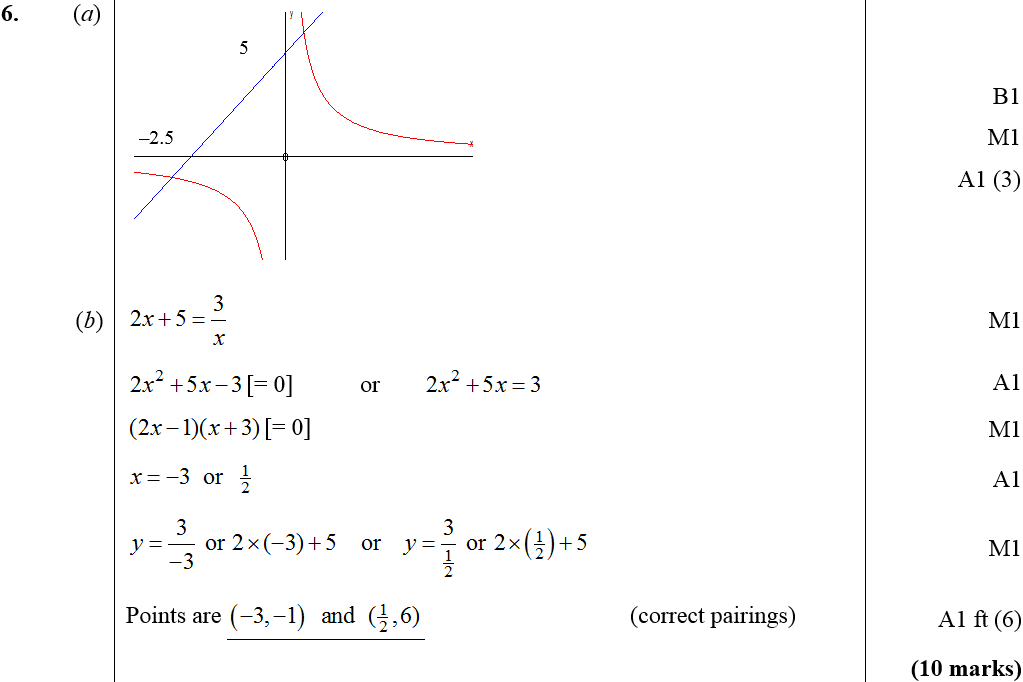 A
B
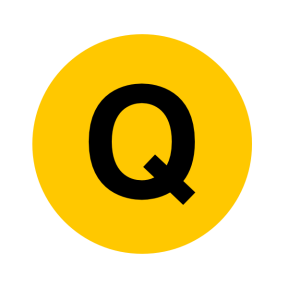 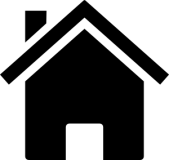 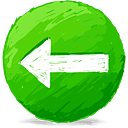 Jan 2009
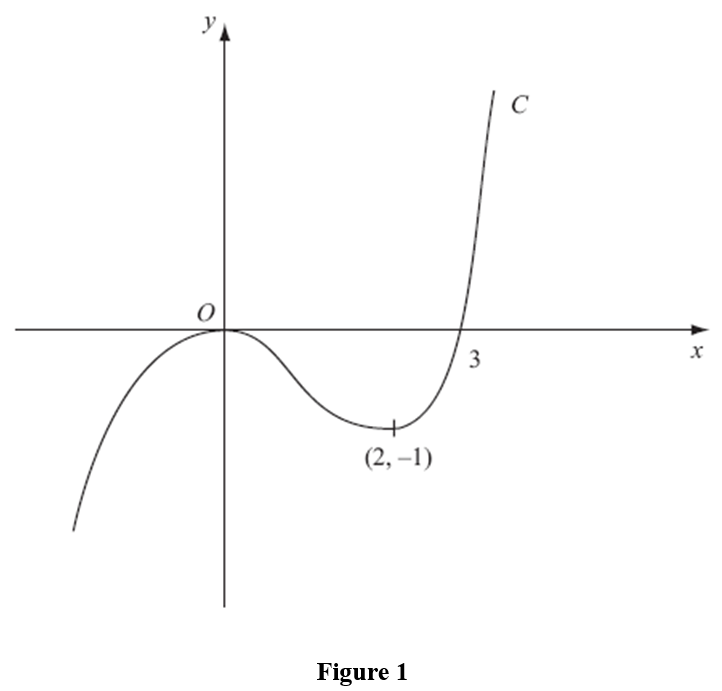 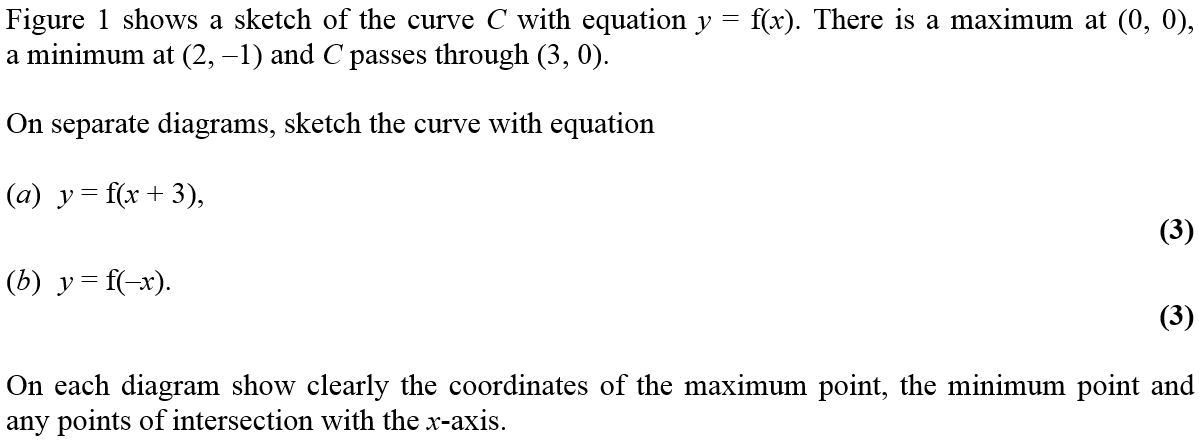 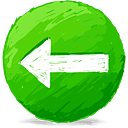 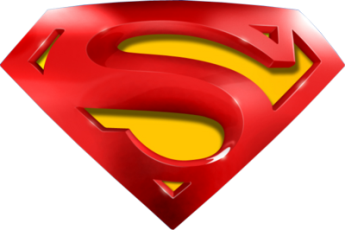 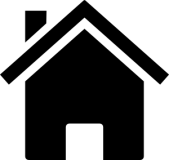 Jan 2009
A
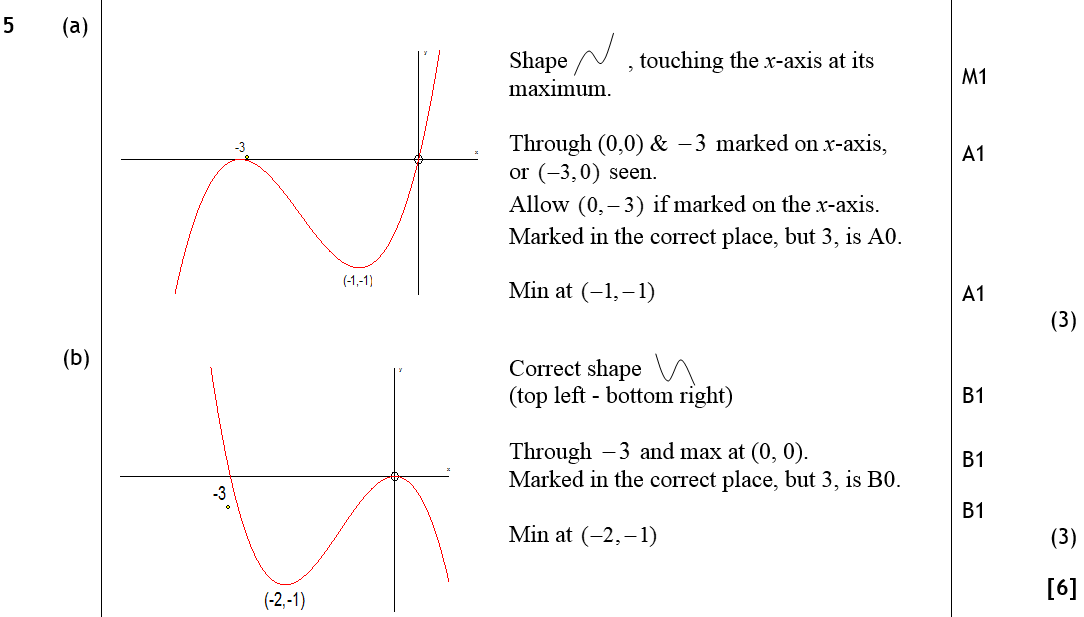 B
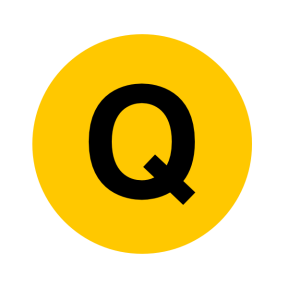 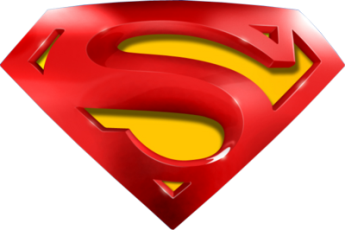 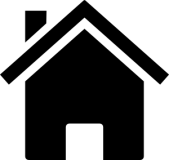 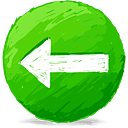 Jan 2009
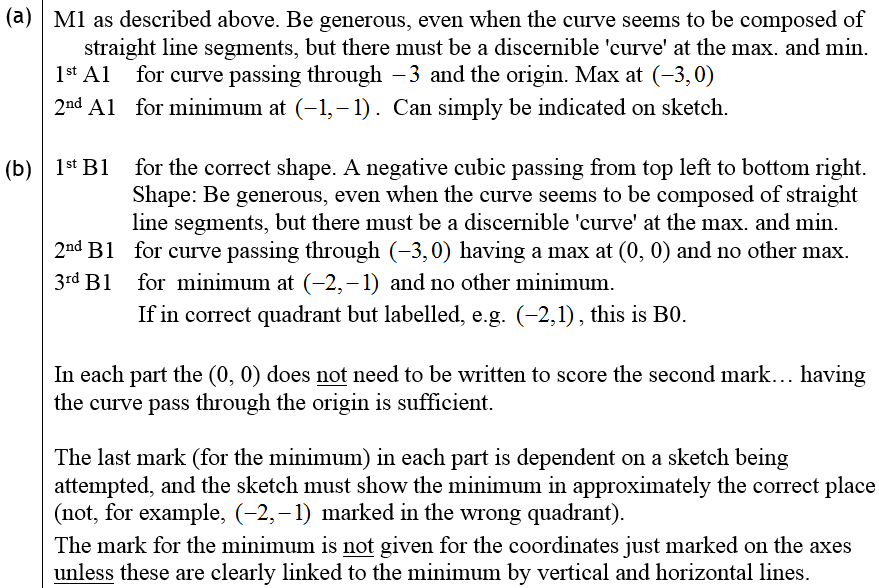 A notes
B notes
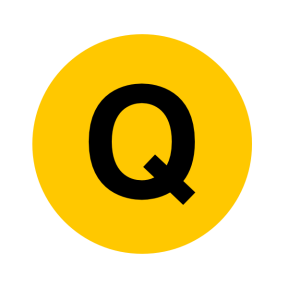 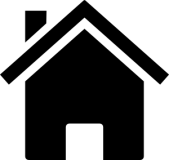 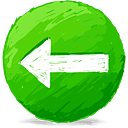 Jan 2009
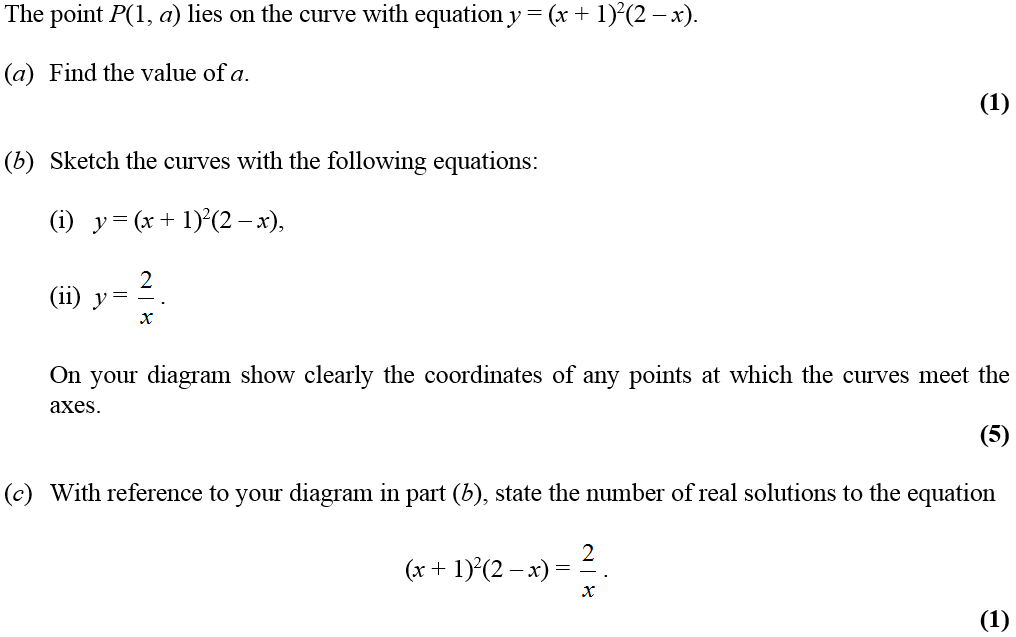 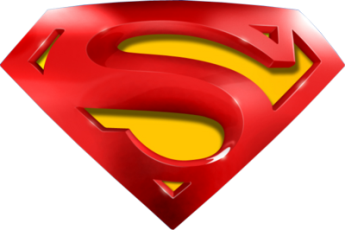 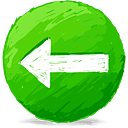 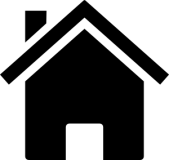 Jan 2009
A
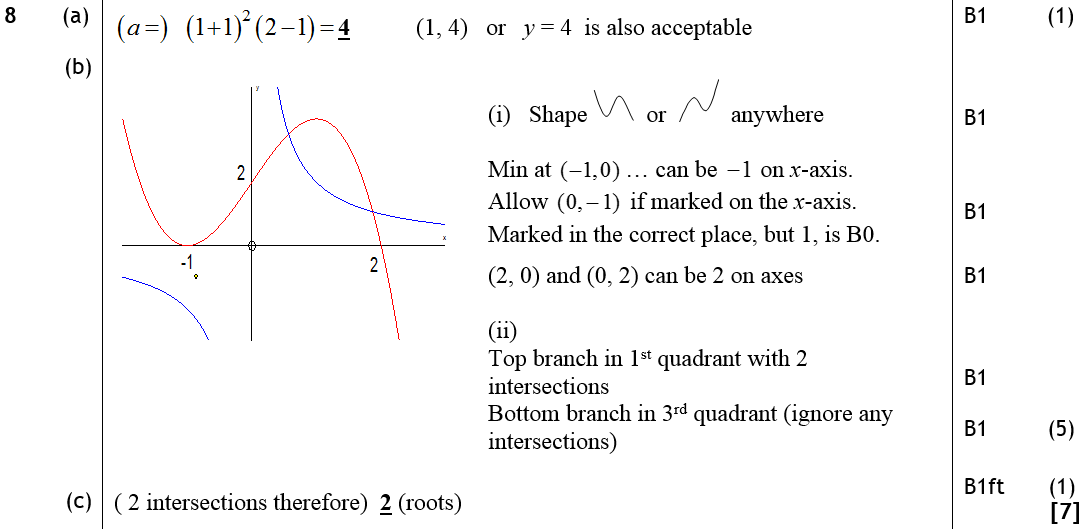 B
C
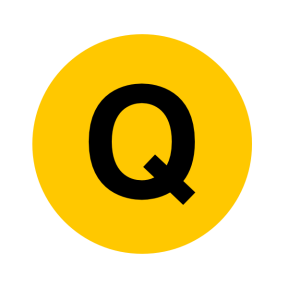 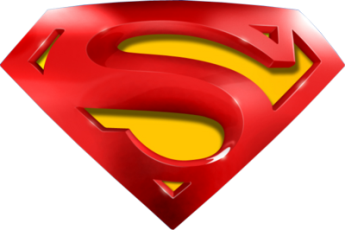 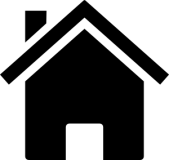 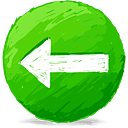 Jan 2009
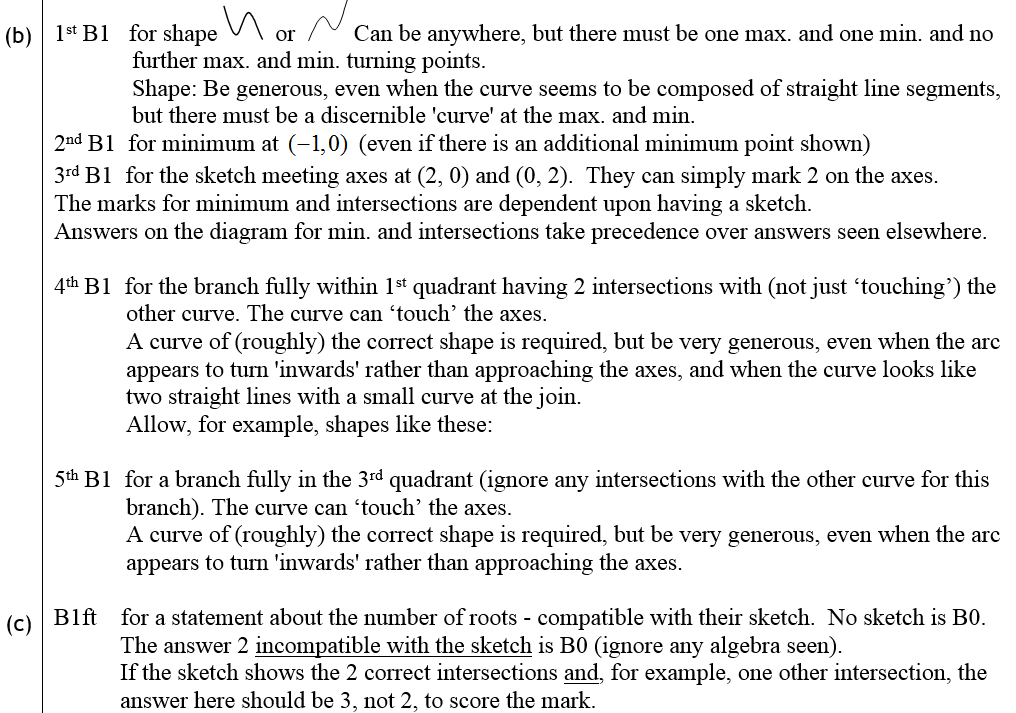 B notes
C notes
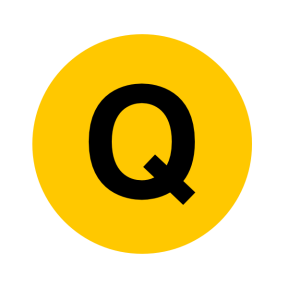 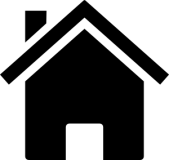 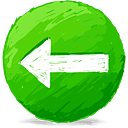 June 2009
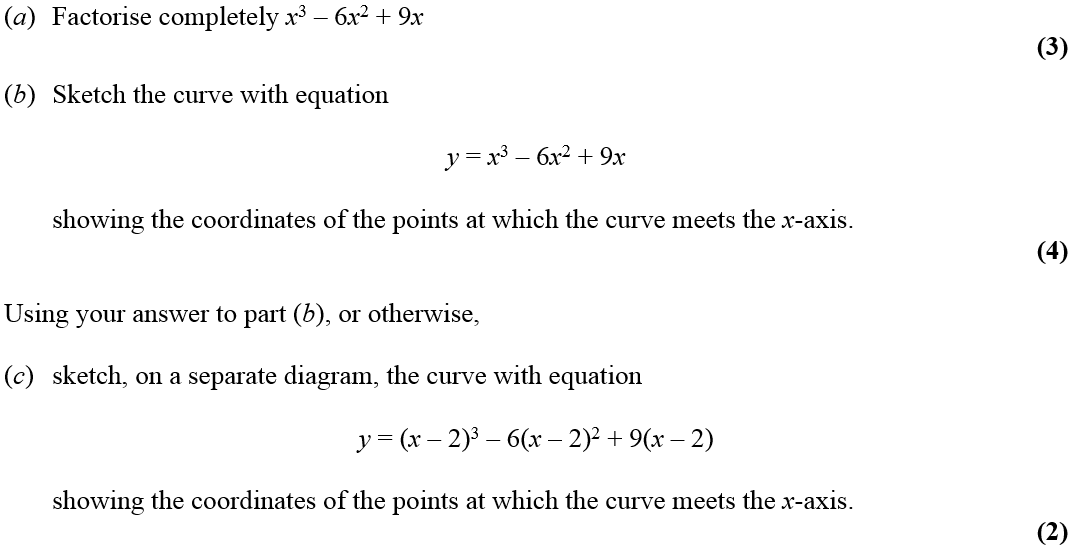 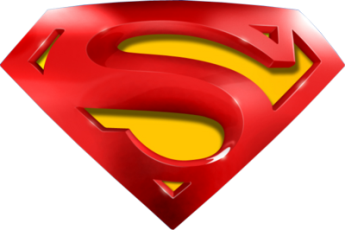 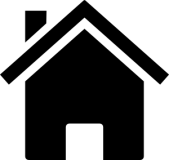 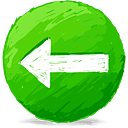 June 2009
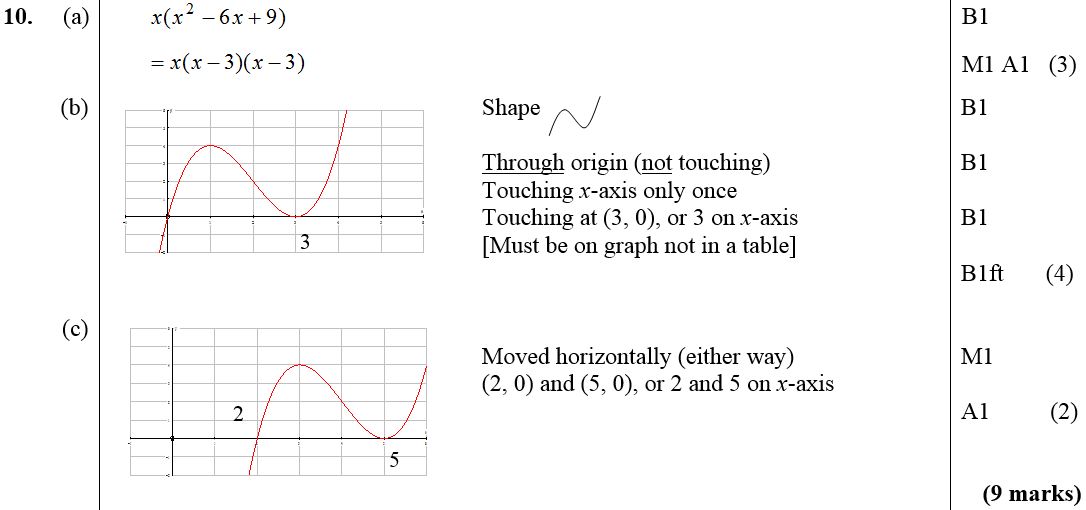 A
B
C
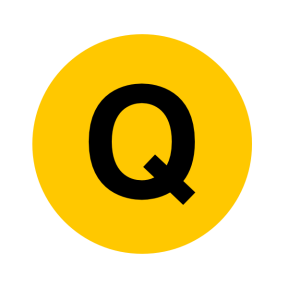 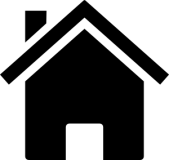 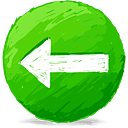 Jan 2010
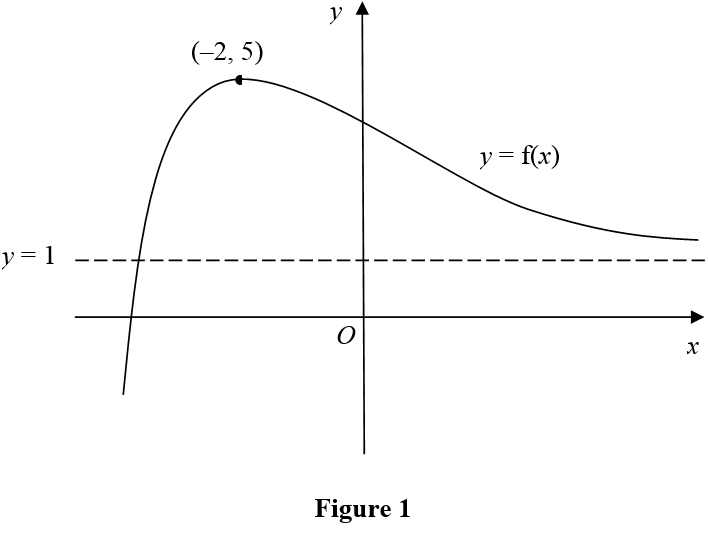 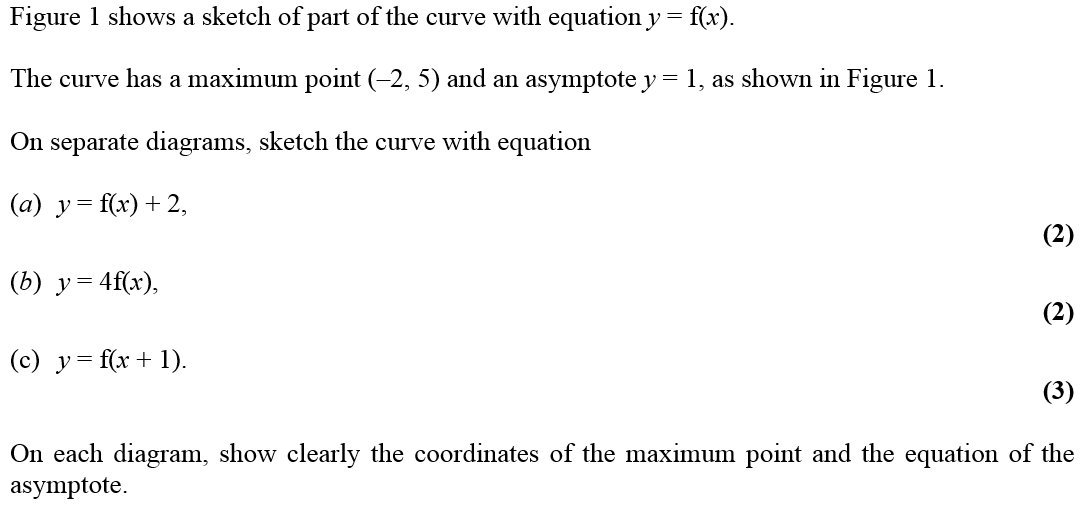 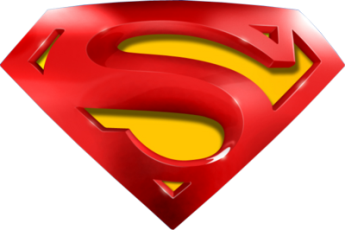 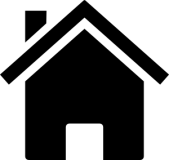 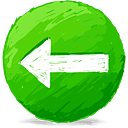 Jan 2010
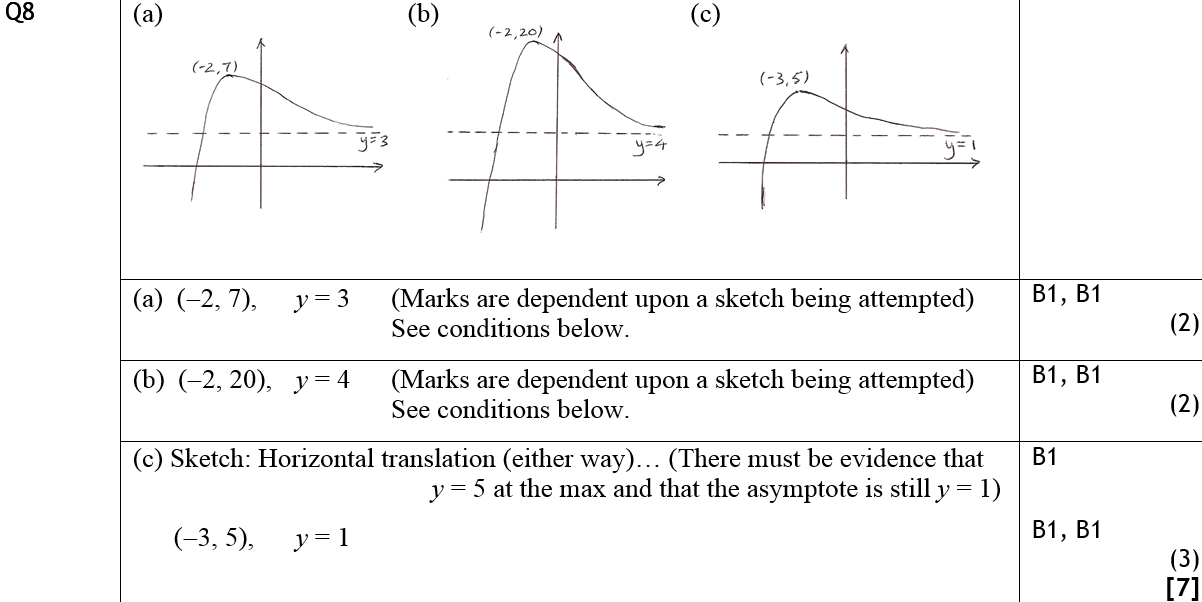 A
B
C
A
B
C
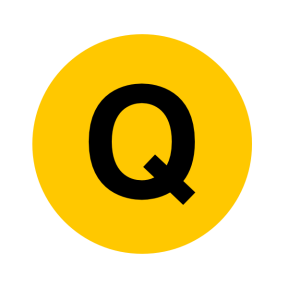 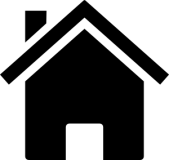 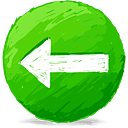 Jan 2010
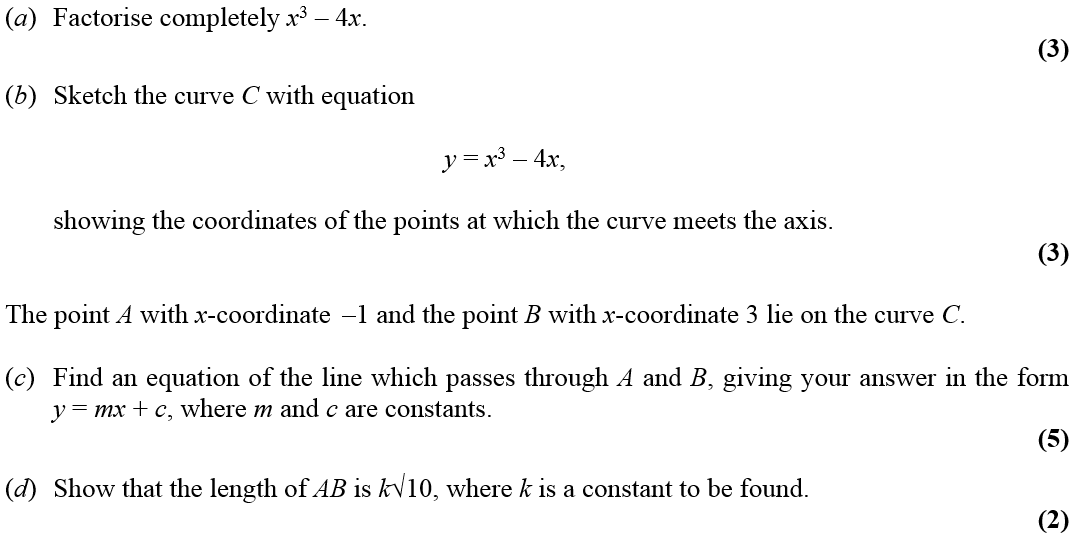 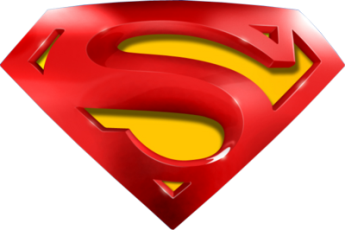 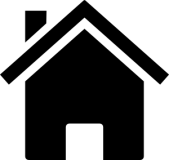 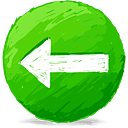 Jan 2010
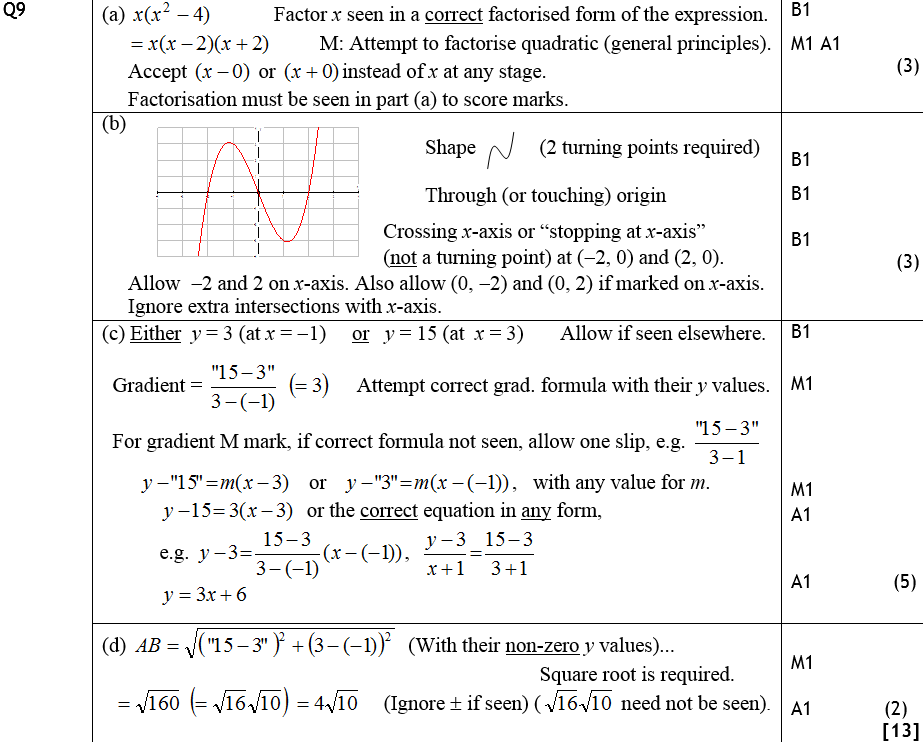 A
B
C
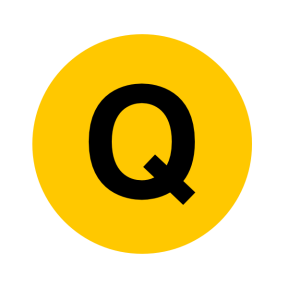 D
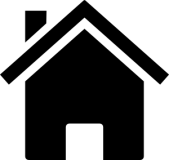 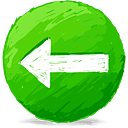 Jan 2010
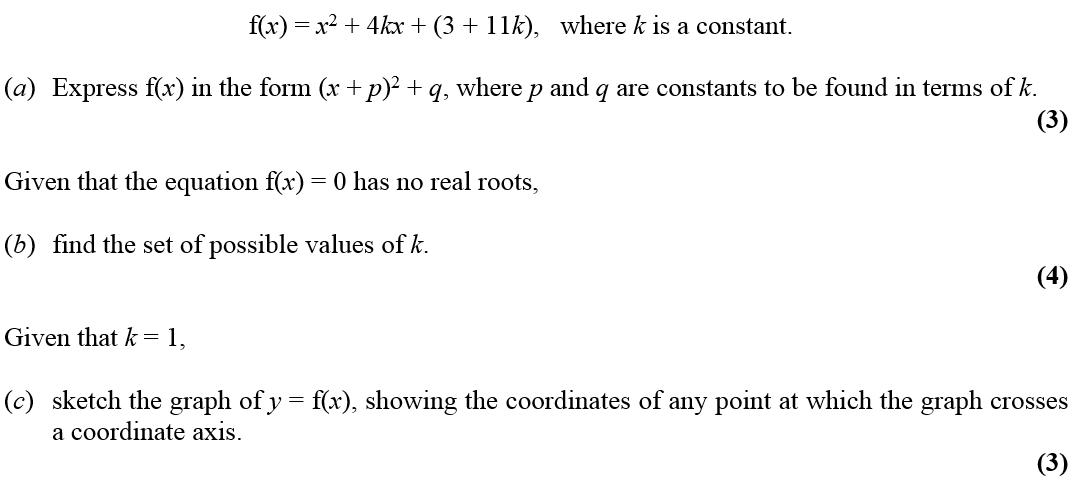 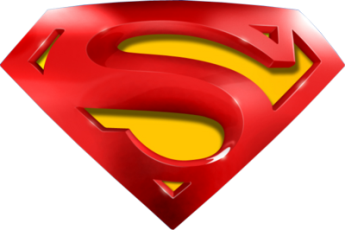 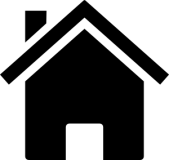 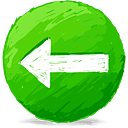 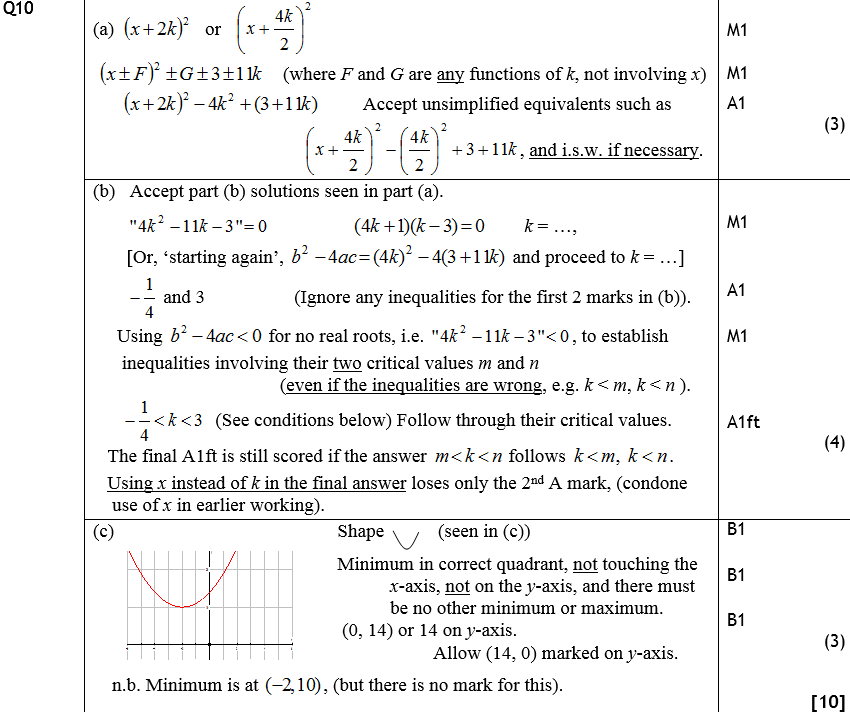 A
Jan 2010
B
C
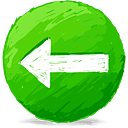 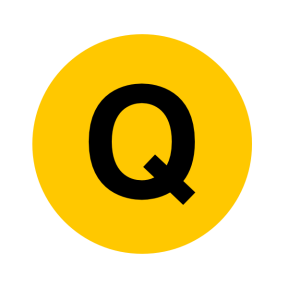 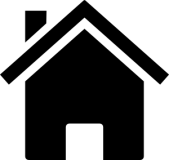 June 2010
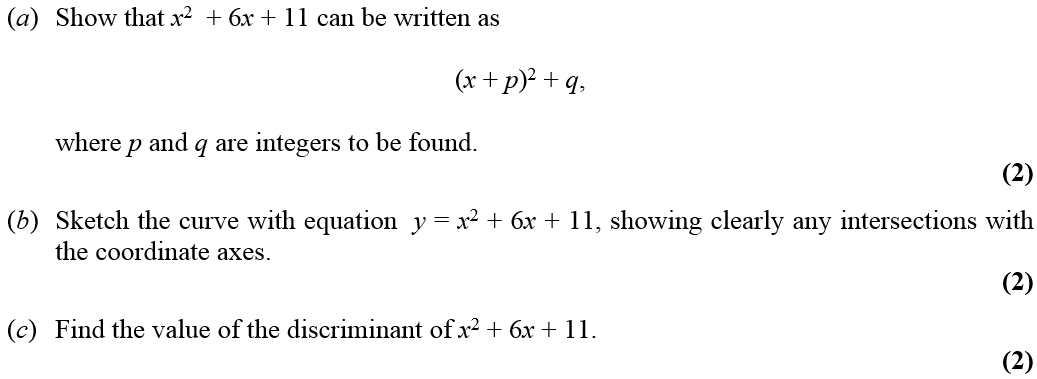 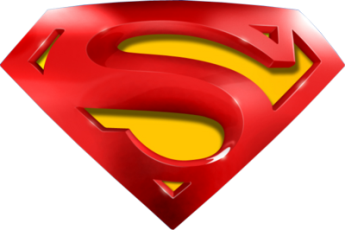 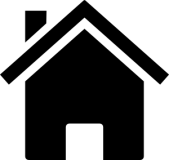 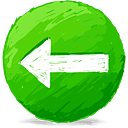 June 2010
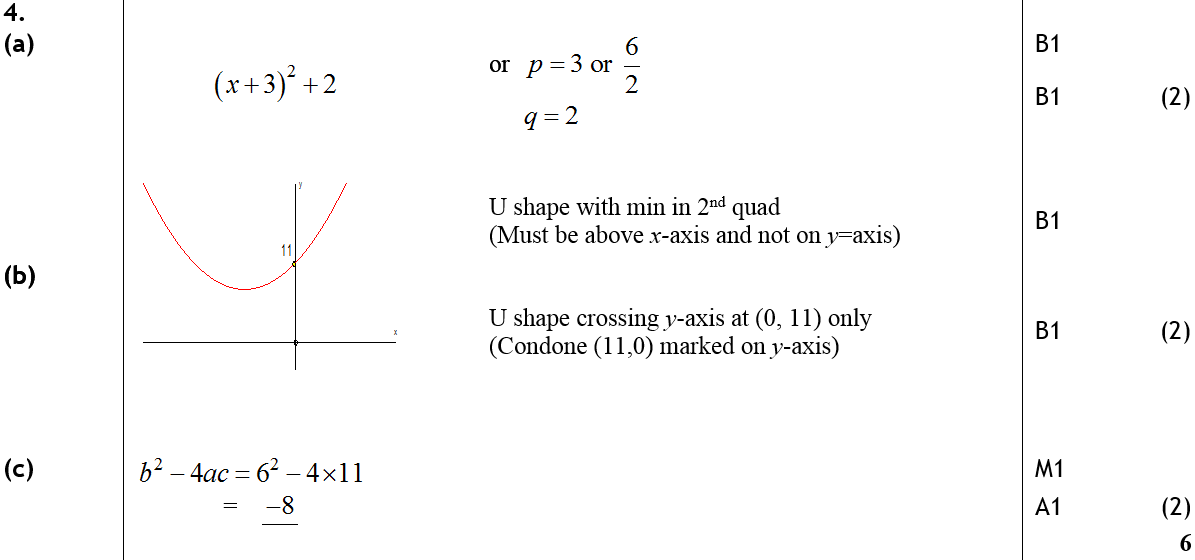 A
B
C
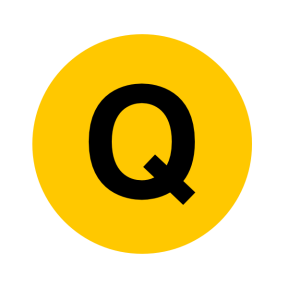 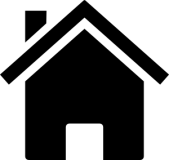 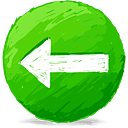 June 2010
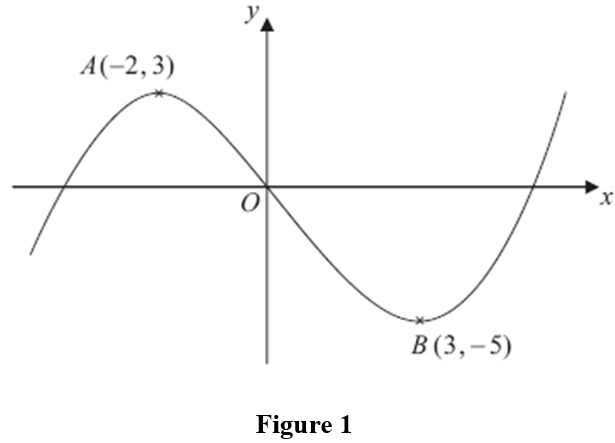 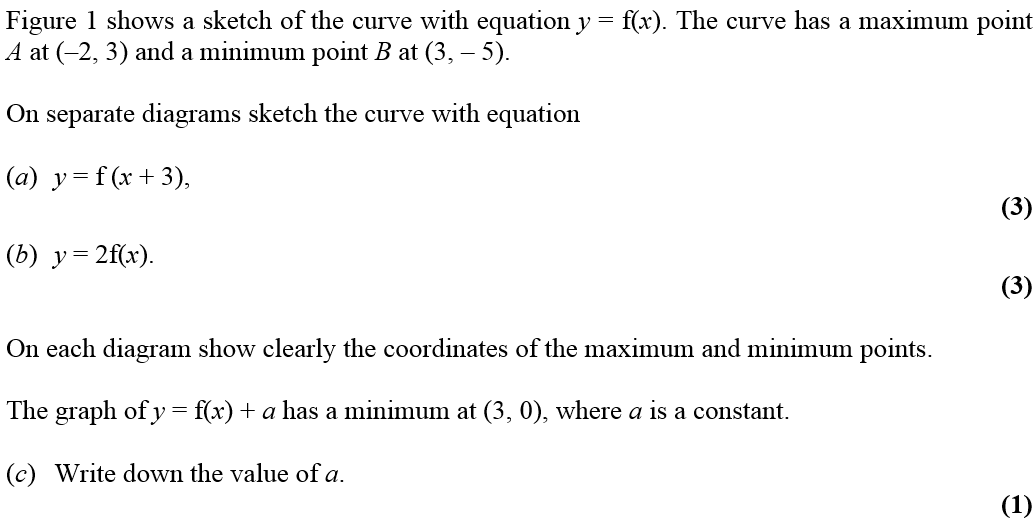 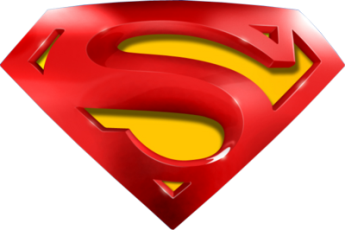 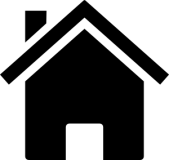 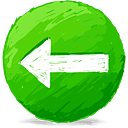 June 2010
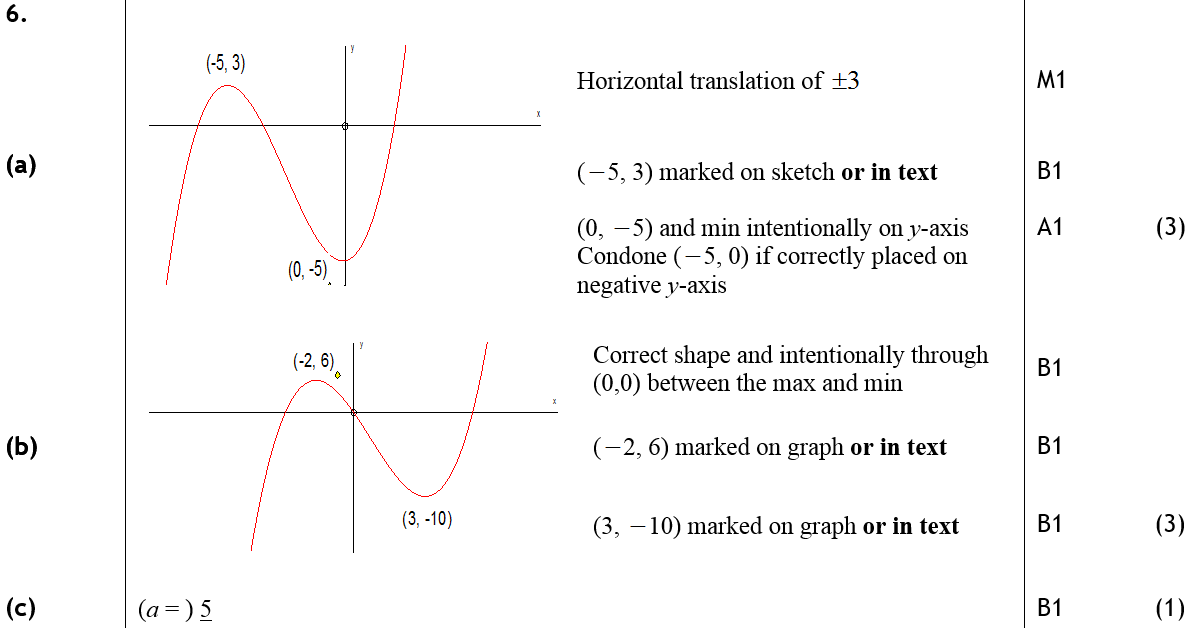 A
B
C
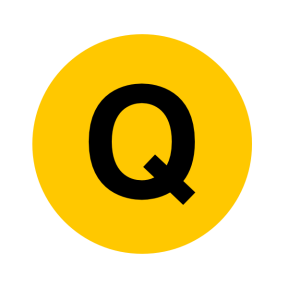 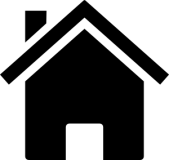 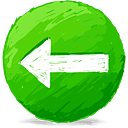 June 2010
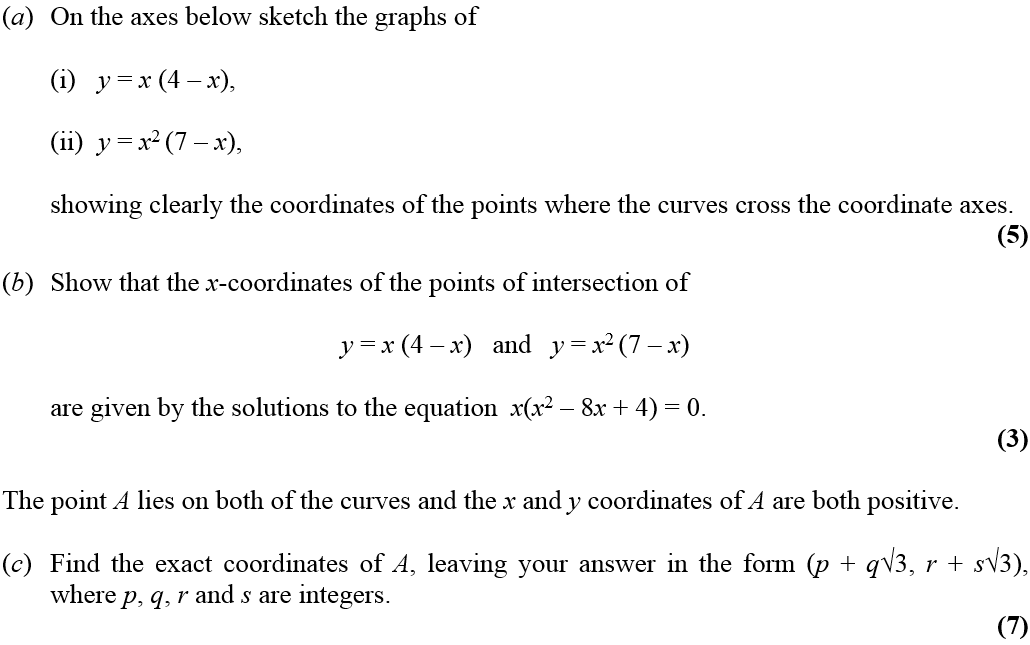 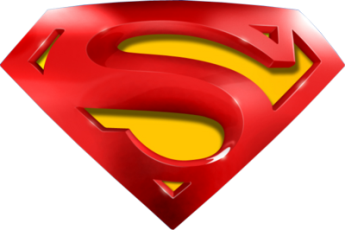 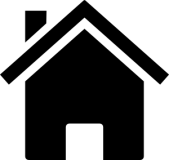 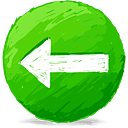 June 2010
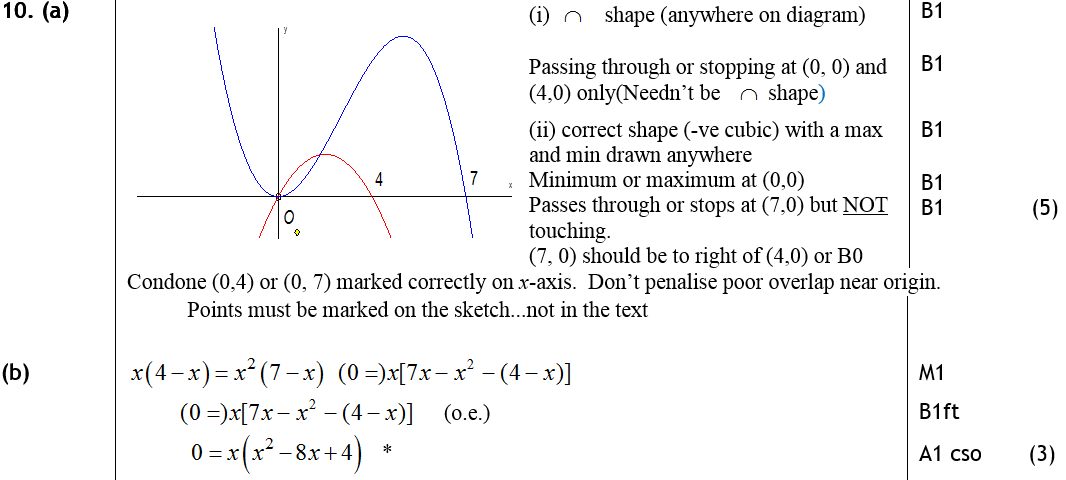 A
B
C
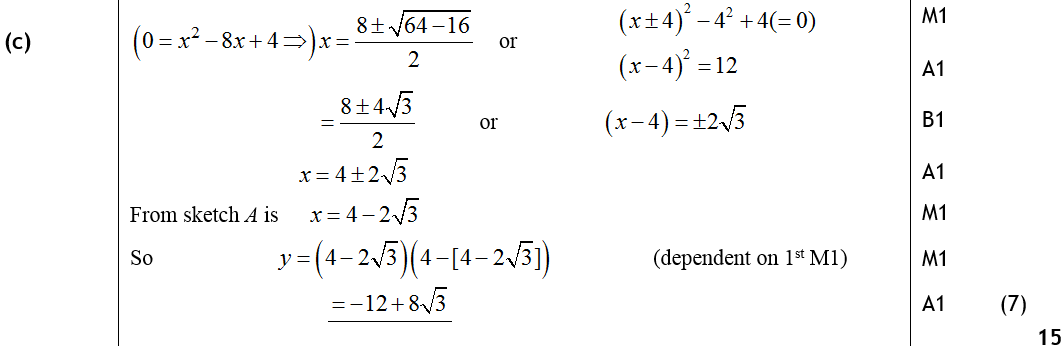 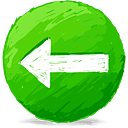 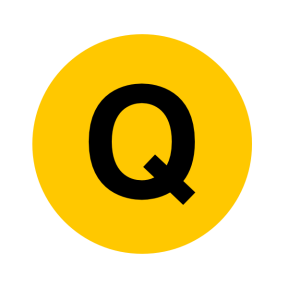 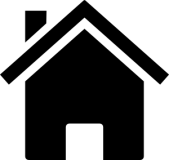 Jan 2011
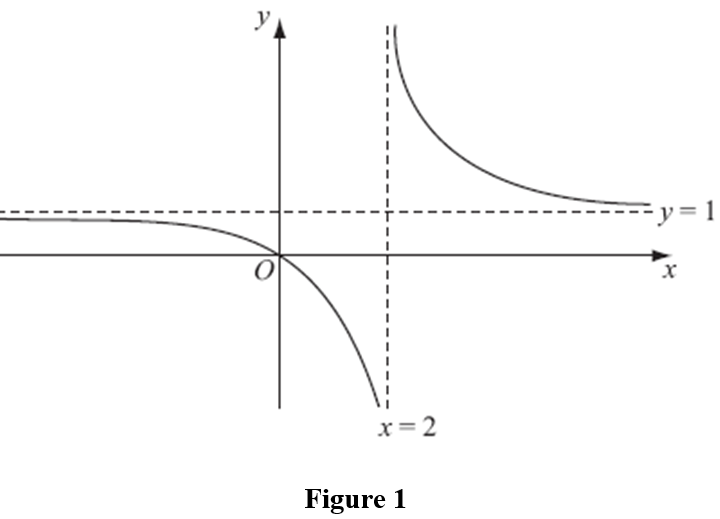 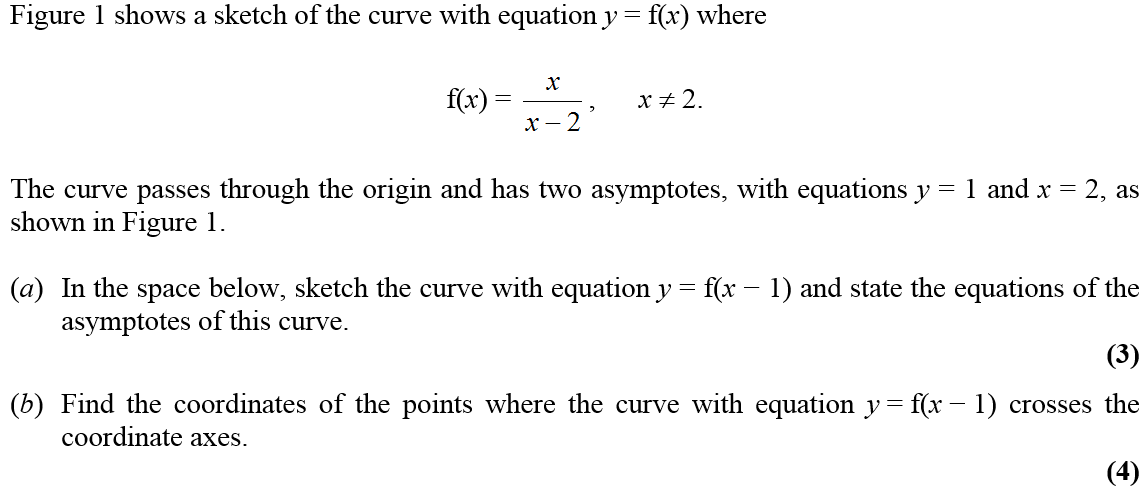 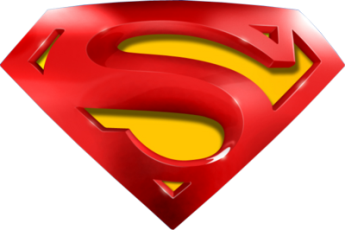 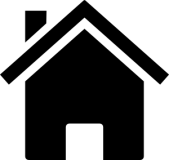 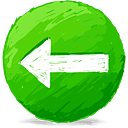 Jan 2011
A
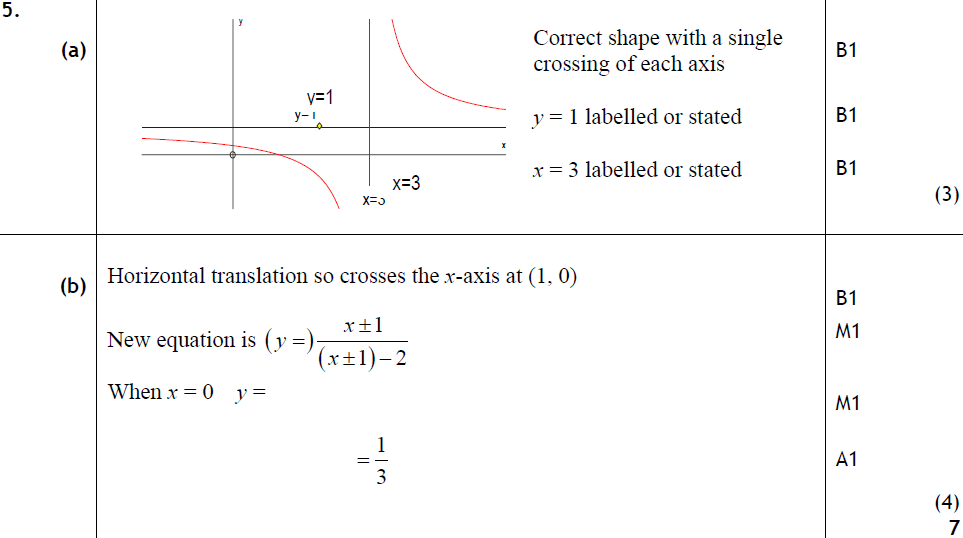 B
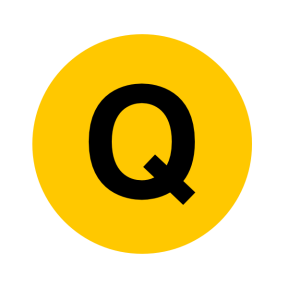 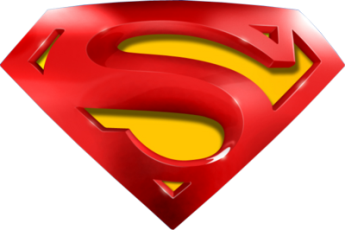 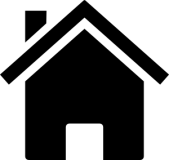 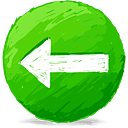 Jan 2011
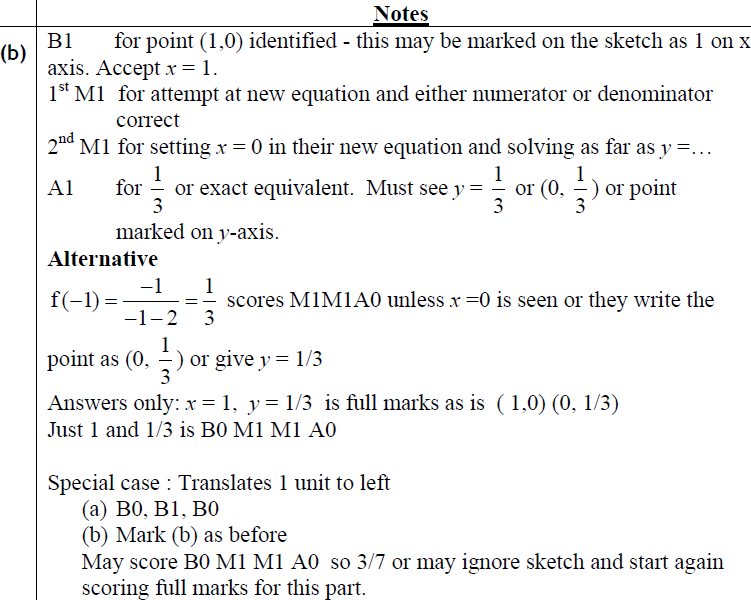 B notes
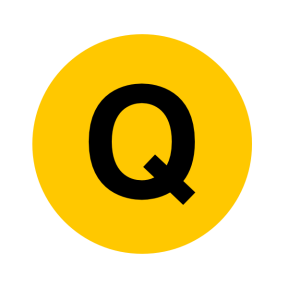 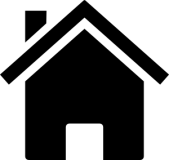 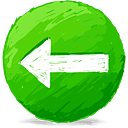 Jan 2011
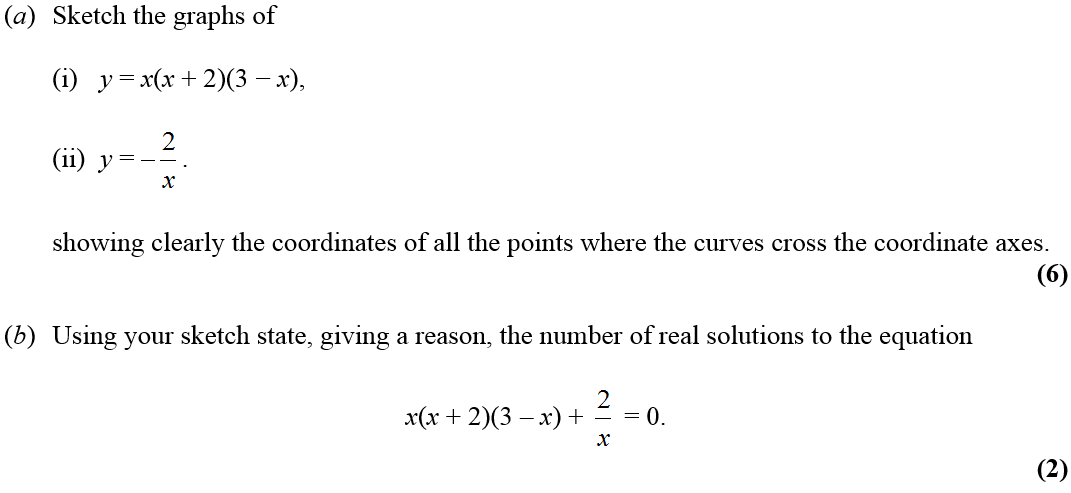 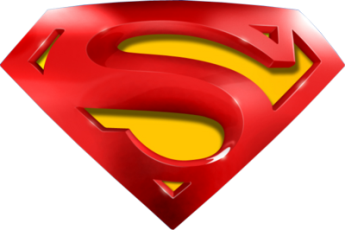 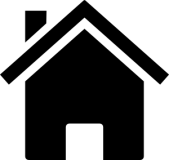 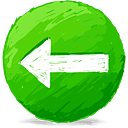 Jan 2011
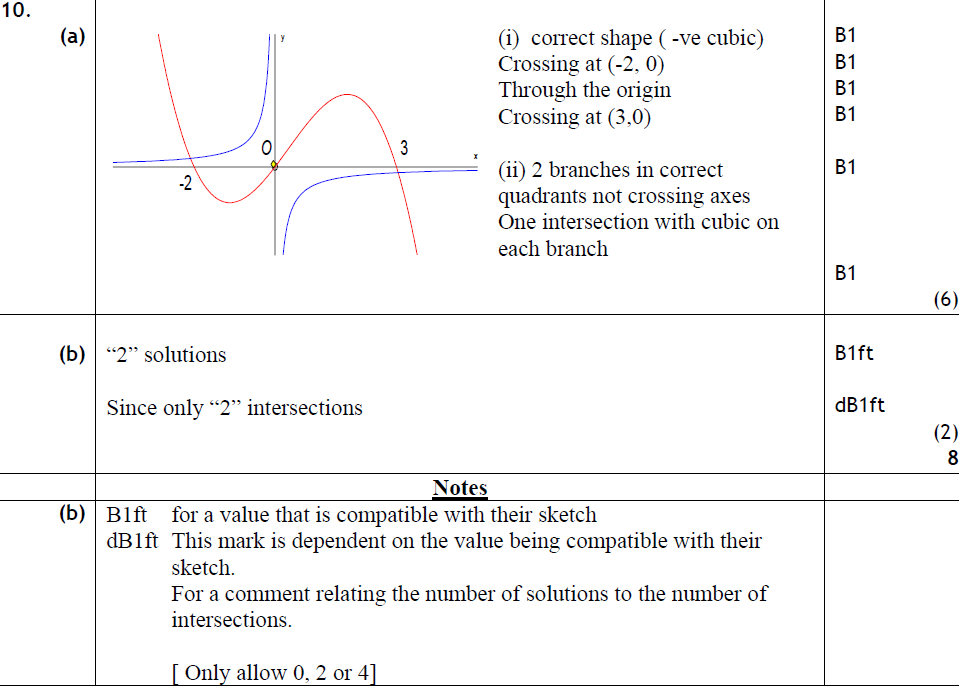 A
B
B notes
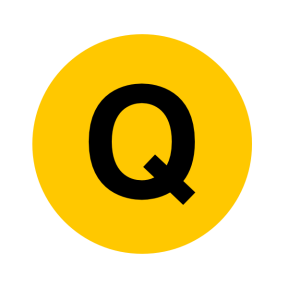 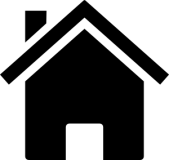 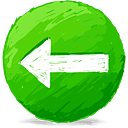 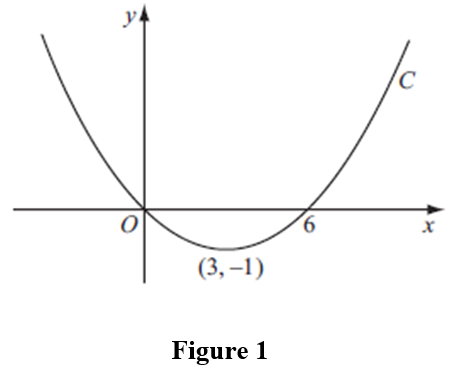 May 2011
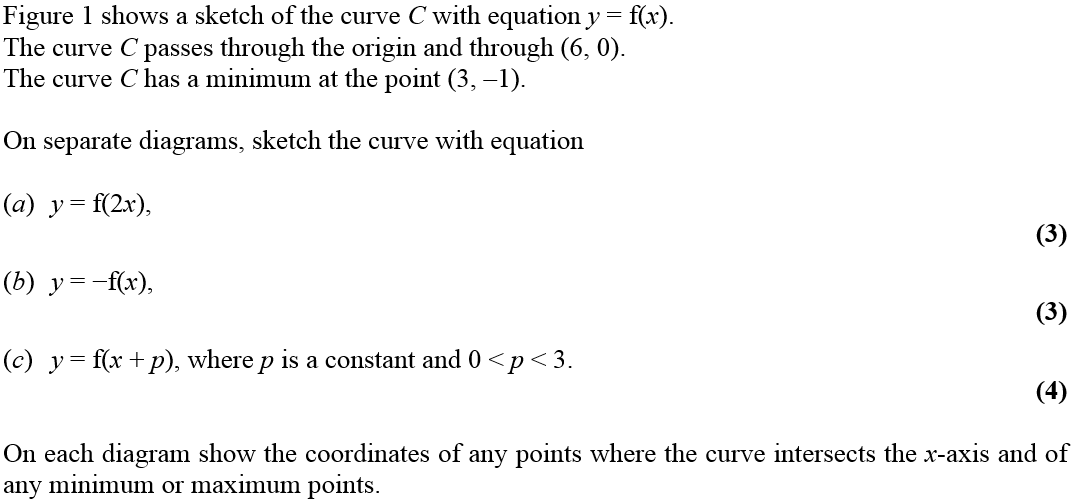 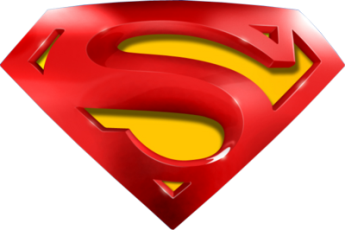 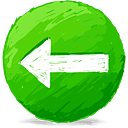 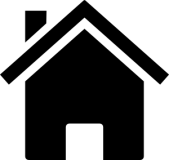 May 2011
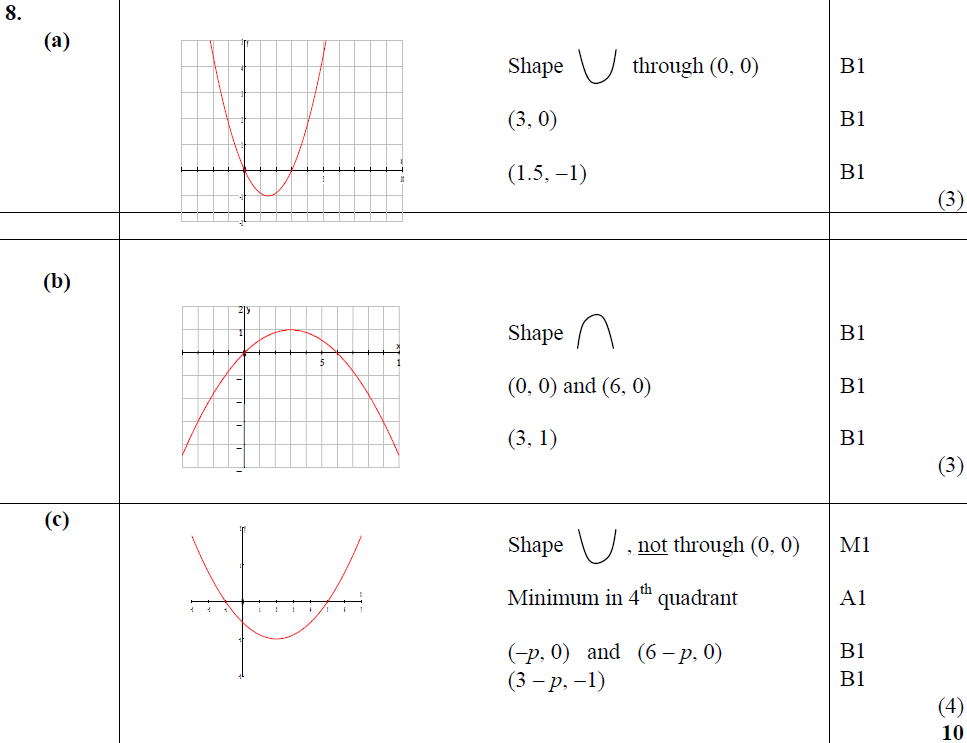 A
B
C
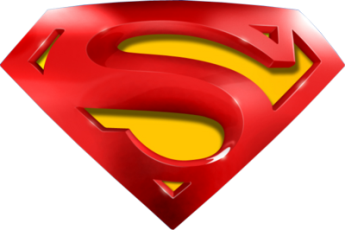 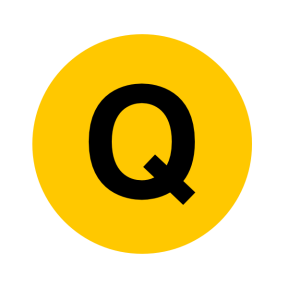 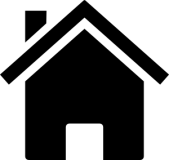 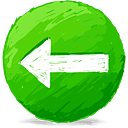 May 2011
A
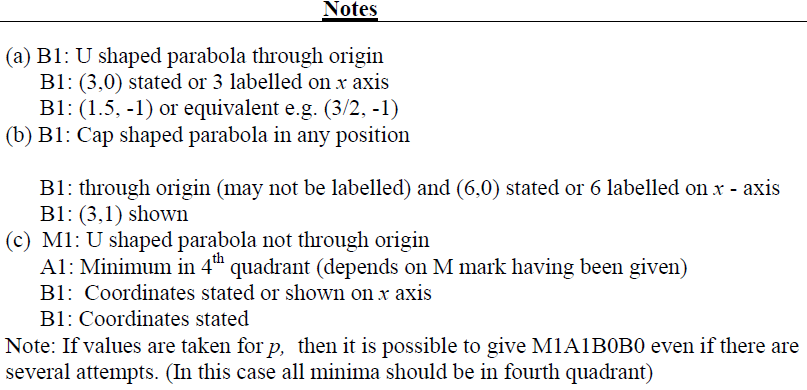 B
C
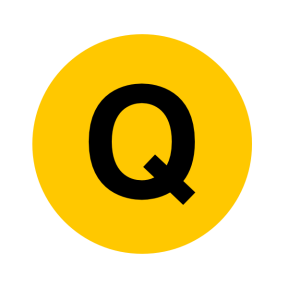 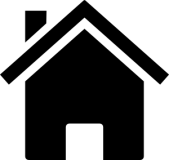 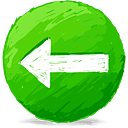 May 2011
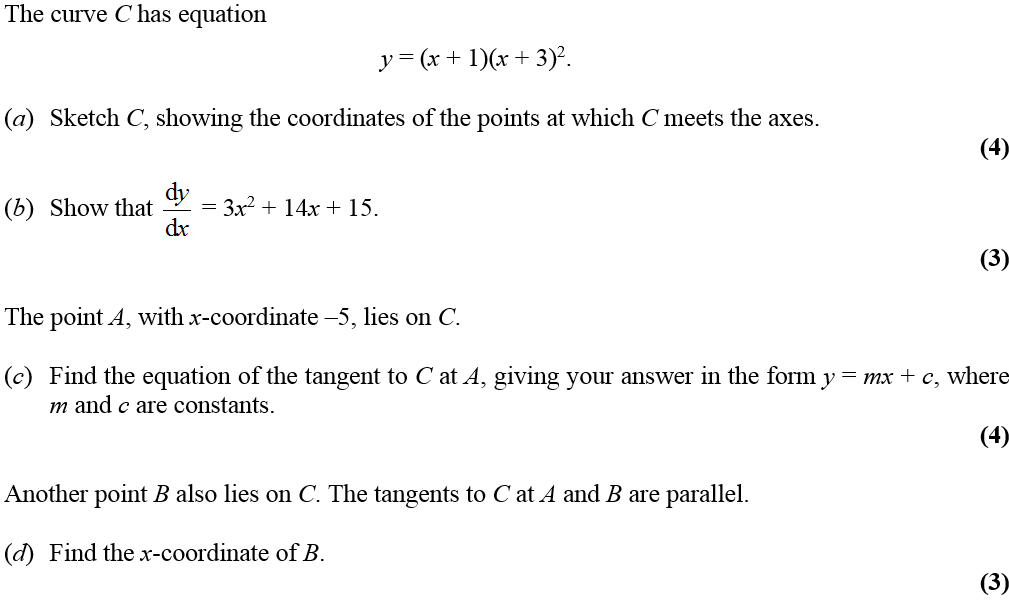 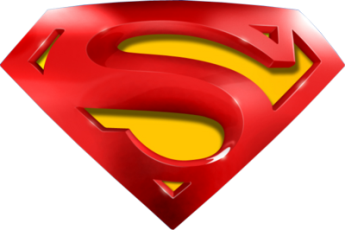 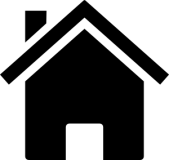 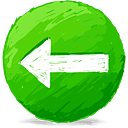 May 2011
A
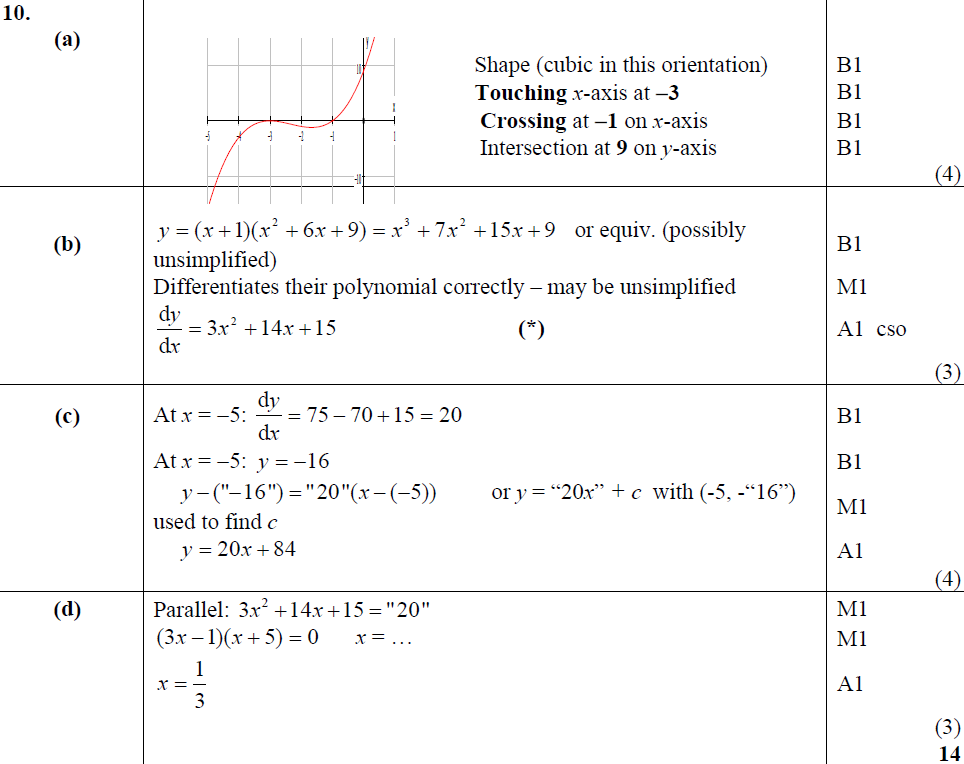 B
C
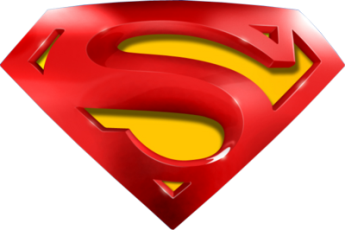 D
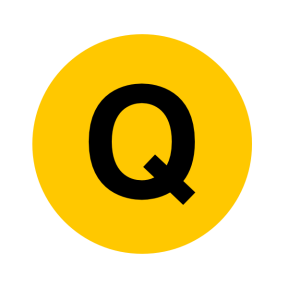 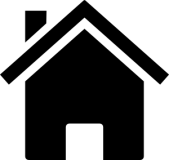 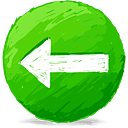 May 2011
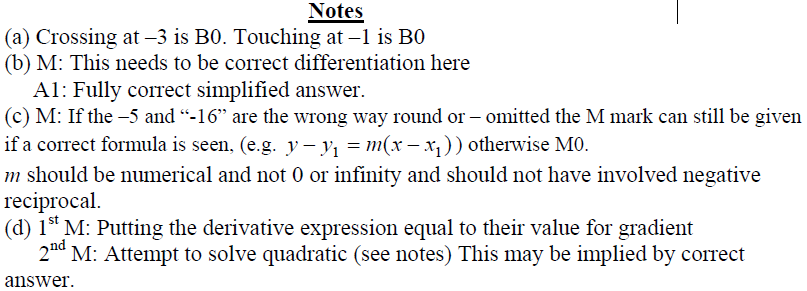 A notes
B notes
C notes
D notes
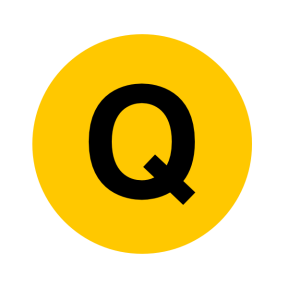 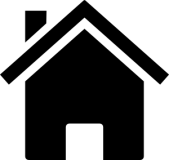 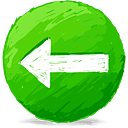 Jan 2012
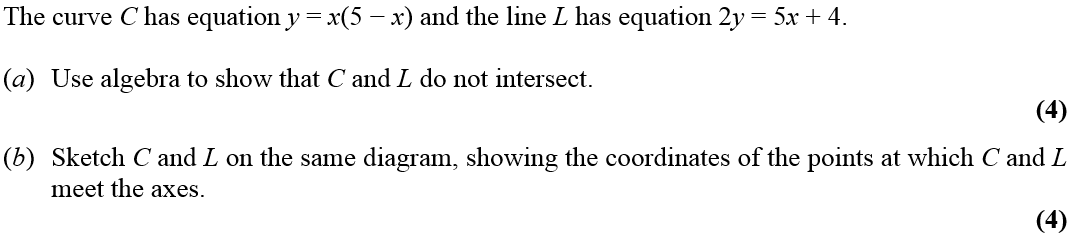 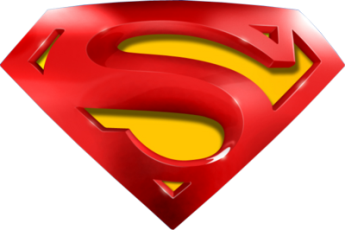 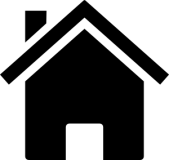 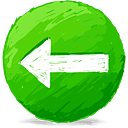 Jan 2012
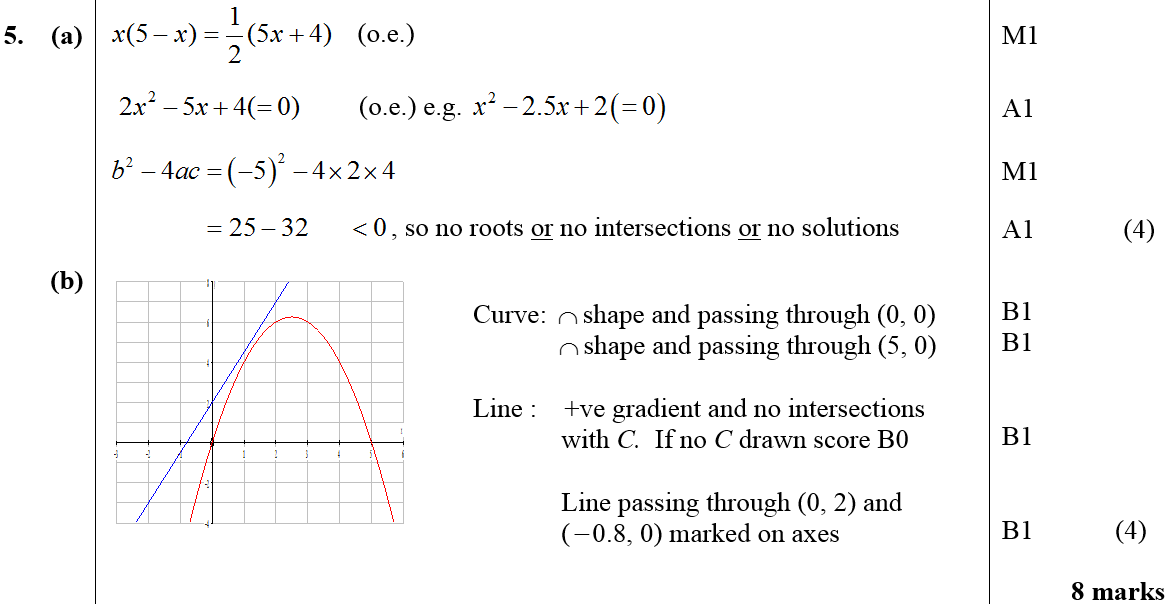 A
B
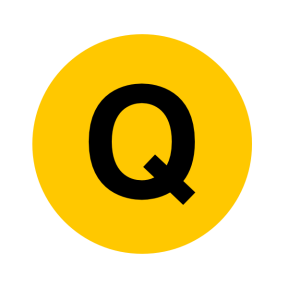 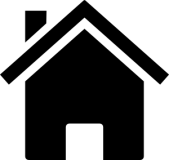 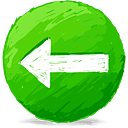 Jan 2012
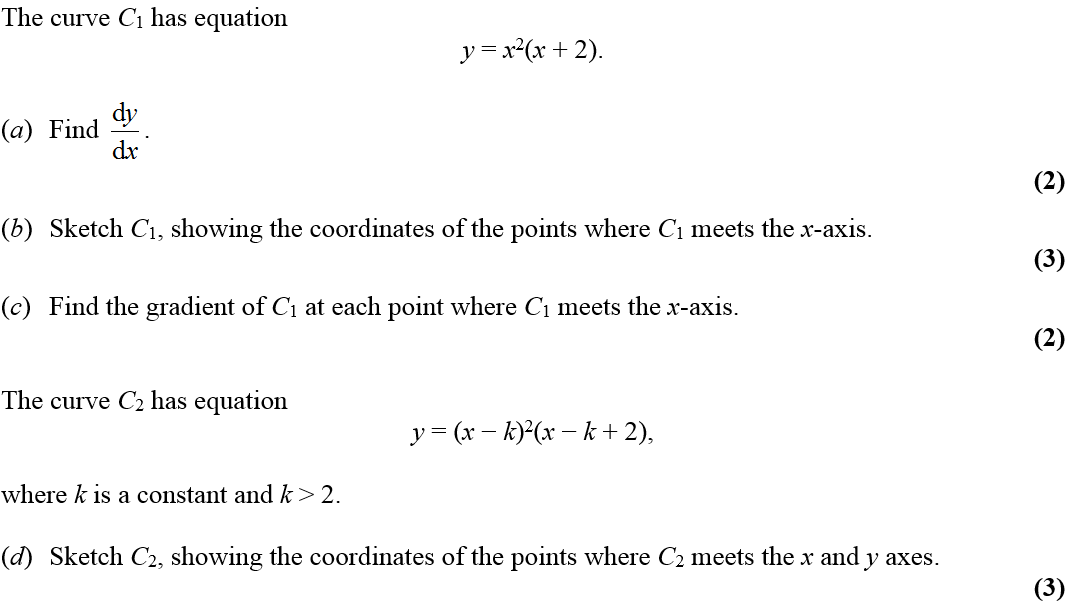 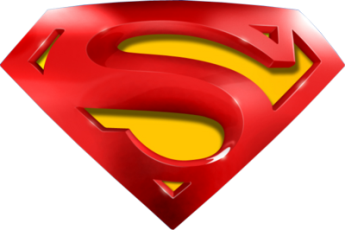 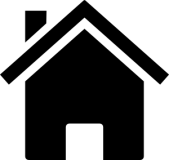 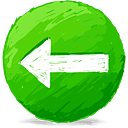 Jan 2012
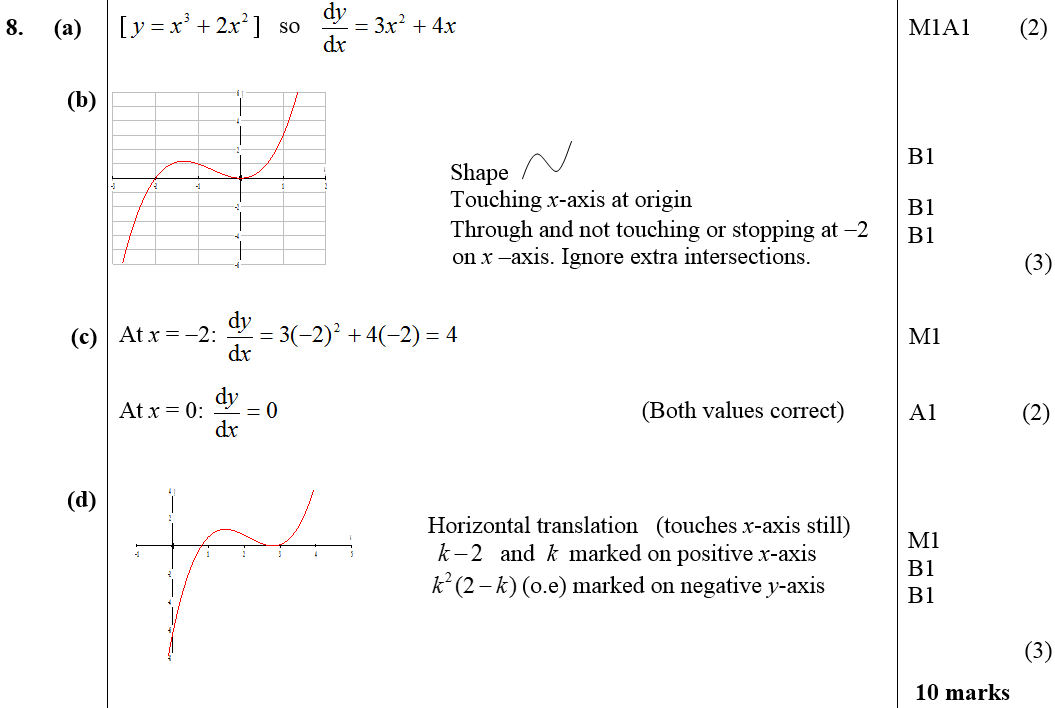 A
B
C
D
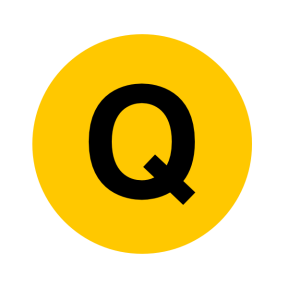 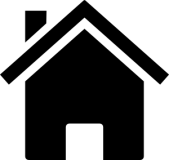 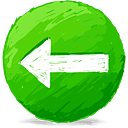 May 2012
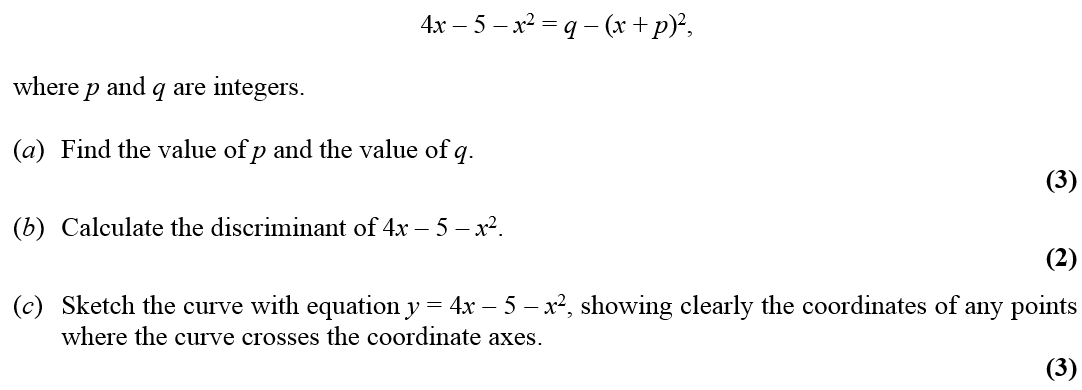 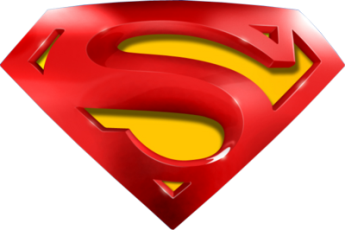 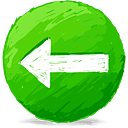 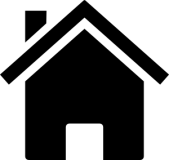 May 2012
A
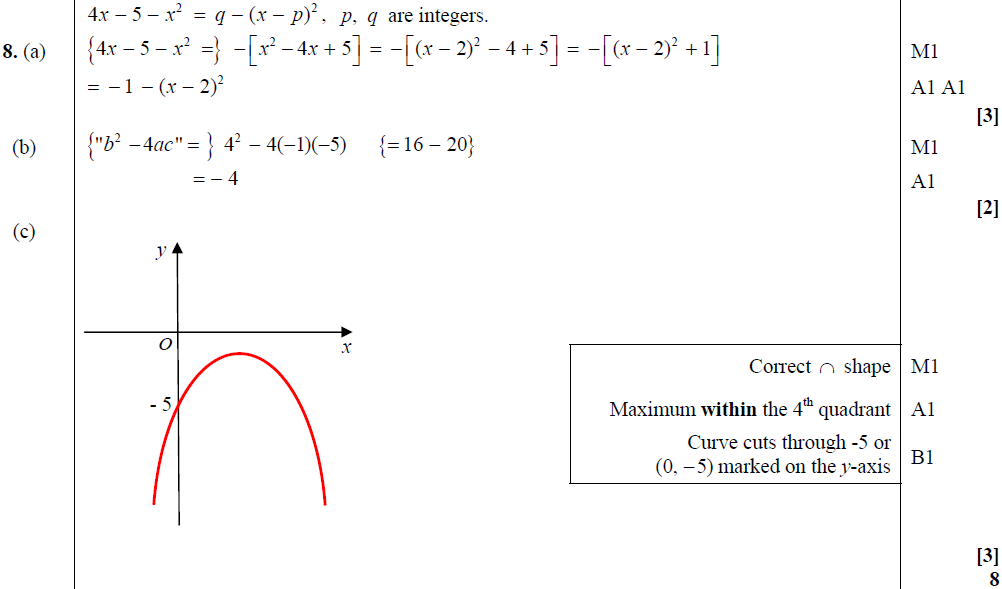 B
C
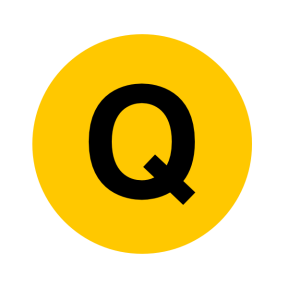 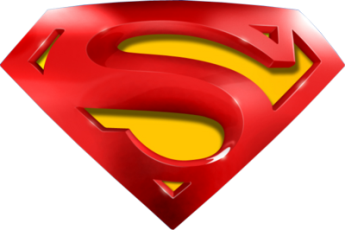 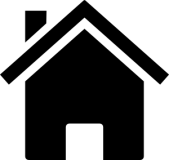 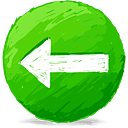 May 2012
A notes
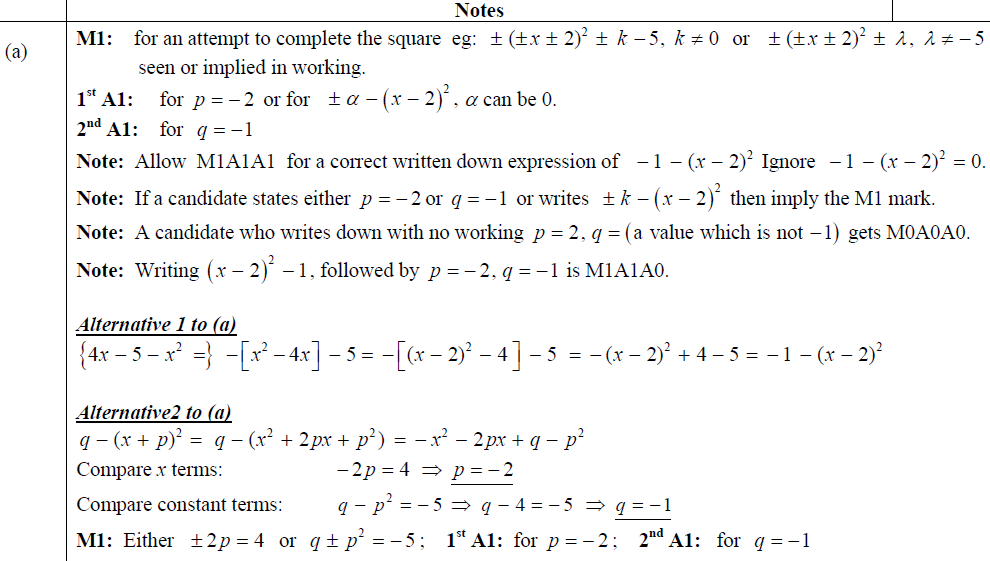 Alternative A (i)
Alternative A (ii)
Alternative A (iii)
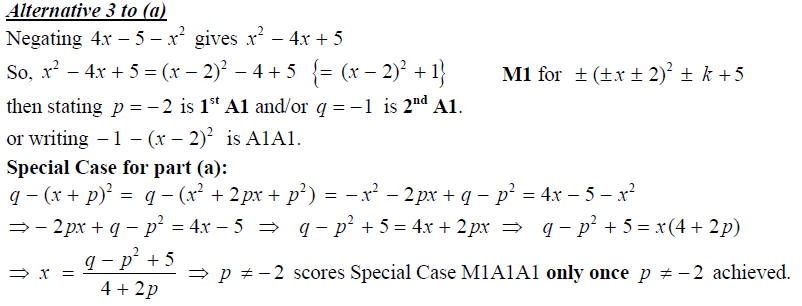 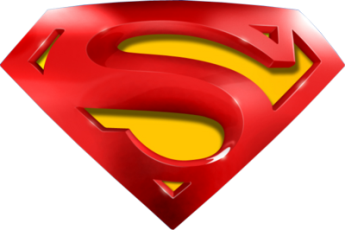 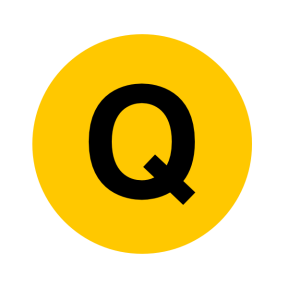 Special Case A
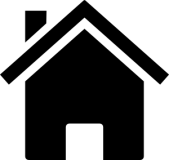 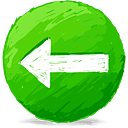 May 2012
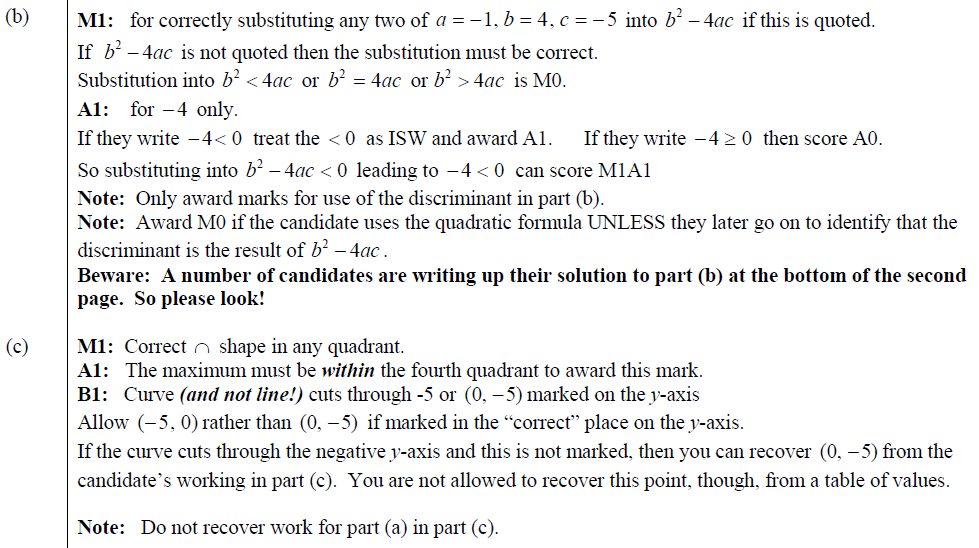 B notes
C notes
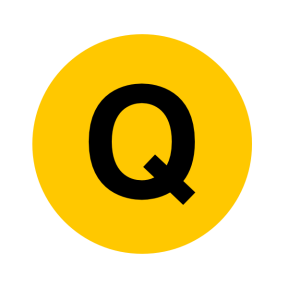 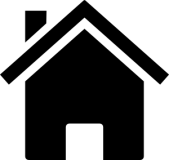 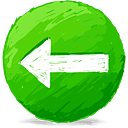 May 2012
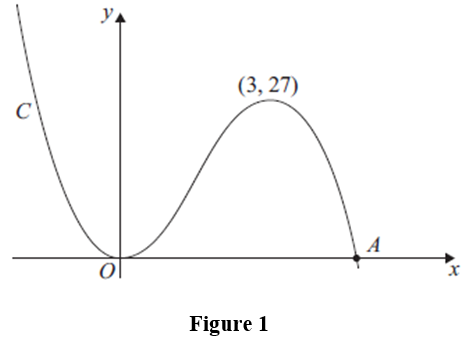 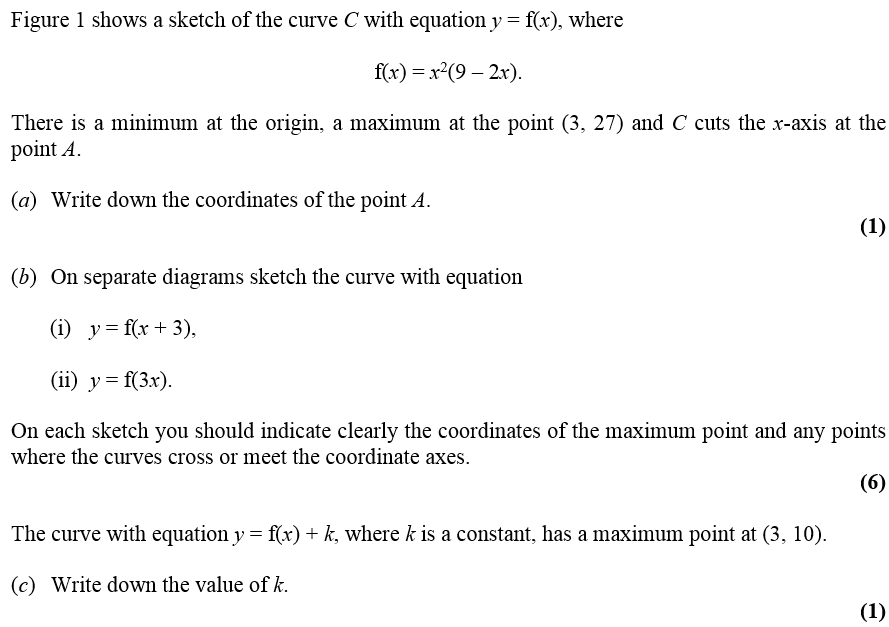 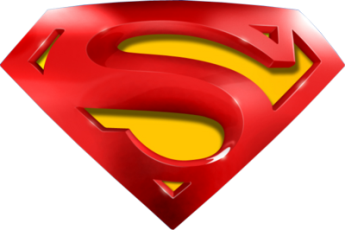 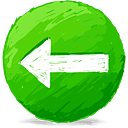 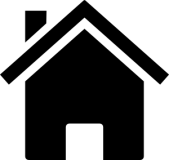 May 2012
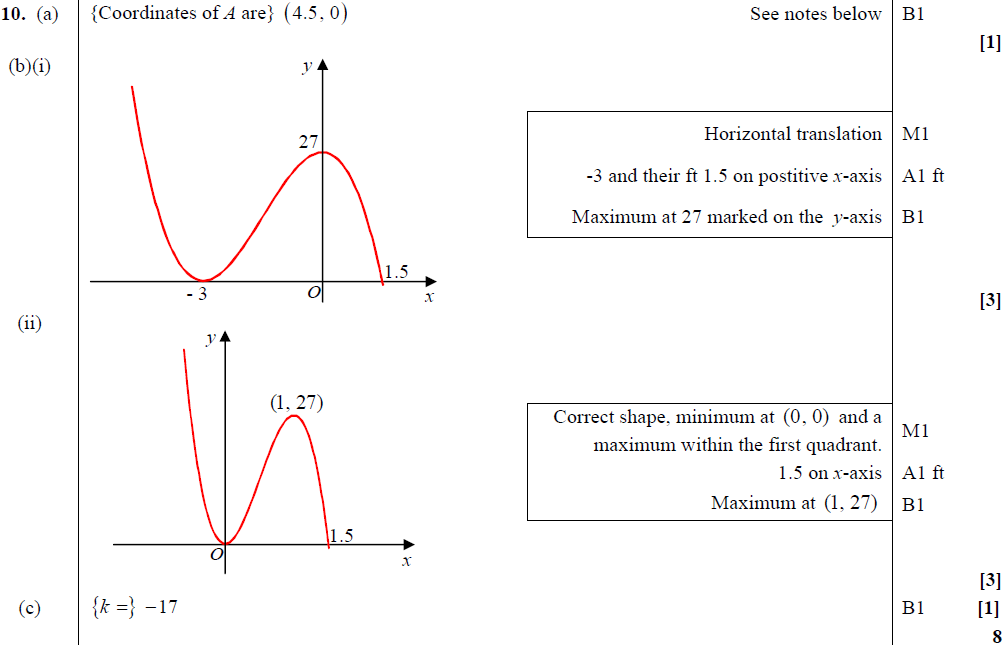 A
B (i)
B (ii)
C
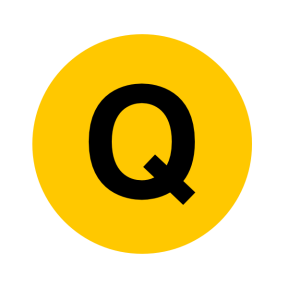 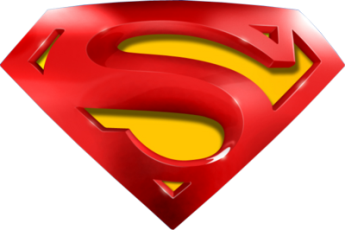 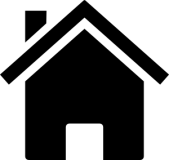 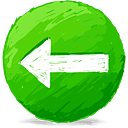 May 2012
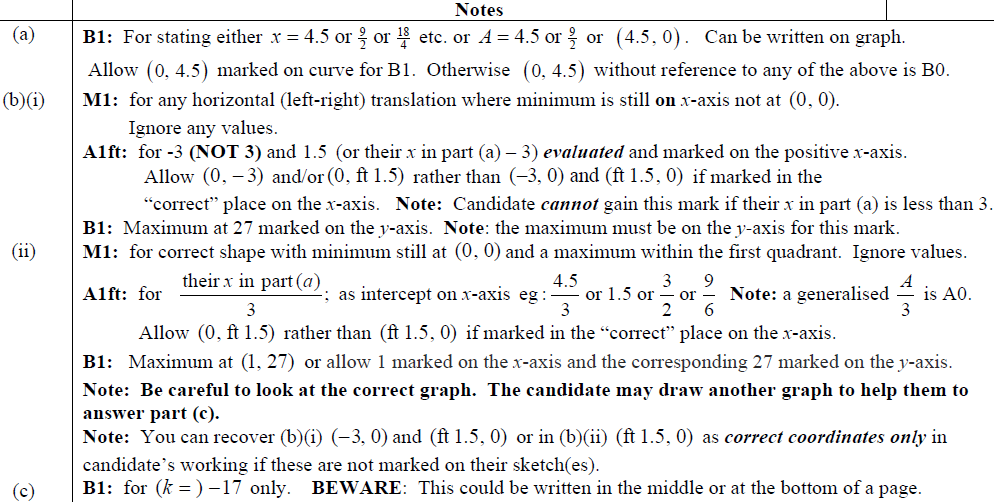 A notes
B (i) notes
B (ii) notes
C notes
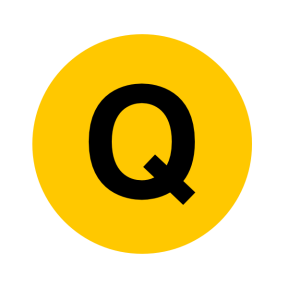 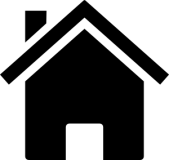 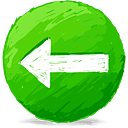 Jan 2013
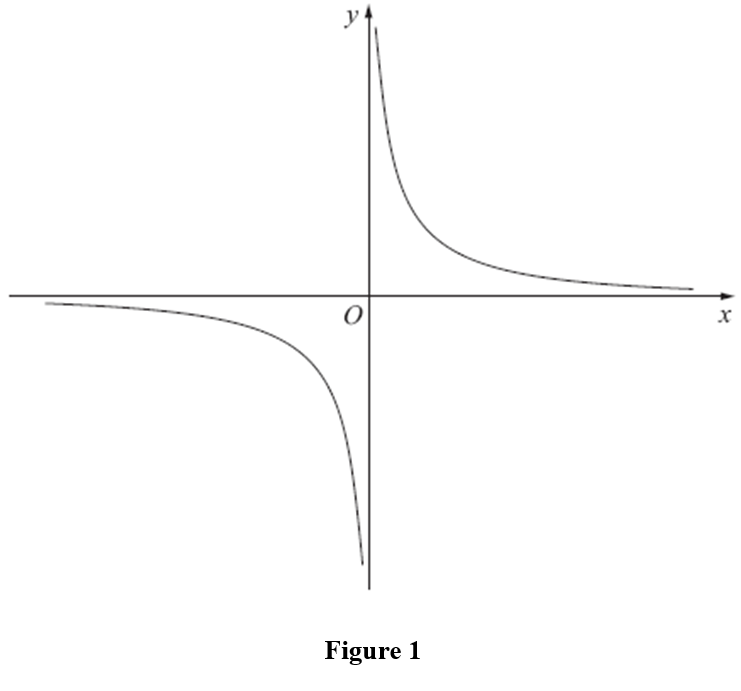 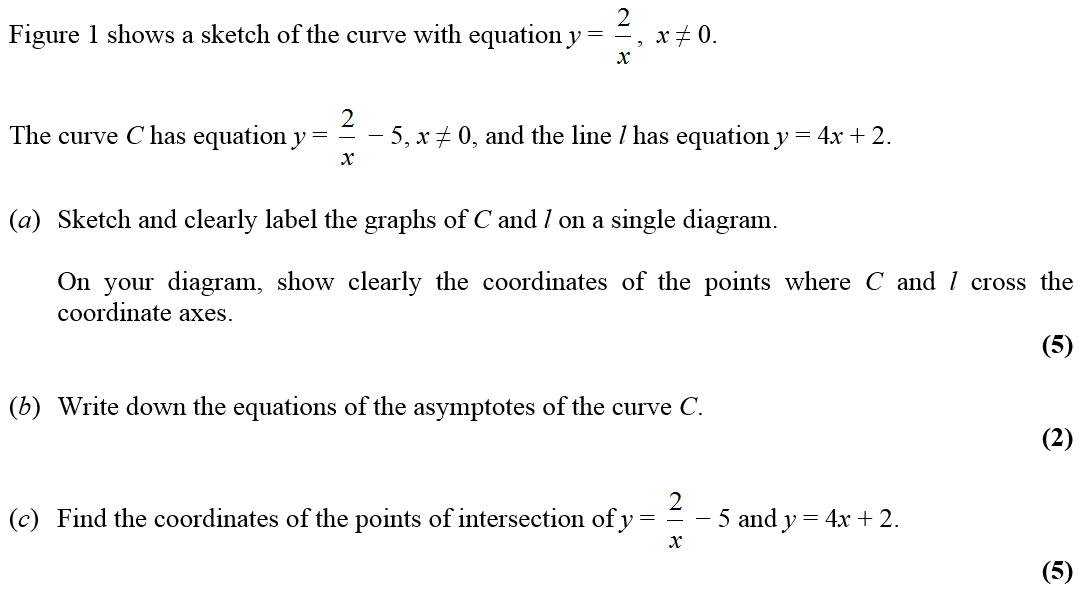 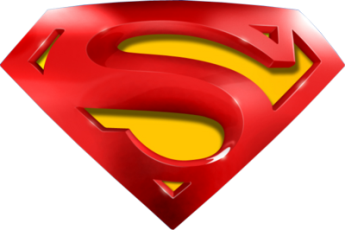 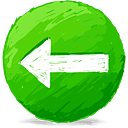 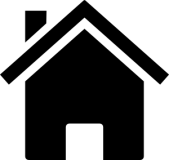 Jan 2013
A
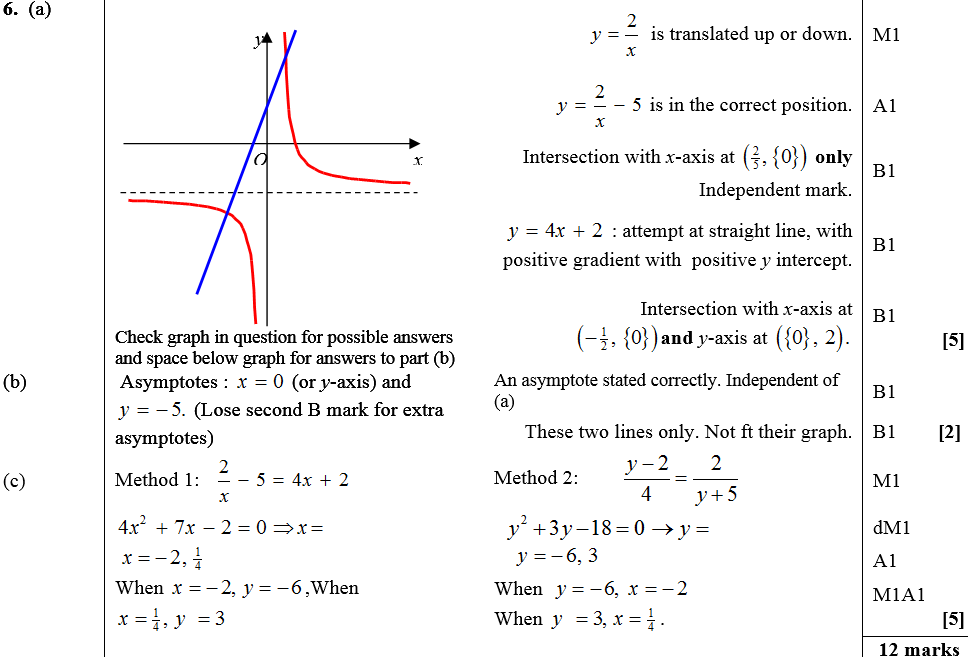 B
C
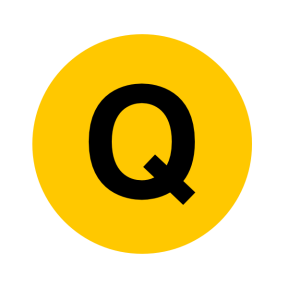 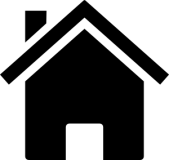 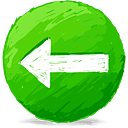 Jan 2013
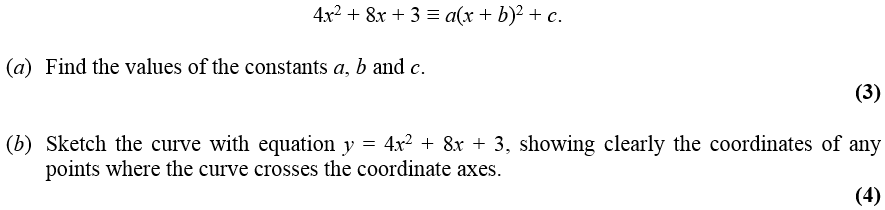 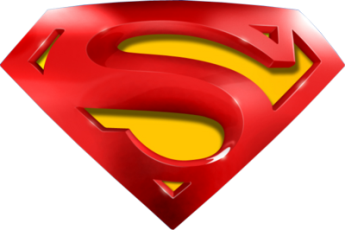 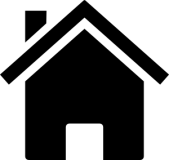 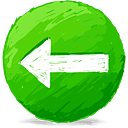 Jan 2013
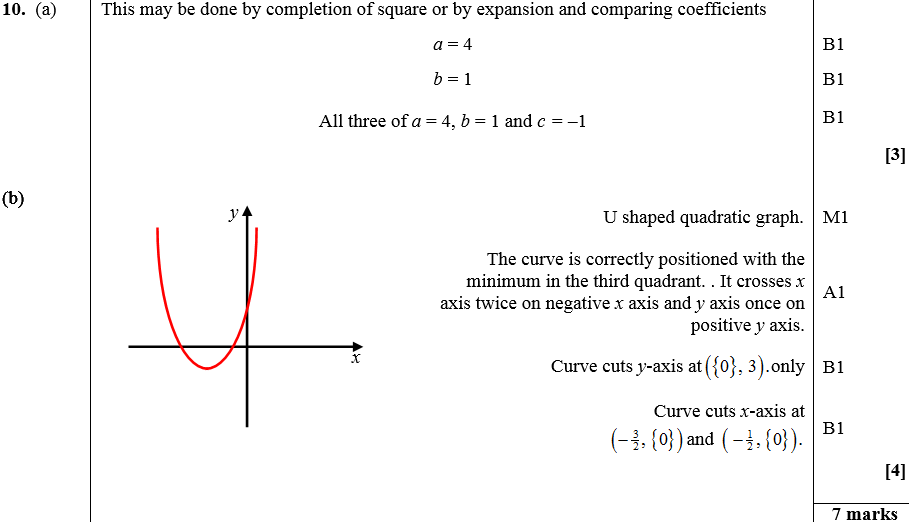 A
B
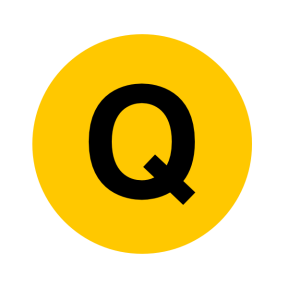 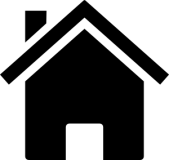 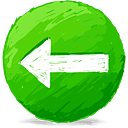 May 2013
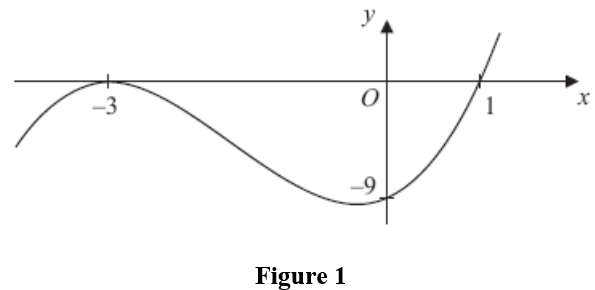 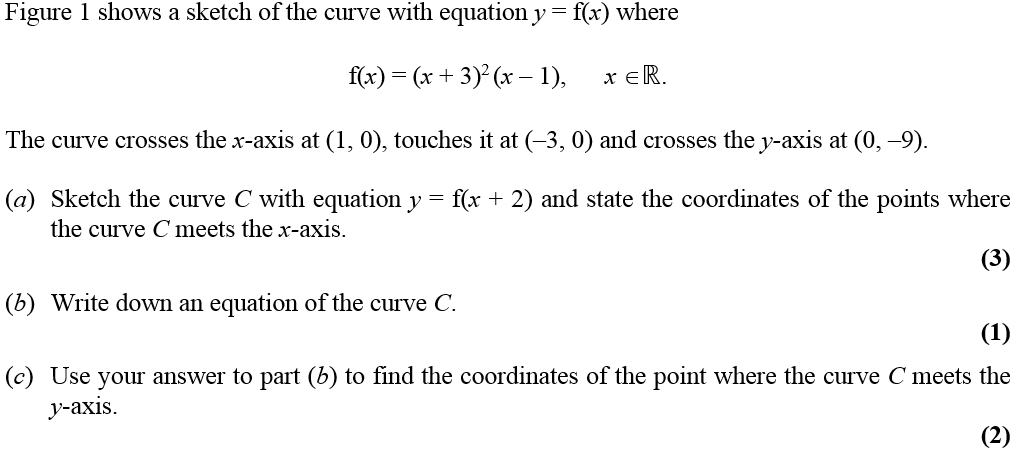 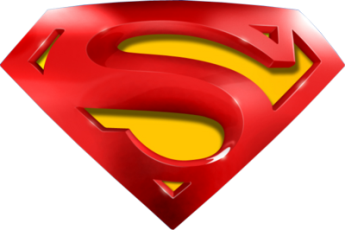 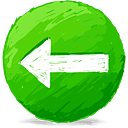 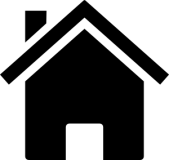 May 2013
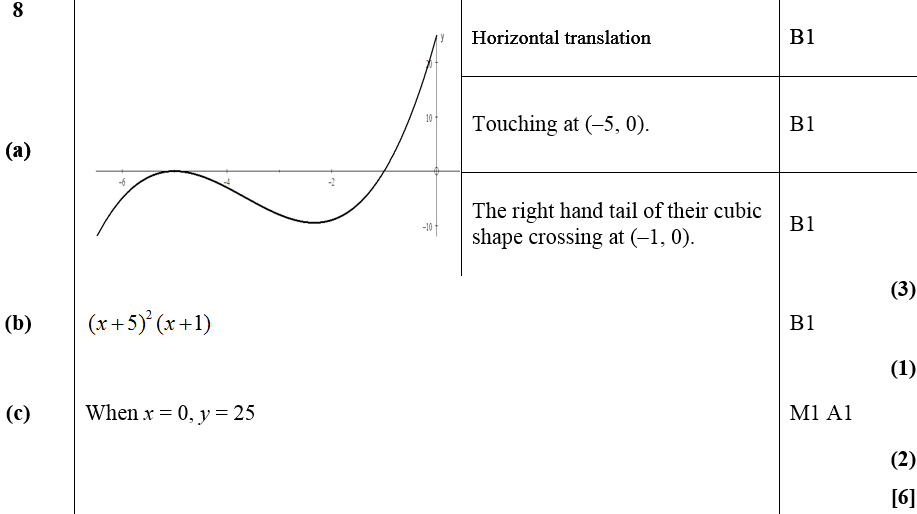 A
B
C
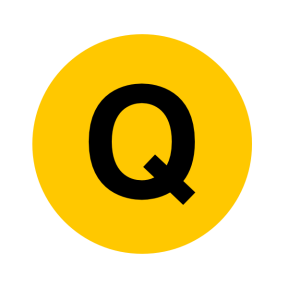 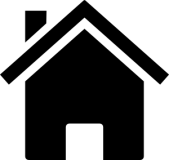 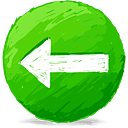 Quadratics and the Discriminant
Jan 2006
Jan 2010
May 2013
May 2006
June 2010
Jan 2007
Jan 2011
May 2007
May 2011
Jan 2008
Jan 2012
June 2008
May 2012
Jan 2009
Jan 2013 (i)
June 2009
Jan 2013 (ii)
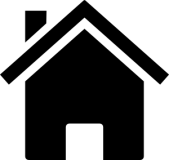 Jan 2006
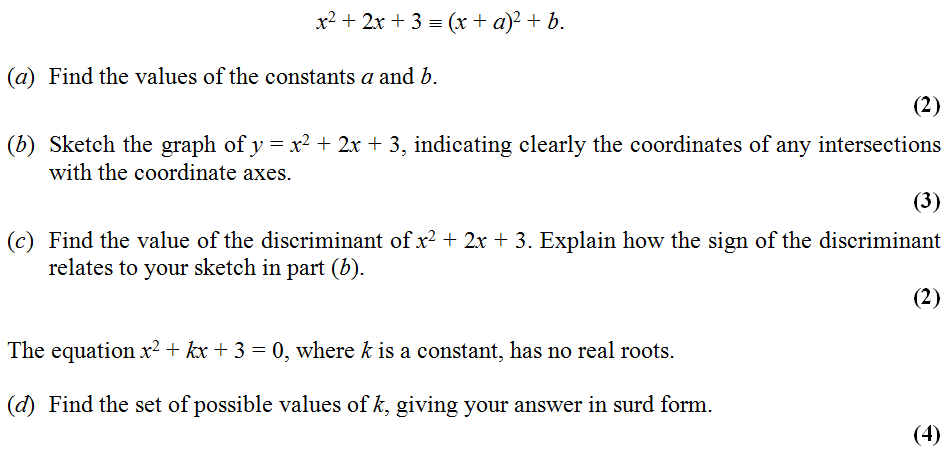 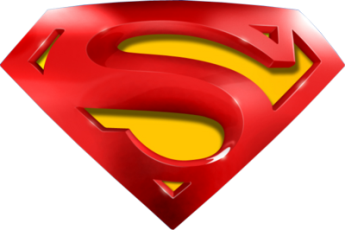 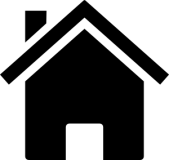 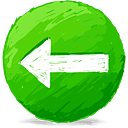 Jan 2006
A
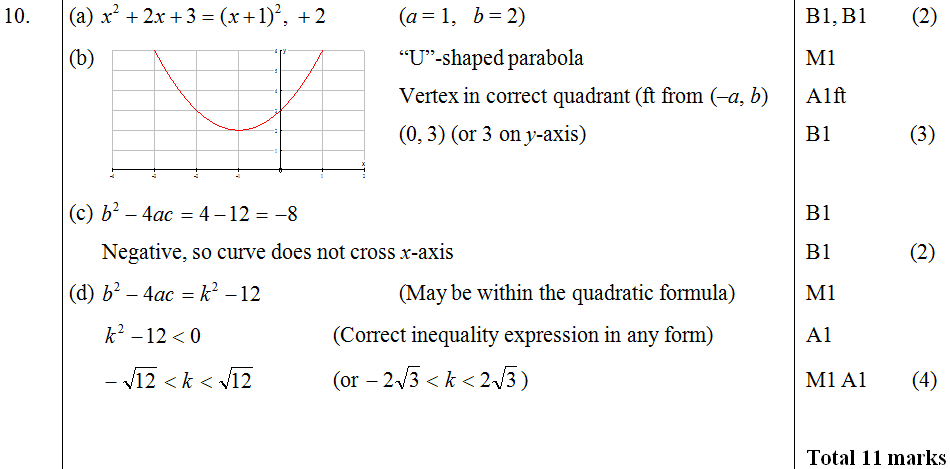 B
C
D
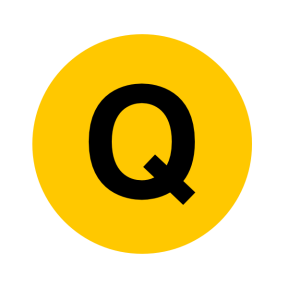 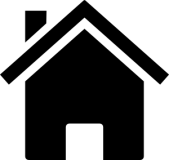 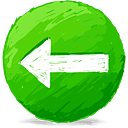 May 2006
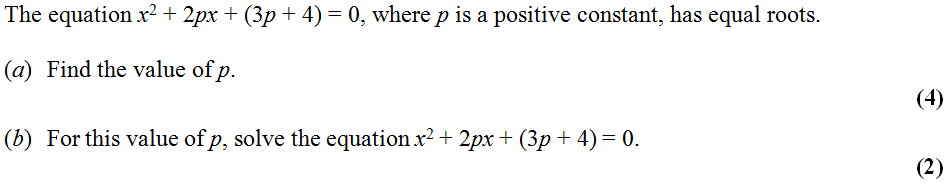 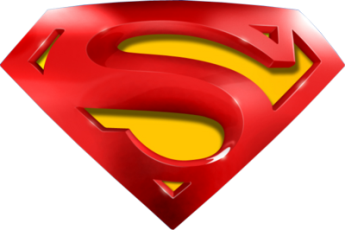 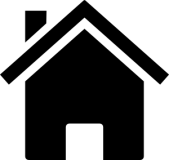 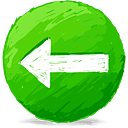 May 2006
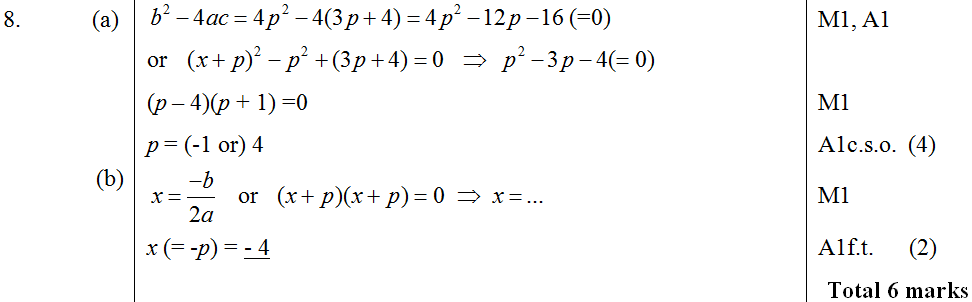 A
B
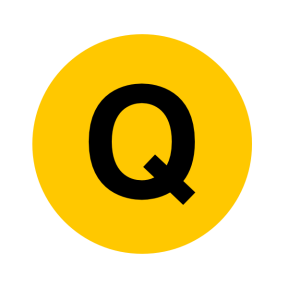 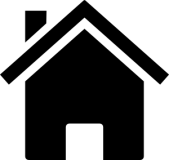 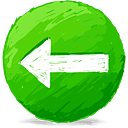 Jan 2007
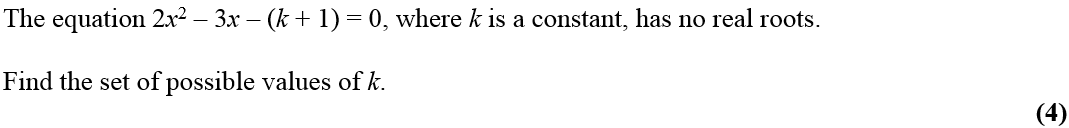 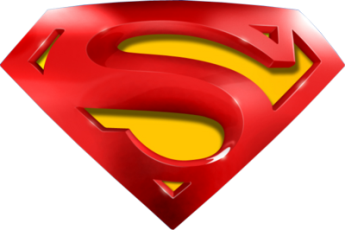 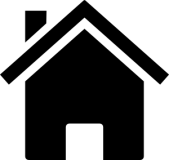 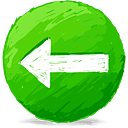 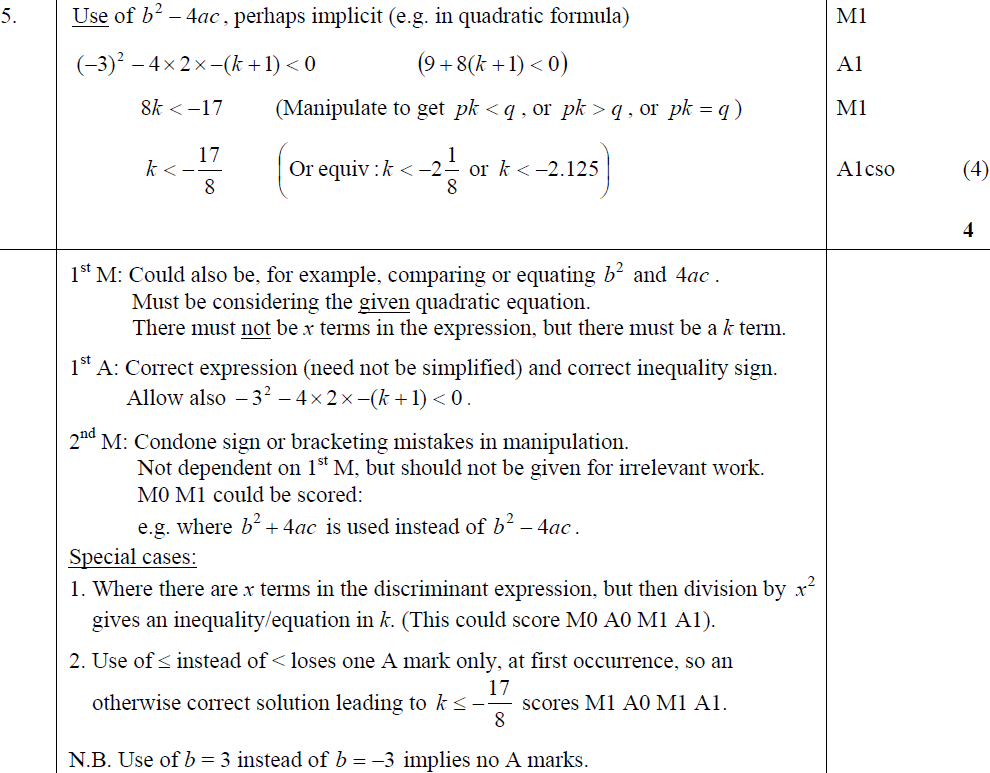 A
Jan 2007
Notes
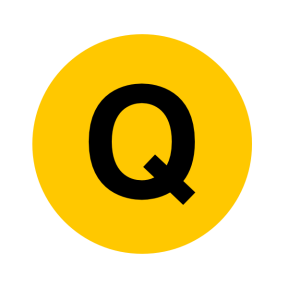 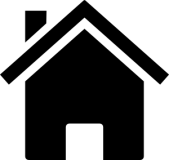 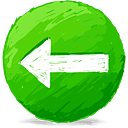 May 2007
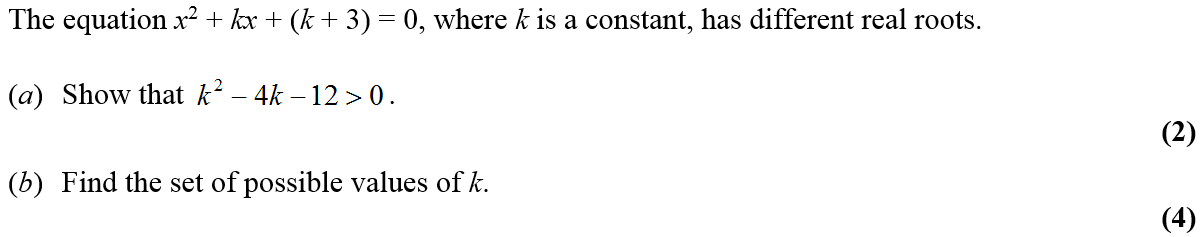 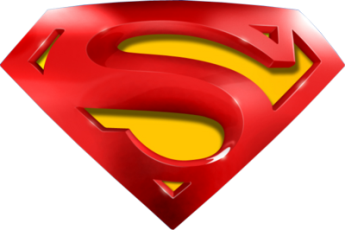 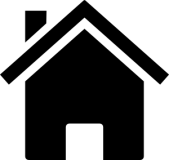 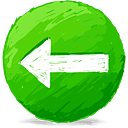 May 2007
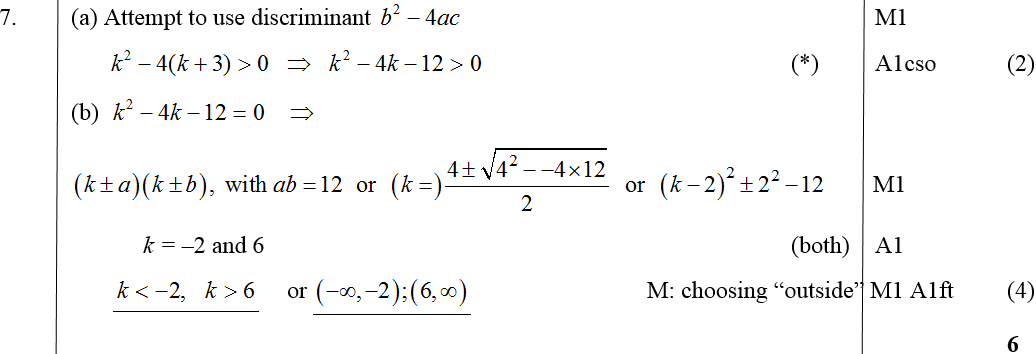 A
B
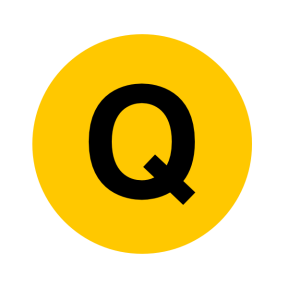 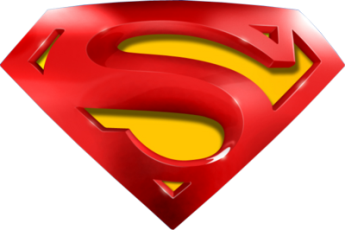 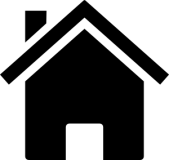 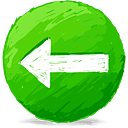 May 2007
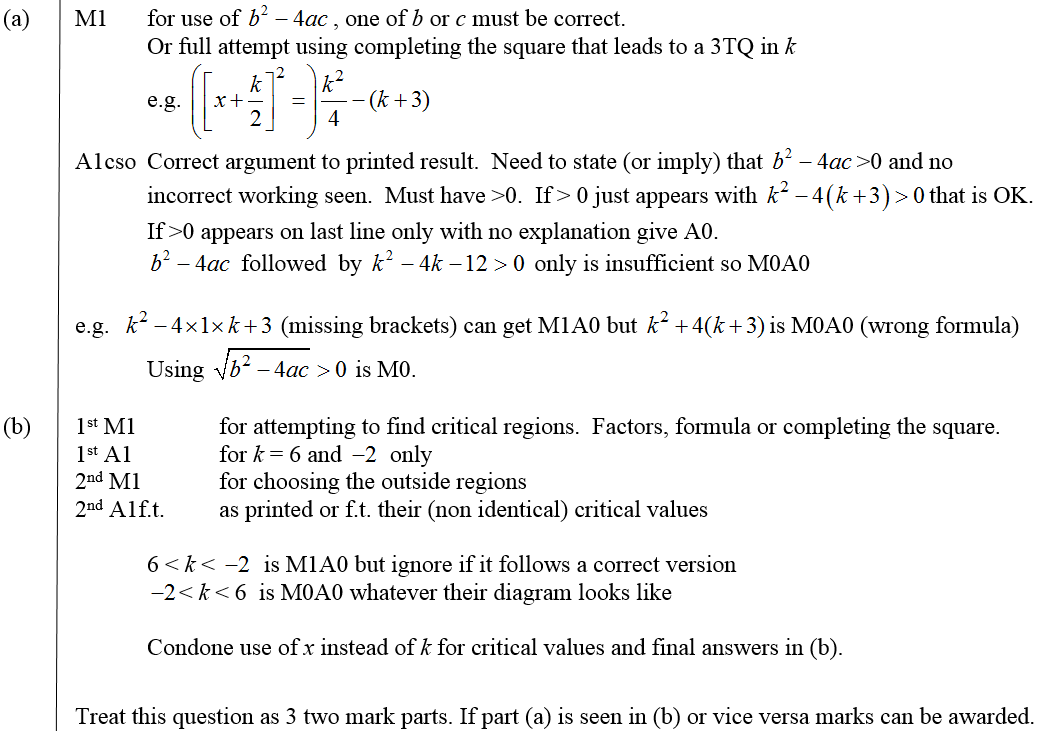 A notes
B notes
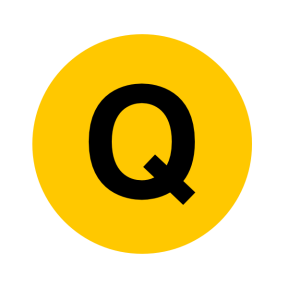 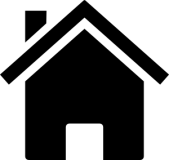 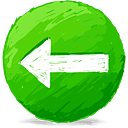 Jan 2008
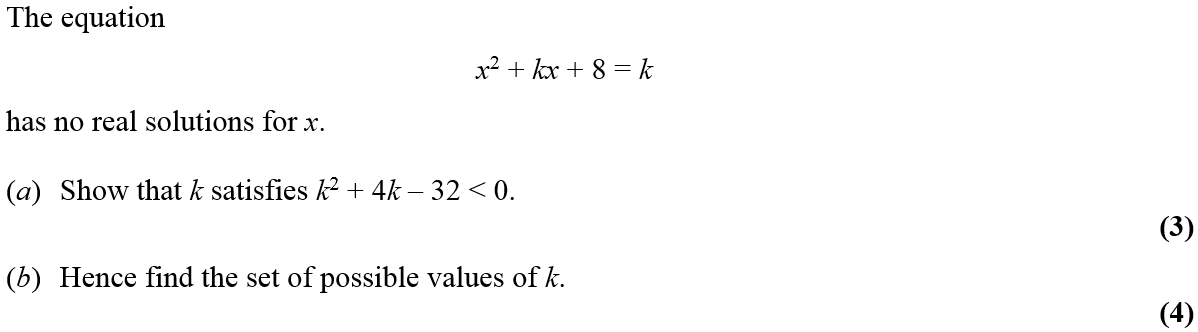 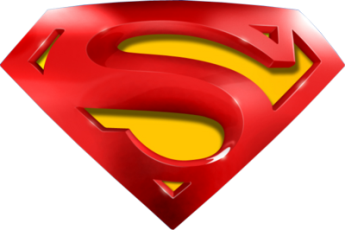 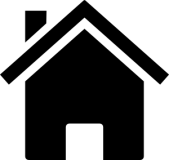 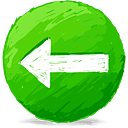 Jan 2008
A
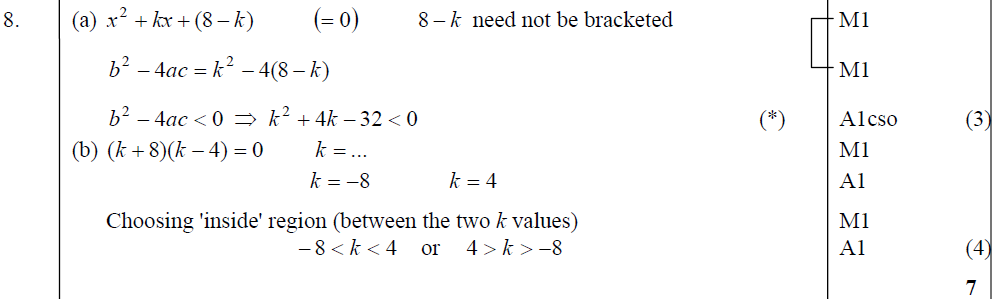 B
B notes
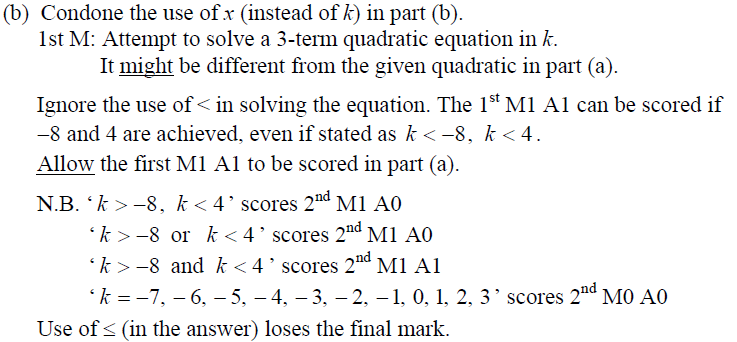 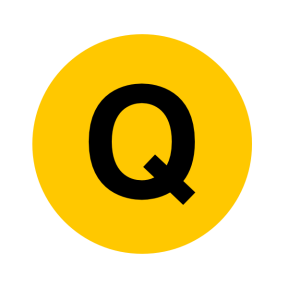 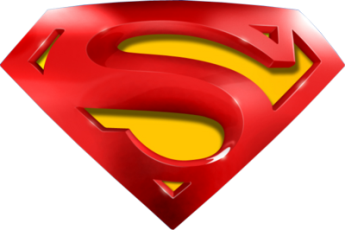 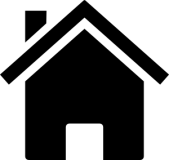 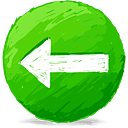 Jan 2008
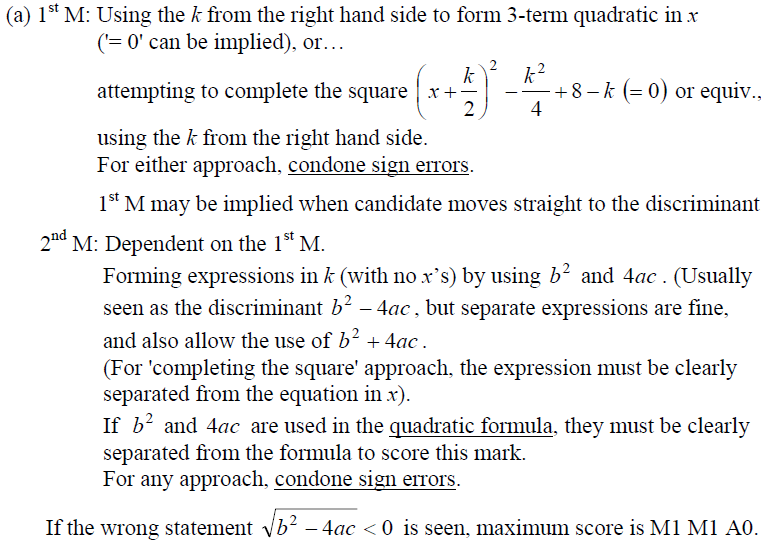 A notes
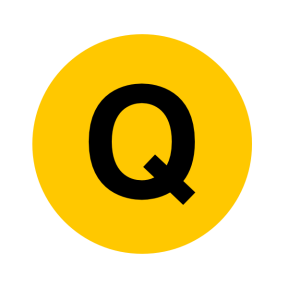 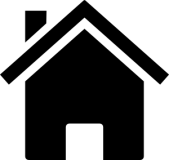 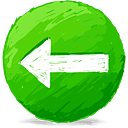 June 2008
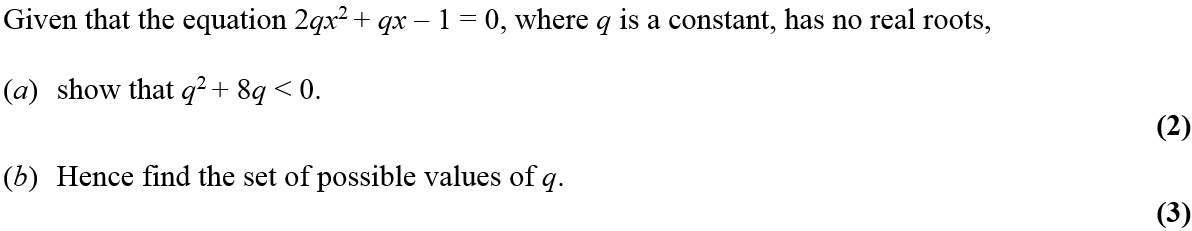 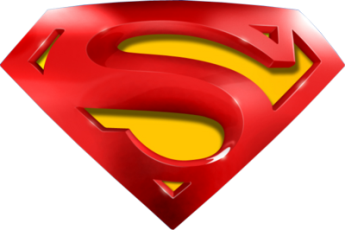 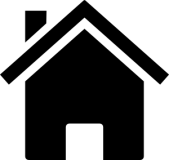 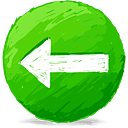 June 2008
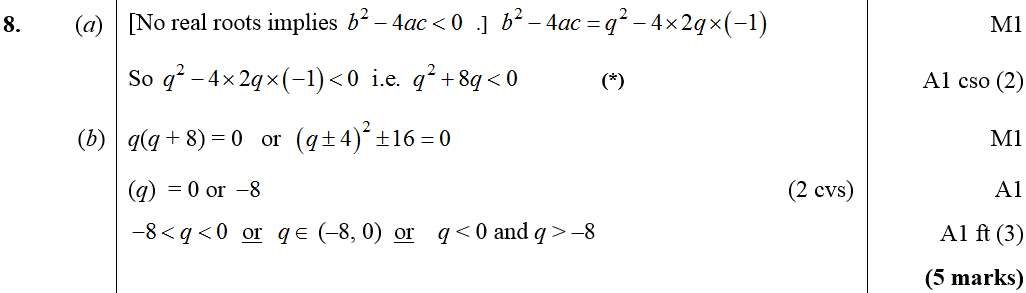 A
B
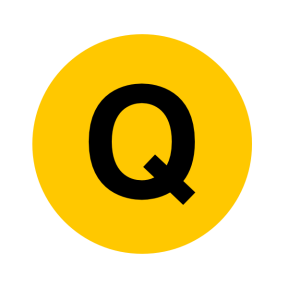 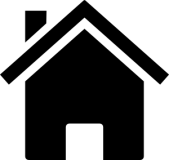 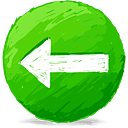 Jan 2009
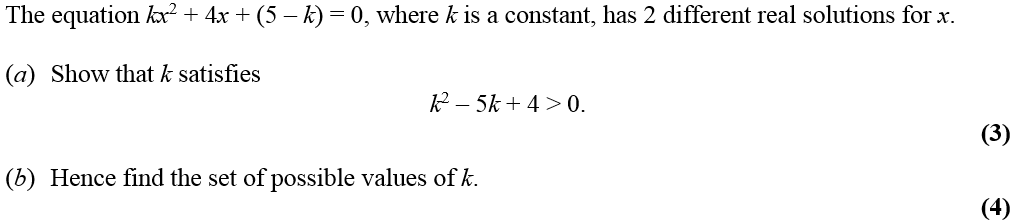 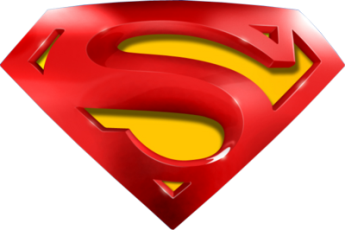 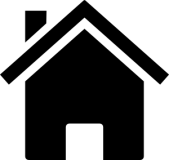 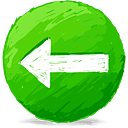 Jan 2009
A
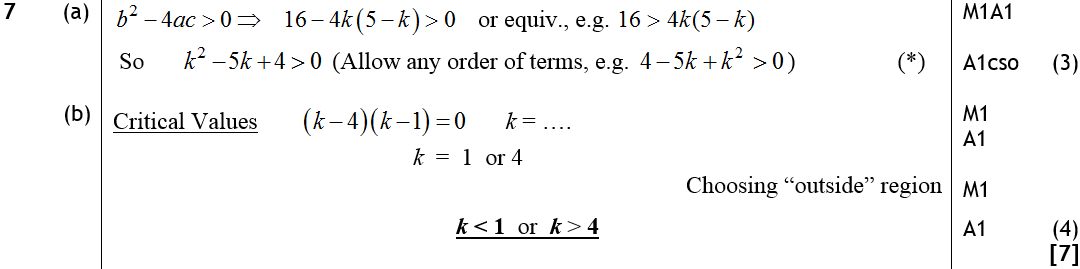 B
A notes
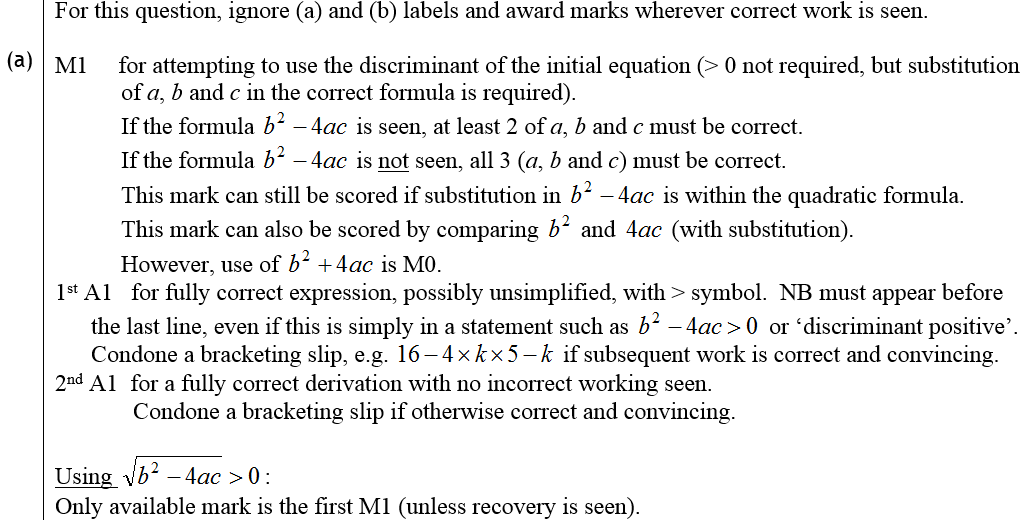 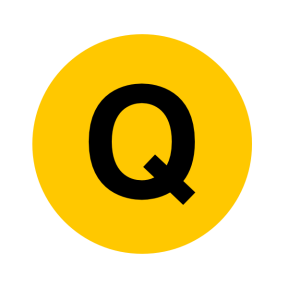 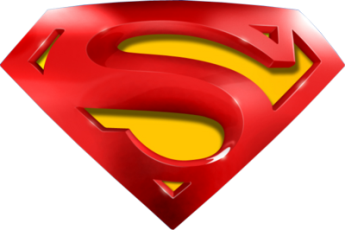 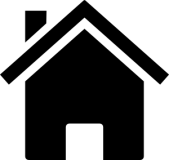 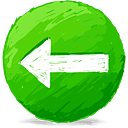 Jan 2009
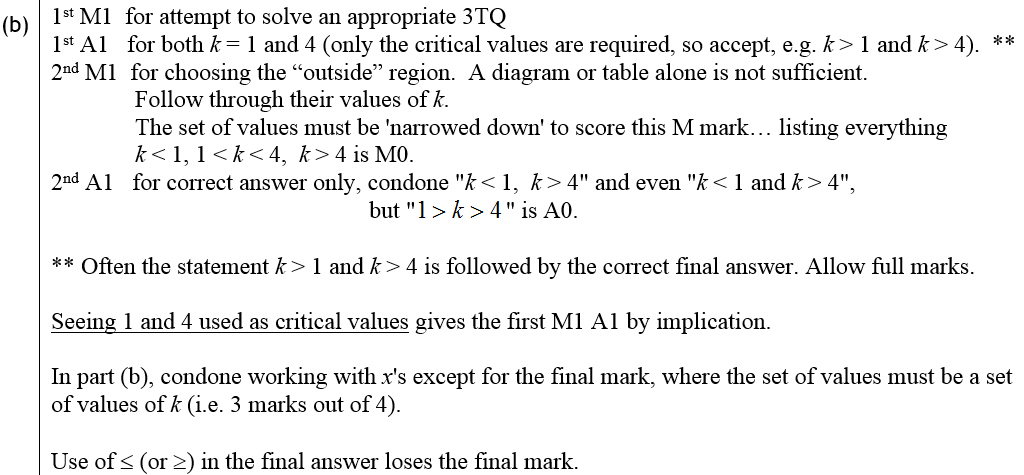 B notes
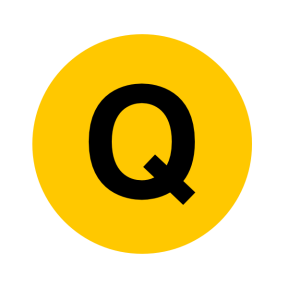 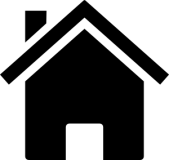 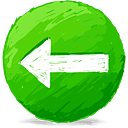 June 2009
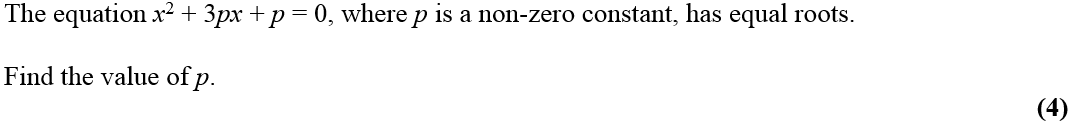 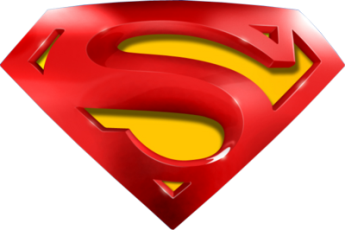 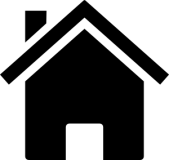 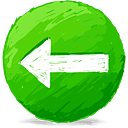 June 2009
A
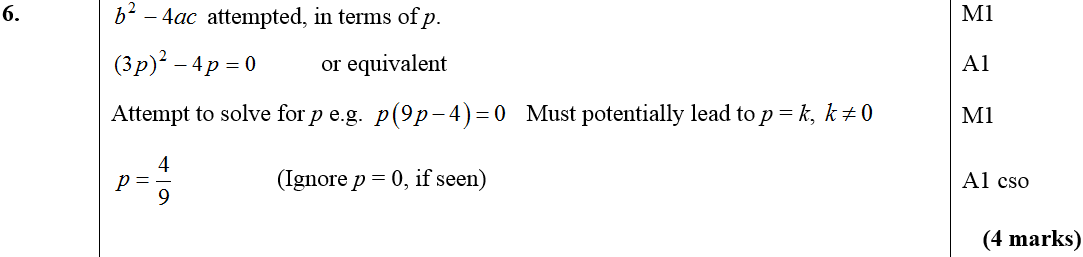 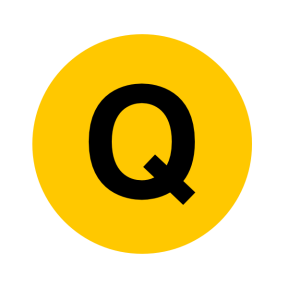 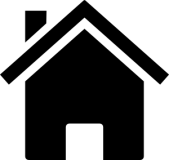 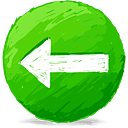 Jan 2010
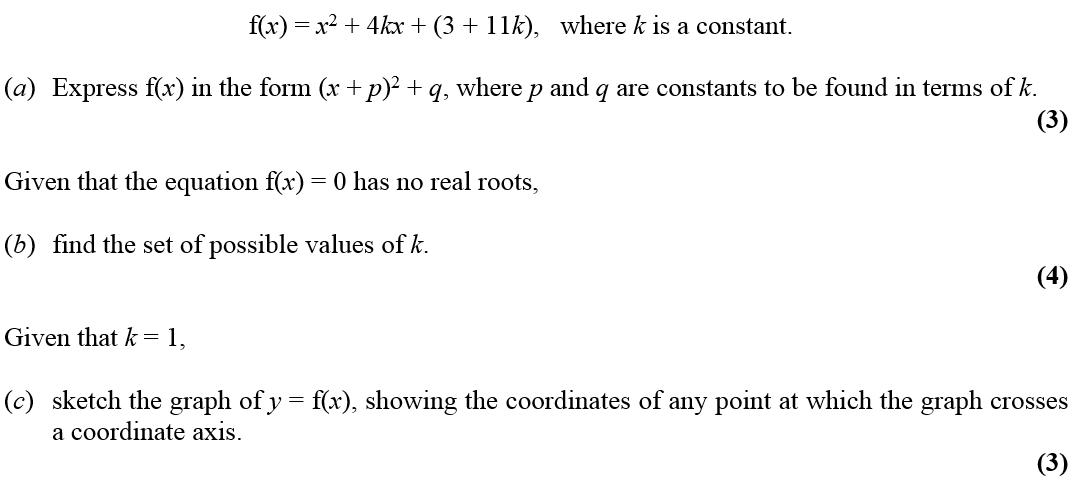 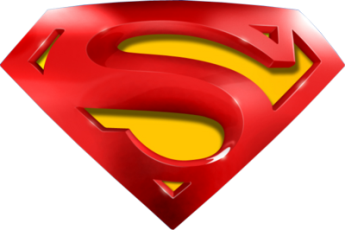 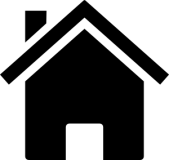 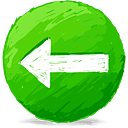 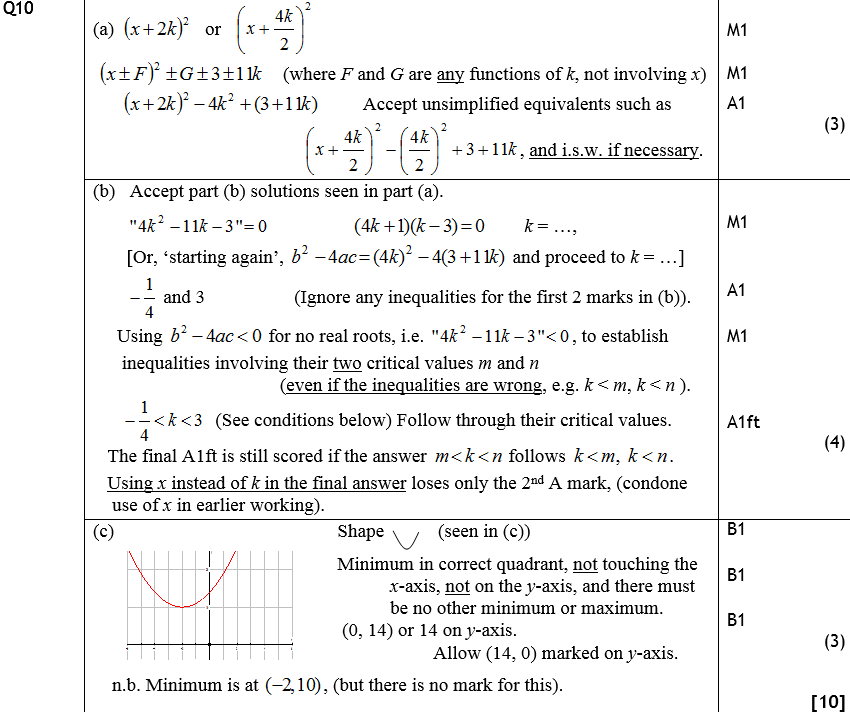 A
Jan 2010
B
C
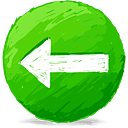 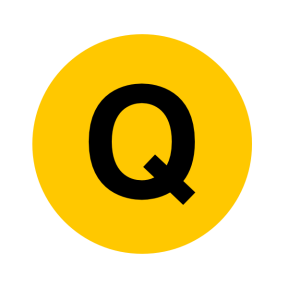 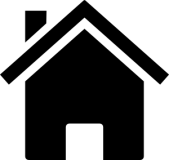 June 2010
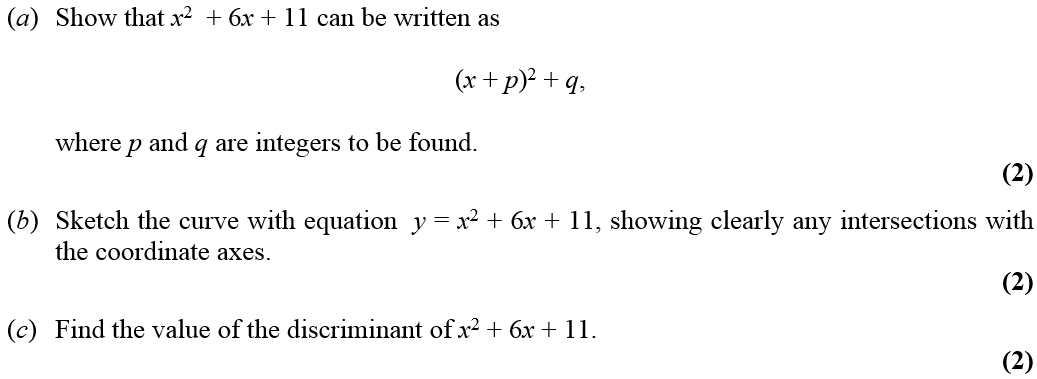 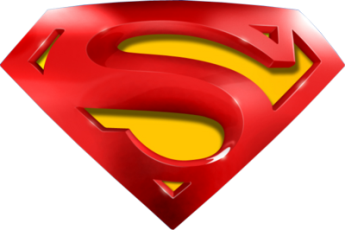 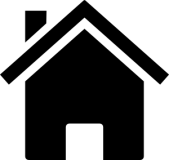 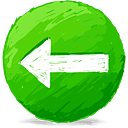 June 2010
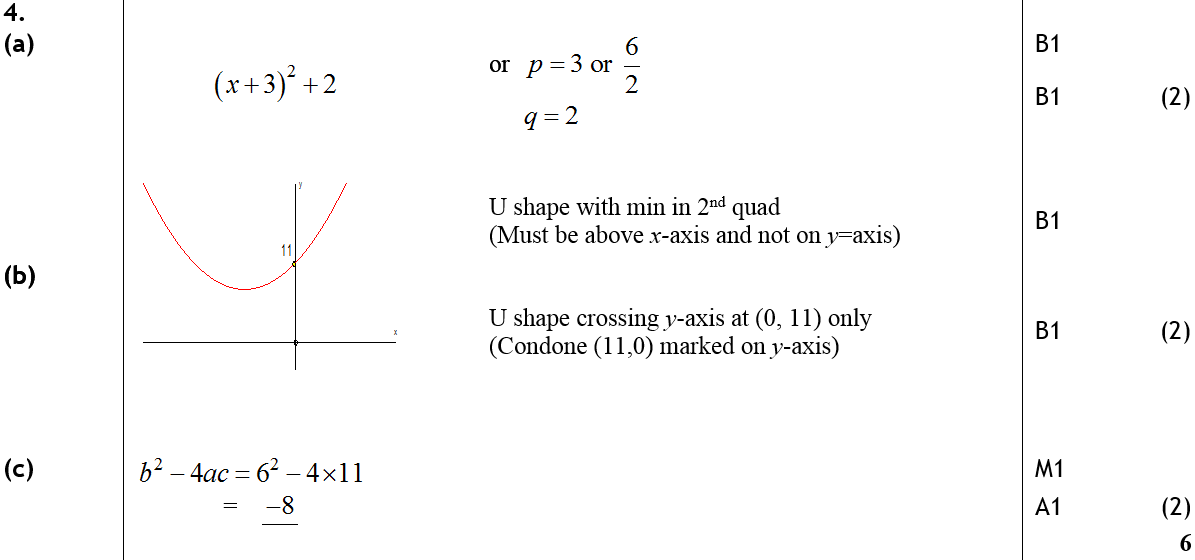 A
B
C
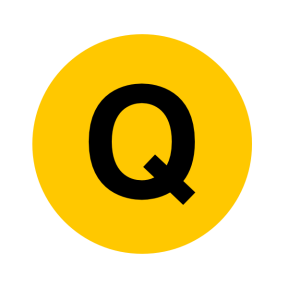 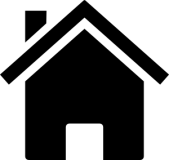 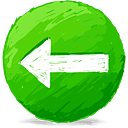 Jan 2011
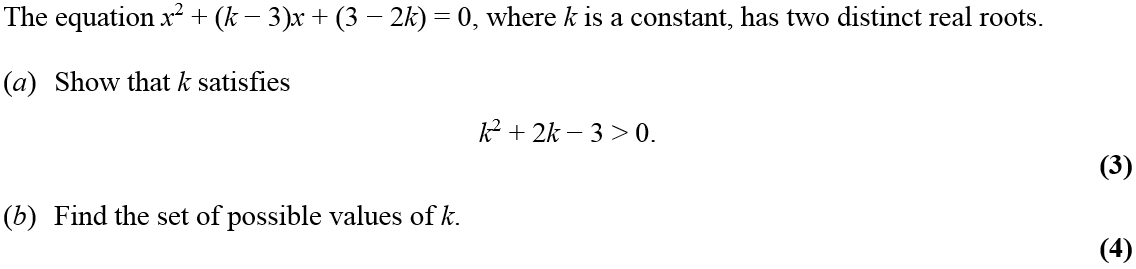 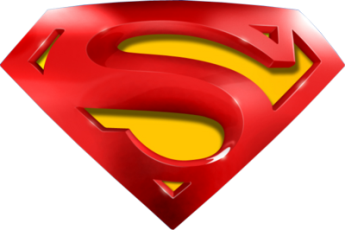 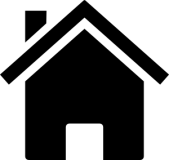 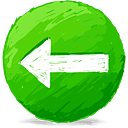 Jan 2011
A
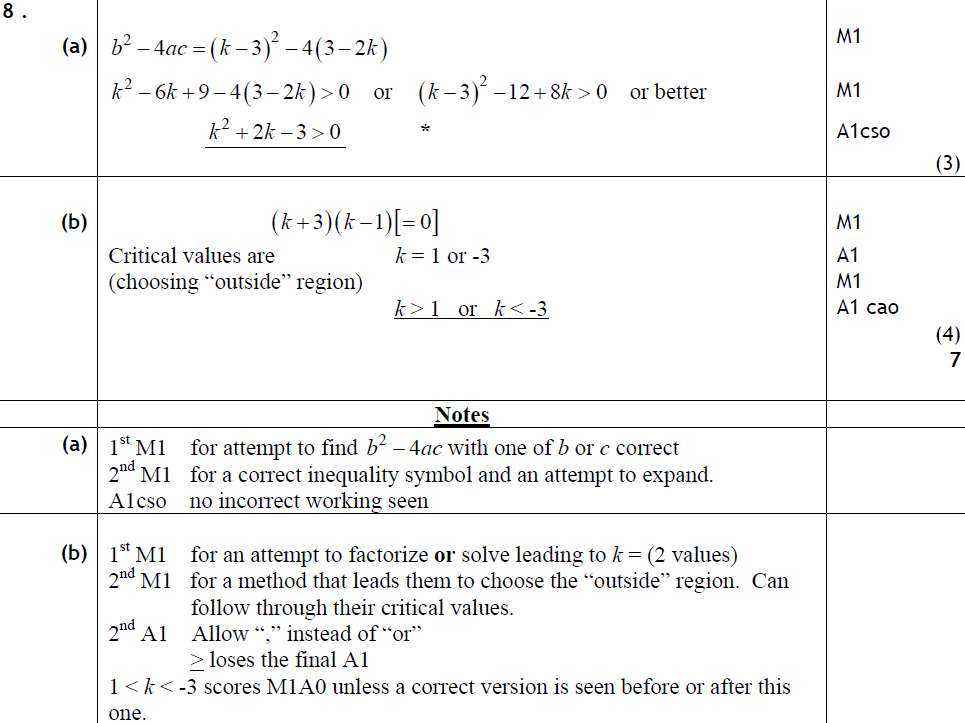 B
A notes
B notes
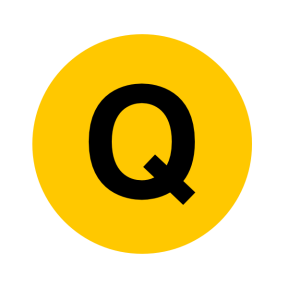 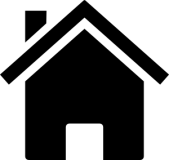 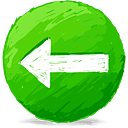 May 2011
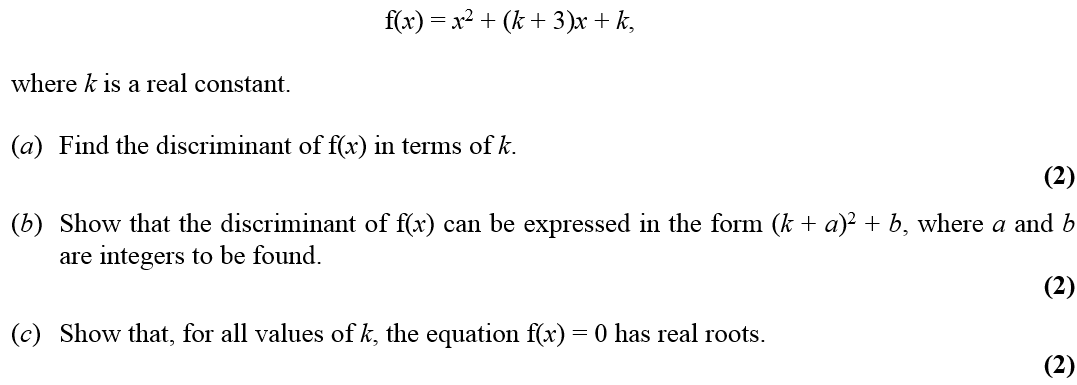 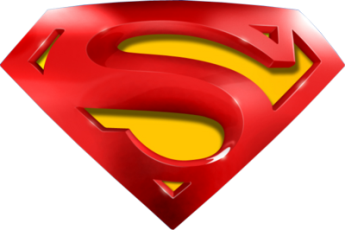 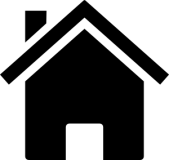 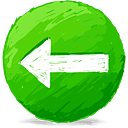 May 2011
A
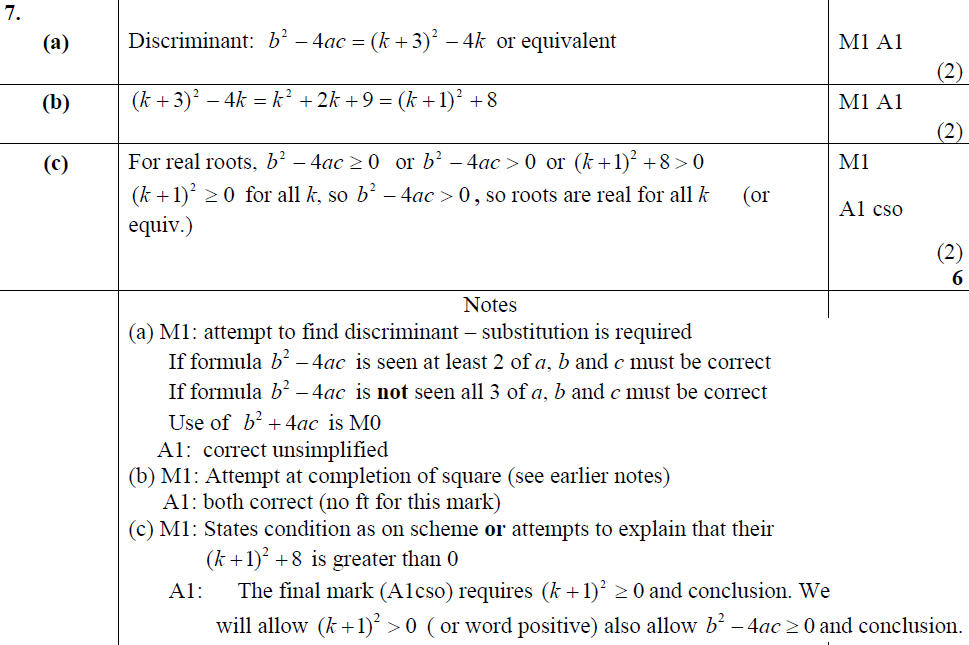 B
C
A notes
B notes
C notes
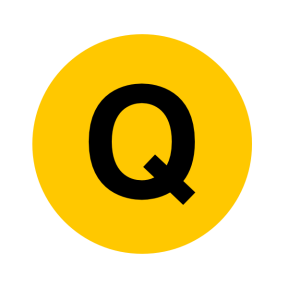 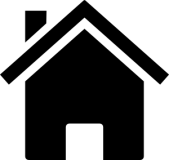 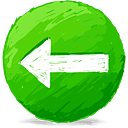 Jan 2012
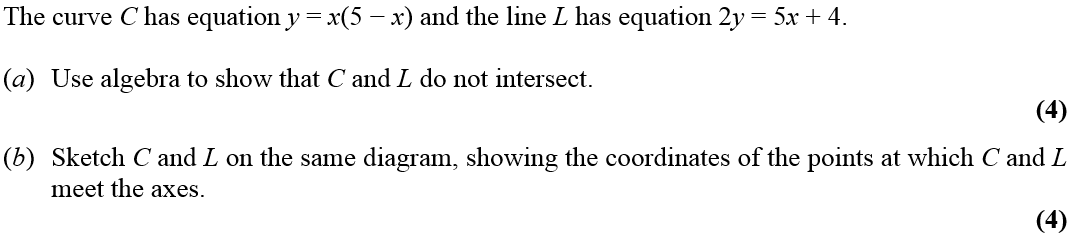 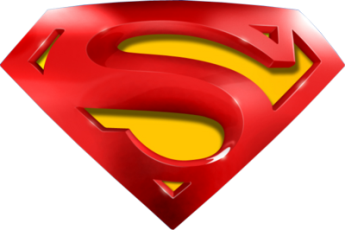 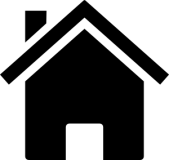 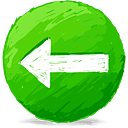 Jan 2012
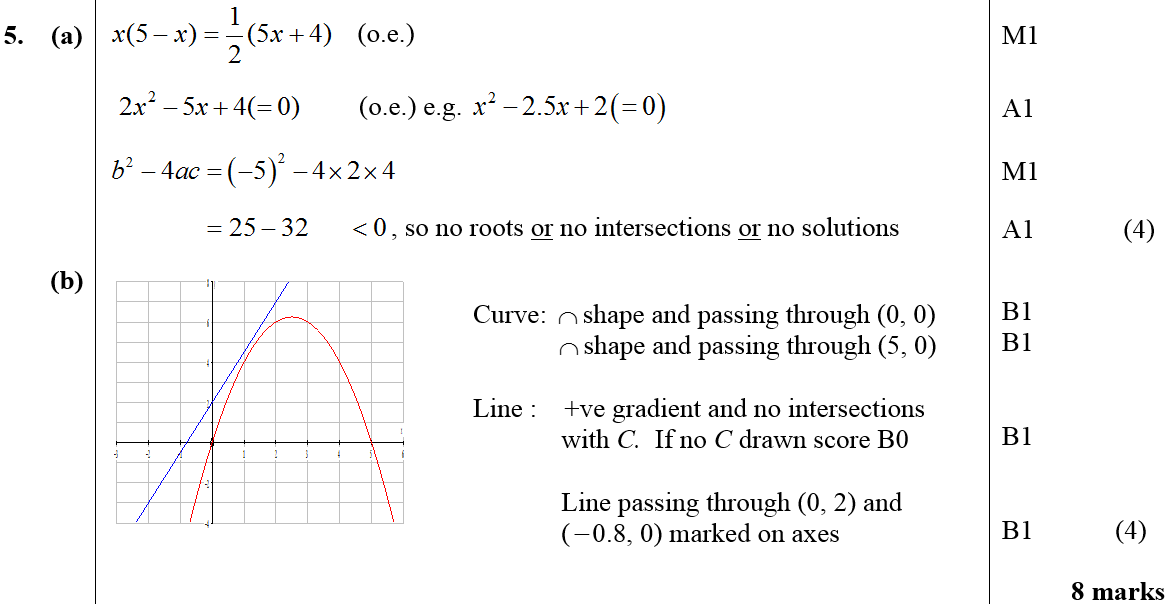 A
B
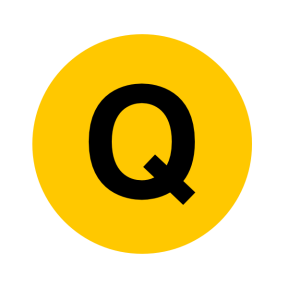 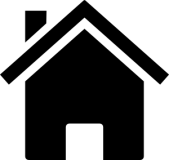 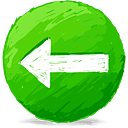 May 2012
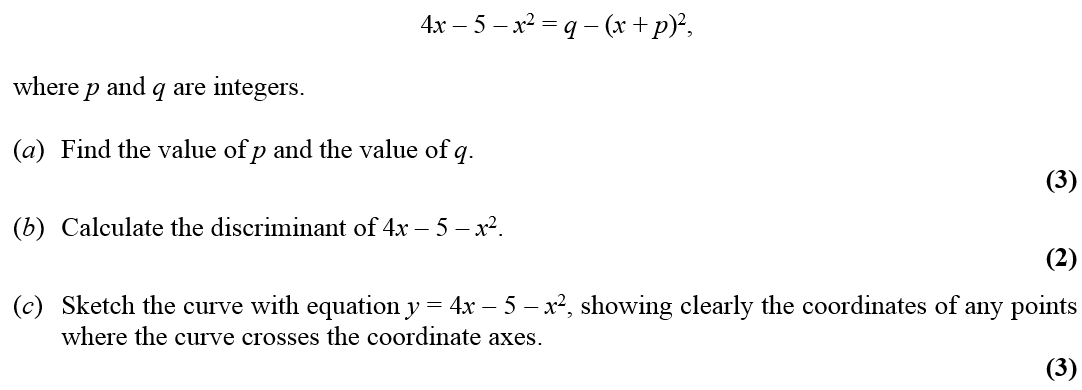 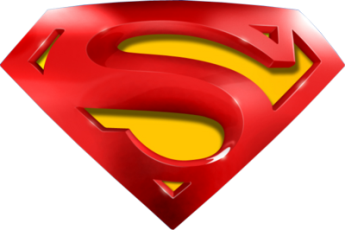 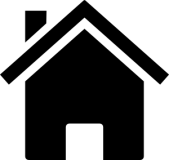 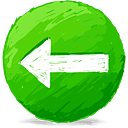 May 2012
A
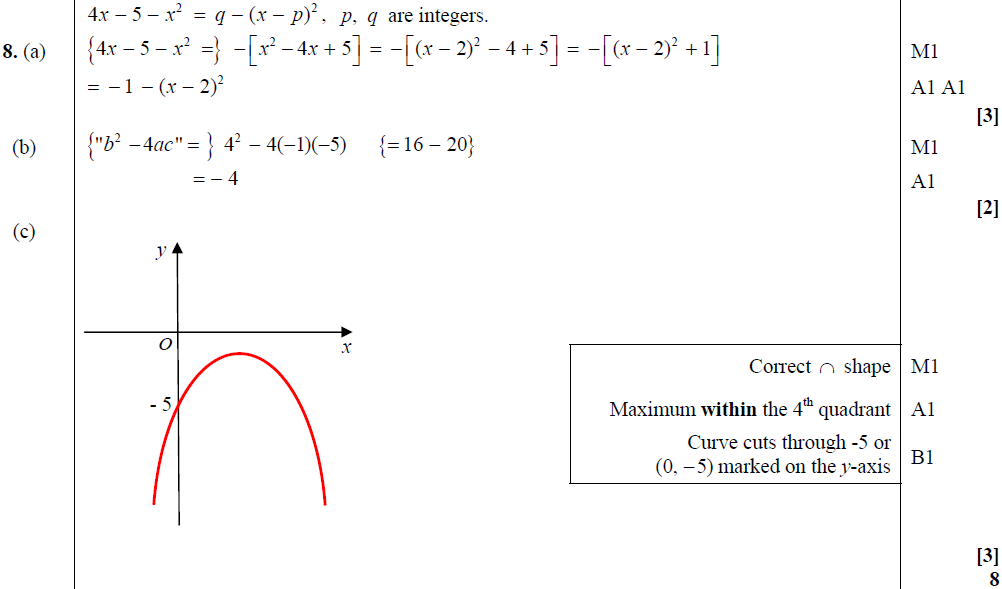 B
C
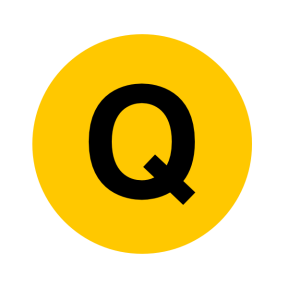 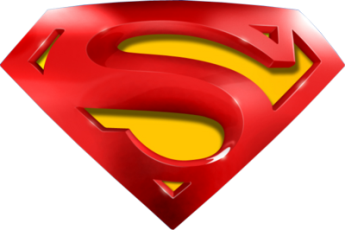 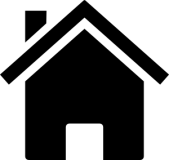 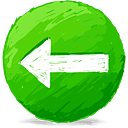 May 2012
A notes
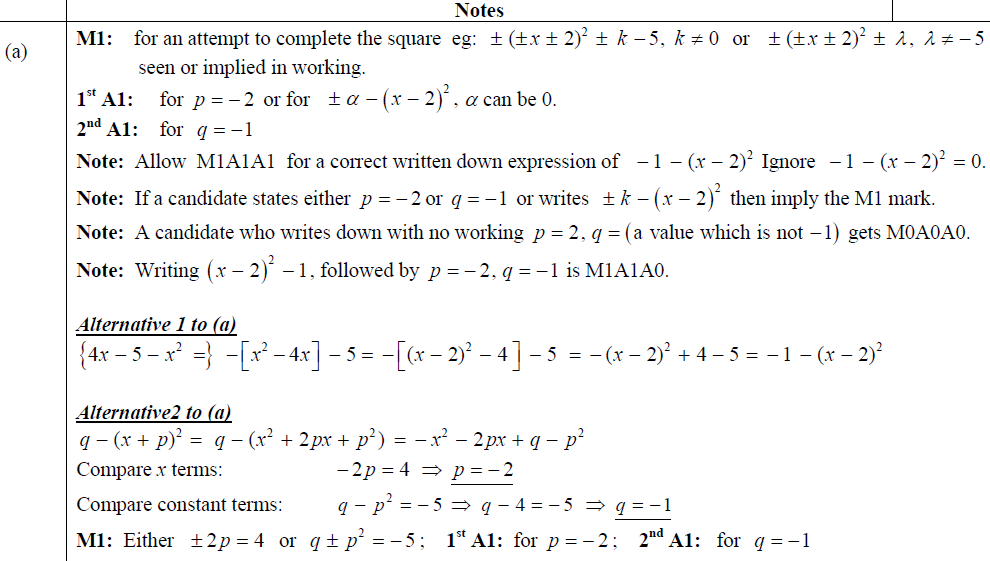 Alternative A (i)
Alternative A (ii)
Alternative A (iii)
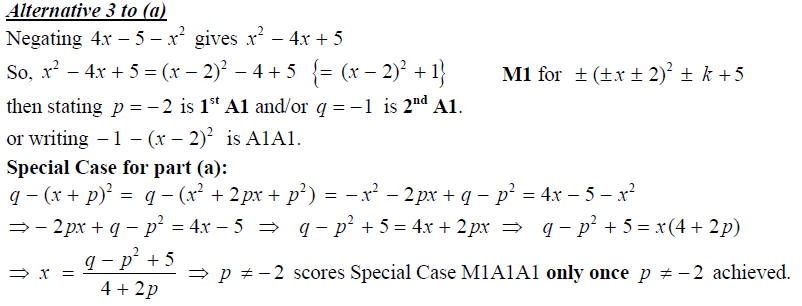 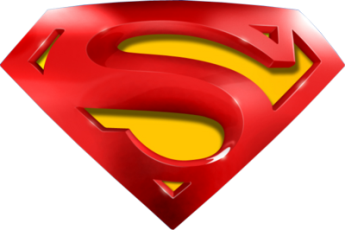 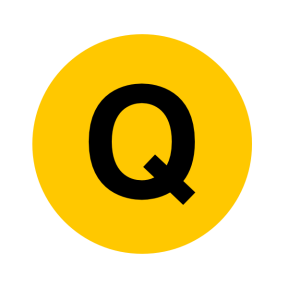 Special Case A
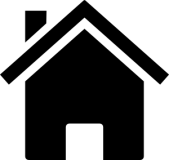 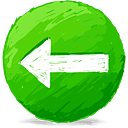 May 2012
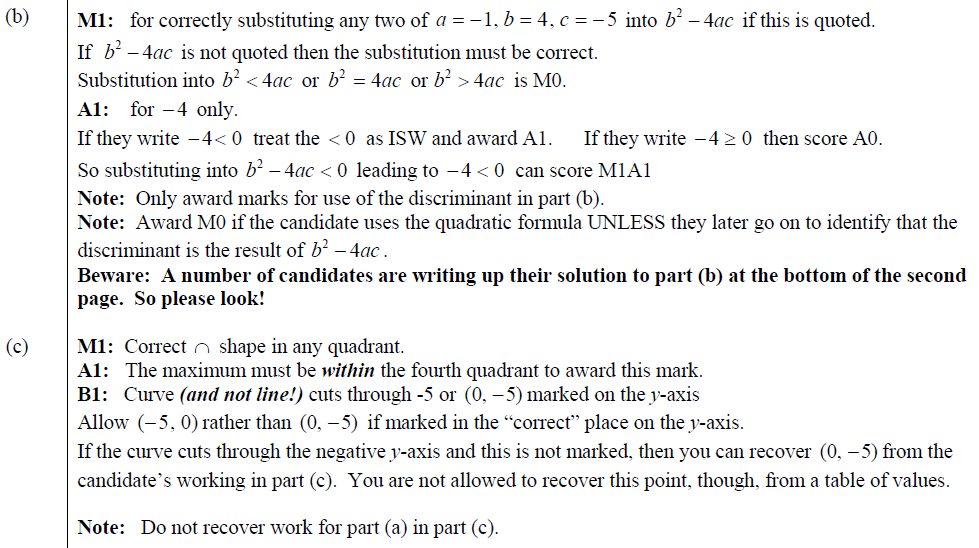 B notes
C notes
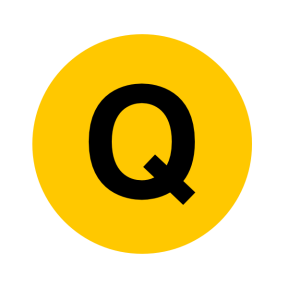 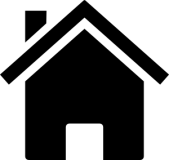 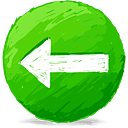 Jan 2013
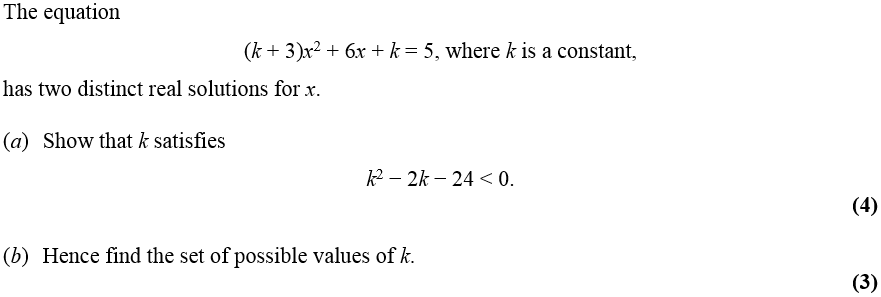 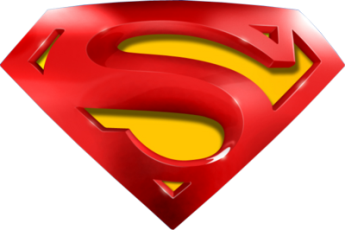 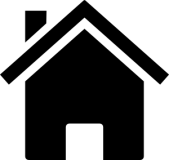 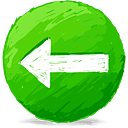 Jan 2013
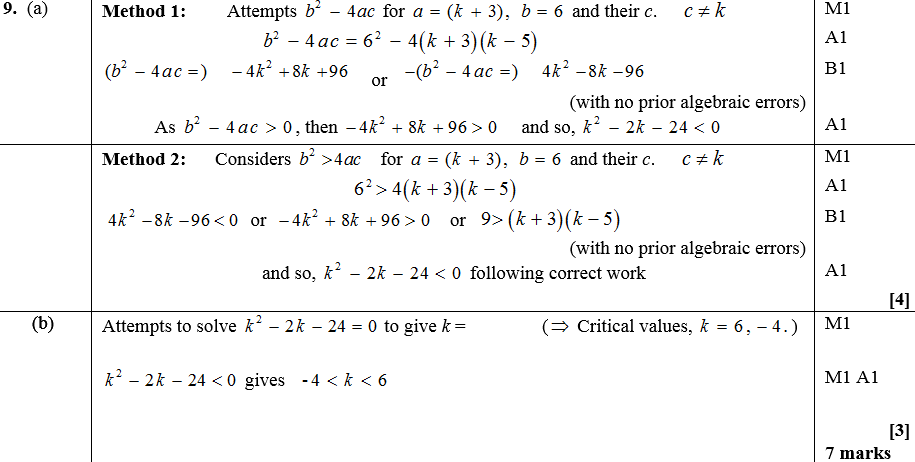 A Method 1
A Method 2
B
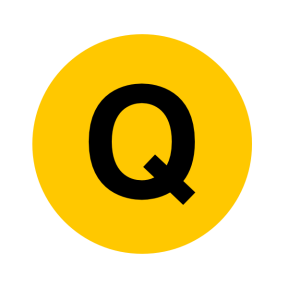 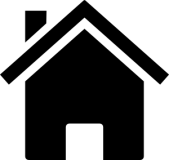 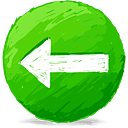 Jan 2013
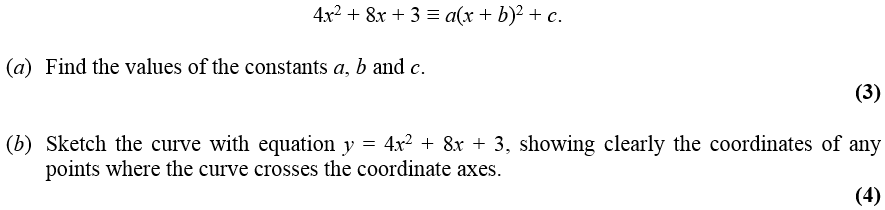 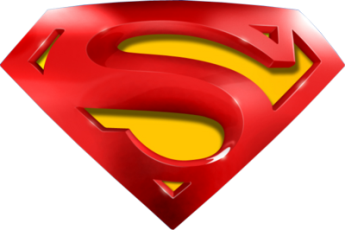 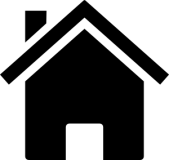 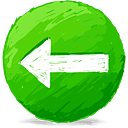 Jan 2013
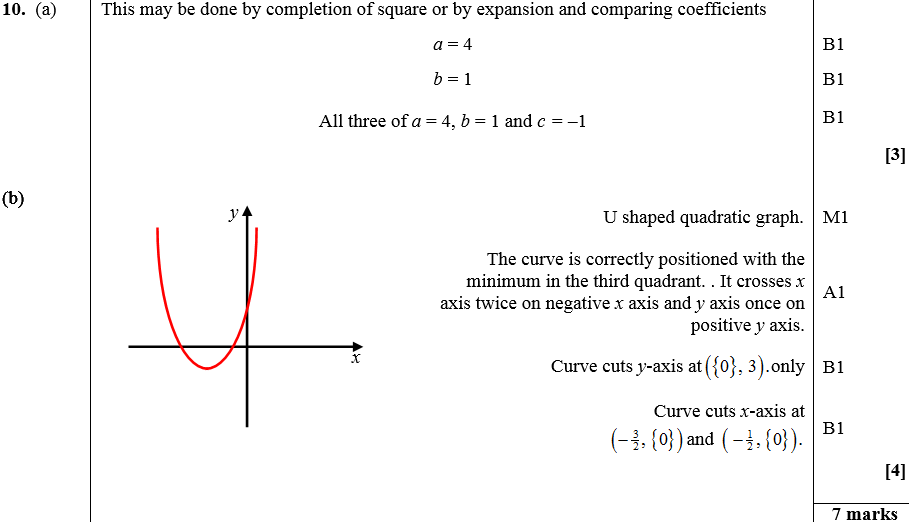 A
B
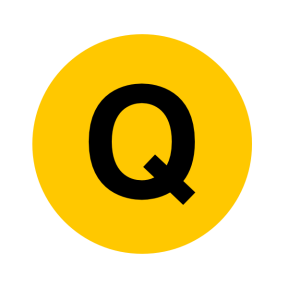 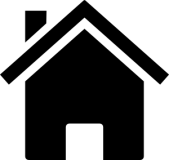 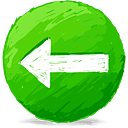 May 2013
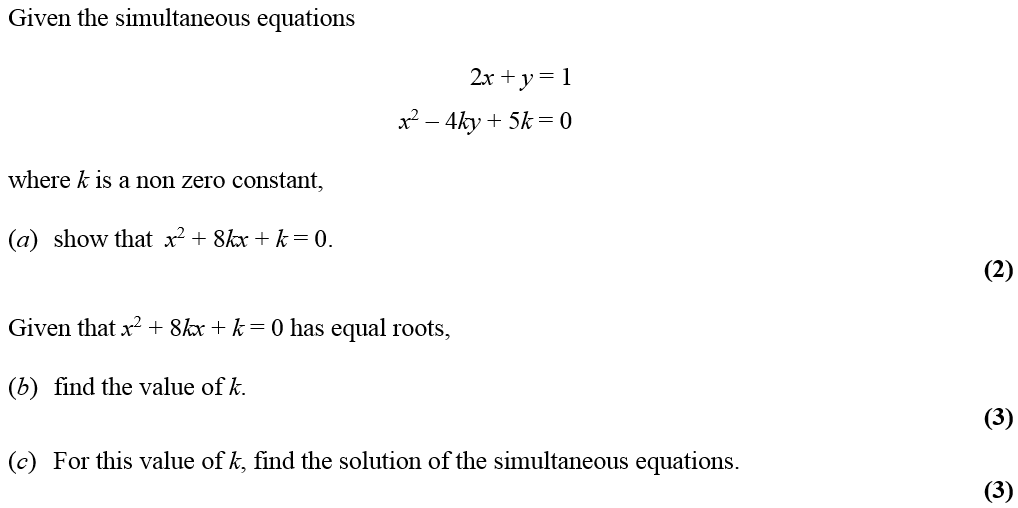 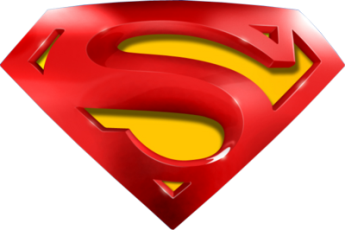 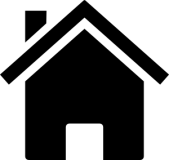 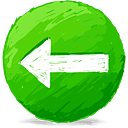 May 2013
A
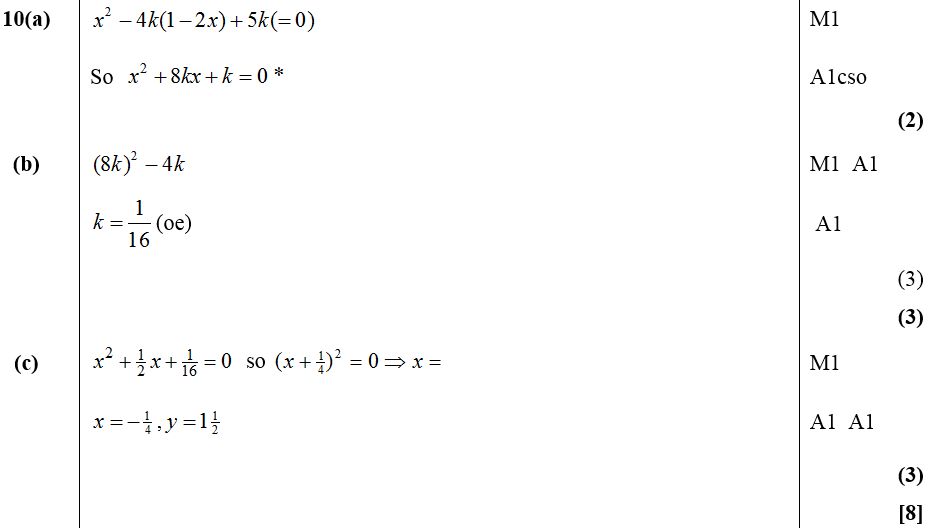 B
C
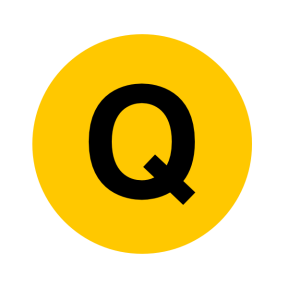 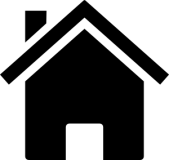 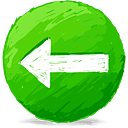 Differentiation
Jan 2006 (i)
June 2008 (i)
June 2010
May 2013 (i)
Jan 2006 (ii)
June 2008 (ii)
May 2013 (ii)
Jan 2011
May 2006
Jan 2009 (i)
May 2011 (i)
Jan 2007 (i)
Jan 2009 (ii)
May 2011 (ii)
Jan 2007 (ii)
June 2009 (i)
Jan 2012 (i)
May 2007 (i)
June 2009 (ii)
Jan 2012 (ii)
May 2007 (ii)
June 2009 (iii)
Jan 2012 (iii)
Jan 2008 (i)
Jan 2010 (i)
May 2012
Jan 2008 (ii)
Jan 2010 (ii)
Jan 2013
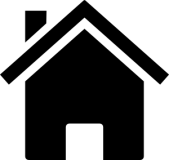 Jan 2006
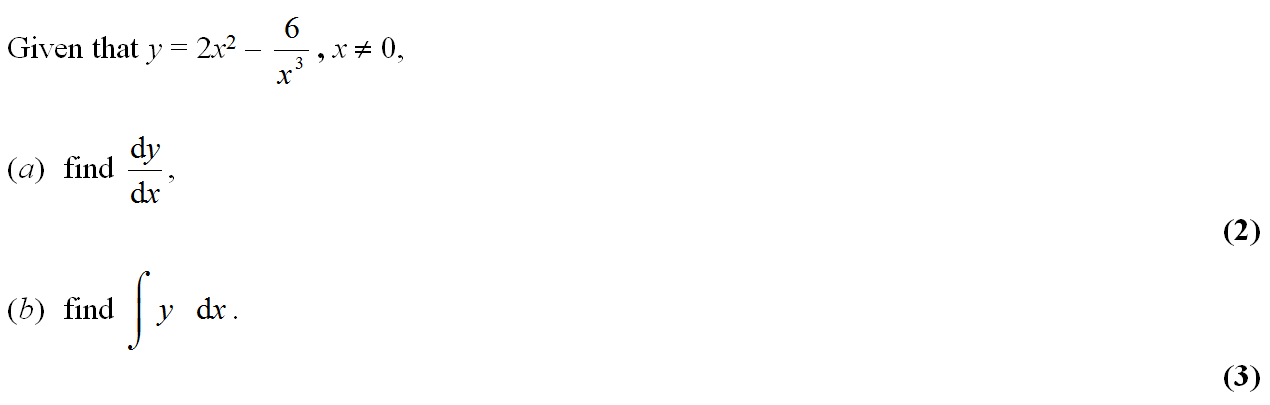 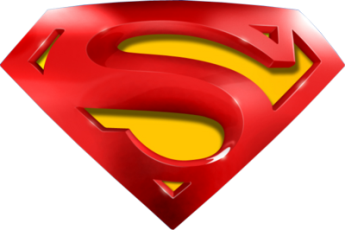 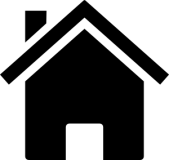 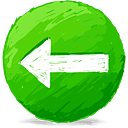 Jan 2006
A
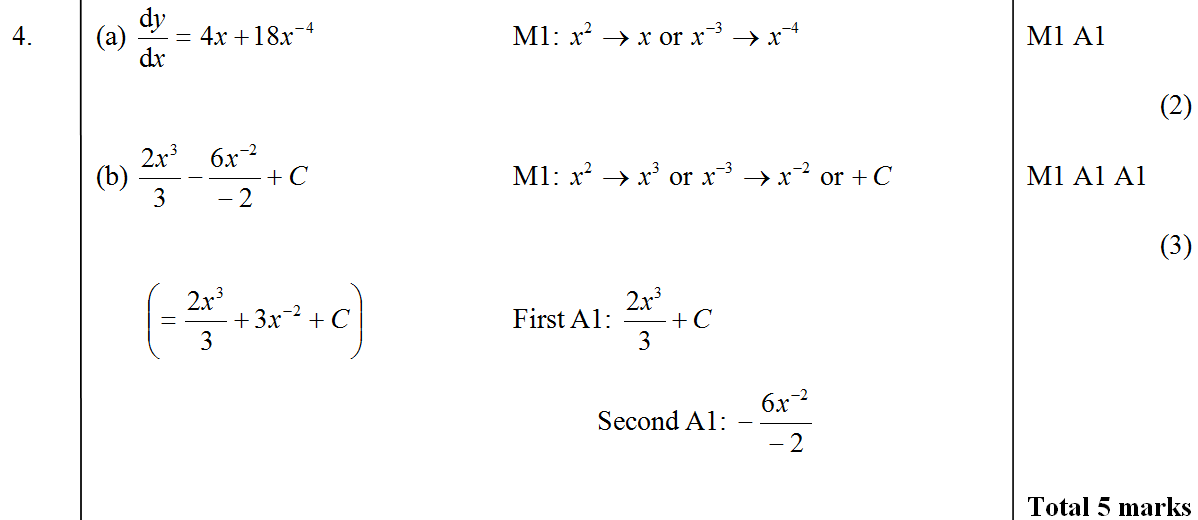 B
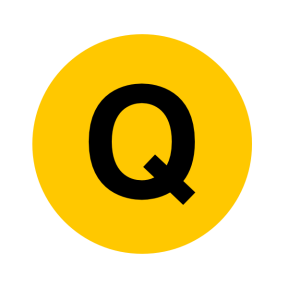 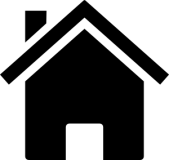 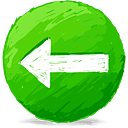 Jan 2006
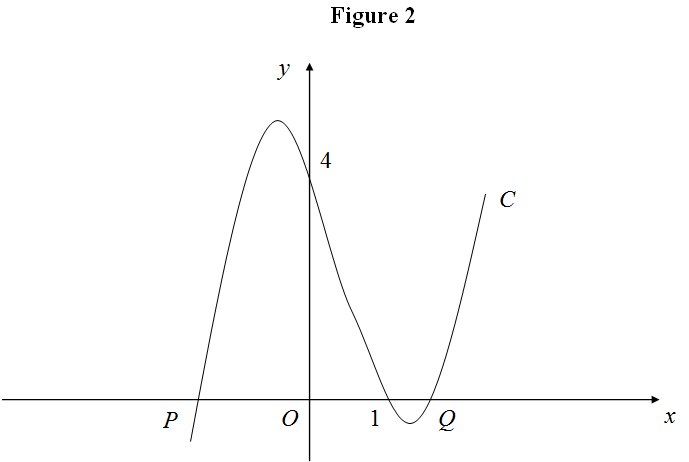 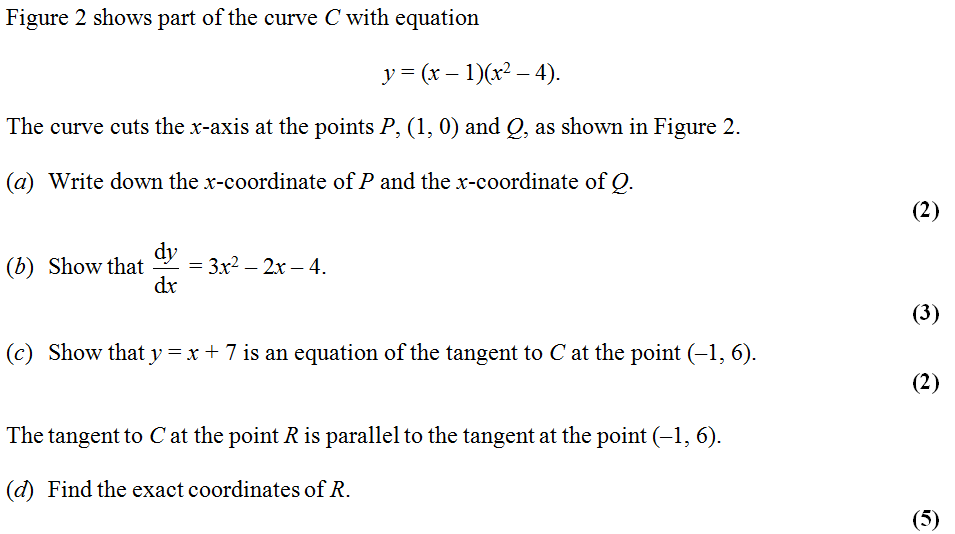 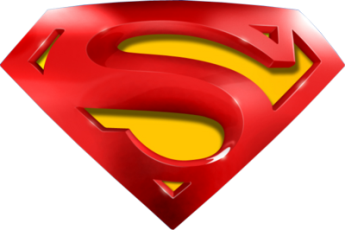 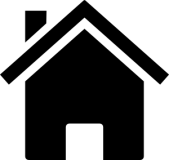 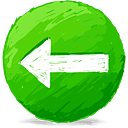 Jan 2006
A
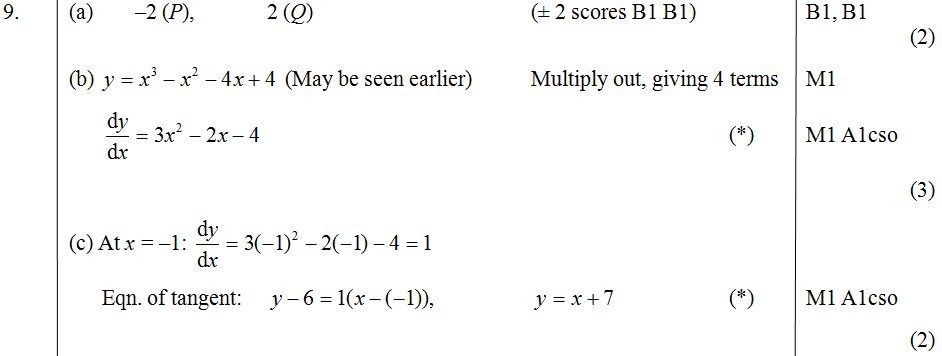 B
C
D
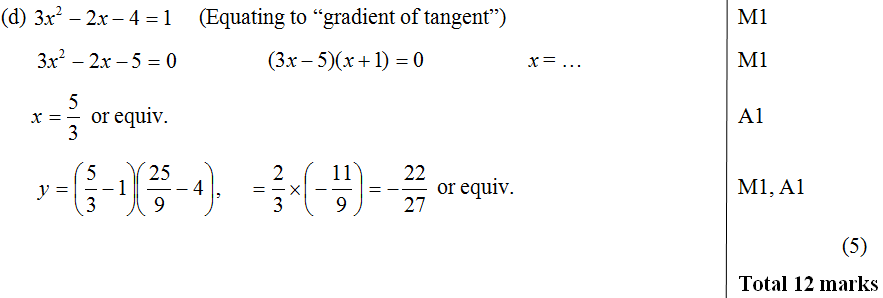 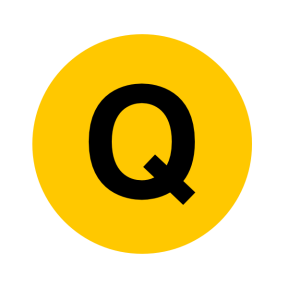 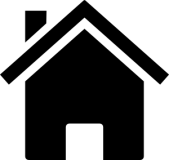 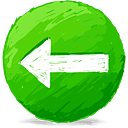 May 2006
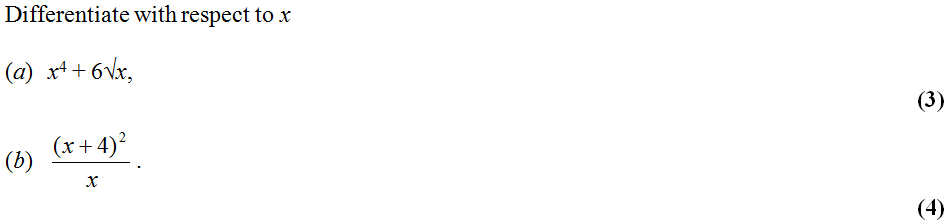 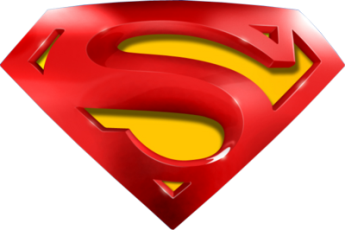 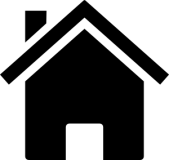 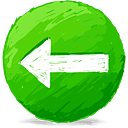 May 2006
A
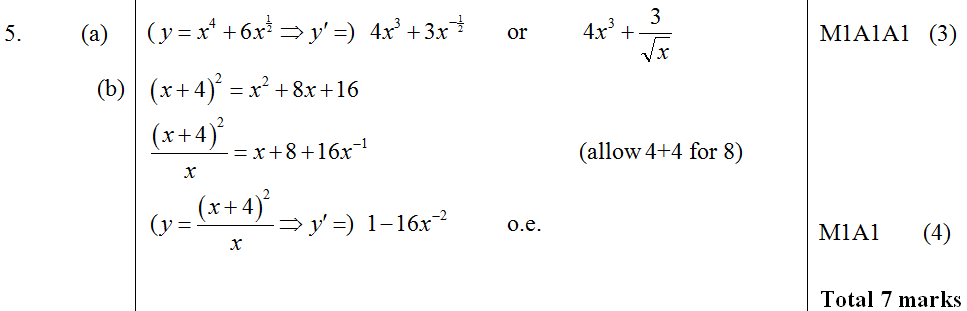 B
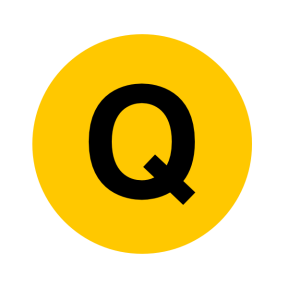 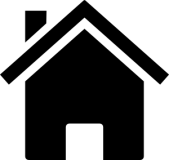 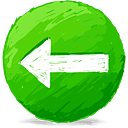 Jan 2007
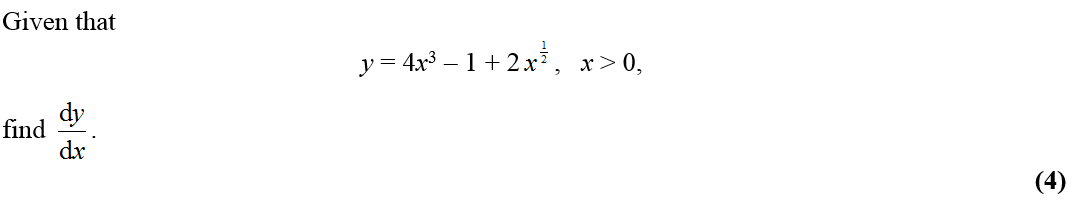 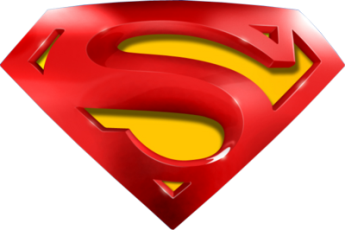 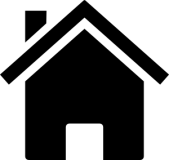 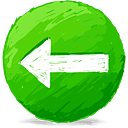 Jan 2007
A
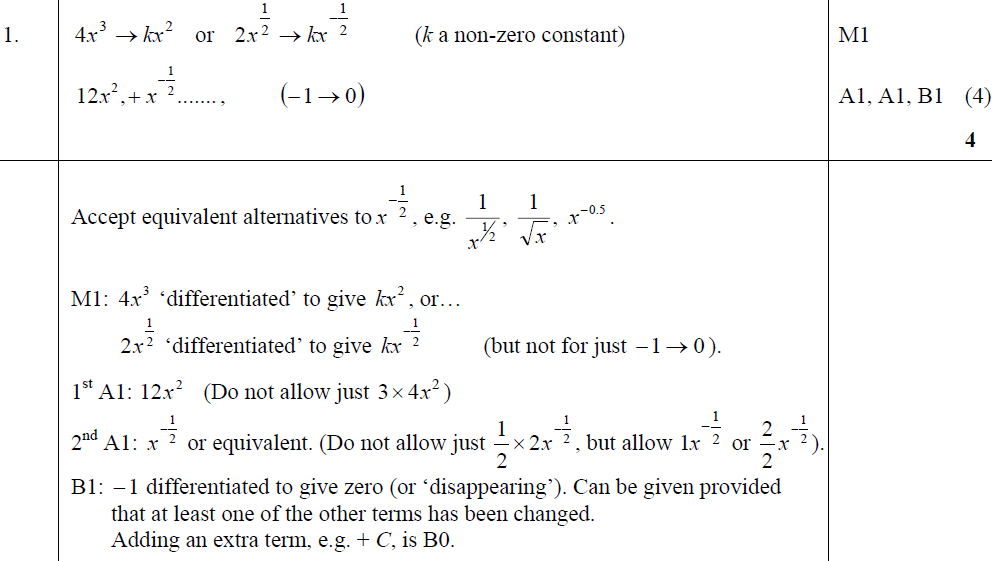 A notes
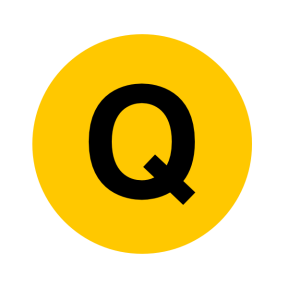 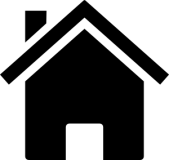 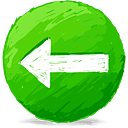 Jan 2007
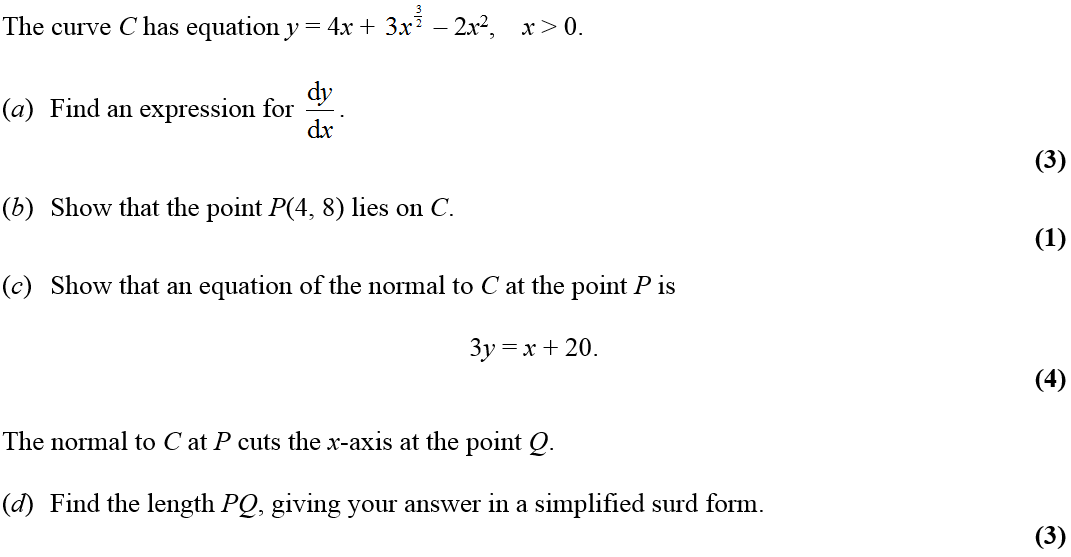 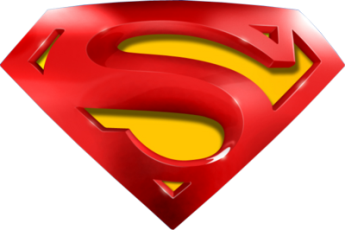 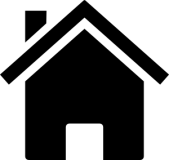 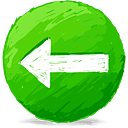 Jan 2007
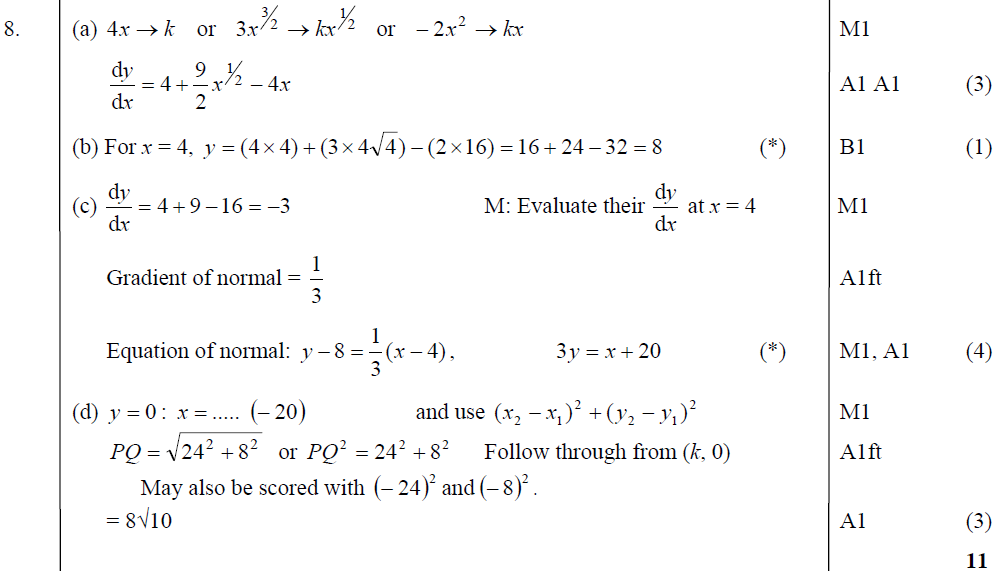 A
B
C
D
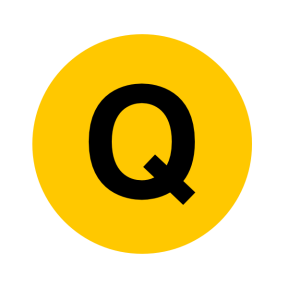 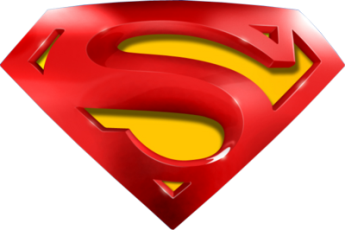 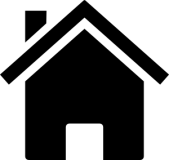 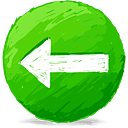 Jan 2007
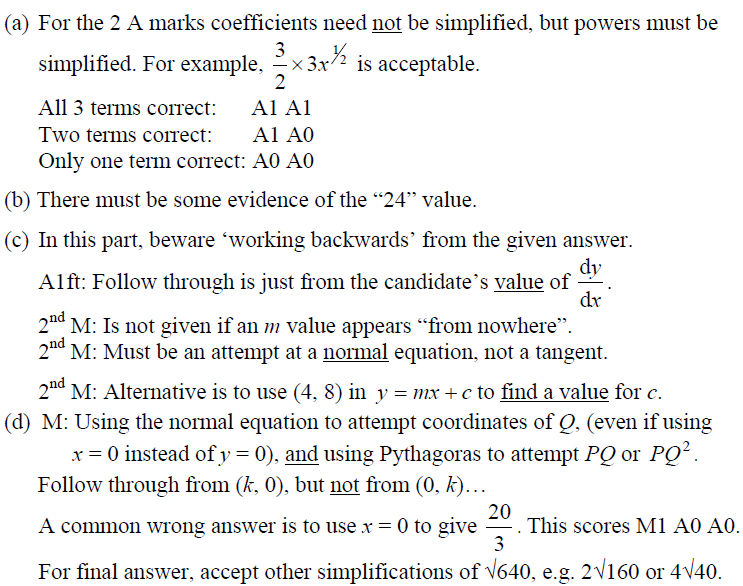 A notes
B notes
C notes
D notes
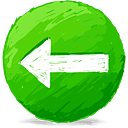 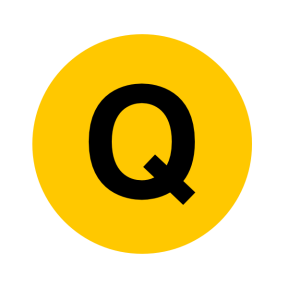 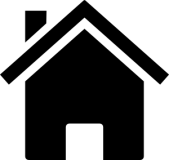 May 2007
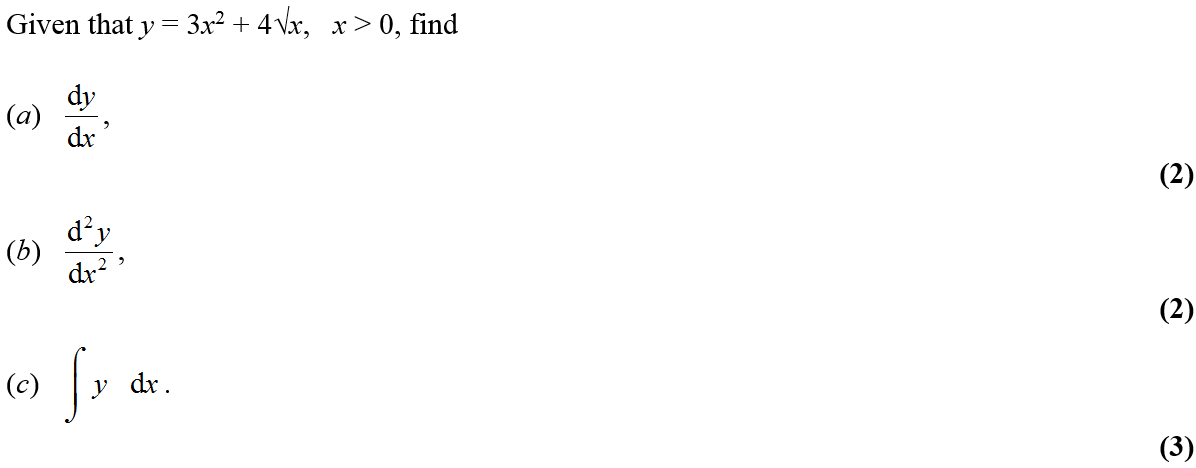 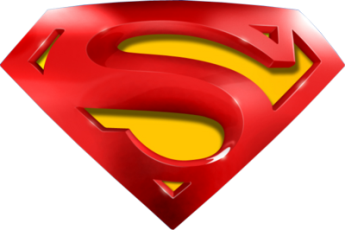 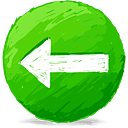 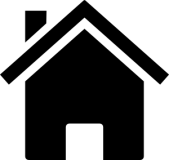 May 2007
A
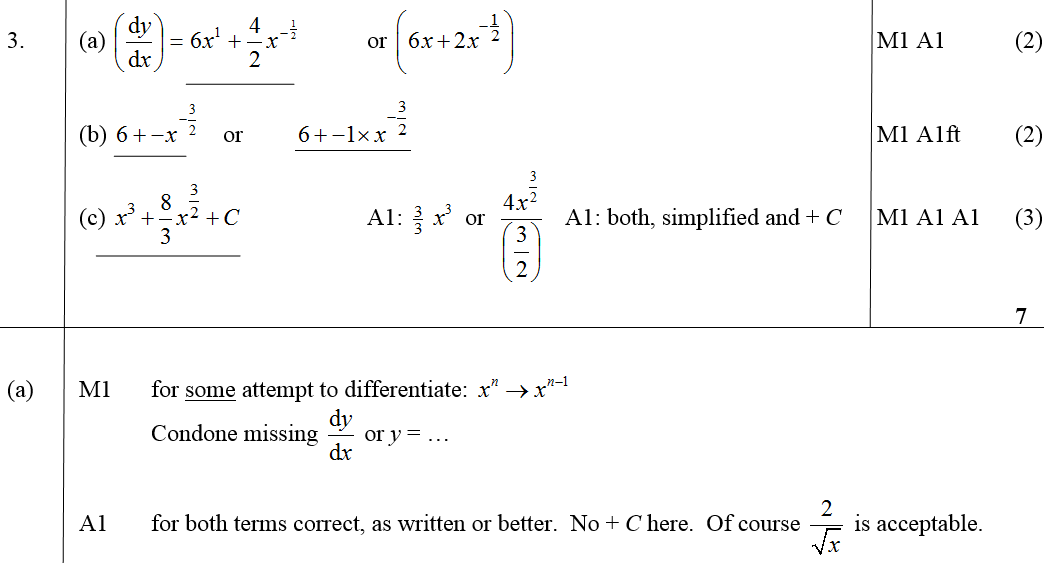 B
C
A notes
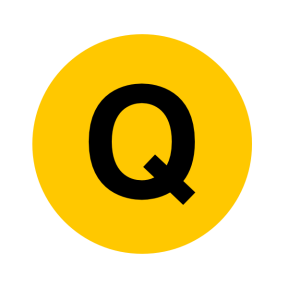 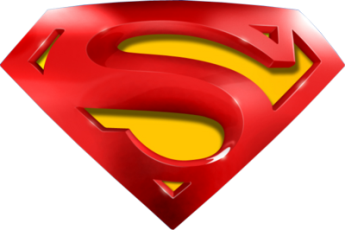 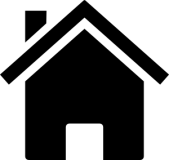 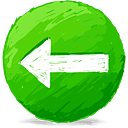 May 2007
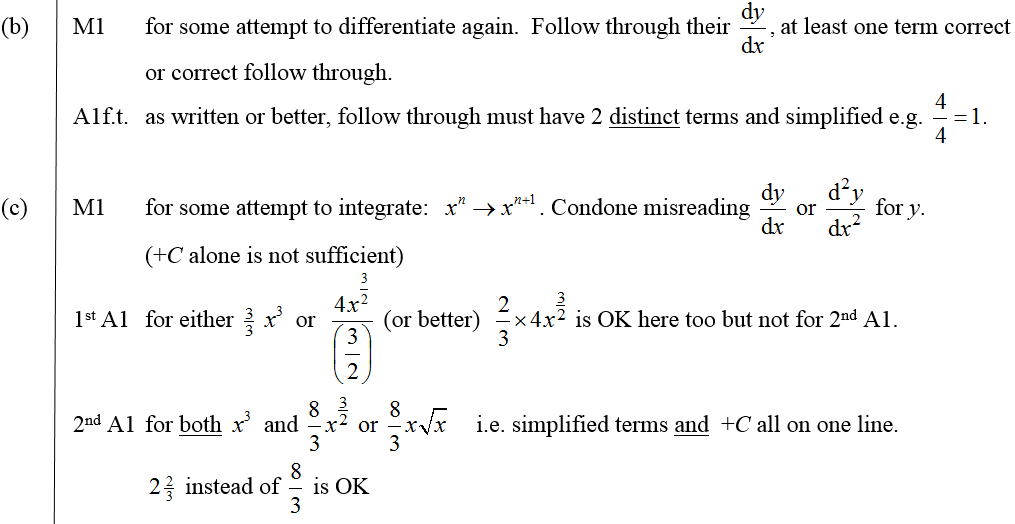 B notes
C notes
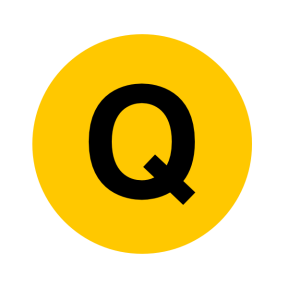 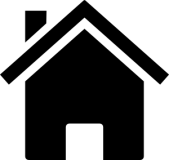 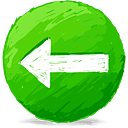 May 2007
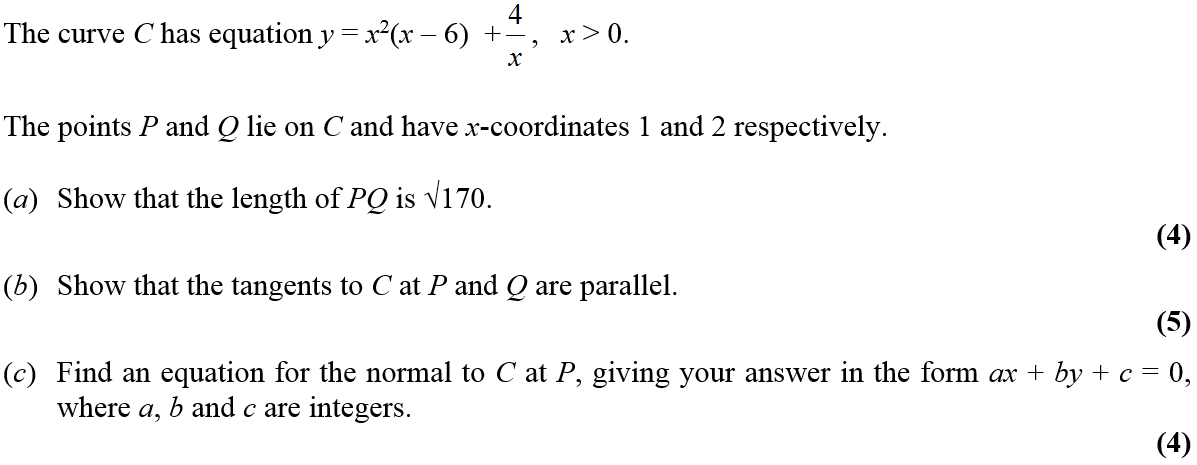 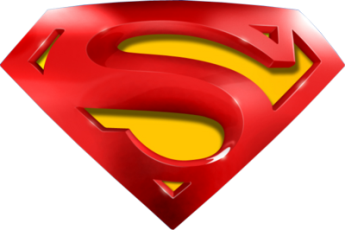 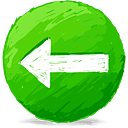 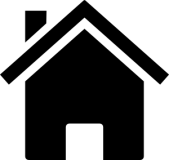 May 2007
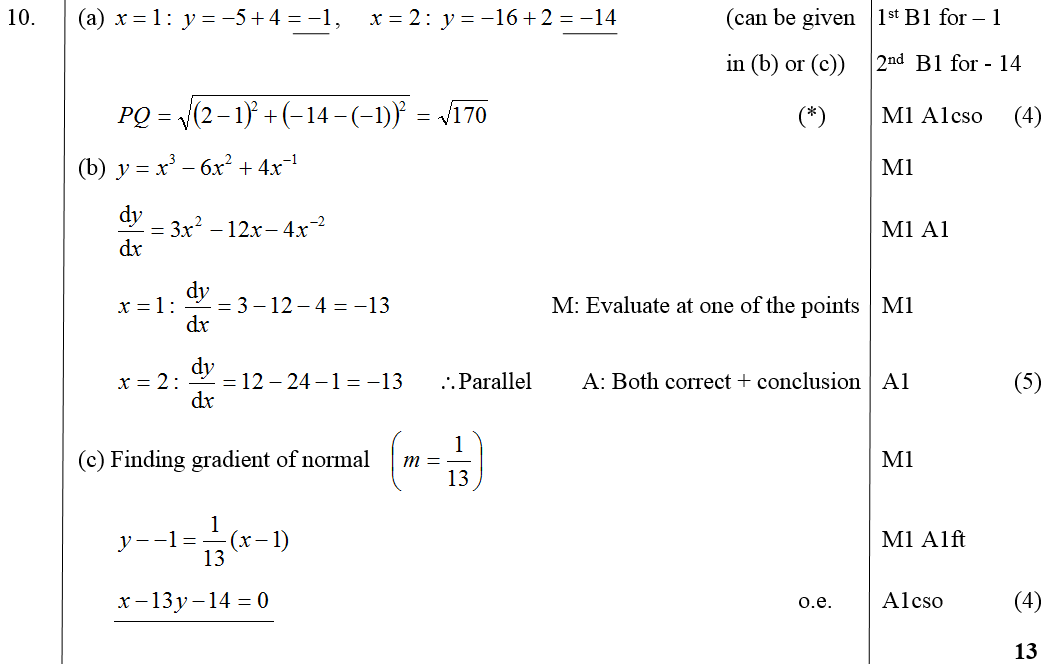 A
B
C
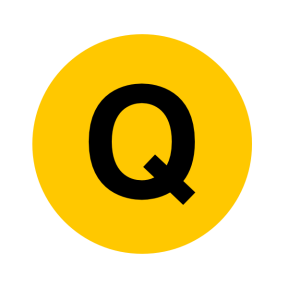 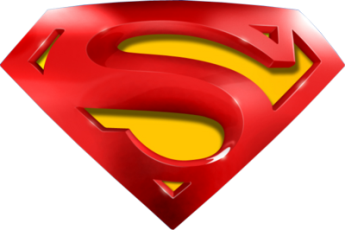 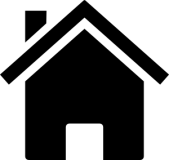 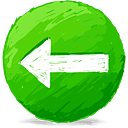 May 2007
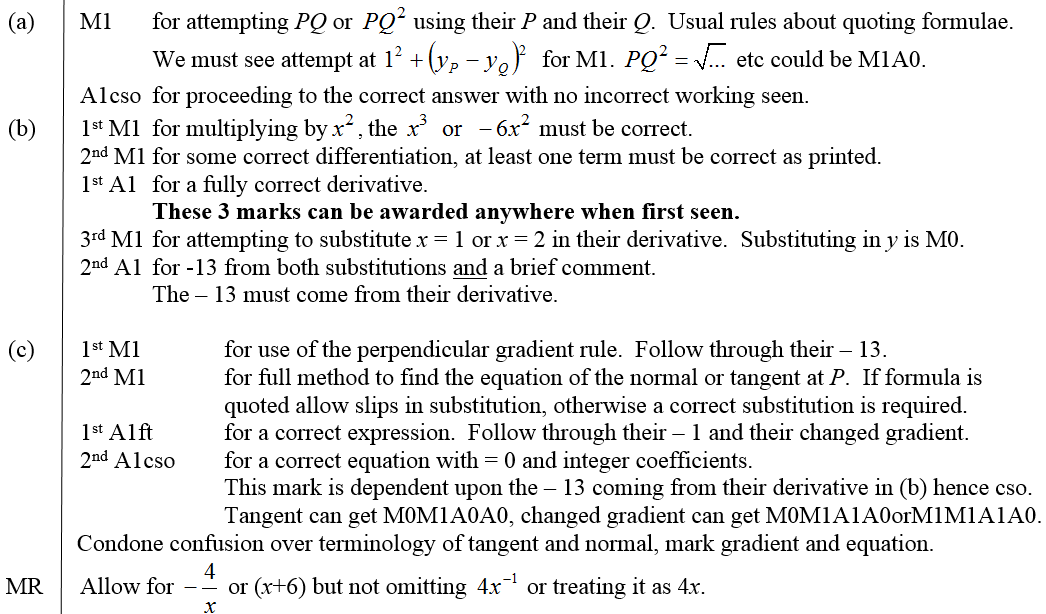 A notes
B notes
C notes
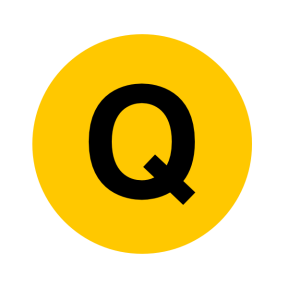 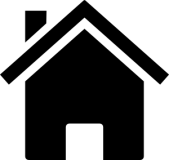 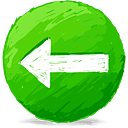 Jan 2008
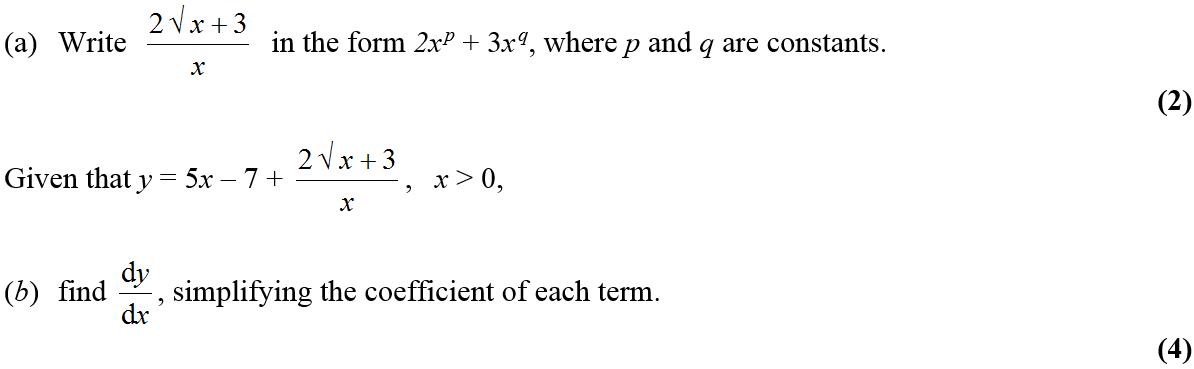 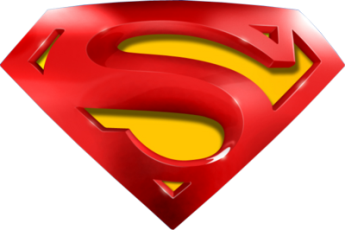 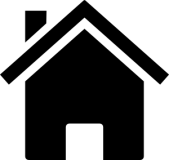 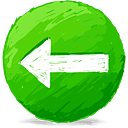 Jan 2008
A
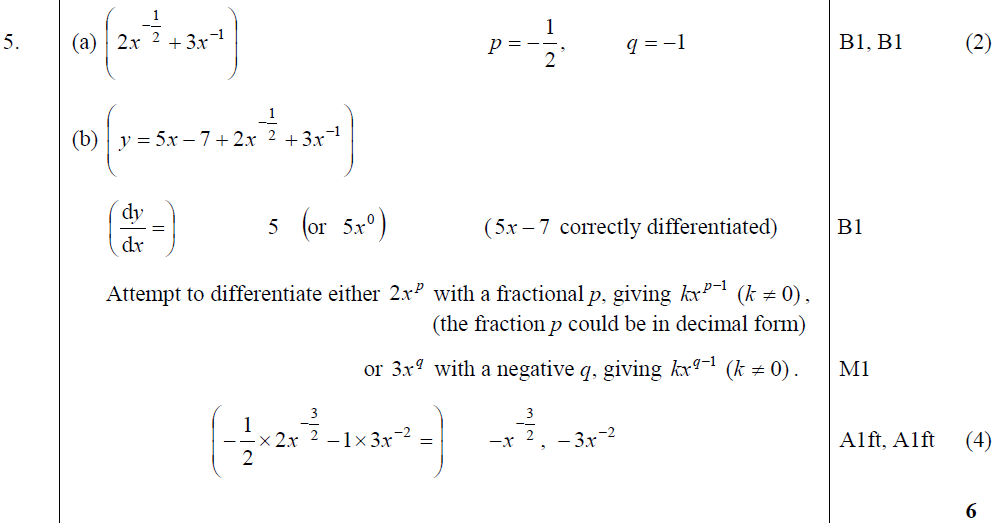 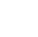 B
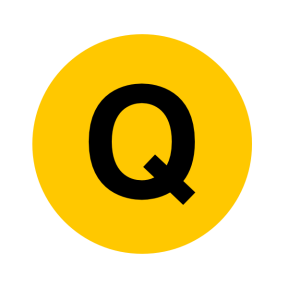 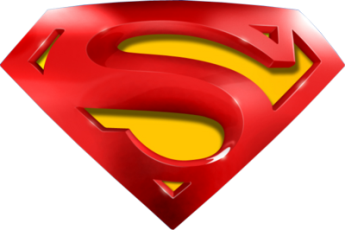 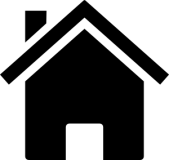 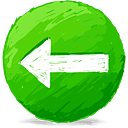 Jan 2008
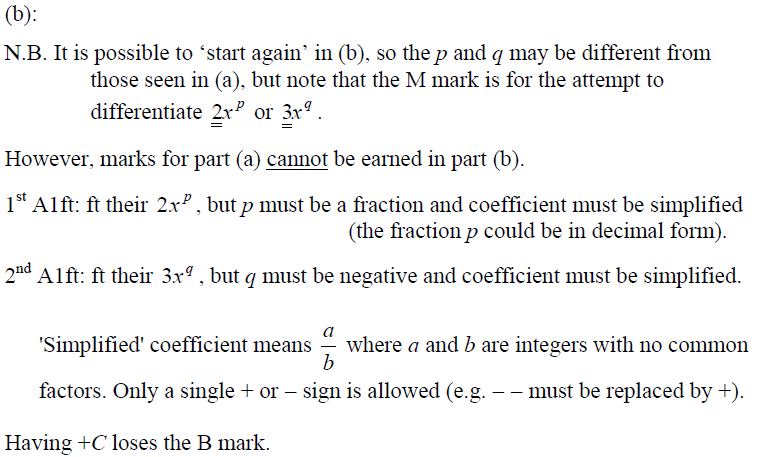 B notes
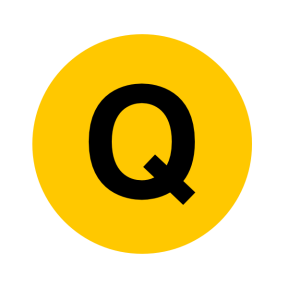 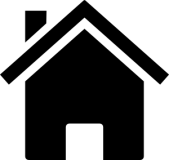 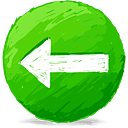 Jan 2008
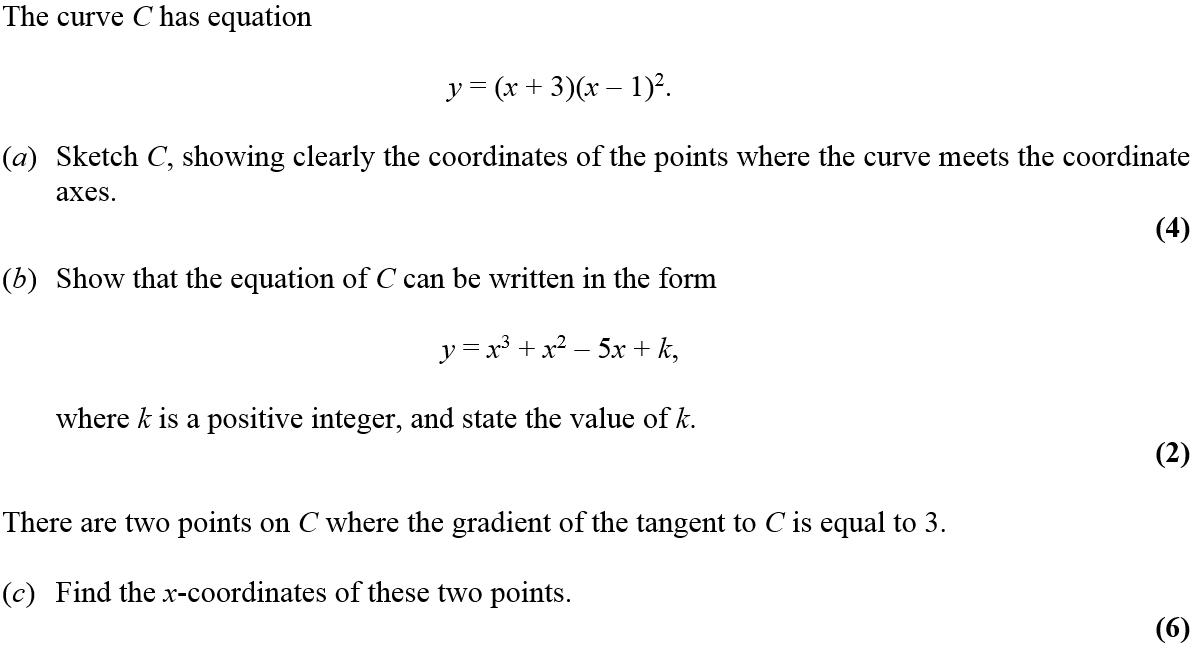 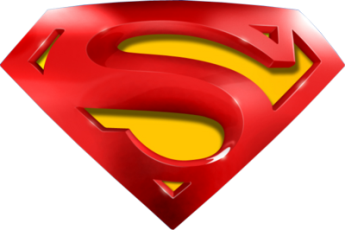 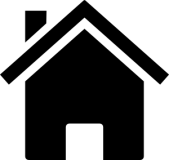 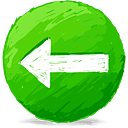 Jan 2008
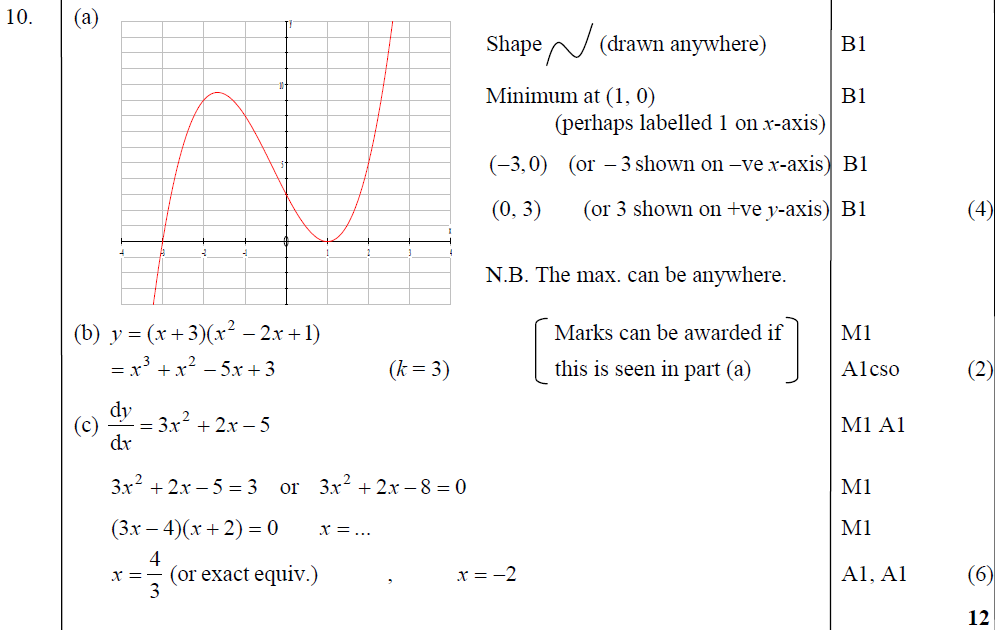 A
B
C
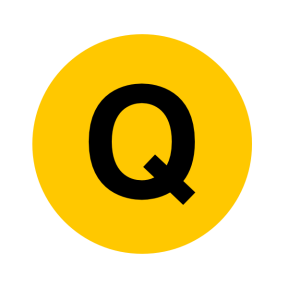 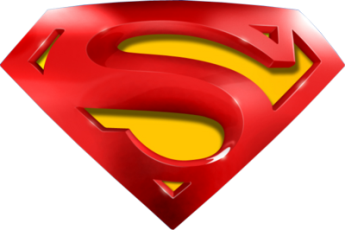 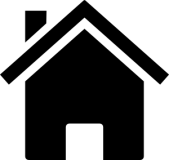 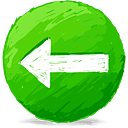 Jan 2008
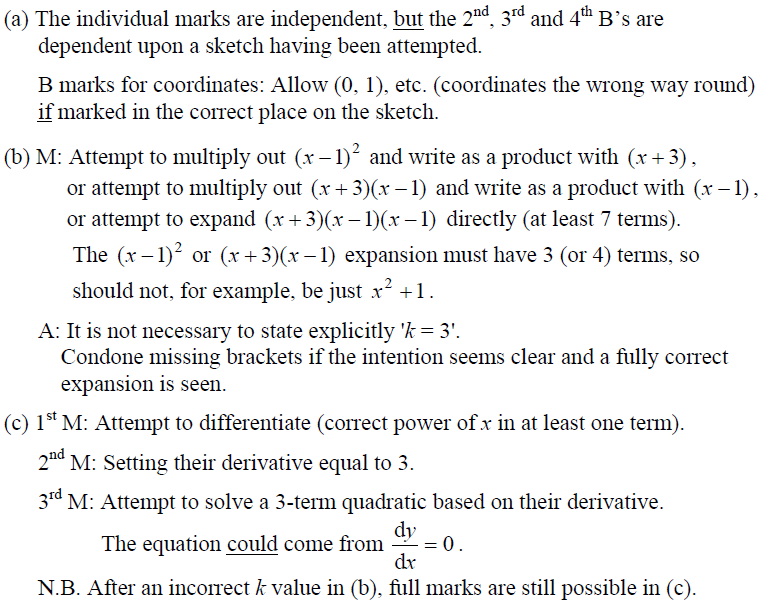 A notes
B notes
C notes
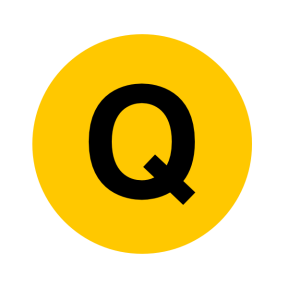 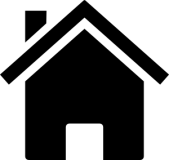 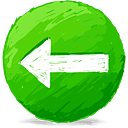 June 2008
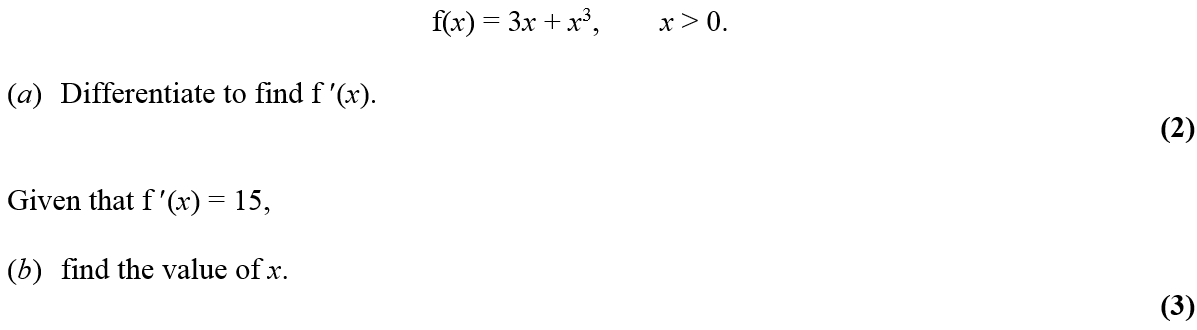 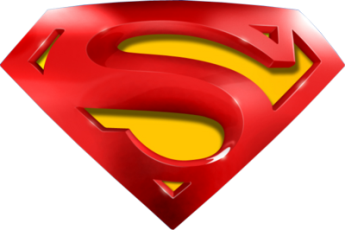 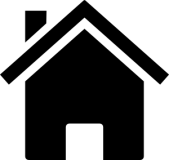 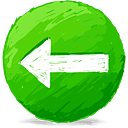 June 2008
A
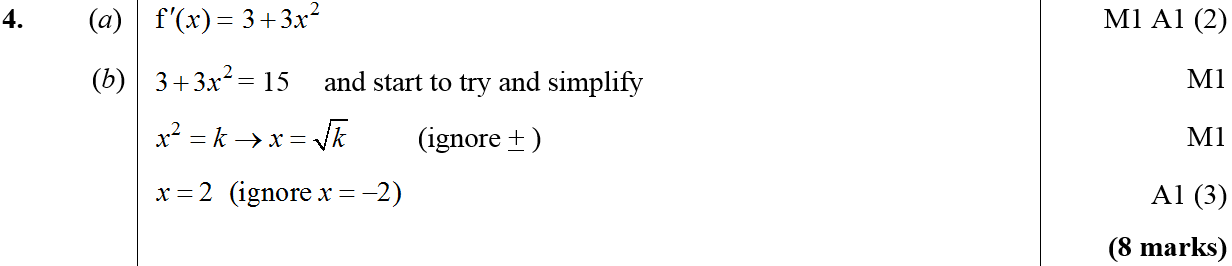 B
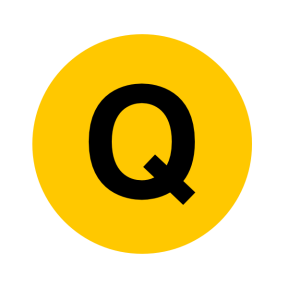 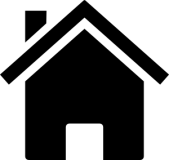 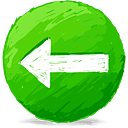 June 2008
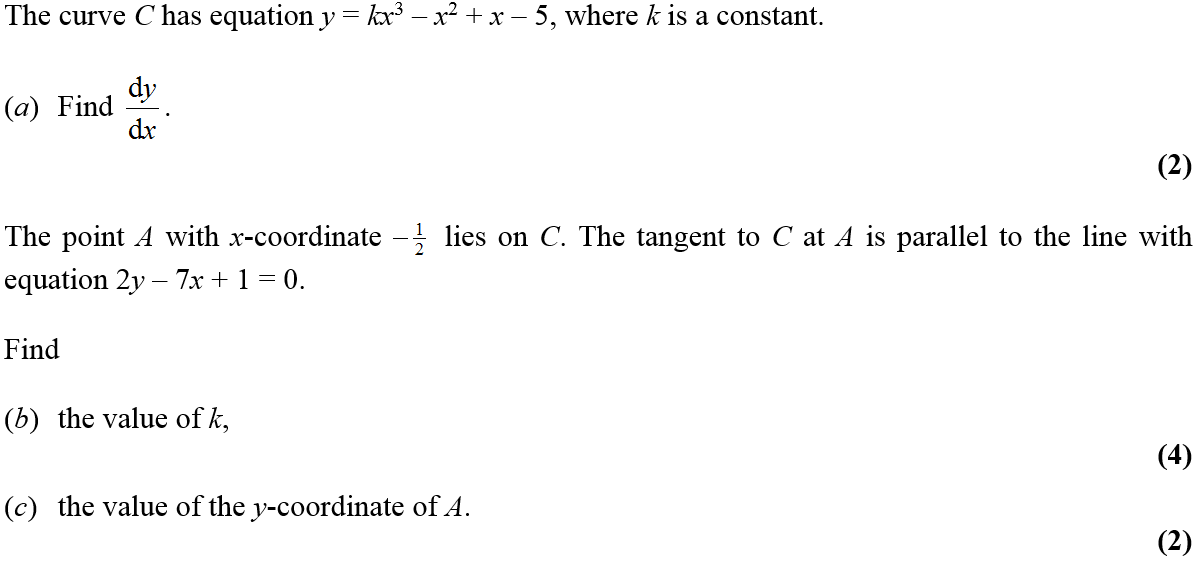 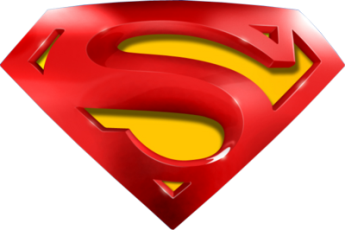 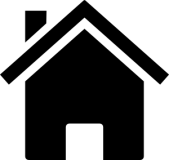 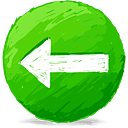 June 2008
A
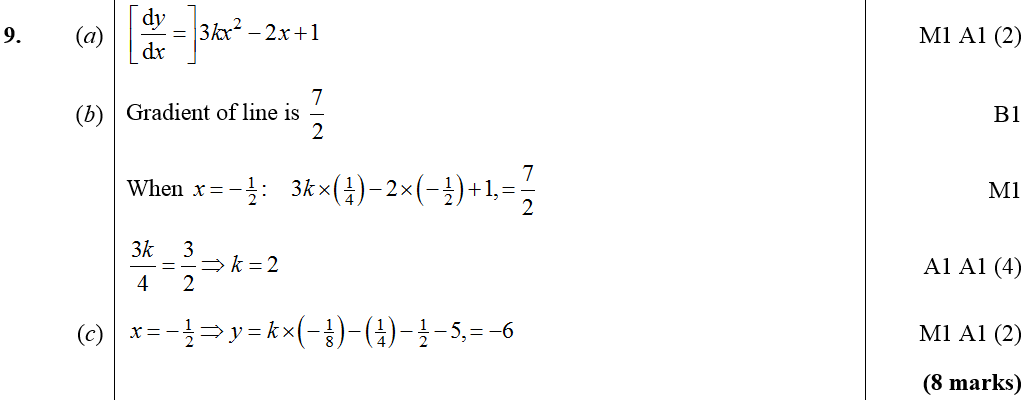 B
C
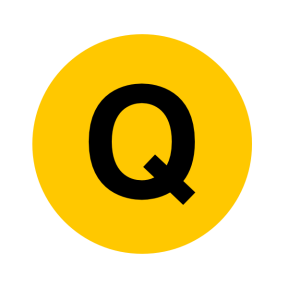 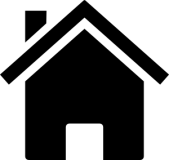 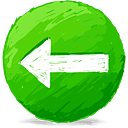 Jan 2009
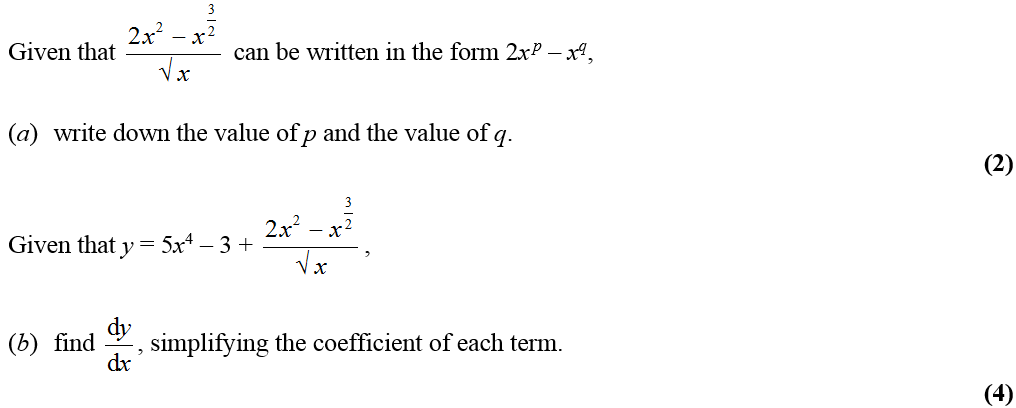 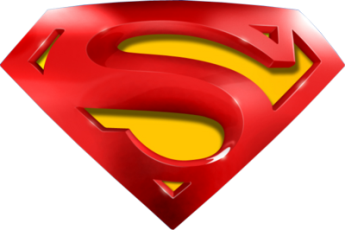 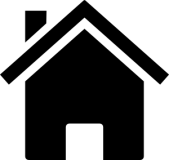 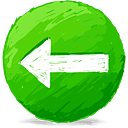 Jan 2009
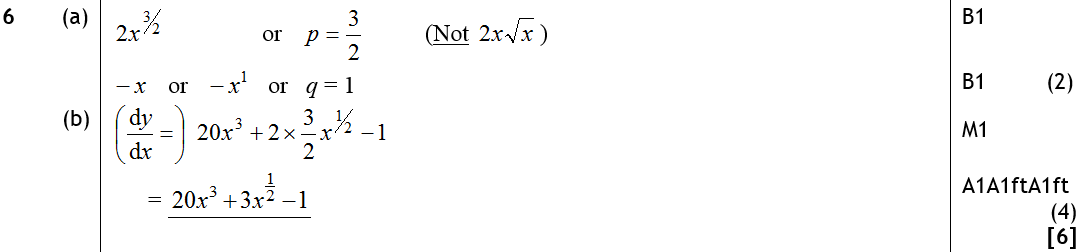 A
B
A notes
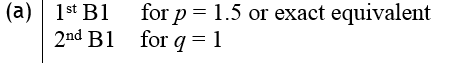 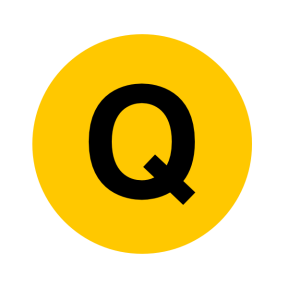 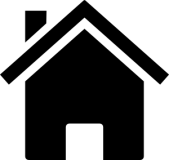 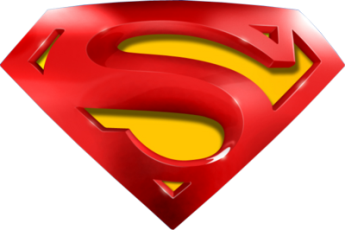 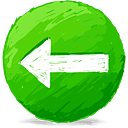 Jan 2009
B notes
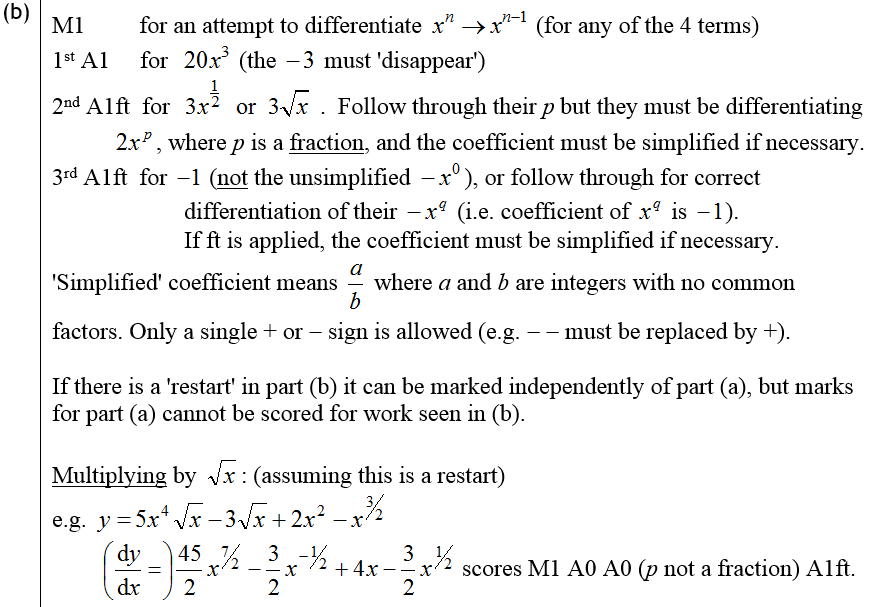 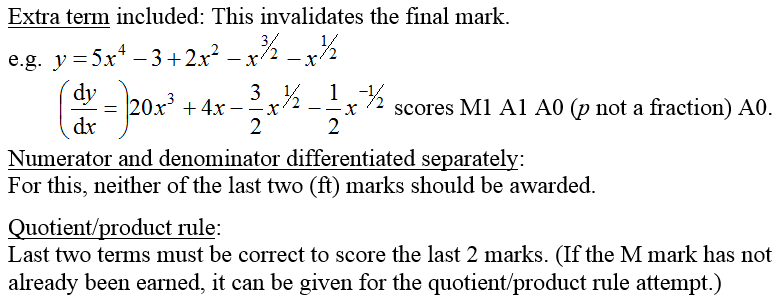 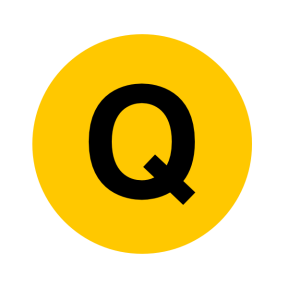 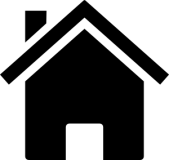 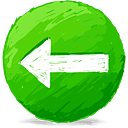 Jan 2009
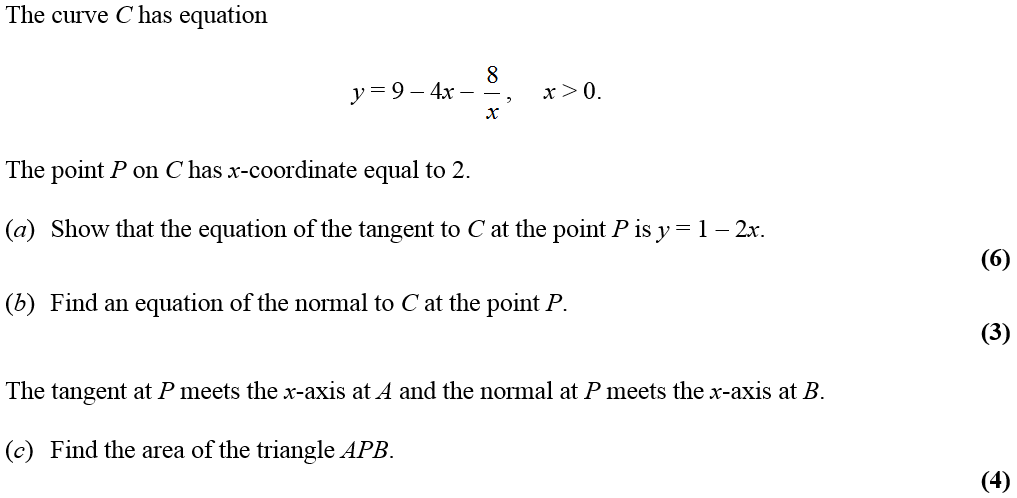 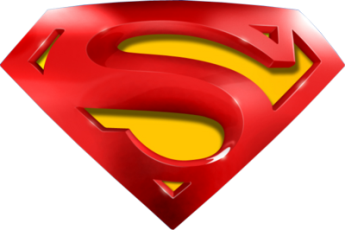 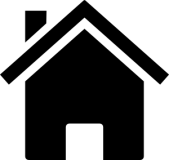 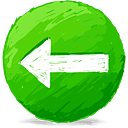 Jan 2009
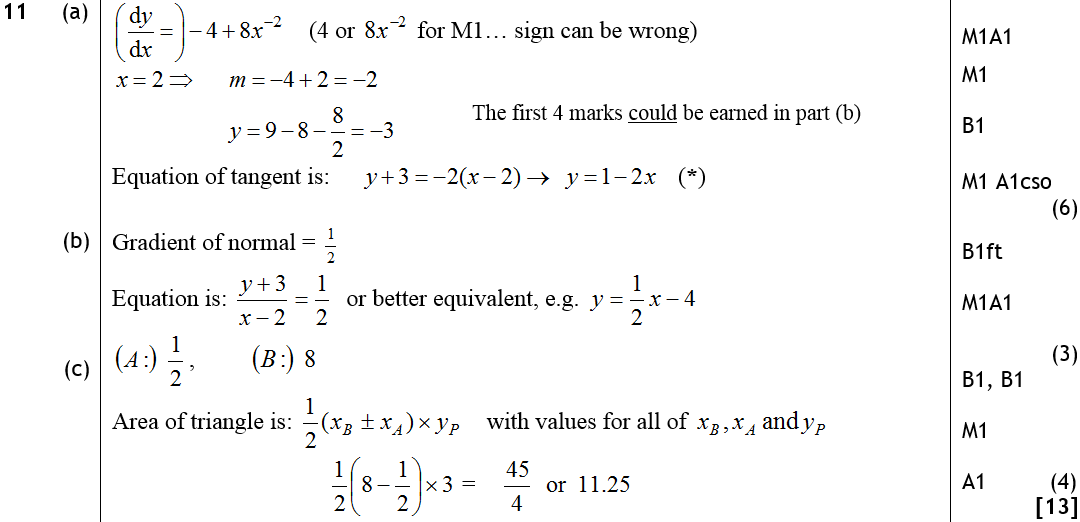 A
B
C
A notes
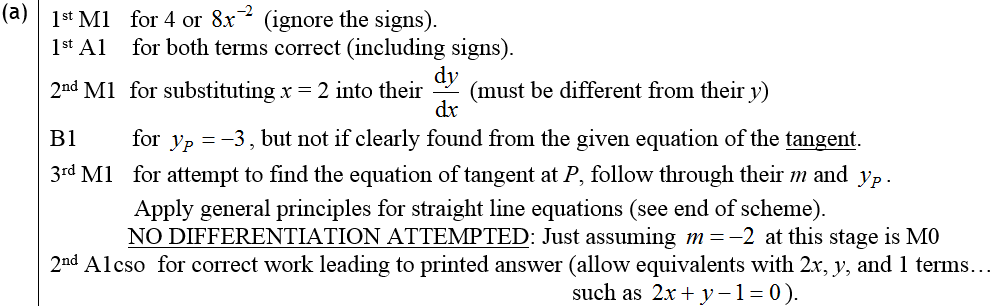 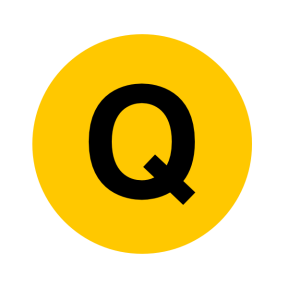 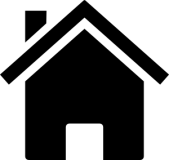 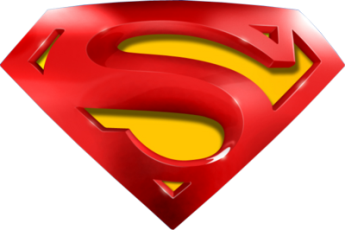 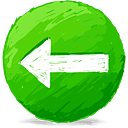 Jan 2009
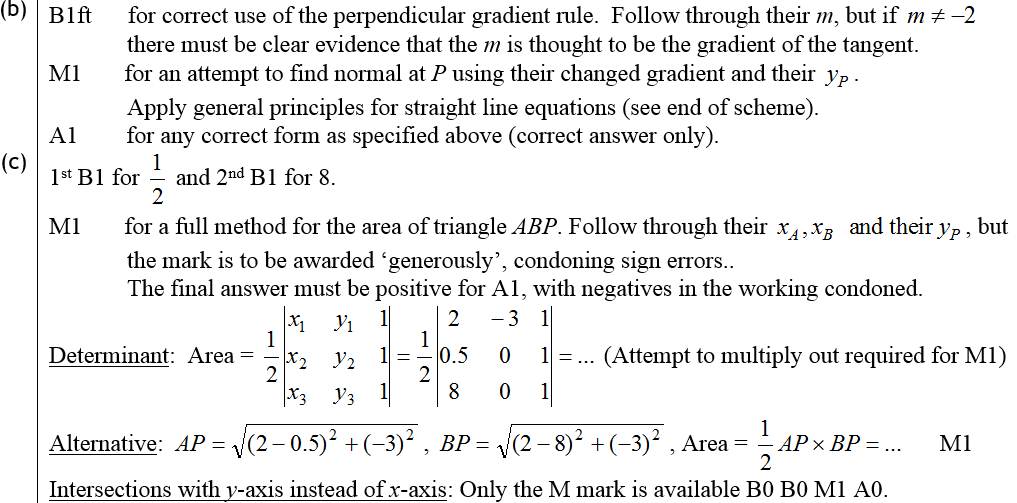 B notes
C notes
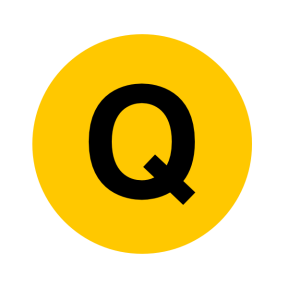 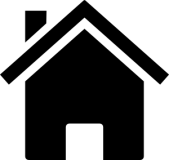 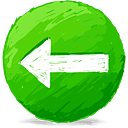 June 2009
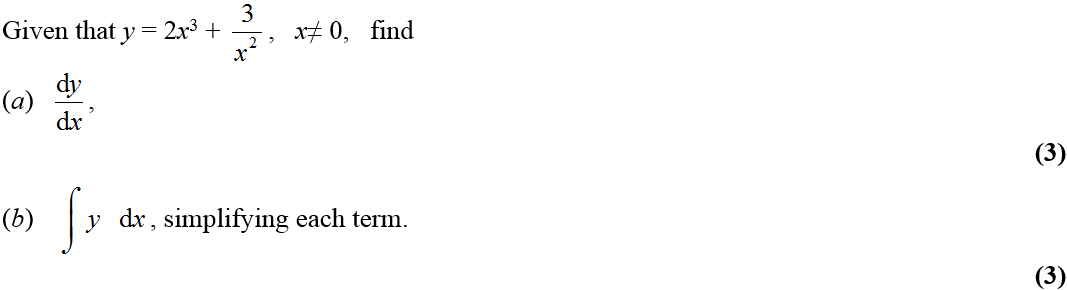 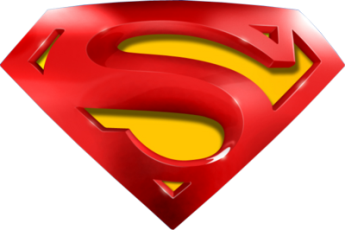 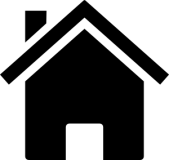 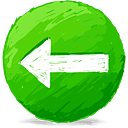 June 2009
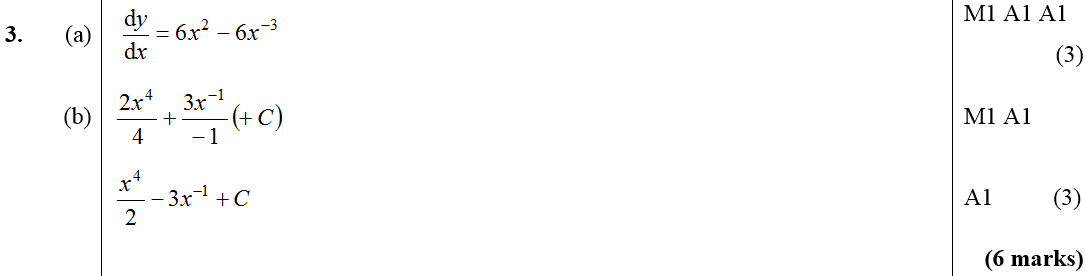 A
B
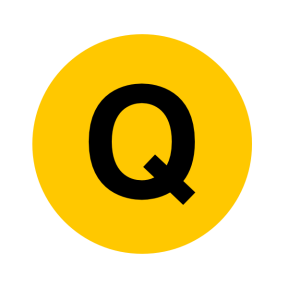 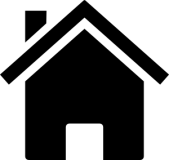 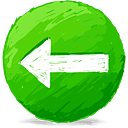 June 2009
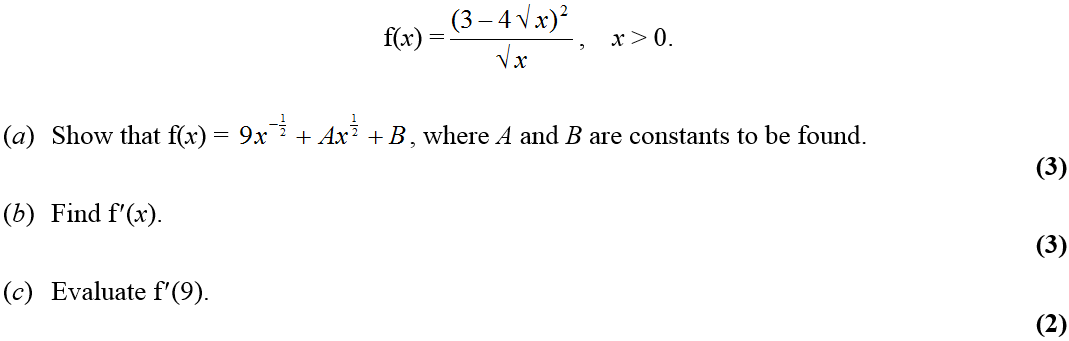 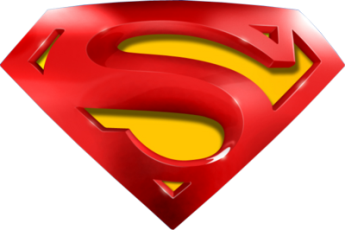 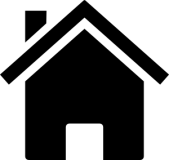 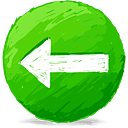 June 2009
A
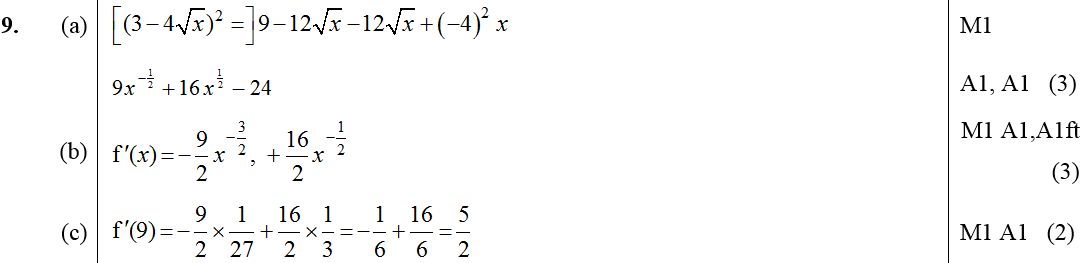 B
C
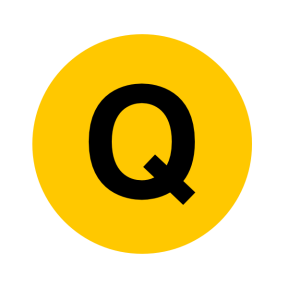 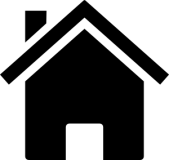 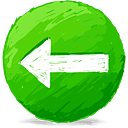 June 2009
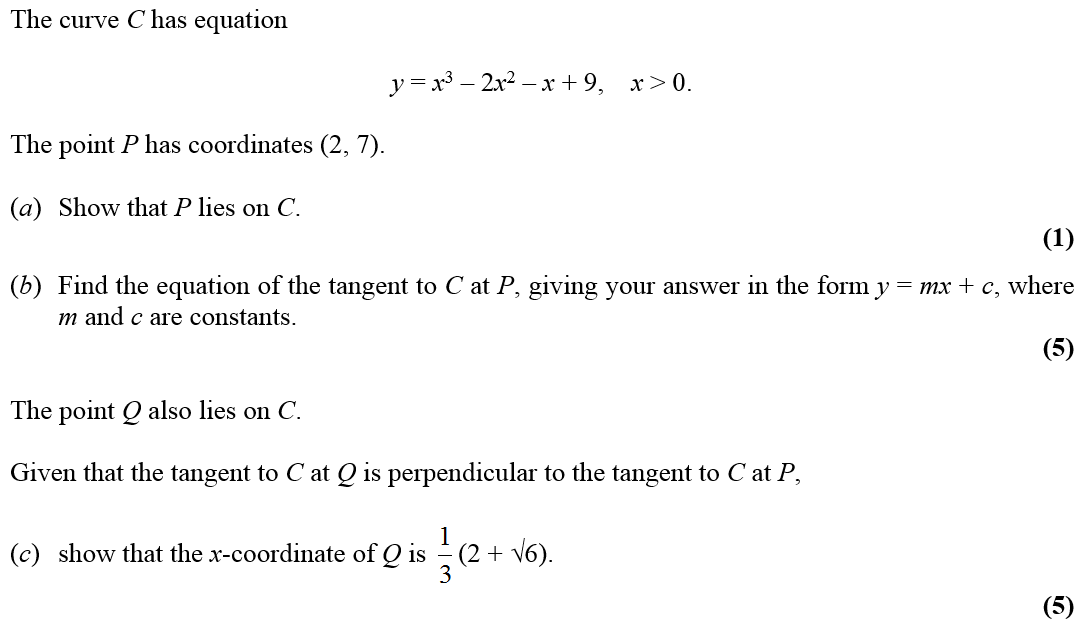 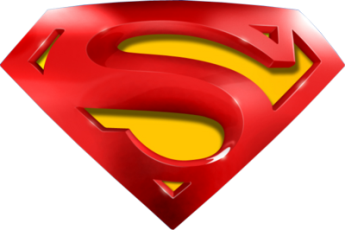 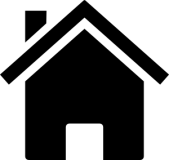 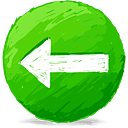 June 2009
A
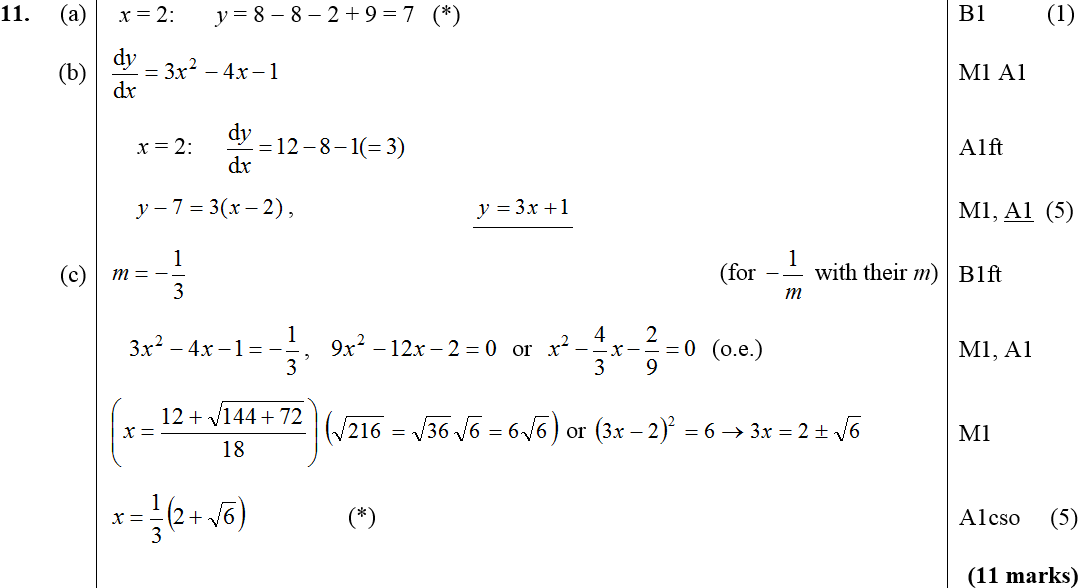 B
C
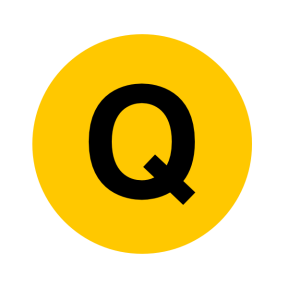 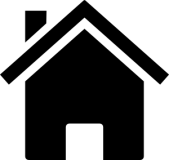 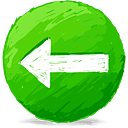 Jan 2010
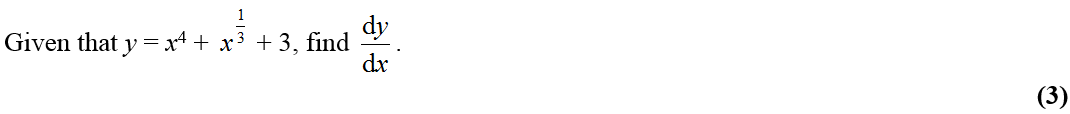 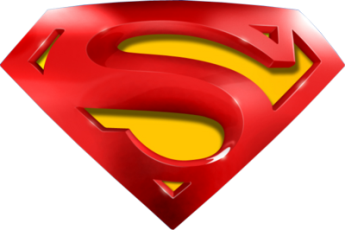 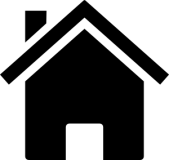 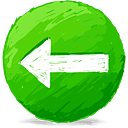 Jan 2010
A
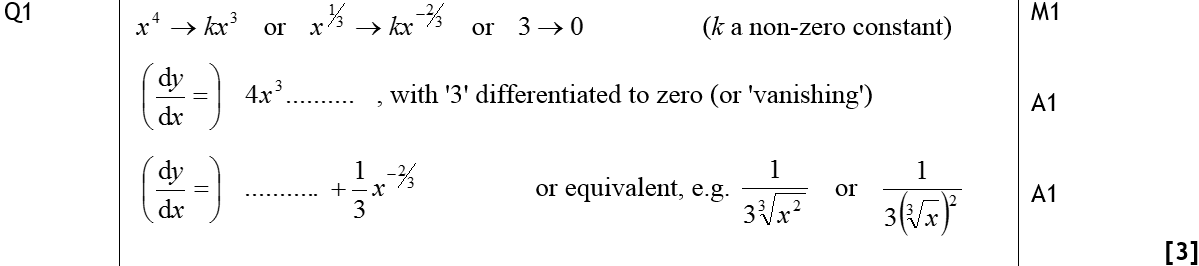 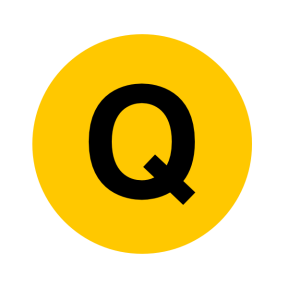 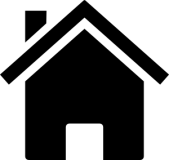 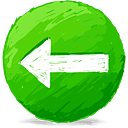 Jan 2010
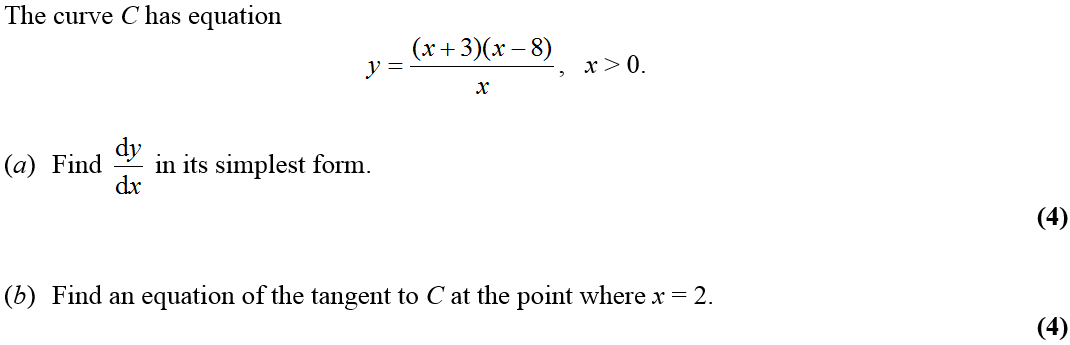 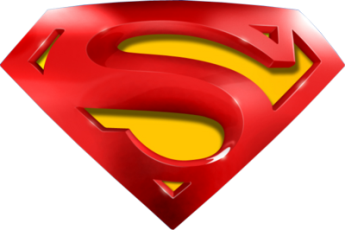 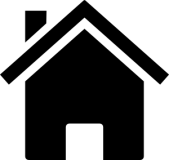 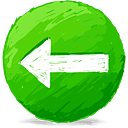 Jan 2010
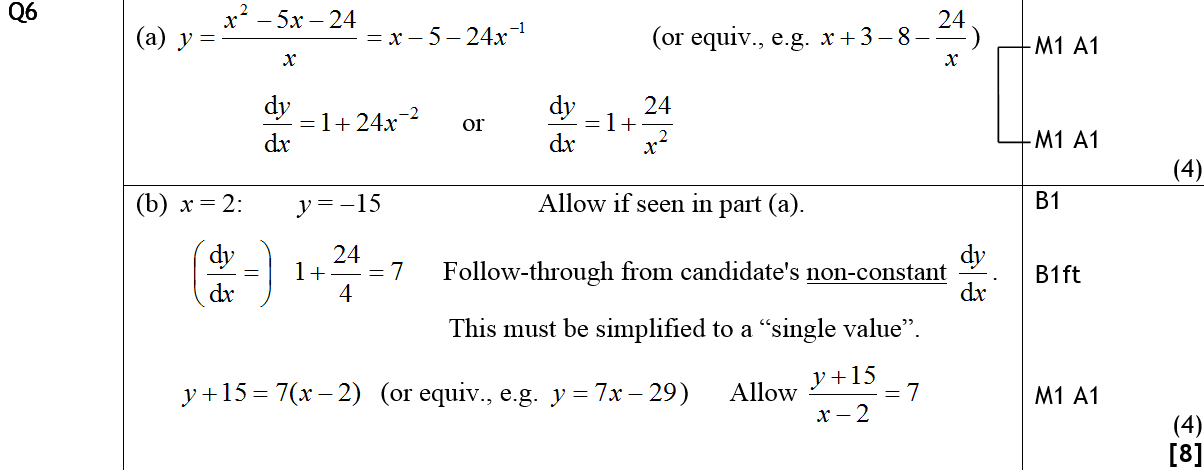 A
B
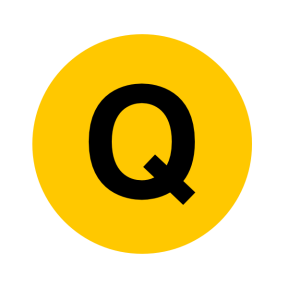 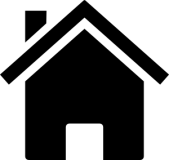 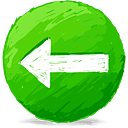 June 2010
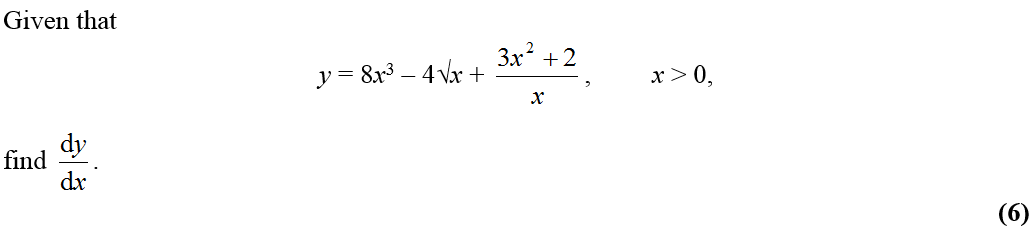 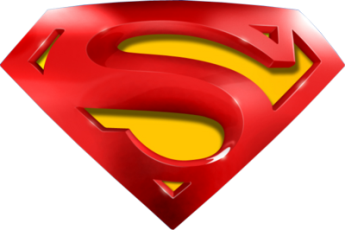 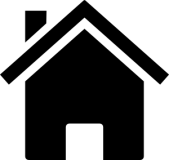 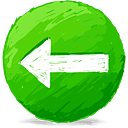 June 2010
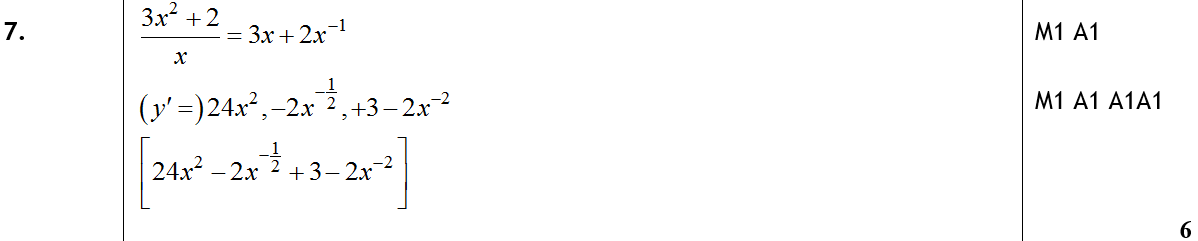 A
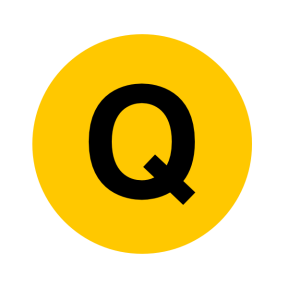 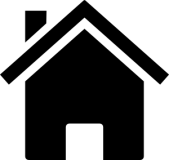 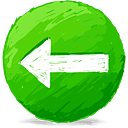 Jan 2011
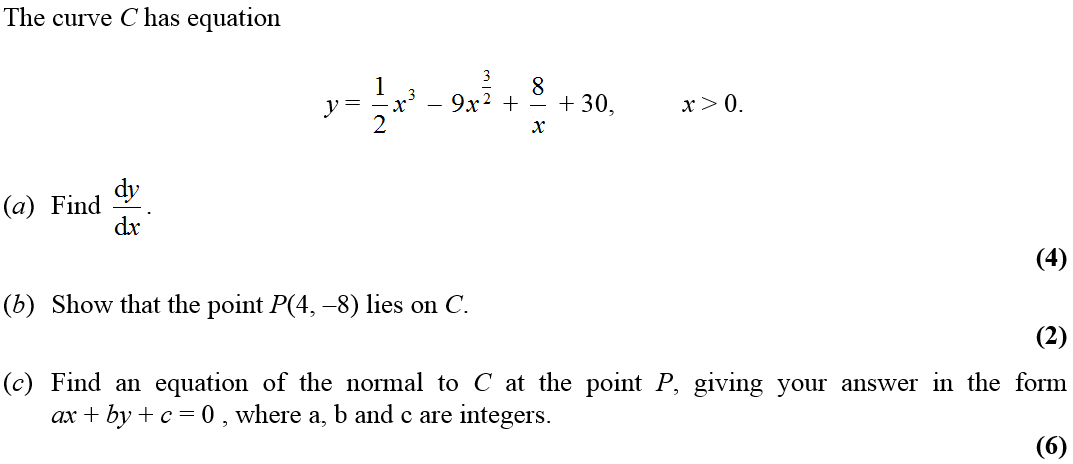 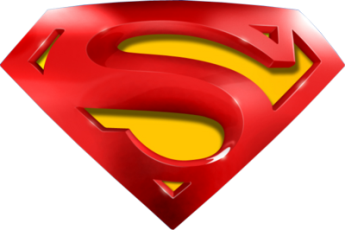 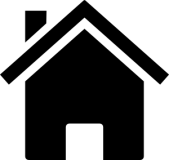 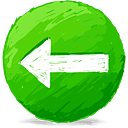 Jan 2011
A
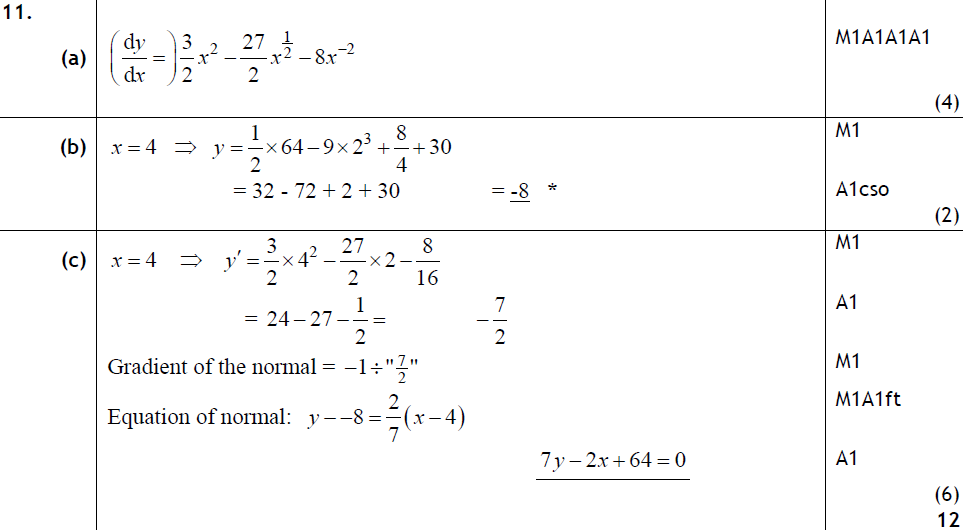 B
C
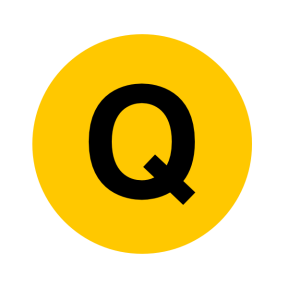 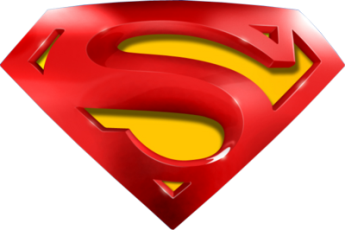 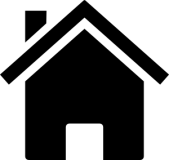 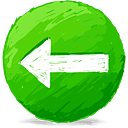 Jan 2011
A notes
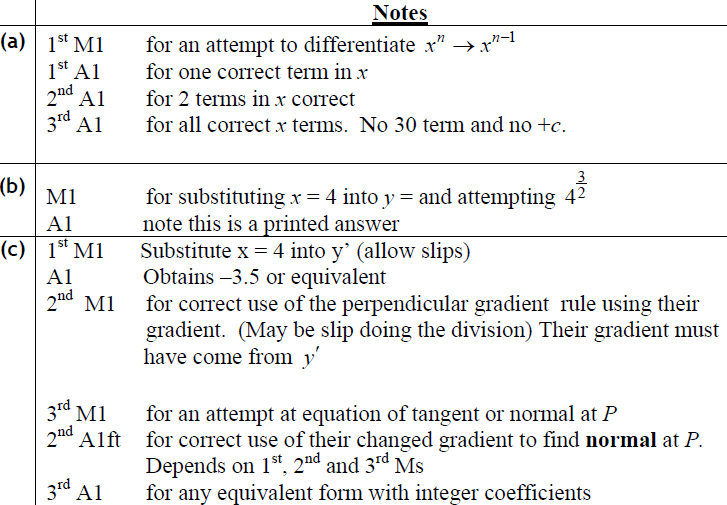 B notes
C notes
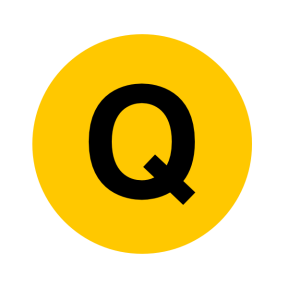 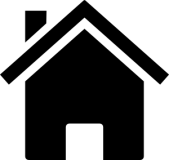 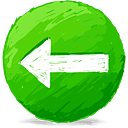 May 2011
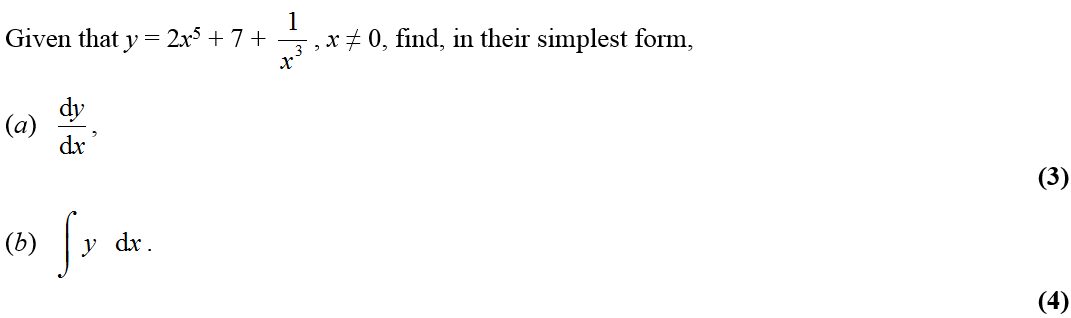 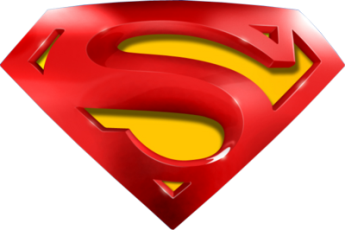 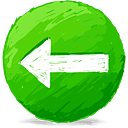 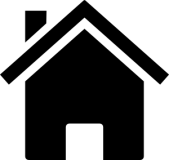 May 2011
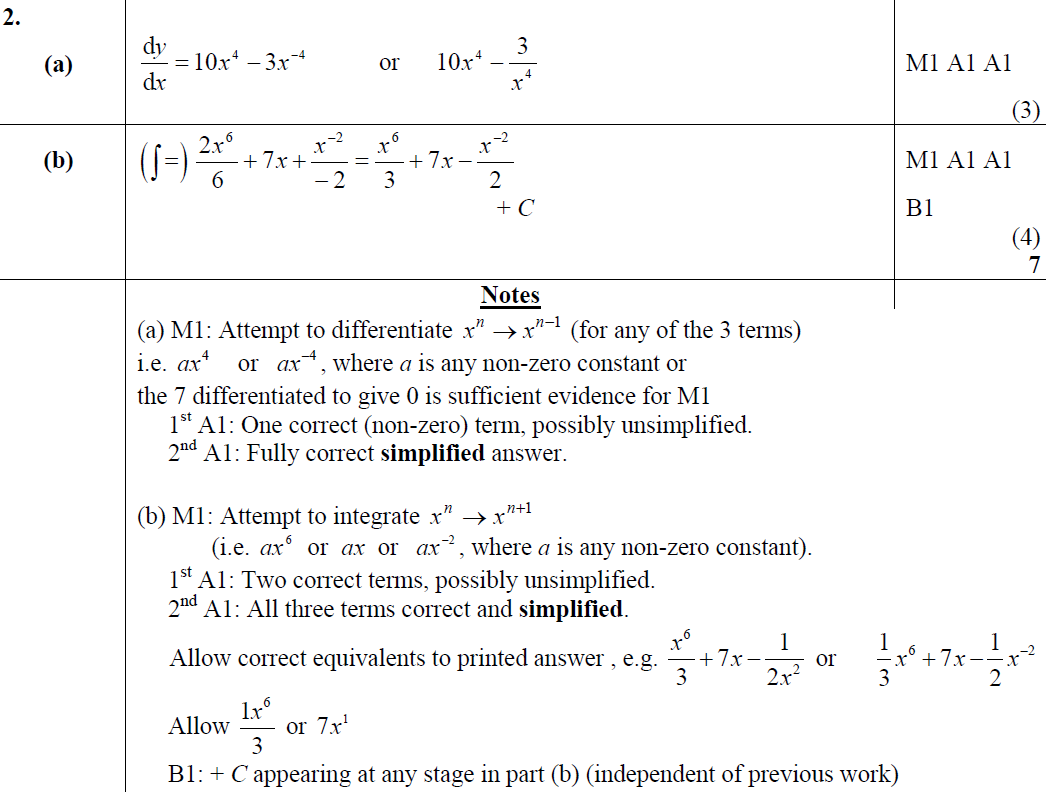 A
B
A notes
B notes
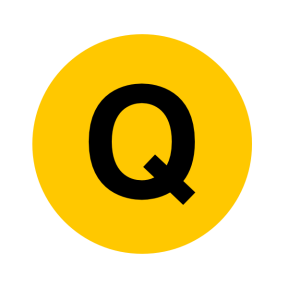 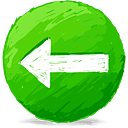 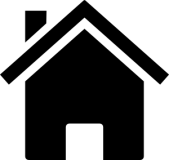 May 2011
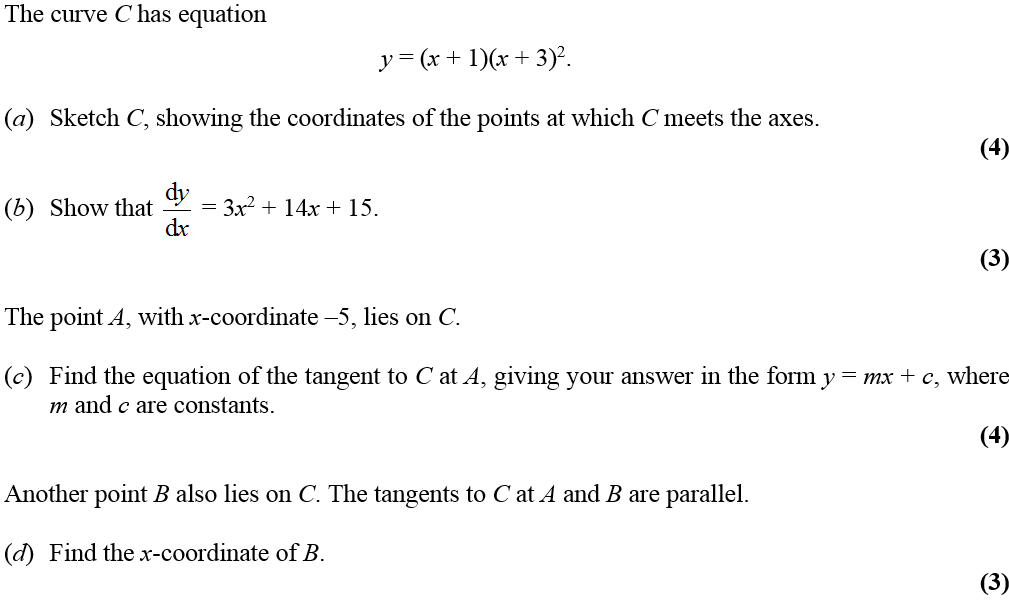 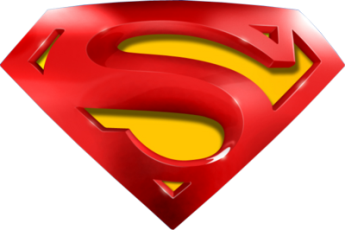 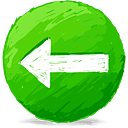 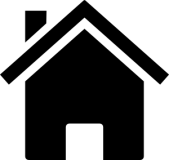 May 2011
A
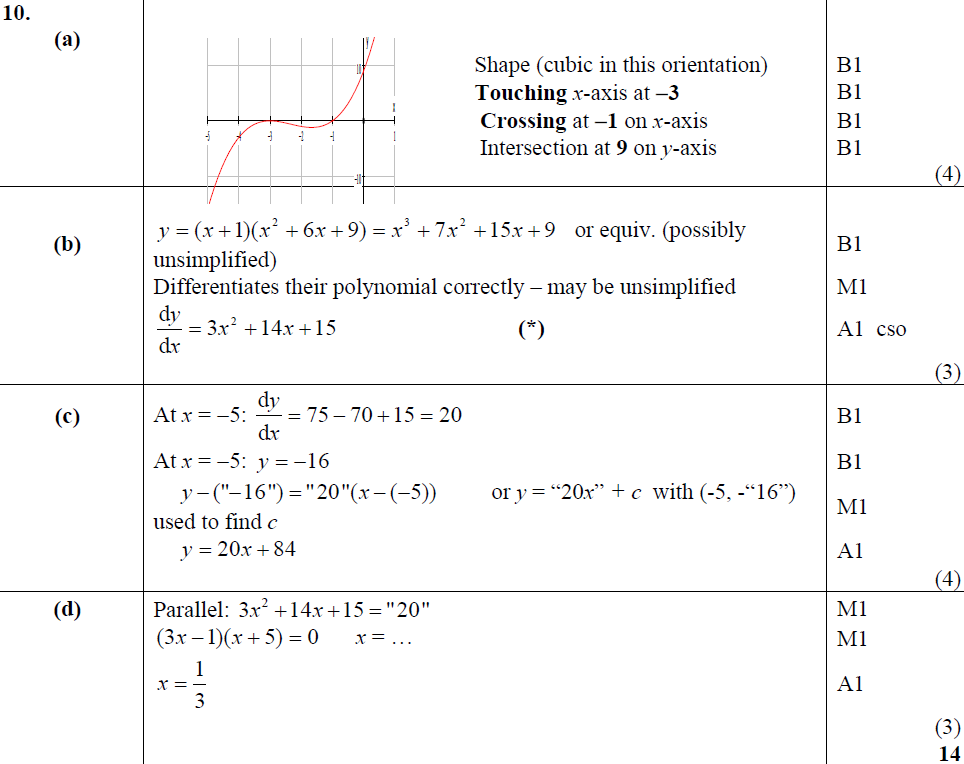 B
C
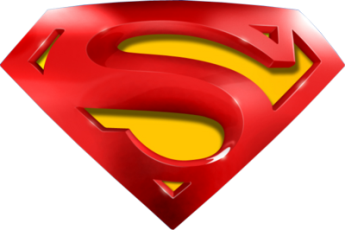 D
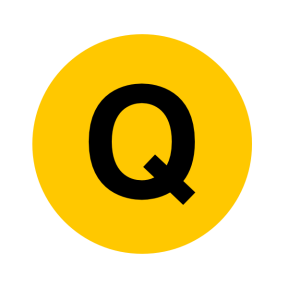 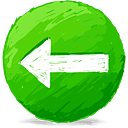 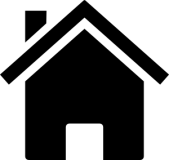 May 2011
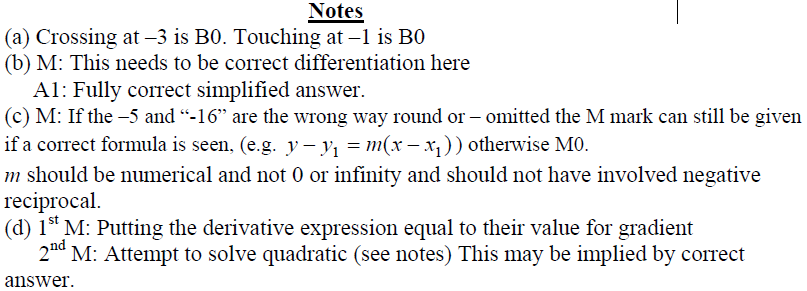 A notes
B notes
C notes
D notes
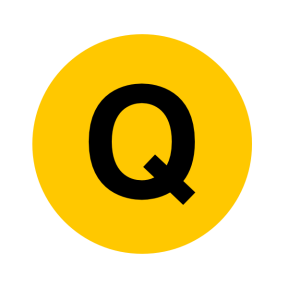 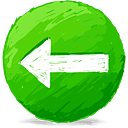 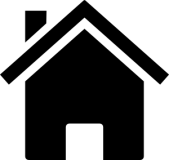 Jan 2012
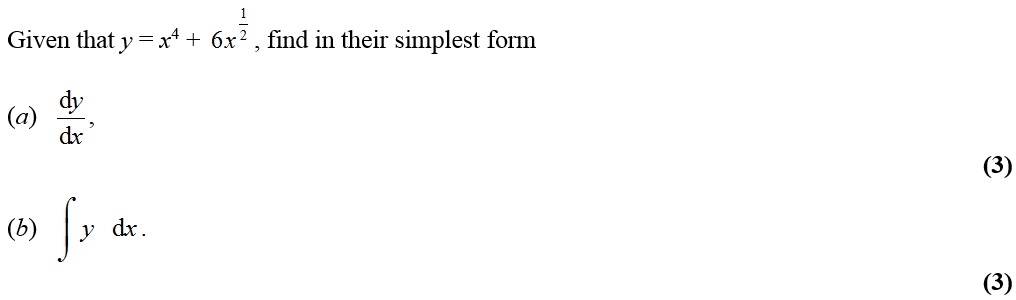 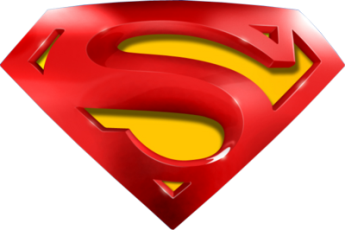 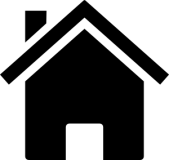 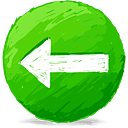 Jan 2012
A
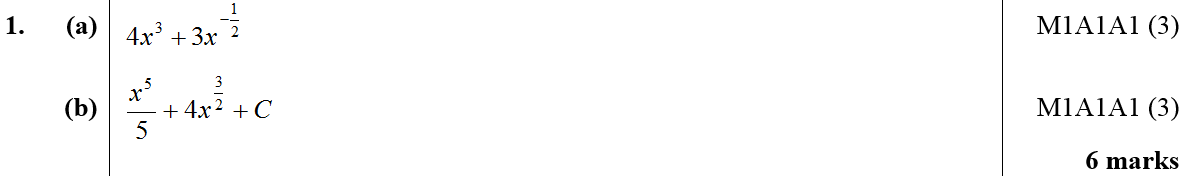 B
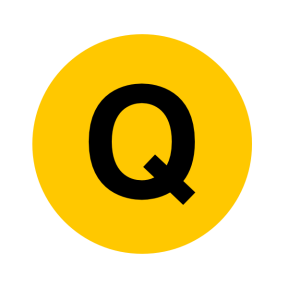 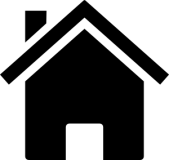 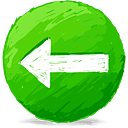 Jan 2012
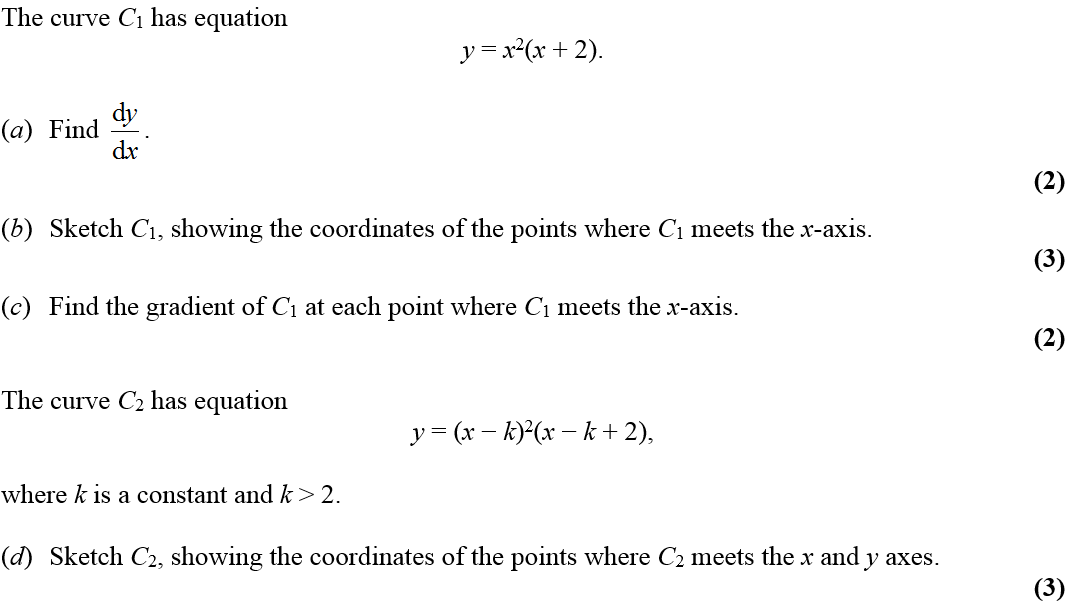 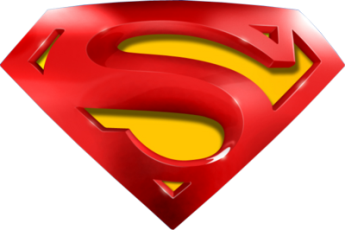 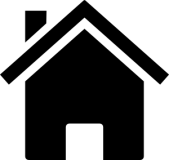 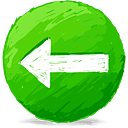 Jan 2012
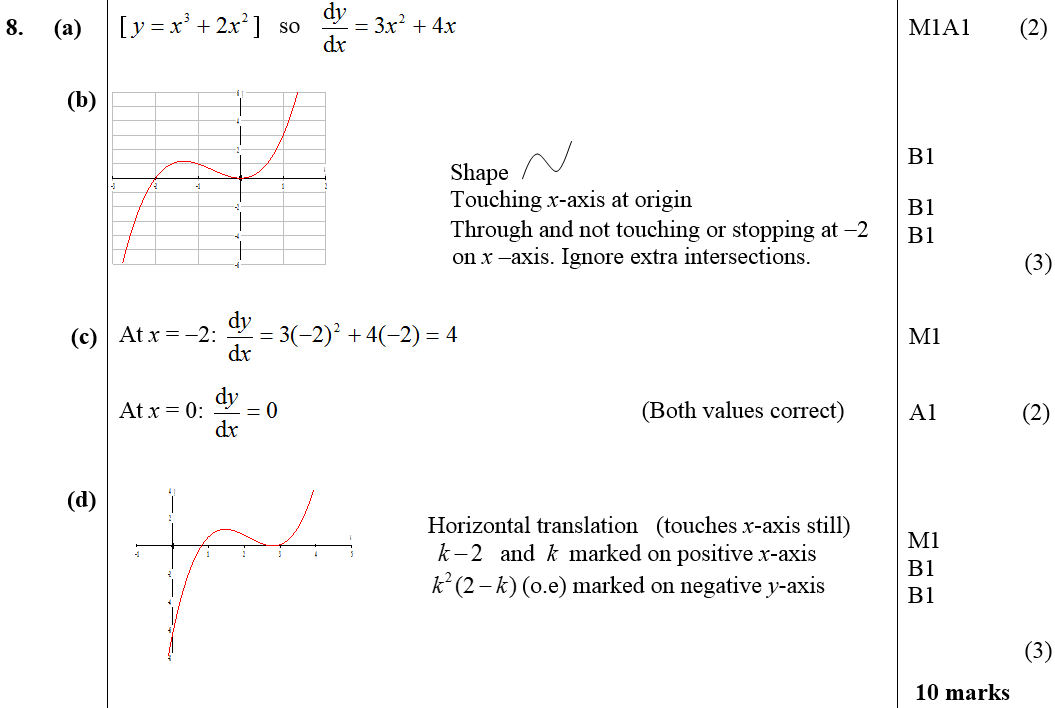 A
B
C
D
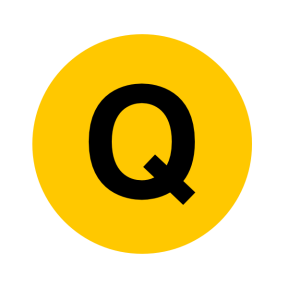 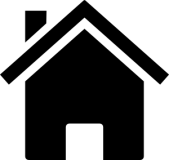 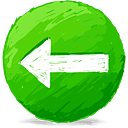 Jan 2012
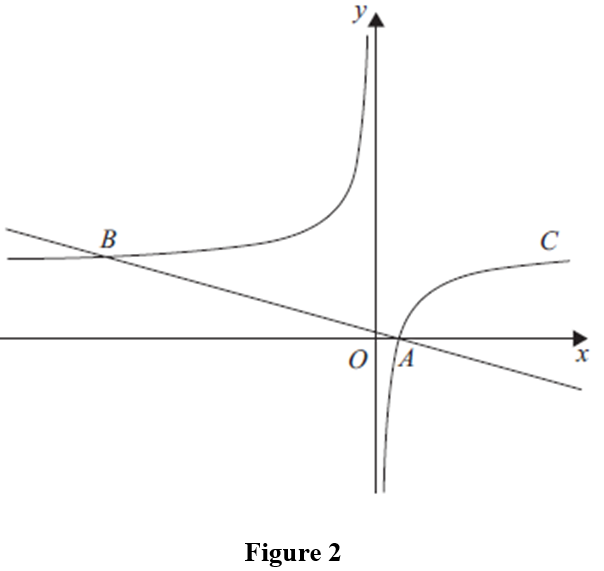 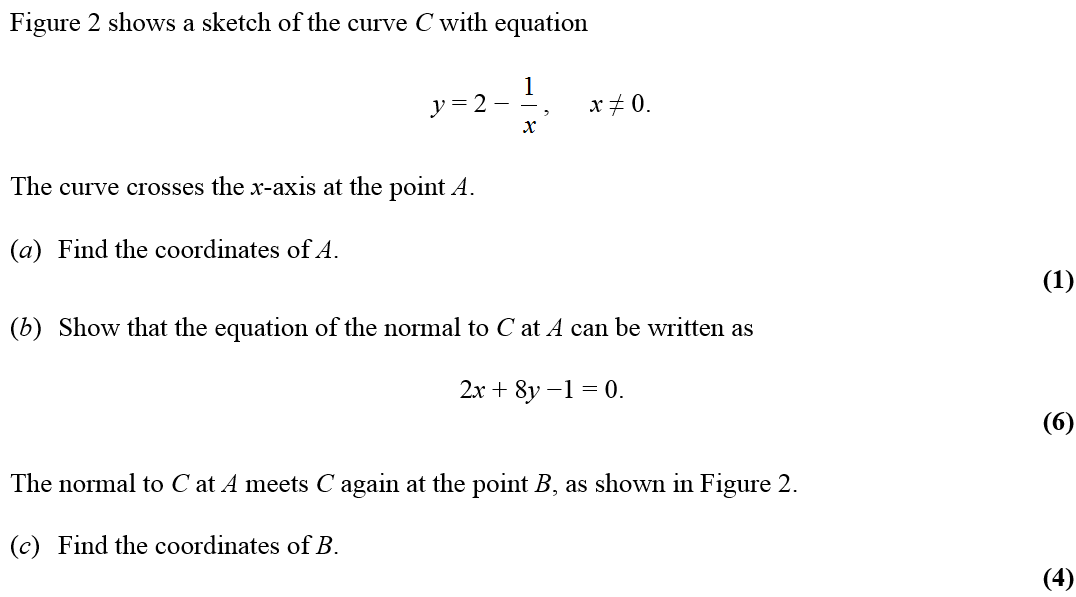 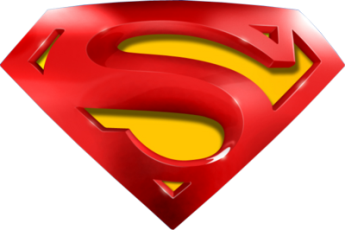 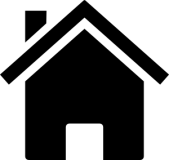 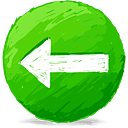 Jan 2012
A
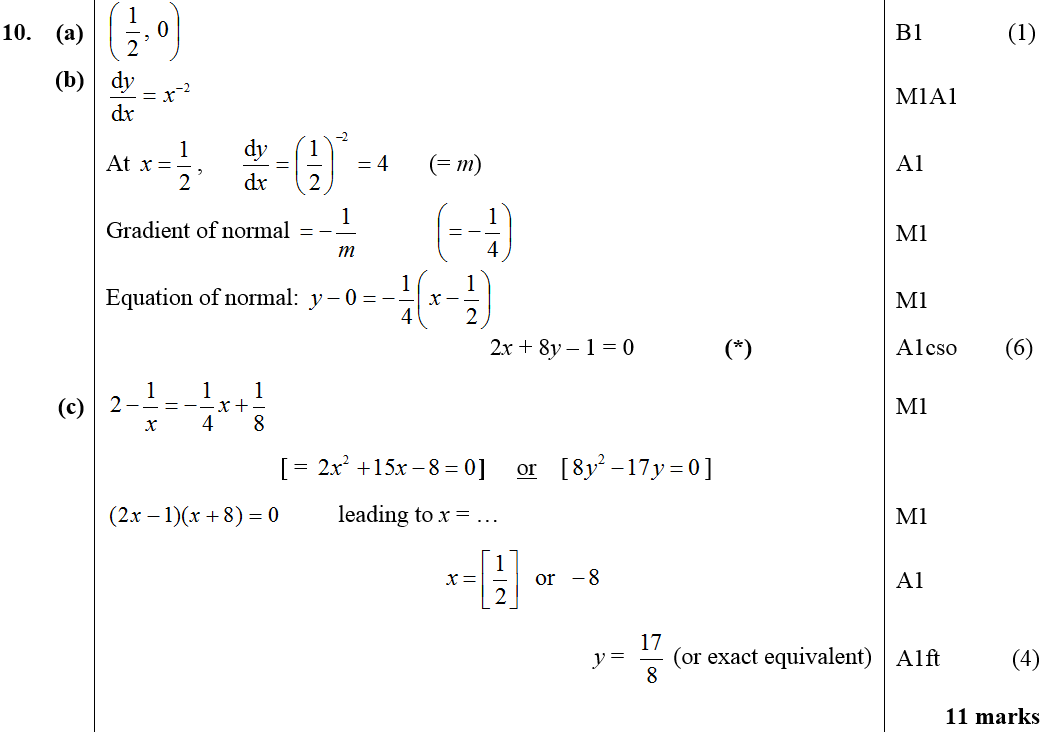 B
C
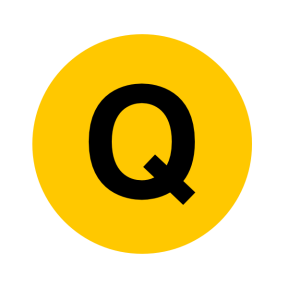 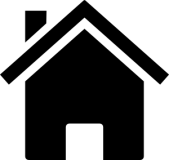 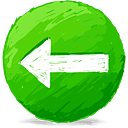 May 2012
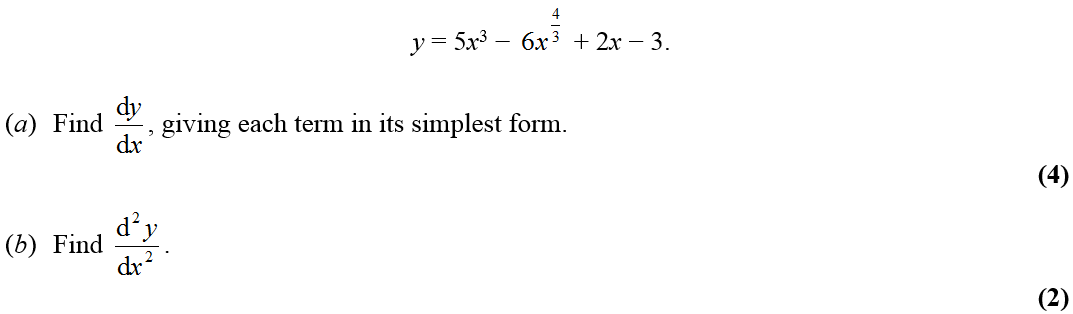 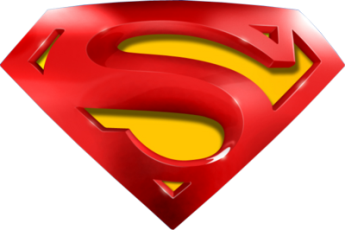 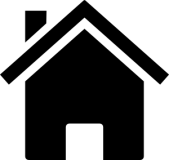 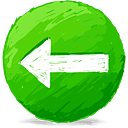 May 2012
A
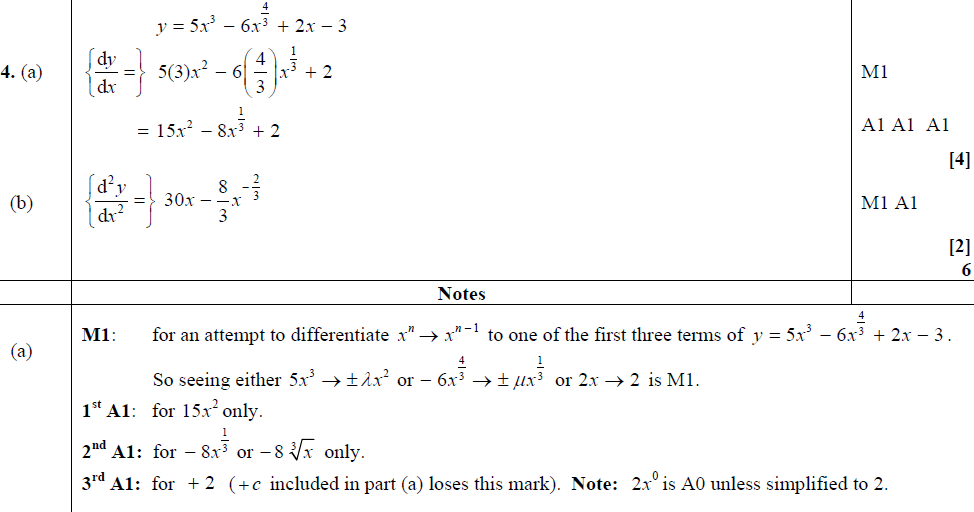 B
A notes
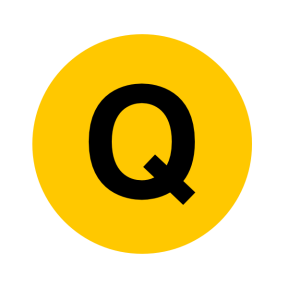 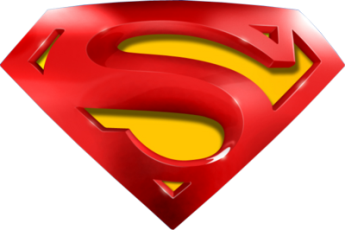 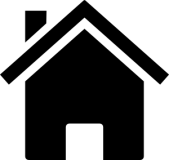 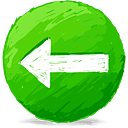 May 2012
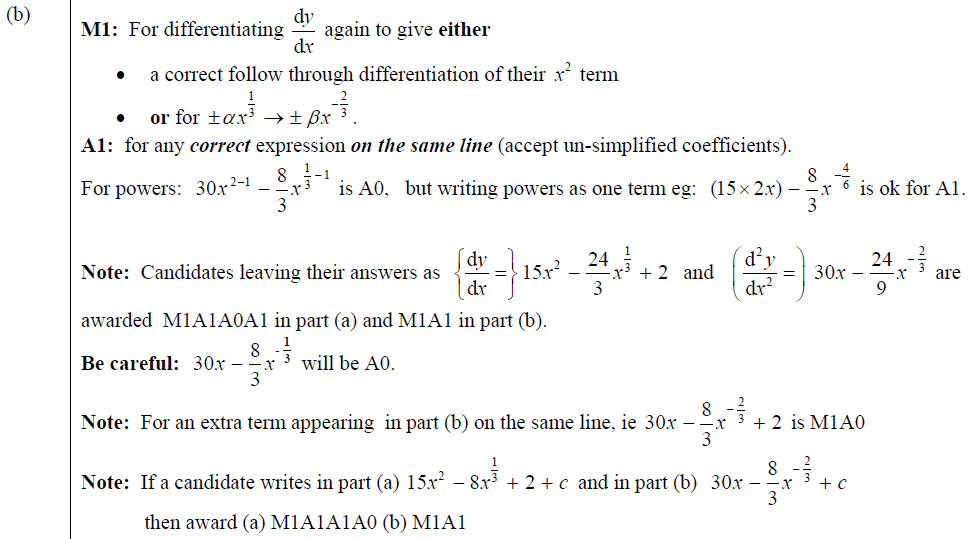 B notes
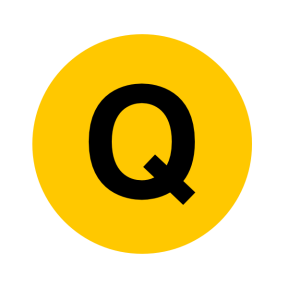 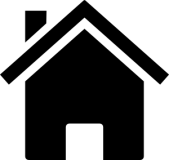 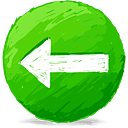 Jan 2013
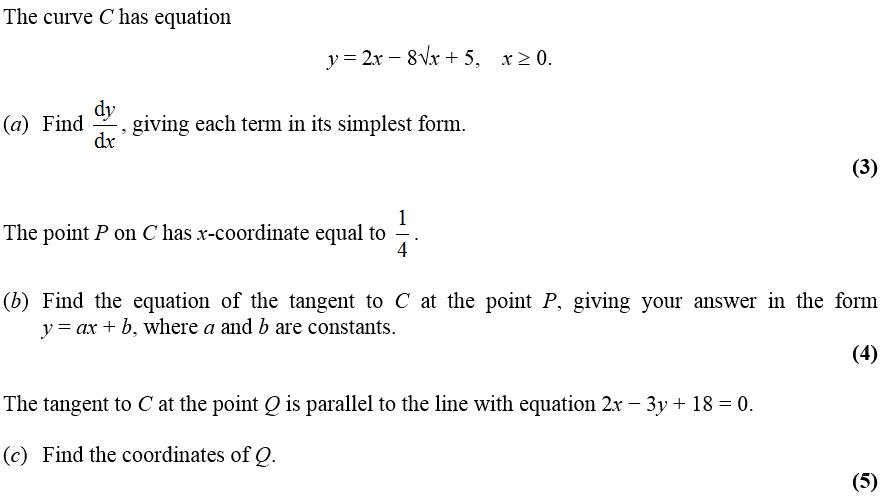 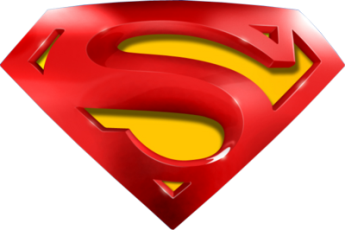 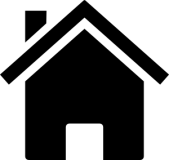 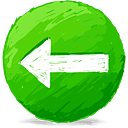 Jan 2013
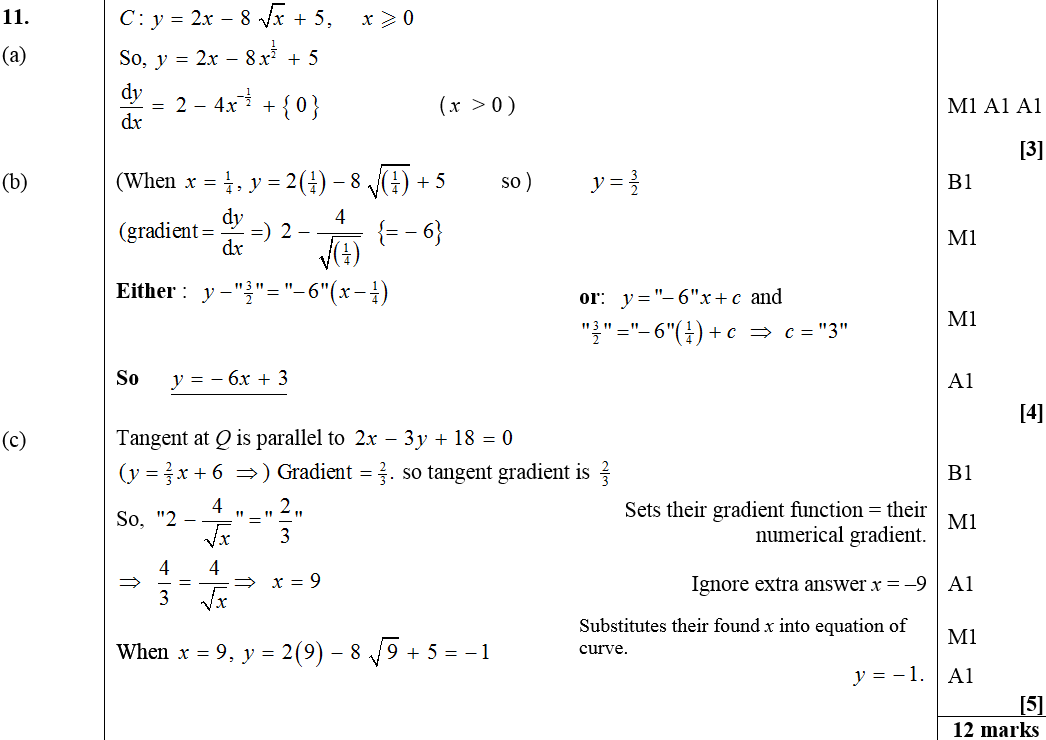 A
B
C
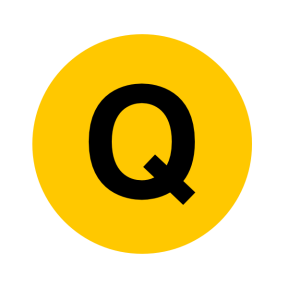 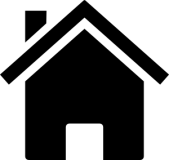 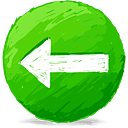 May 2013
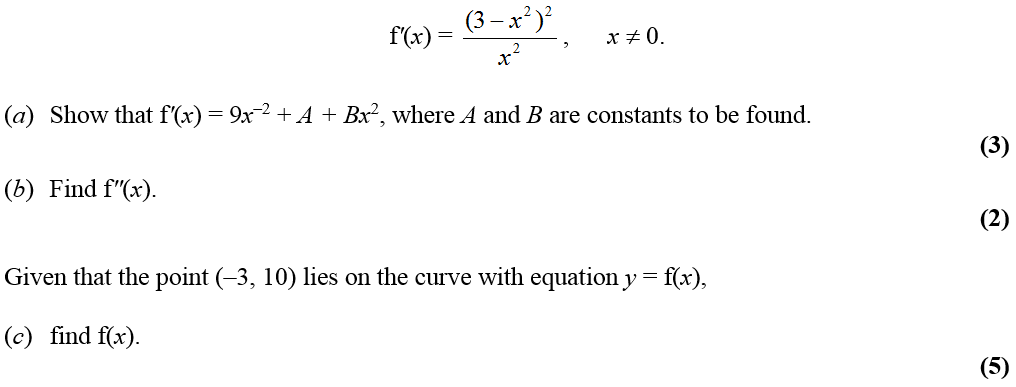 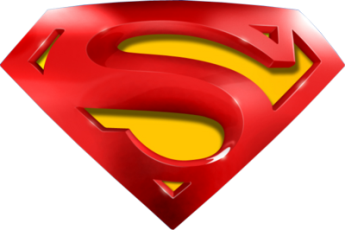 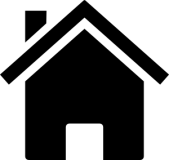 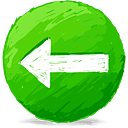 May 2013
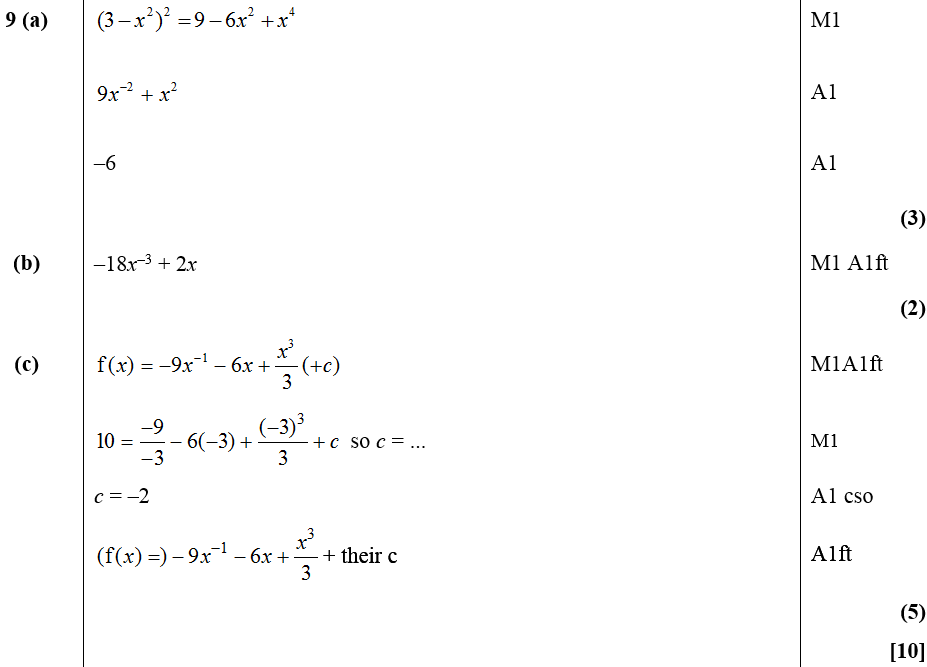 A
B
C
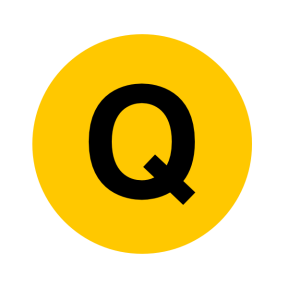 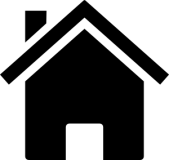 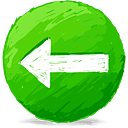 May 2013
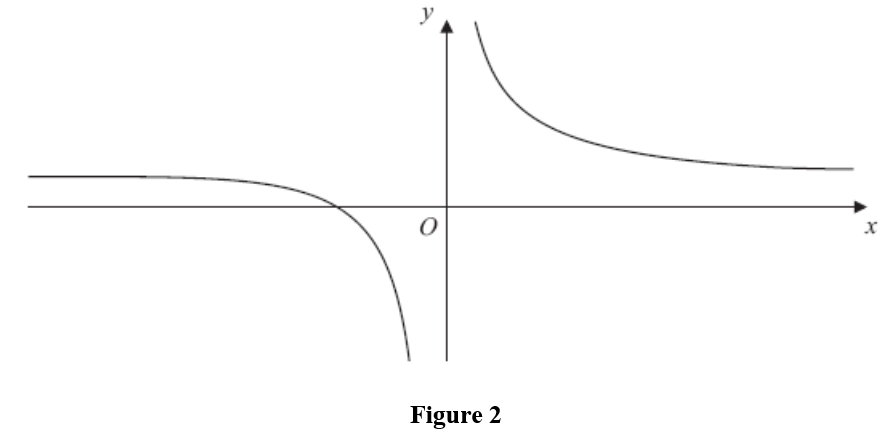 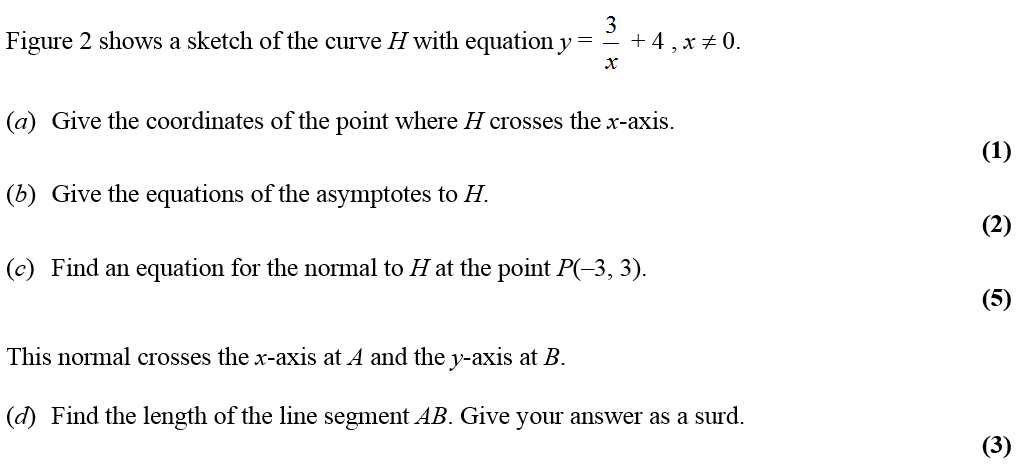 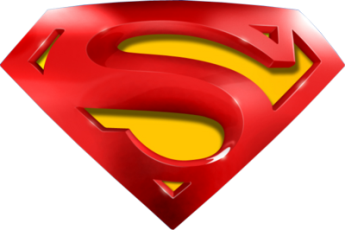 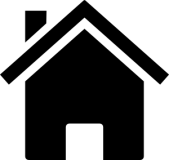 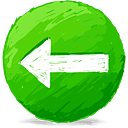 May 2013
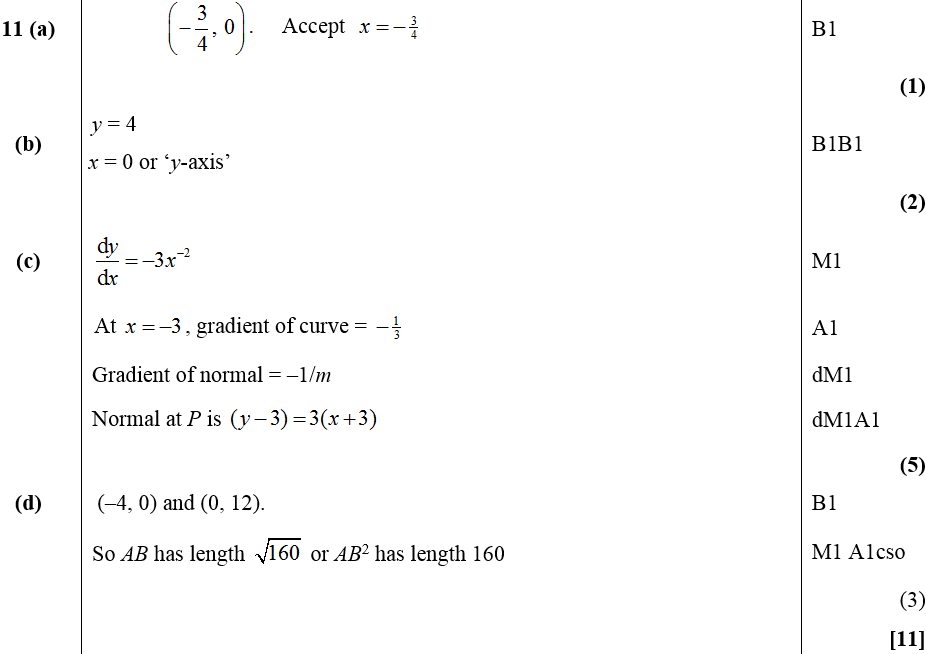 A
B
C
D
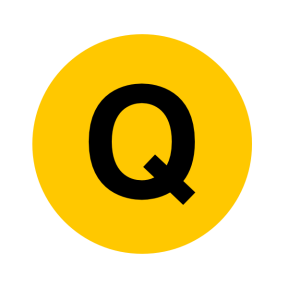 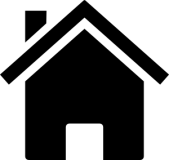 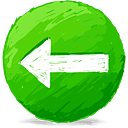 Integration
Jan 2006 (i)
Jan 2008 (i)
June 2010 (i)
May 2012 (i)
Jan 2006 (ii)
Jan 2008 (ii)
June 2010 (ii)
May 2012 (ii)
May 2006 (i)
June 2008 (i)
Jan 2011 (i)
Jan 2013
May 2006 (ii)
Jan 2011 (ii)
May 2013 (i)
June 2008 (ii)
Jan 2007 (i)
Jan 2009 (i)
May 2011 (i)
May 2013 (ii)
Jan 2007 (ii)
Jan 2009 (ii)
May 2011(ii)
May 2007 (i)
June 2009
Jan 2012 (i)
May 2007 (ii)
Jan 2010
Jan 2012 (ii)
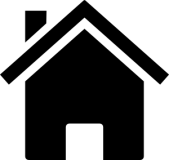 Jan 2006
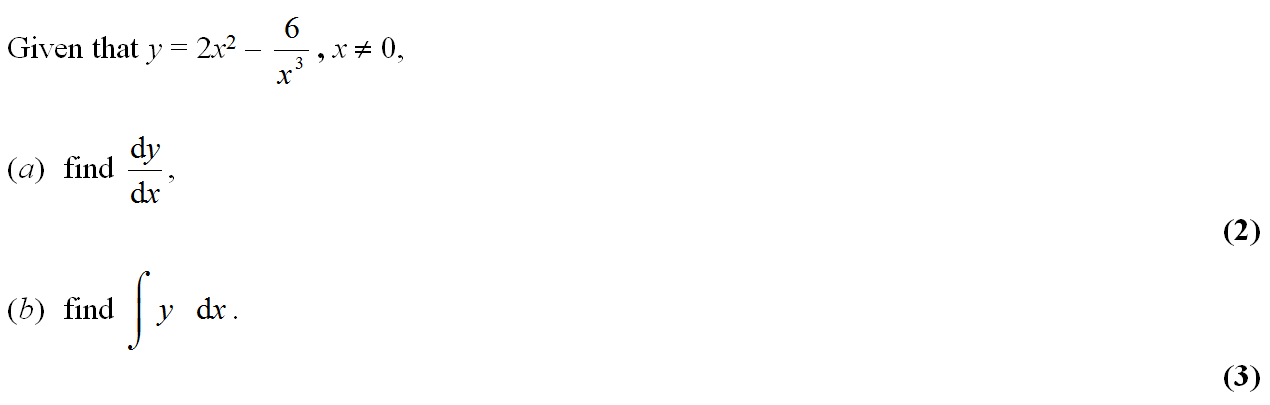 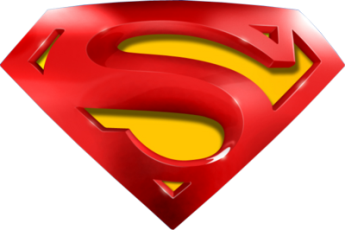 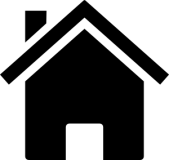 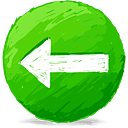 Jan 2006
A
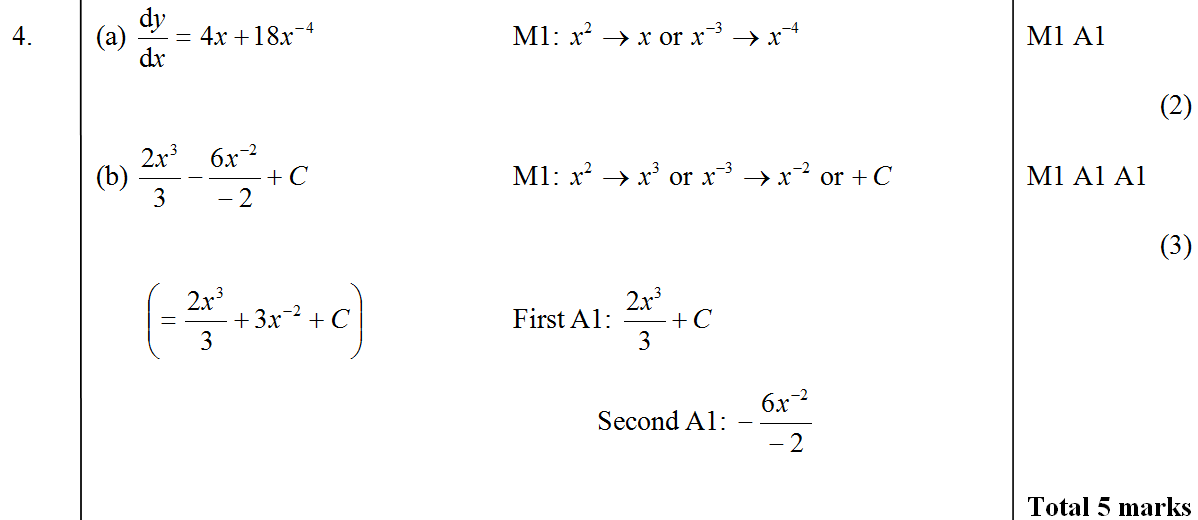 B
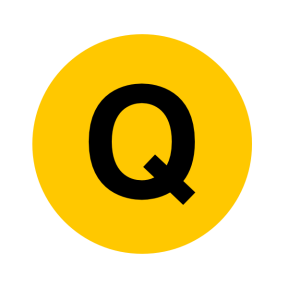 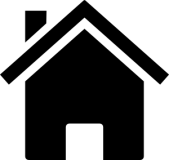 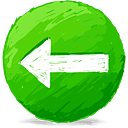 Jan 2006
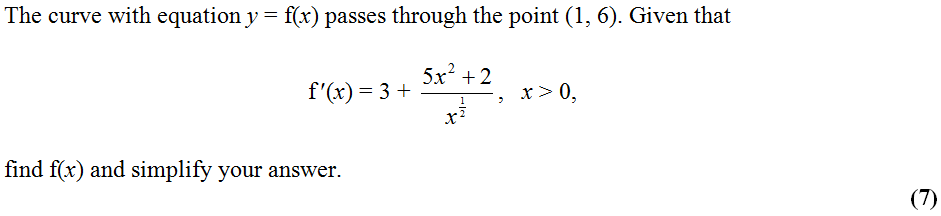 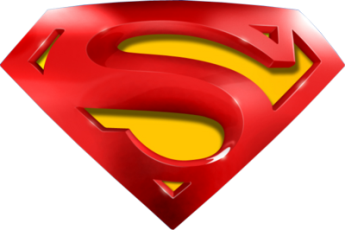 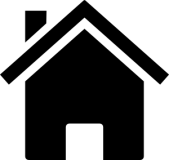 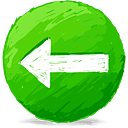 Jan 2006
A
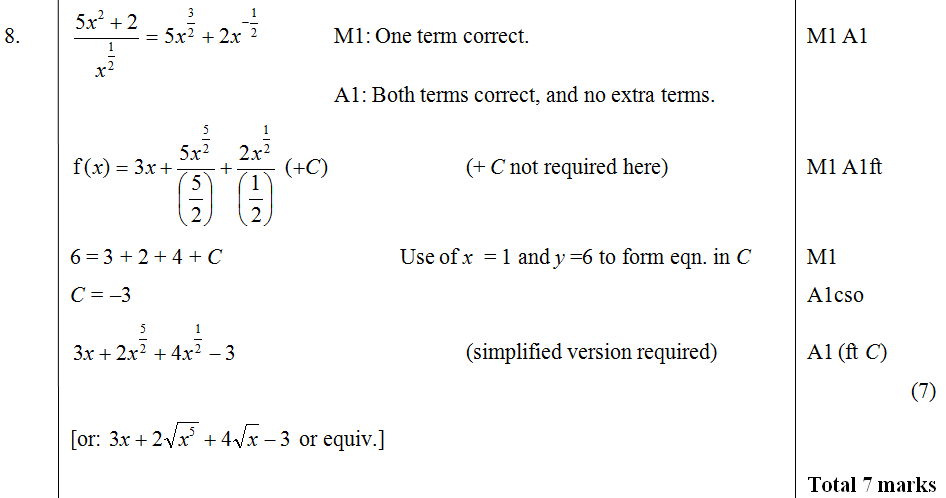 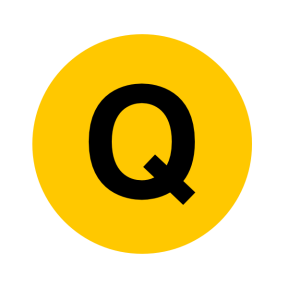 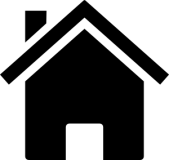 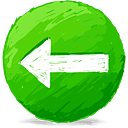 May 2006
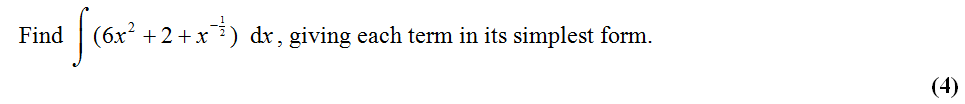 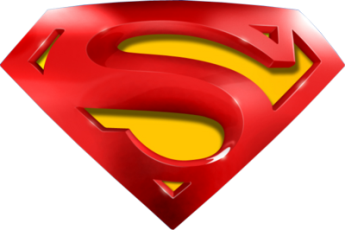 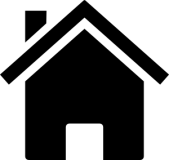 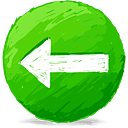 May 2006
A
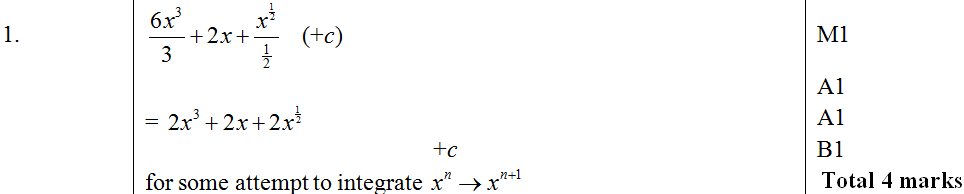 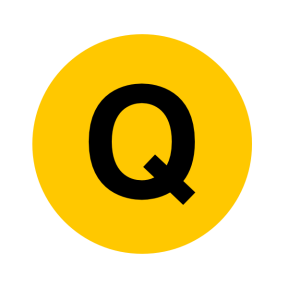 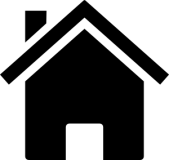 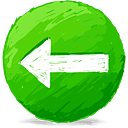 May 2006
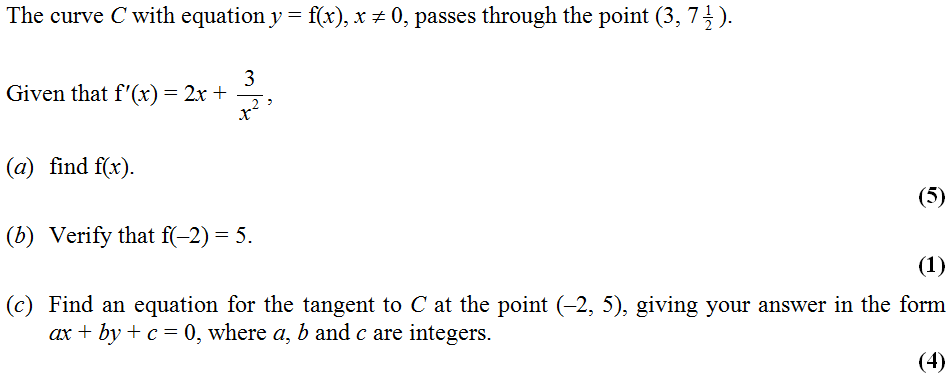 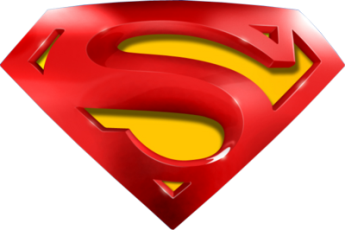 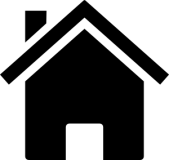 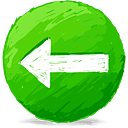 May 2006
A
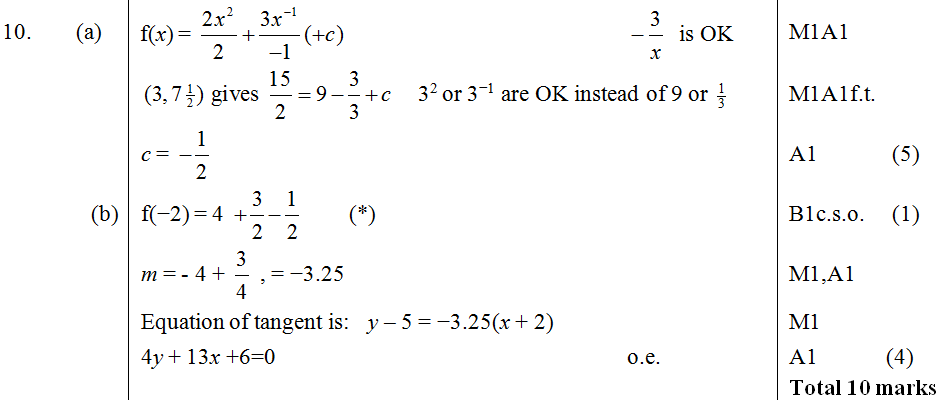 B
C
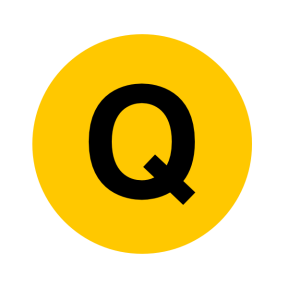 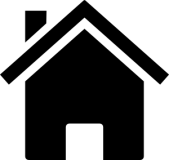 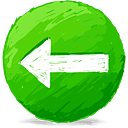 Jan 2007
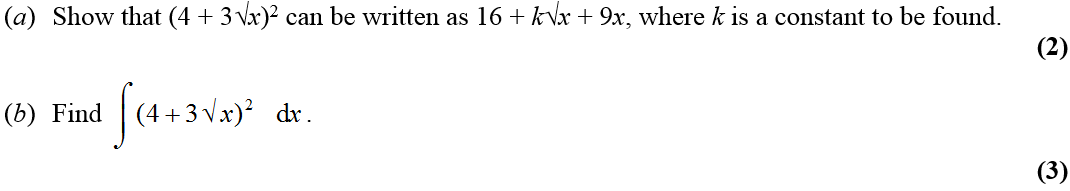 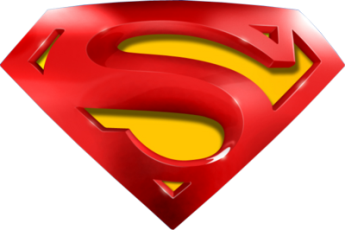 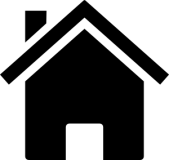 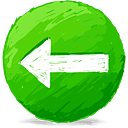 Jan 2007
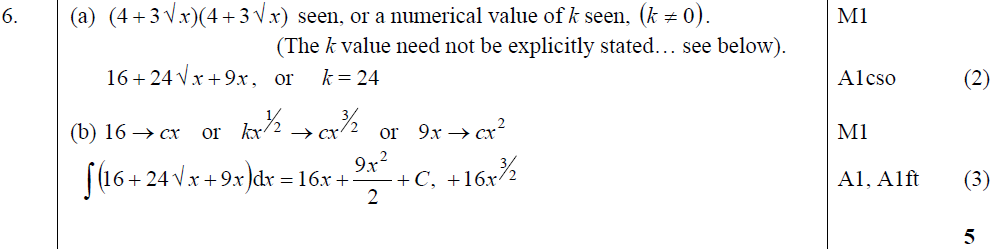 A
B
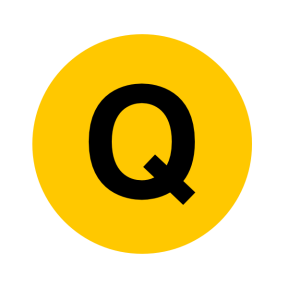 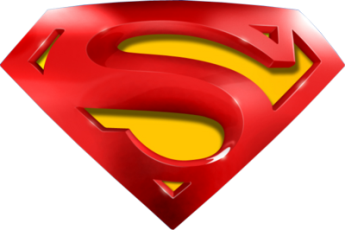 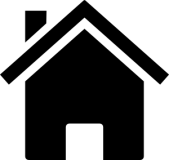 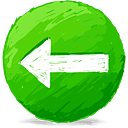 Jan 2007
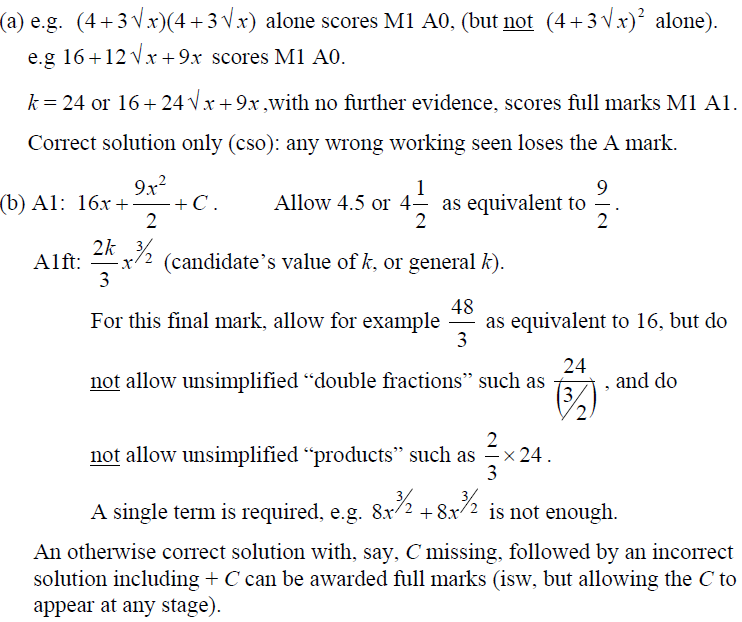 A notes
B notes
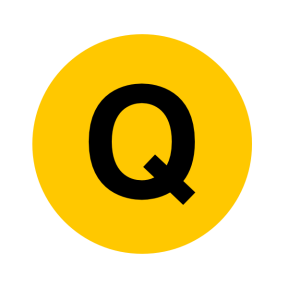 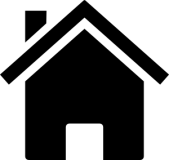 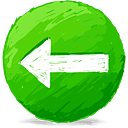 Jan 2007
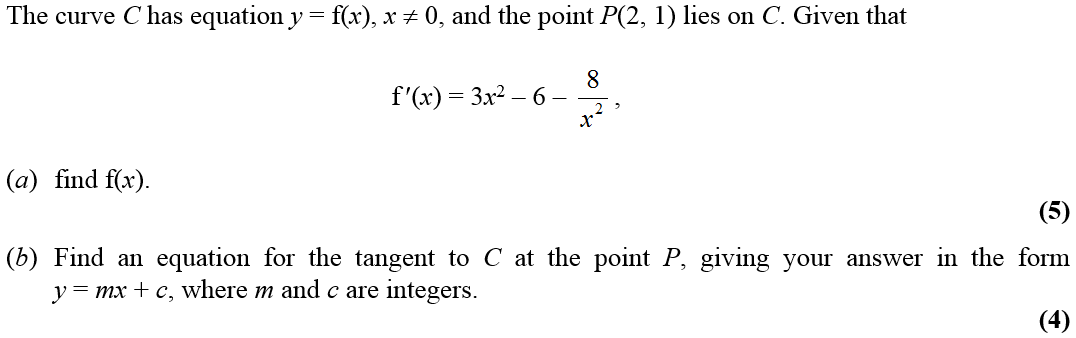 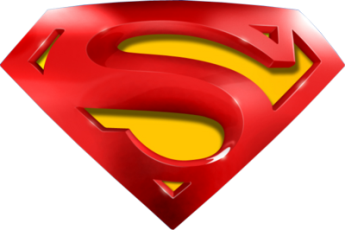 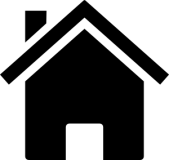 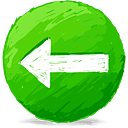 Jan 2007
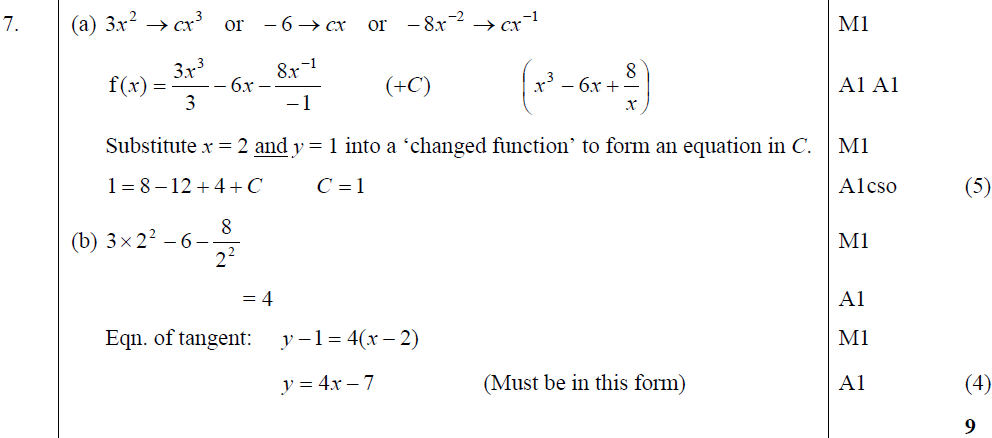 A
B
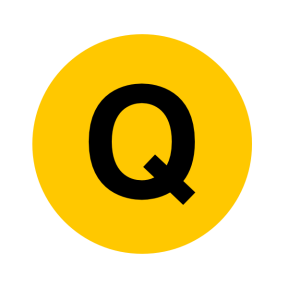 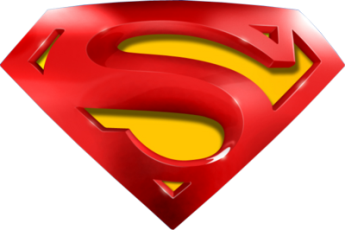 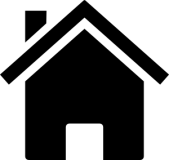 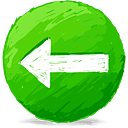 Jan 2007
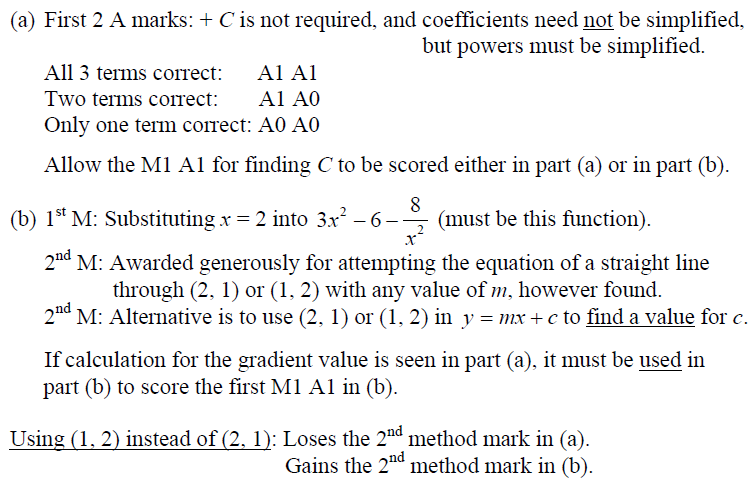 A notes
B notes
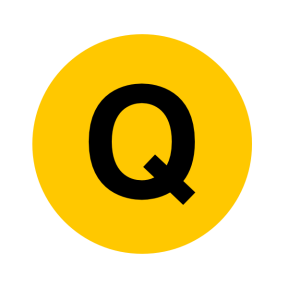 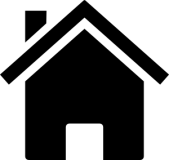 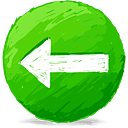 May 2007
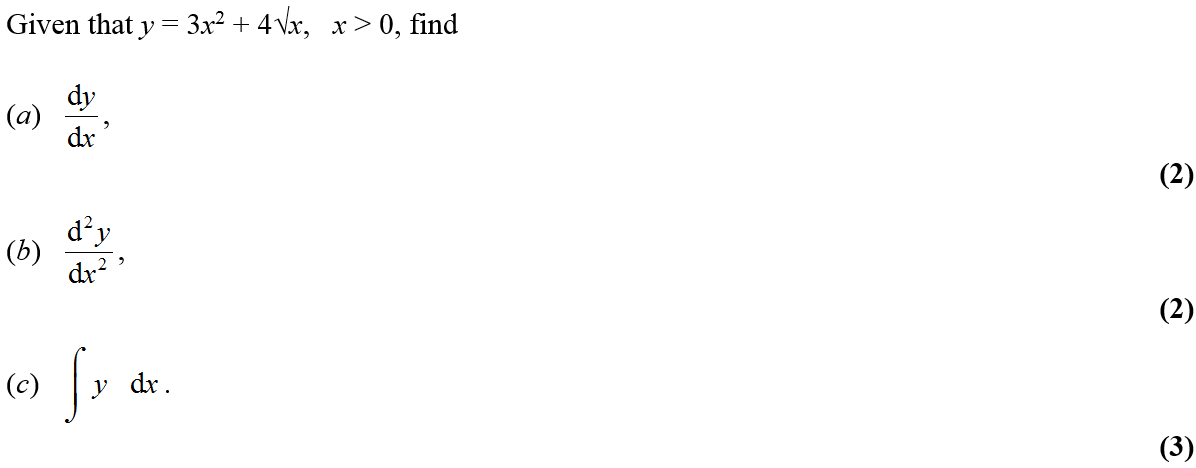 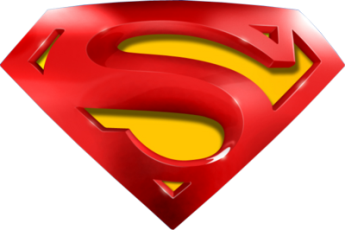 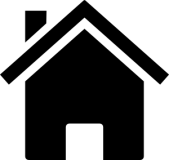 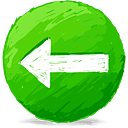 May 2007
A
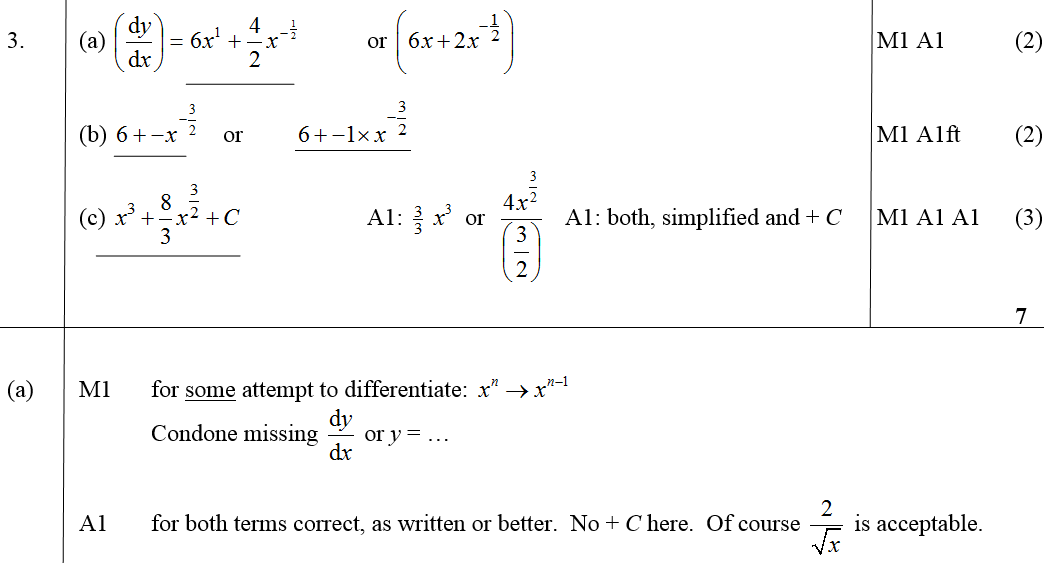 B
C
A notes
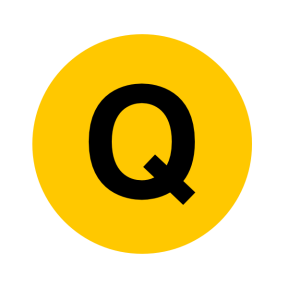 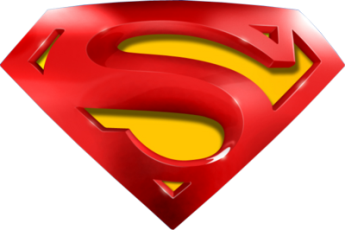 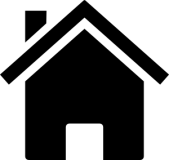 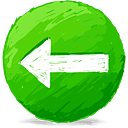 May 2007
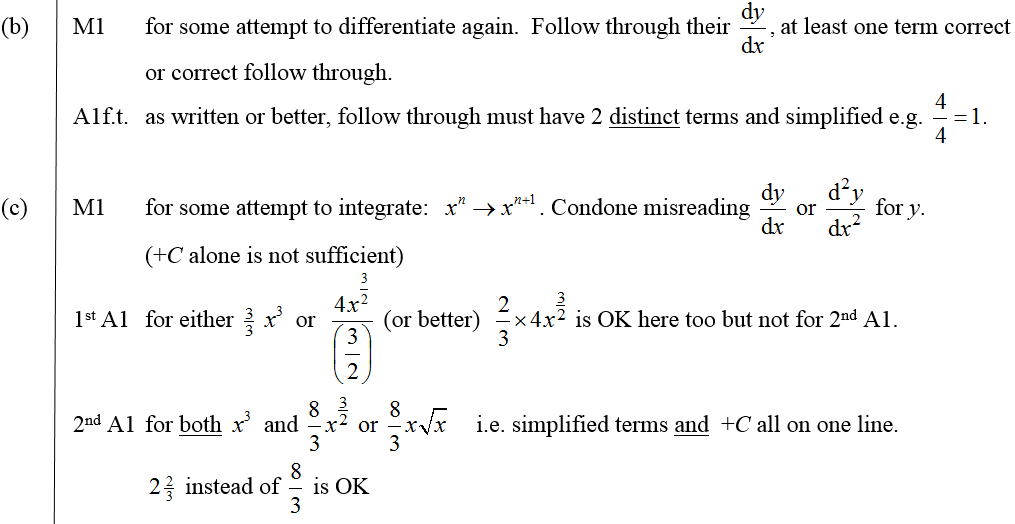 B notes
C notes
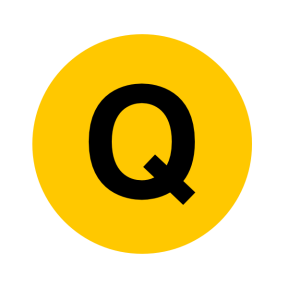 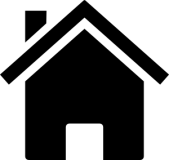 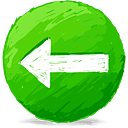 May 2007
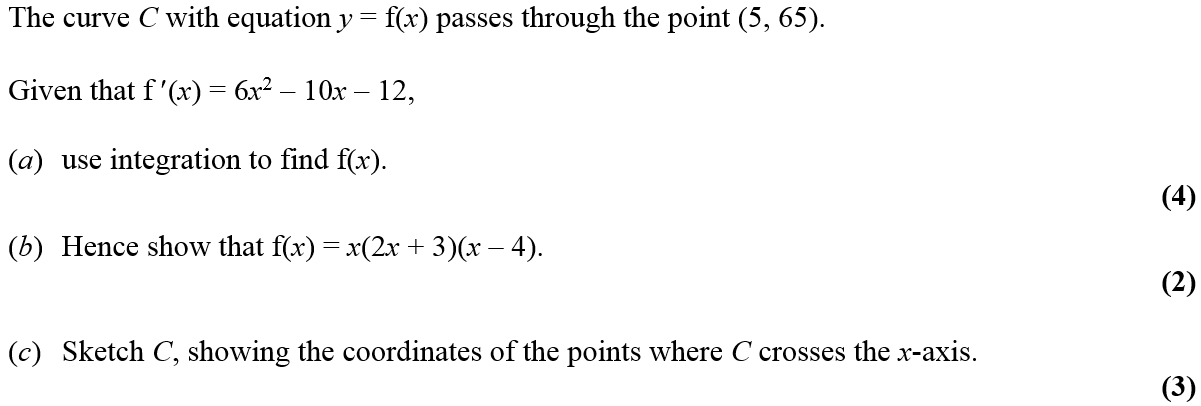 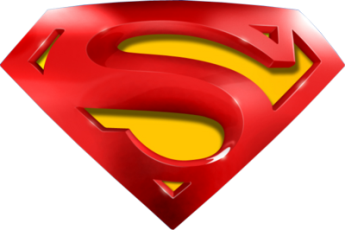 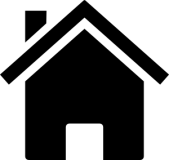 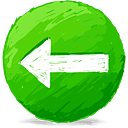 May 2007
A
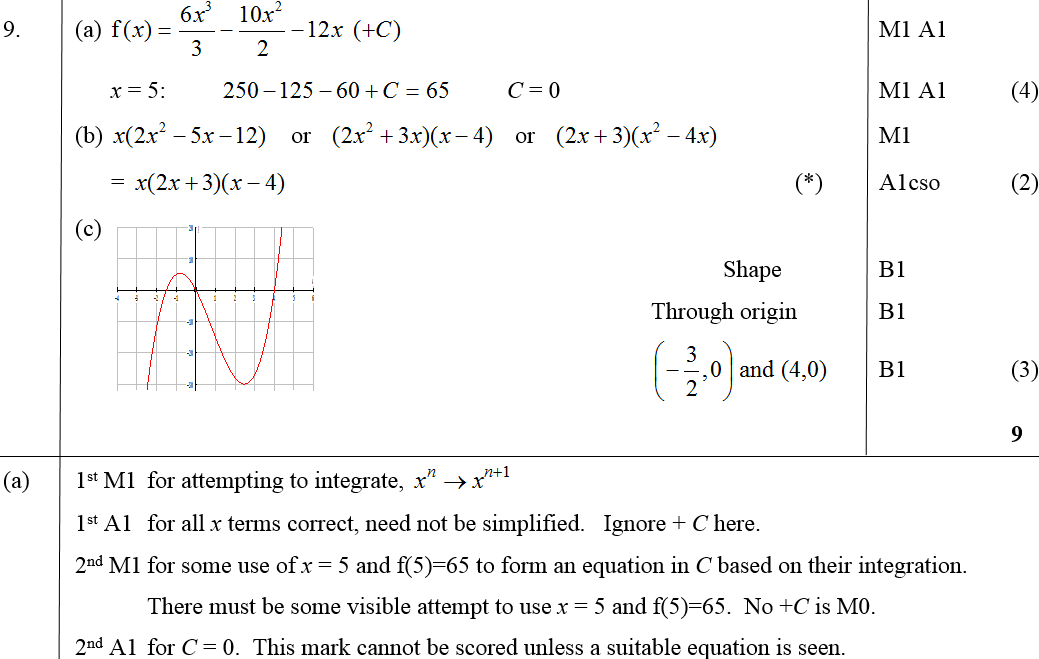 B
C
A notes
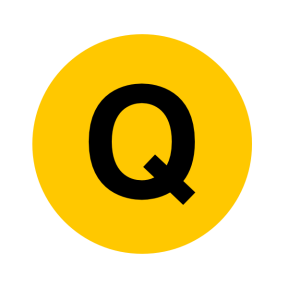 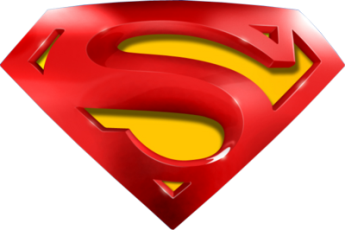 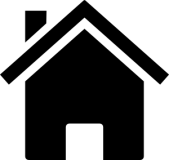 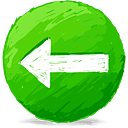 May 2007
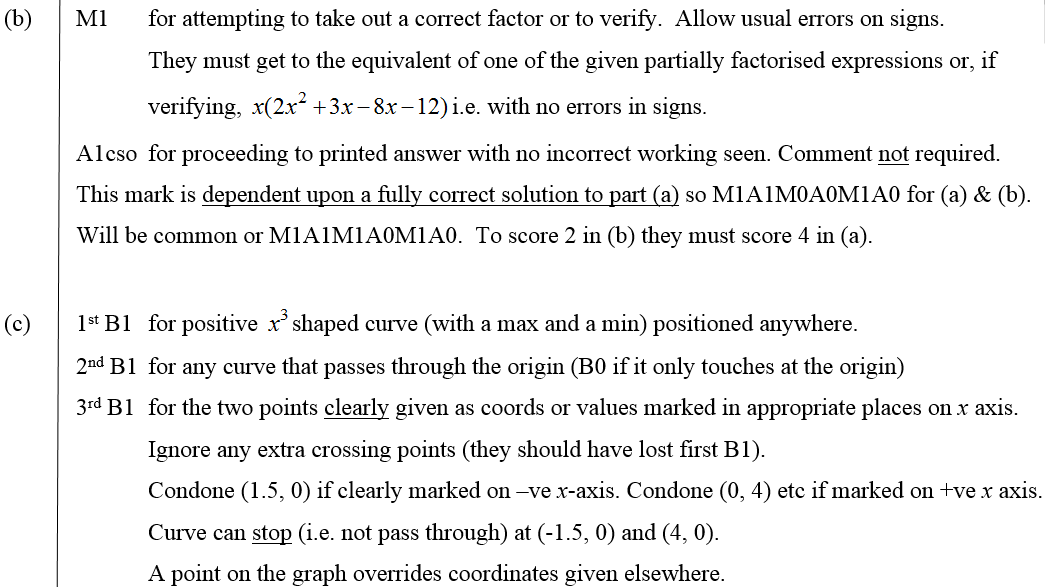 B notes
C notes
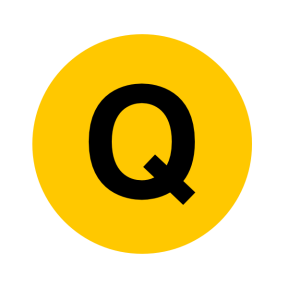 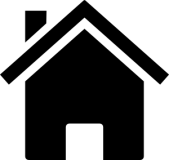 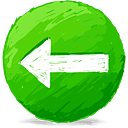 Jan 2008
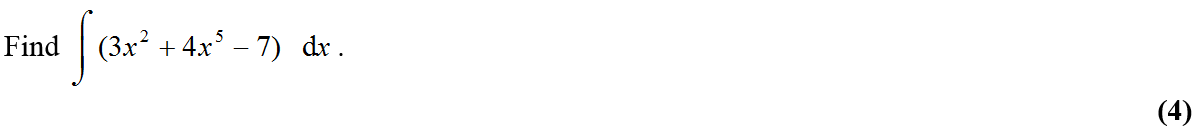 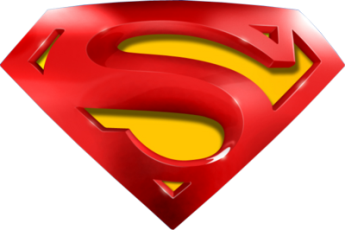 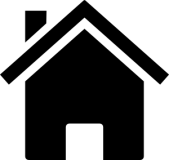 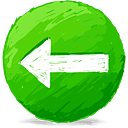 Jan 2008
A
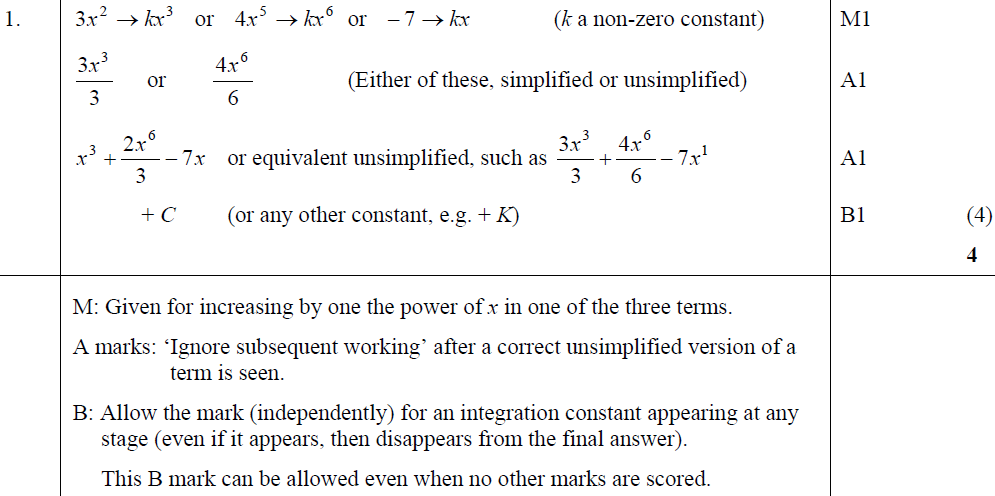 A notes
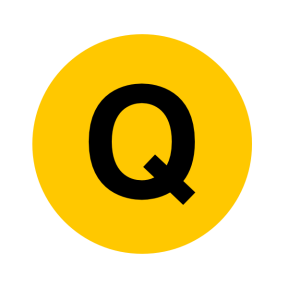 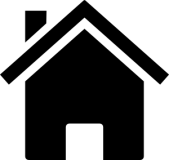 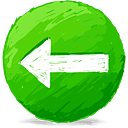 Jan 2008
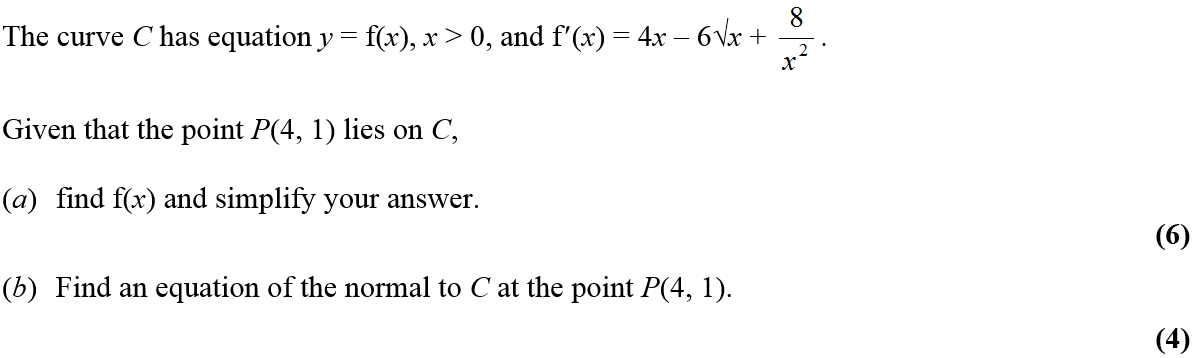 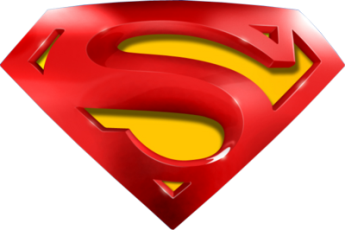 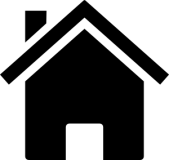 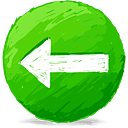 Jan 2008
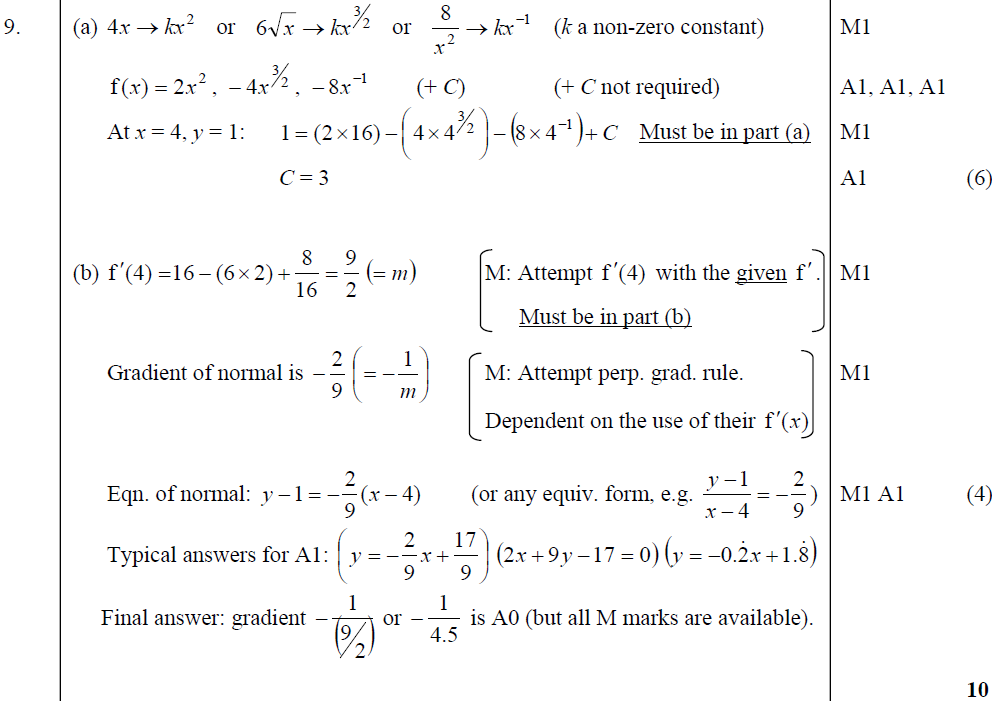 A
B
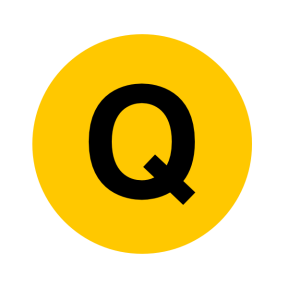 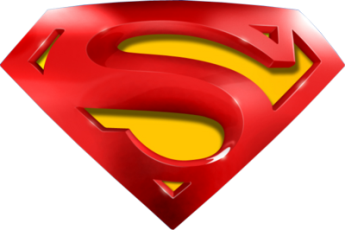 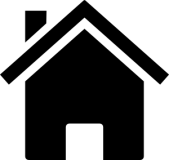 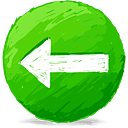 Jan 2008
A notes
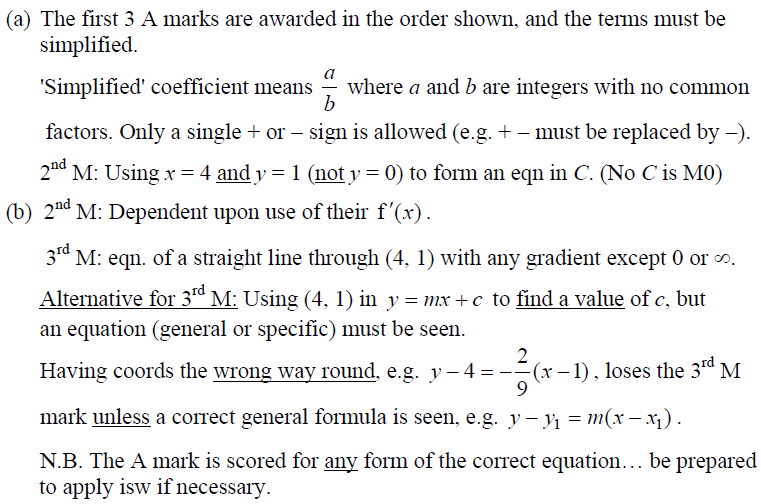 B notes
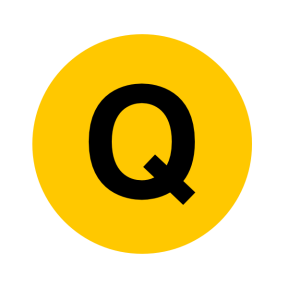 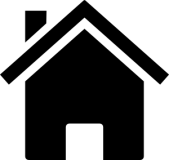 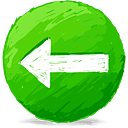 June 2008
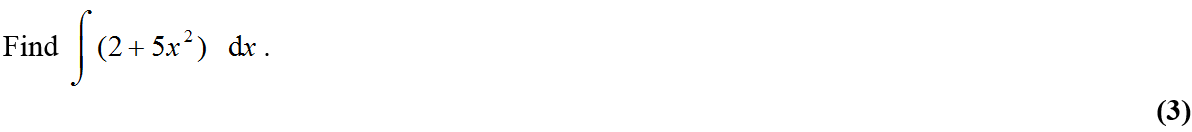 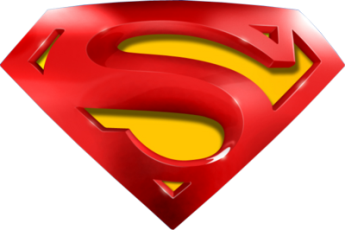 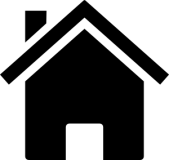 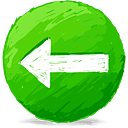 June 2008
A
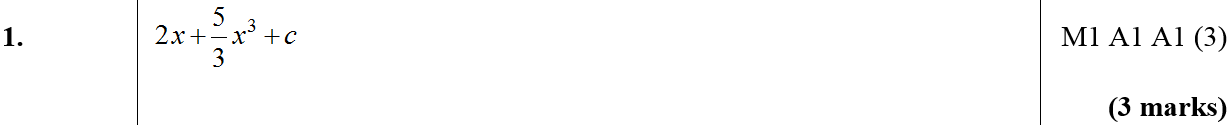 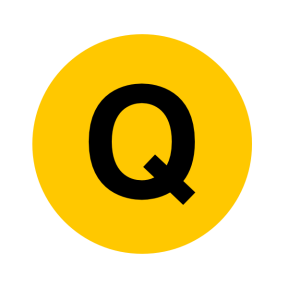 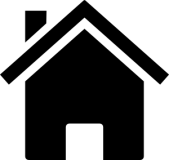 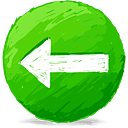 June 2008
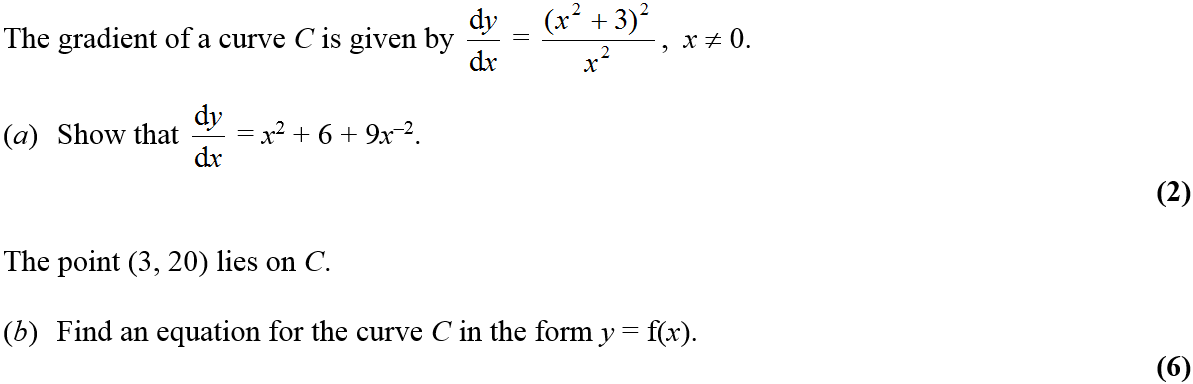 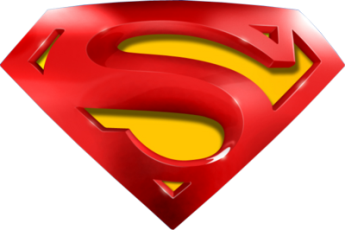 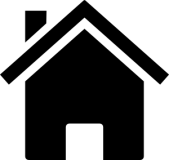 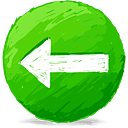 June 2008
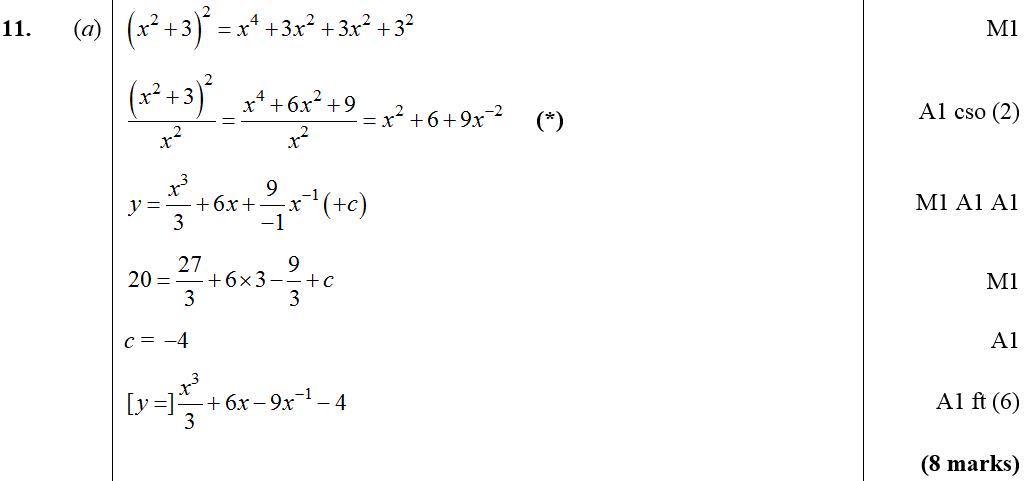 A
B
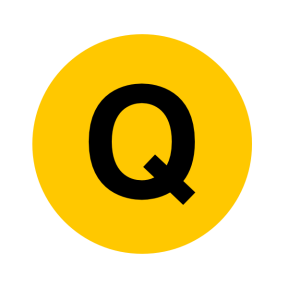 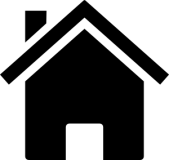 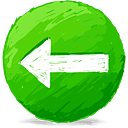 Jan 2009
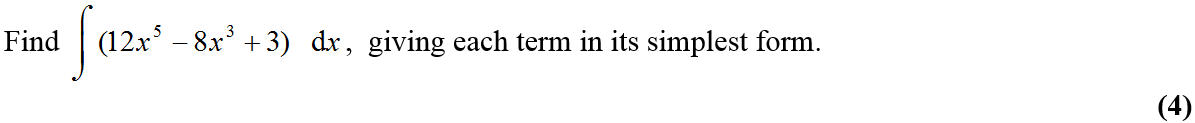 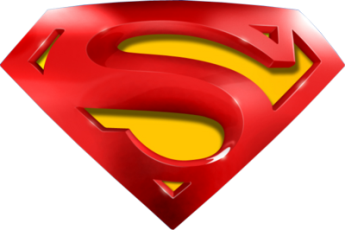 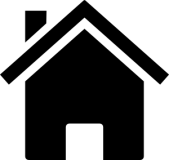 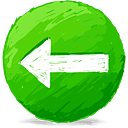 Jan 2009
A
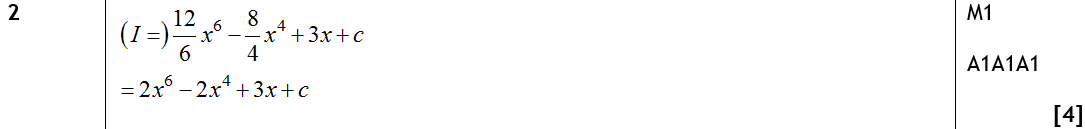 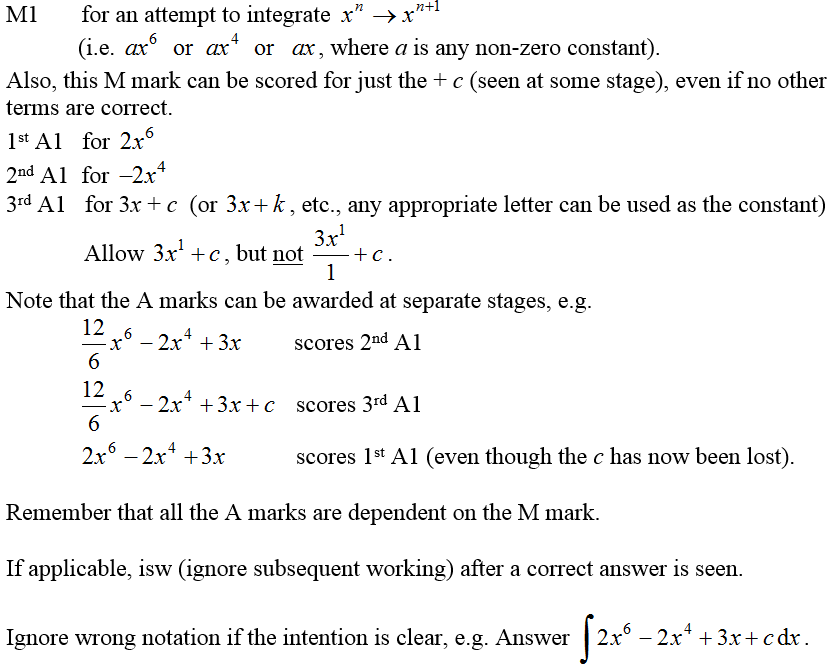 A notes
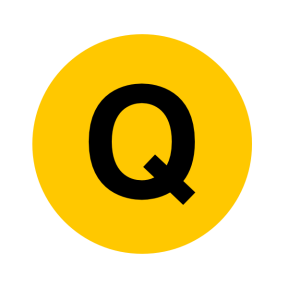 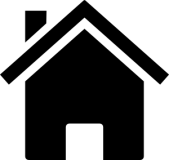 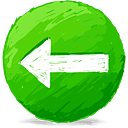 Jan 2009
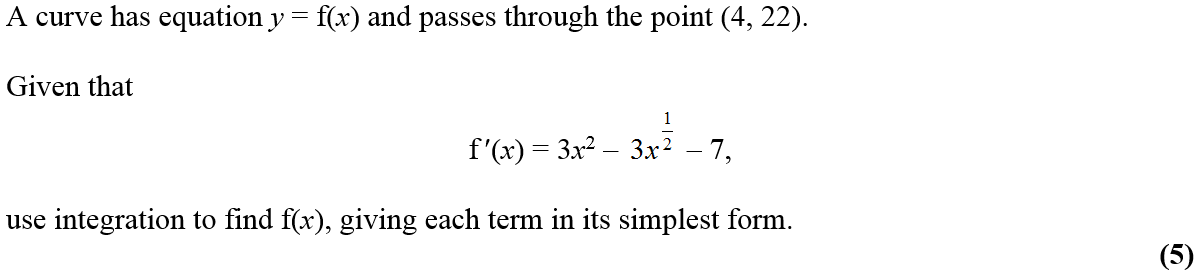 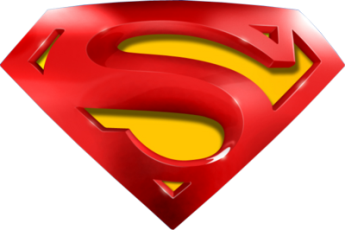 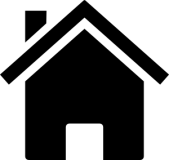 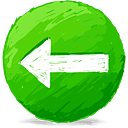 Jan 2009
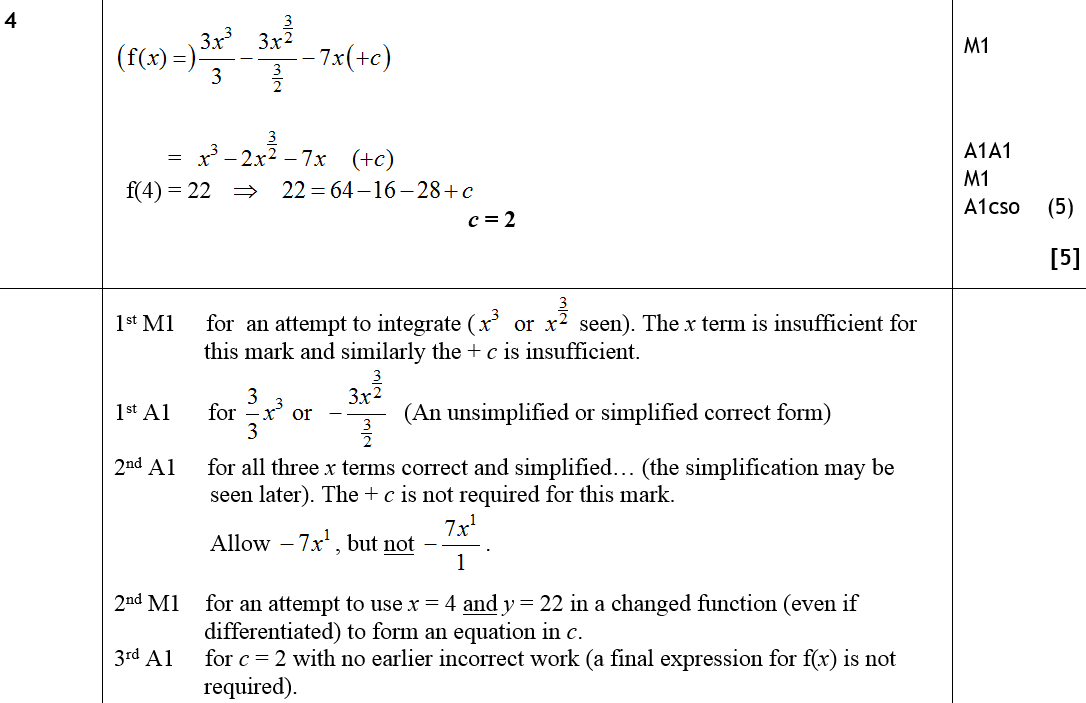 A
A notes
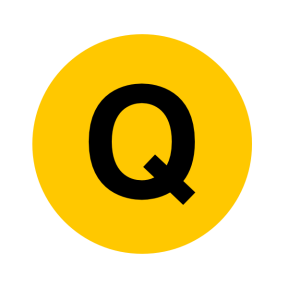 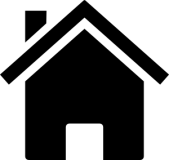 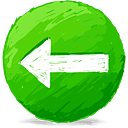 June 2009
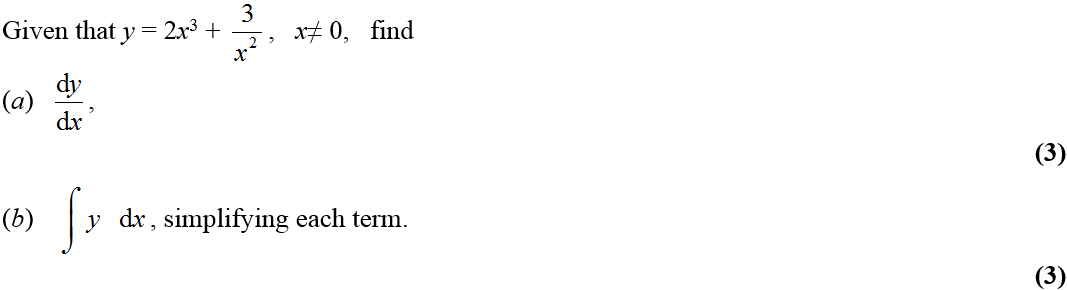 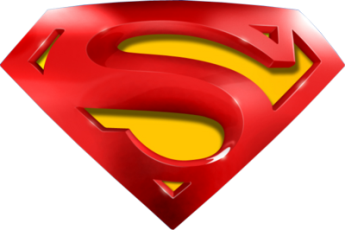 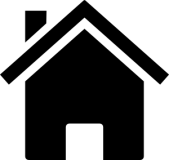 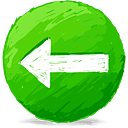 June 2009
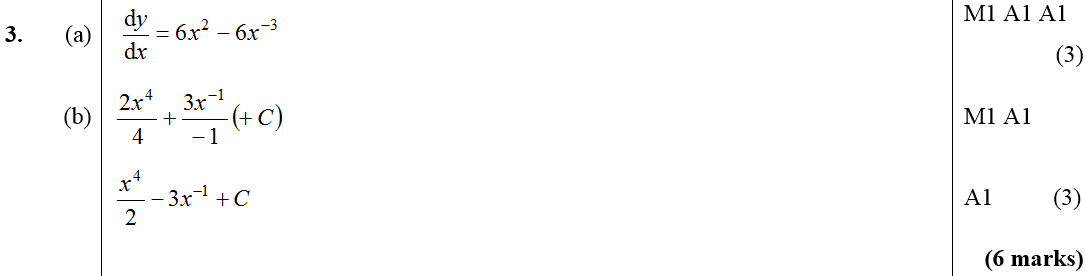 A
B
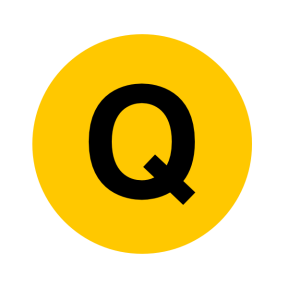 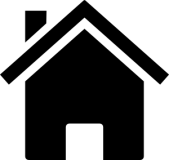 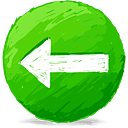 Jan 2010
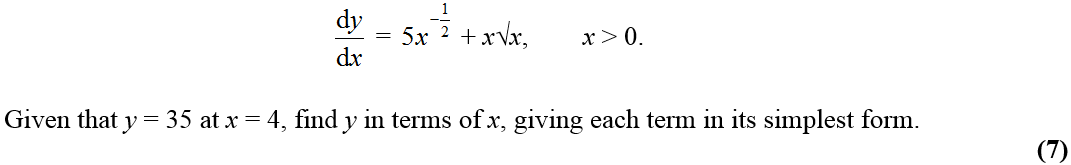 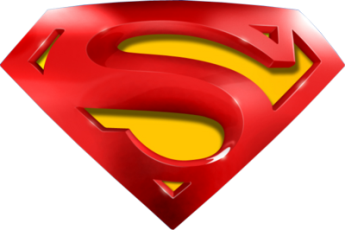 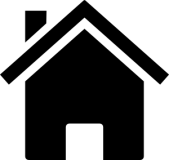 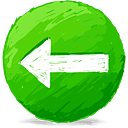 Jan 2010
A
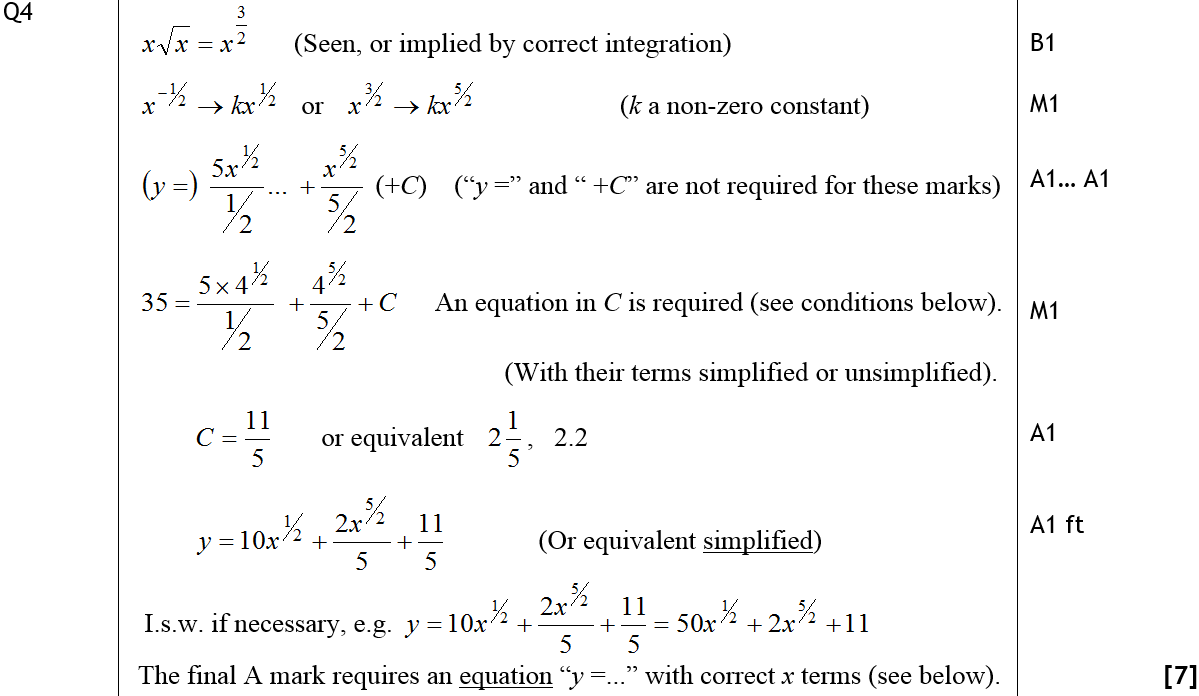 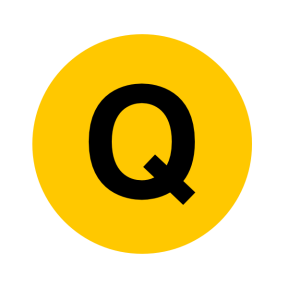 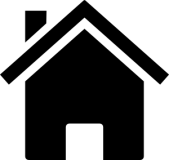 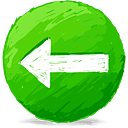 June 2010
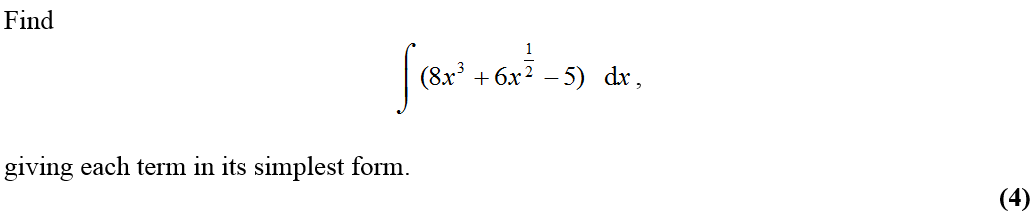 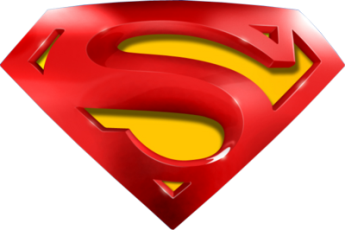 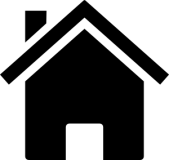 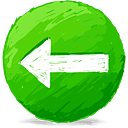 June 2010
A
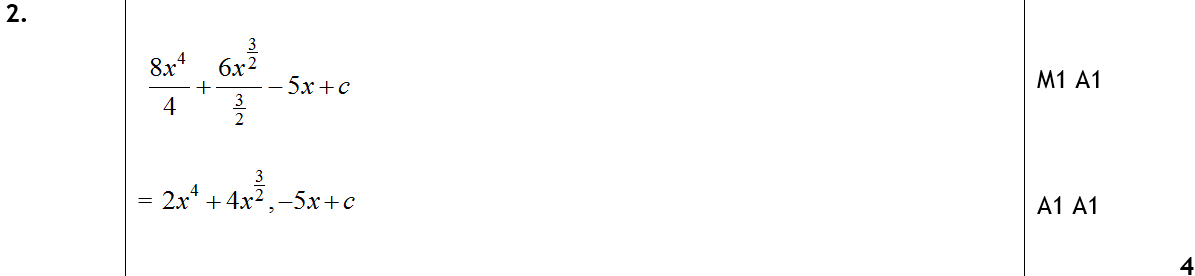 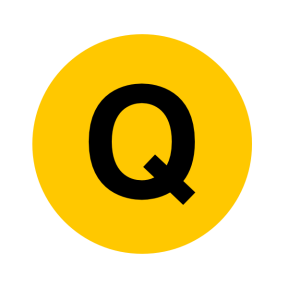 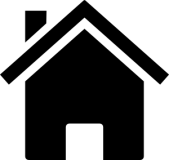 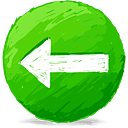 June 2010
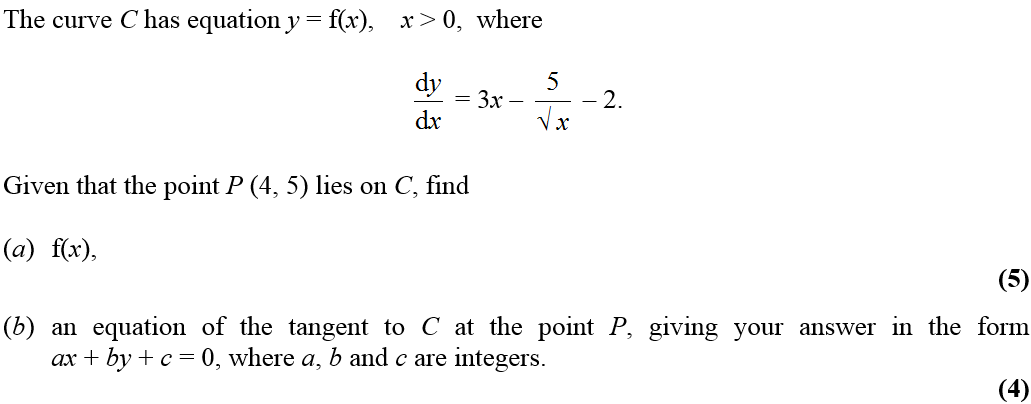 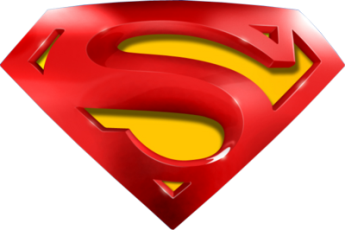 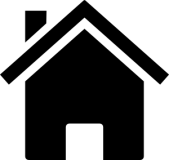 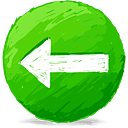 June 2010
A
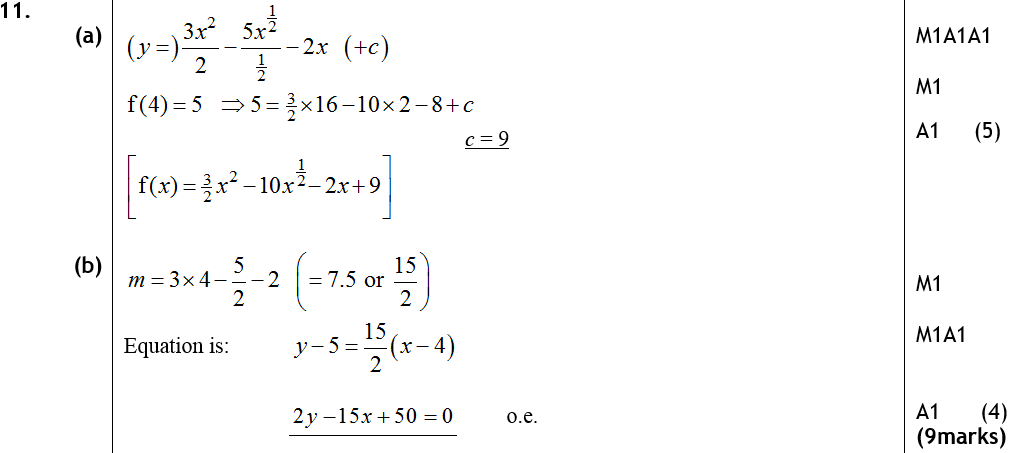 B
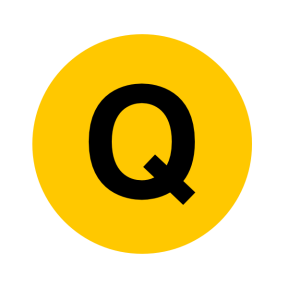 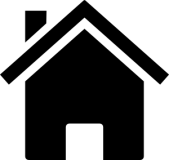 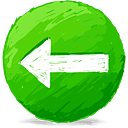 Jan 2011
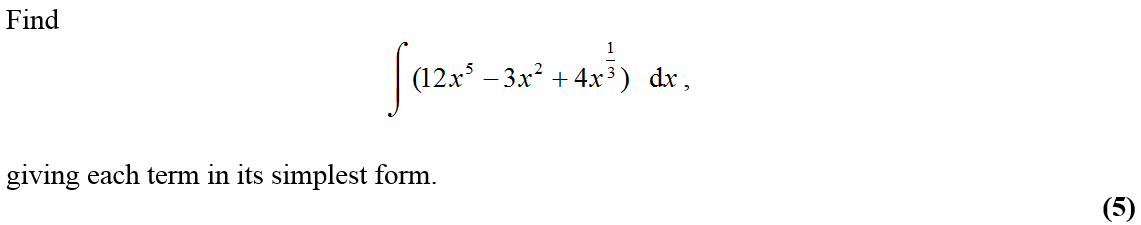 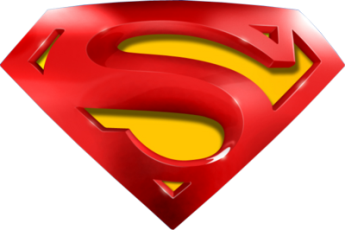 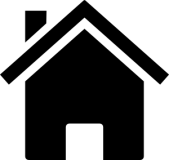 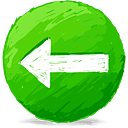 Jan 2011
A
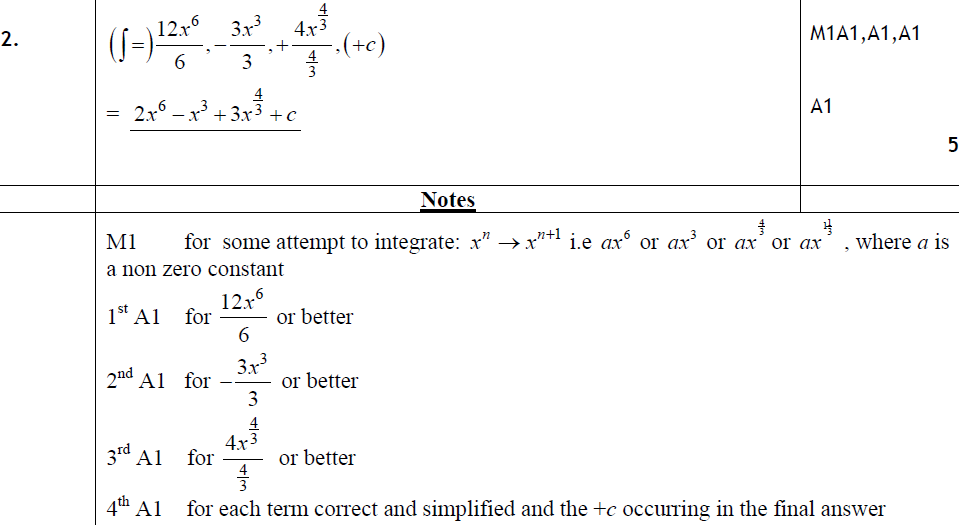 A notes
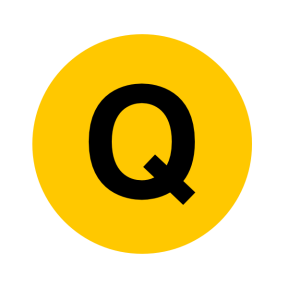 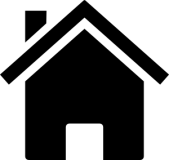 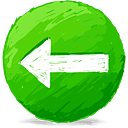 Jan 2011
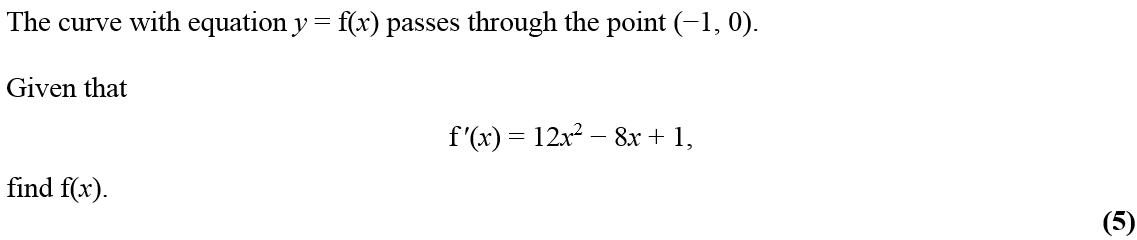 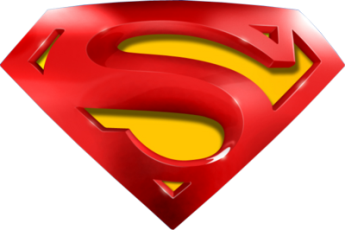 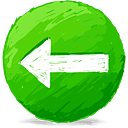 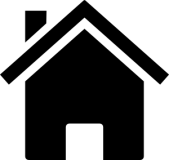 Jan 2011
A
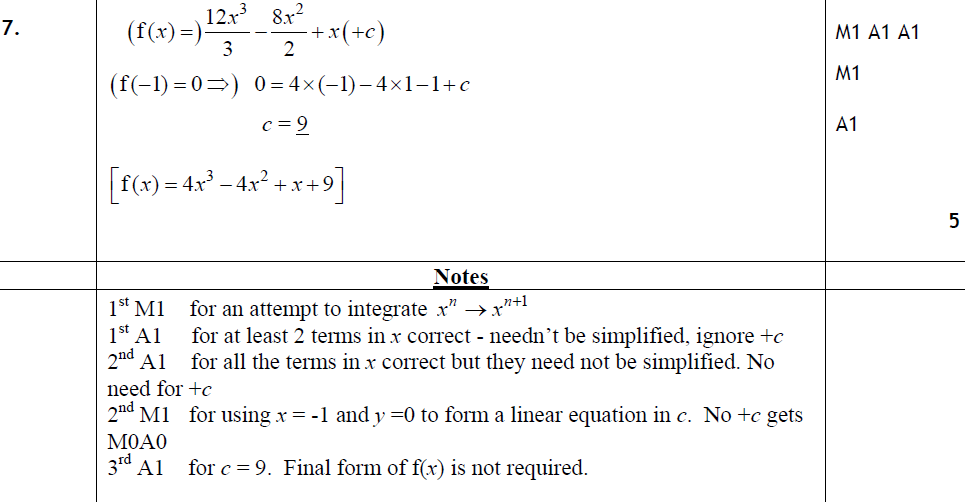 A notes
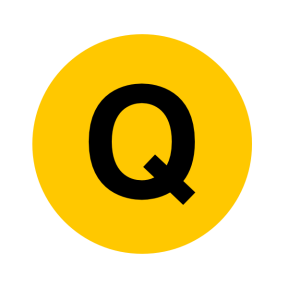 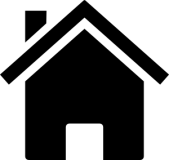 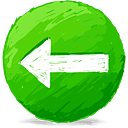 May 2011
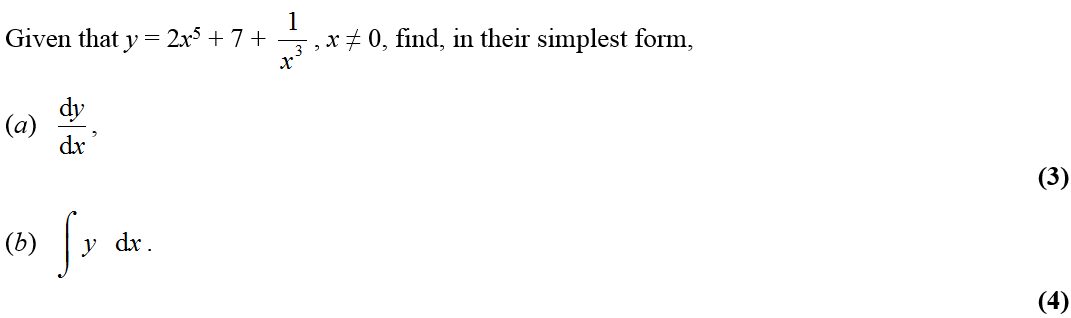 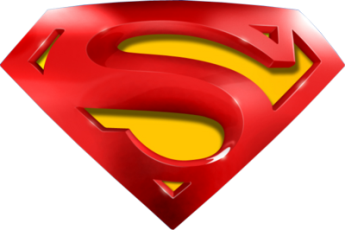 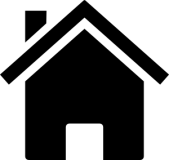 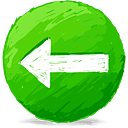 May 2011
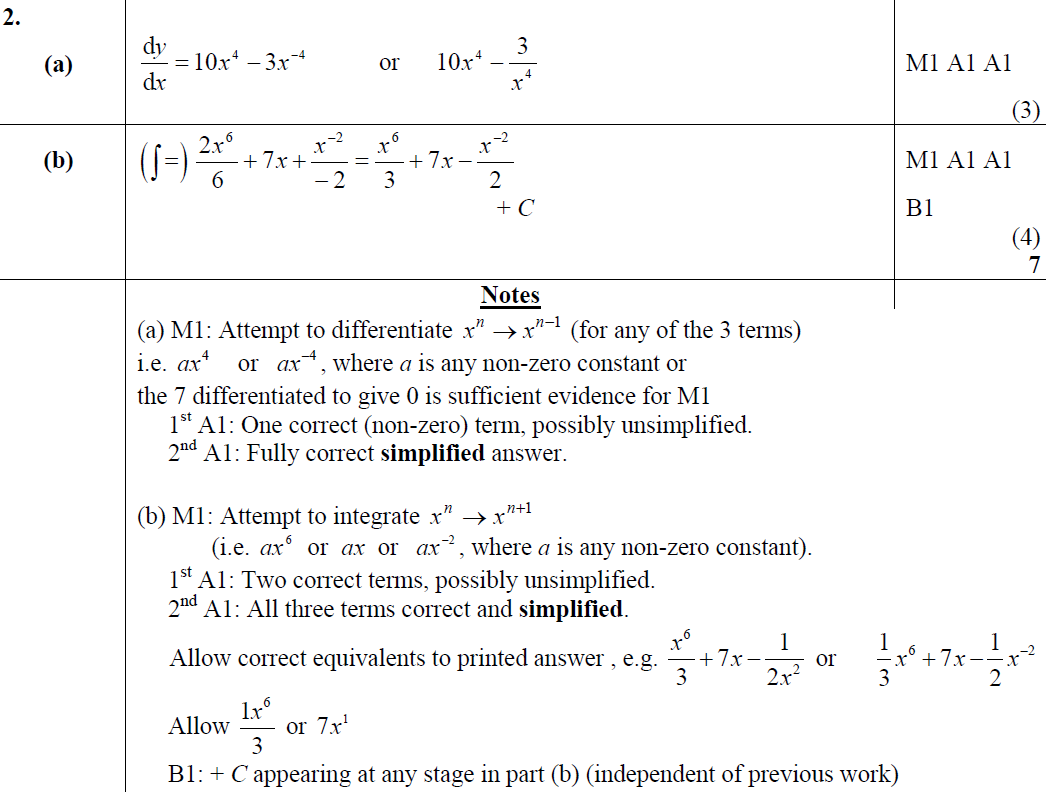 A
B
A notes
B notes
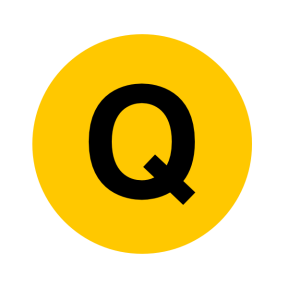 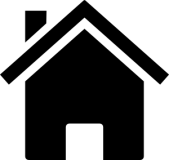 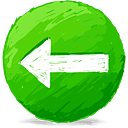 May 2011
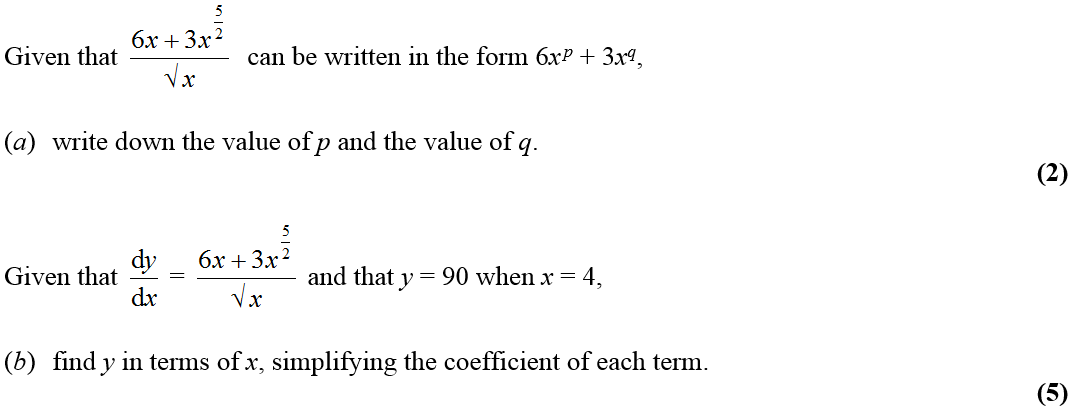 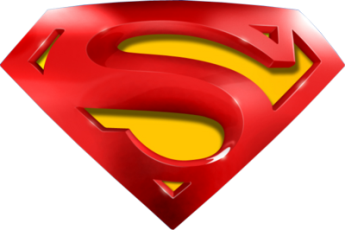 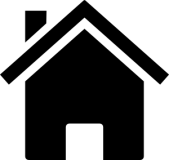 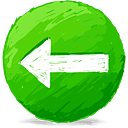 May 2011
A
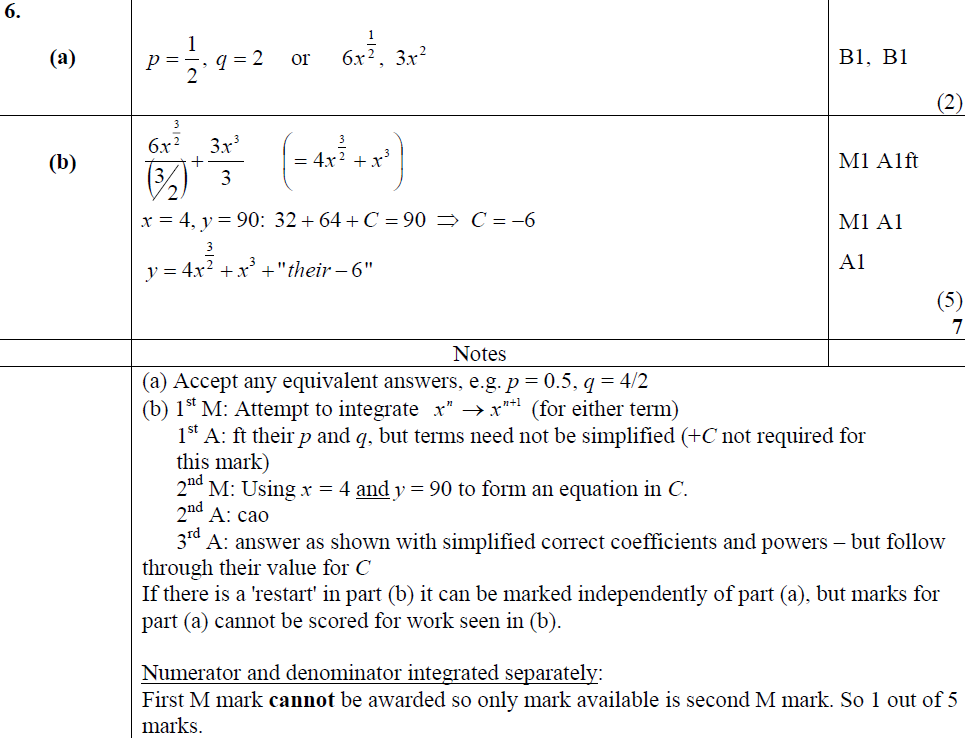 B
A notes
B notes
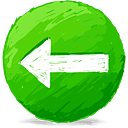 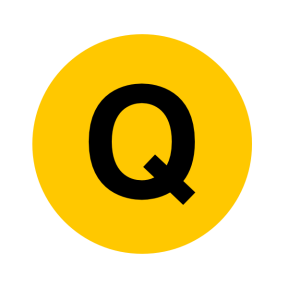 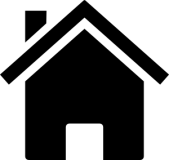 Jan 2012
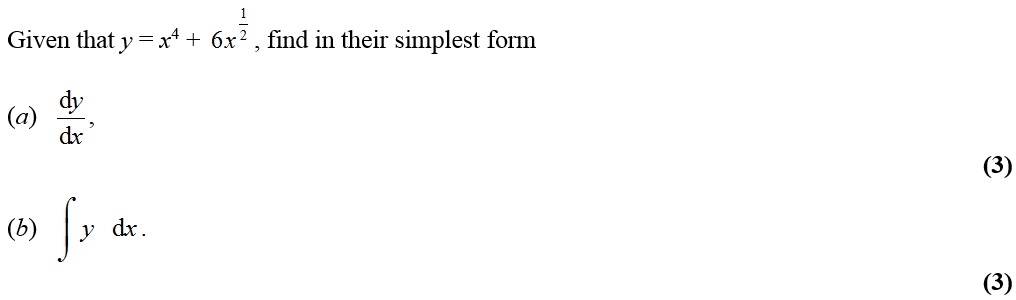 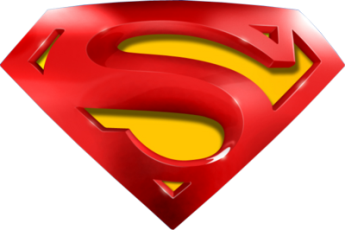 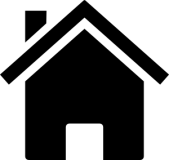 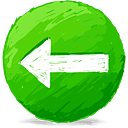 Jan 2012
A
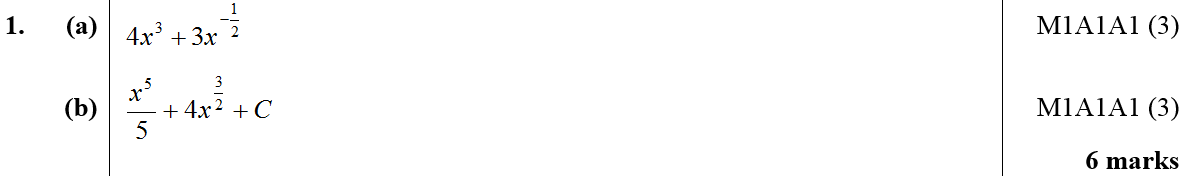 B
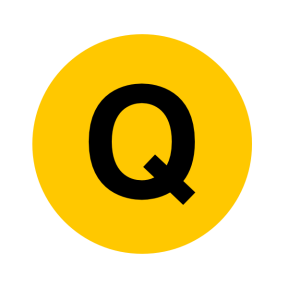 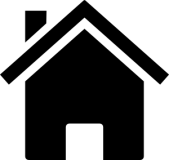 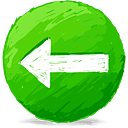 Jan 2012
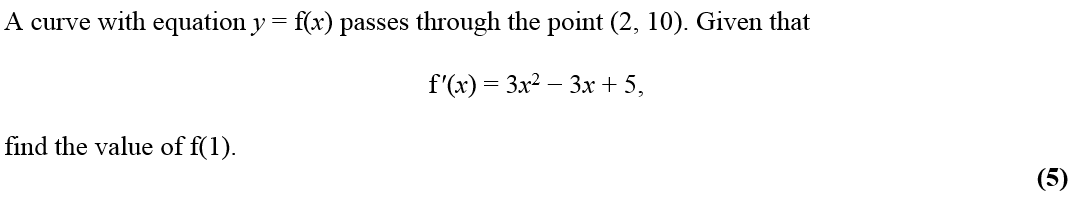 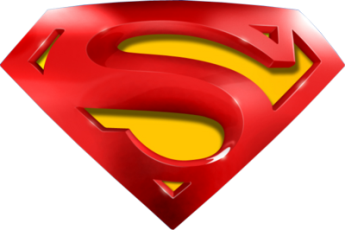 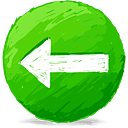 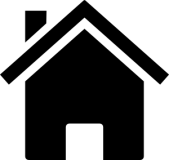 Jan 2012
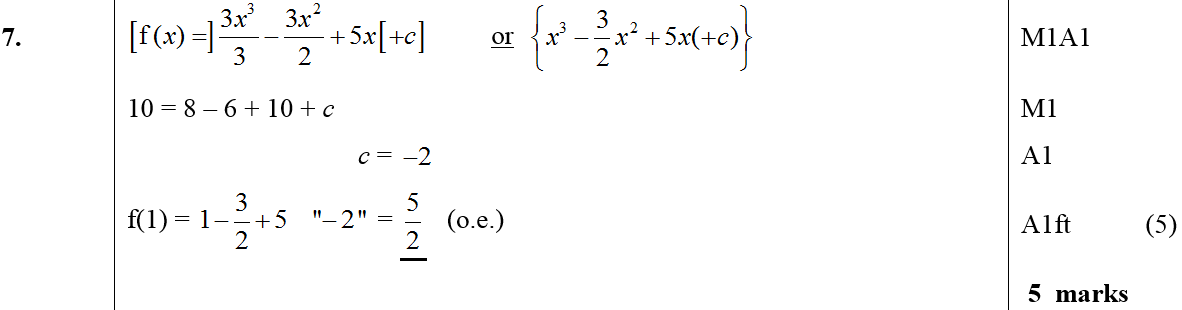 A
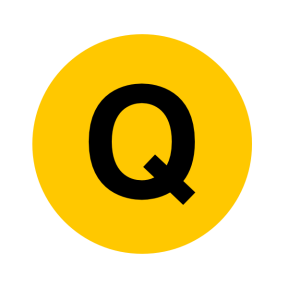 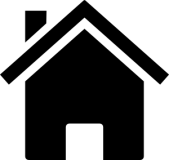 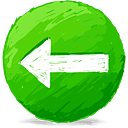 May 2012
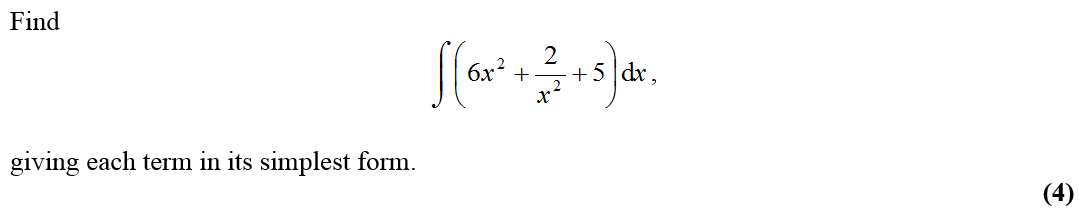 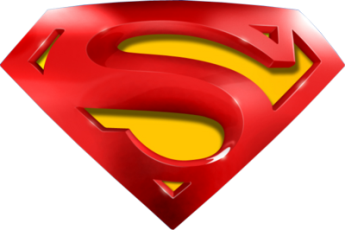 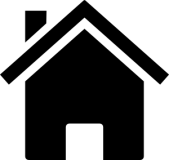 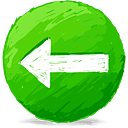 May 2012
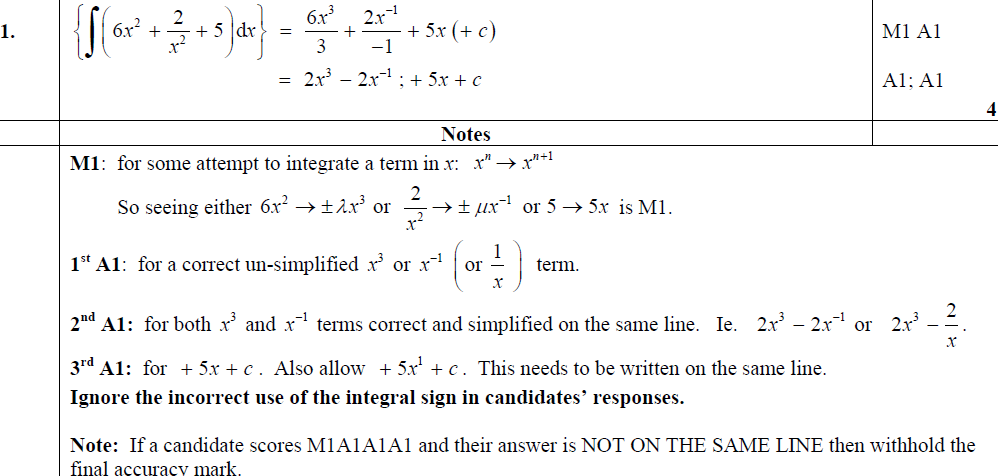 A
A notes
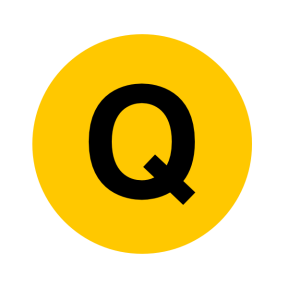 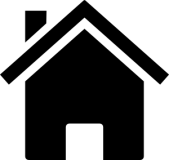 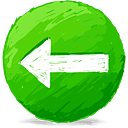 May 2012
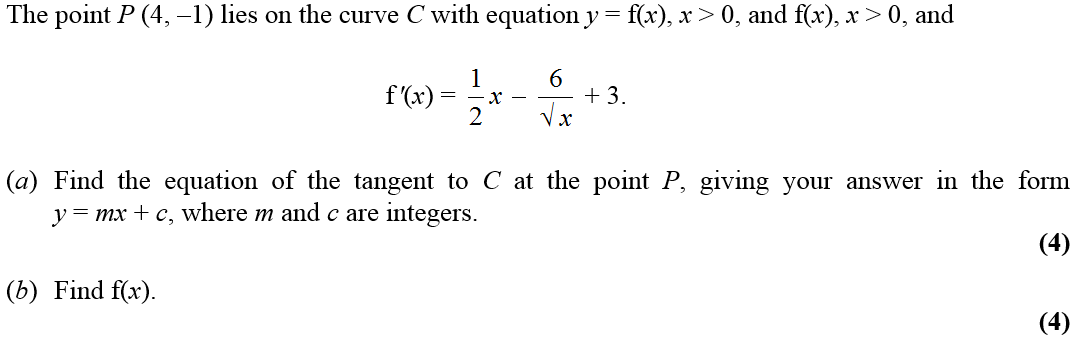 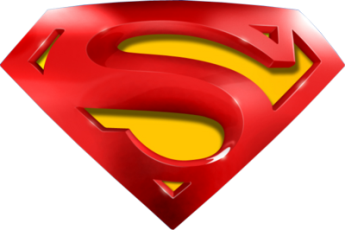 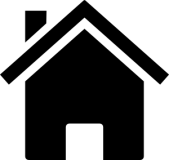 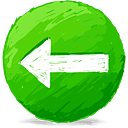 May 2012
A
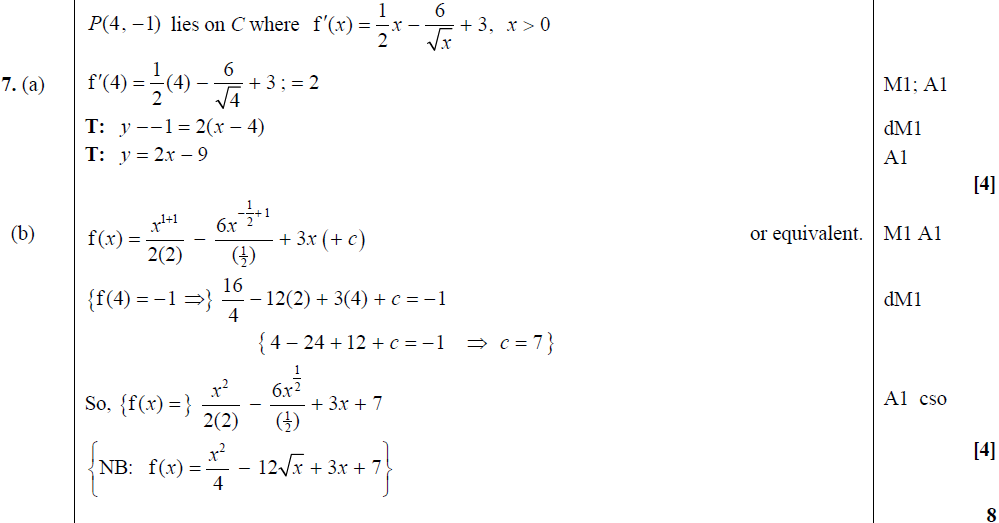 B
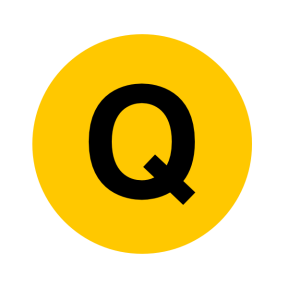 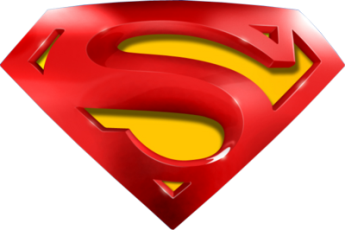 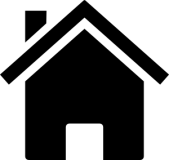 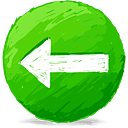 May 2012
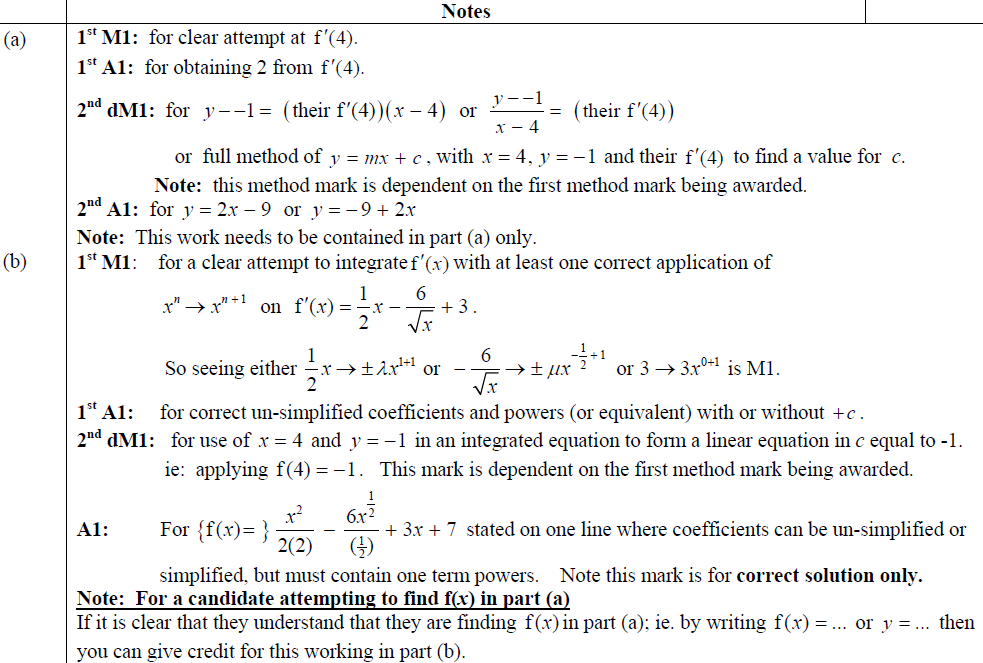 A notes
B notes
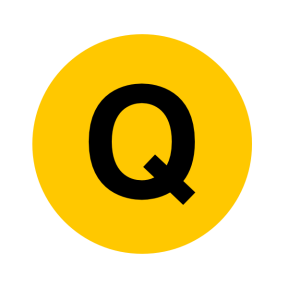 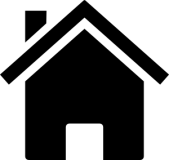 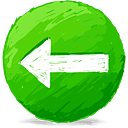 Jan 2013
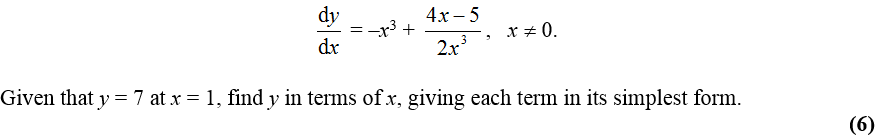 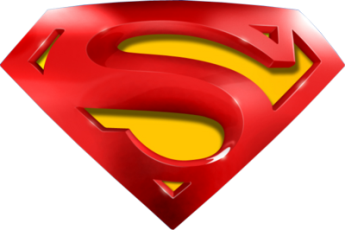 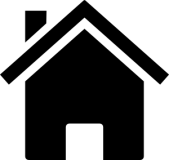 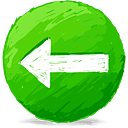 Jan 2013
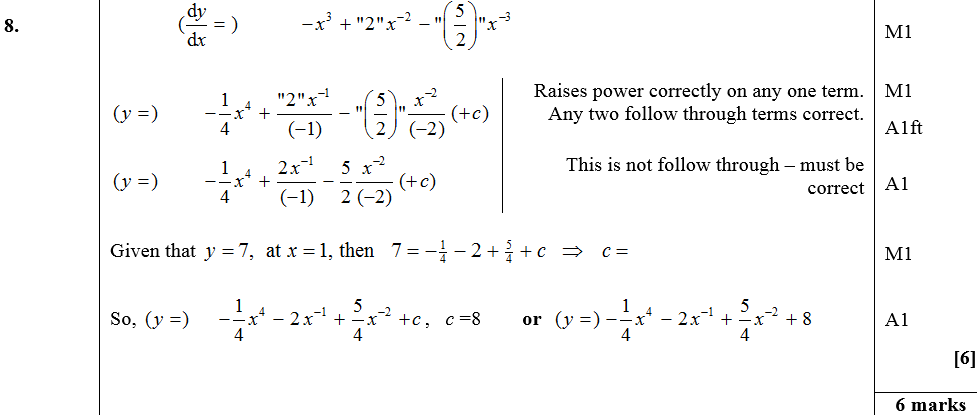 A
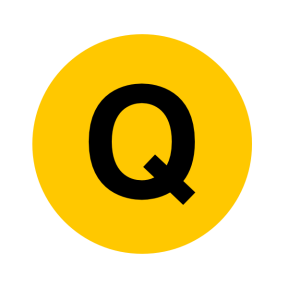 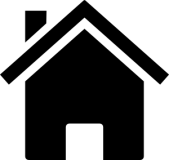 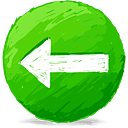 May 2013
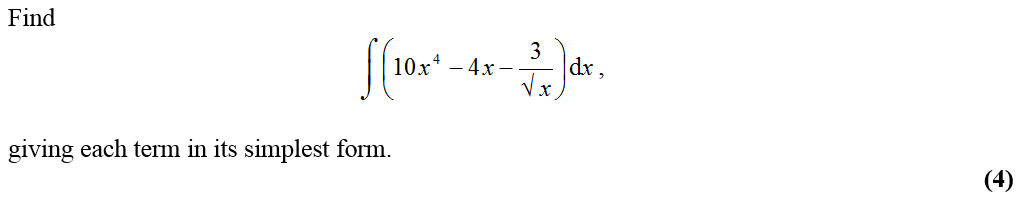 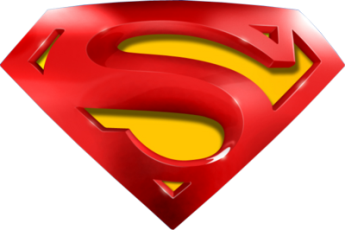 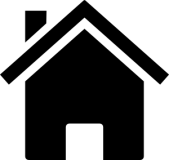 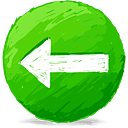 May 2013
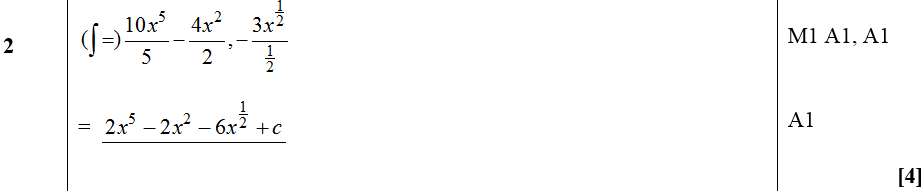 A
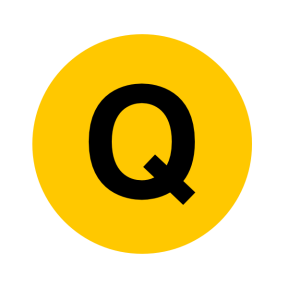 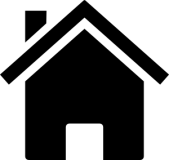 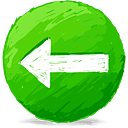 May 2013
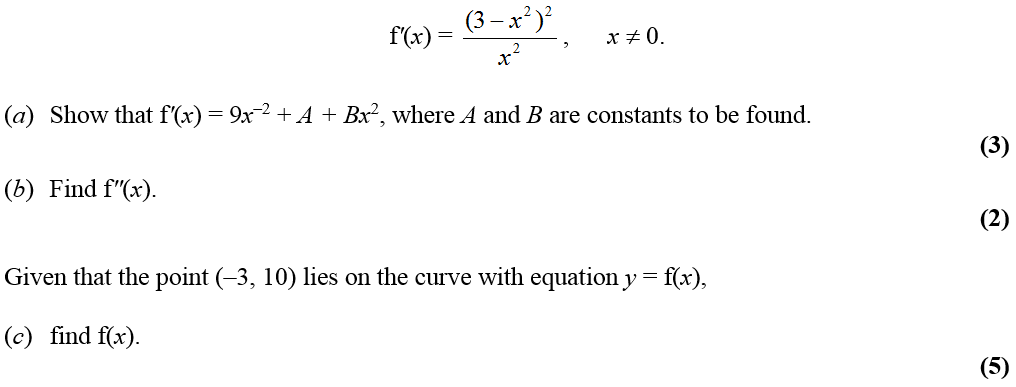 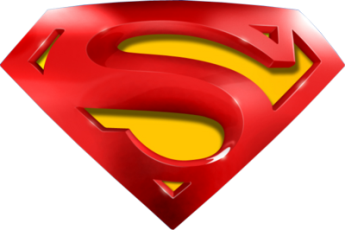 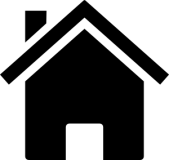 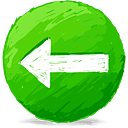 May 2013
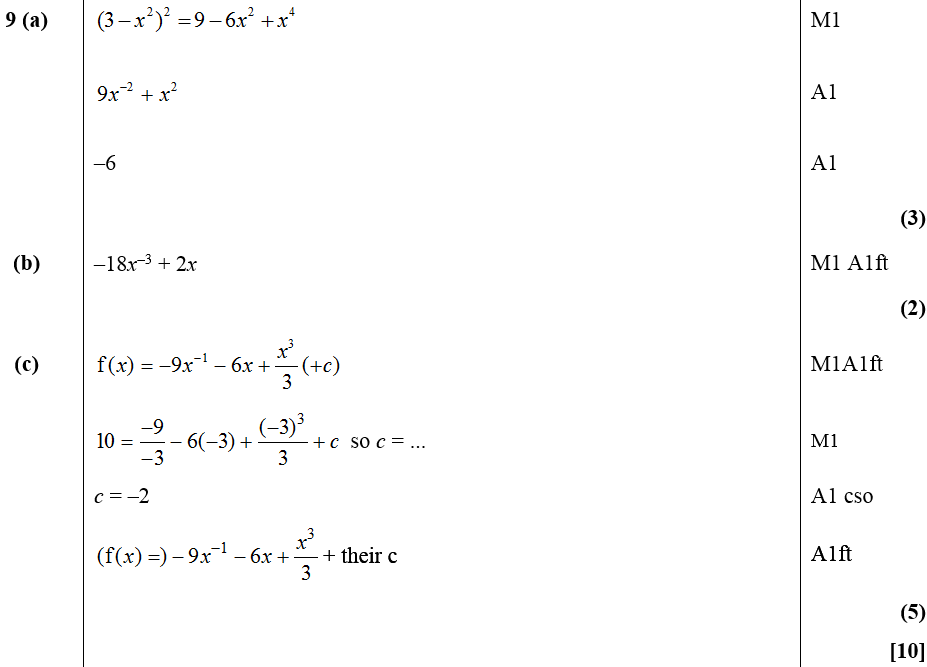 A
B
C
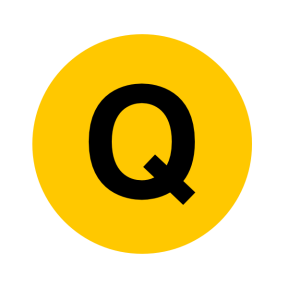 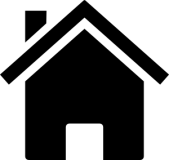 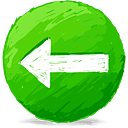 Factors
Jan 2006
May 2006
May 2007
June 2008
June 2009
Jan 2010
Jan 2013
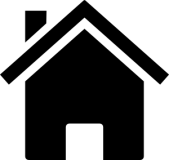 Jan 2006
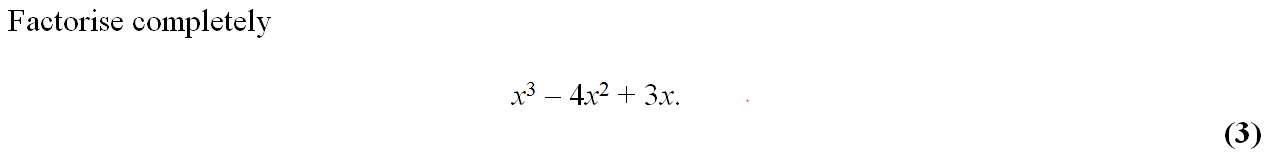 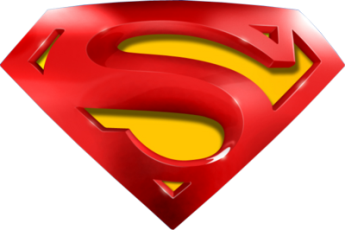 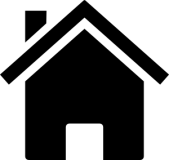 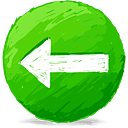 Jan 2006
A
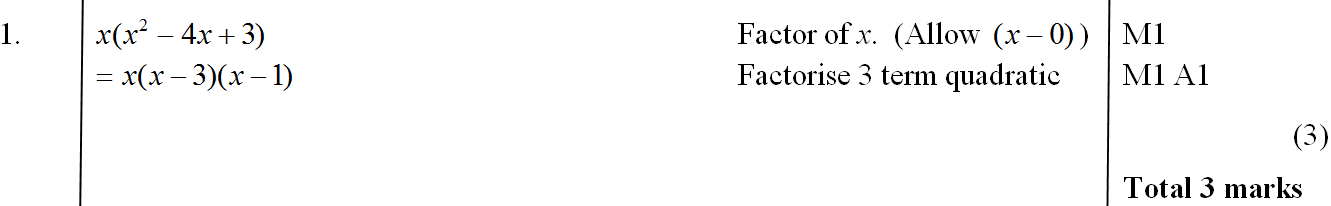 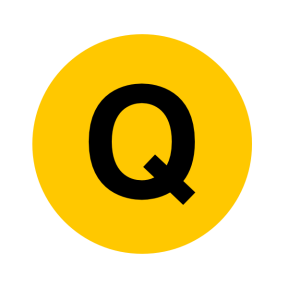 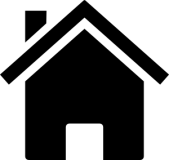 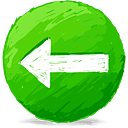 May 2006
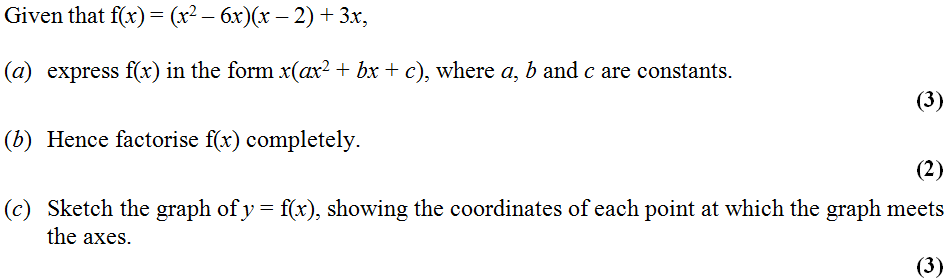 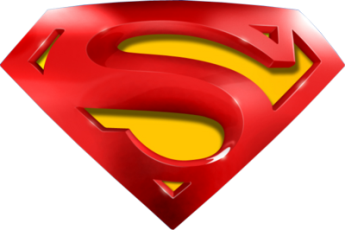 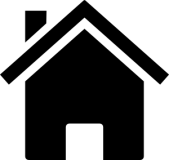 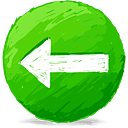 May 2006
A
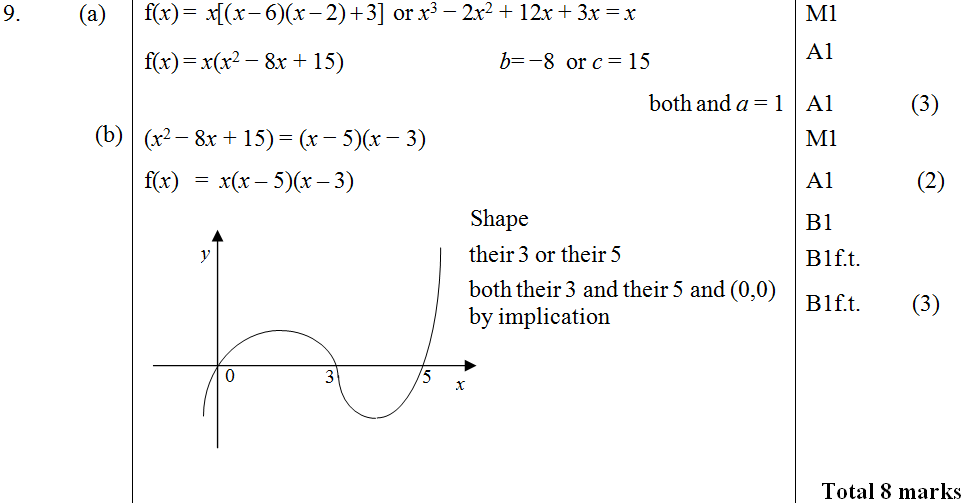 B
C
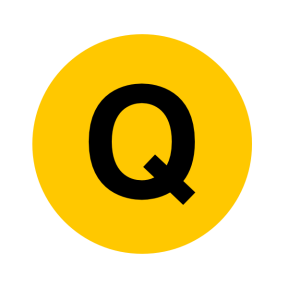 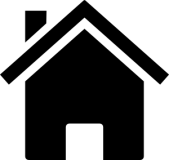 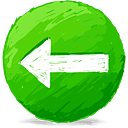 May 2007
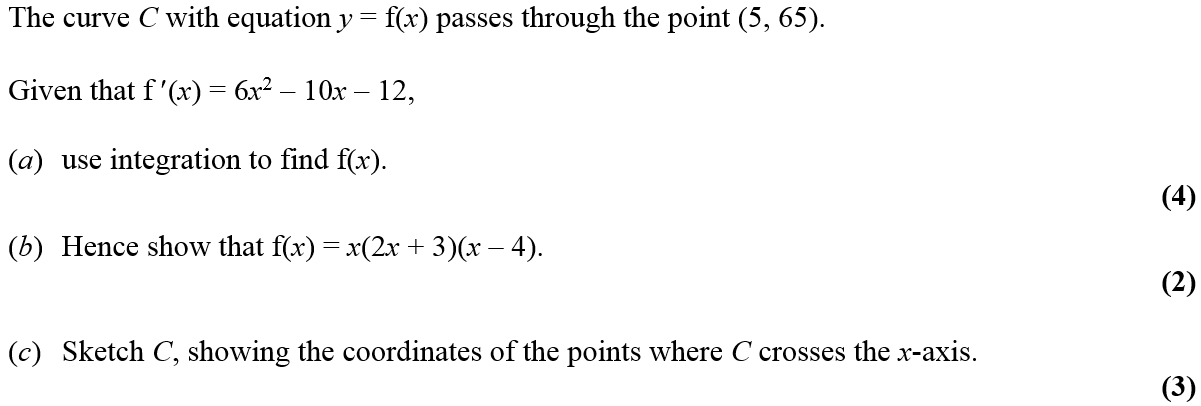 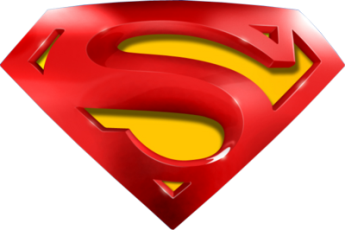 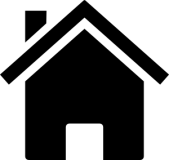 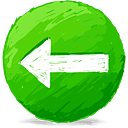 May 2007
A
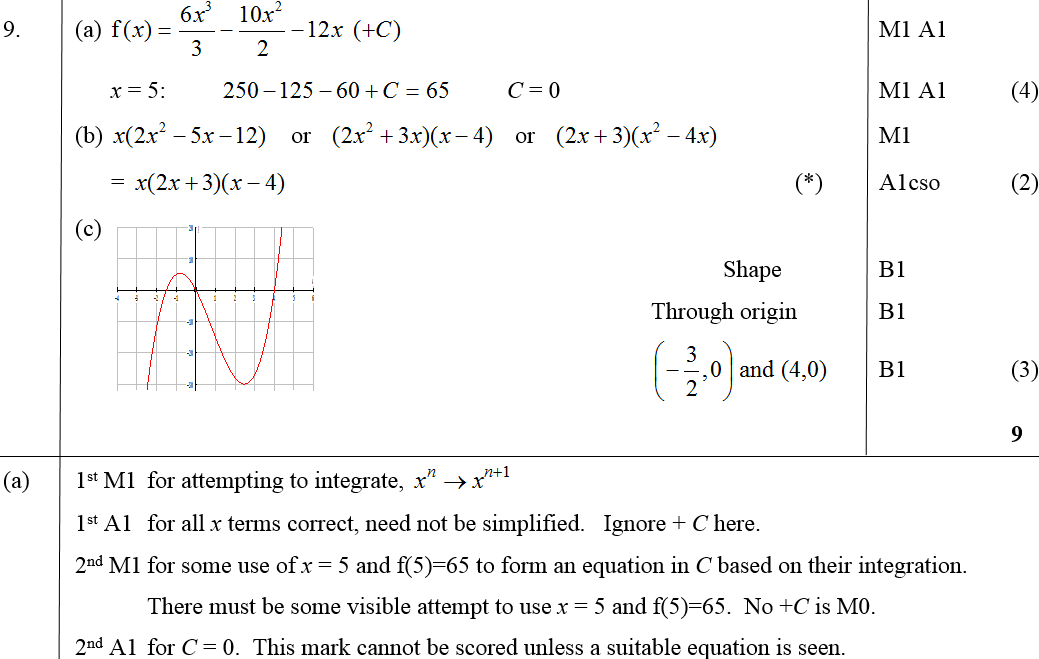 B
C
A notes
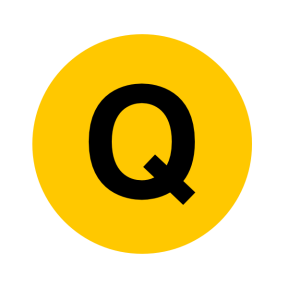 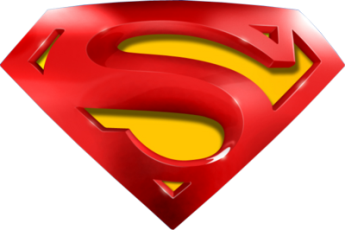 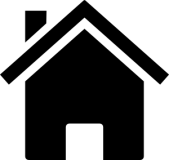 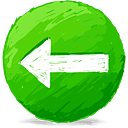 May 2007
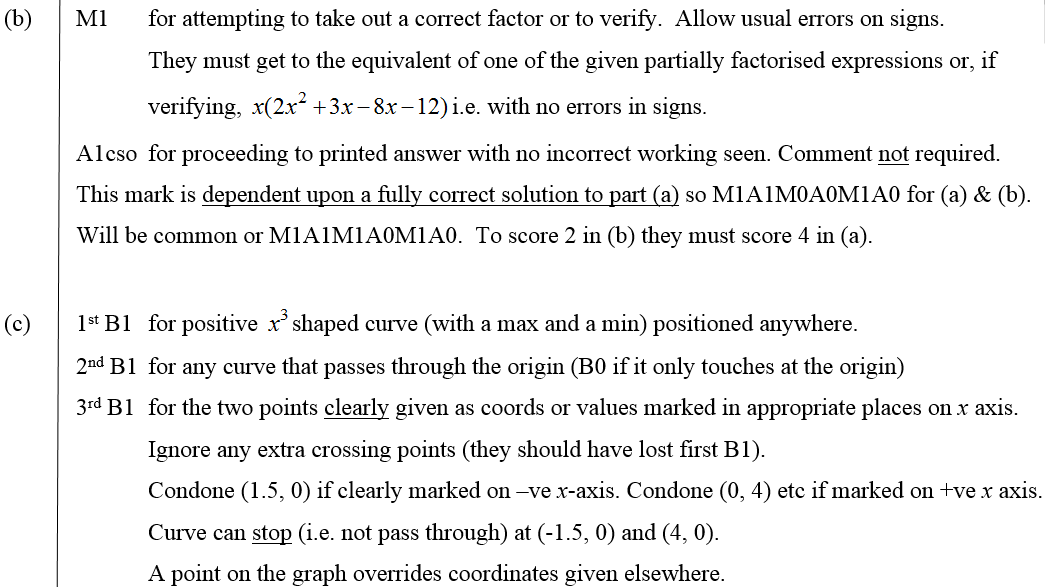 B notes
C notes
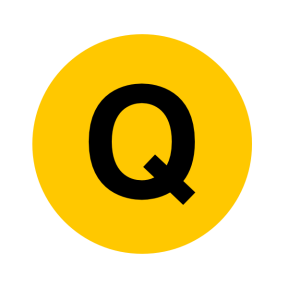 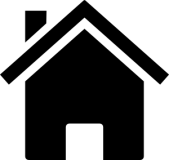 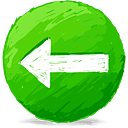 June 2008
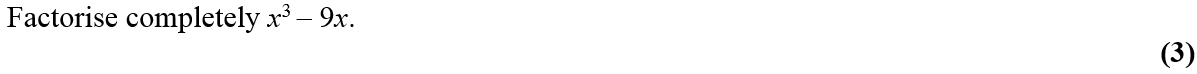 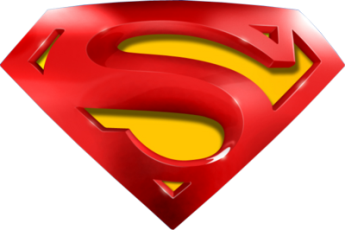 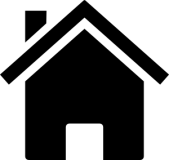 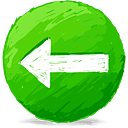 June 2008
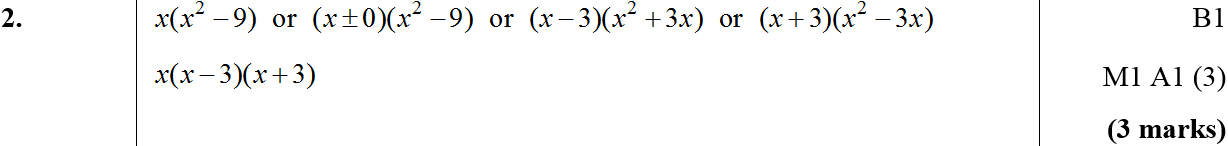 A
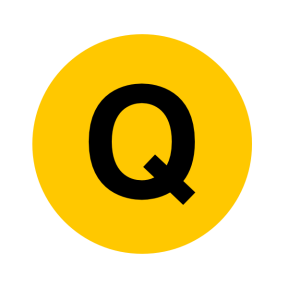 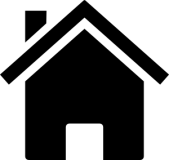 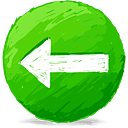 June 2009
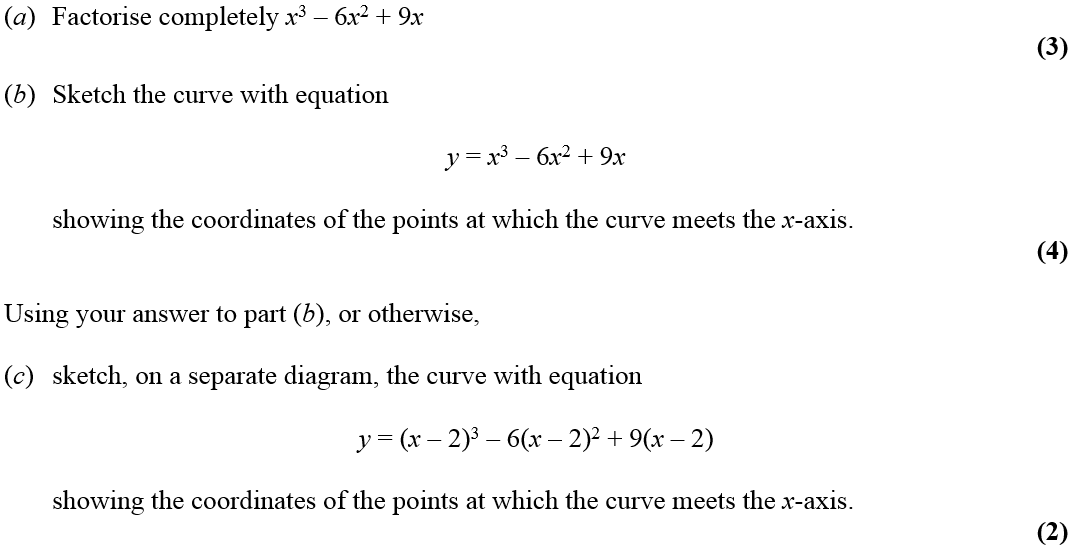 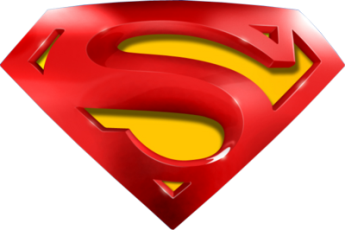 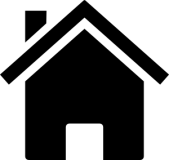 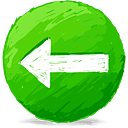 June 2009
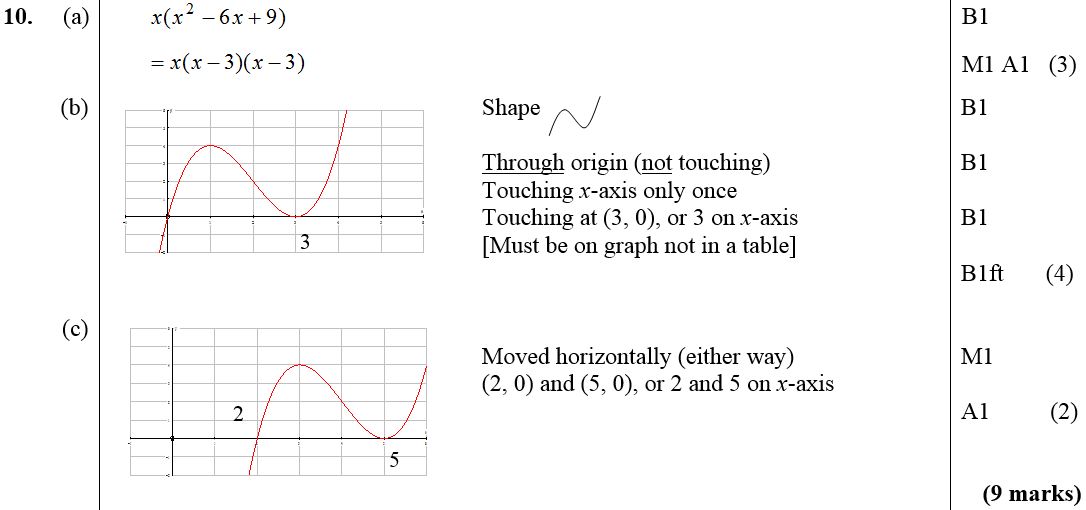 A
B
C
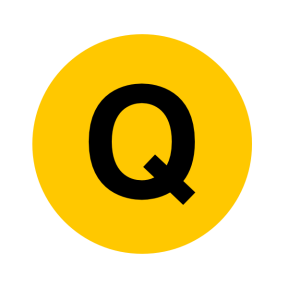 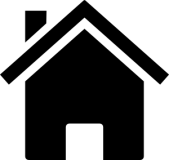 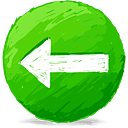 Jan 2010
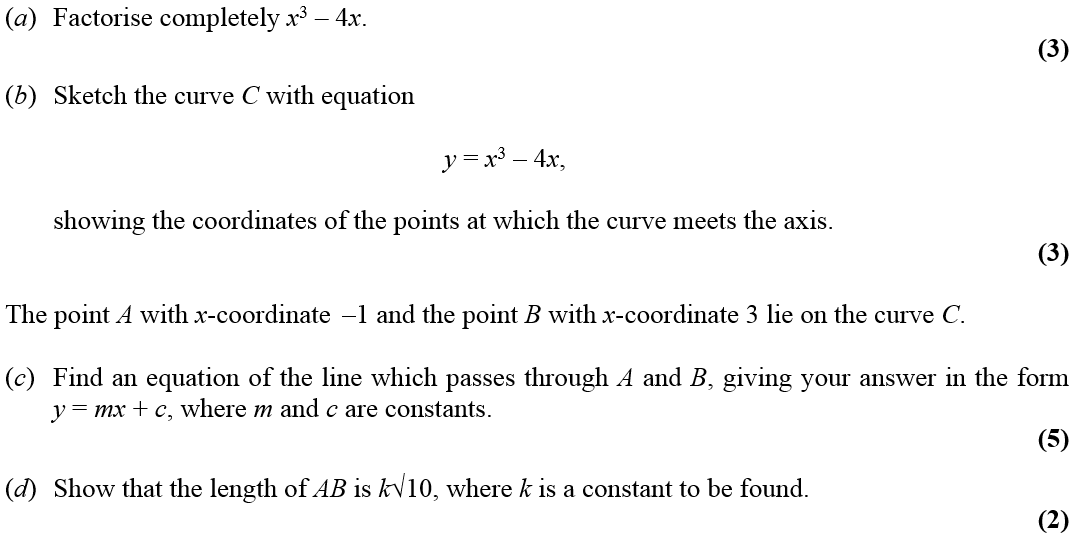 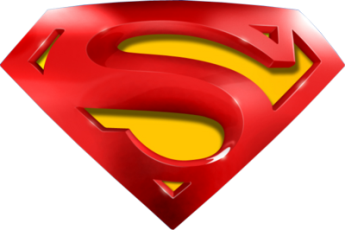 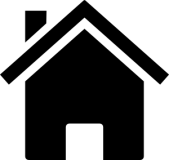 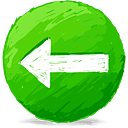 Jan 2010
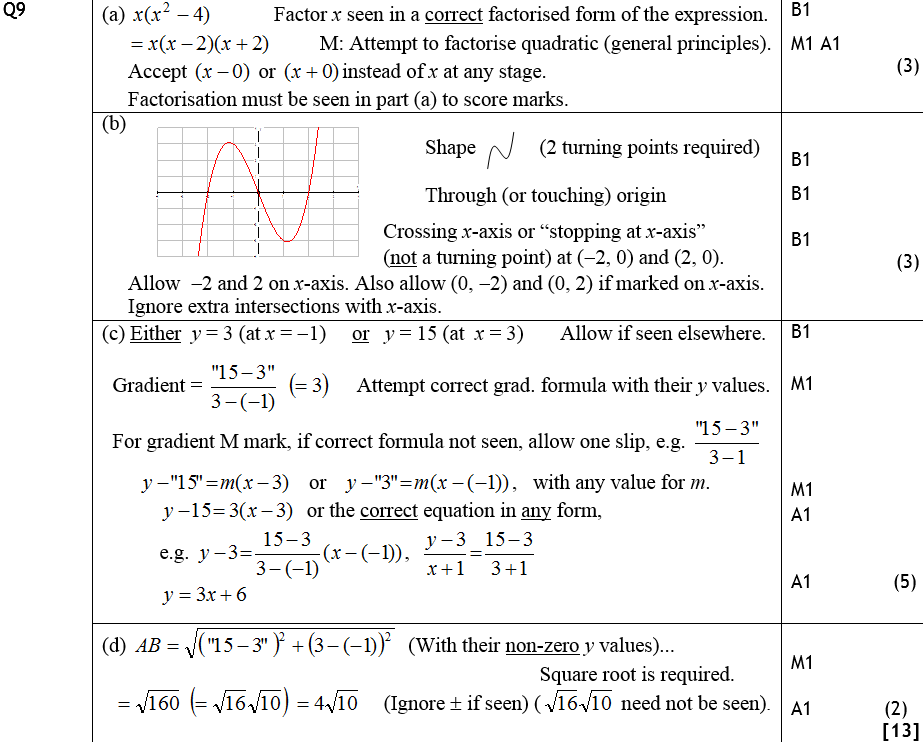 A
B
C
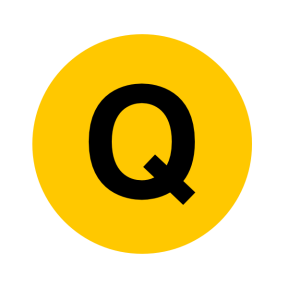 D
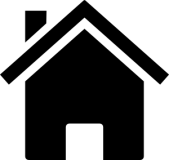 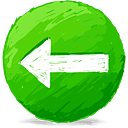 Jan 2013
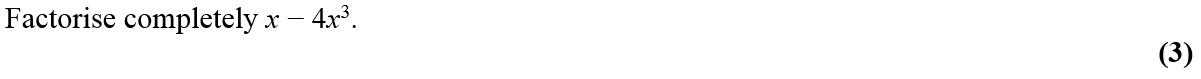 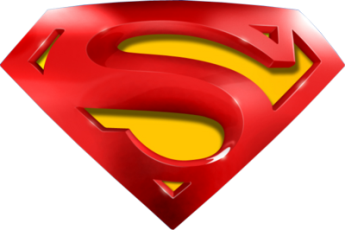 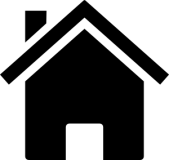 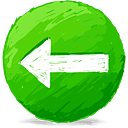 Jan 2013
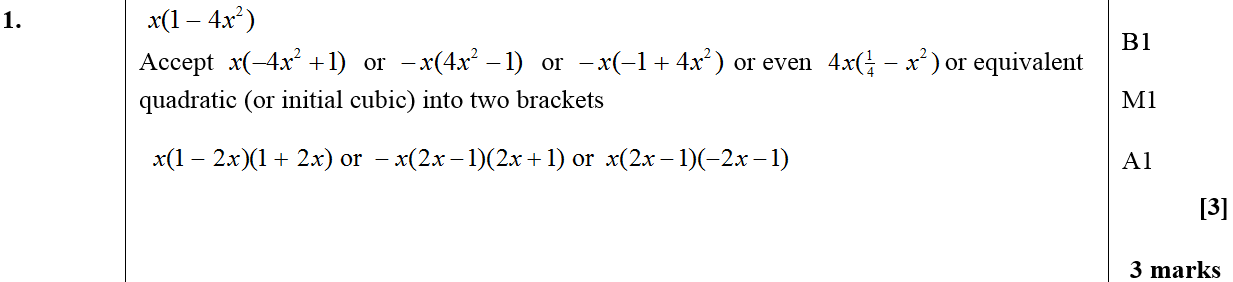 A
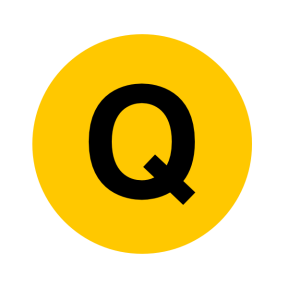 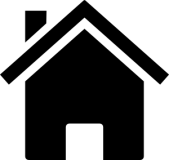 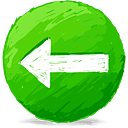 Sequences and Series
Jan 2006 (r)
Jan 2009 (a)
Jan 2012 (a)
Jan 2006 (a)
June 2009 (a)
May 2012 (r)
May 2006 (r)
June 2009 (r)
May 2012 (a)
May 2006 (a)
Jan 2010 (a)
Jan 2013 (r)
Jan 2007 (a)
June 2010 (r)
Jan 2013 (a)
May 2007 (a)
June 2010 (a)
May 2013 (r)
May 2007 (r)
Jan 2011 (r)
May 2013 (a)
Jan 2008 (r)
Jan 2011 (a)
a = arithmetic sequence
r =recurrence relationship
Jan 2008 (a)
May 2011 (r)
June 2008 (r)
May 2011 (a)
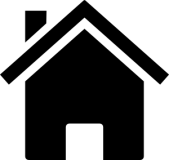 June 2008 (a)
Jan 2012 (r)
Jan 2006
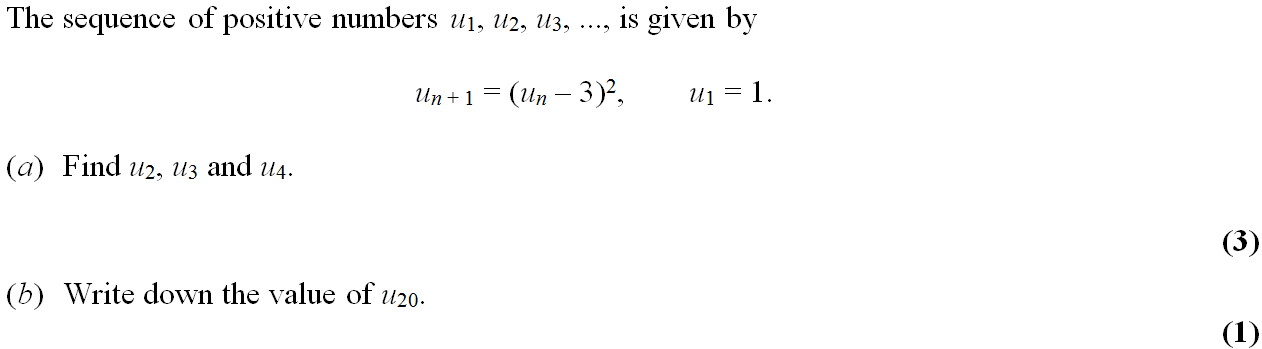 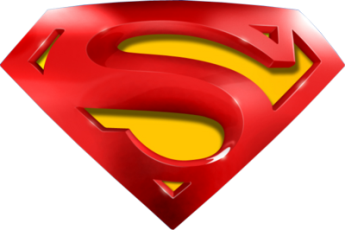 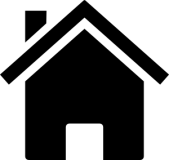 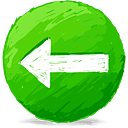 Jan 2006
A
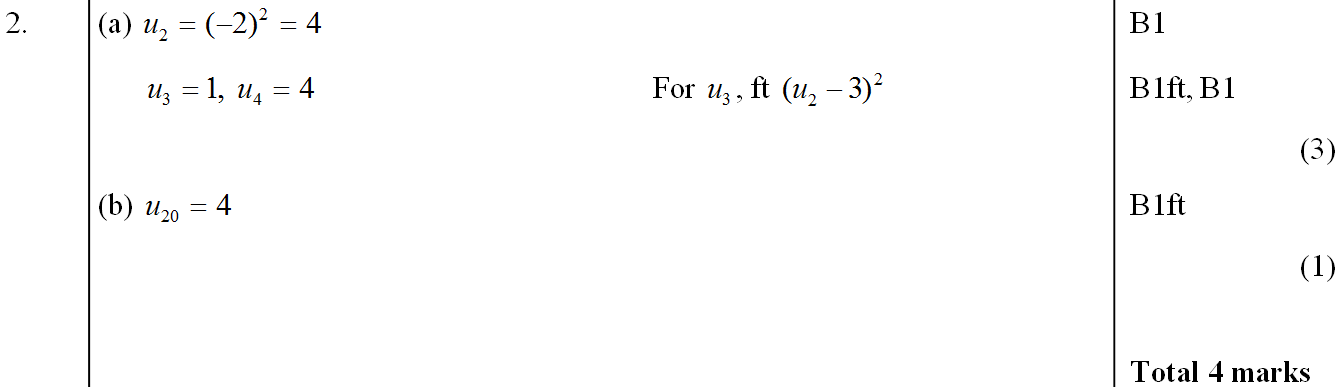 B
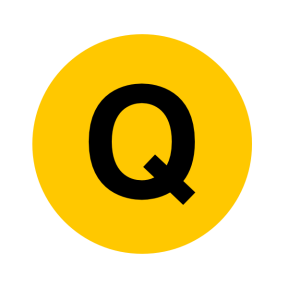 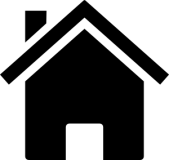 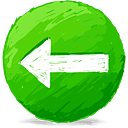 Jan 2006
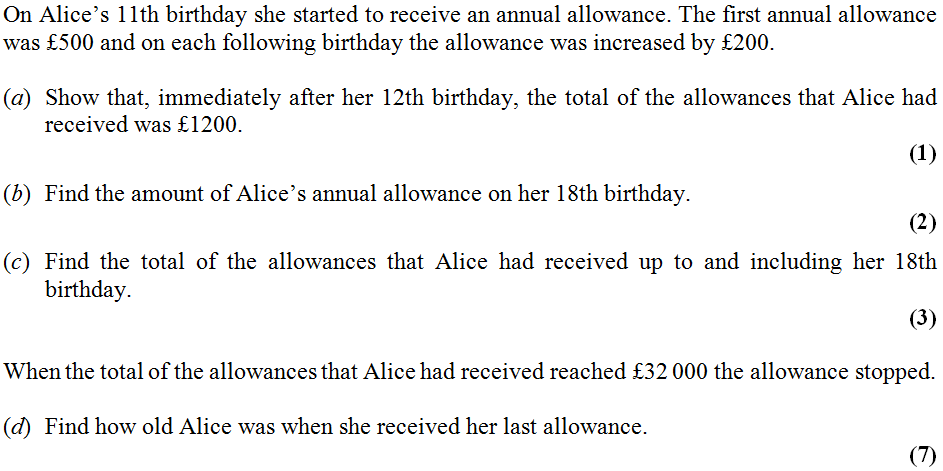 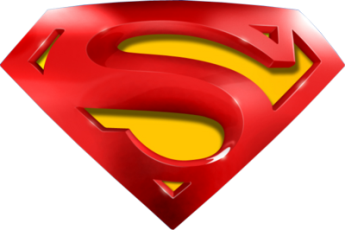 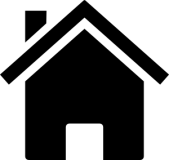 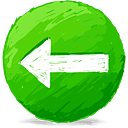 Jan 2006
A
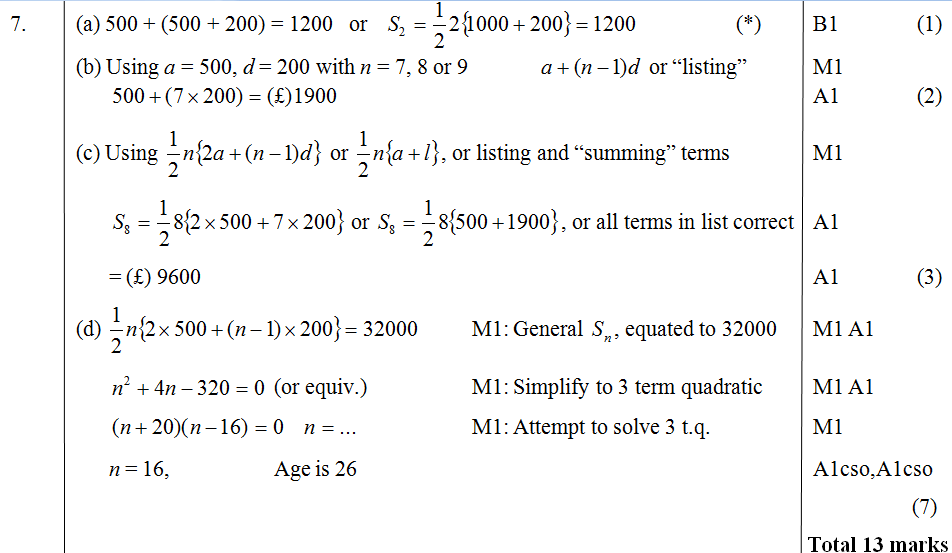 B
C
D
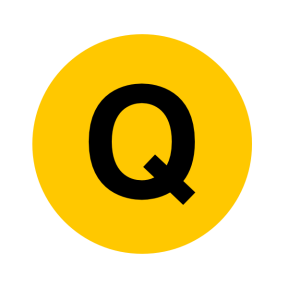 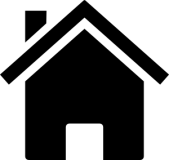 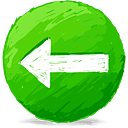 May 2006
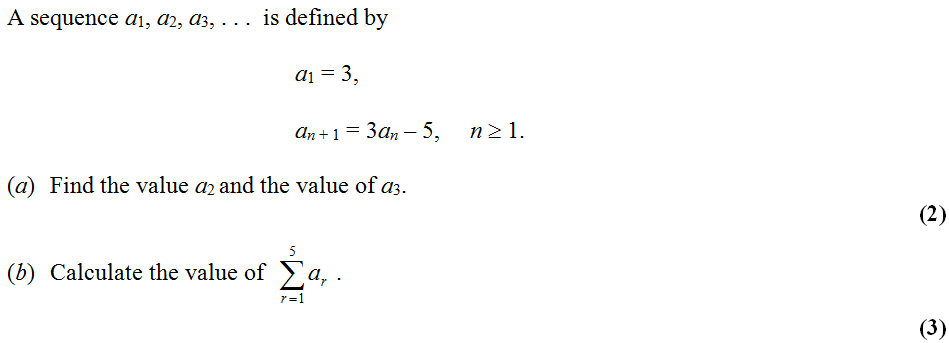 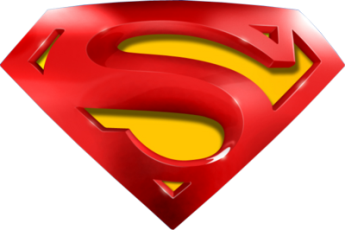 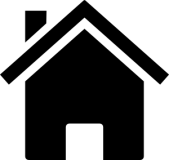 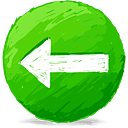 May 2006
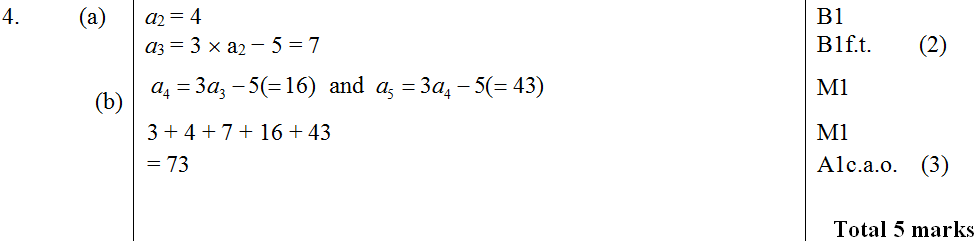 A
B
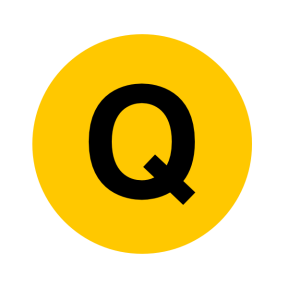 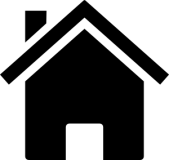 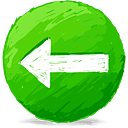 May 2006
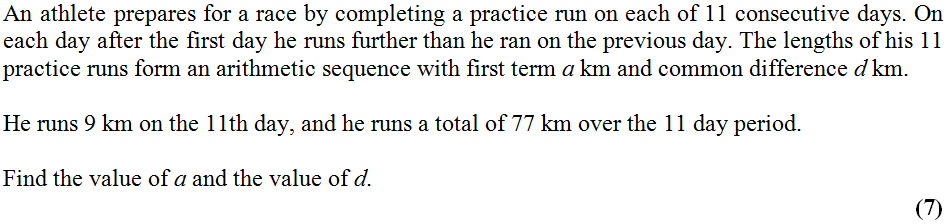 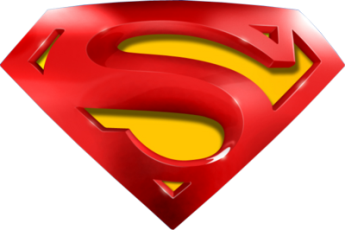 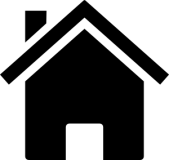 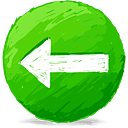 May 2006
A
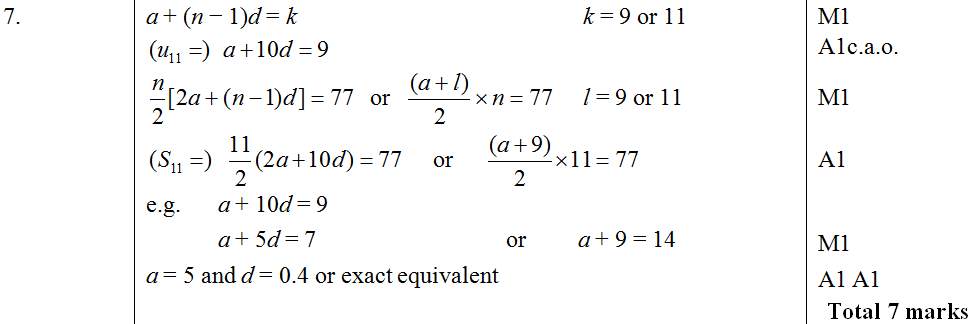 Alternative method
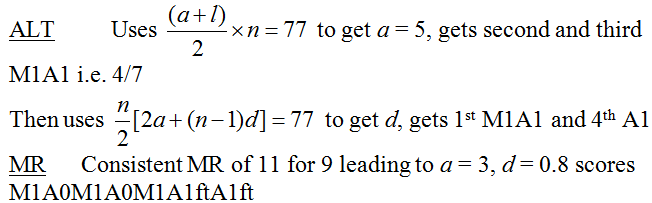 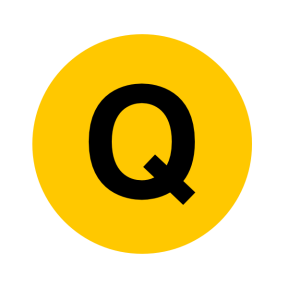 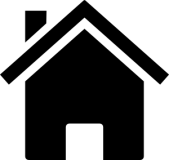 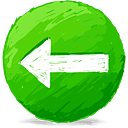 Jan 2007
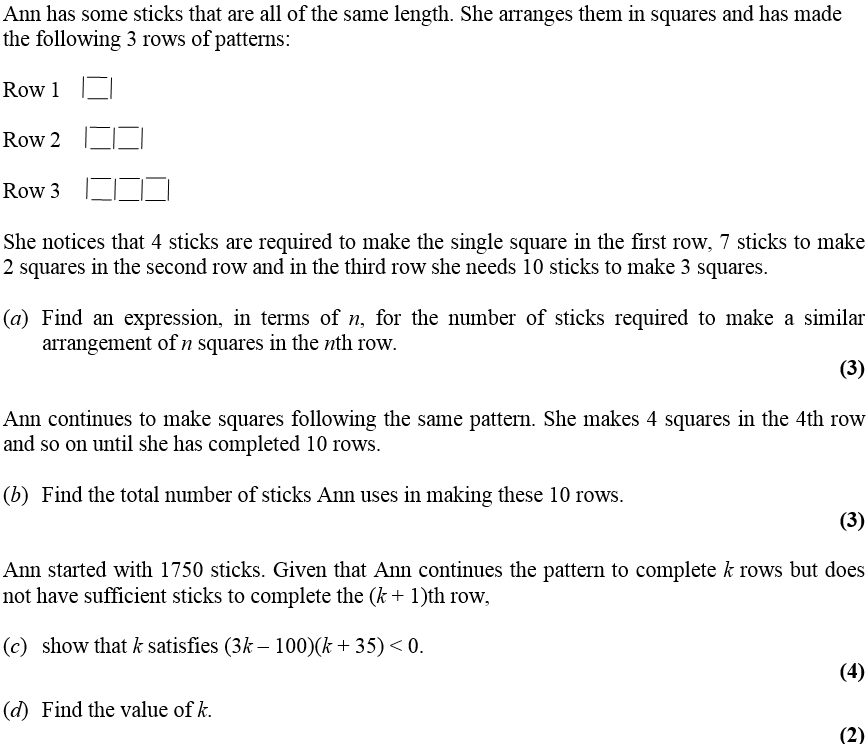 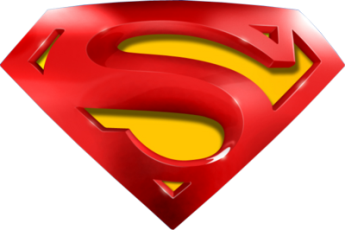 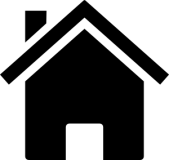 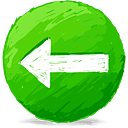 Jan 2007
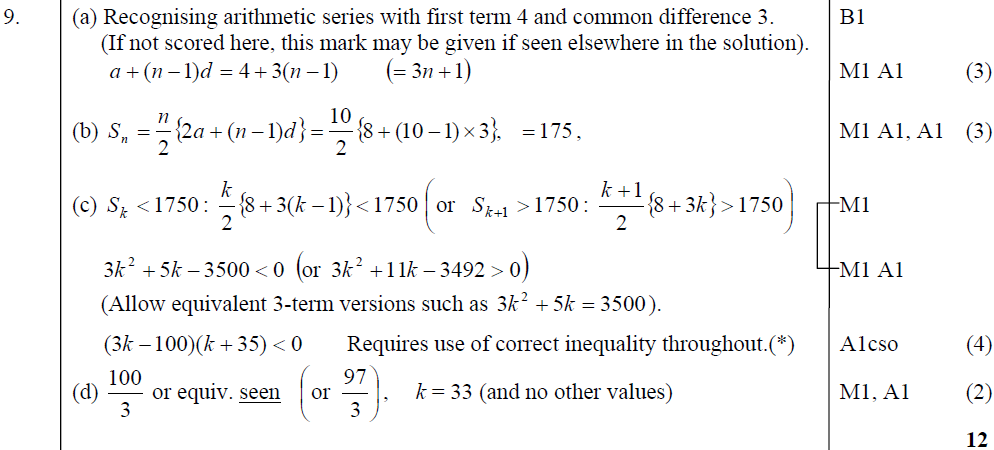 A
B
C
D
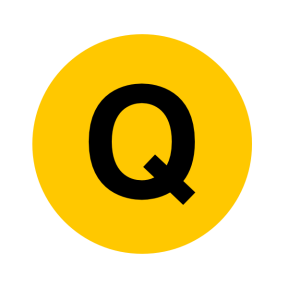 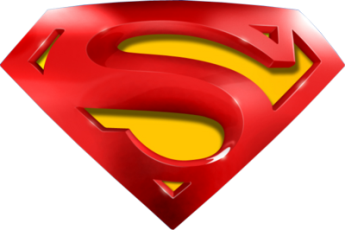 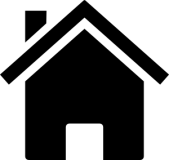 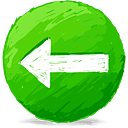 Jan 2007
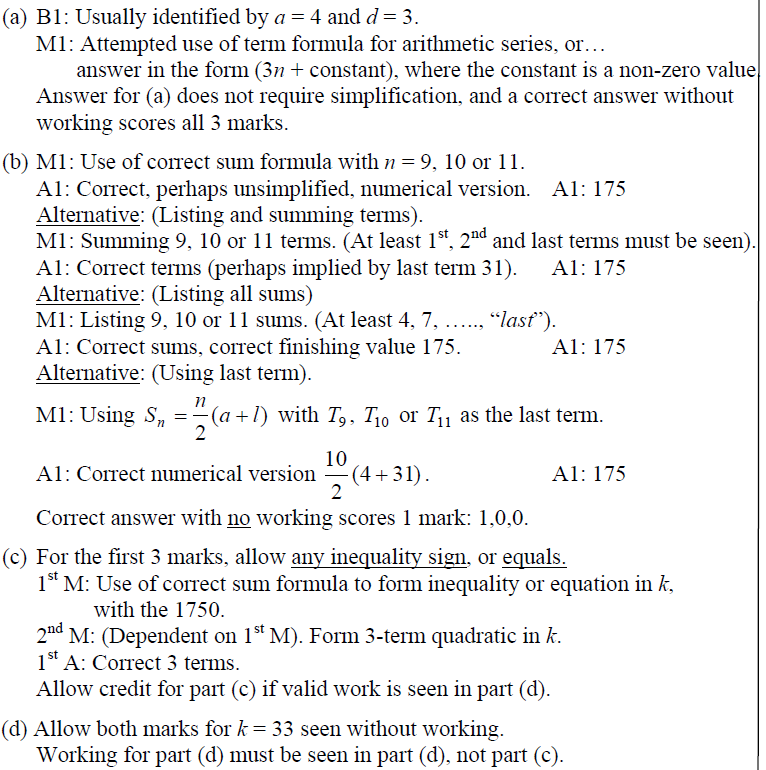 A notes
B notes
C notes
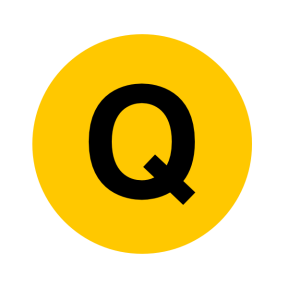 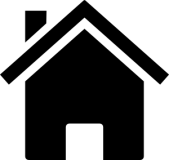 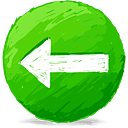 D notes
May 2007
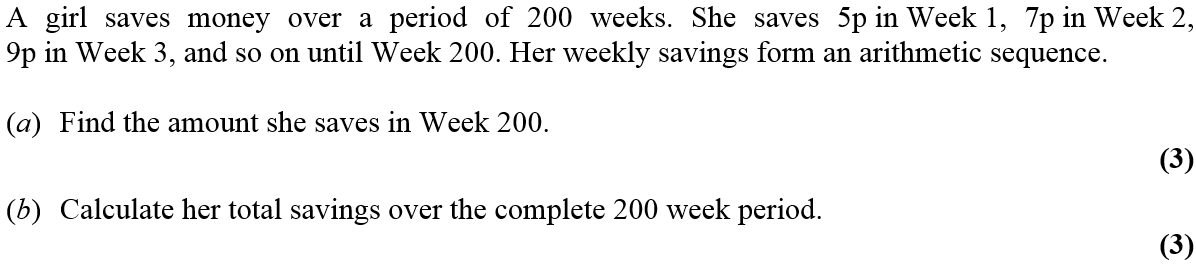 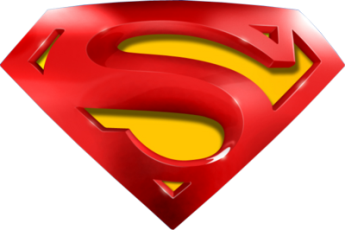 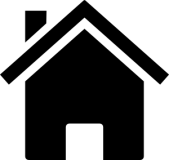 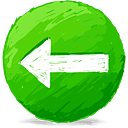 May 2007
A
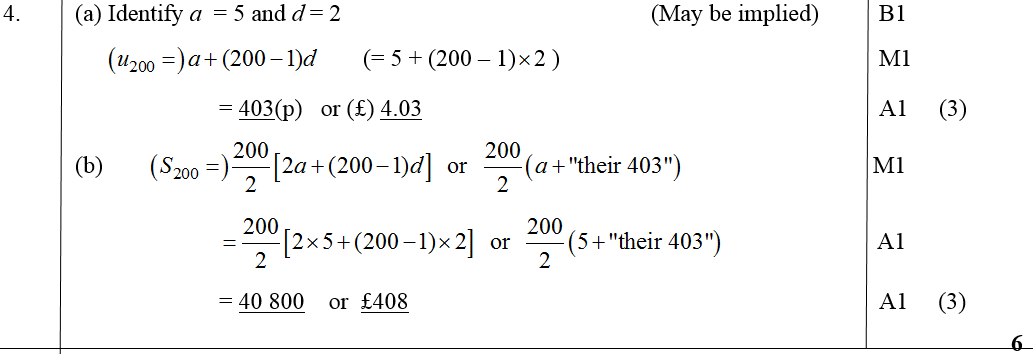 B
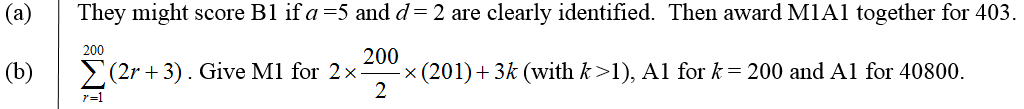 Alternative A
Alternative B
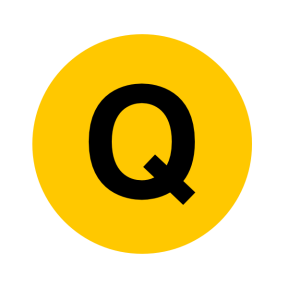 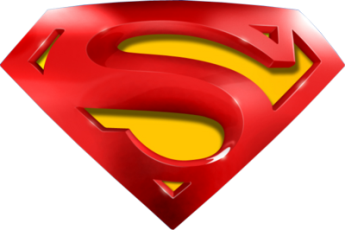 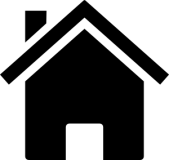 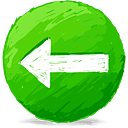 May 2007
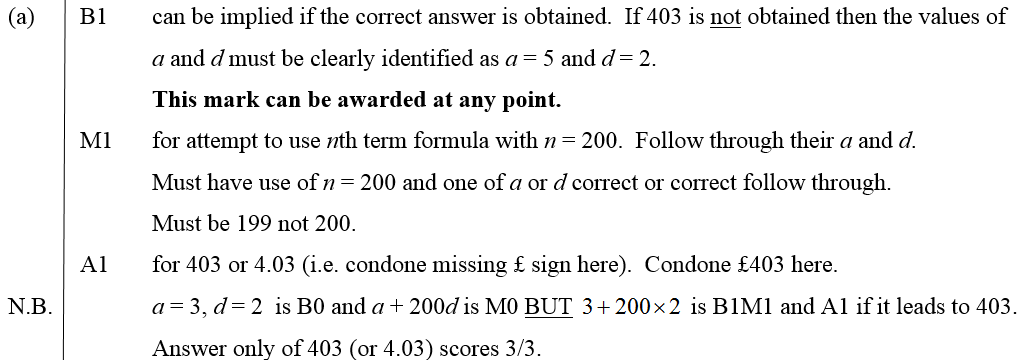 A notes
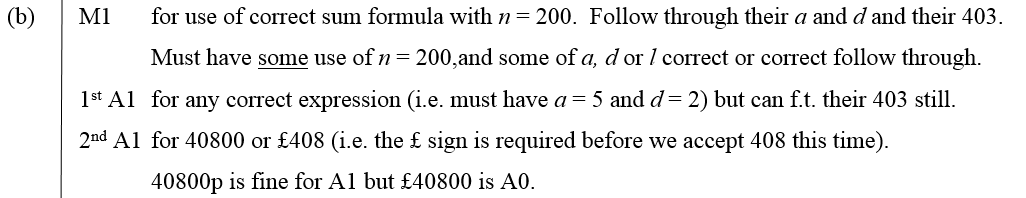 B notes
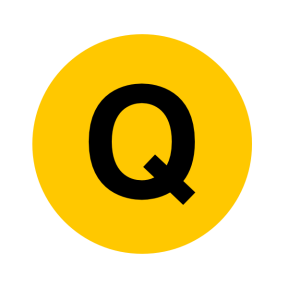 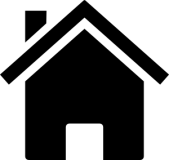 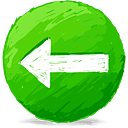 May 2007
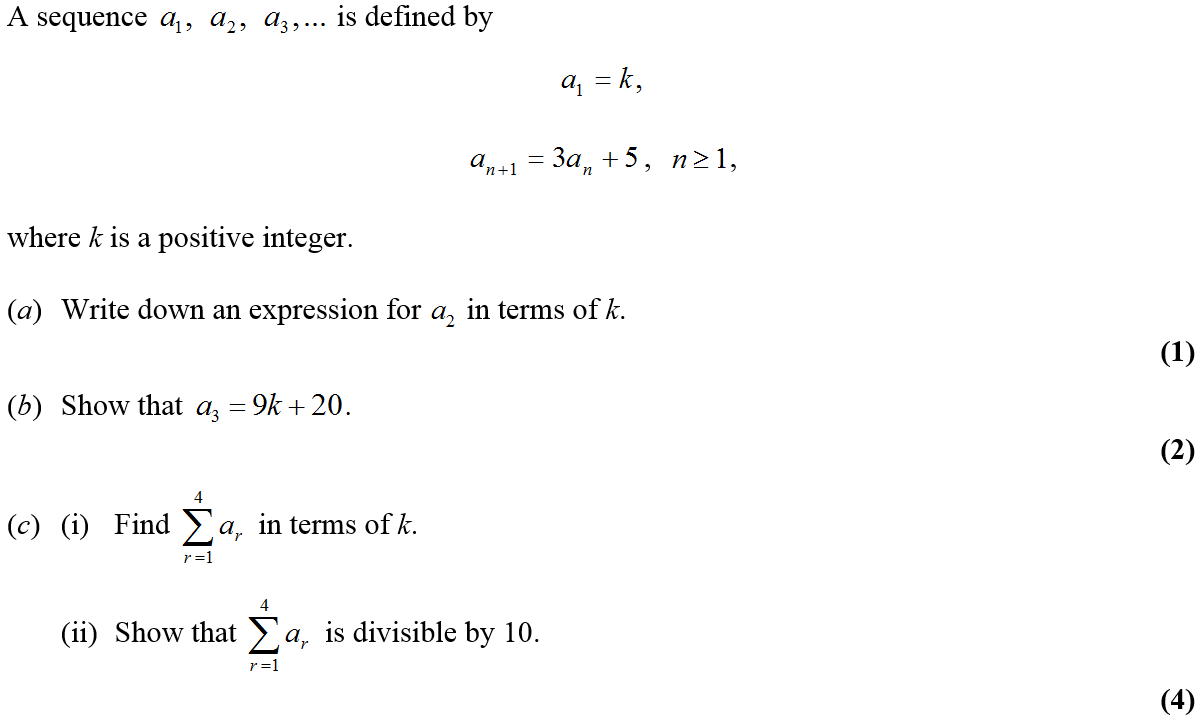 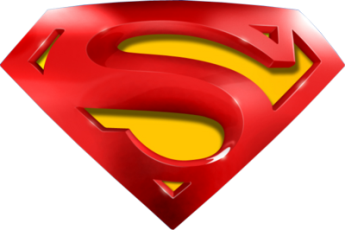 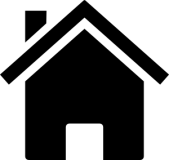 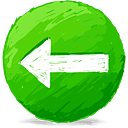 May 2007
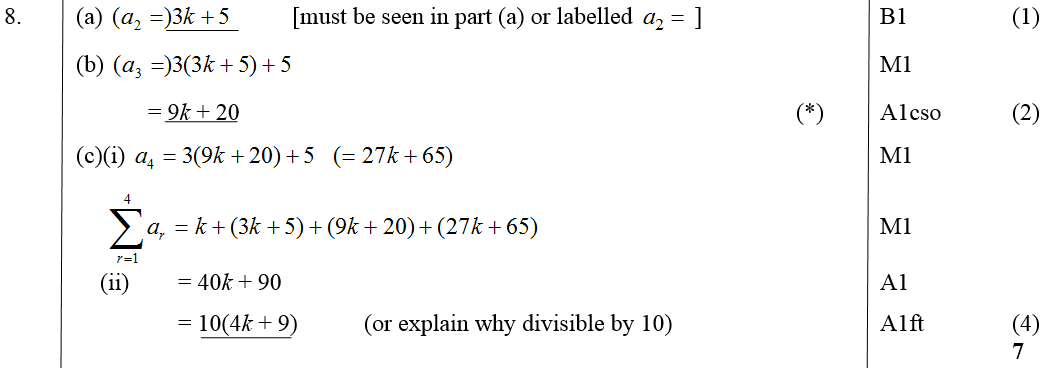 A
B
C
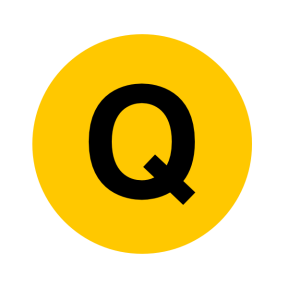 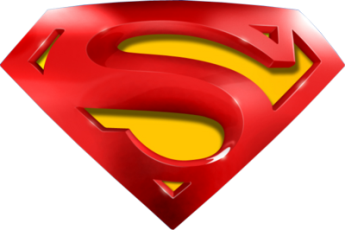 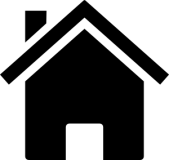 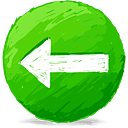 May 2007
B notes
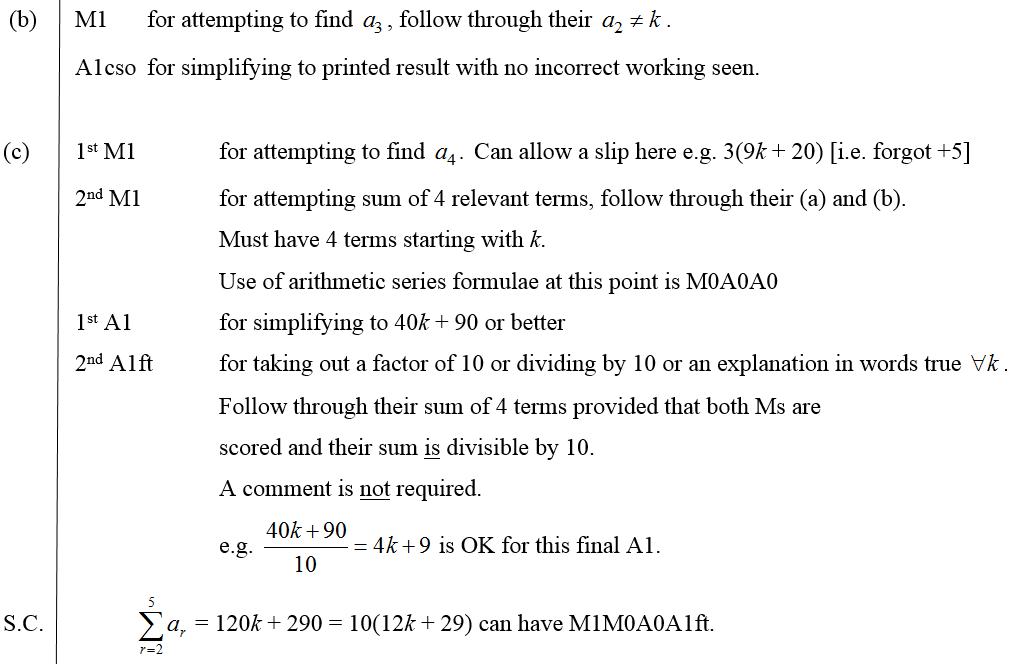 C notes
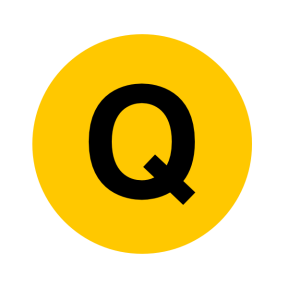 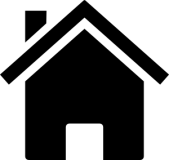 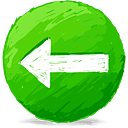 Jan 2008
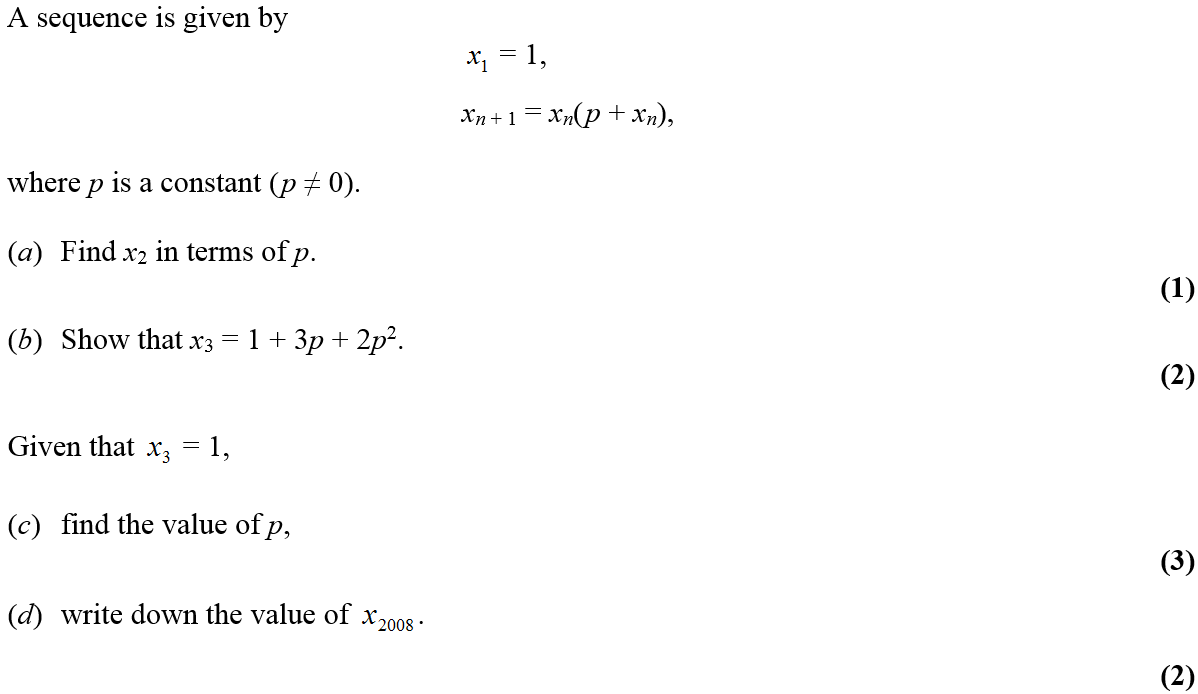 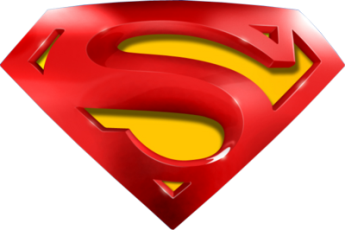 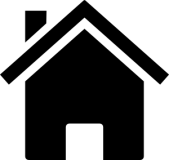 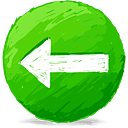 Jan 2008
A
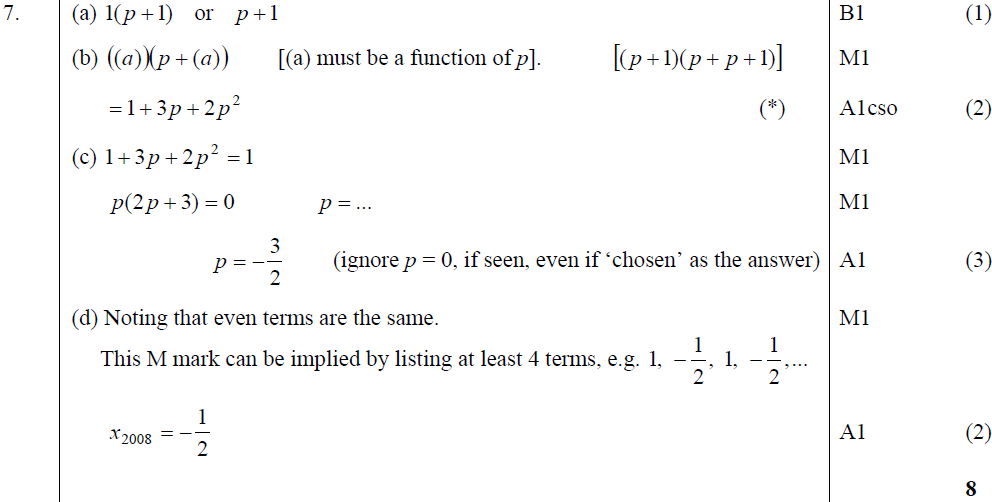 B
C
D
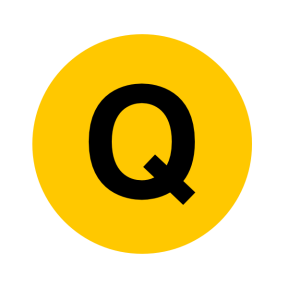 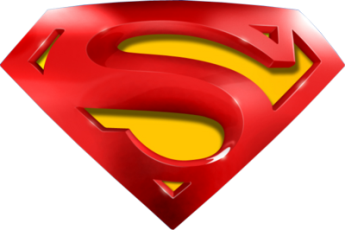 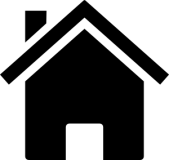 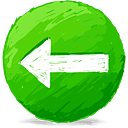 Jan 2008
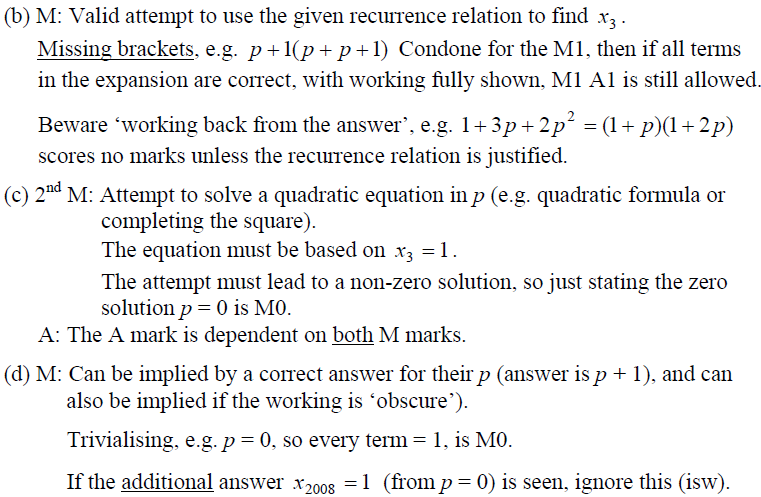 B
C
D
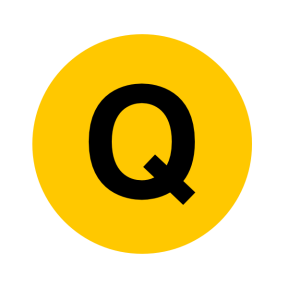 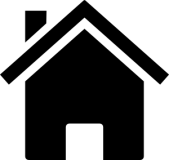 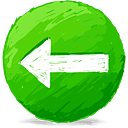 Jan 2008
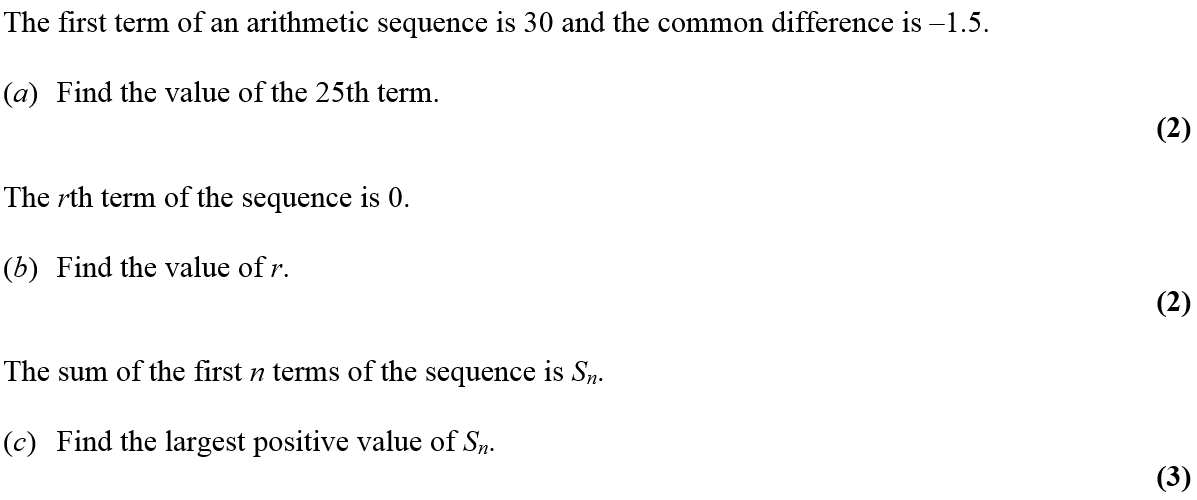 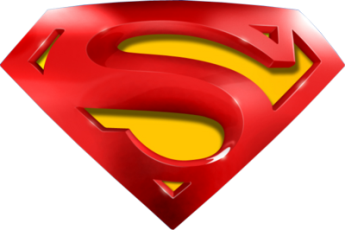 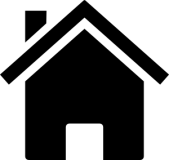 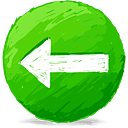 Jan 2008
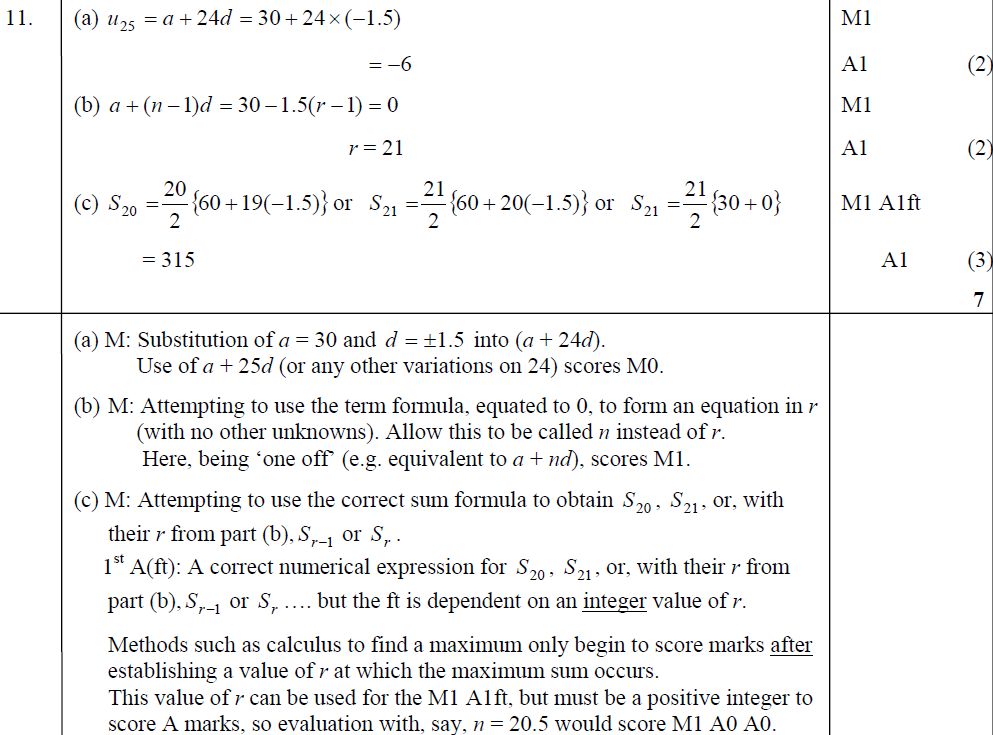 A
B
C
A notes
B notes
C notes
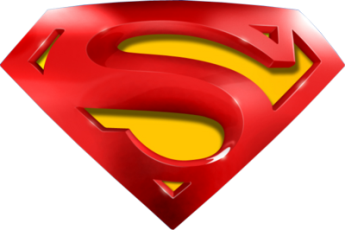 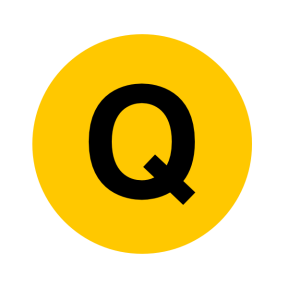 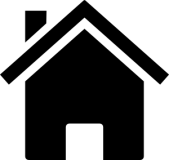 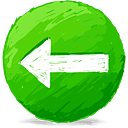 Jan 2008
Alternative A
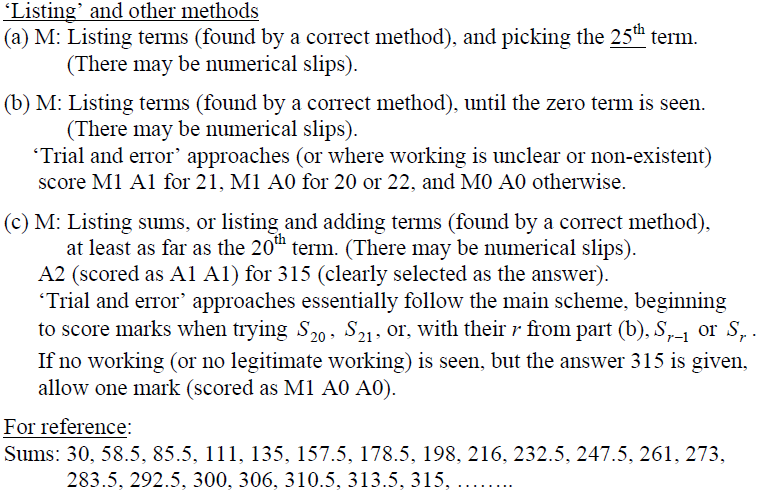 Alternative B
Alternative C
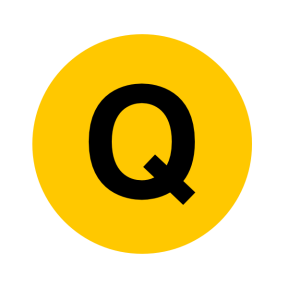 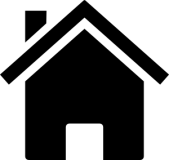 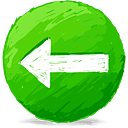 June 2008
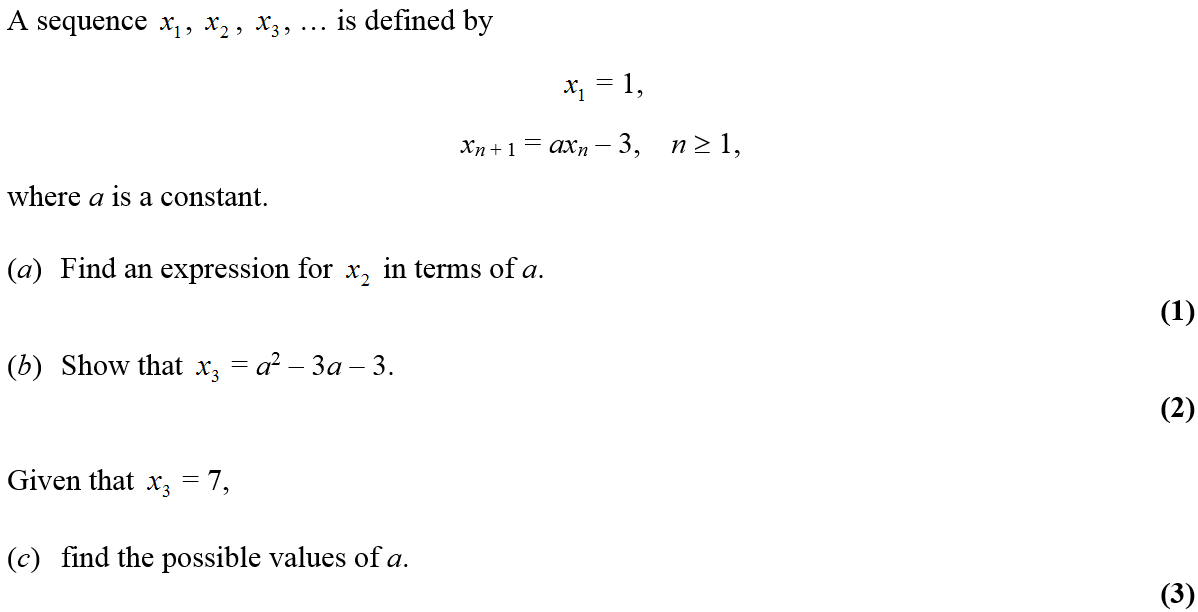 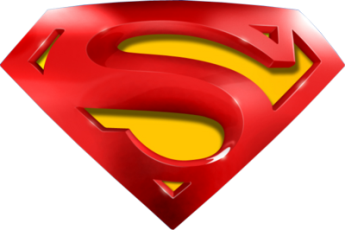 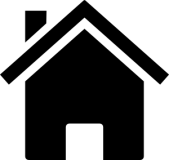 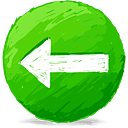 June 2008
A
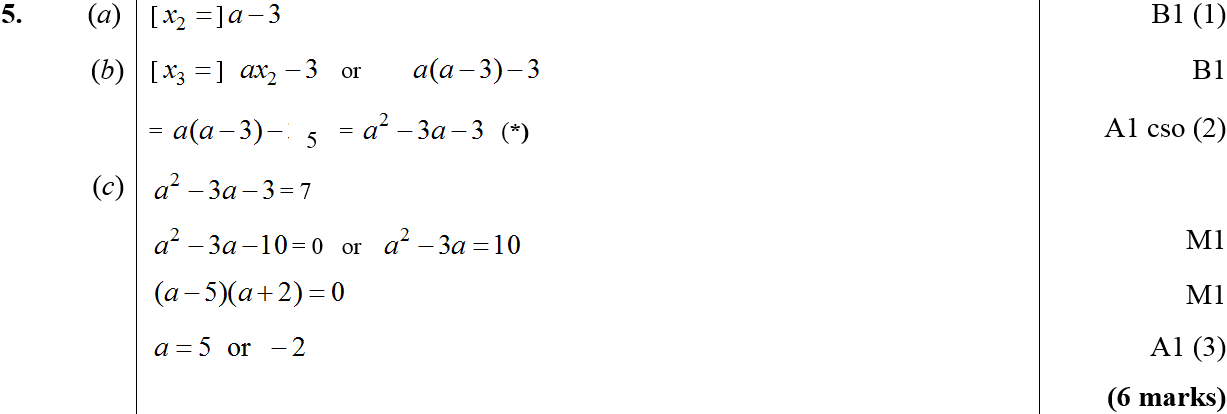 B
C
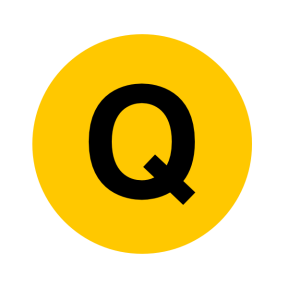 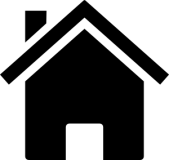 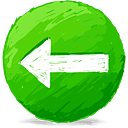 June 2008
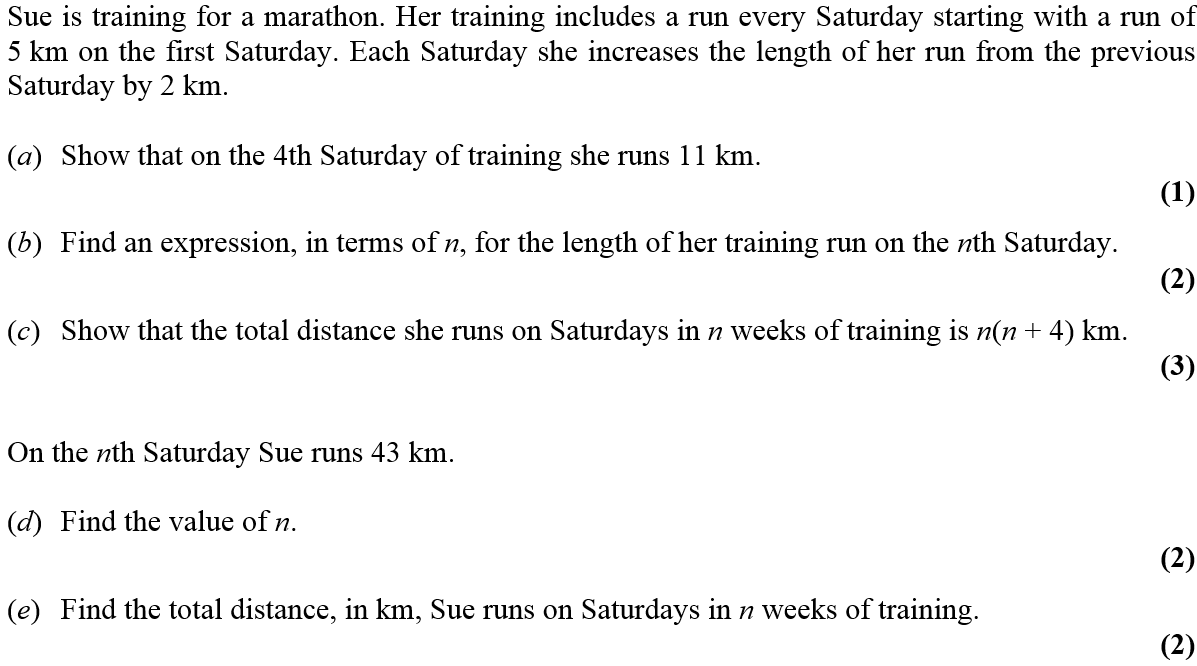 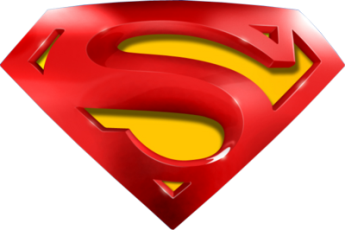 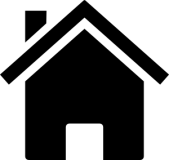 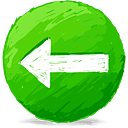 June 2008
A
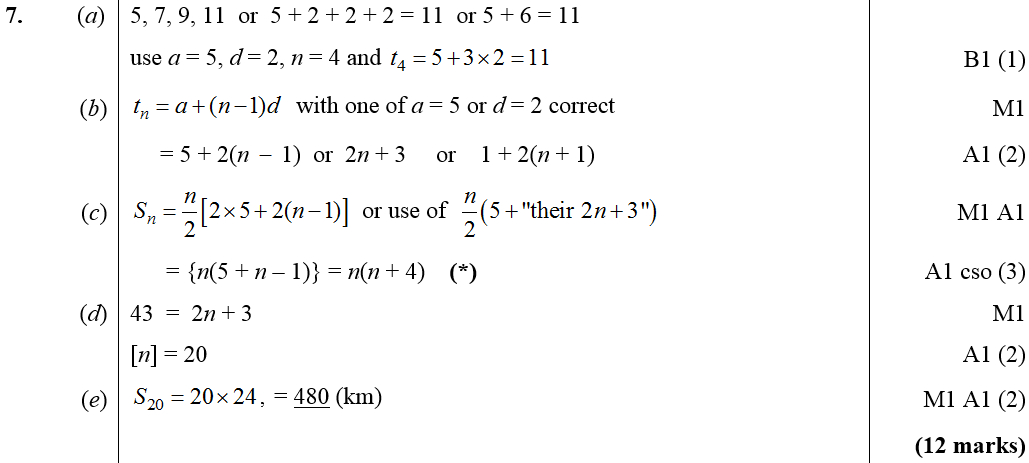 B
C
D
E
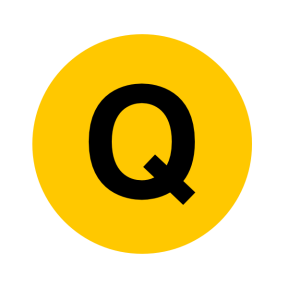 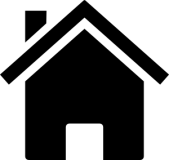 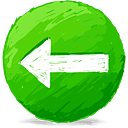 Jan 2009
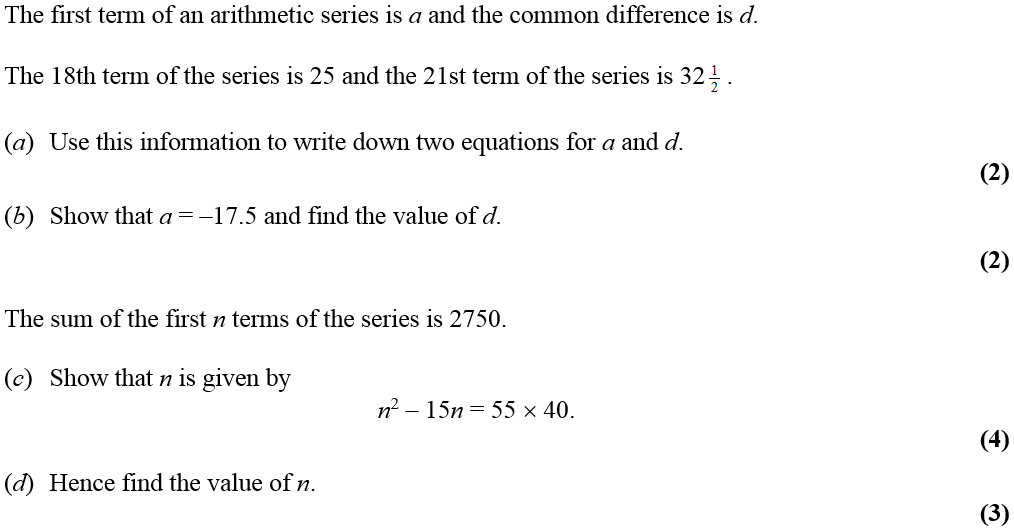 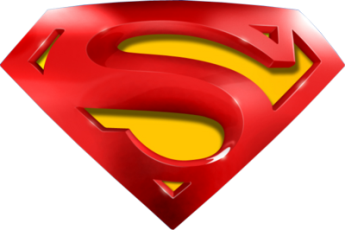 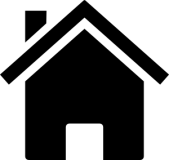 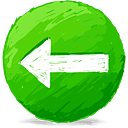 Jan 2009
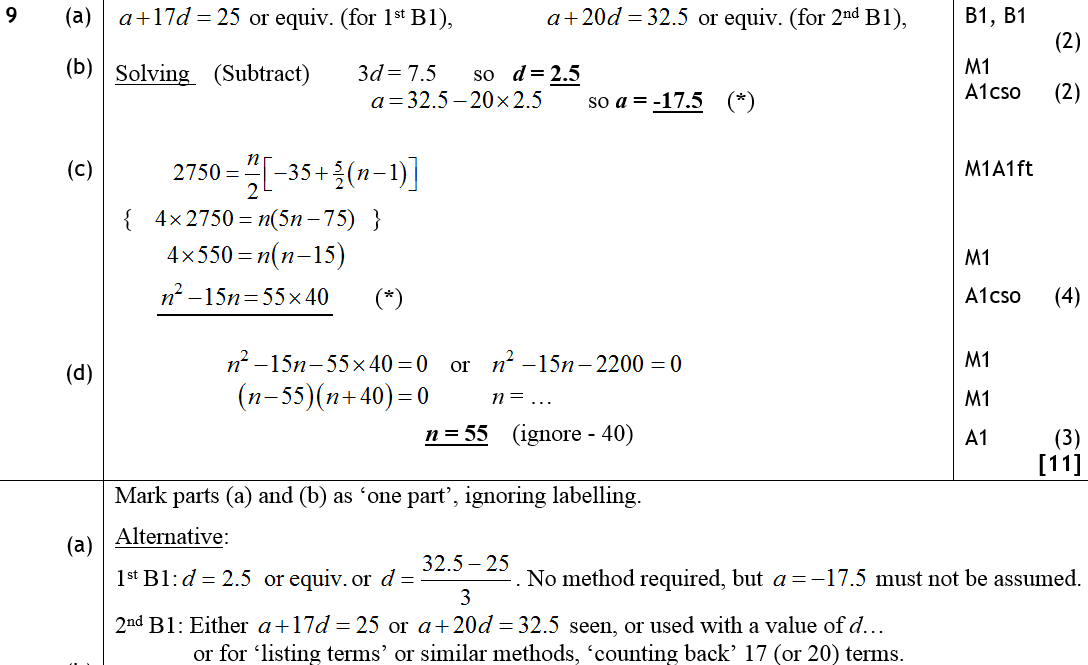 A
B
C
D
A notes
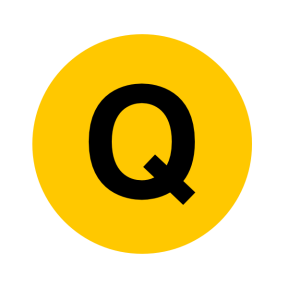 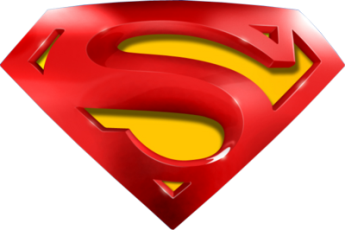 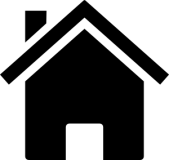 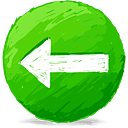 Jan 2009
B notes
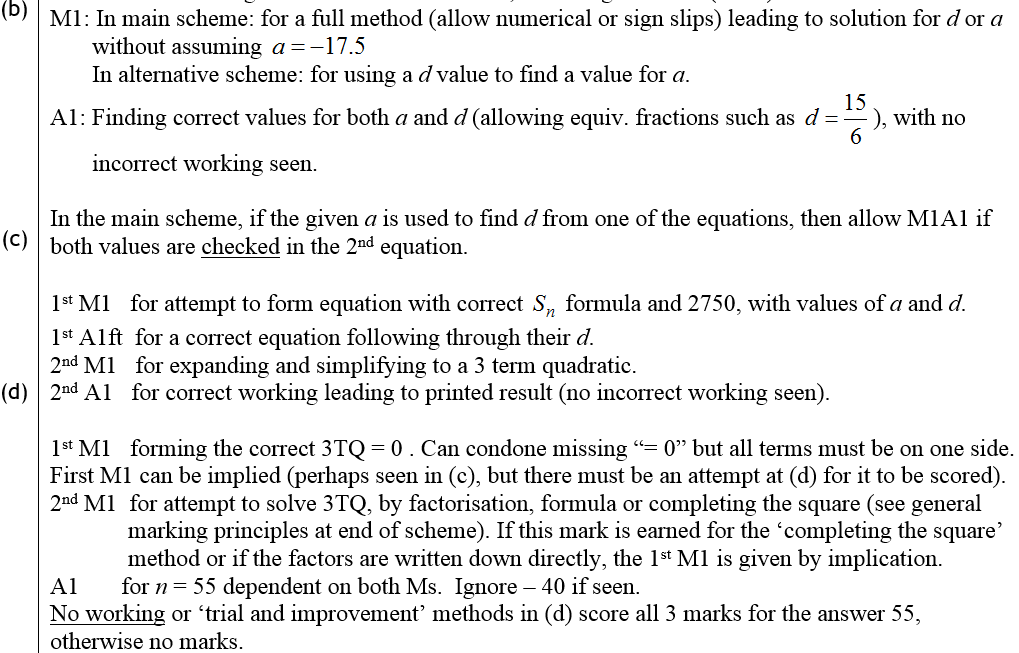 C notes
D notes
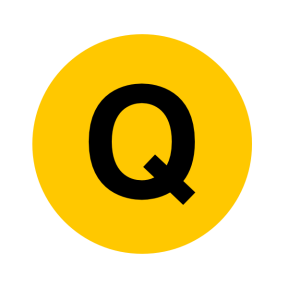 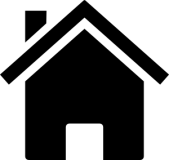 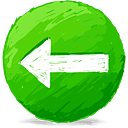 June 2009
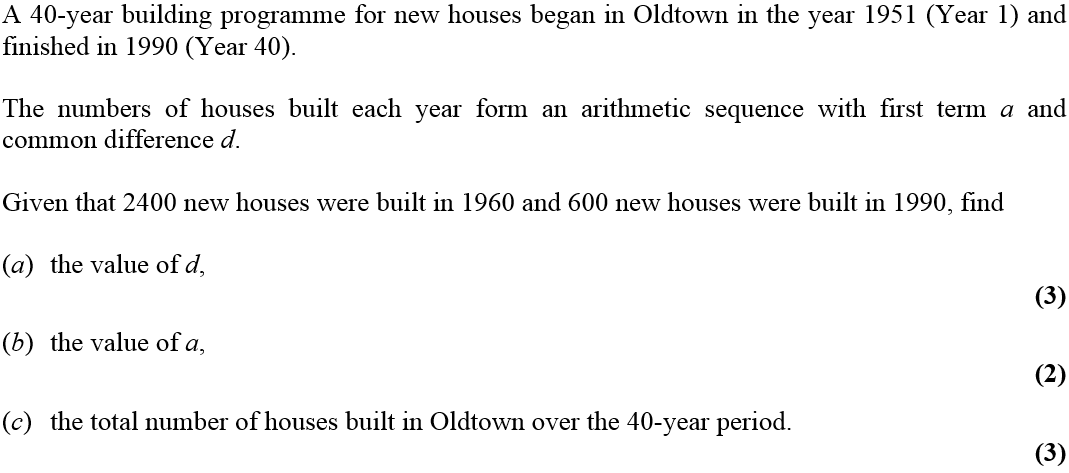 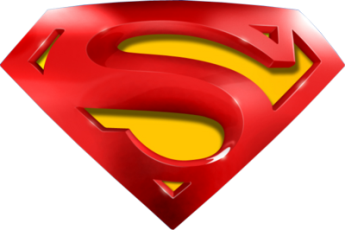 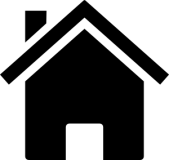 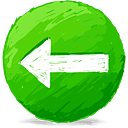 June 2009
A
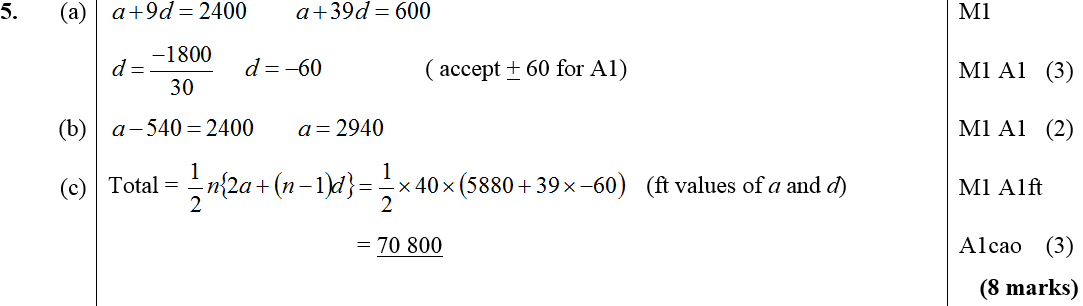 B
C
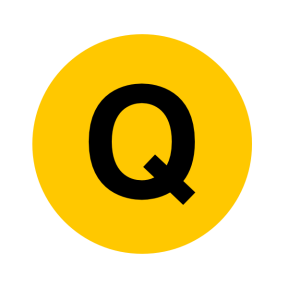 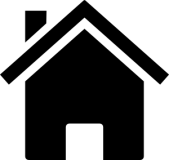 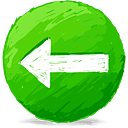 June 2009
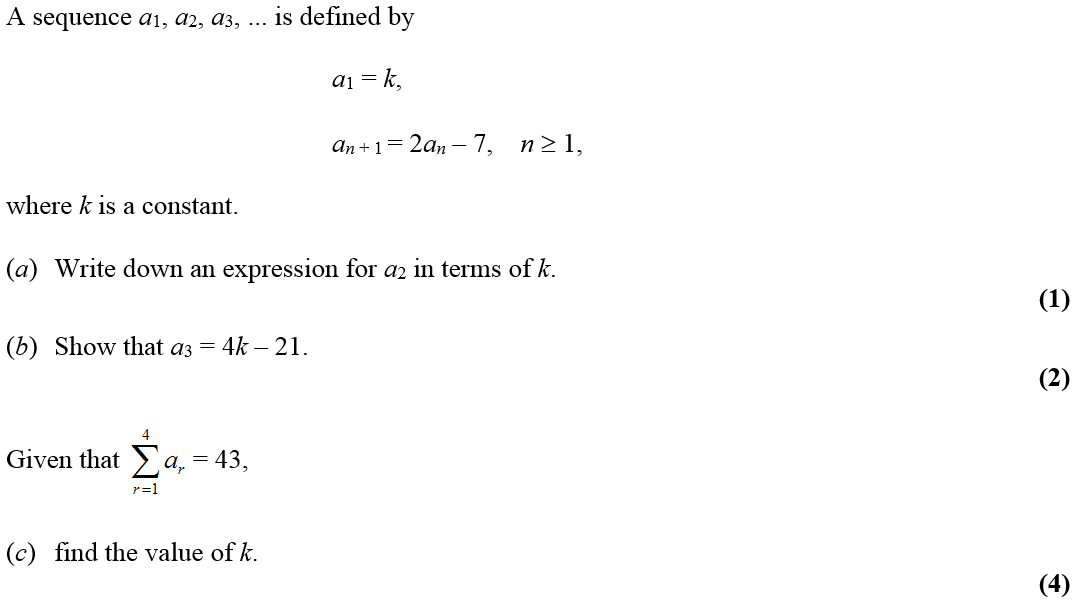 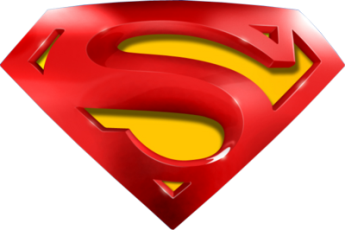 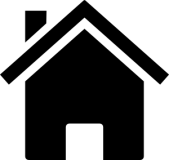 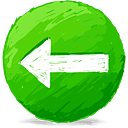 June 2009
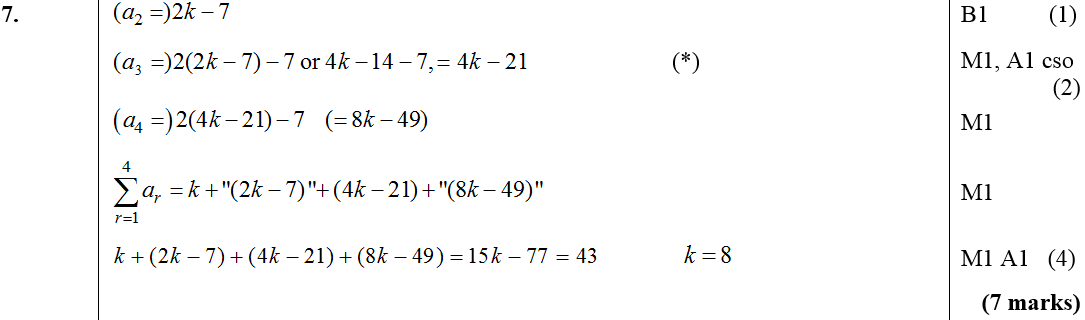 A
B
C
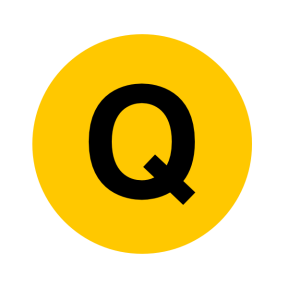 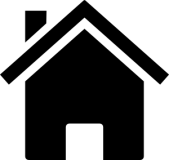 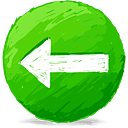 Jan 2010
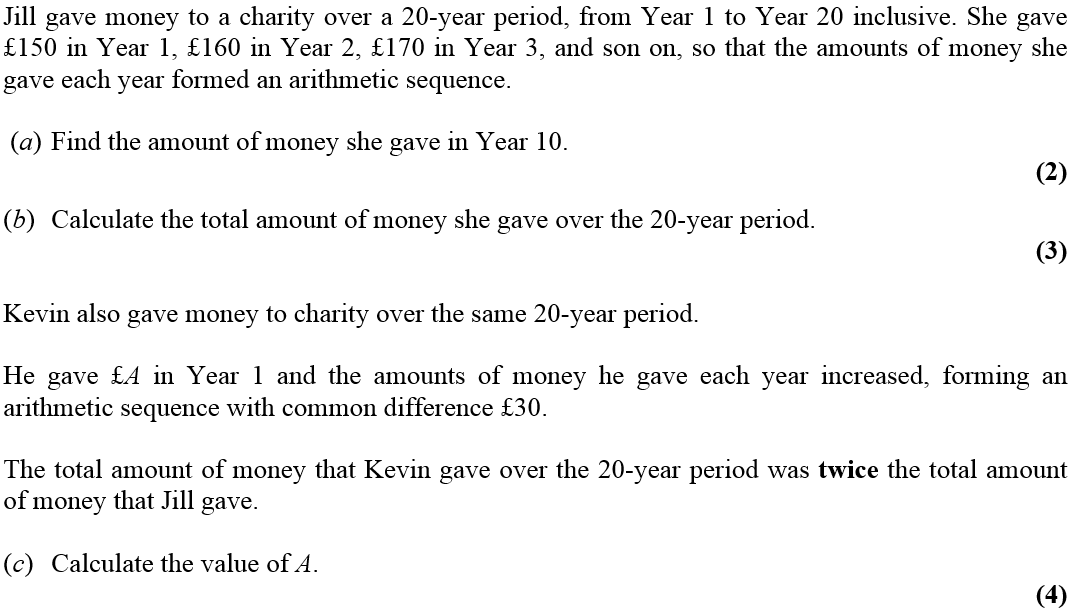 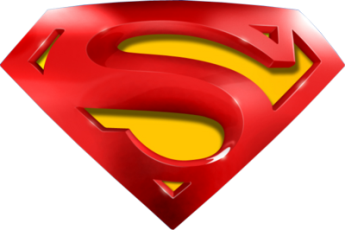 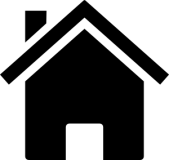 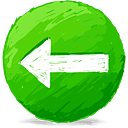 Jan 2010
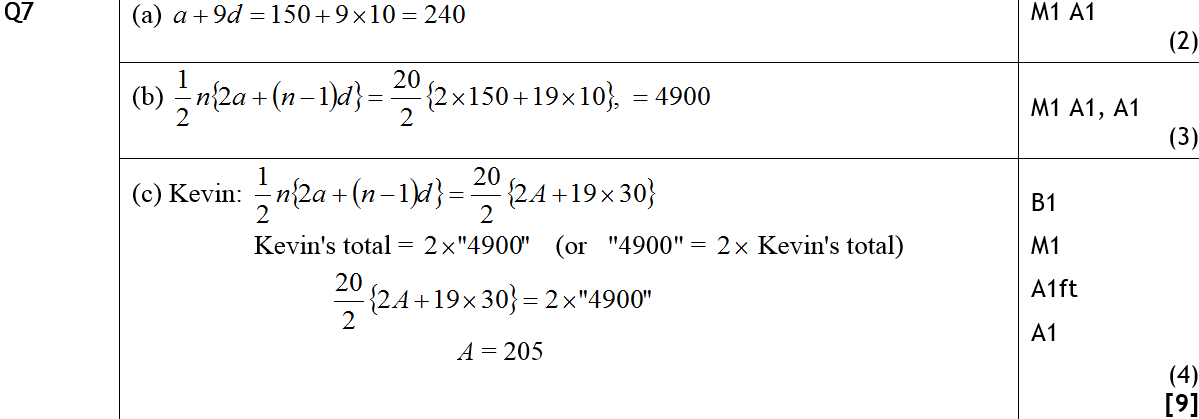 A
B
C
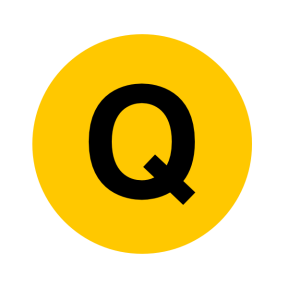 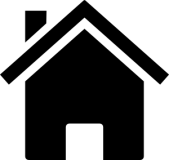 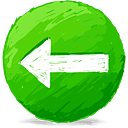 Jan 2010
A
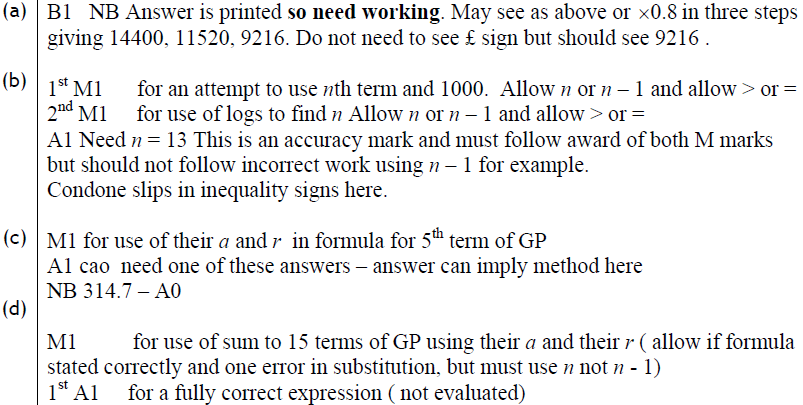 B
C
D
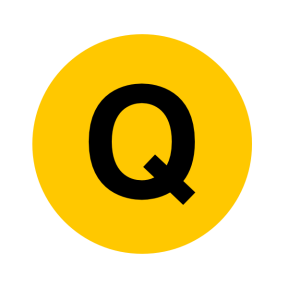 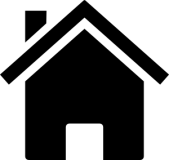 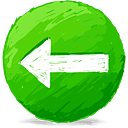 June 2010
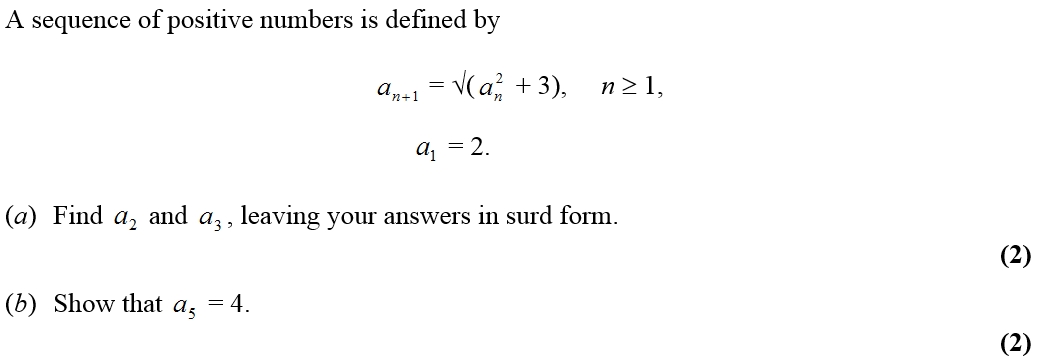 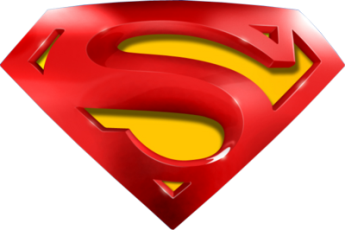 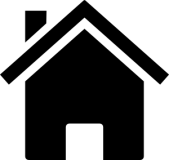 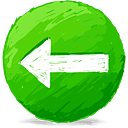 June 2010
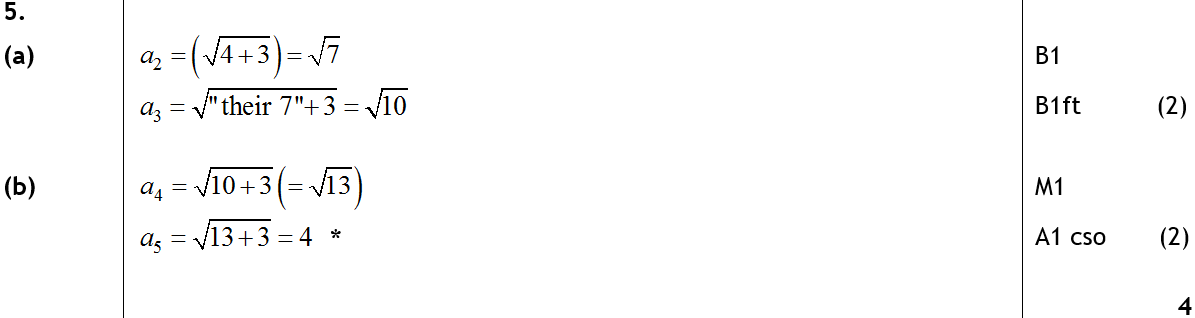 A
B
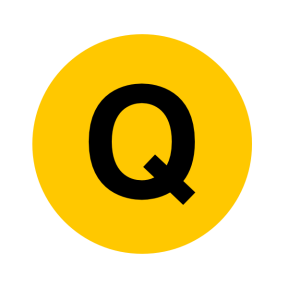 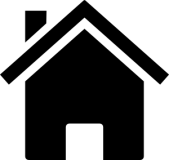 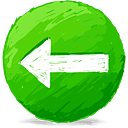 June 2010
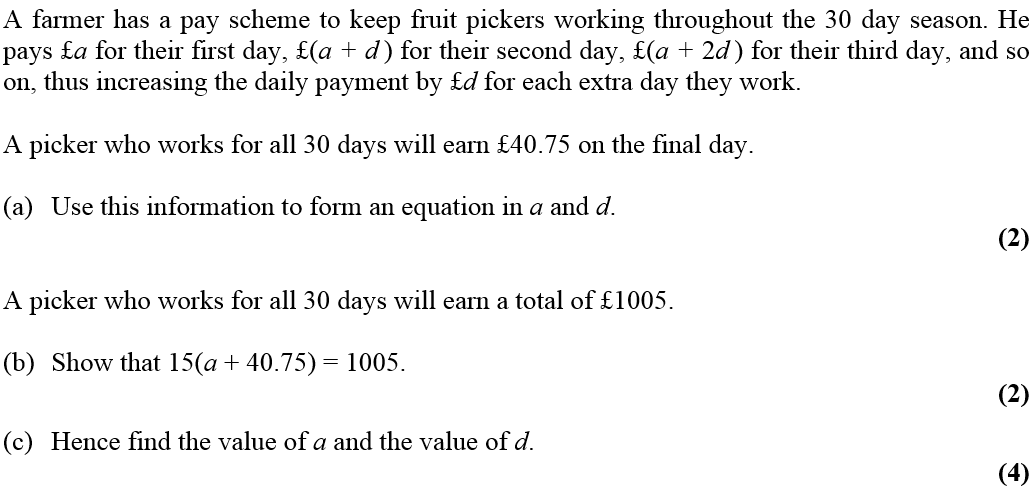 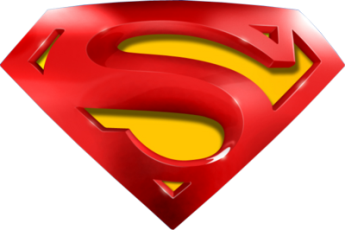 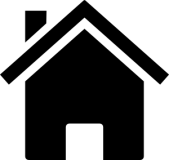 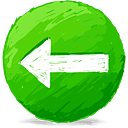 June 2010
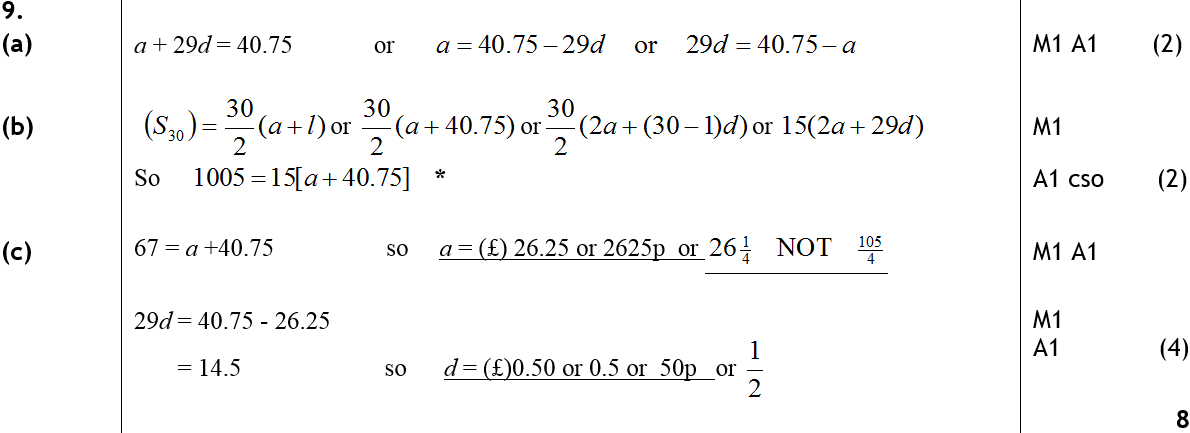 A
B
C
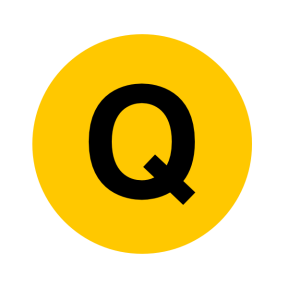 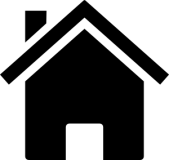 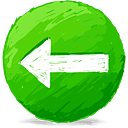 Jan 2011
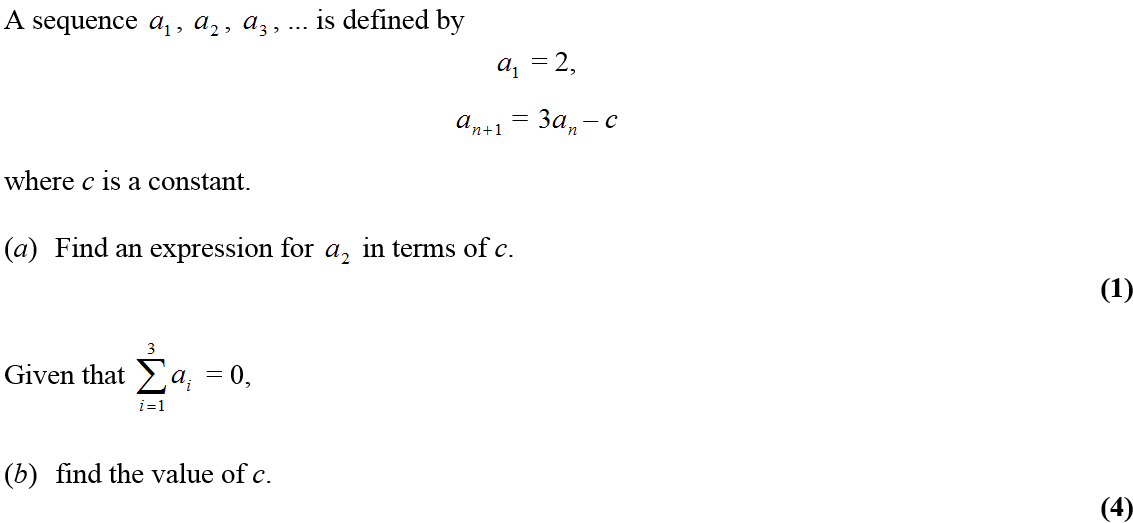 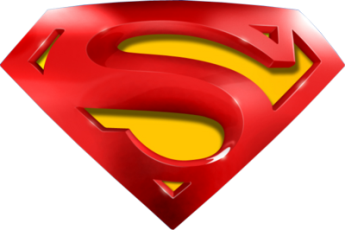 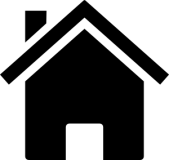 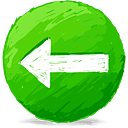 Jan 2011
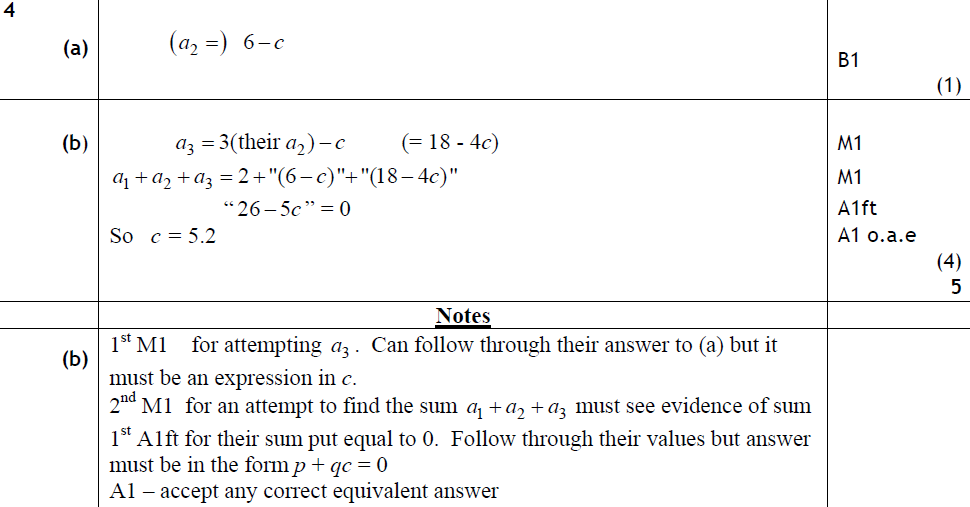 A
B
A notes
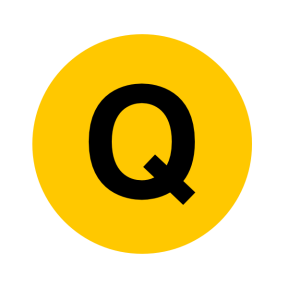 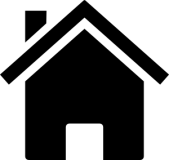 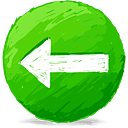 Jan 2011
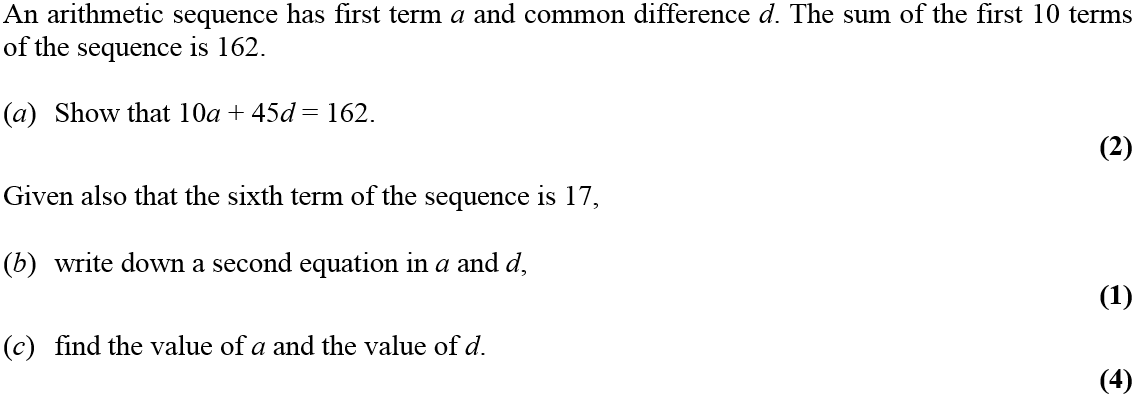 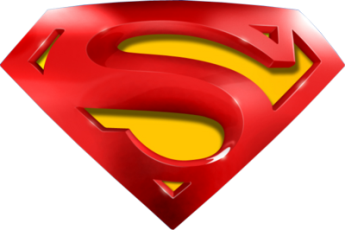 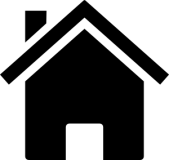 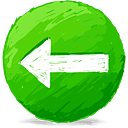 Jan 2011
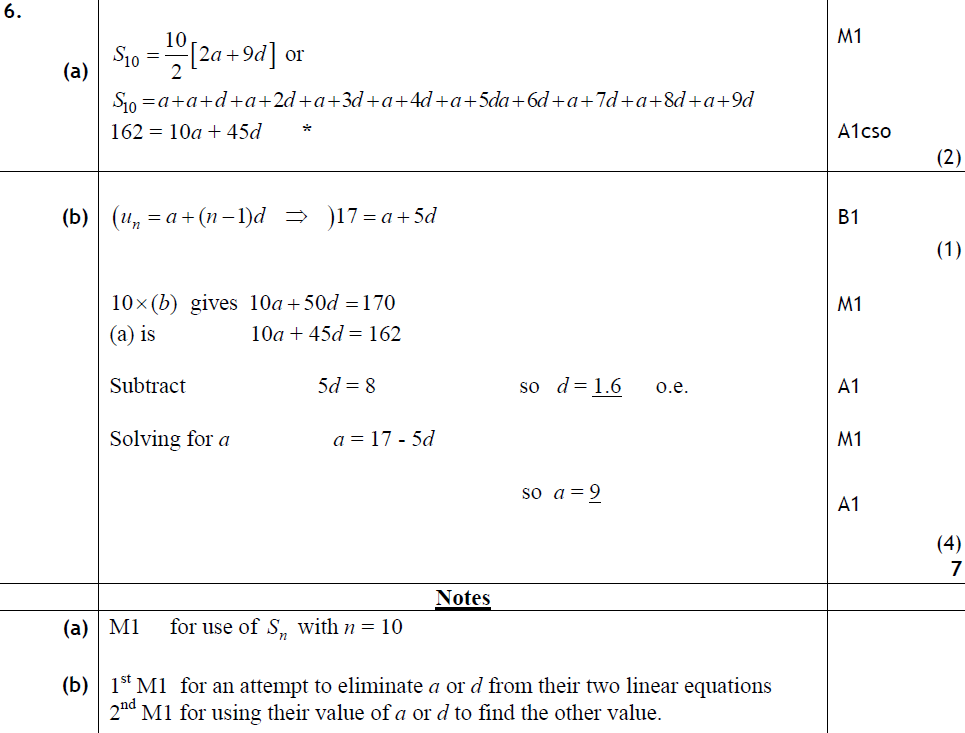 A
B
C
A notes
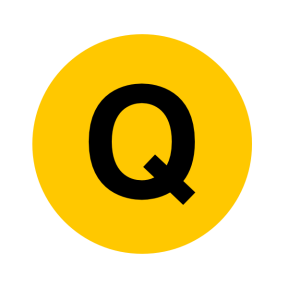 C notes
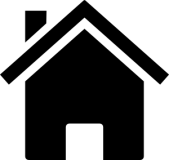 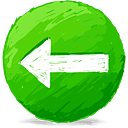 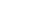 May 2011
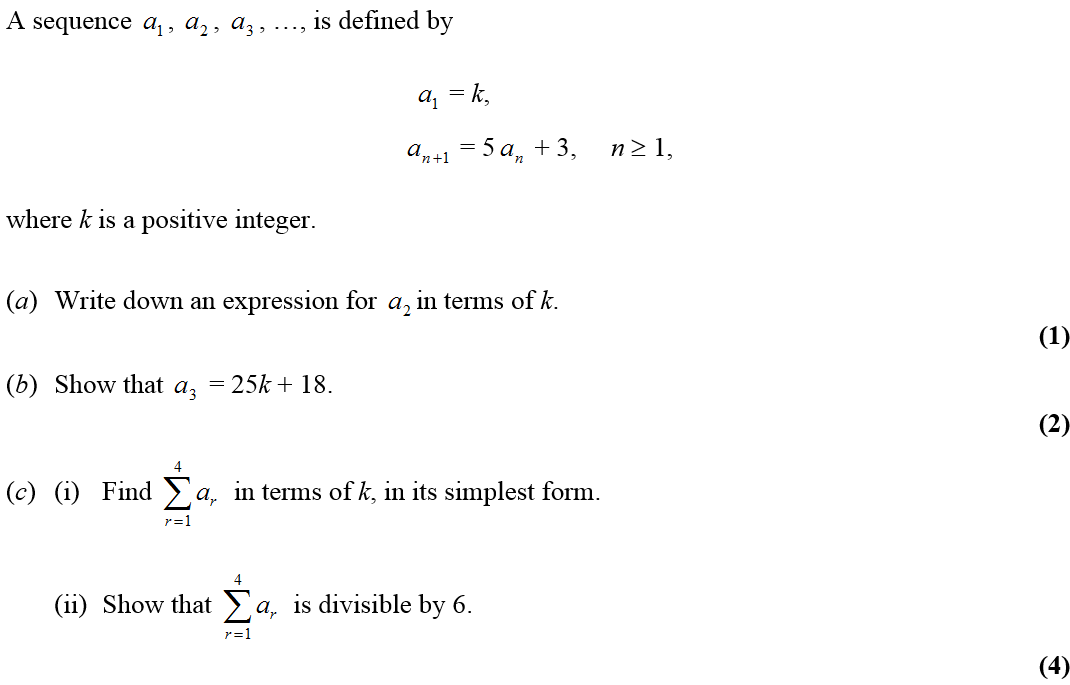 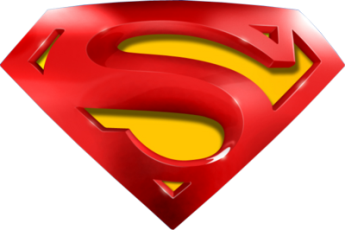 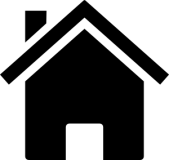 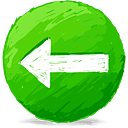 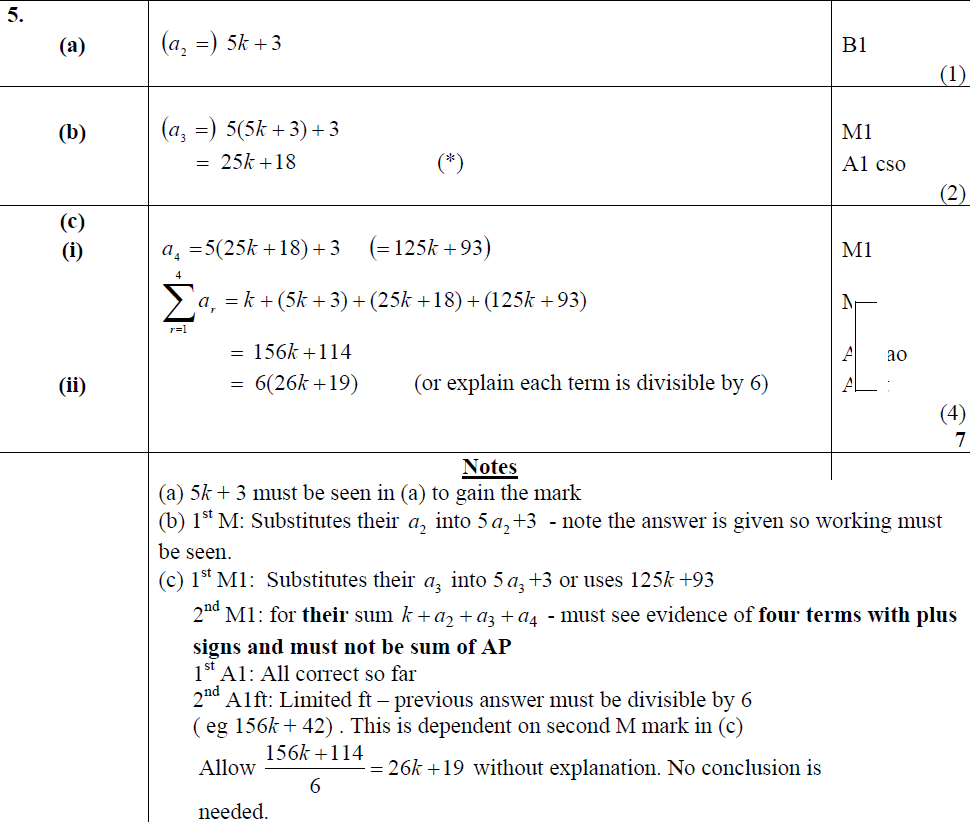 A
May 2011
B
C (i)
C (ii)
A notes
B notes
C (i) notes
C (ii) notes
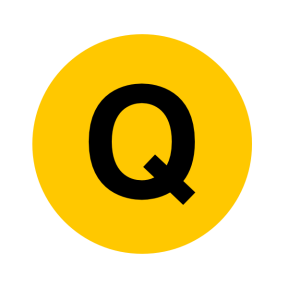 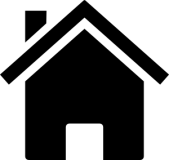 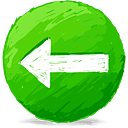 May 2011
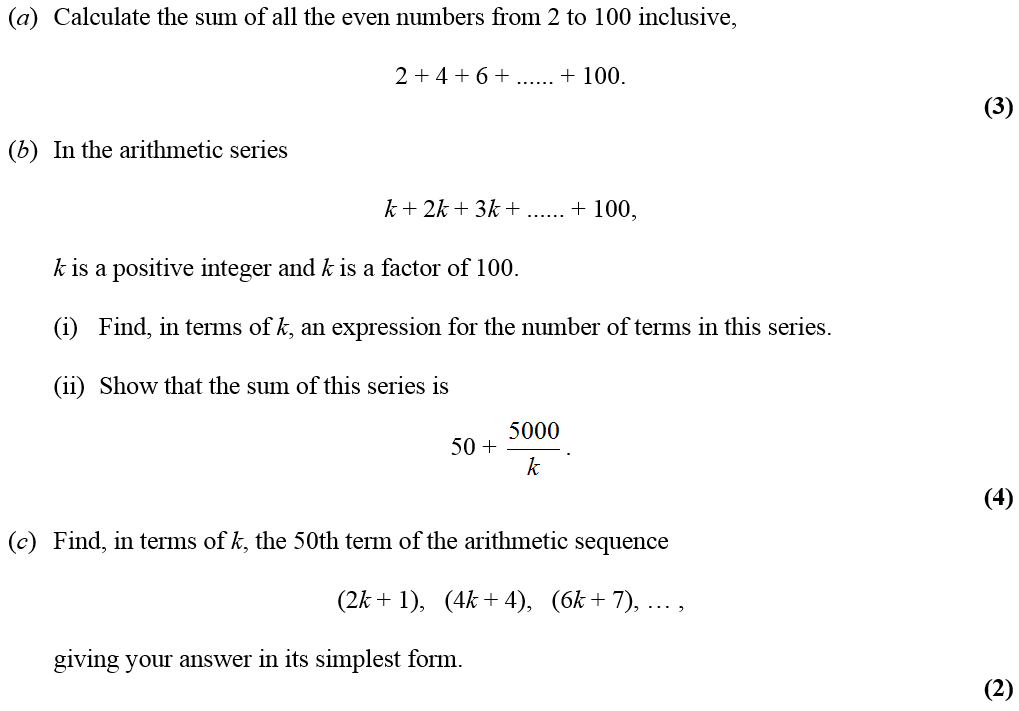 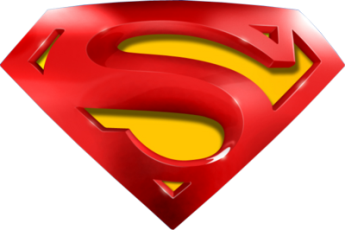 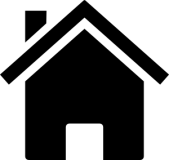 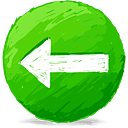 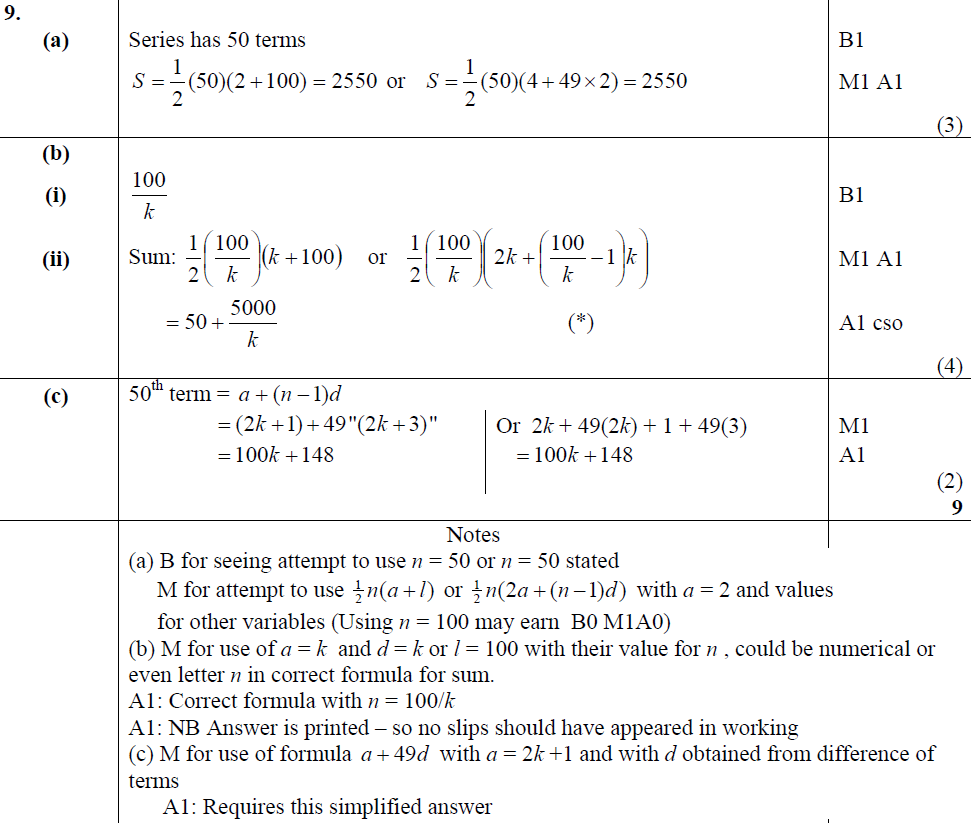 A
May 2011
B (i)
B (ii)
C
A notes
B (ii) notes
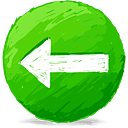 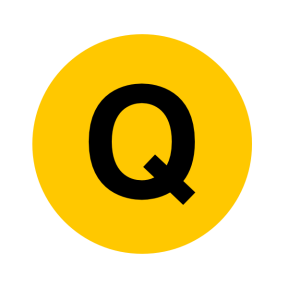 C notes
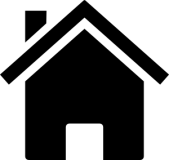 Jan 2012
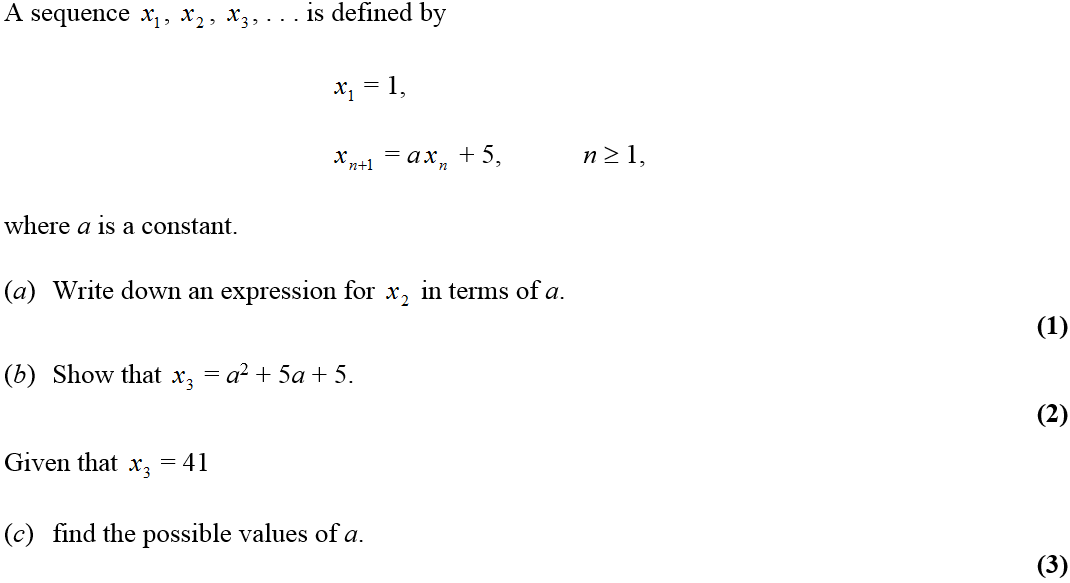 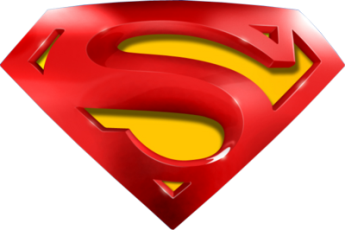 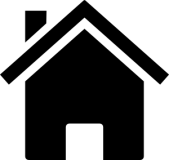 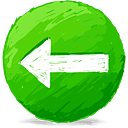 Jan 2012
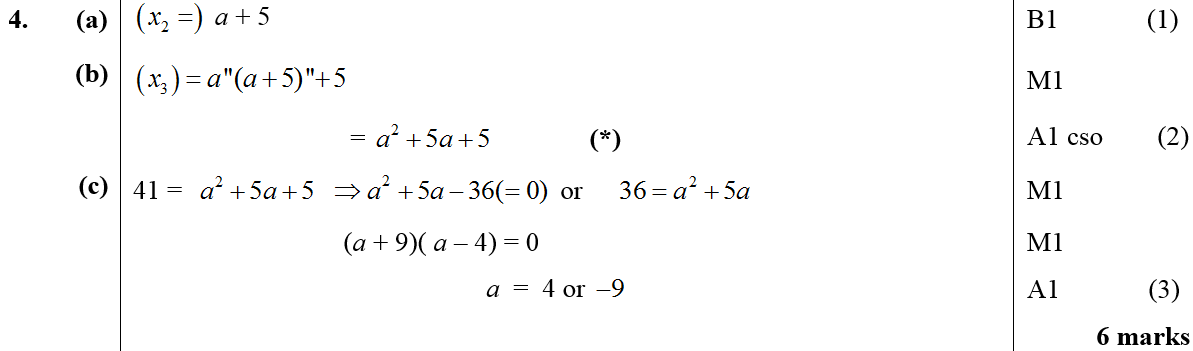 A
B
C
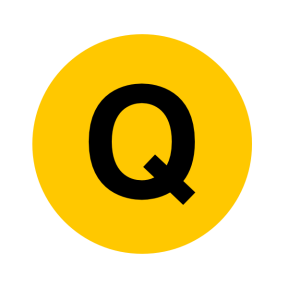 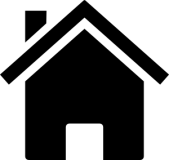 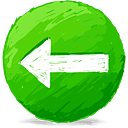 Jan 2012
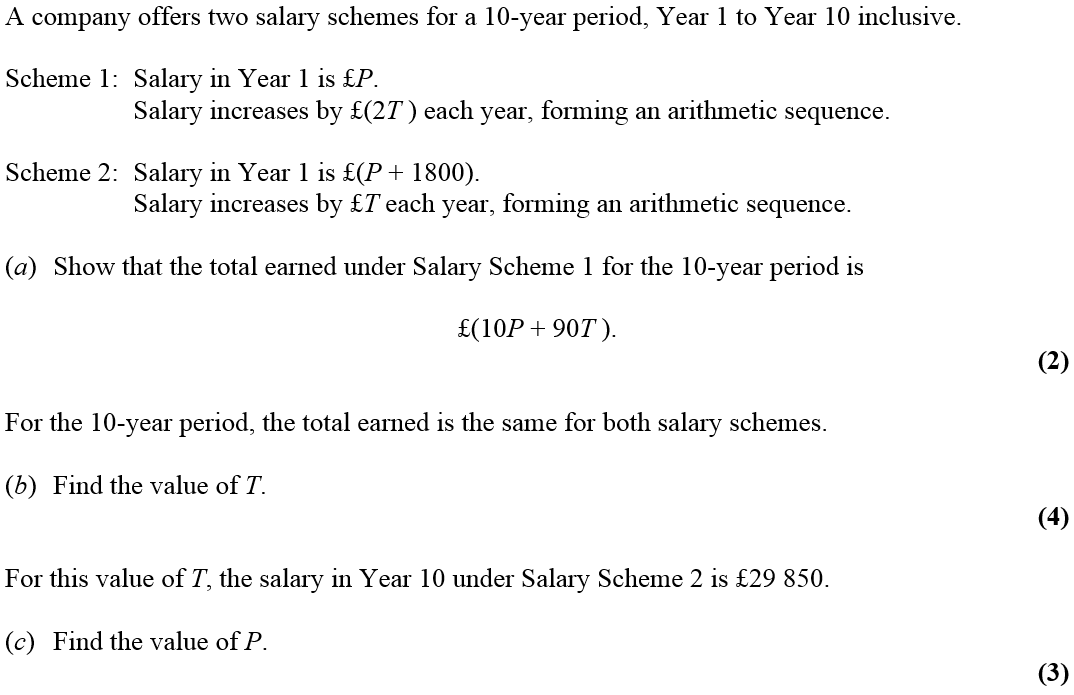 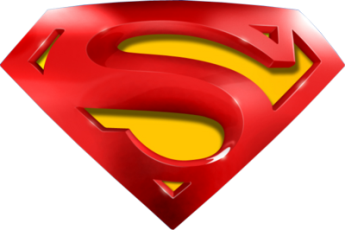 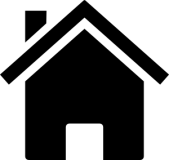 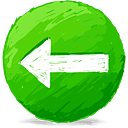 Jan 2012
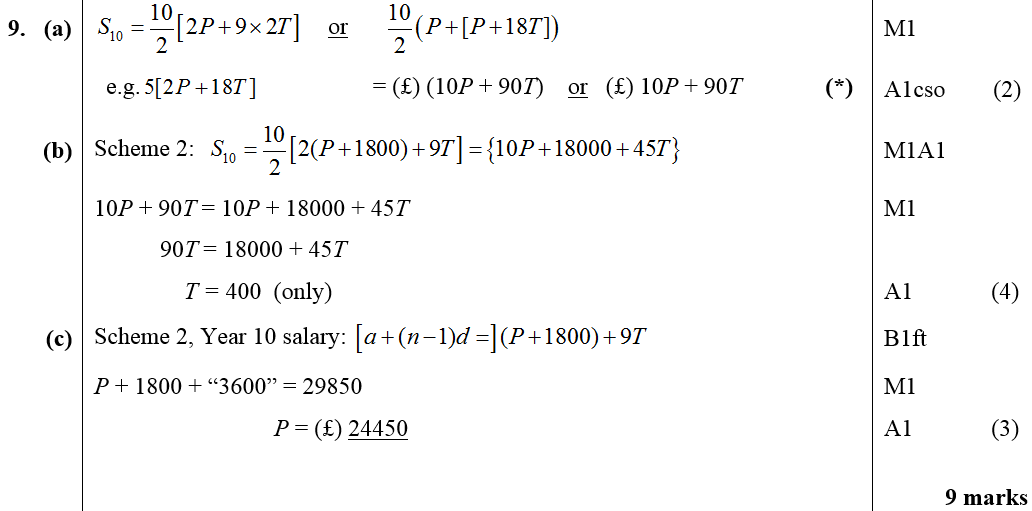 A
B
C
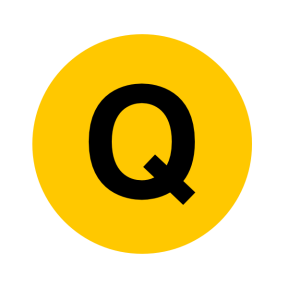 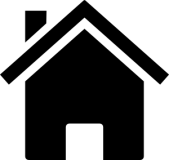 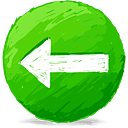 May 2012
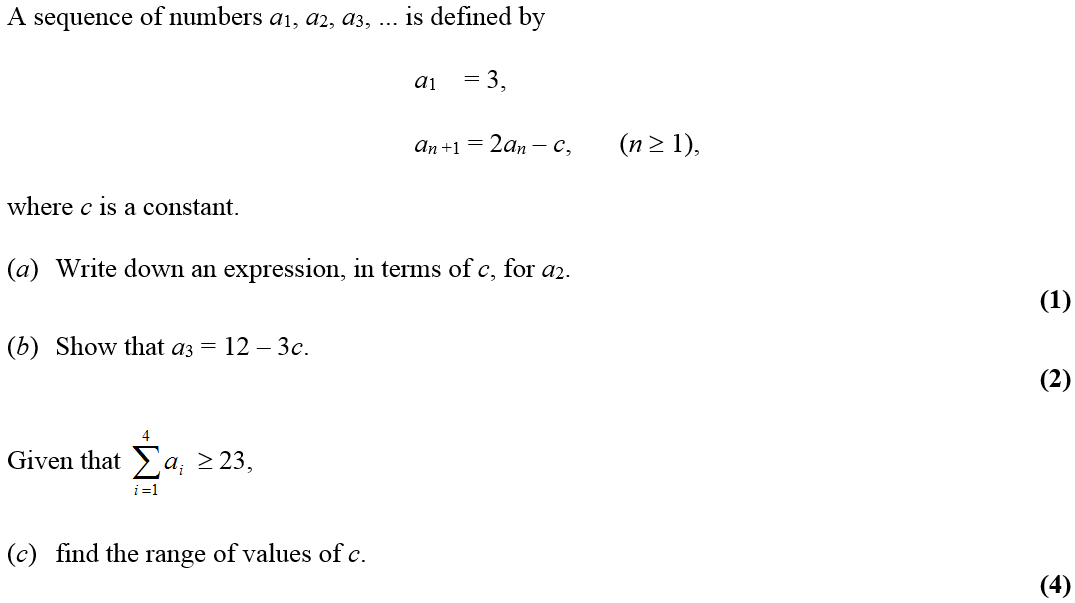 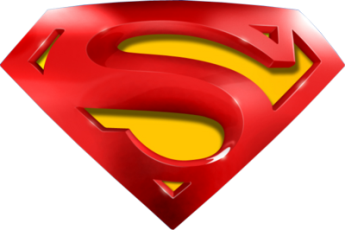 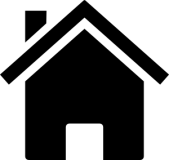 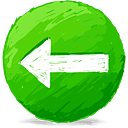 May 2012
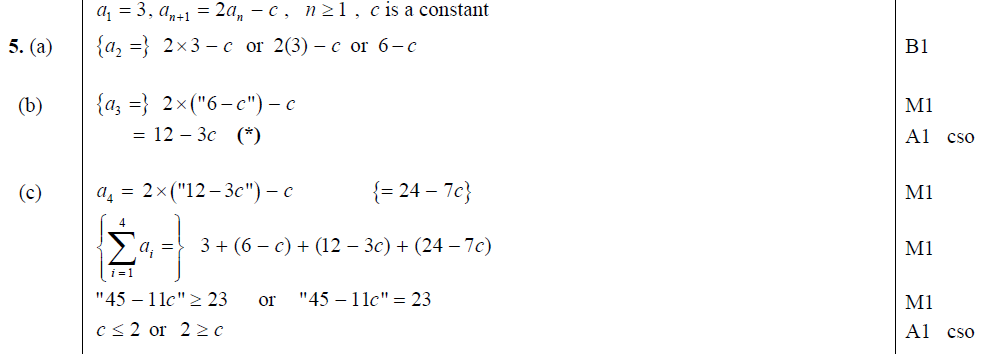 A
B
C
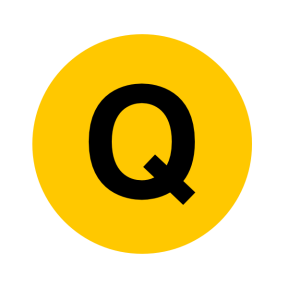 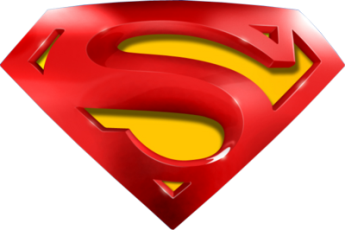 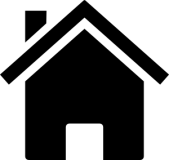 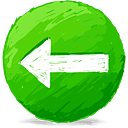 May 2012
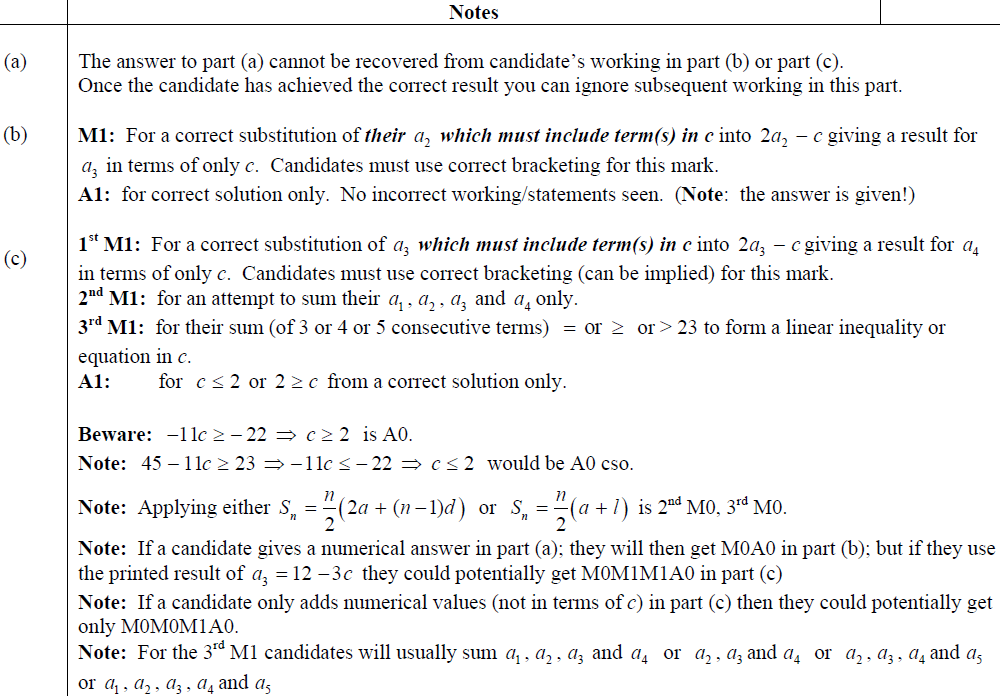 A notes
B notes
C notes
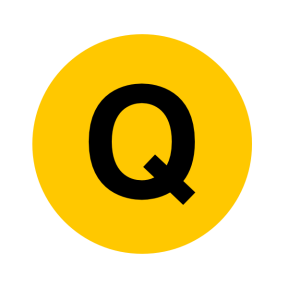 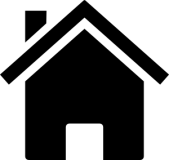 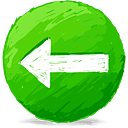 May 2012
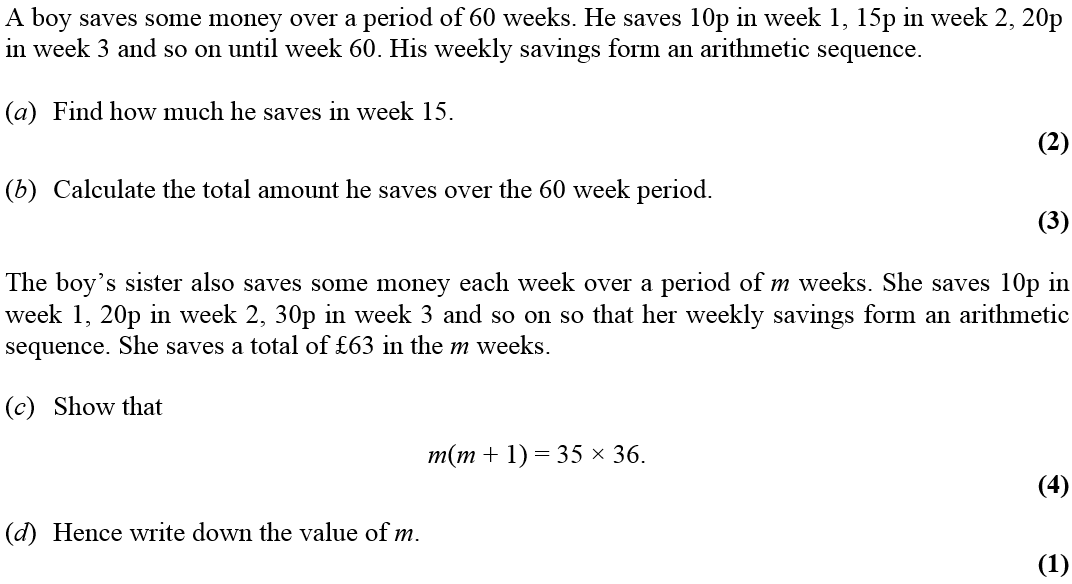 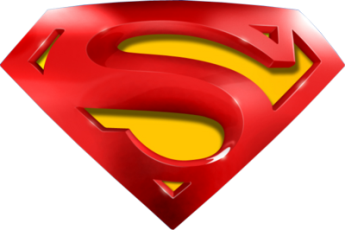 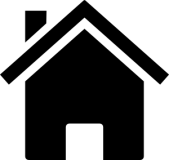 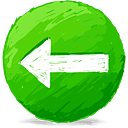 May 2012
A
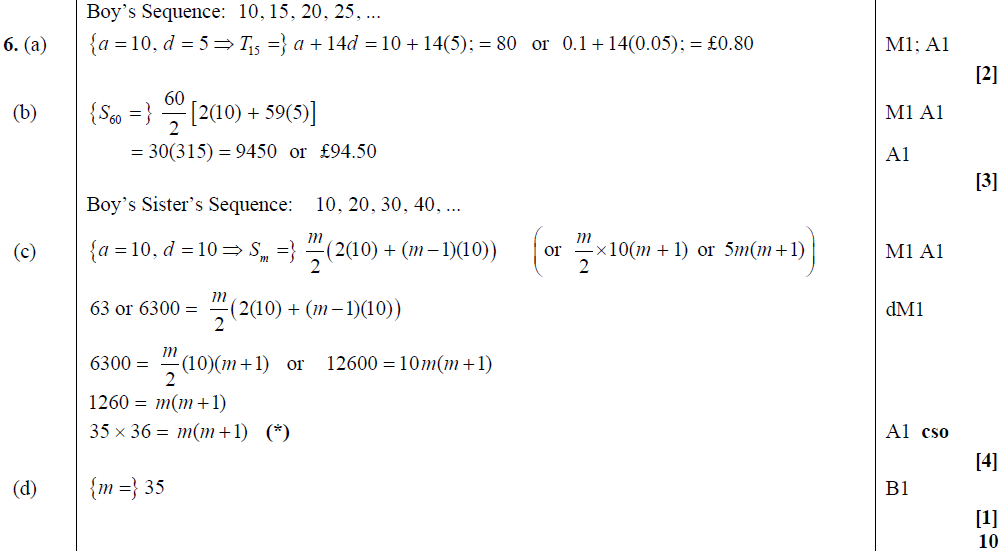 B
C
D
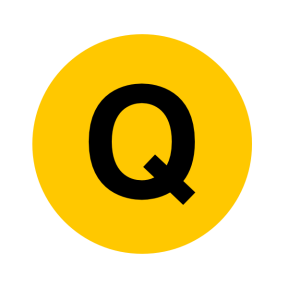 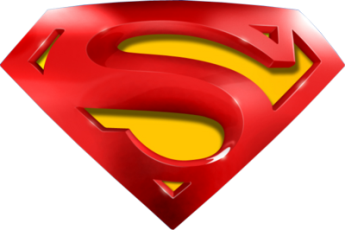 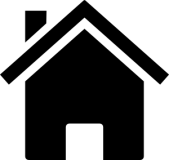 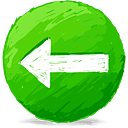 May 2012
A notes
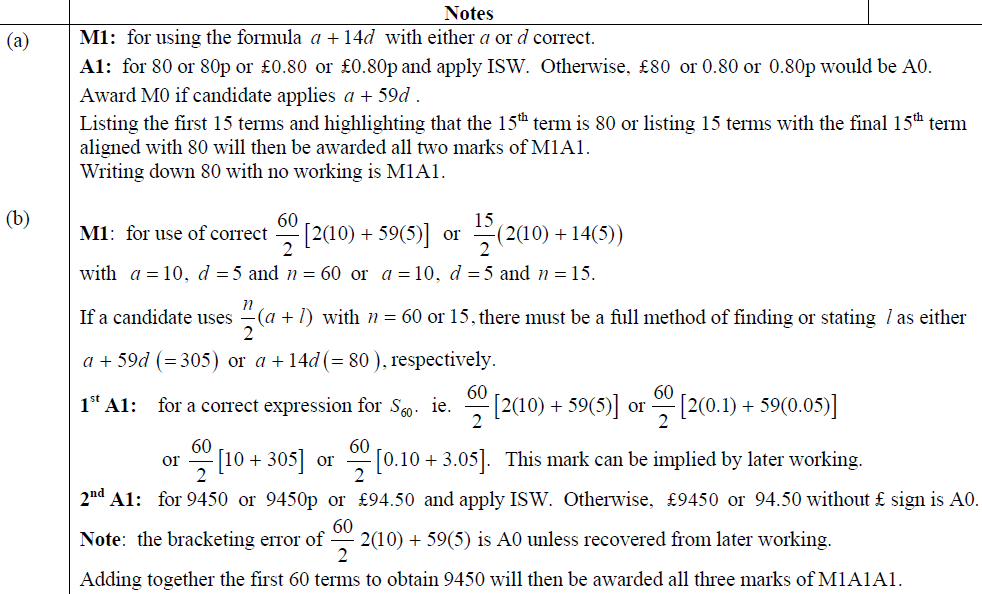 B notes
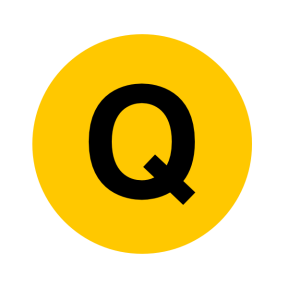 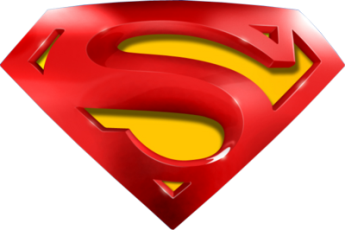 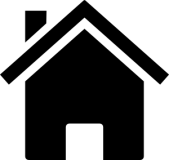 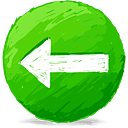 May 2012
C notes
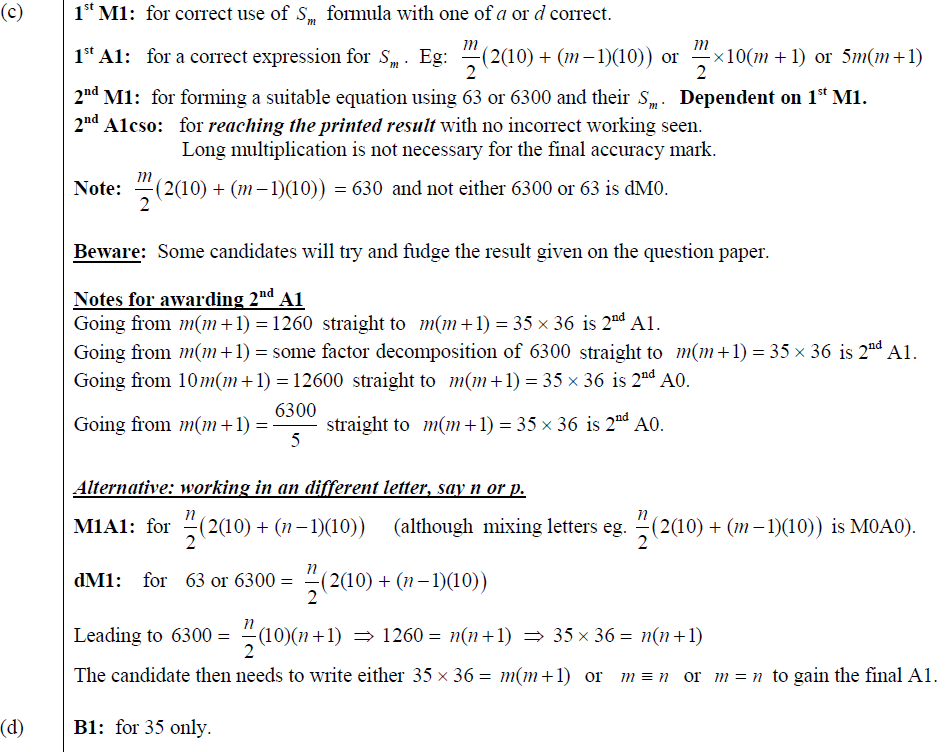 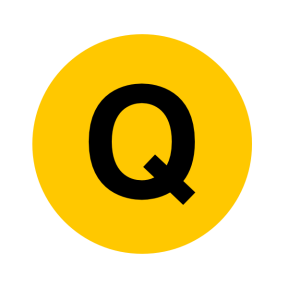 D notes
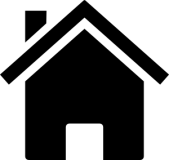 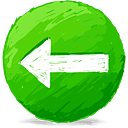 Jan 2013
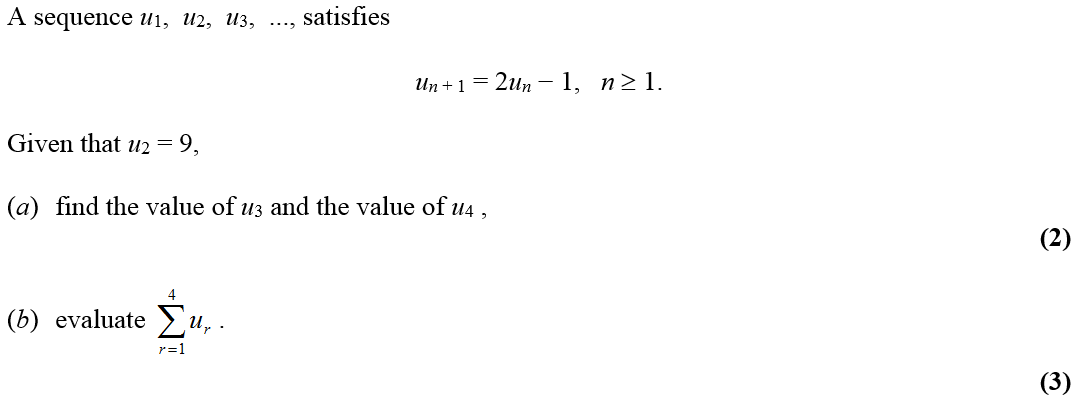 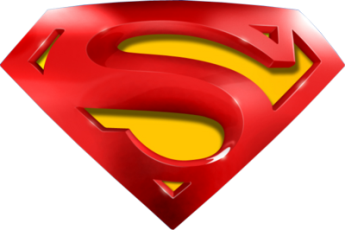 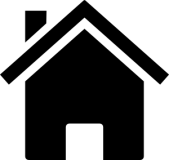 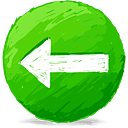 Jan 2013
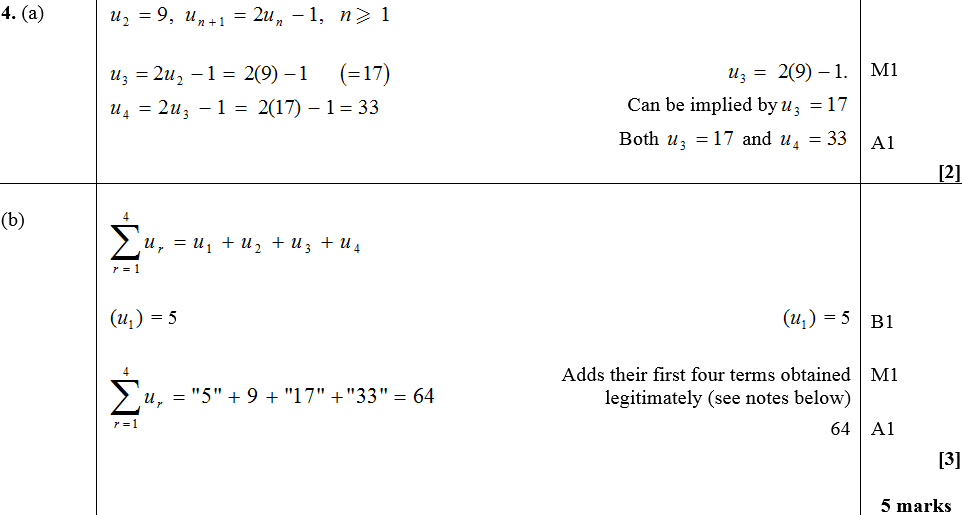 A
B
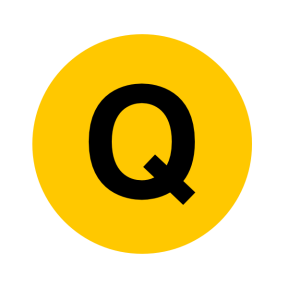 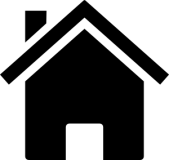 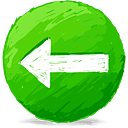 Jan 2013
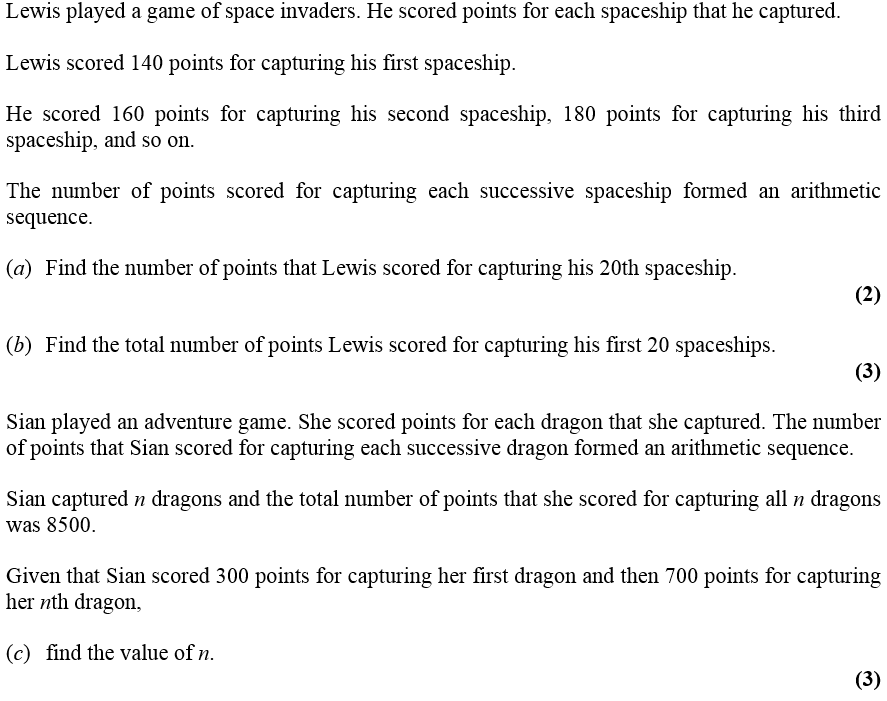 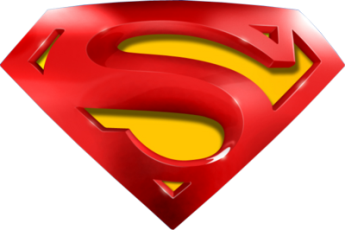 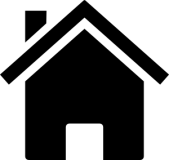 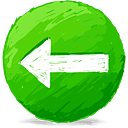 Jan 2013
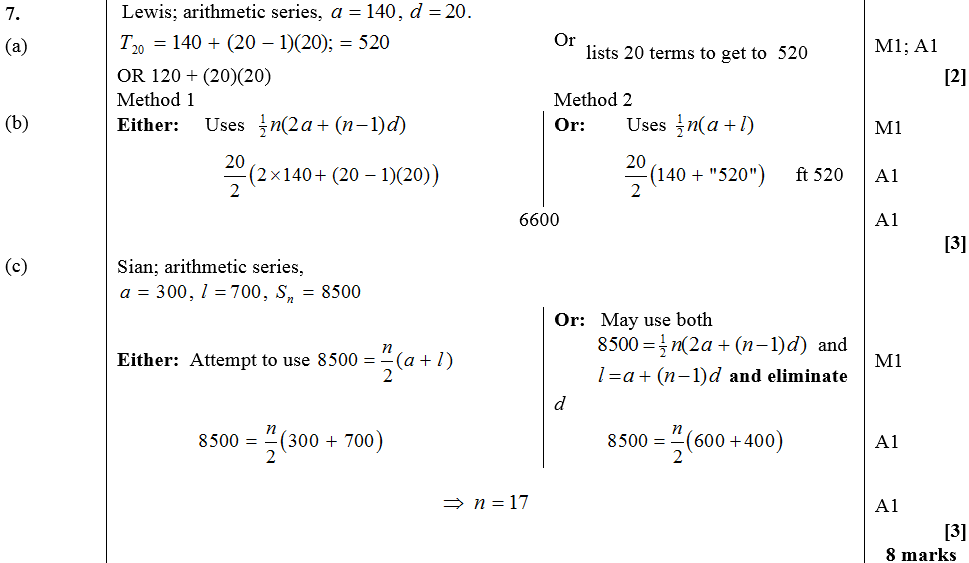 A
B
C
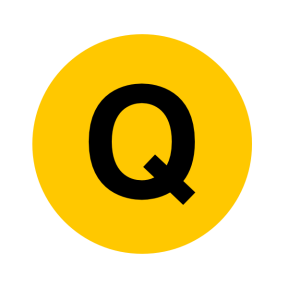 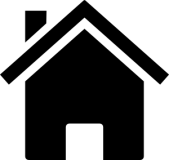 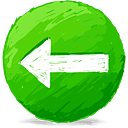 May 2013
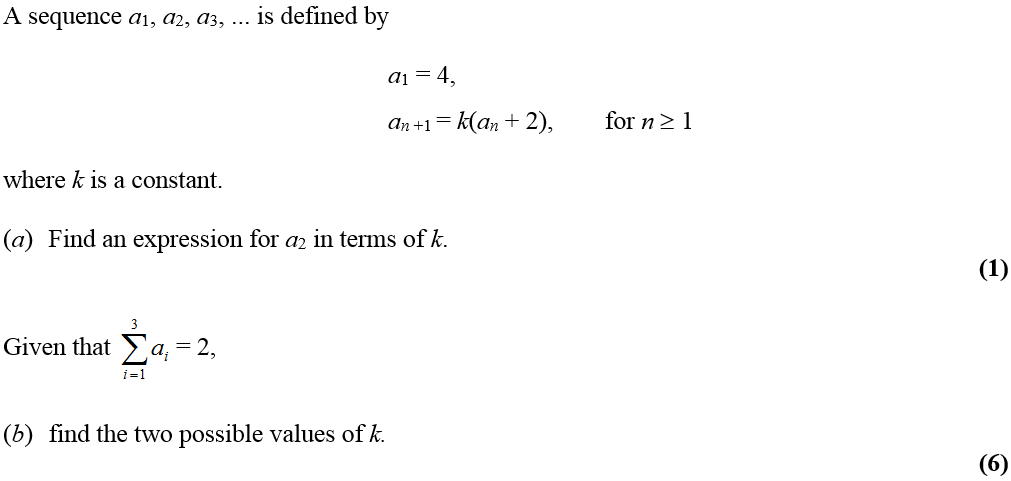 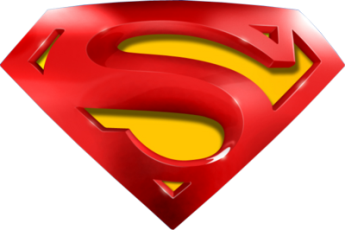 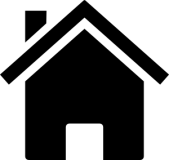 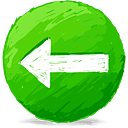 May 2013
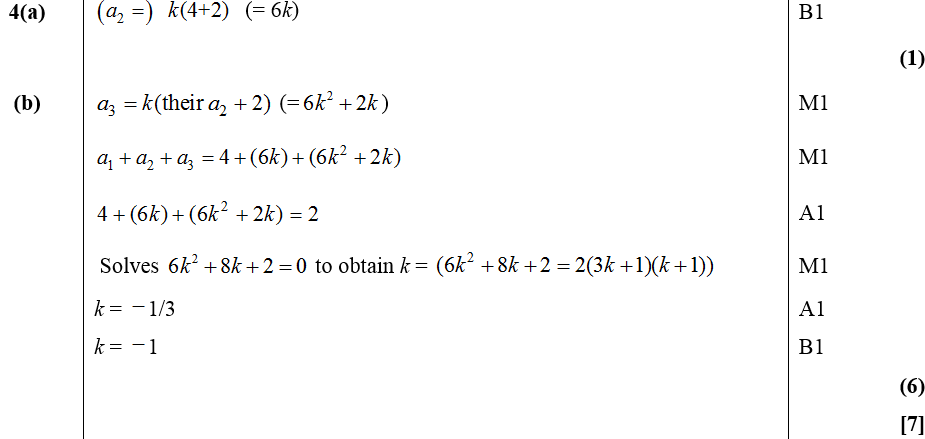 A
B
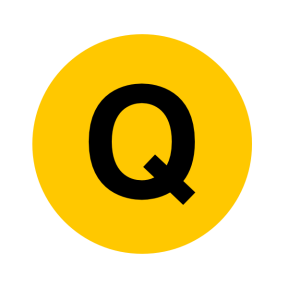 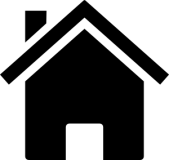 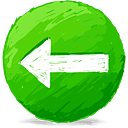 May 2013
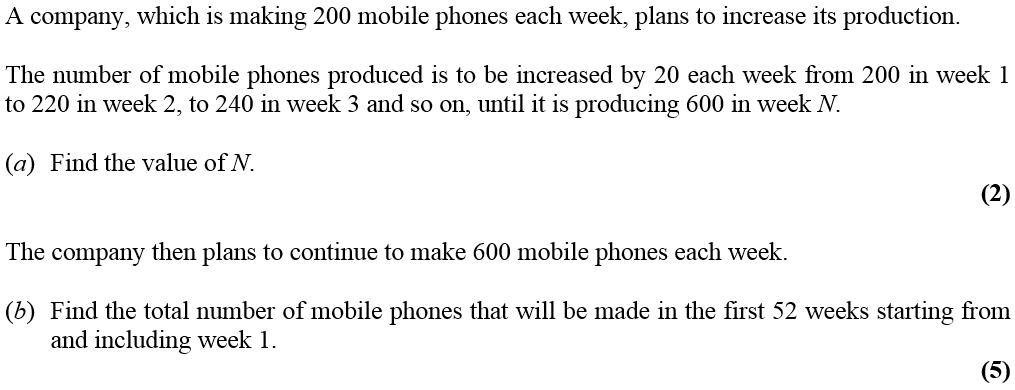 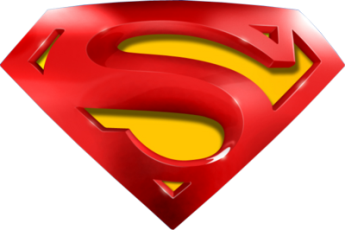 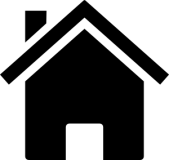 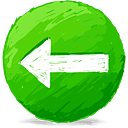 May 2013
A
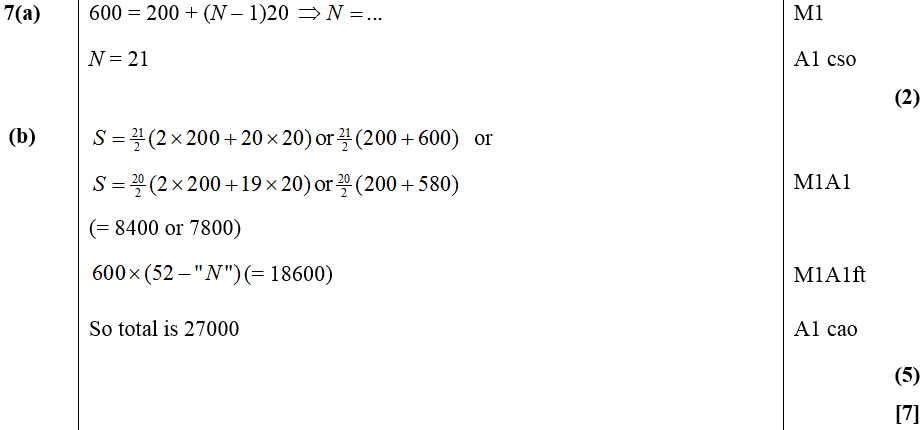 B
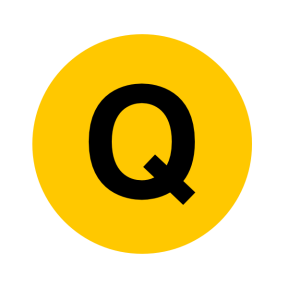 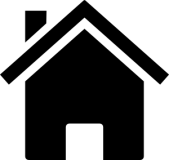 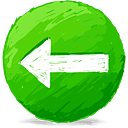 Linear Graphs
Jan 2006
Jan 2010 (ii)
June 2010
May 2006
Jan 2011
May 2007
May 2011
Jan 2008
Jan 2012
June 2008
Jan 2009
May 2012
June 2009
Jan 2013
Jan 2010 (i)
May 2013
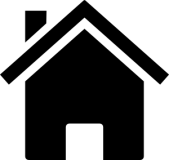 Jan 2006
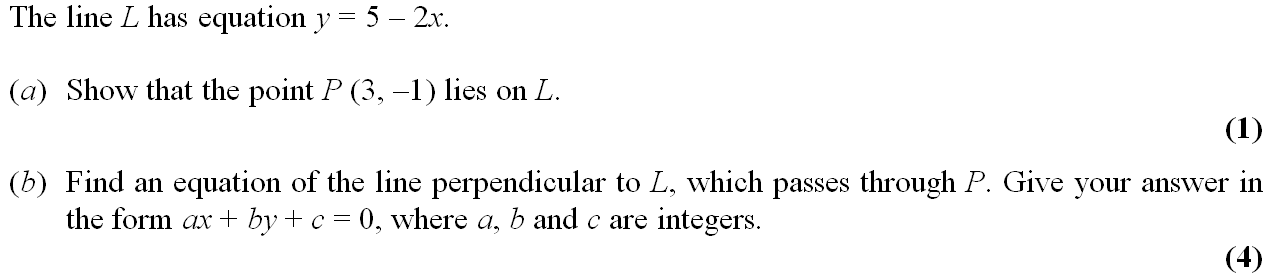 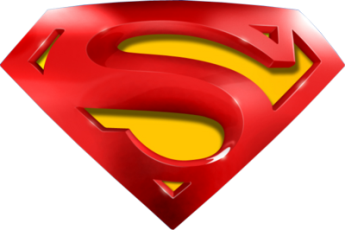 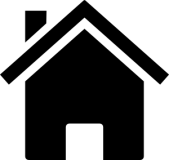 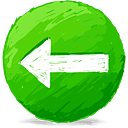 Jan 2006
A
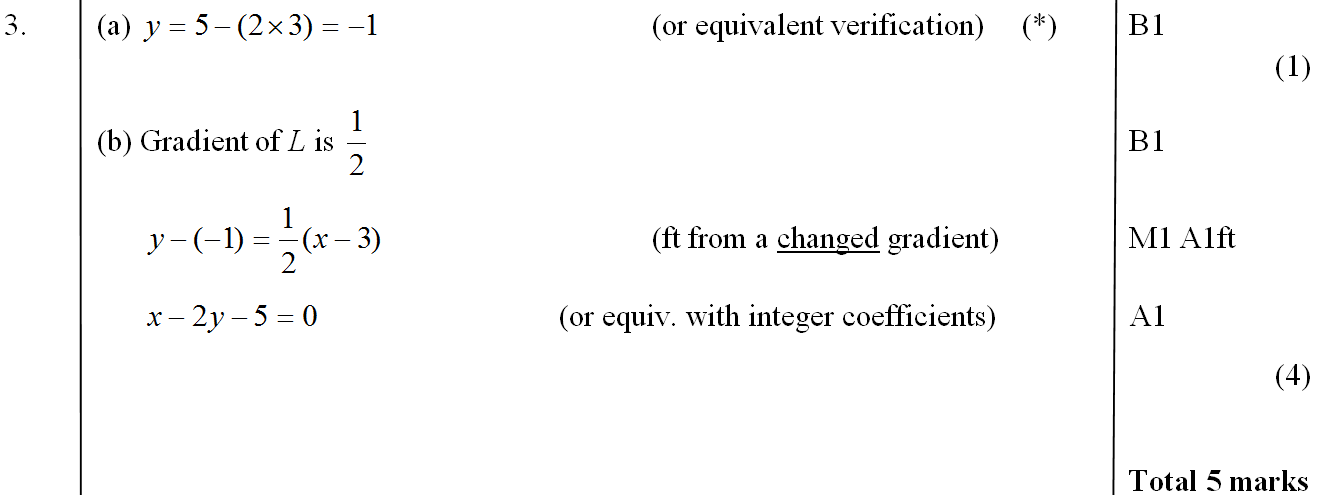 B
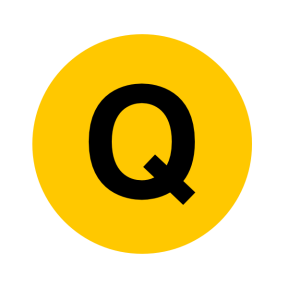 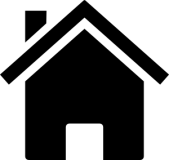 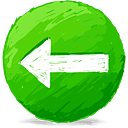 May 2006
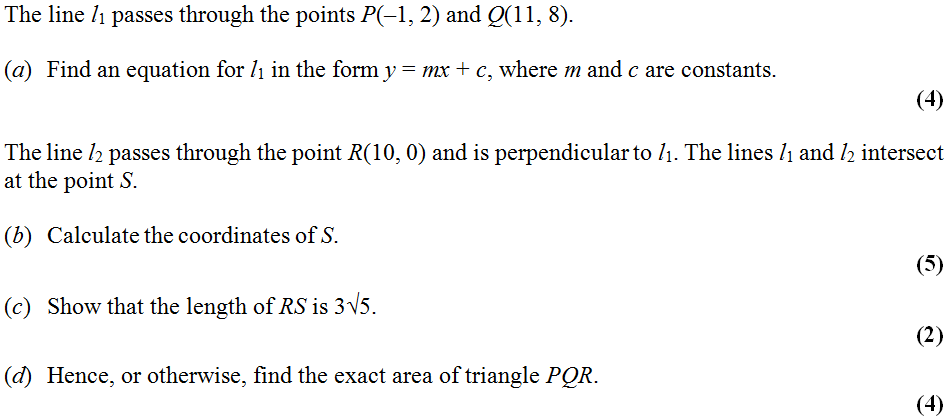 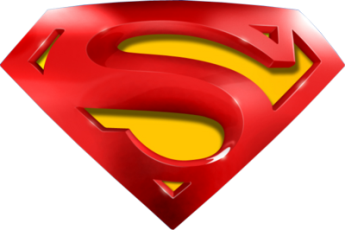 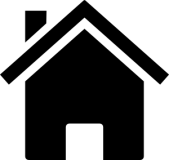 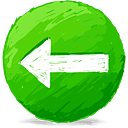 May 2006
A
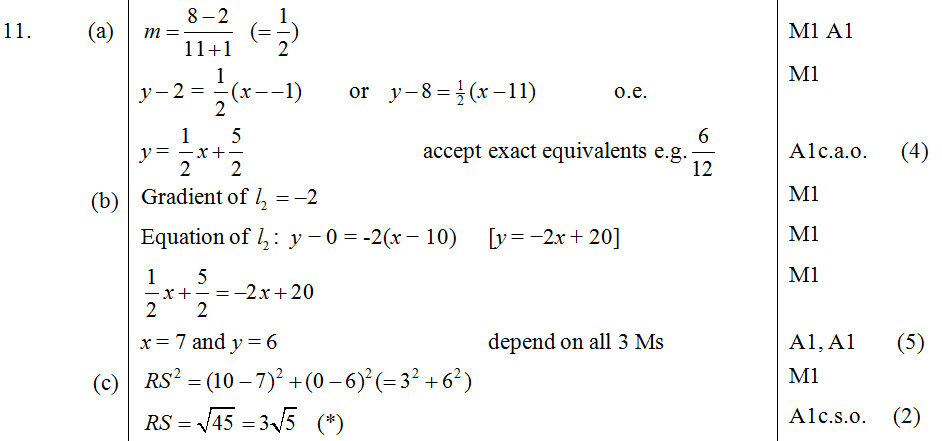 B
C
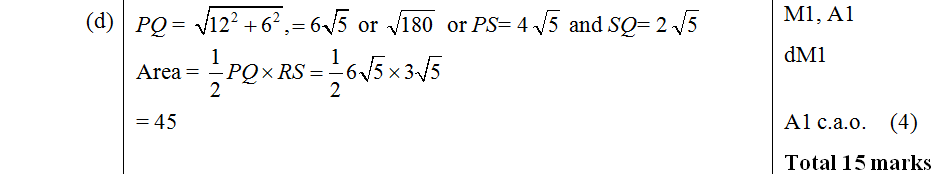 D
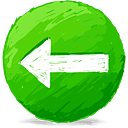 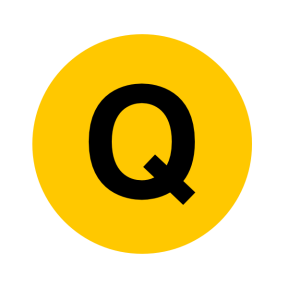 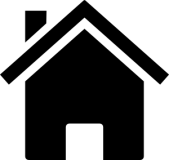 May 2007
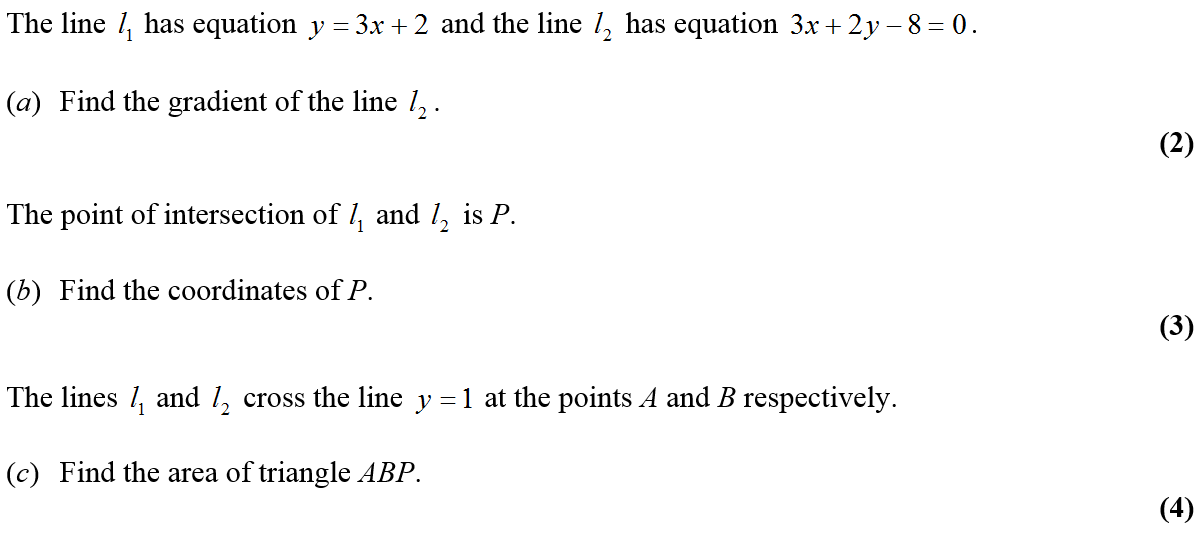 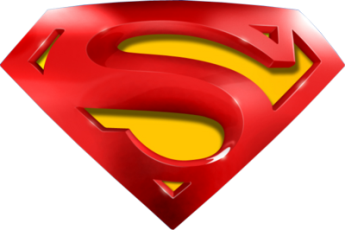 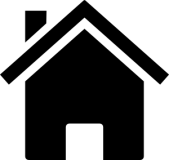 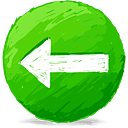 May 2007
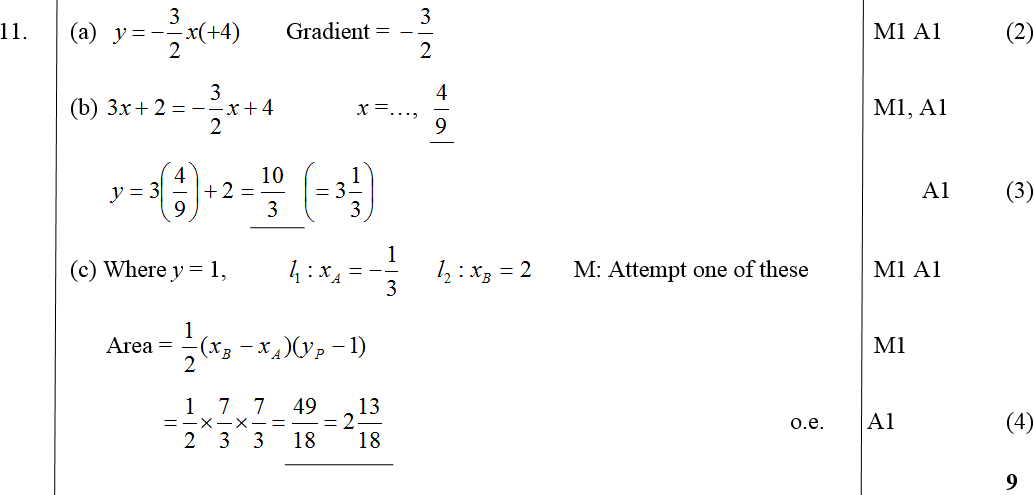 A
B
C
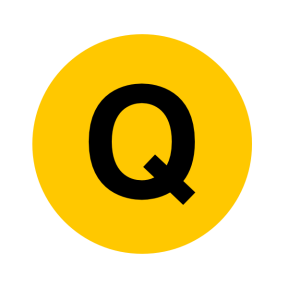 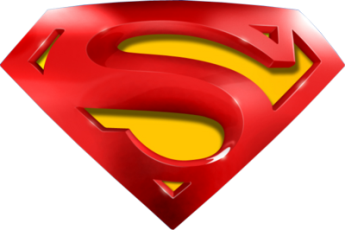 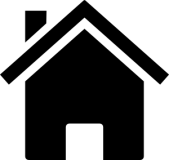 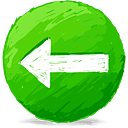 May 2007
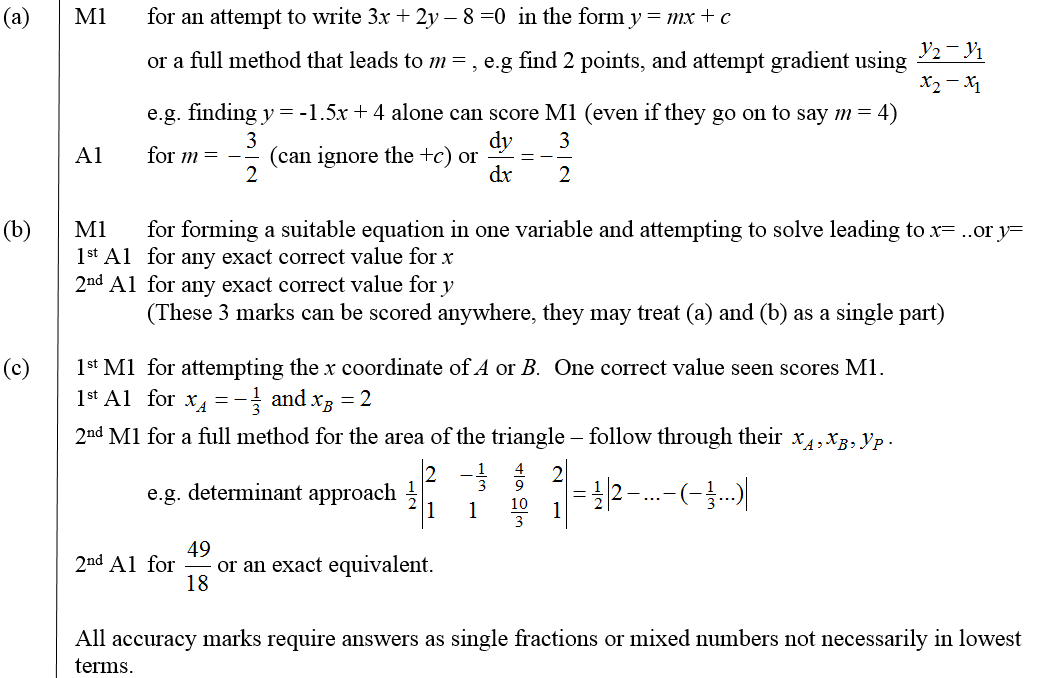 A notes
B notes
C notes
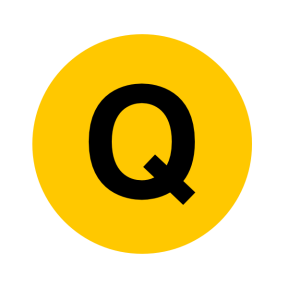 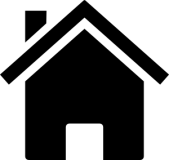 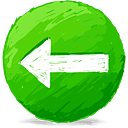 Jan 2008
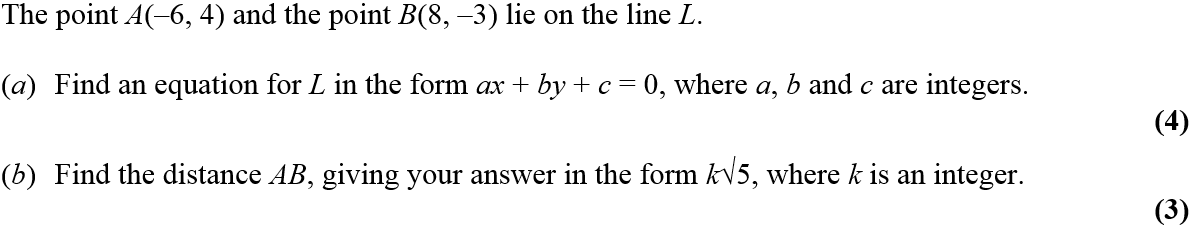 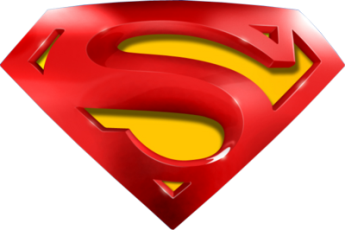 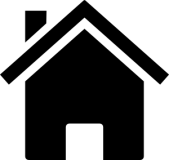 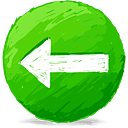 Jan 2008
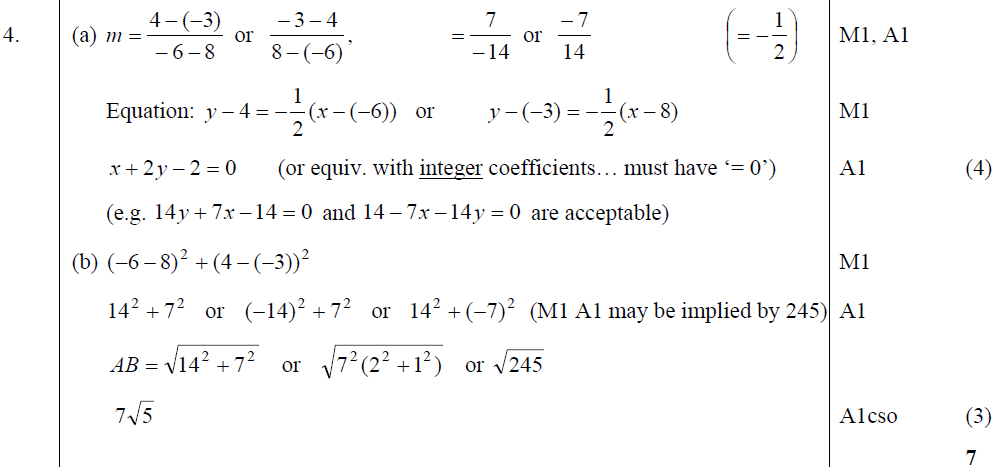 A
B
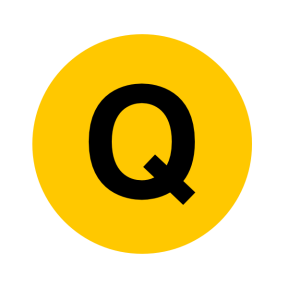 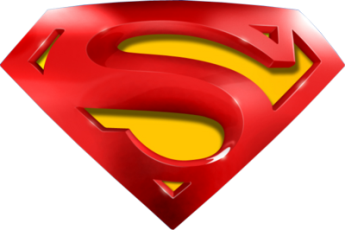 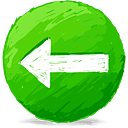 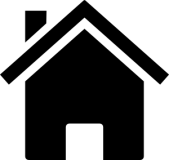 Jan 2008
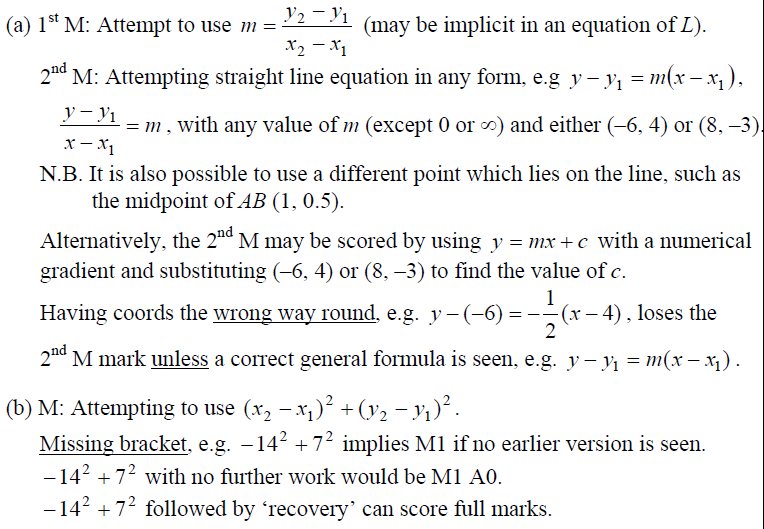 A notes
B notes
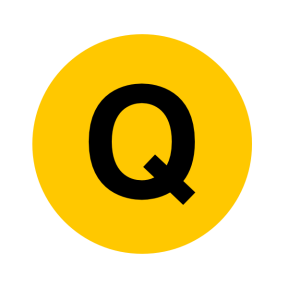 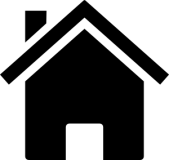 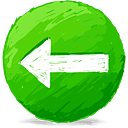 June 2008
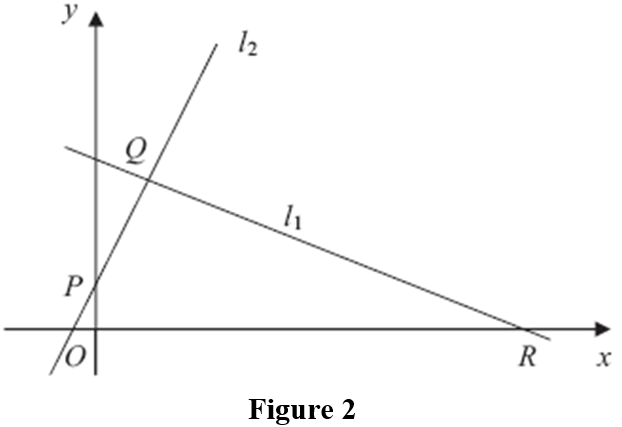 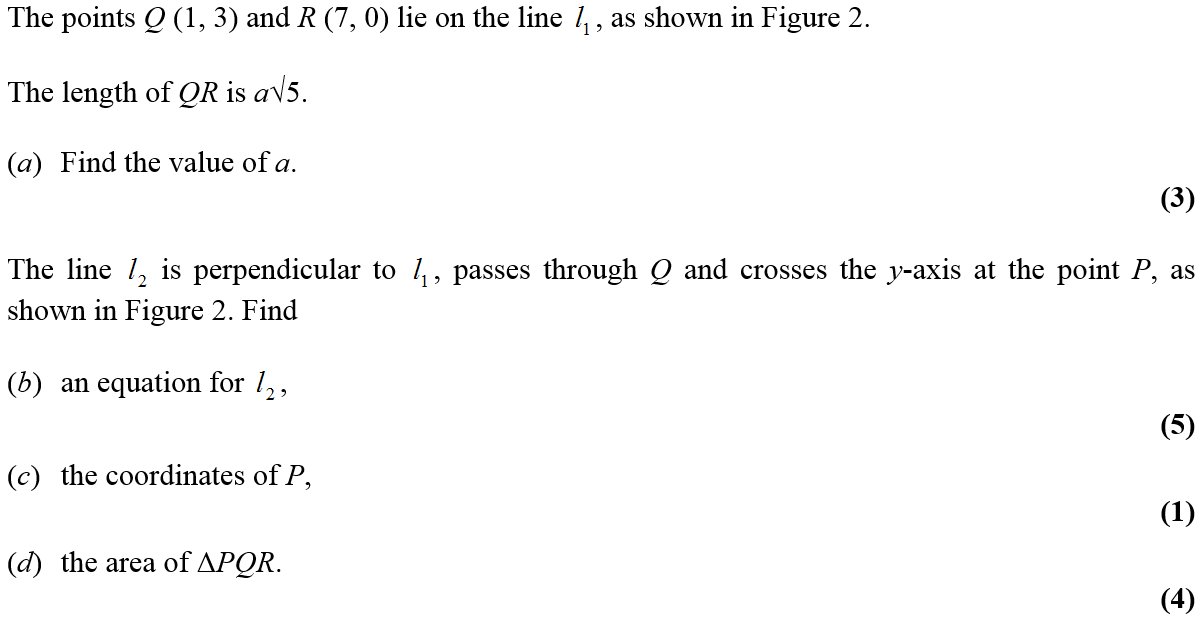 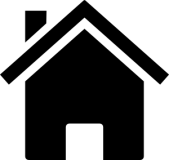 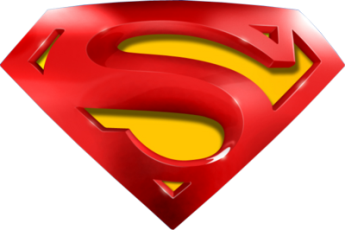 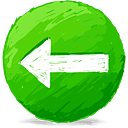 June 2008
A
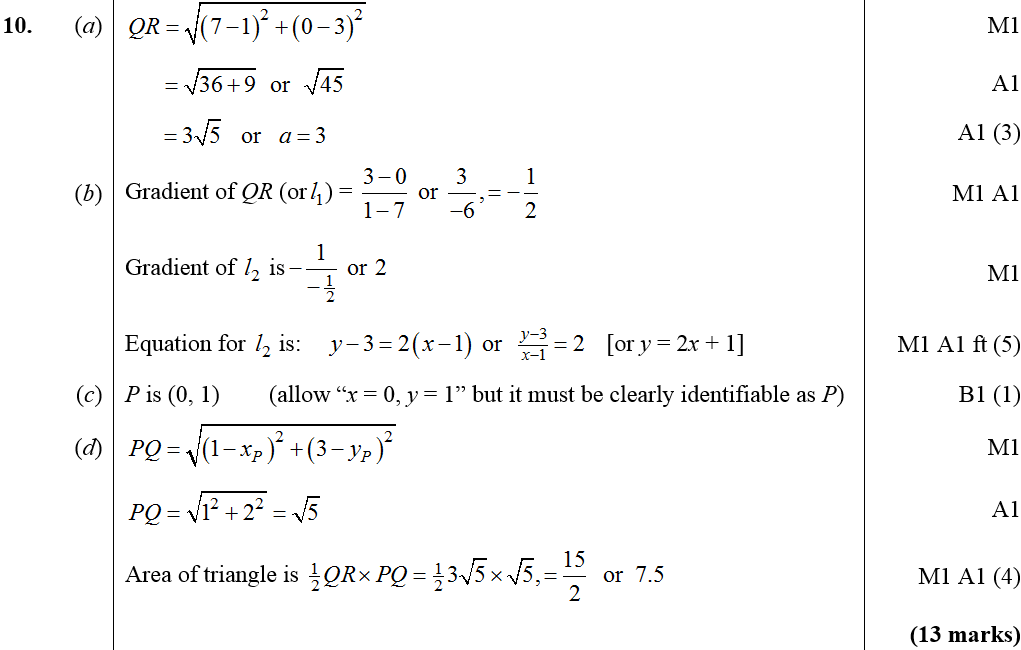 B
C
D
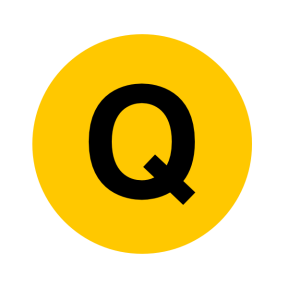 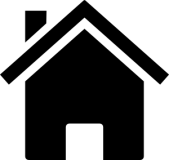 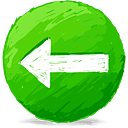 Jan 2009
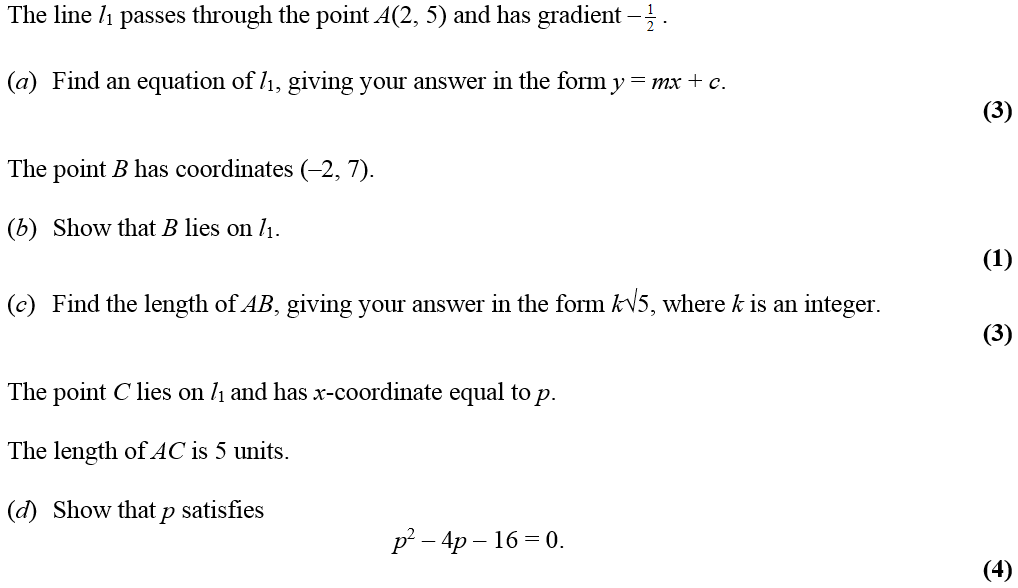 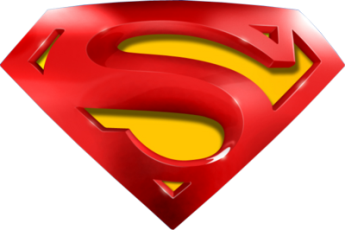 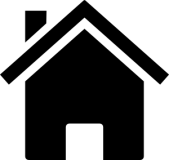 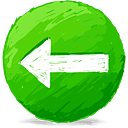 Jan 2009
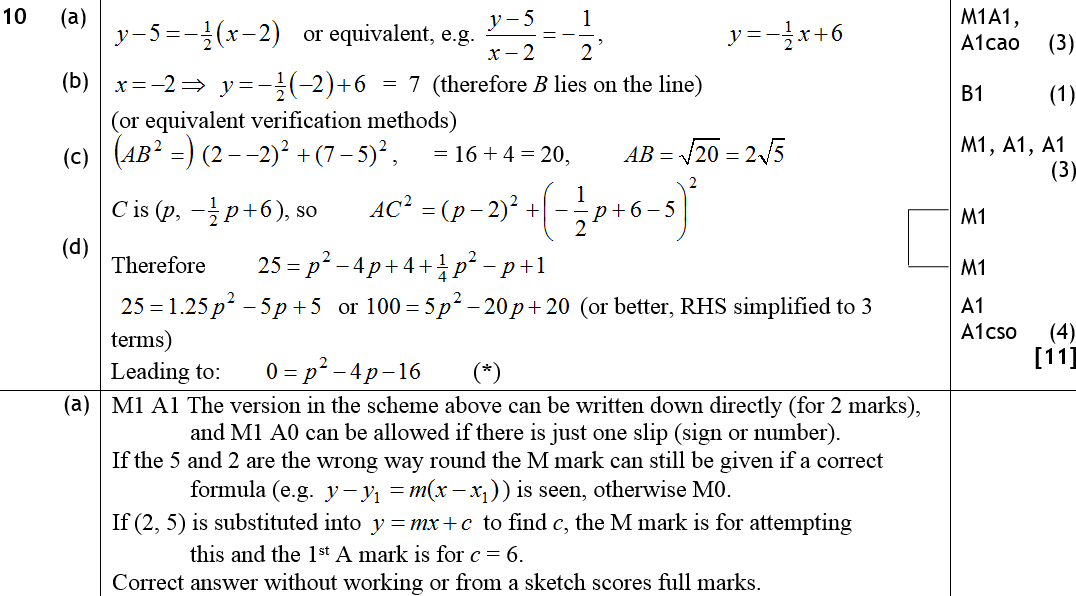 A
B
C
D
A notes
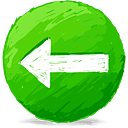 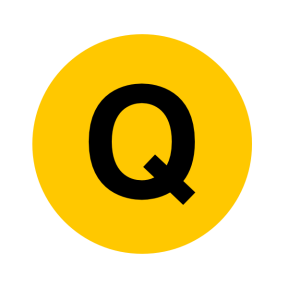 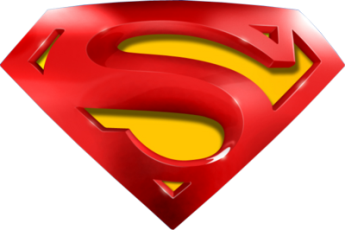 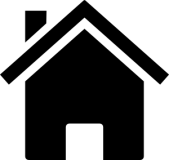 Jan 2009
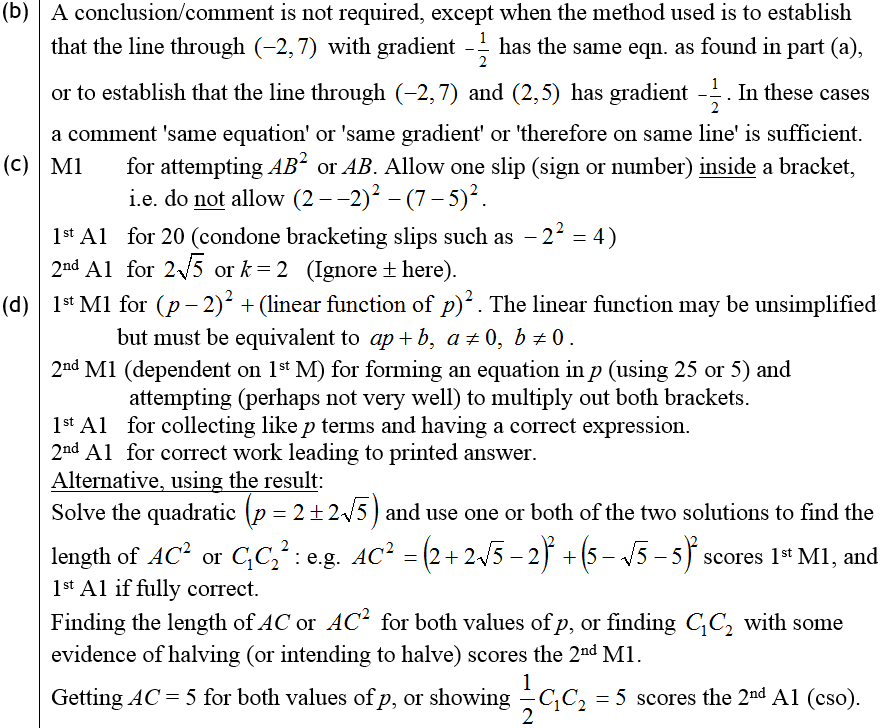 B notes
C notes
D notes
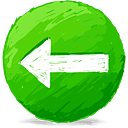 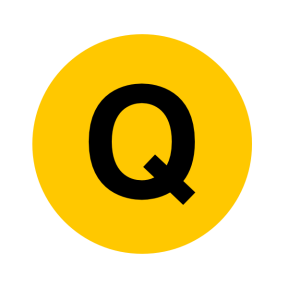 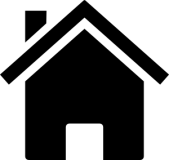 June 2009
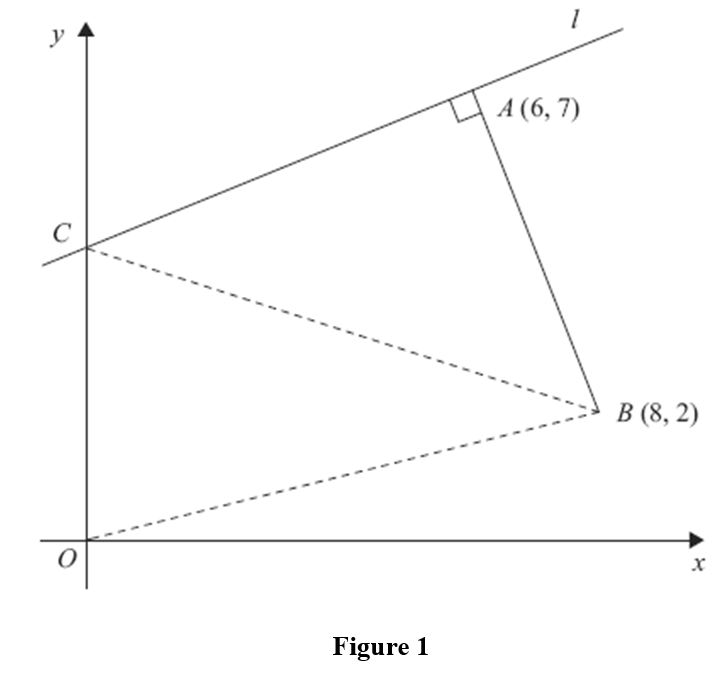 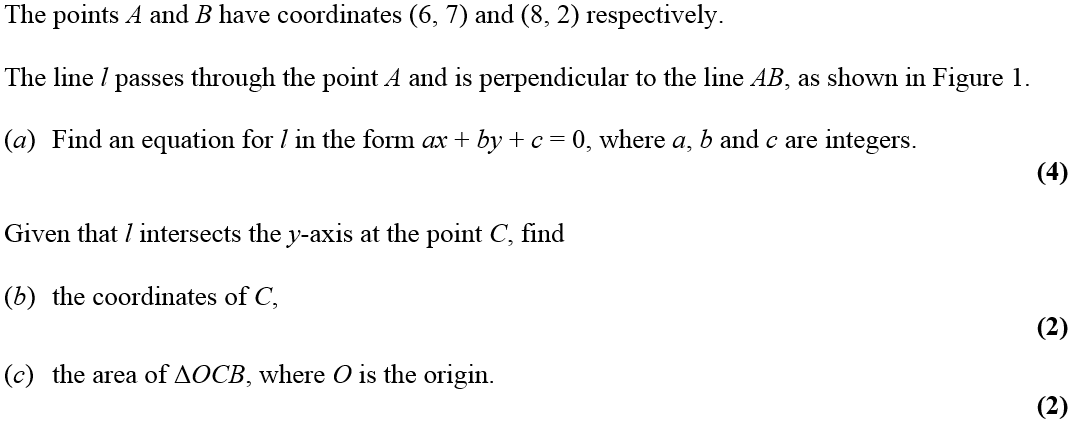 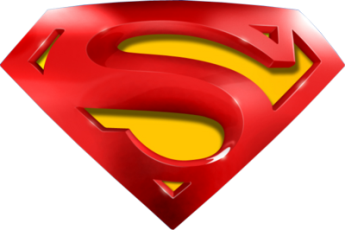 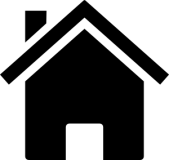 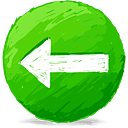 June 2009
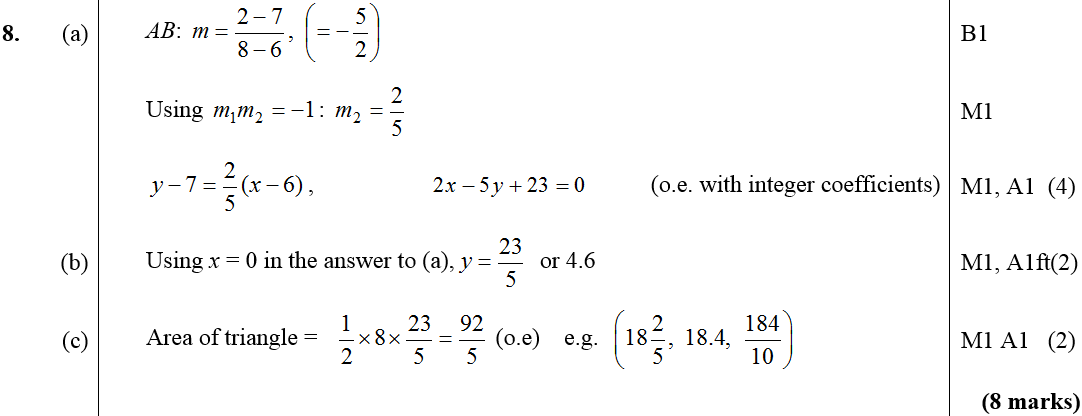 A
B
C
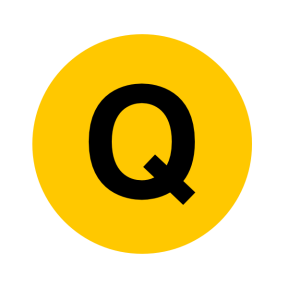 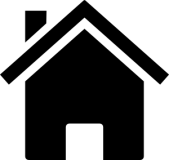 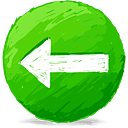 Jan 2010
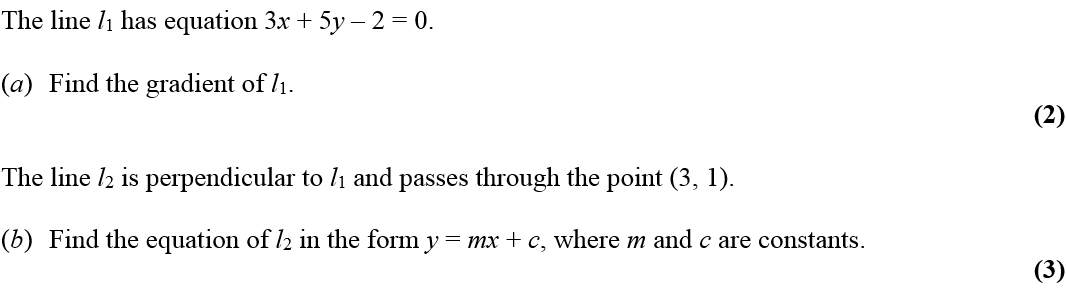 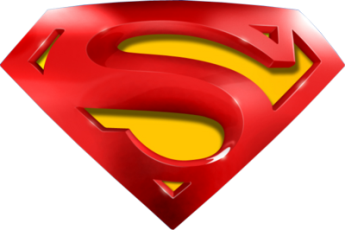 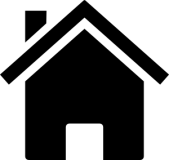 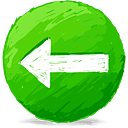 Jan 2010
A
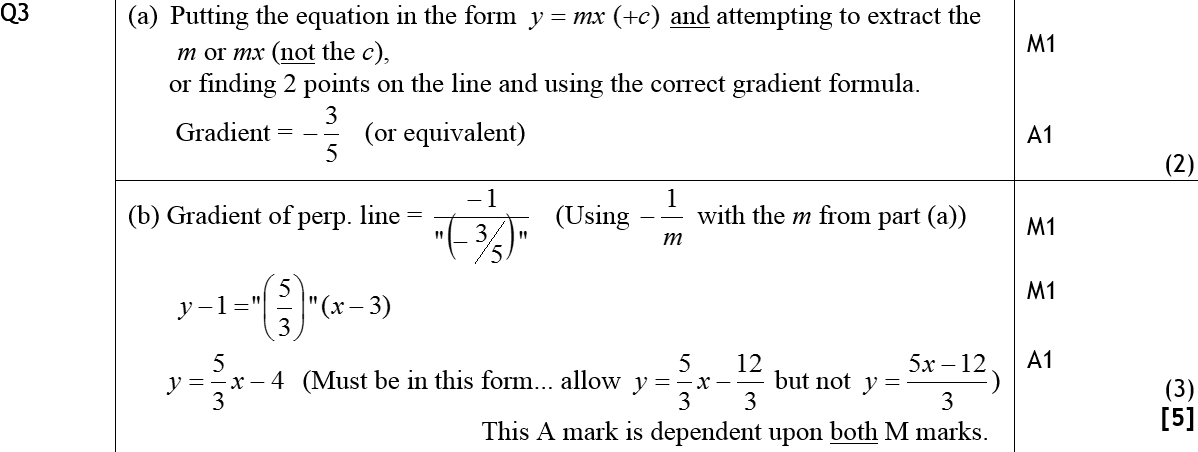 B
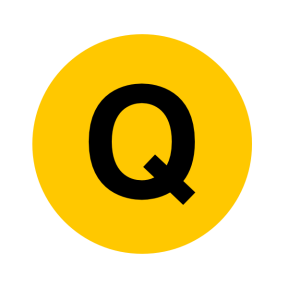 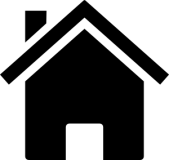 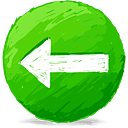 Jan 2010
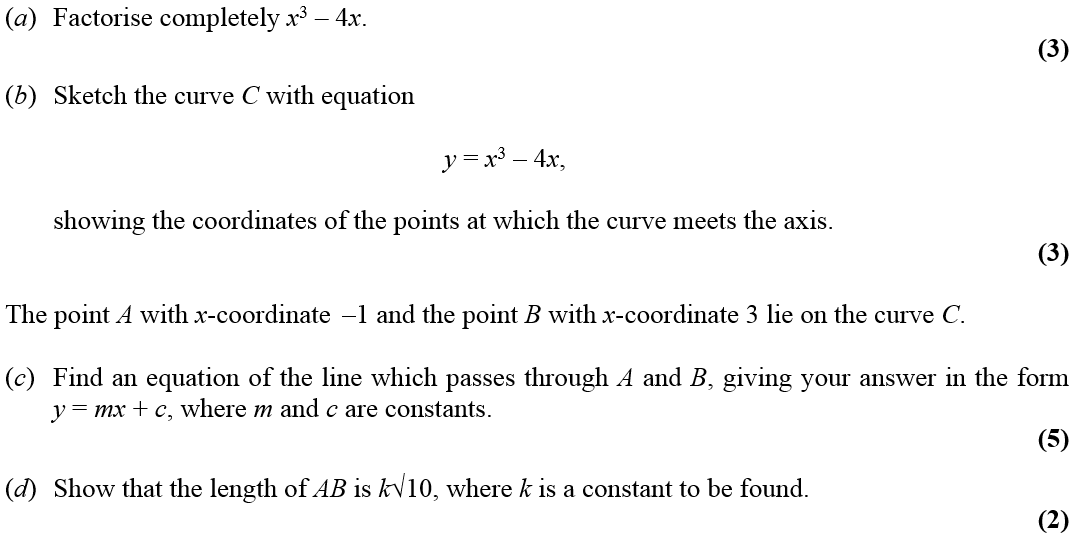 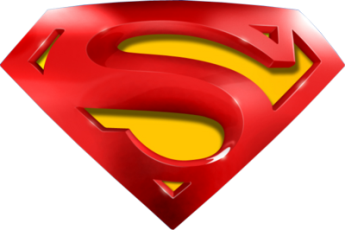 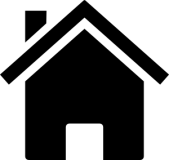 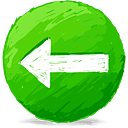 Jan 2010
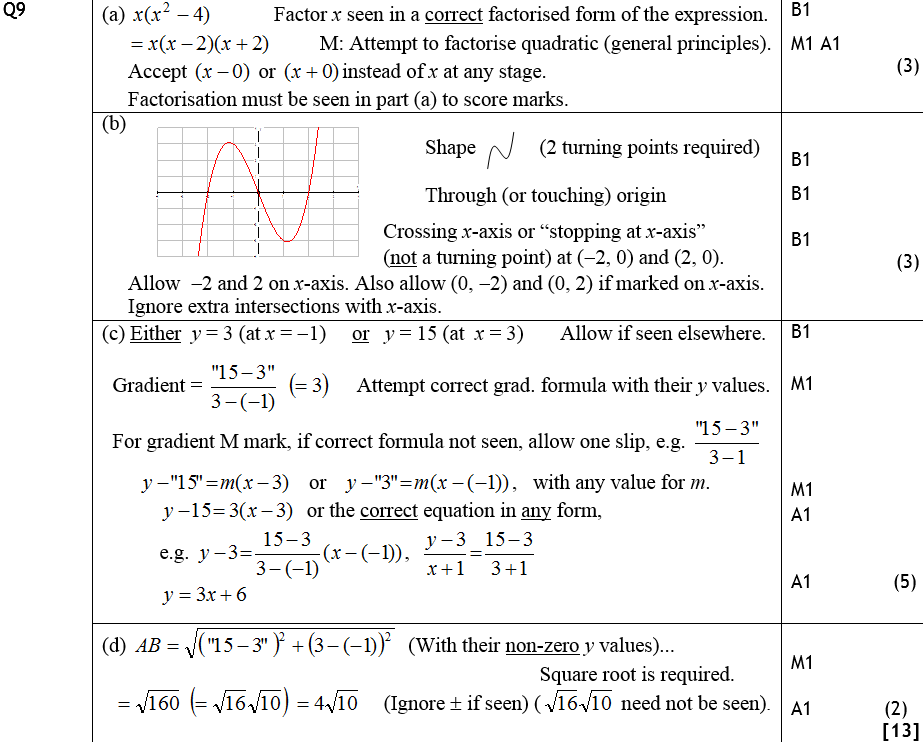 A
B
C
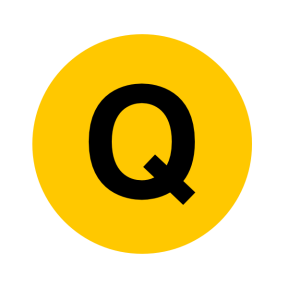 D
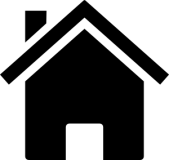 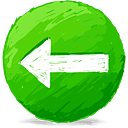 June 2010
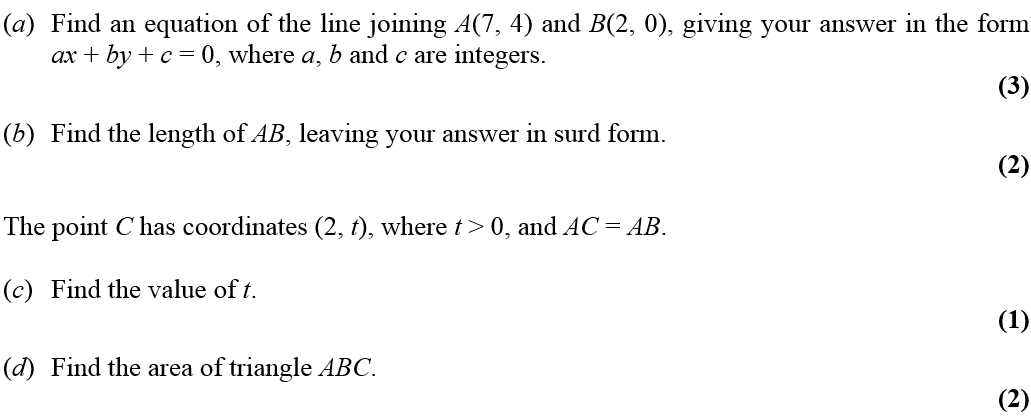 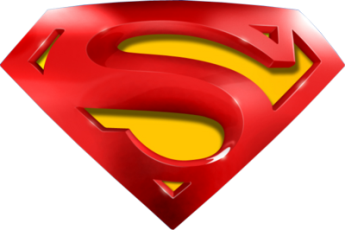 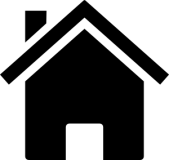 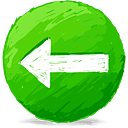 June 2010
A
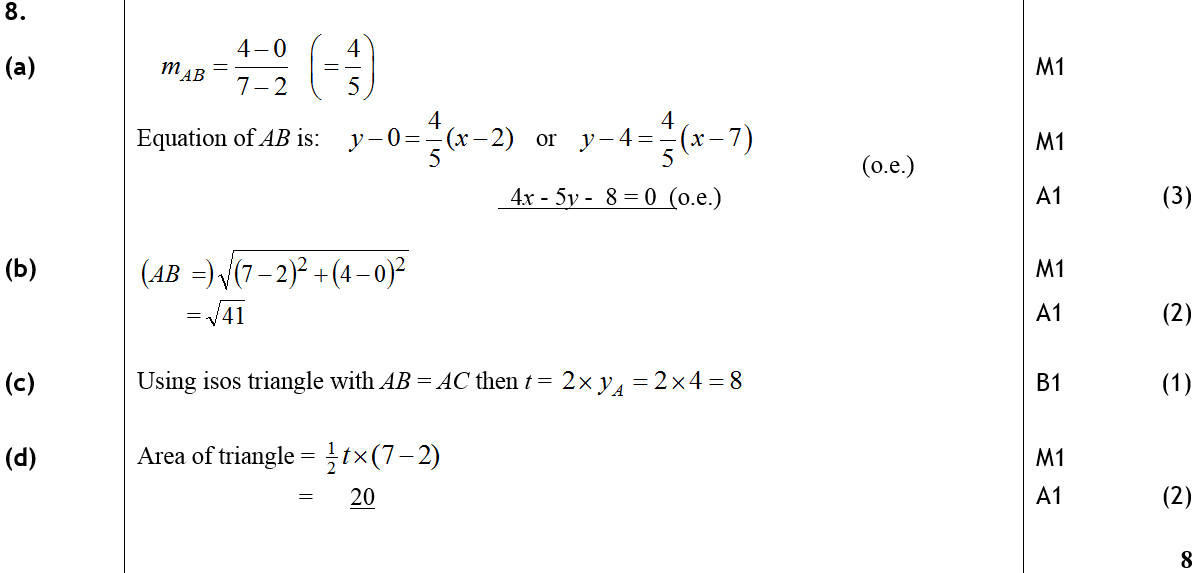 B
C
D
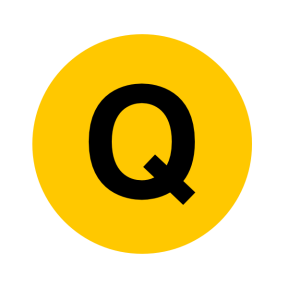 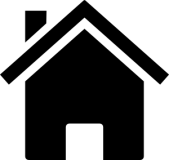 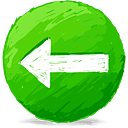 Jan 2011
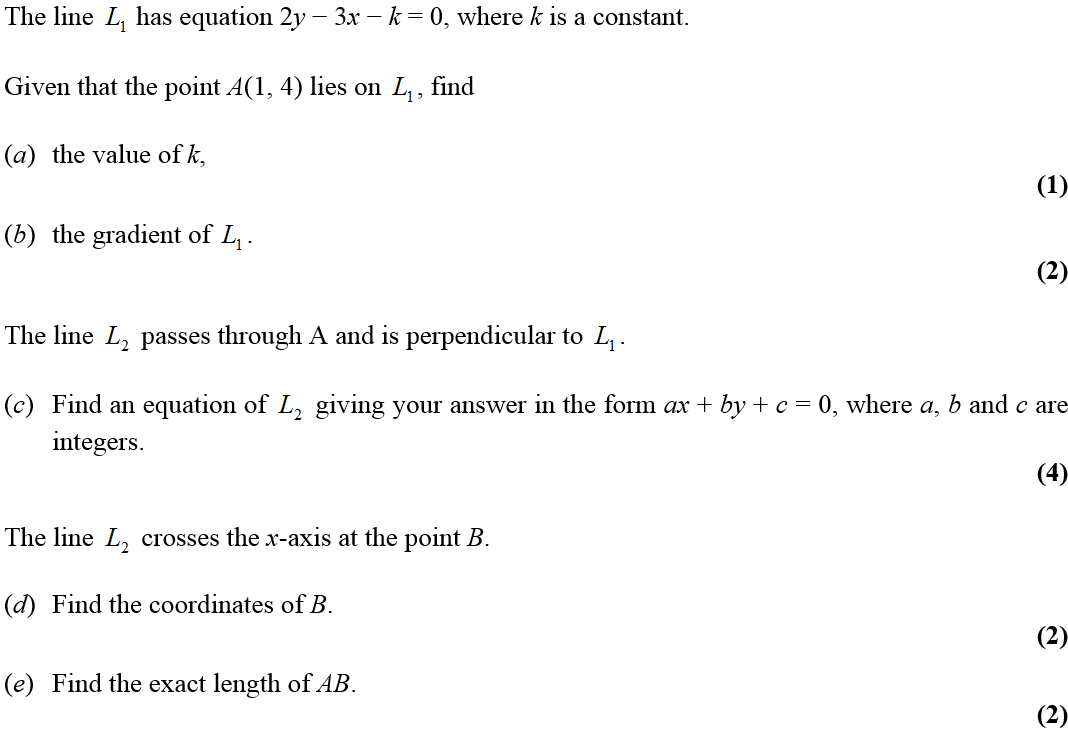 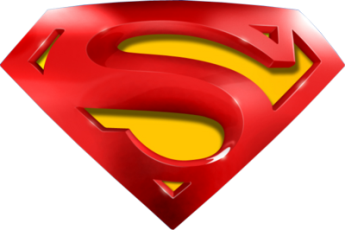 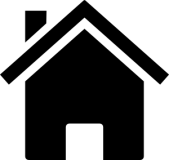 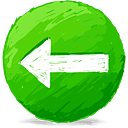 Jan 2011
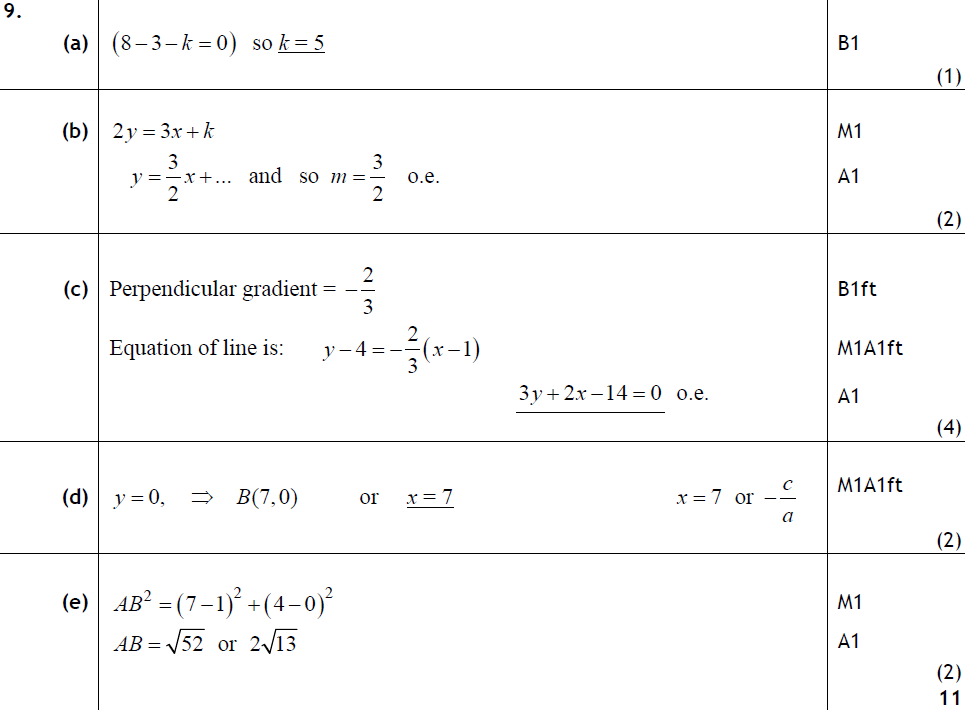 A
B
C
D
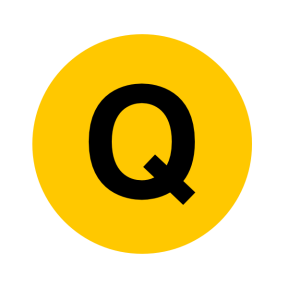 E
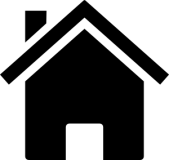 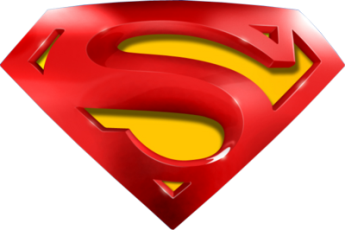 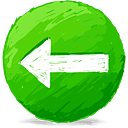 Jan 2011
B notes
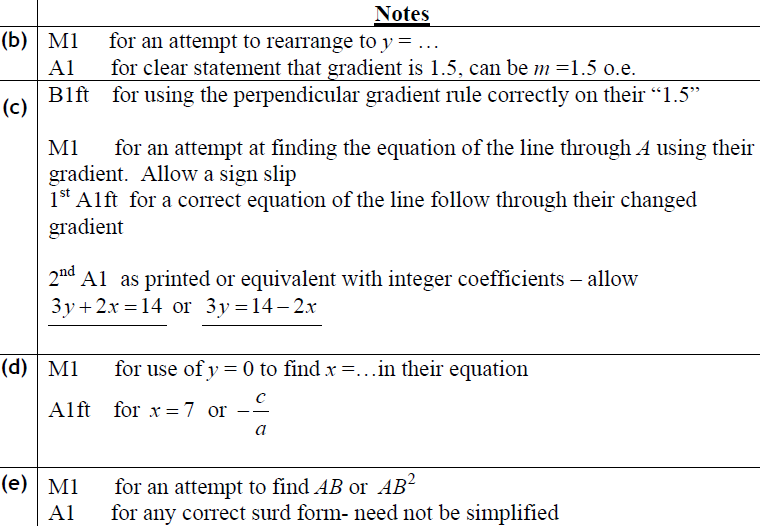 C notes
D notes
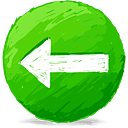 E notes
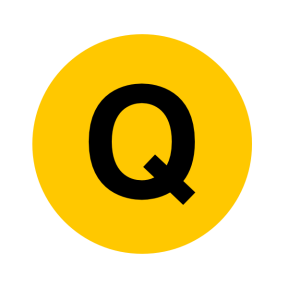 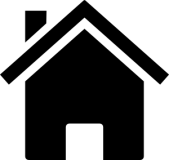 May 2011
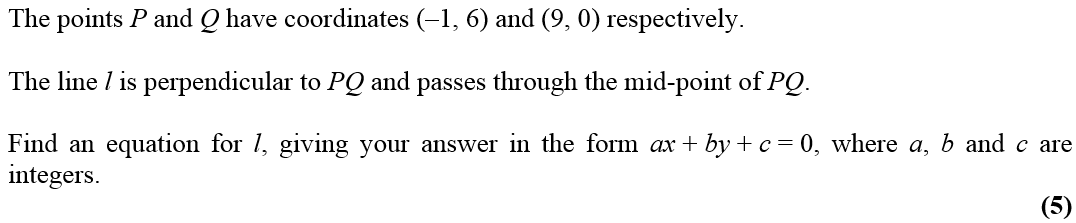 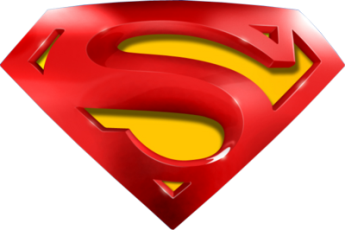 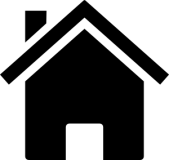 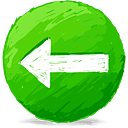 May 2011
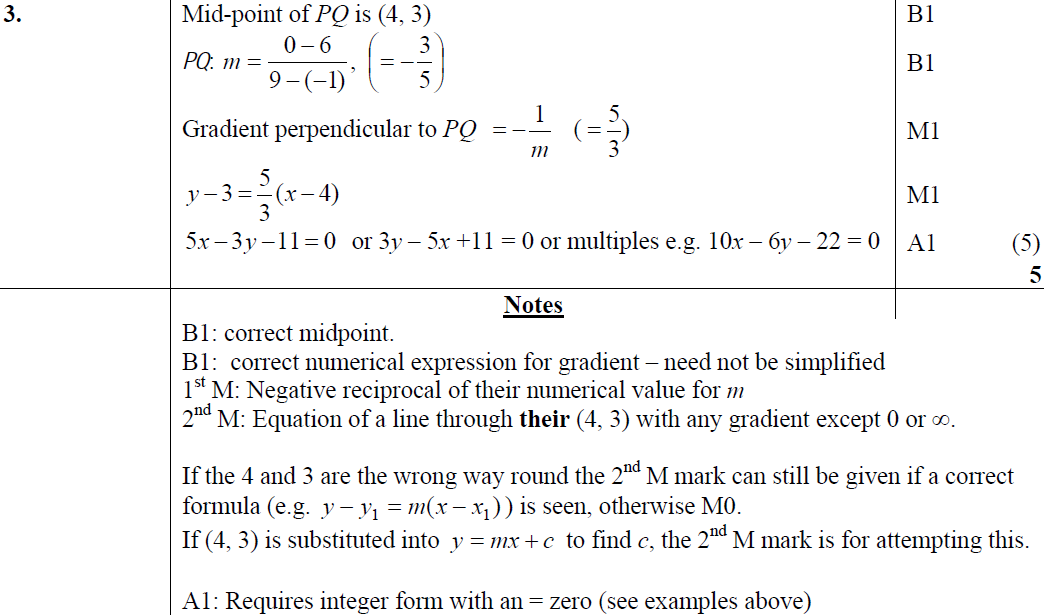 A
A notes
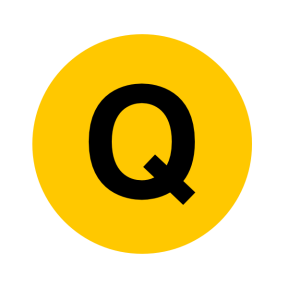 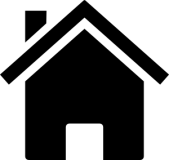 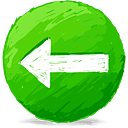 Jan 2012
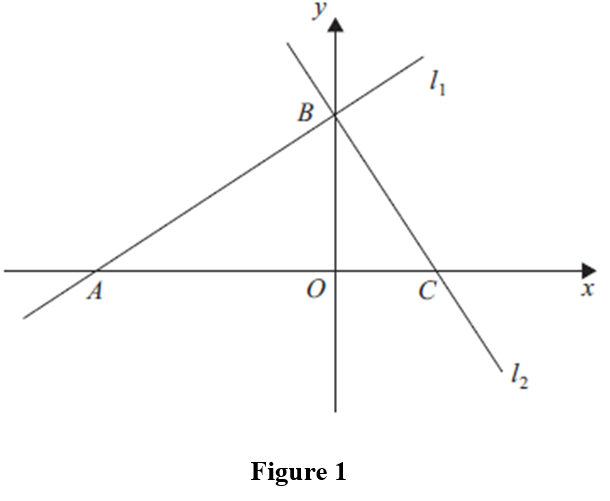 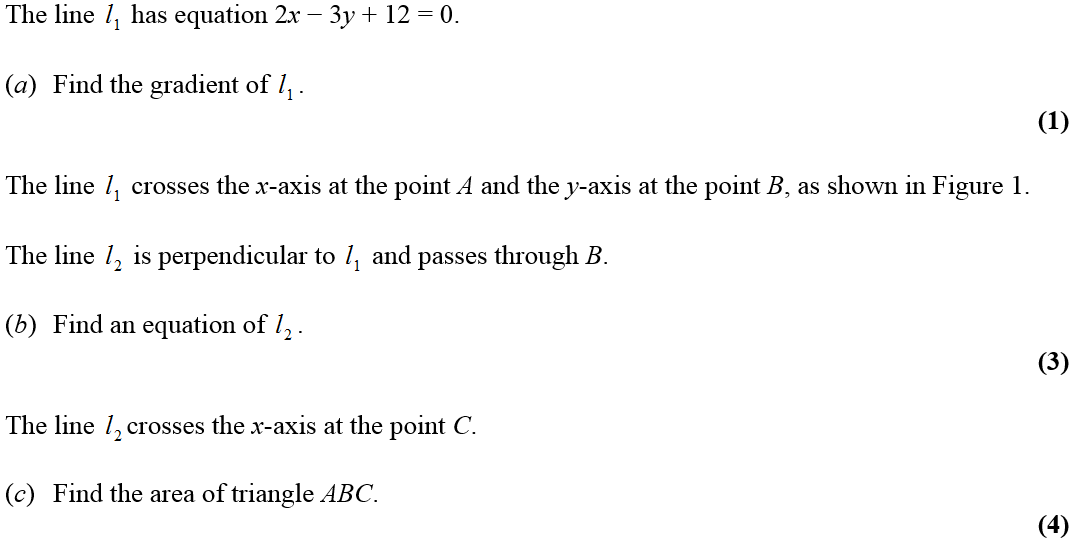 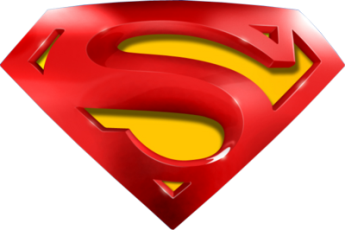 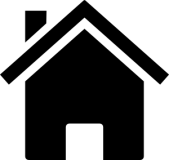 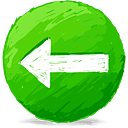 Jan 2012
A
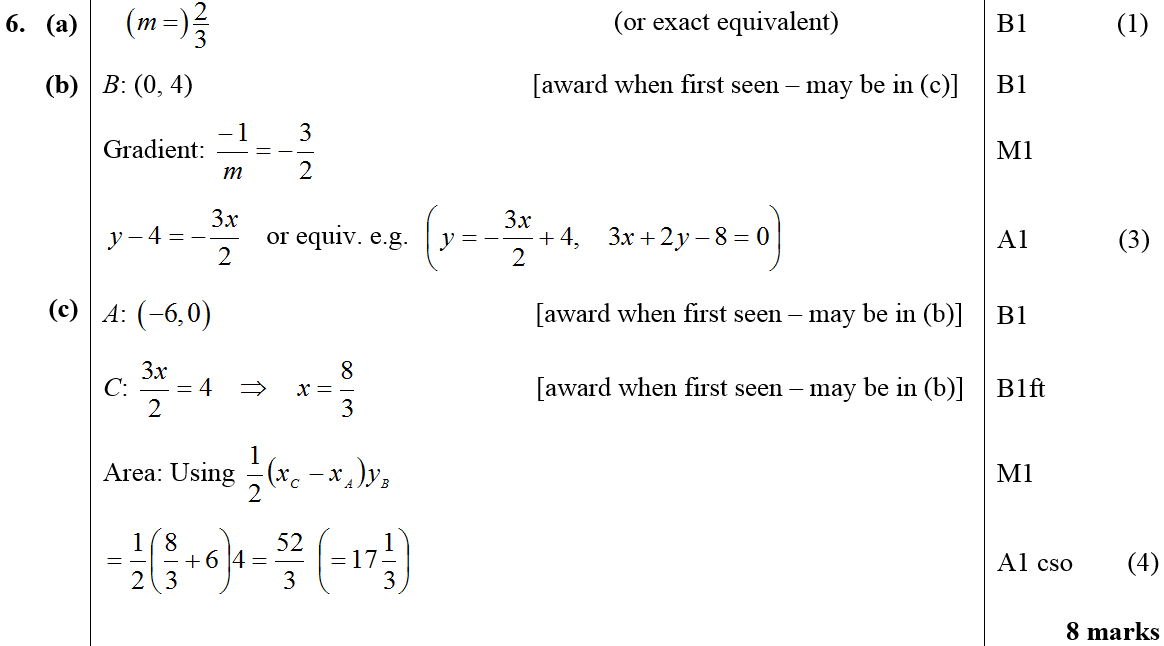 B
C
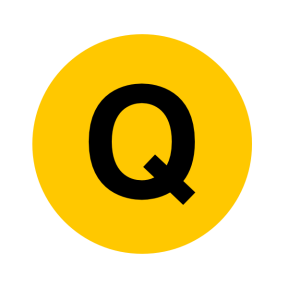 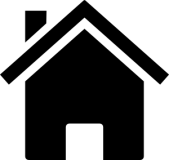 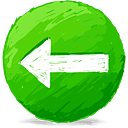 May 2012
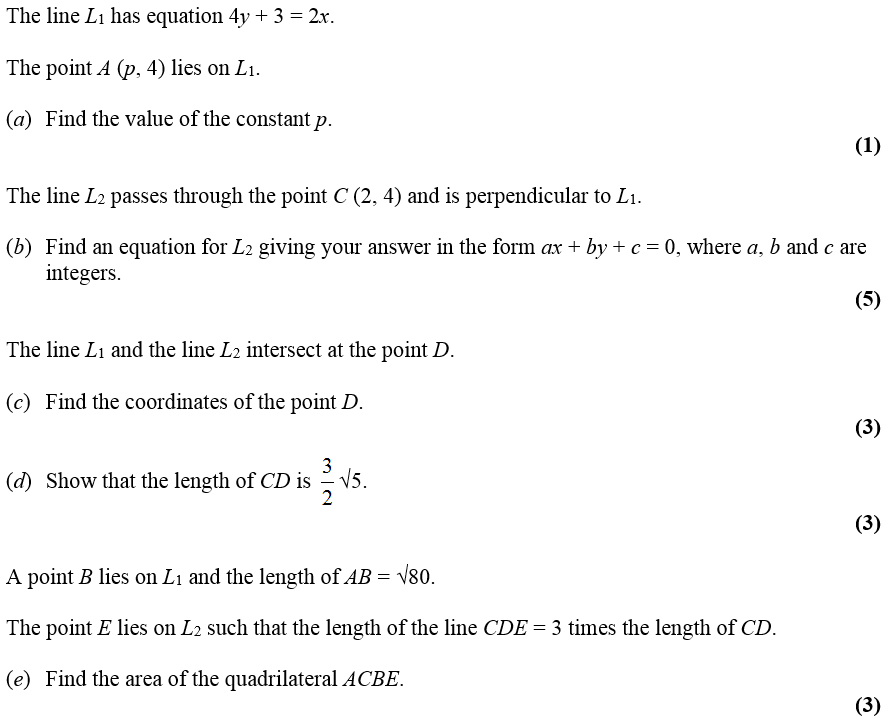 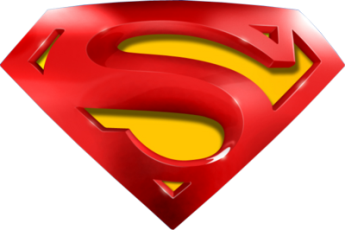 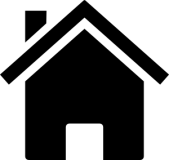 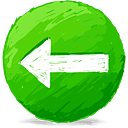 May 2012
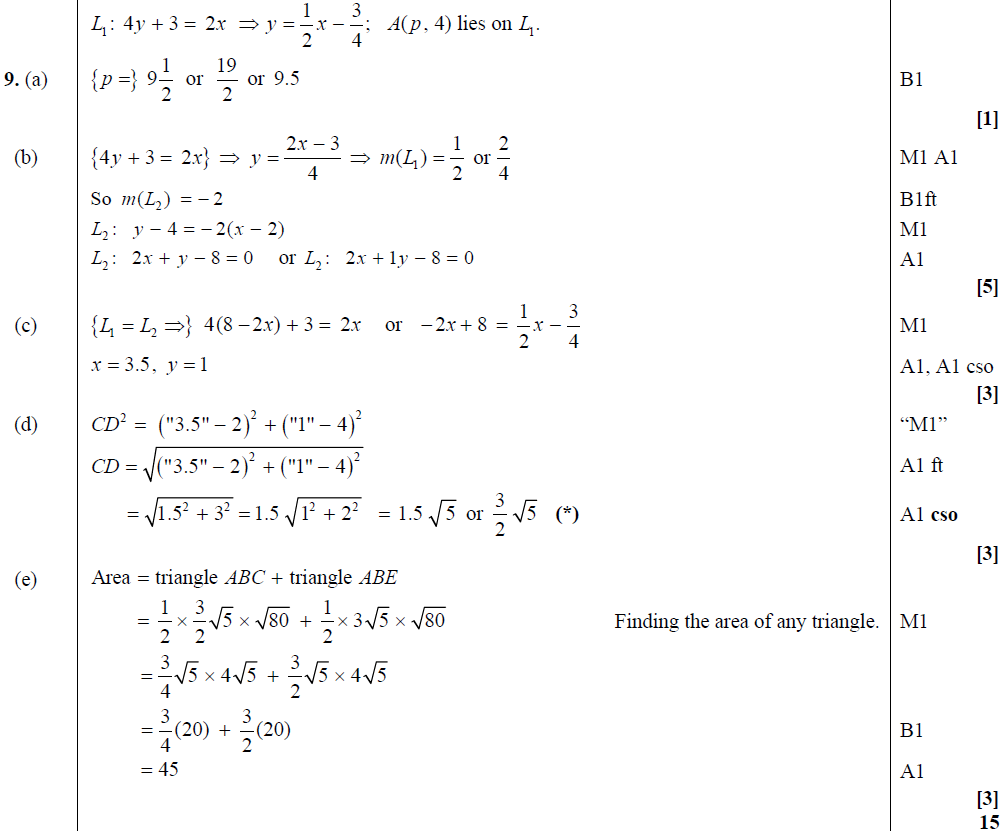 A
B
C
D
E
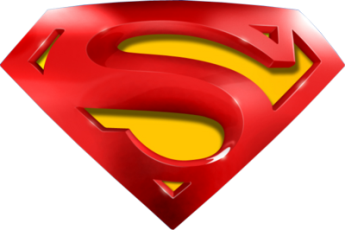 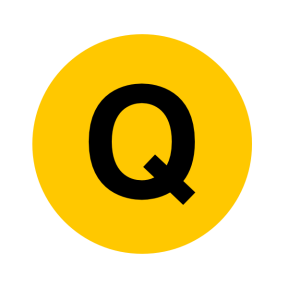 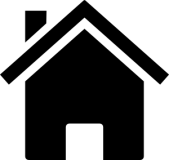 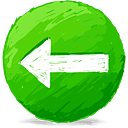 May 2012
A notes
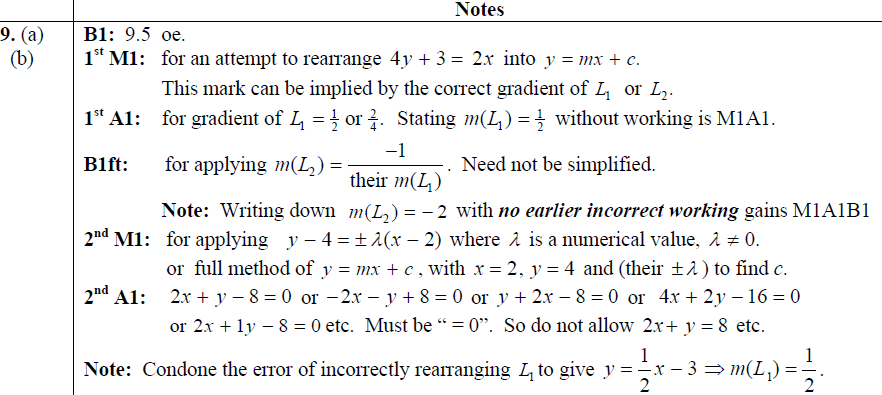 B notes
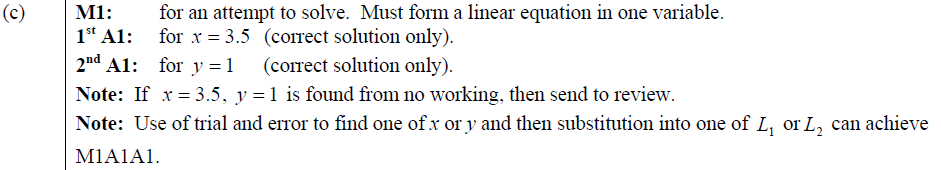 C notes
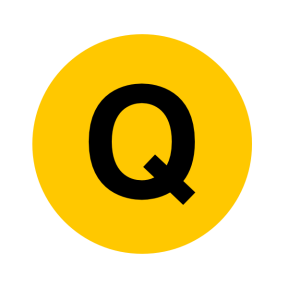 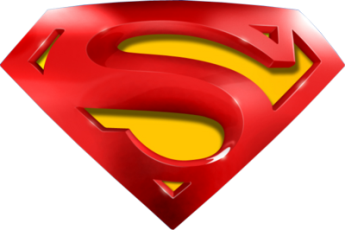 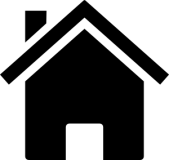 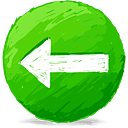 May 2012
D notes
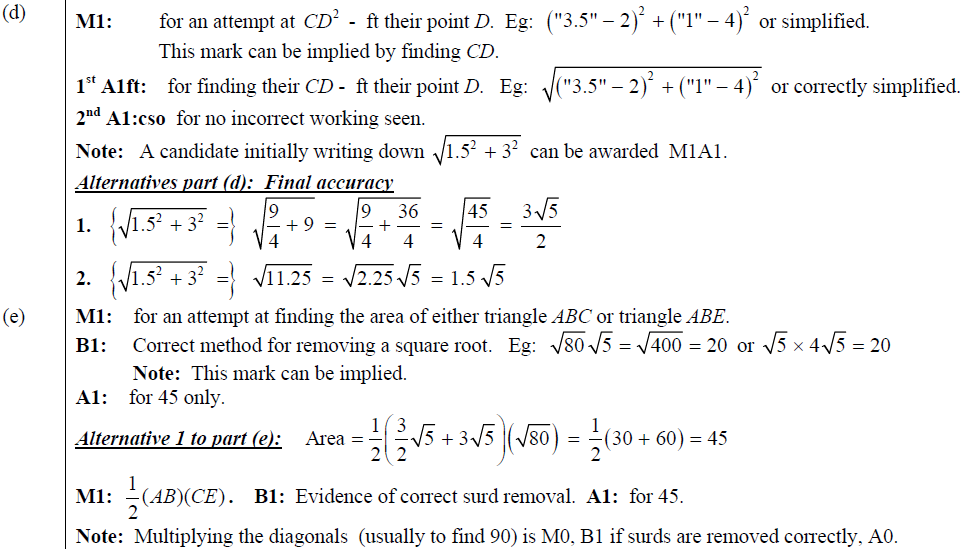 E notes
Alternative E (i)
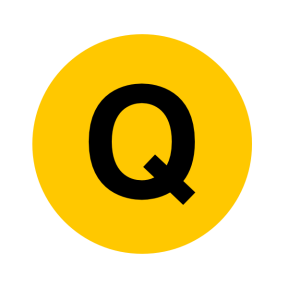 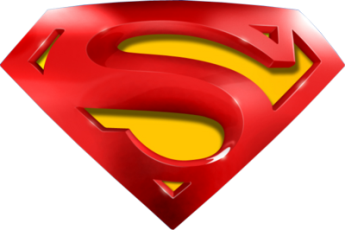 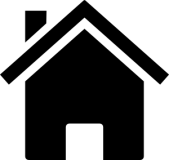 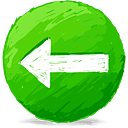 May 2012
Alternative E (ii)
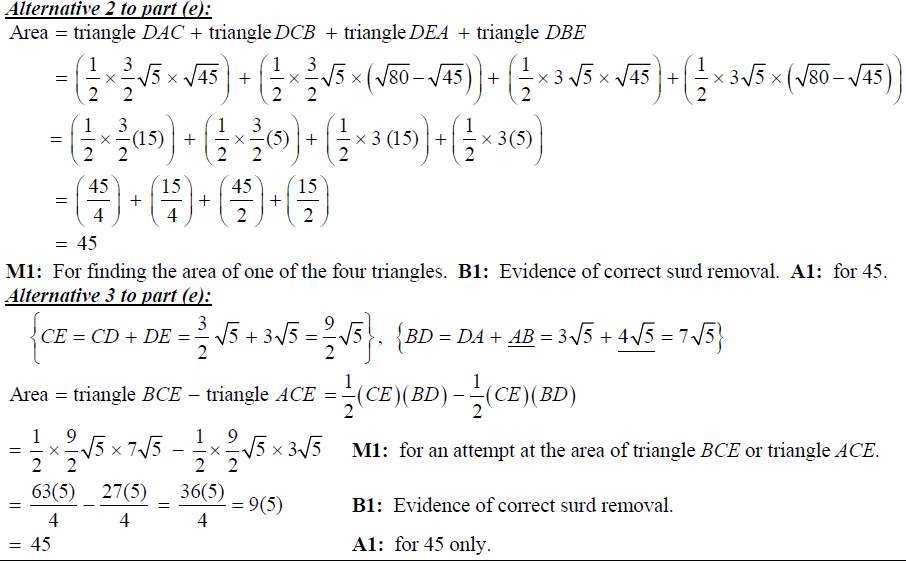 Alternative E (iii)
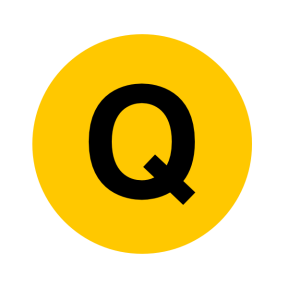 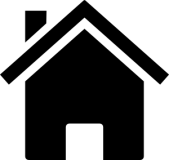 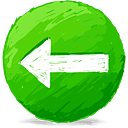 Jan 2013
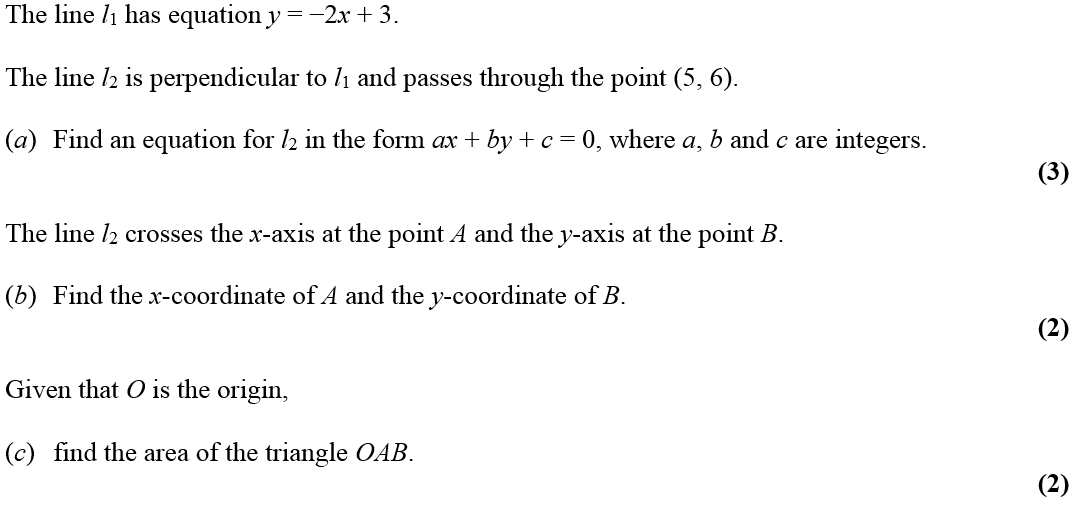 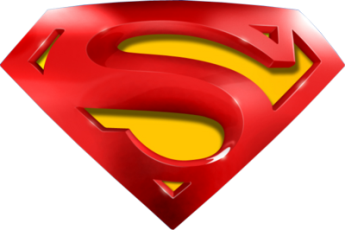 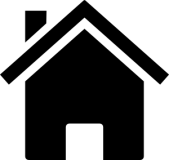 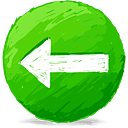 Jan 2013
A
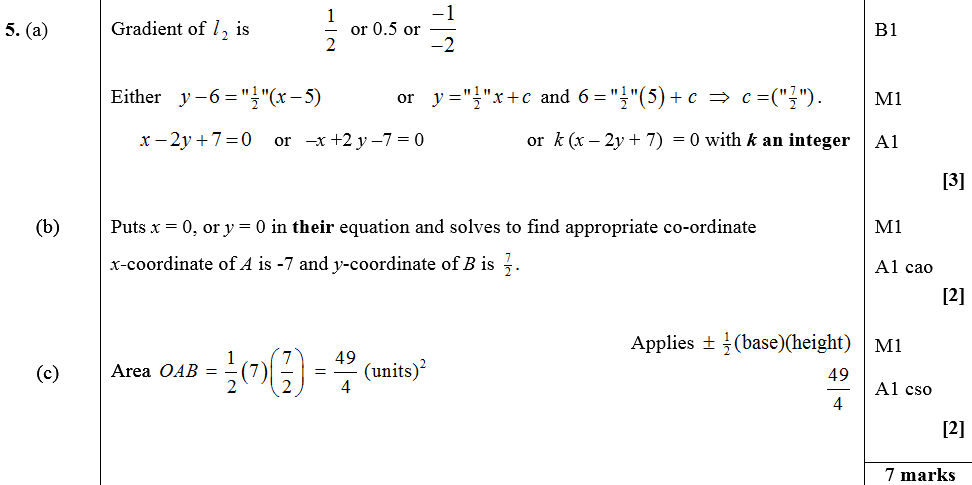 B
C
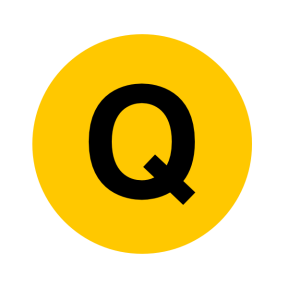 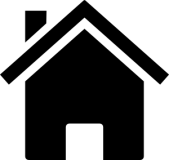 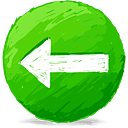 May 2013
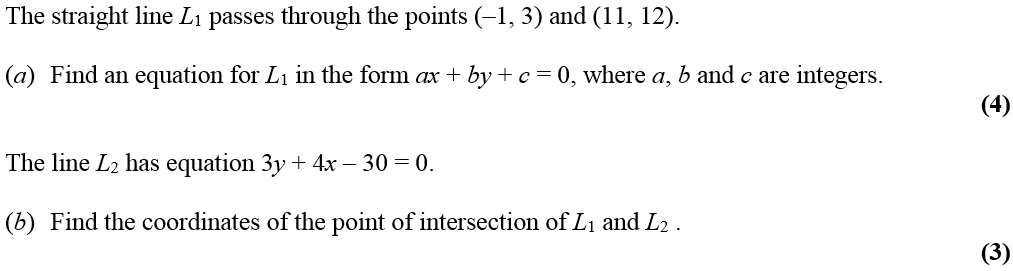 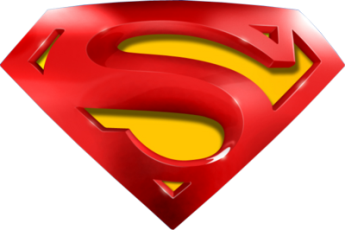 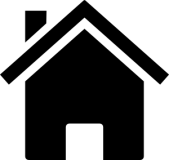 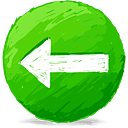 May 2013
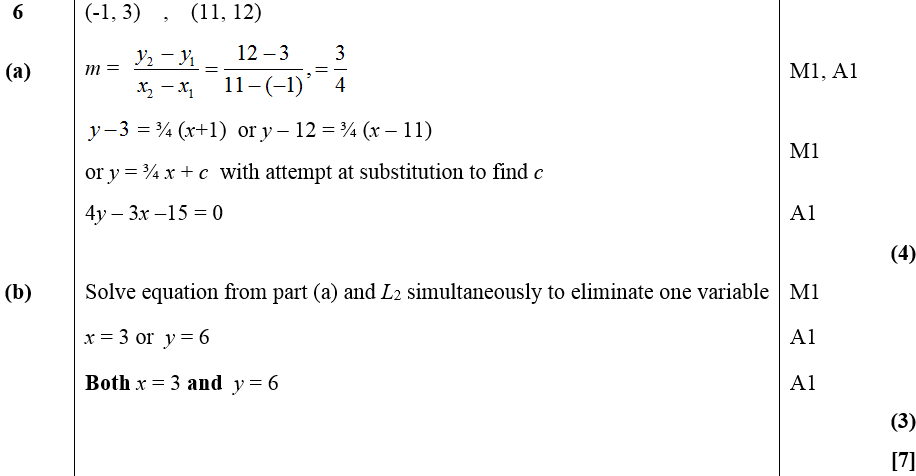 A
B
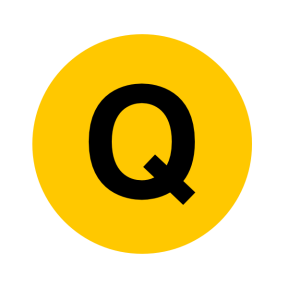 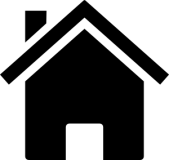 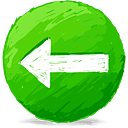 Surds
Jan 2006
Jan 2010
May 2006
June 2010
Jan 2011
Jan 2007
May 2007
Jan 2012
Jan 2008
May 2012
Jan 2009
Jan 2013
June 2009 (i)
May 2013
June 2009 (ii)
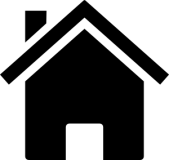 Jan 2006
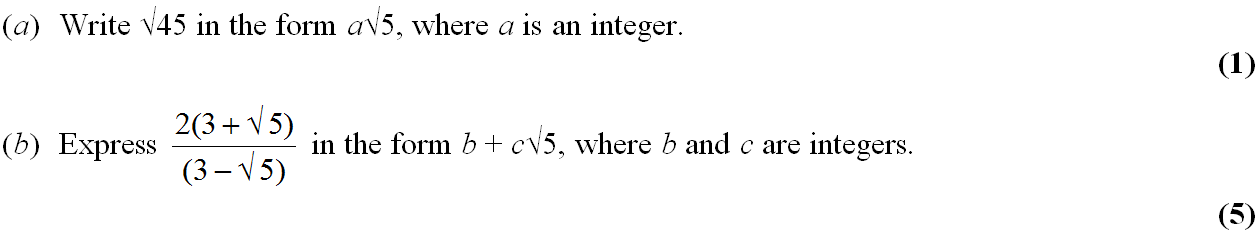 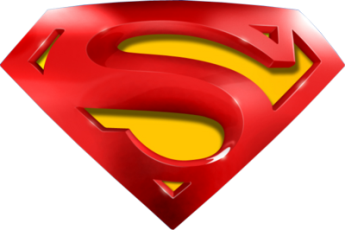 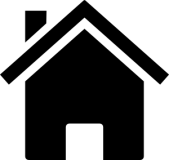 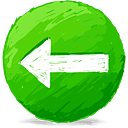 Jan 2006
A
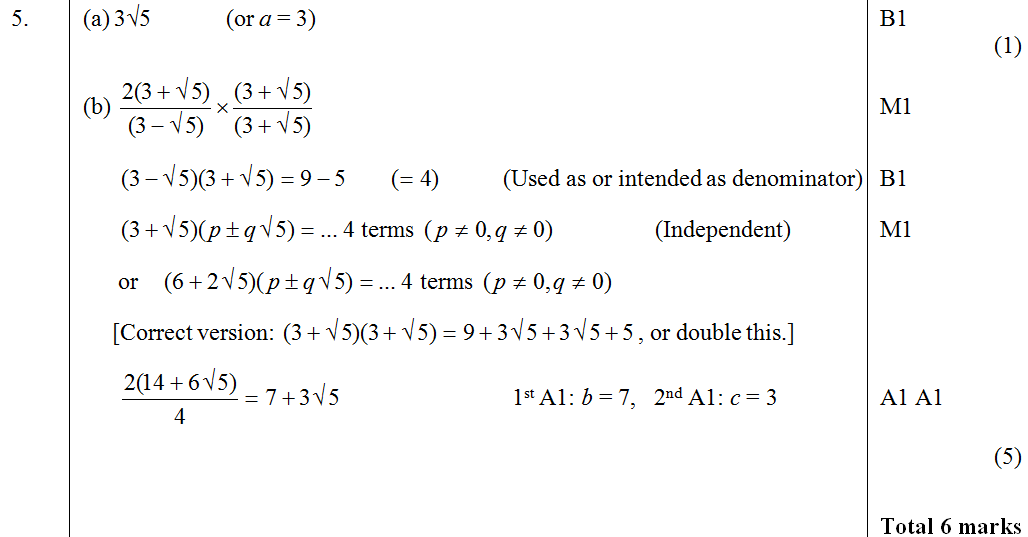 B
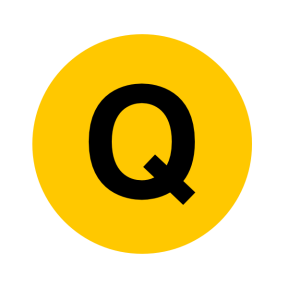 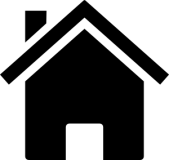 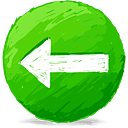 May 2006
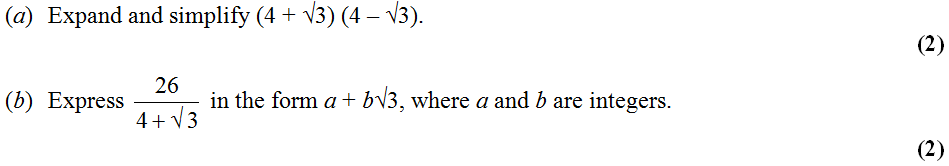 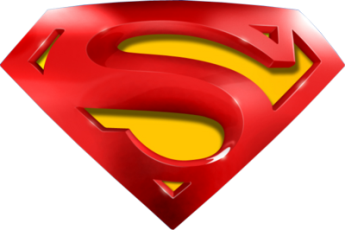 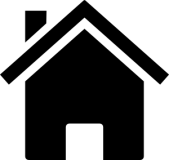 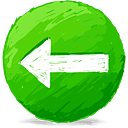 May 2006
A
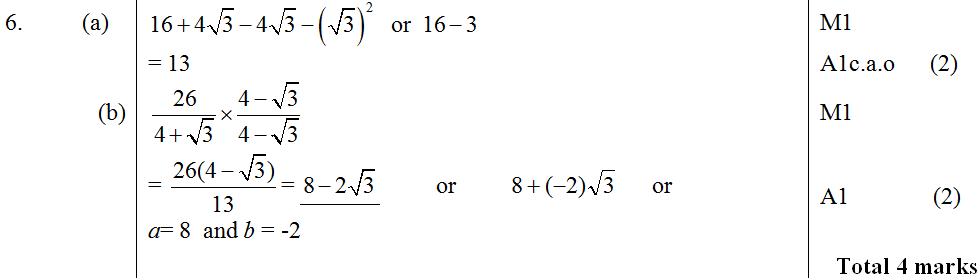 B
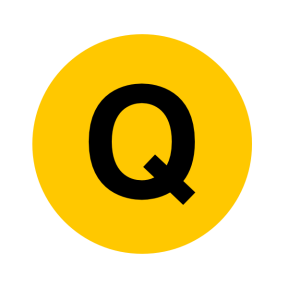 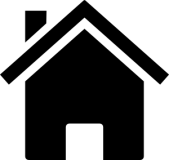 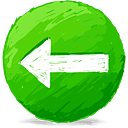 Jan 2007
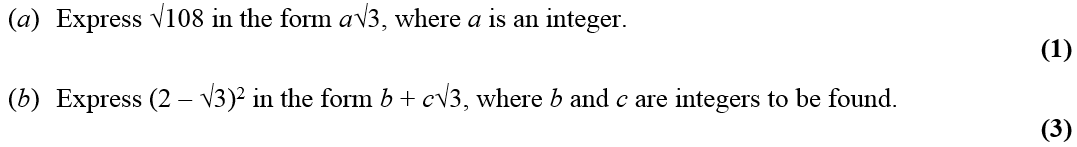 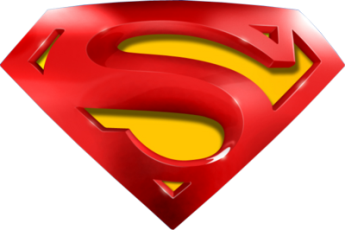 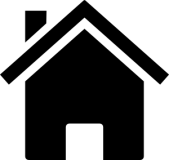 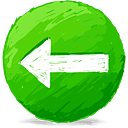 Jan 2007
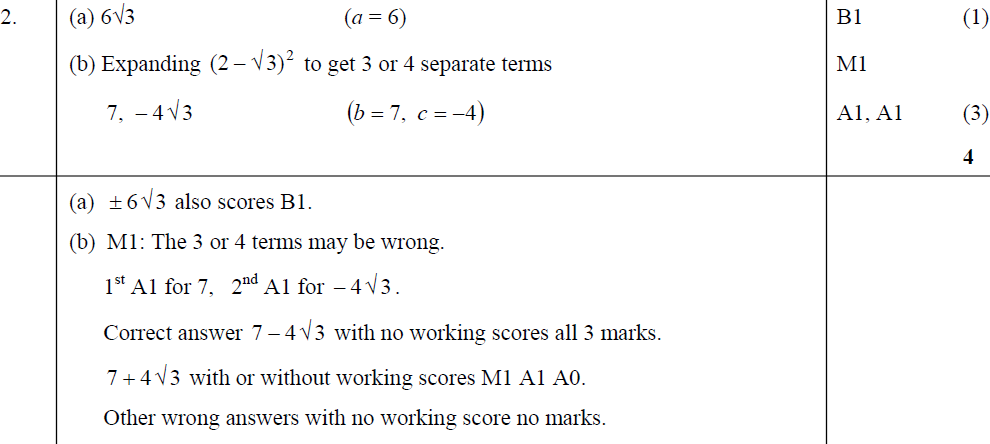 A
B
A Notes
B Notes
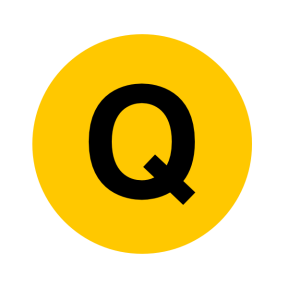 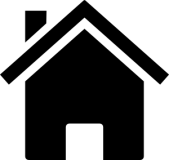 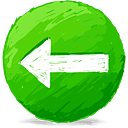 May 2007
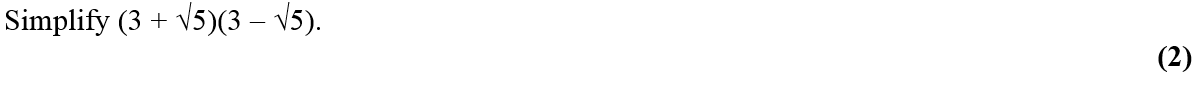 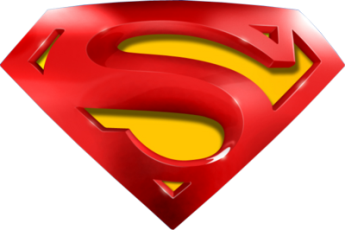 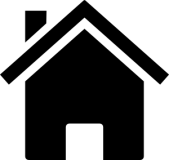 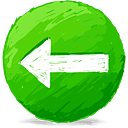 May 2007
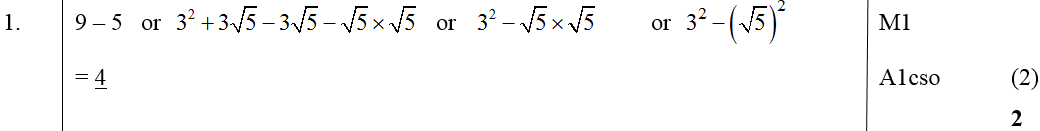 A
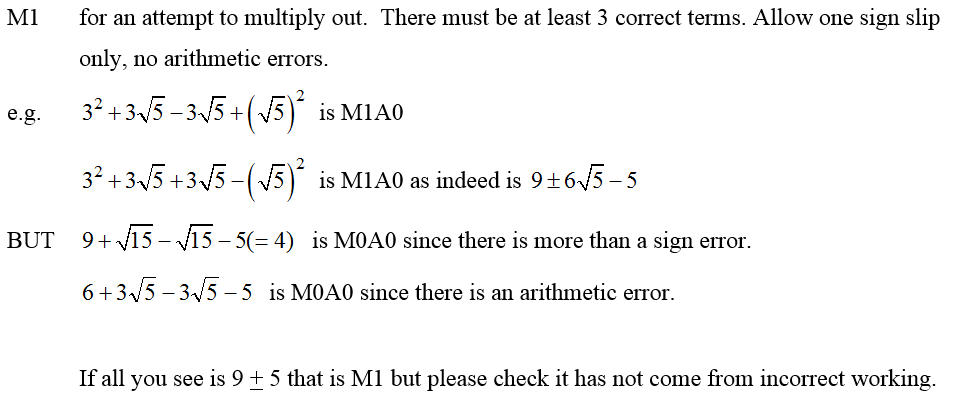 A notes
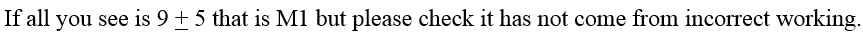 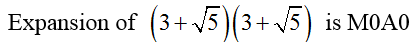 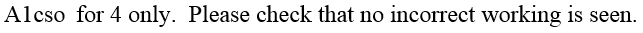 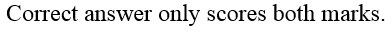 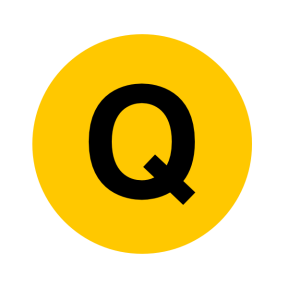 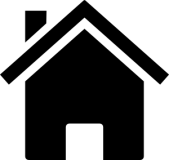 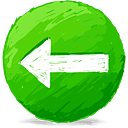 Jan 2008
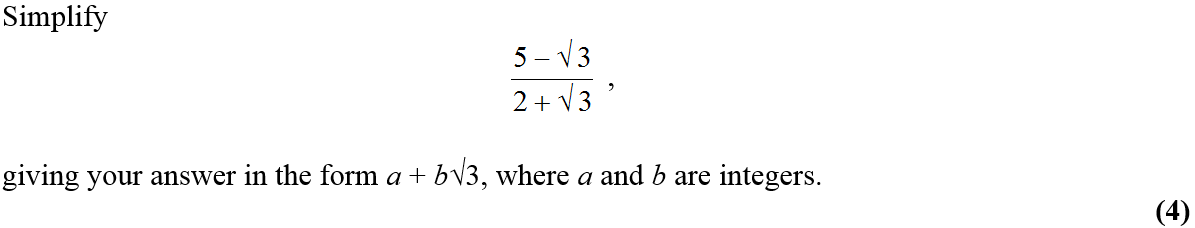 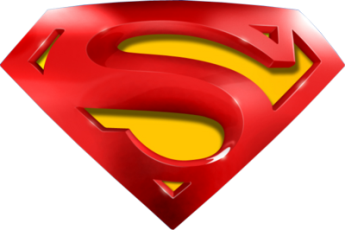 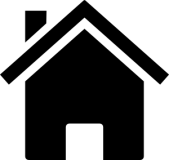 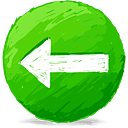 Jan 2008
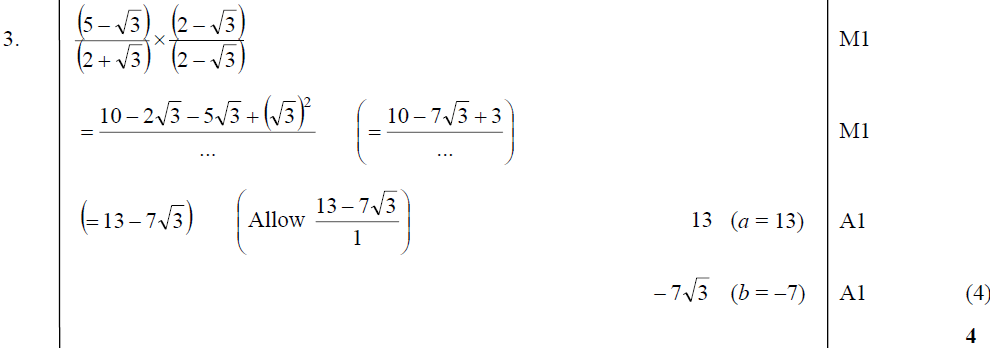 A
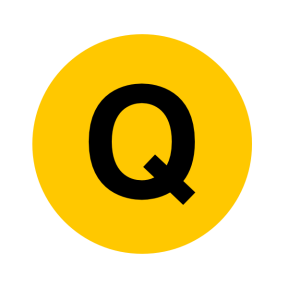 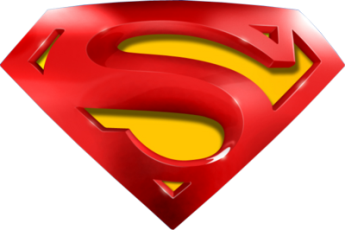 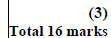 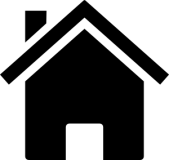 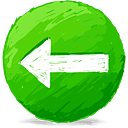 A notes
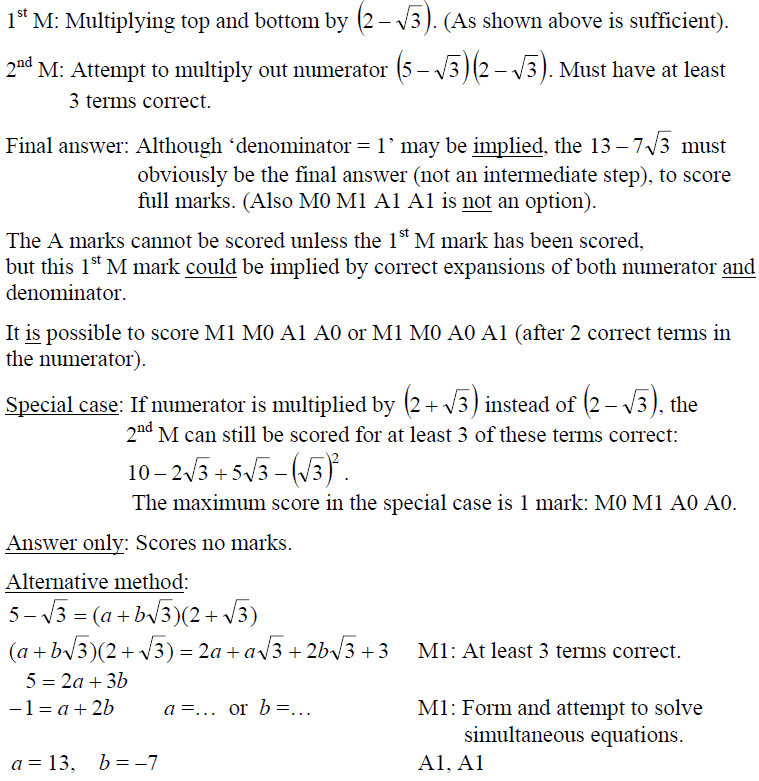 Jan 2008
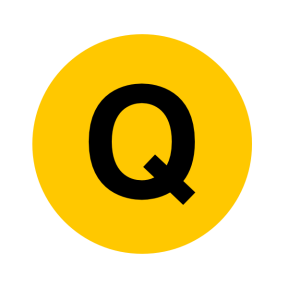 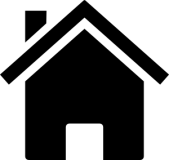 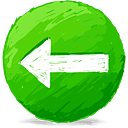 Jan 2009
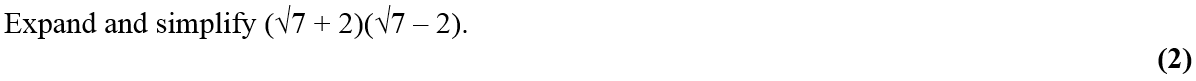 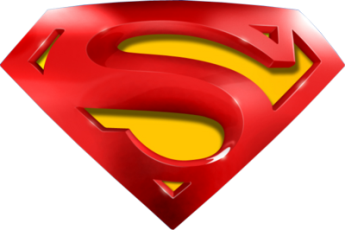 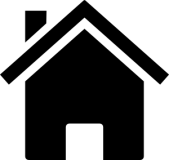 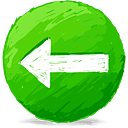 Jan 2009
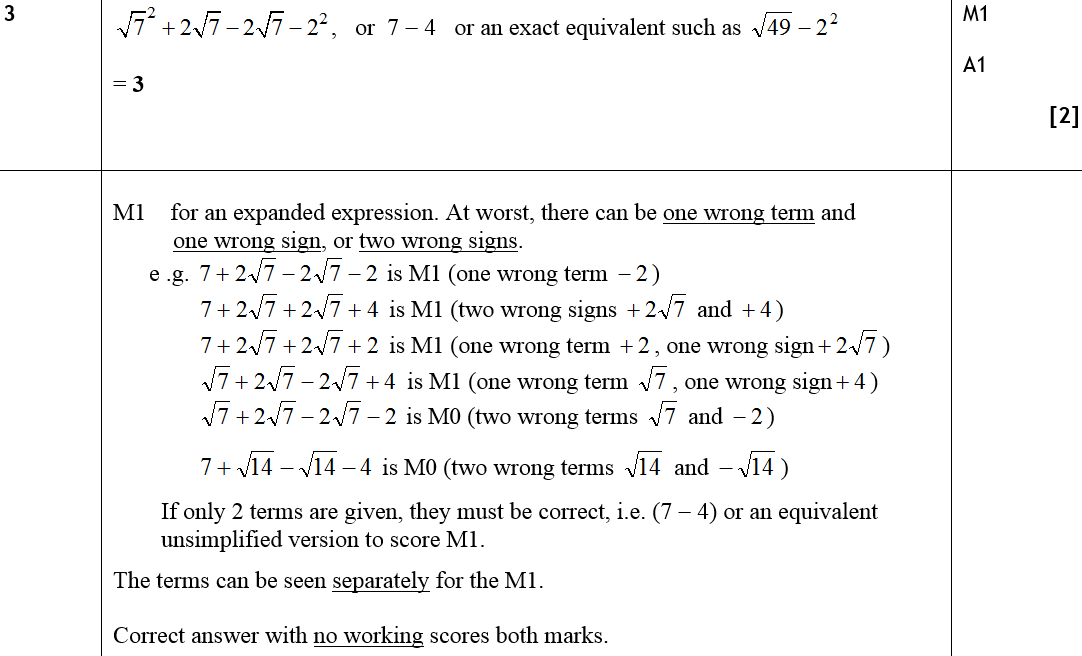 A
A notes
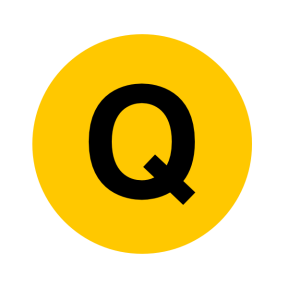 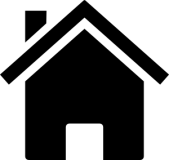 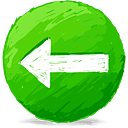 June 2009
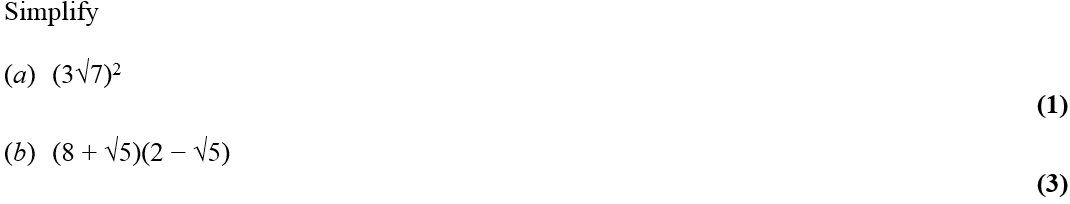 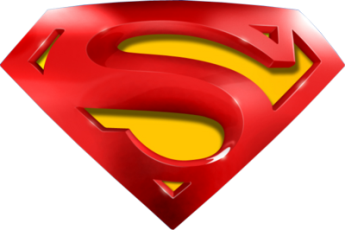 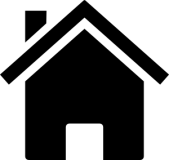 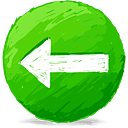 June 2009
A
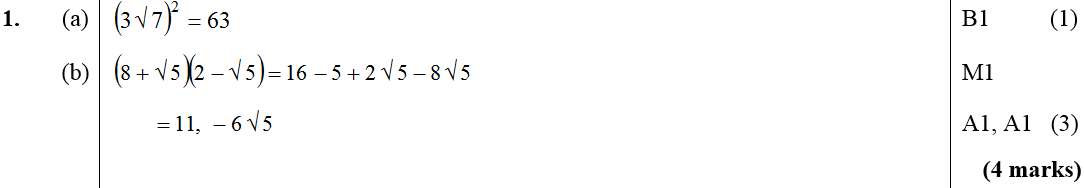 B
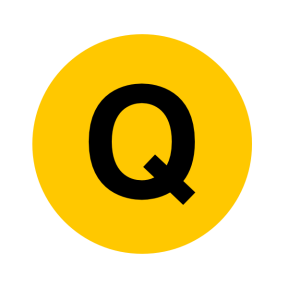 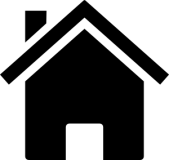 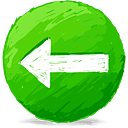 June 2009
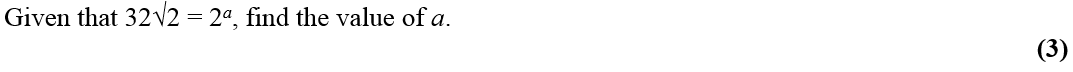 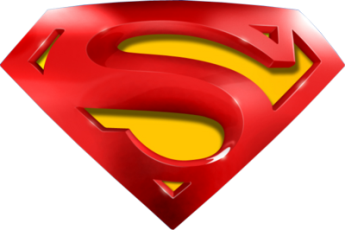 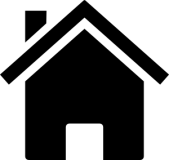 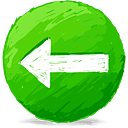 June 2009
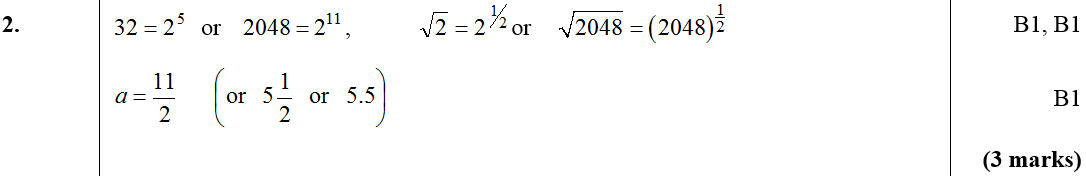 A
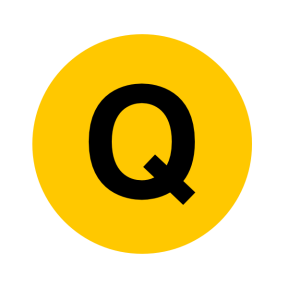 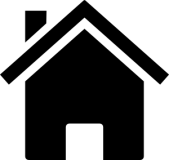 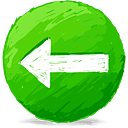 Jan 2010
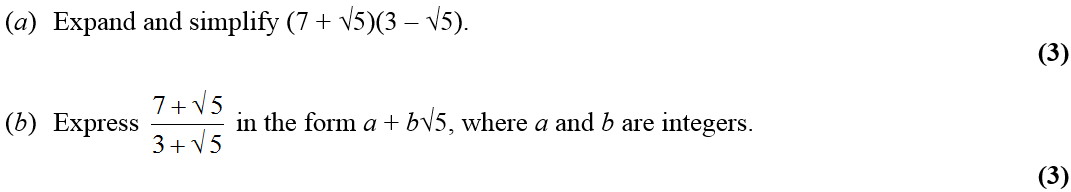 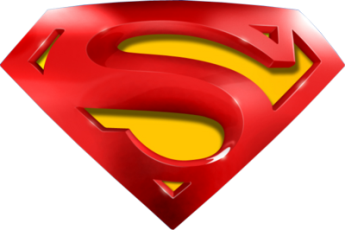 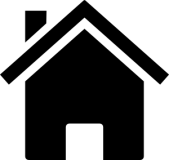 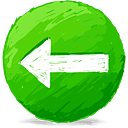 Jan 2010
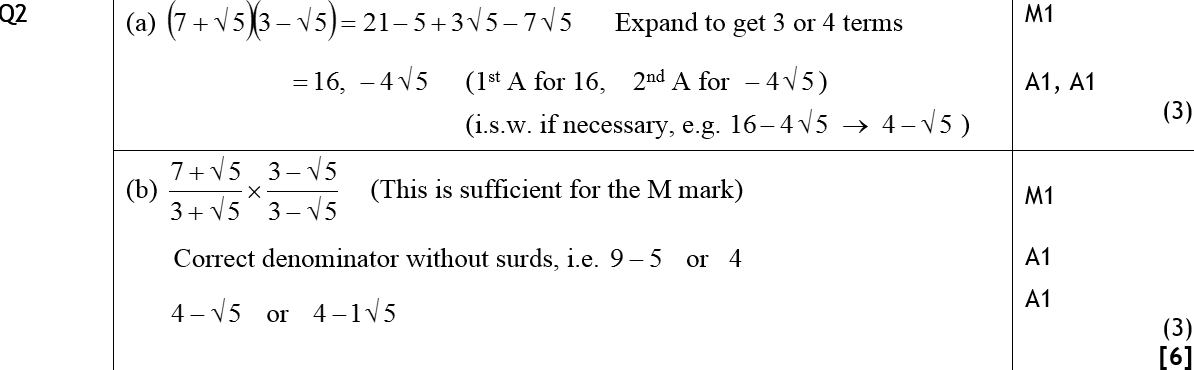 A
B
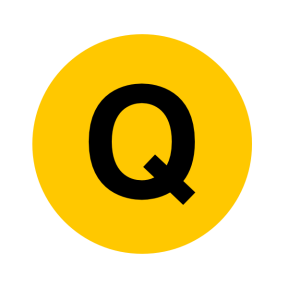 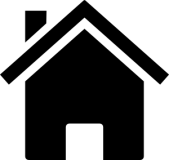 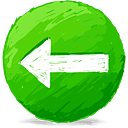 June 2010
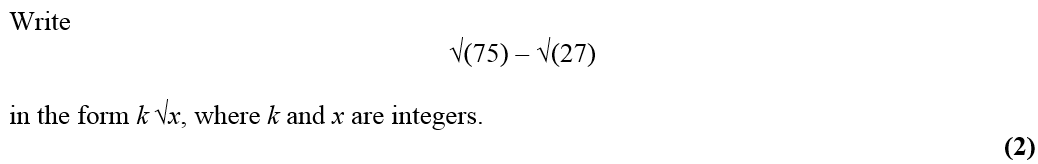 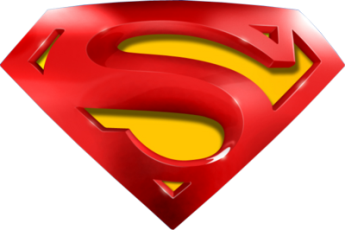 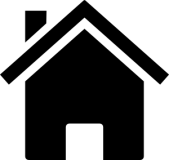 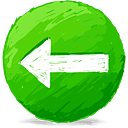 June 2010
A
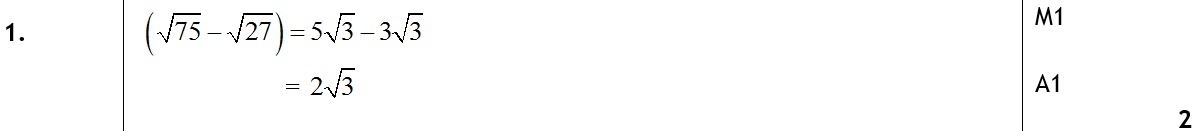 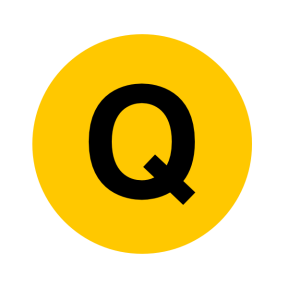 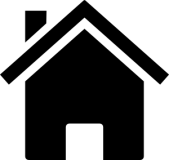 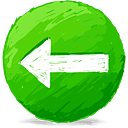 Jan 2011
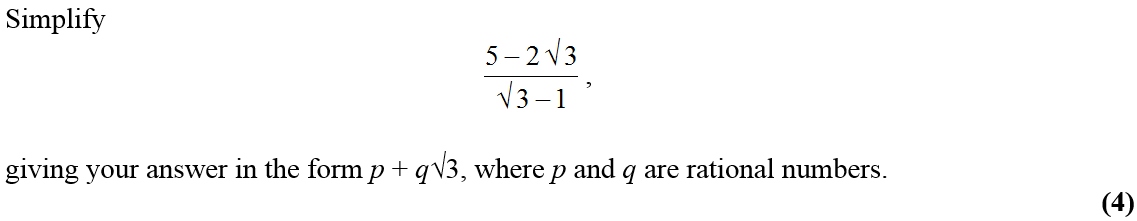 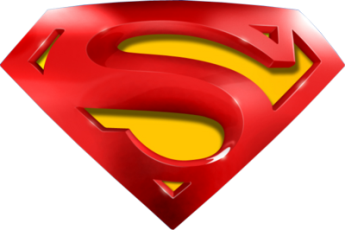 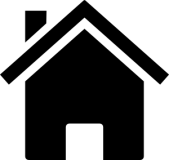 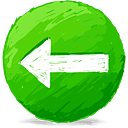 Jan 2011
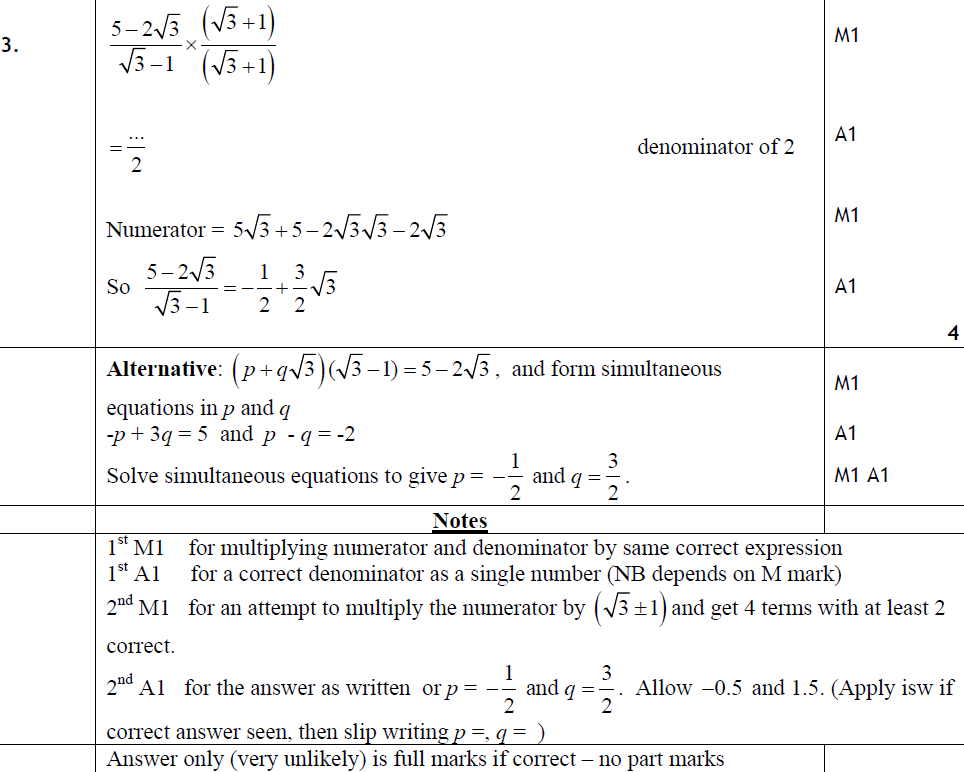 A
Alternative A
A notes
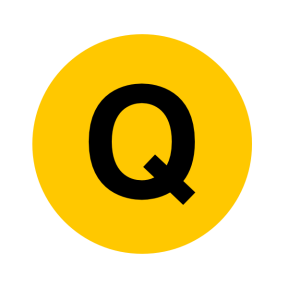 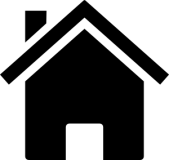 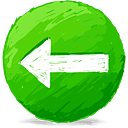 Jan 2012
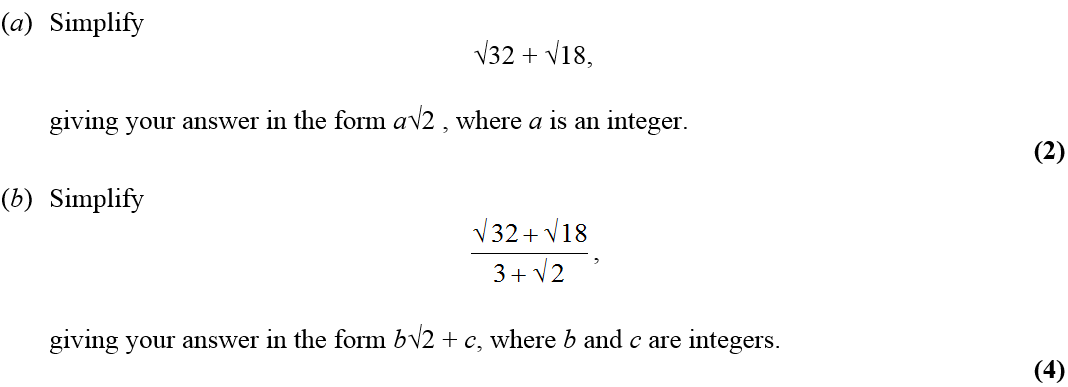 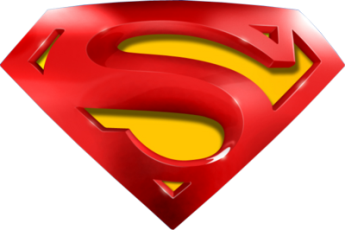 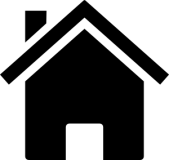 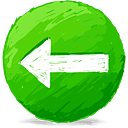 Jan 2012
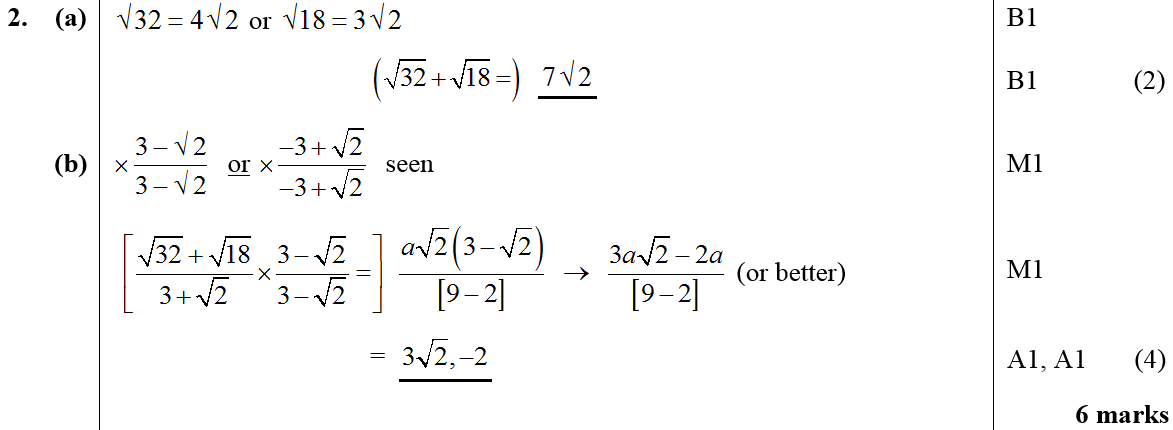 A
B
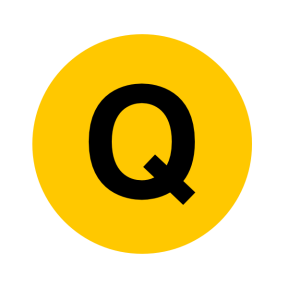 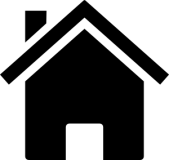 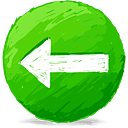 May 2012
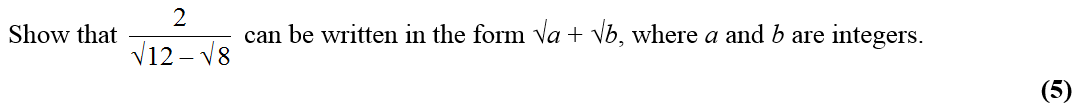 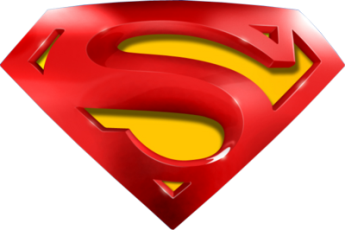 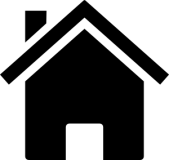 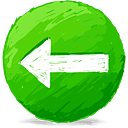 May 2012
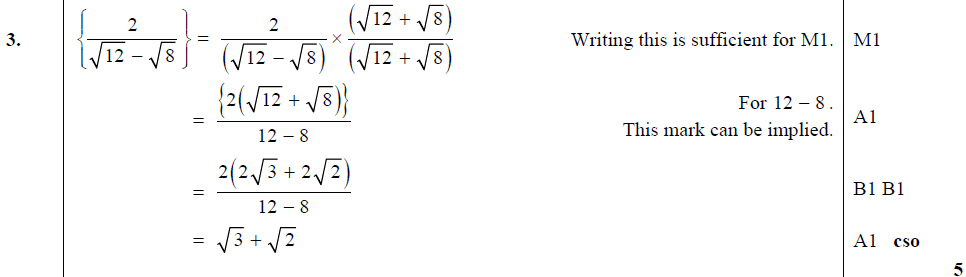 A
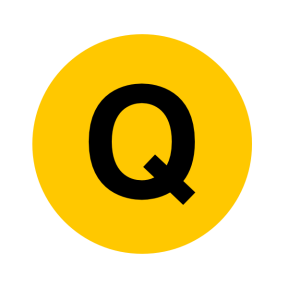 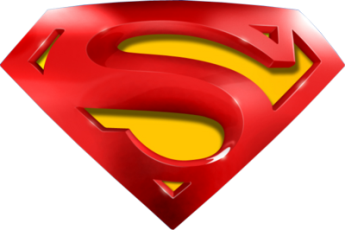 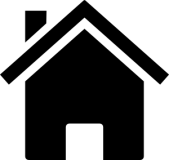 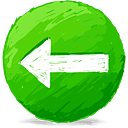 May 2012
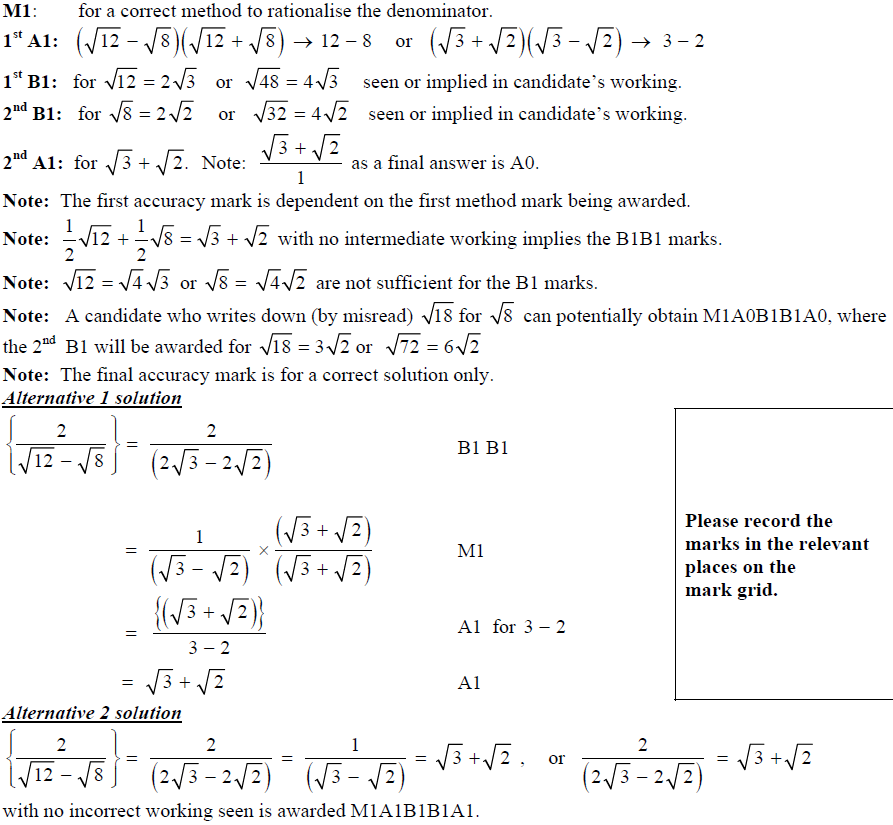 A notes
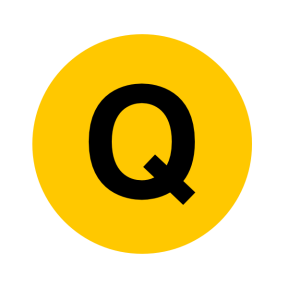 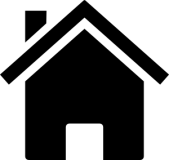 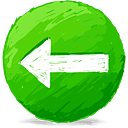 Jan 2013
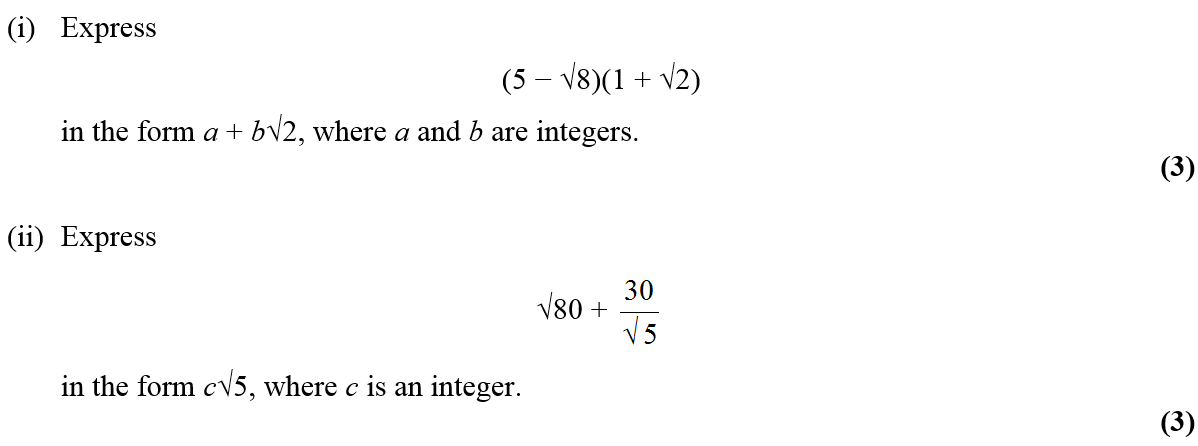 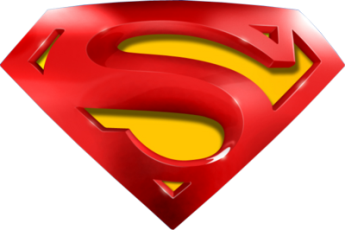 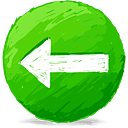 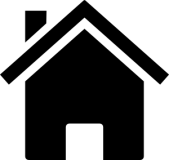 Jan 2013
(i)
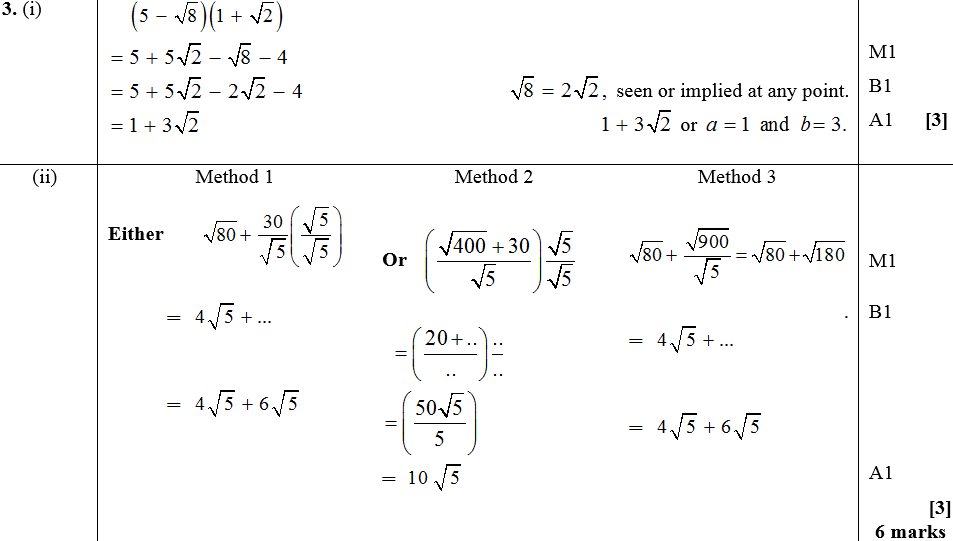 (ii)
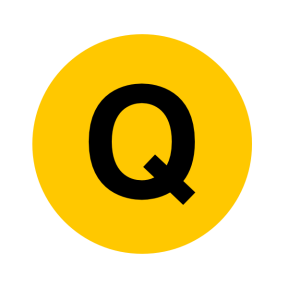 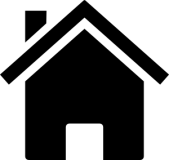 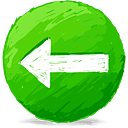 May 2013
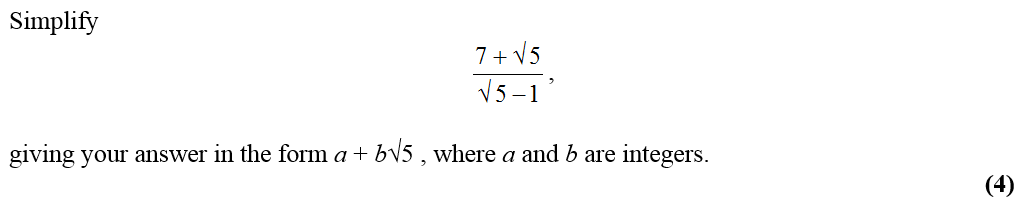 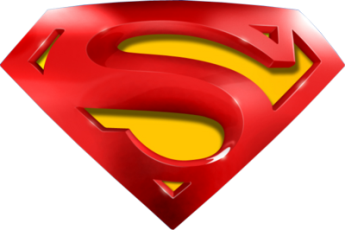 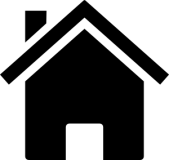 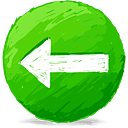 May 2013
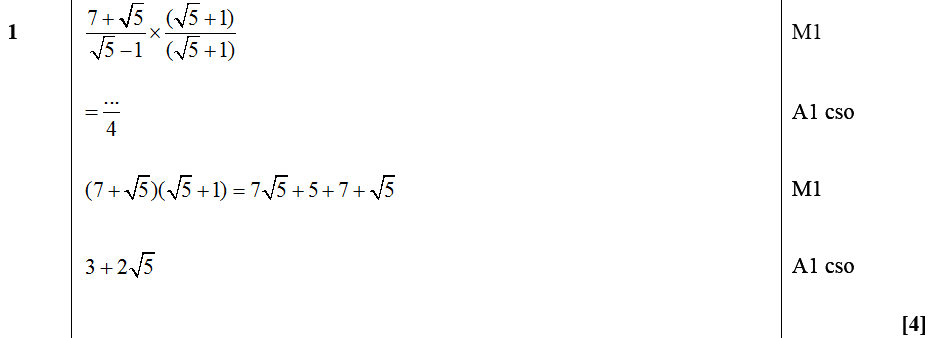 A
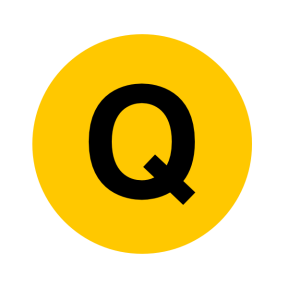 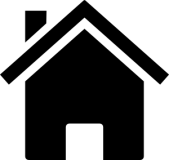 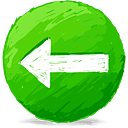 Inequalities
May 2006
June 2009
June 2010
Jan 2012
May 2013
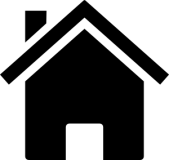 May 2006
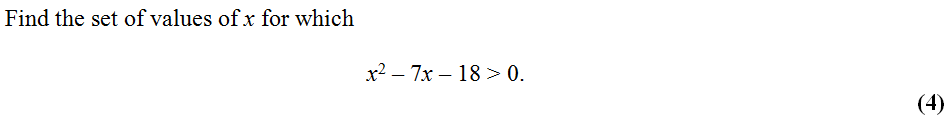 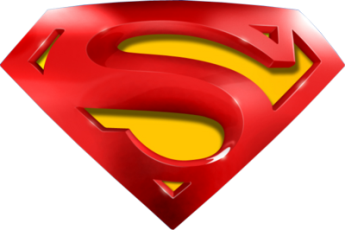 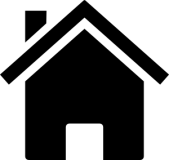 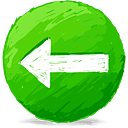 May 2006
A
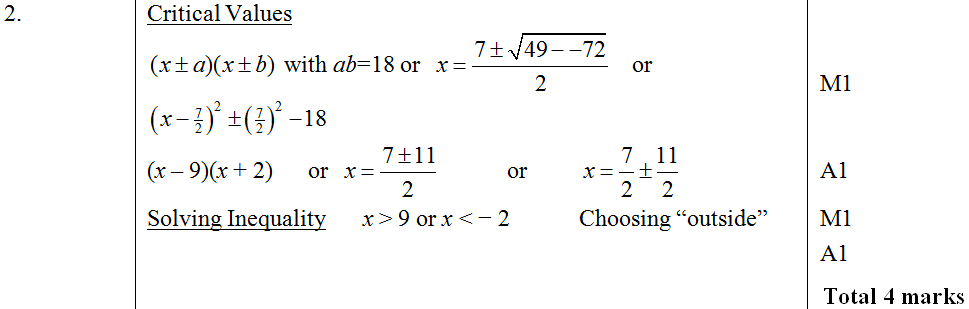 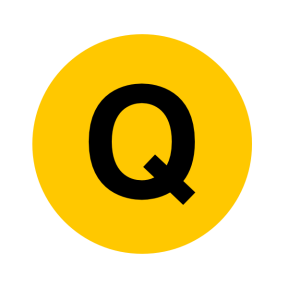 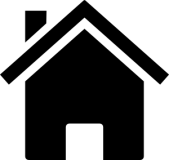 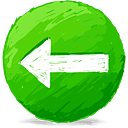 June 2009
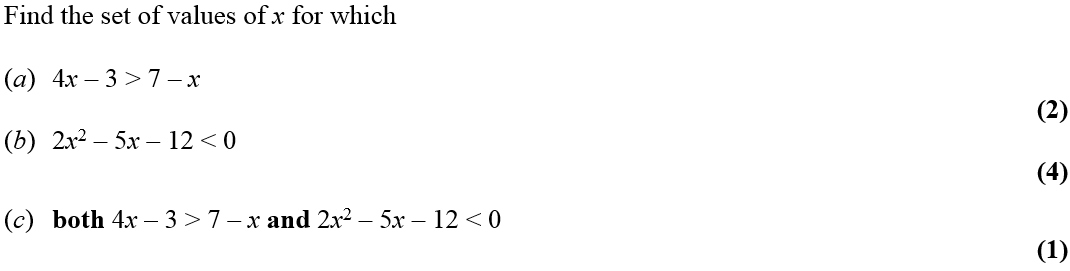 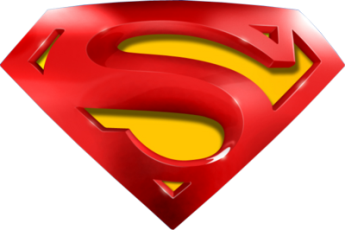 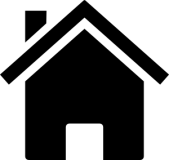 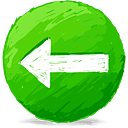 June 2009
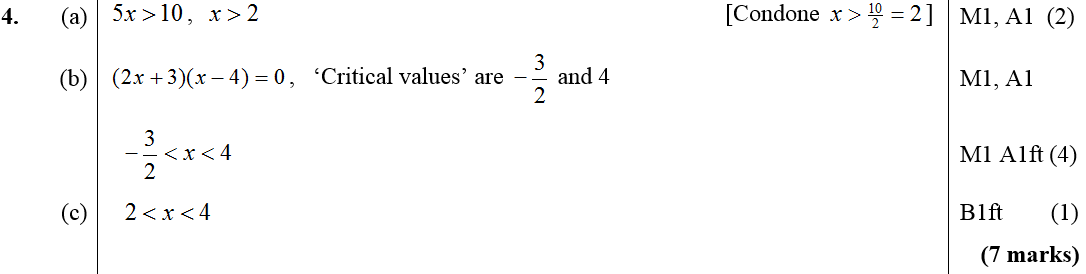 A
B
C
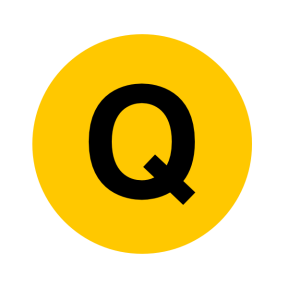 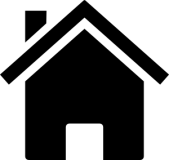 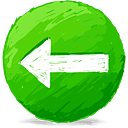 June 2010
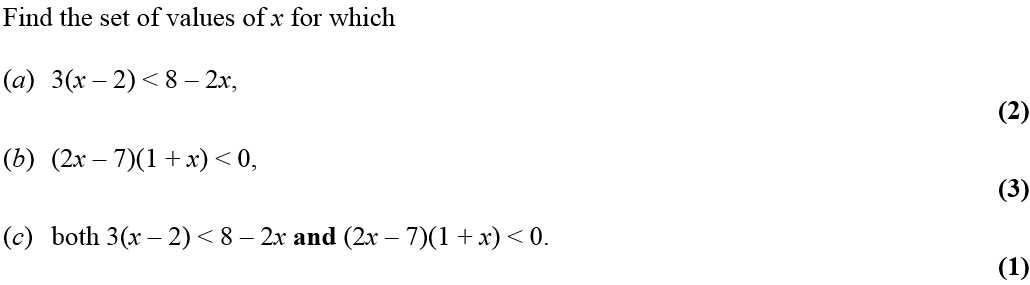 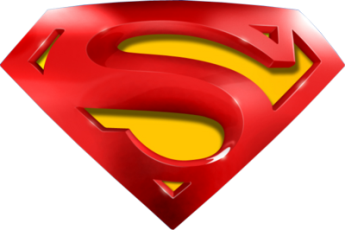 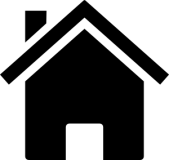 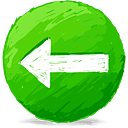 June 2010
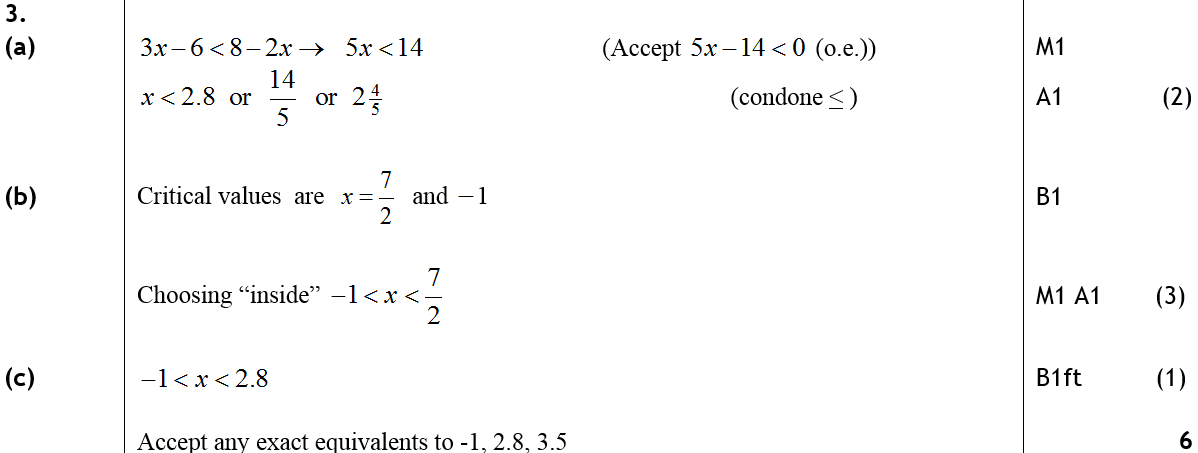 A
B
C
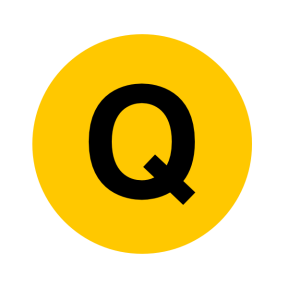 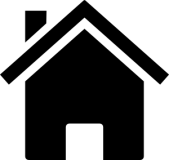 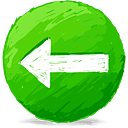 Jan 2012
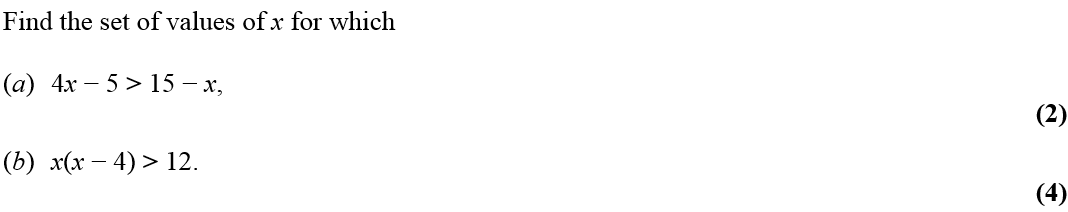 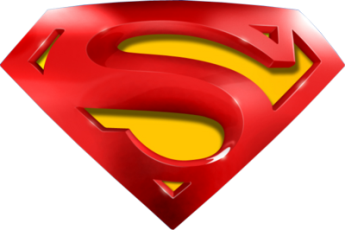 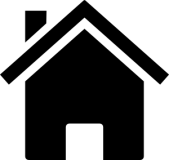 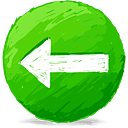 Jan 2012
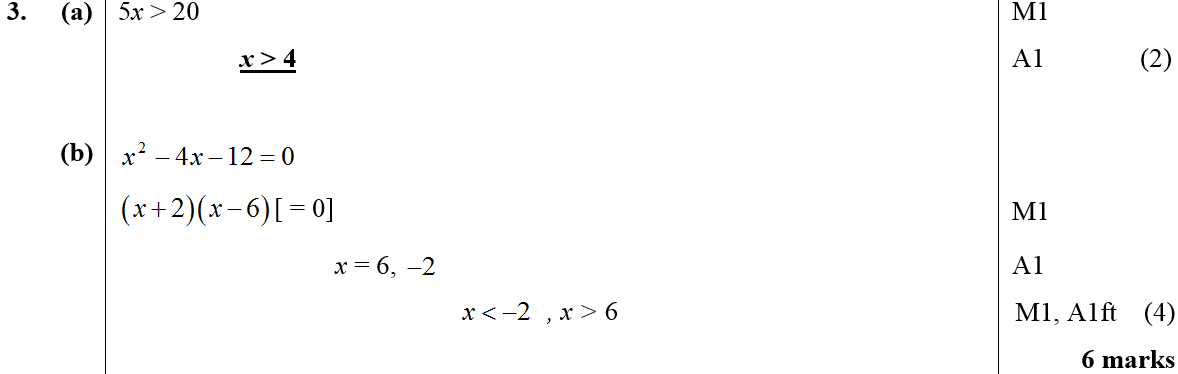 A
B
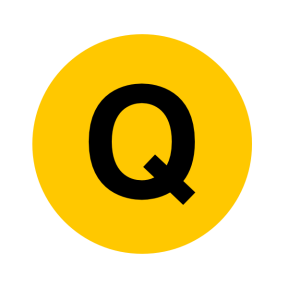 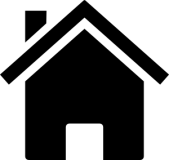 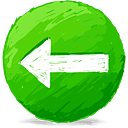 May 2013
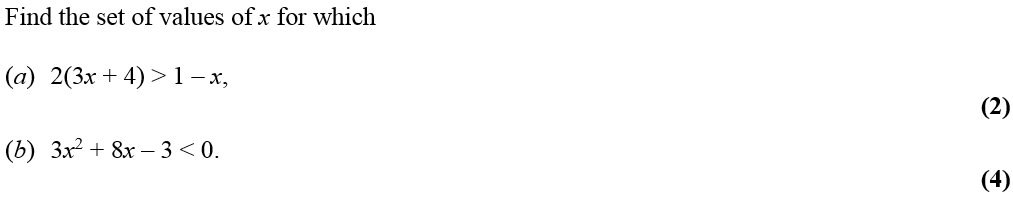 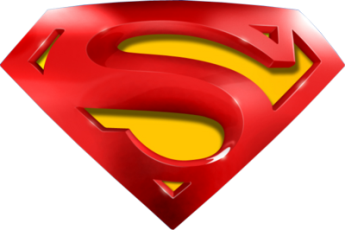 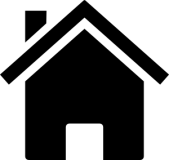 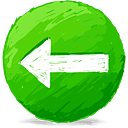 May 2013
A
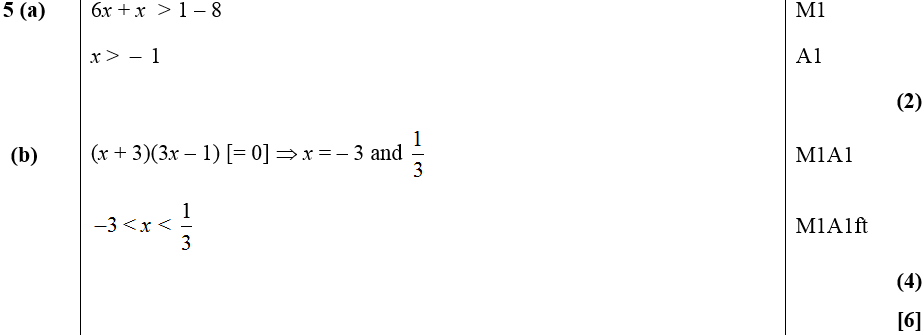 B
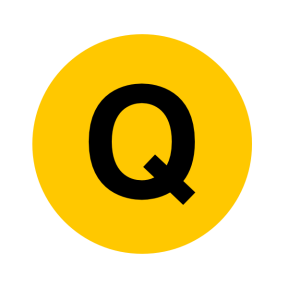 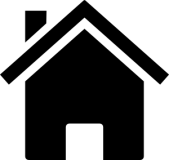 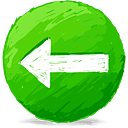 Simultaneous Equations
Jan 2007 (i)
Jan 2007 (ii)
May 2007
June 2008
Jan 2010
June 2010
May 2011
Jan 2012
May 2013
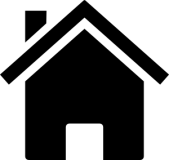 Jan 2007
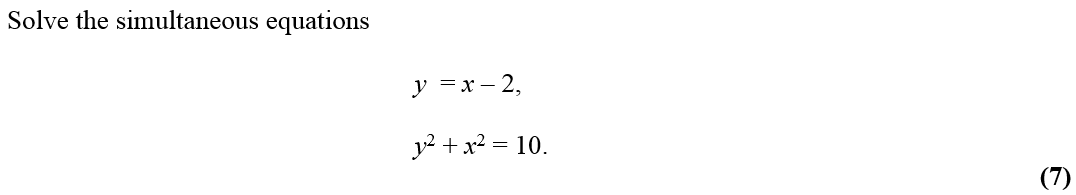 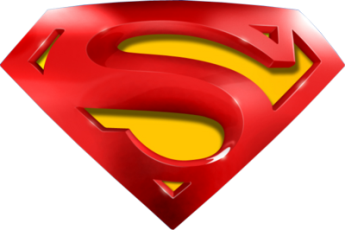 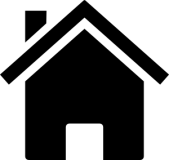 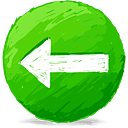 Jan 2007
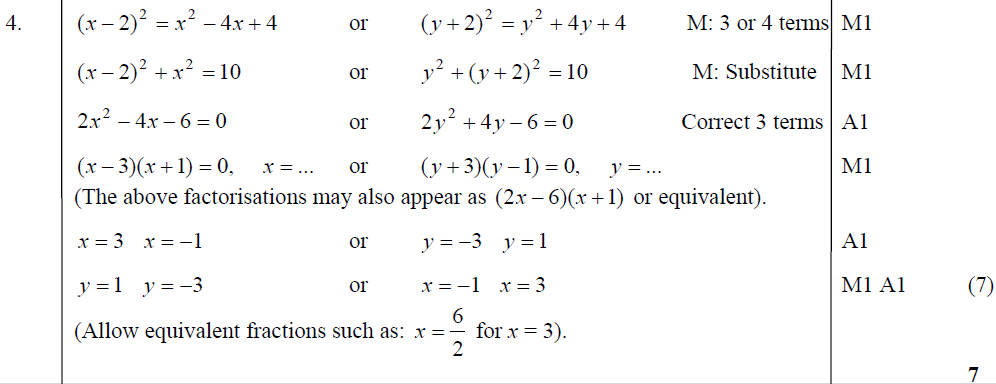 A
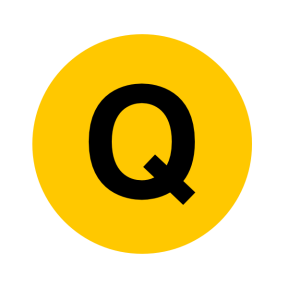 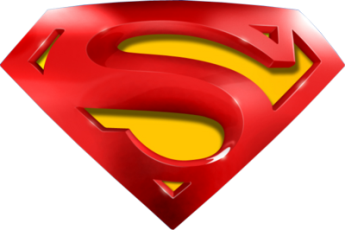 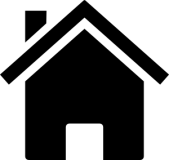 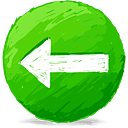 Jan 2007
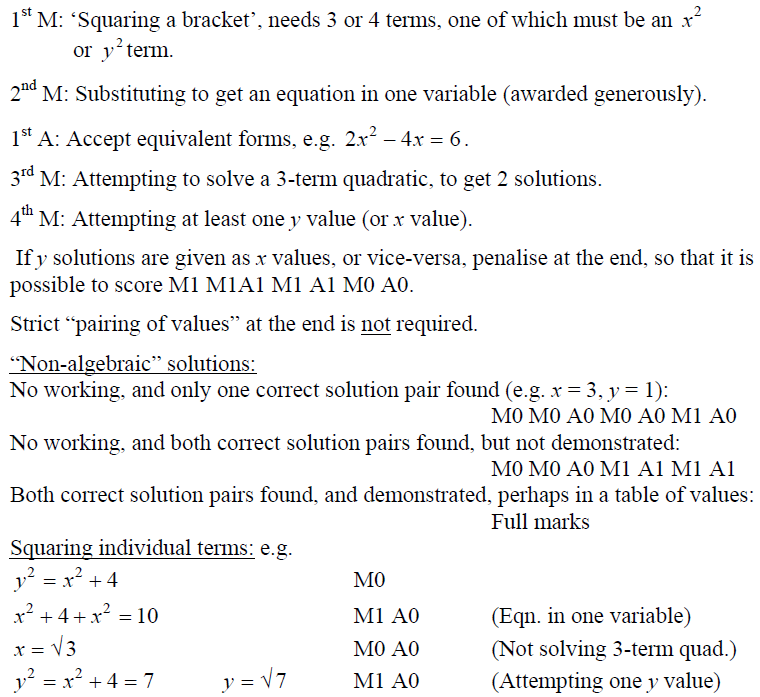 A notes
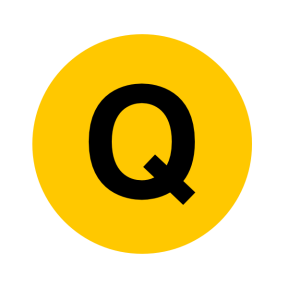 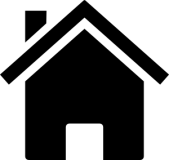 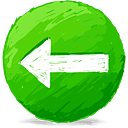 Jan 2007
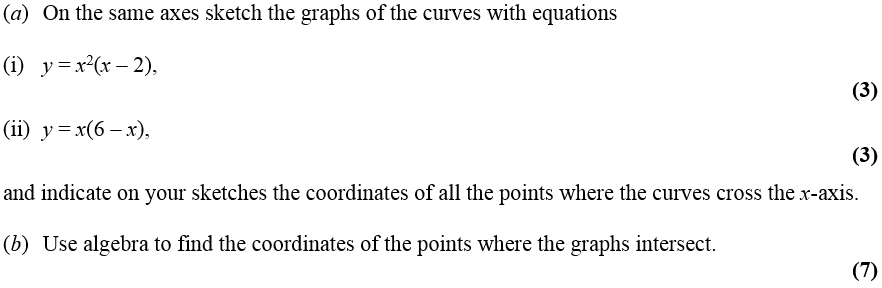 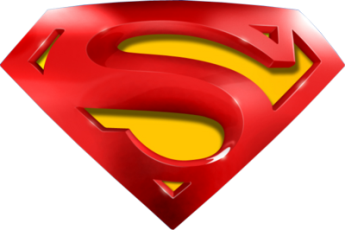 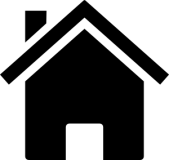 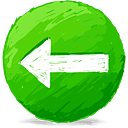 Jan 2007
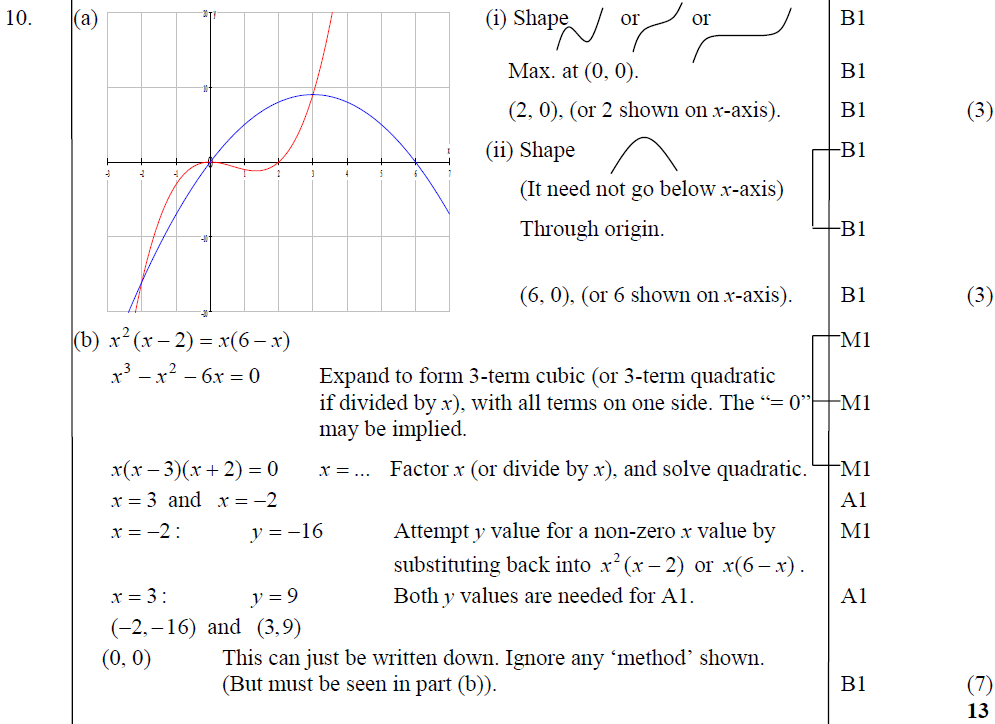 A
B
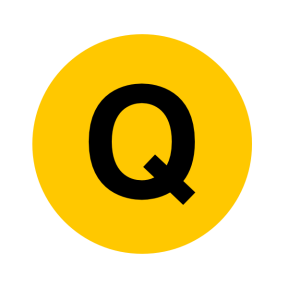 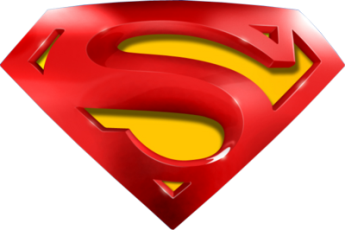 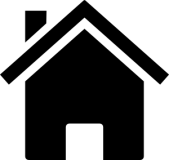 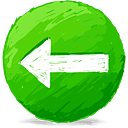 Jan 2007
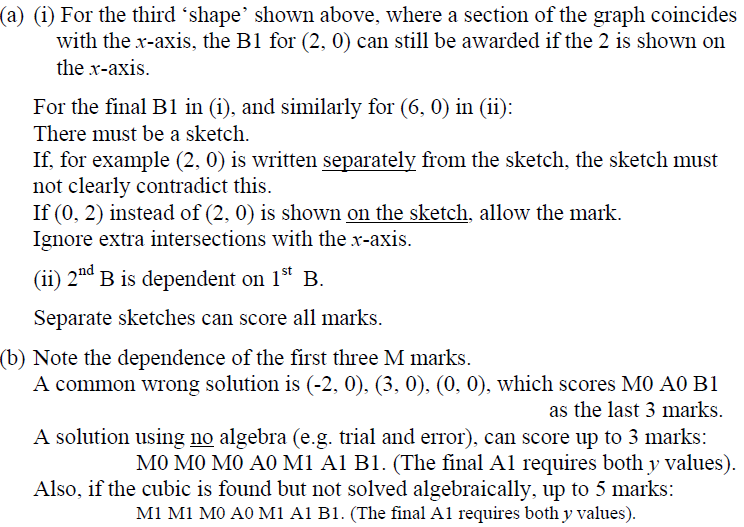 A notes
B notes
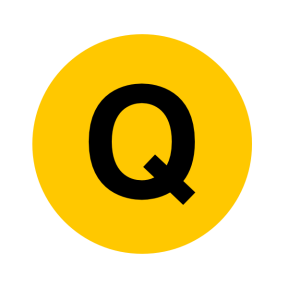 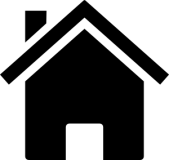 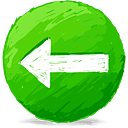 May 2007
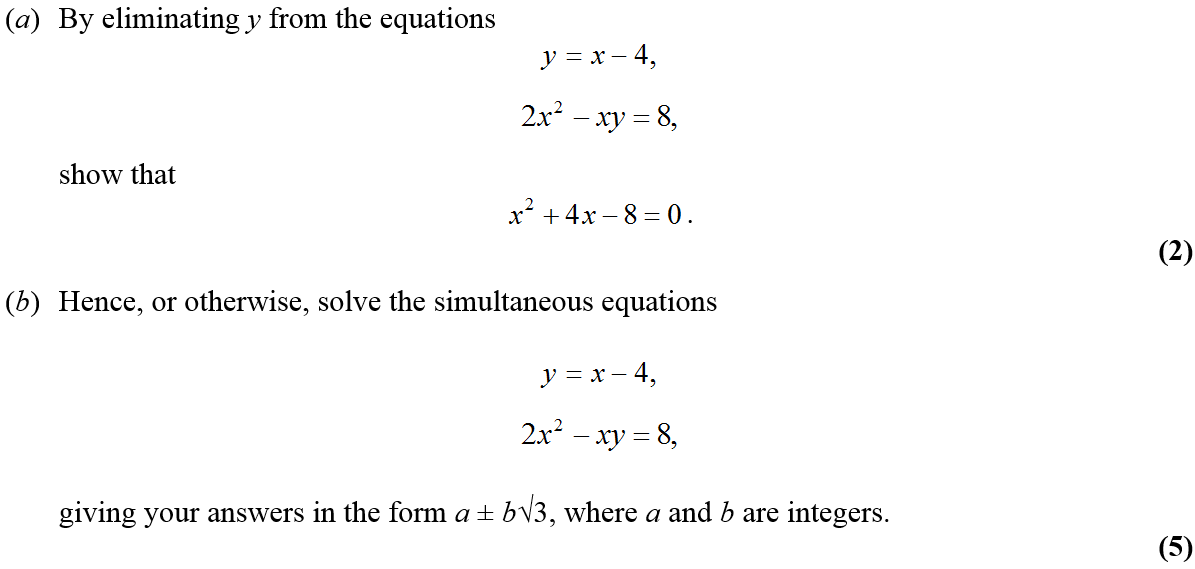 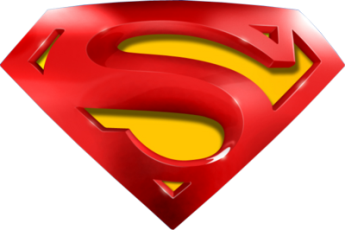 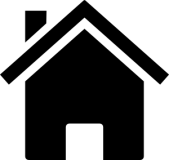 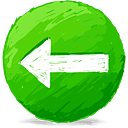 May 2007
A
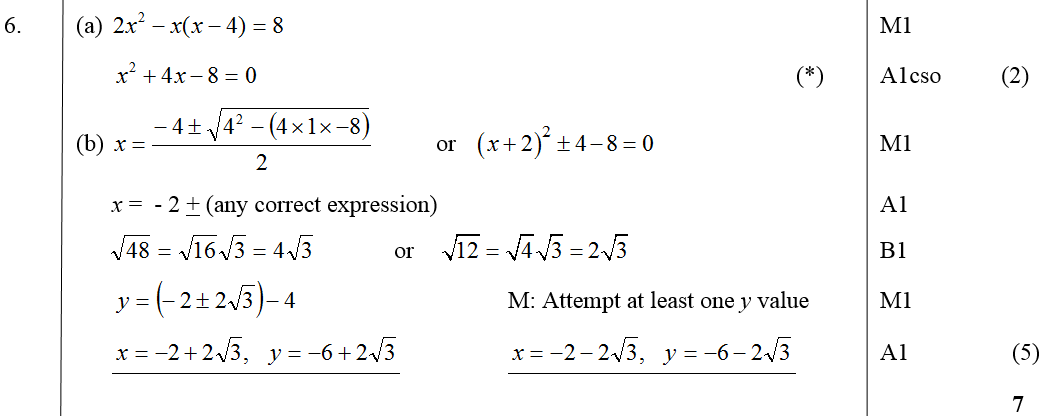 B
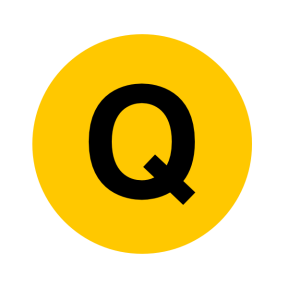 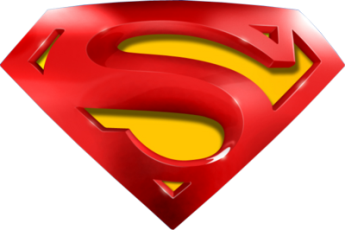 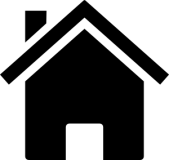 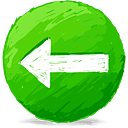 May 2007
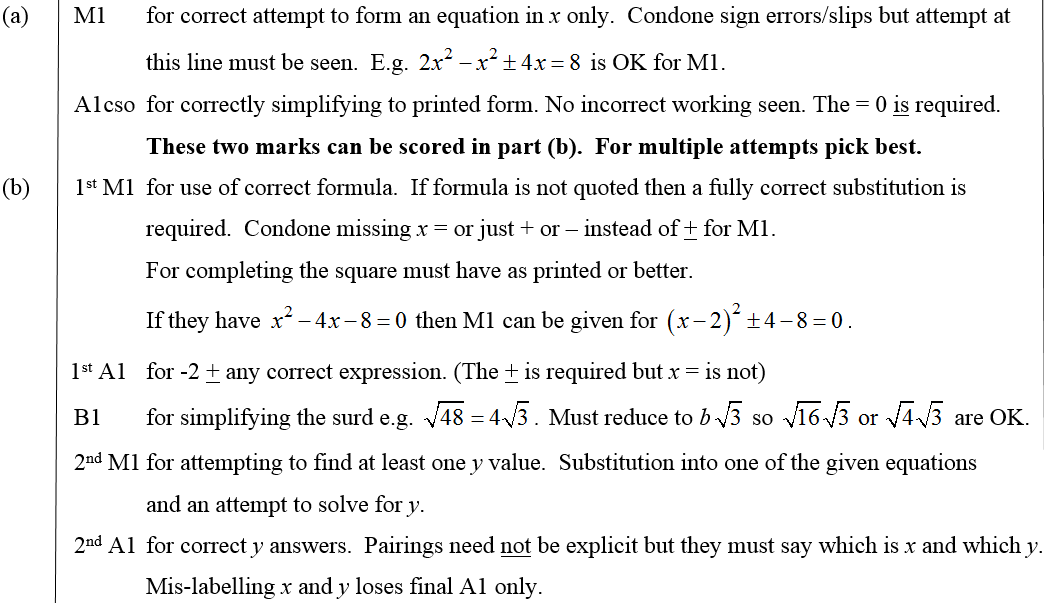 A notes
B notes
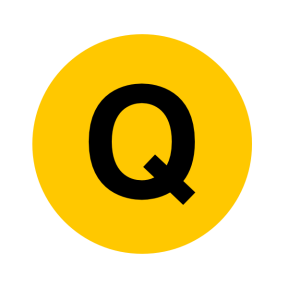 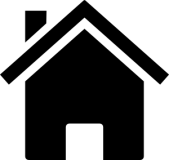 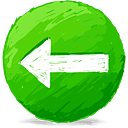 June 2008
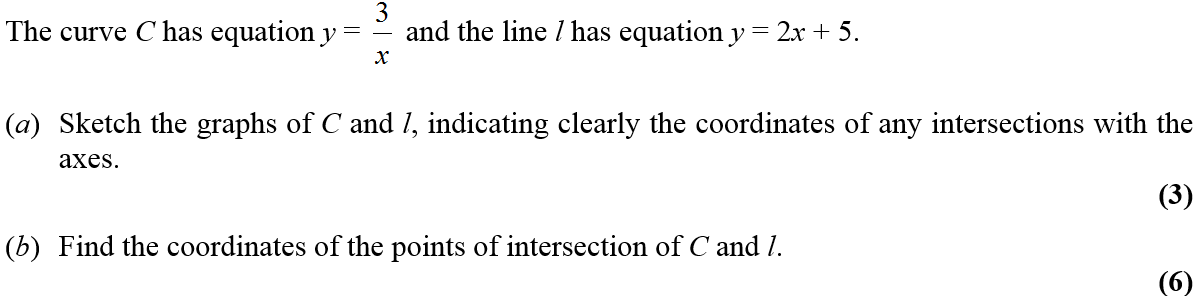 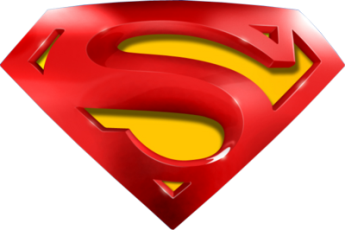 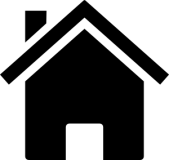 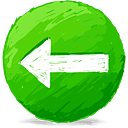 June 2008
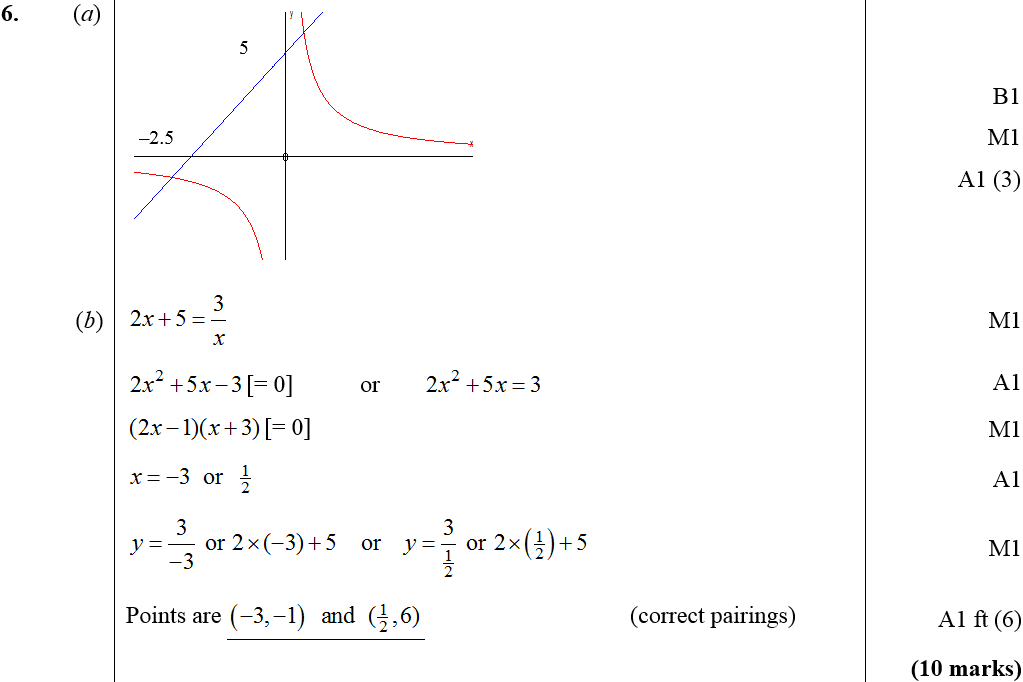 A
B
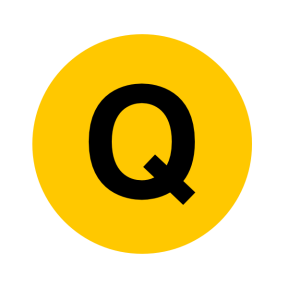 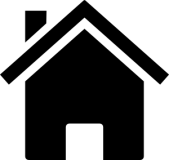 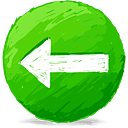 Jan 2010
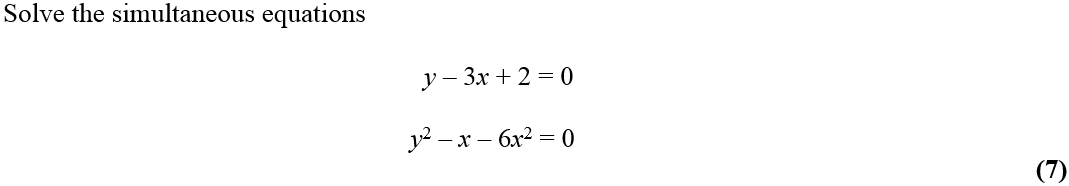 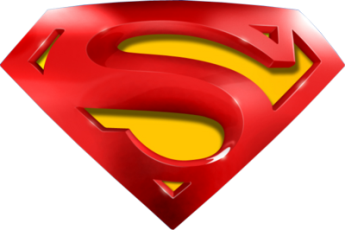 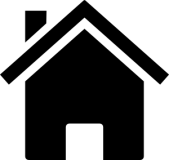 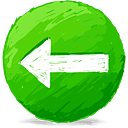 Jan 2010
A
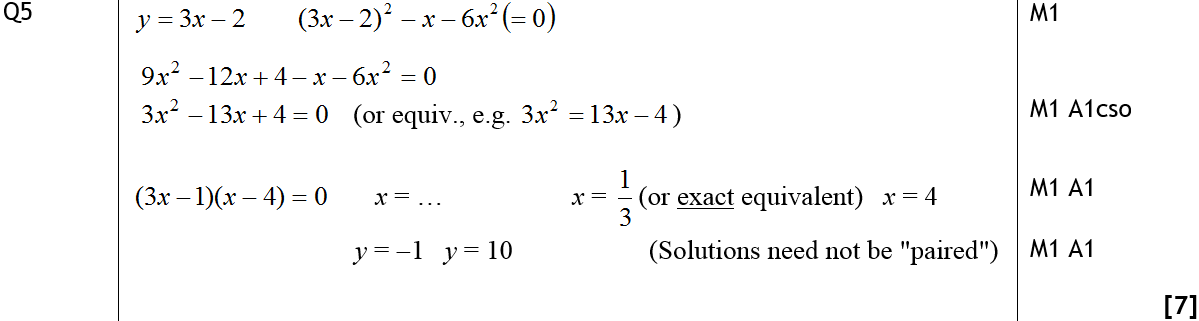 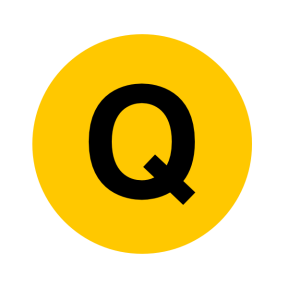 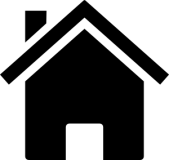 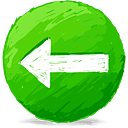 June 2010
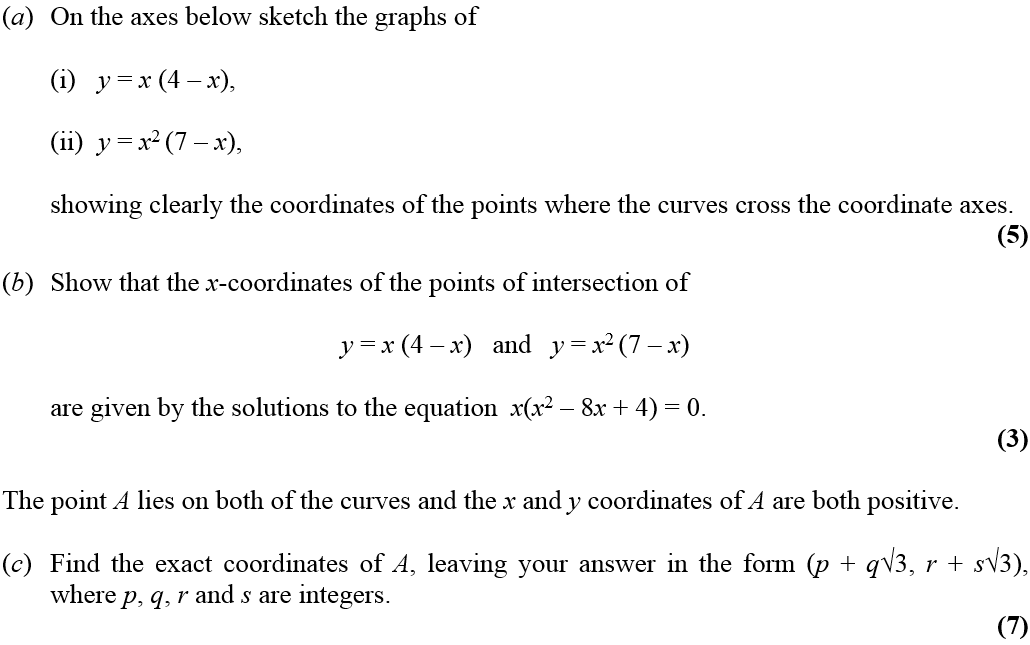 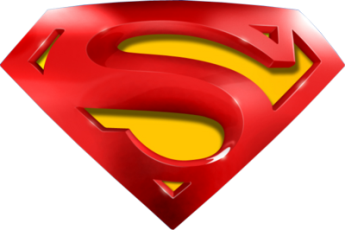 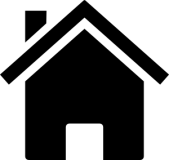 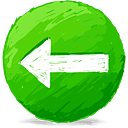 June 2010
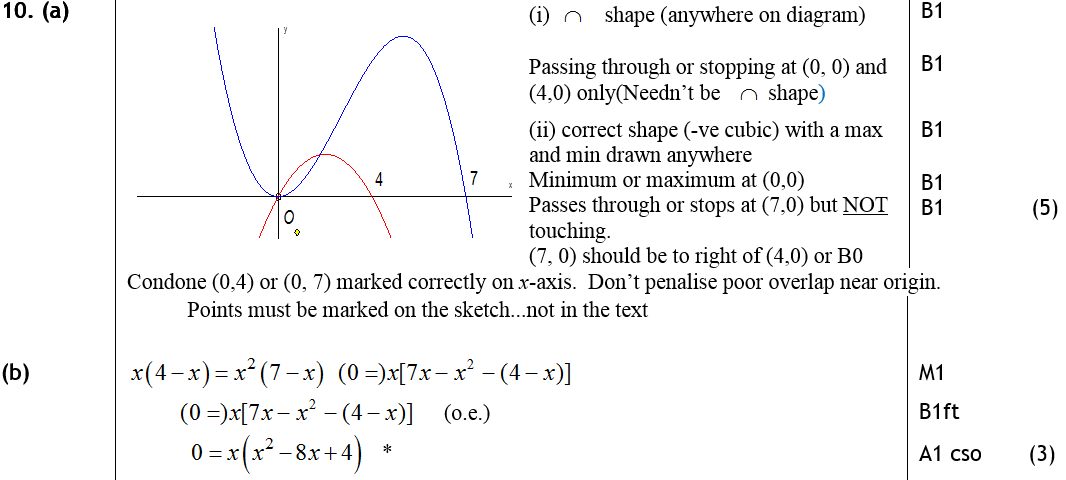 A
B
C
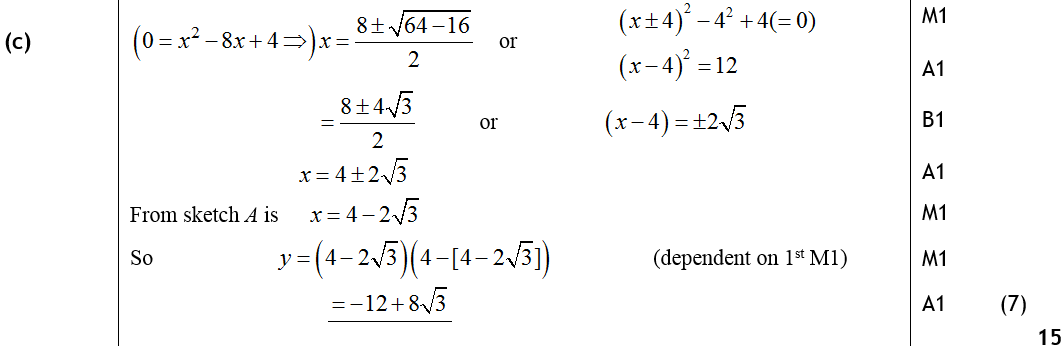 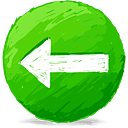 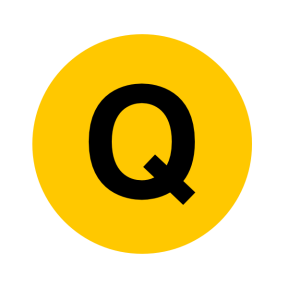 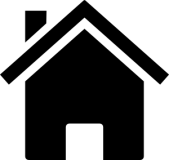 May 2011
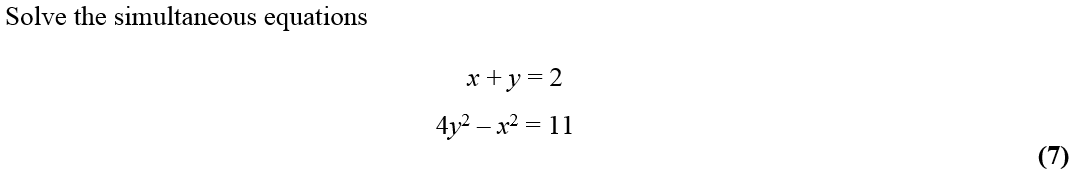 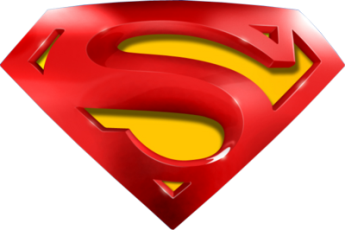 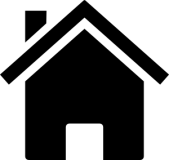 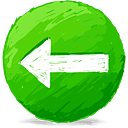 May 2011
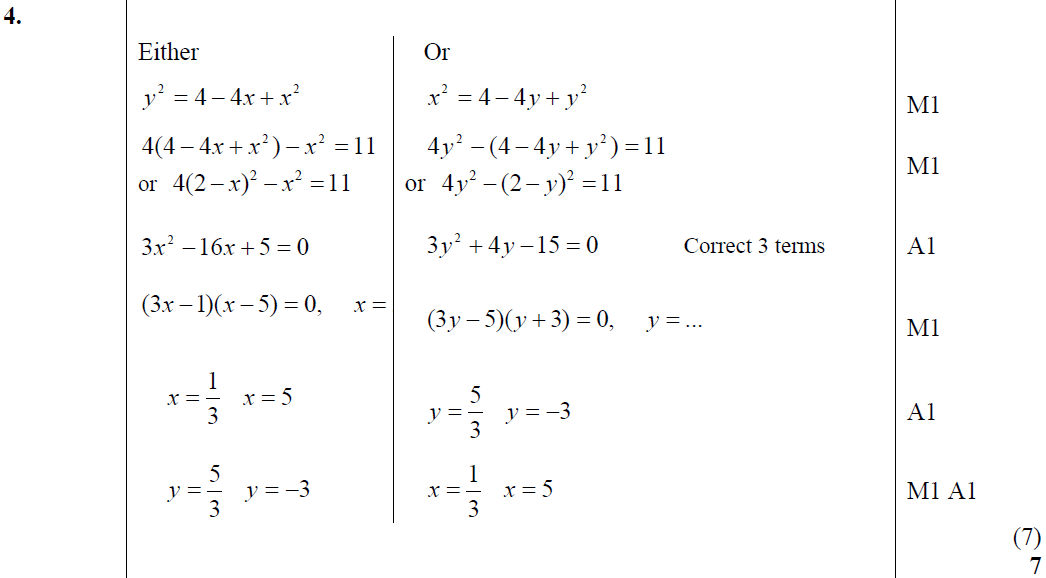 A
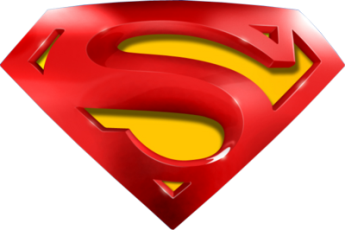 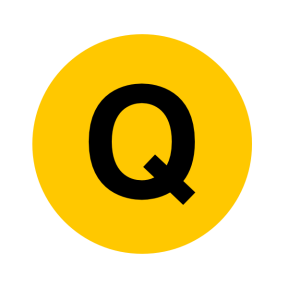 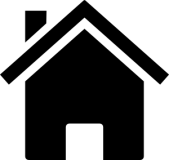 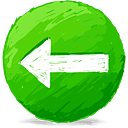 May 2011
A notes
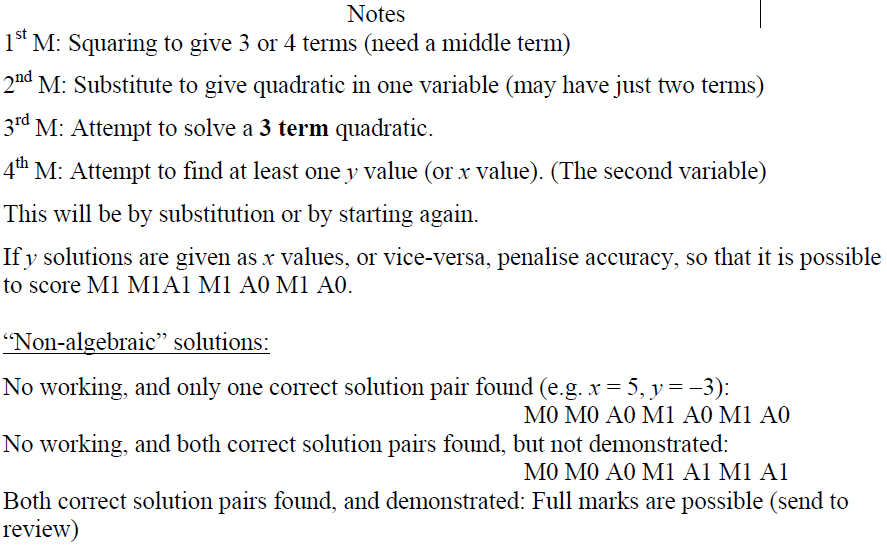 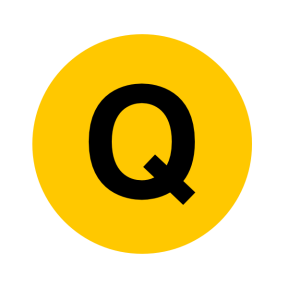 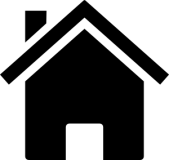 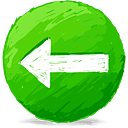 Jan 2012
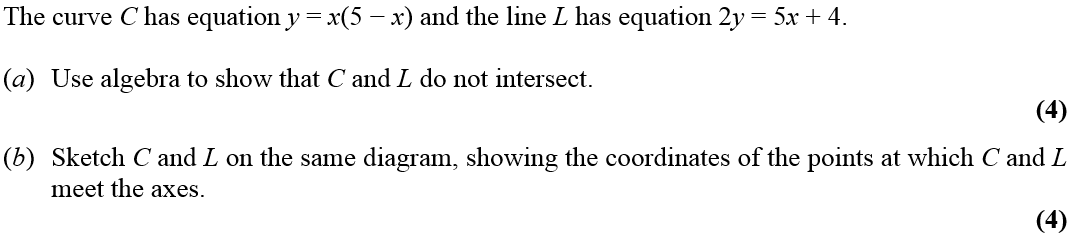 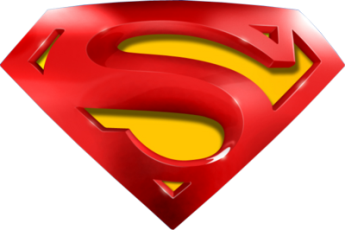 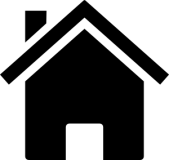 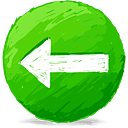 Jan 2012
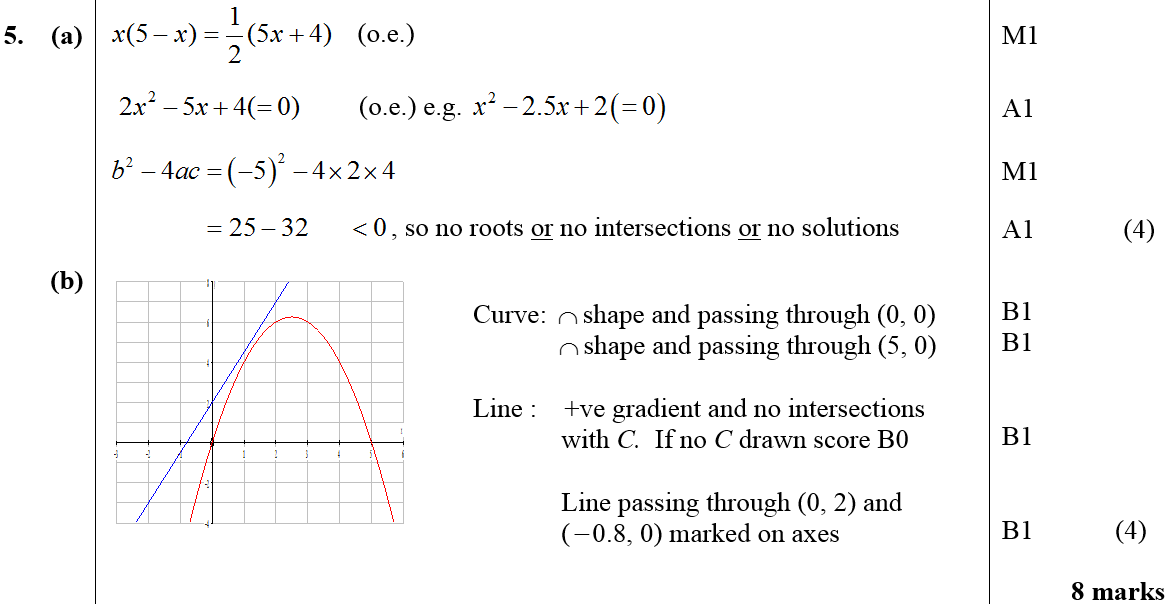 A
B
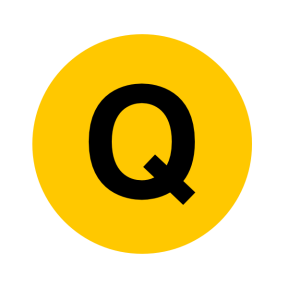 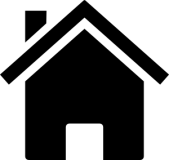 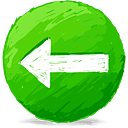 May 2013
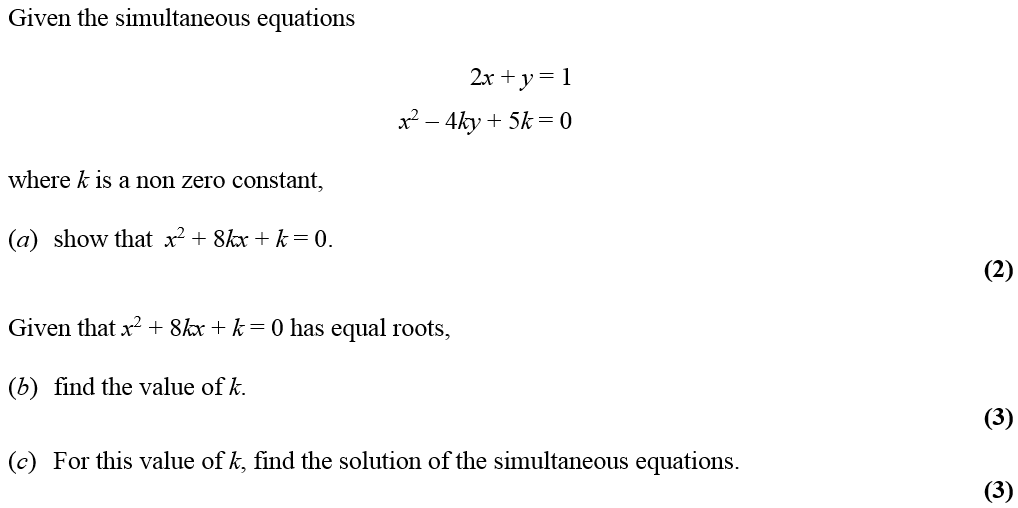 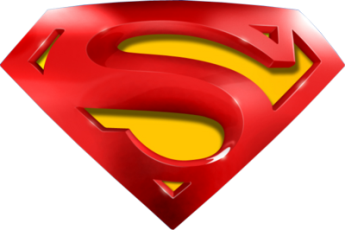 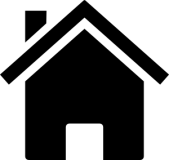 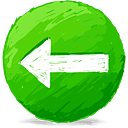 May 2013
A
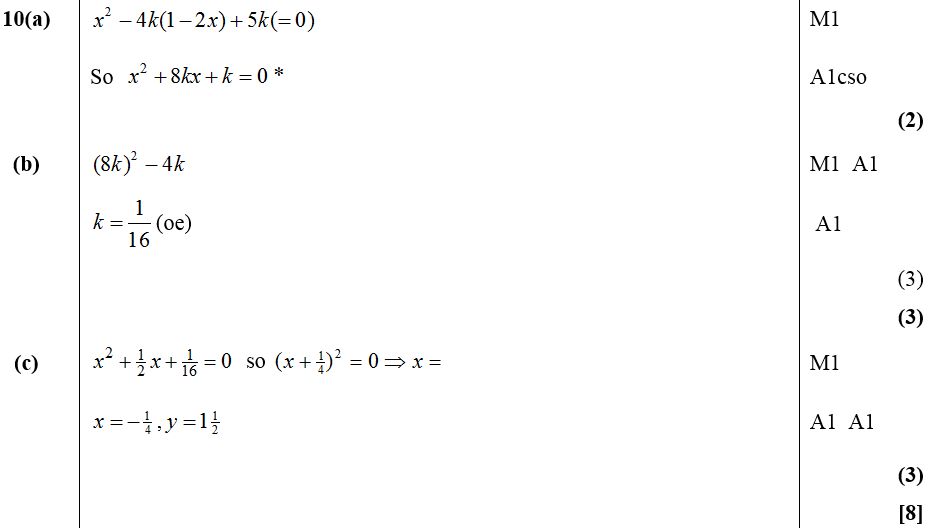 B
C
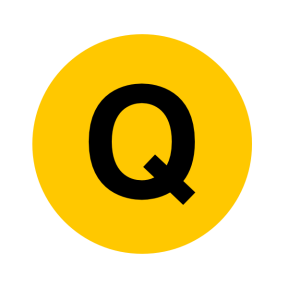 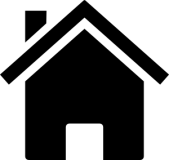 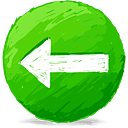 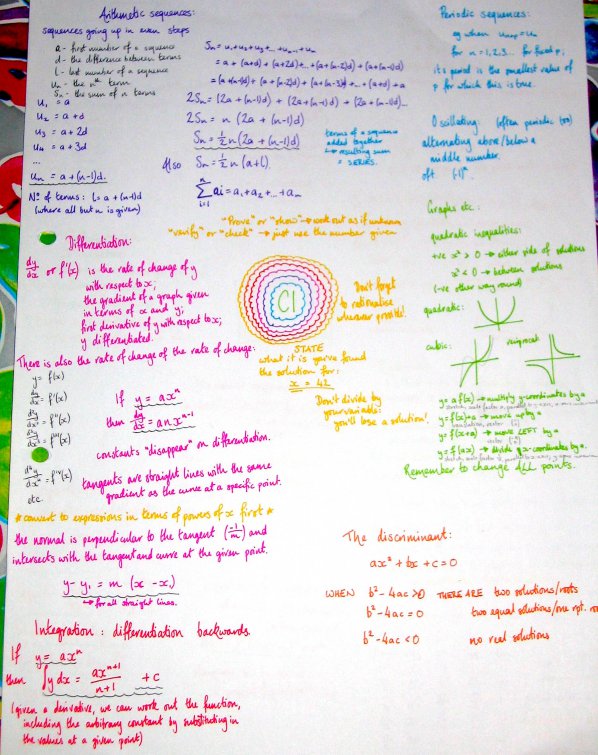 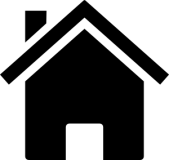